Gentes of Rome
Gentes de Roma
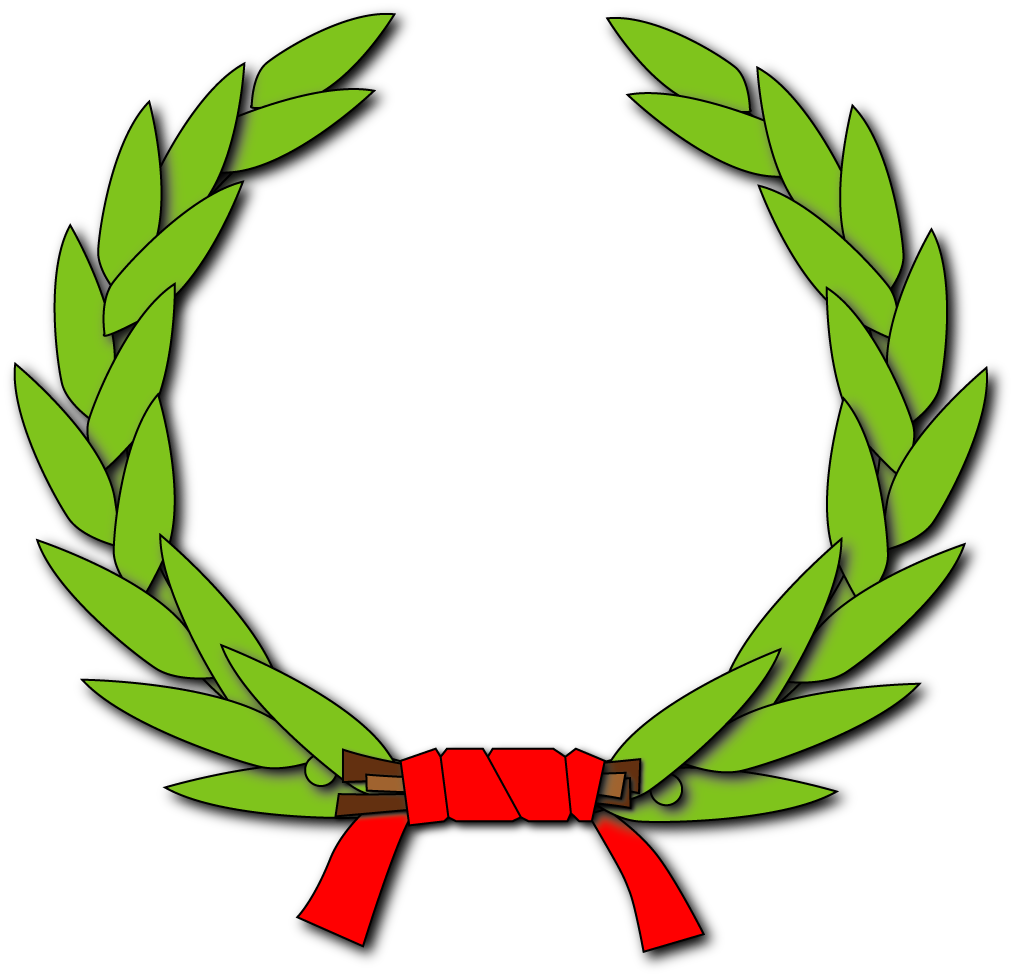 Broughton (380) BC / page (130)
— (380) AC
Legend
Leyenda
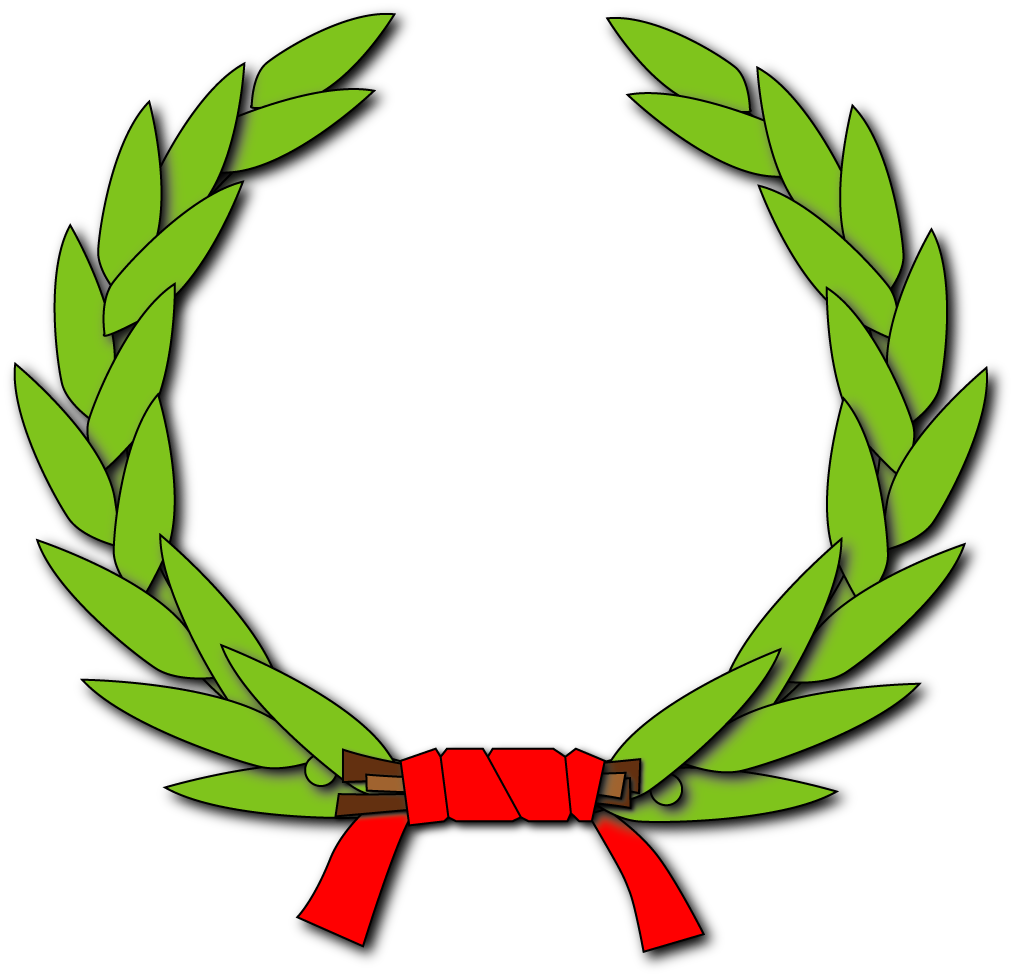 Saltear Leyenda
Legend 1
Leyenda
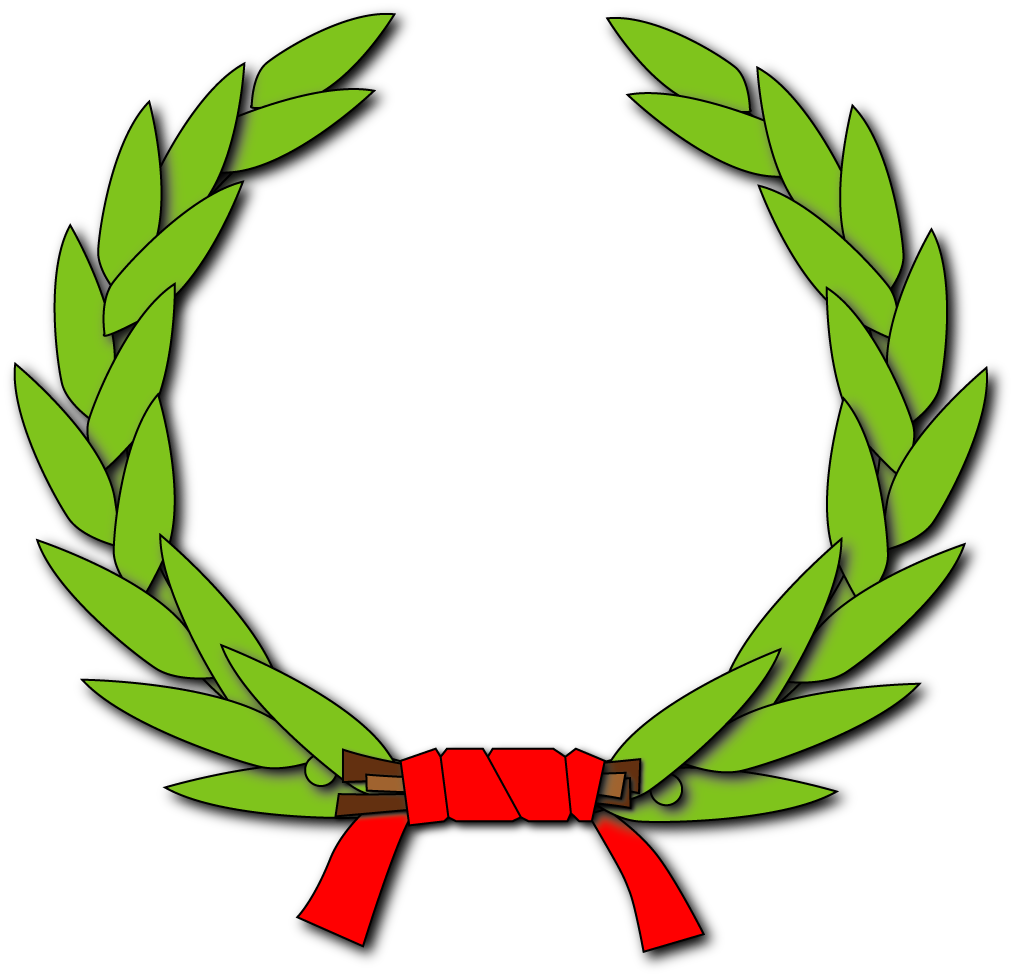 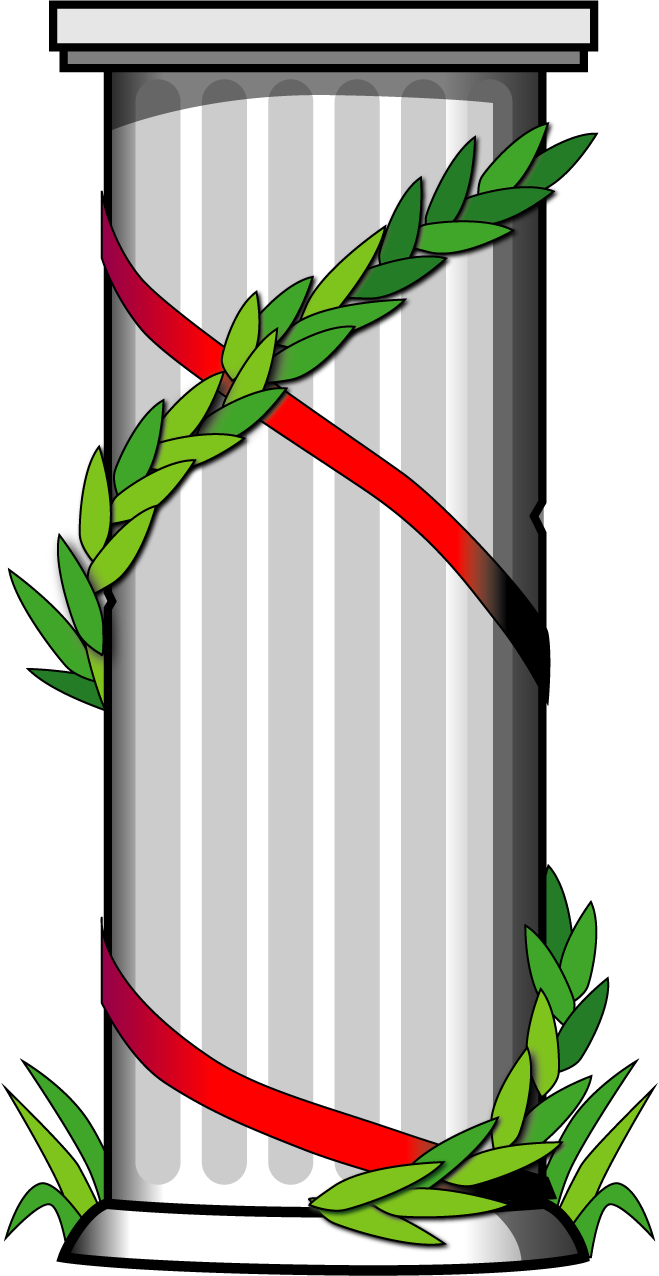 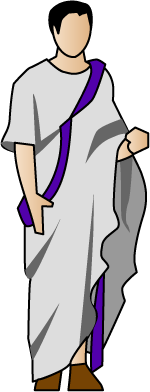 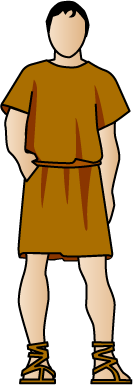 I
Cargos y magistraturas
Notas especiales
(1) Nombre 
Rey / Interrex 
Emperador / Usurpador 
Pontífice Máximo / Rex Sacrorum / [Augur] 
Censor 
Cónsul / Cónsul sufecto / [Proconsul] 
Dictador / Magister Equitum 
Decenviro / Legado 
Tribuno consular / Trib. Pleb. / [Tribuno Edil] 
Gobernador / Procurador 
Prefecto / Prefecto Urbano / Pretor / Questor
Senador 
Otras personas de importancia
Favoritos personales
Monarca
Emperador
Obtuvo la corona gramínea
Obtuvo la spolia opina
Fue princeps senatus
Legend 2
Leyenda
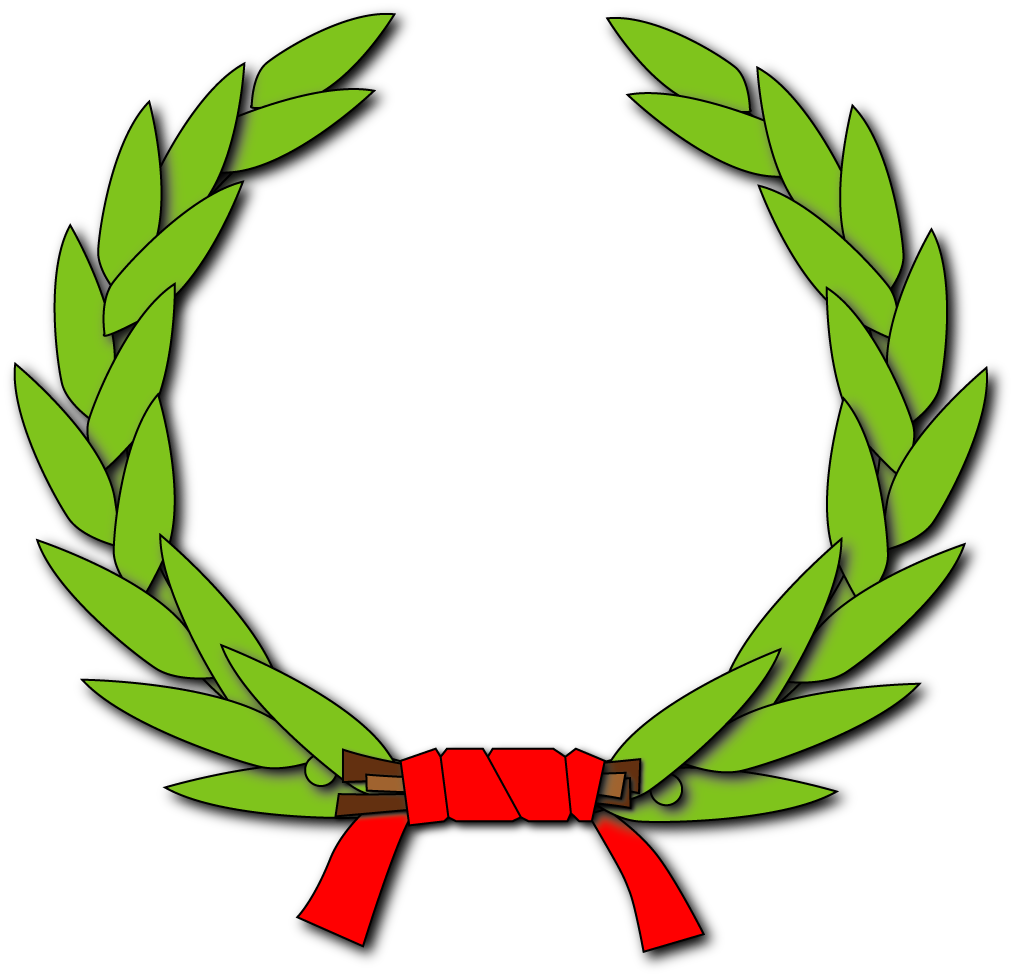 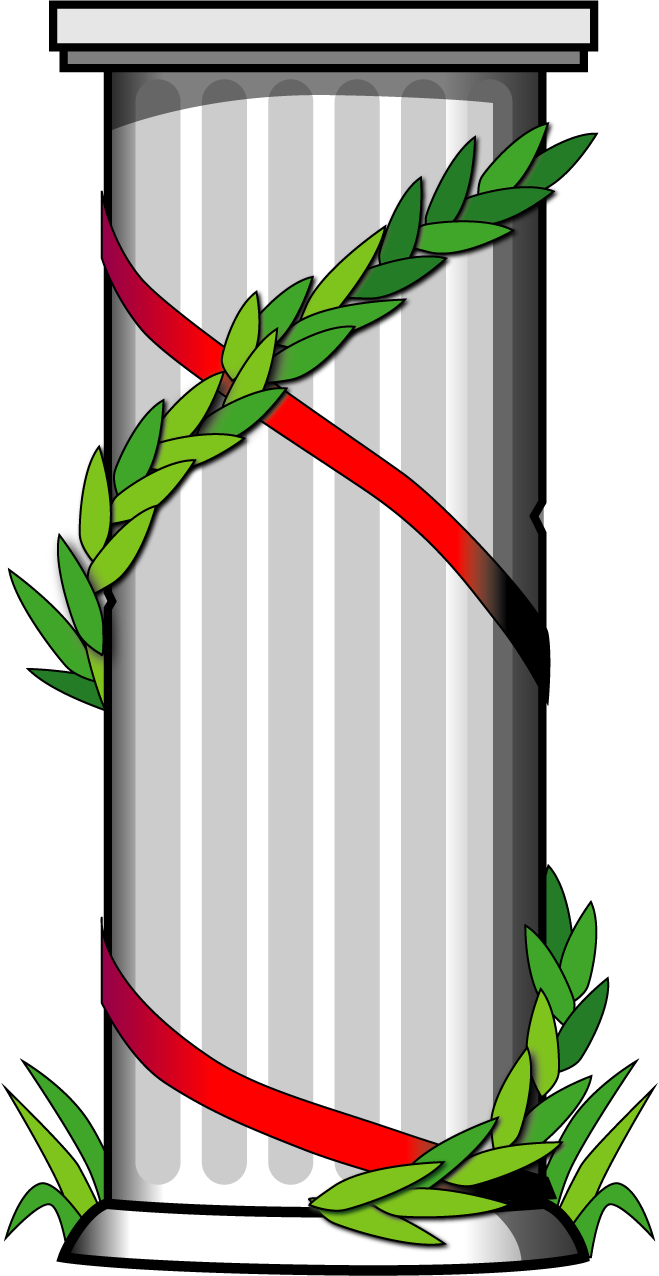 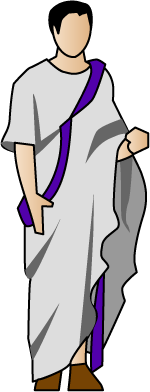 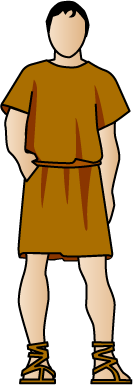 II
Probable origen de las gentes
Laureles especiales
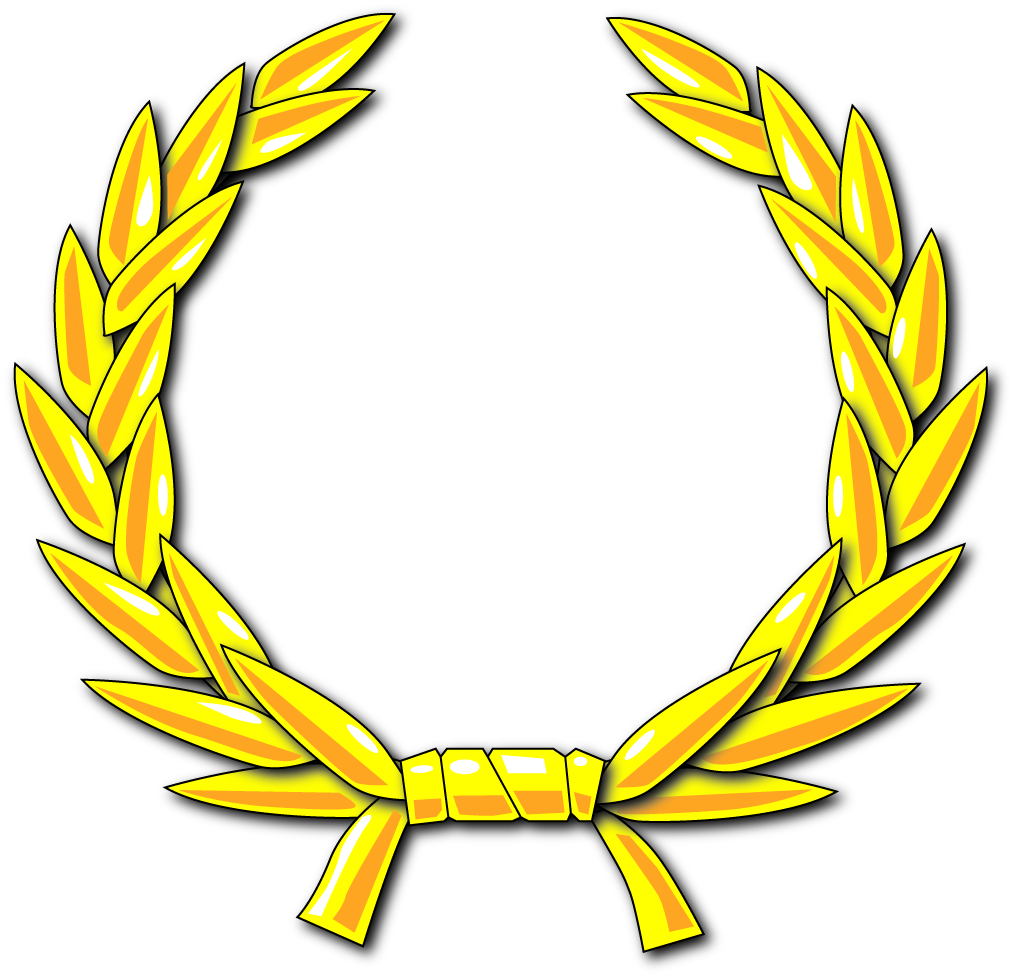 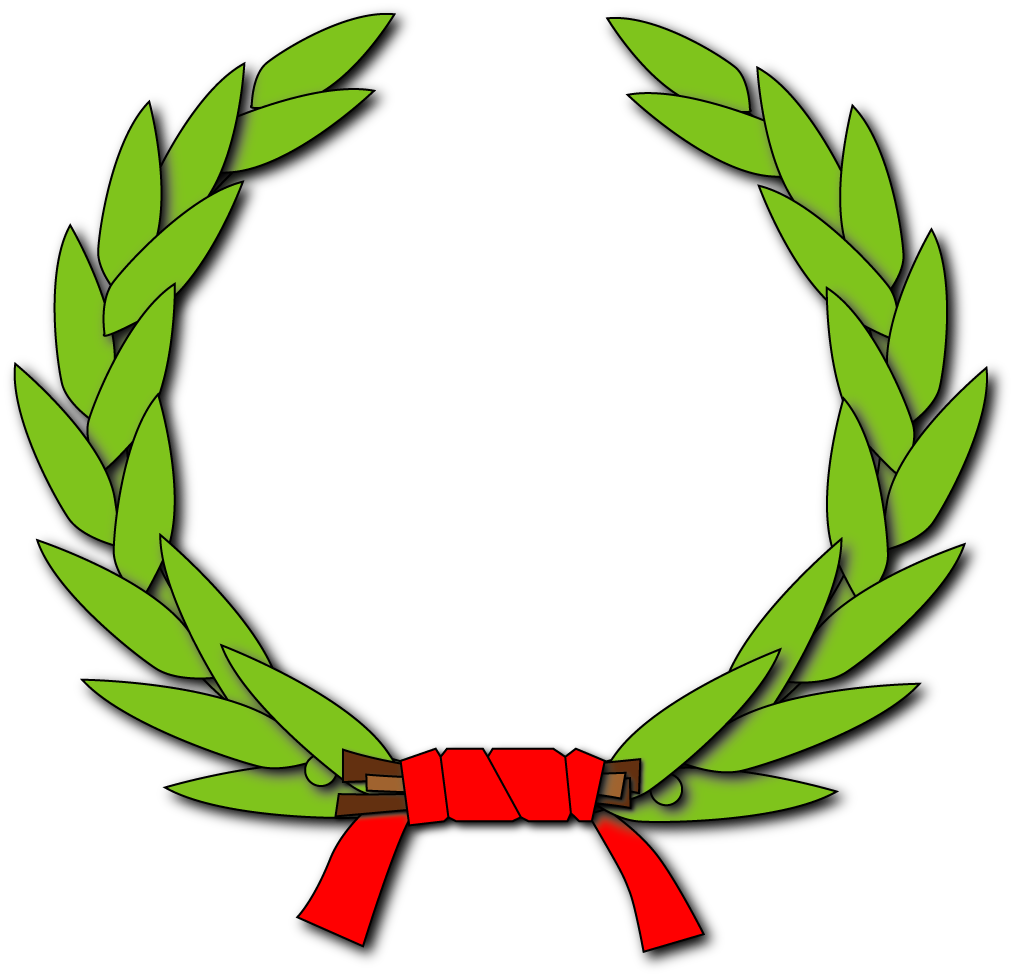 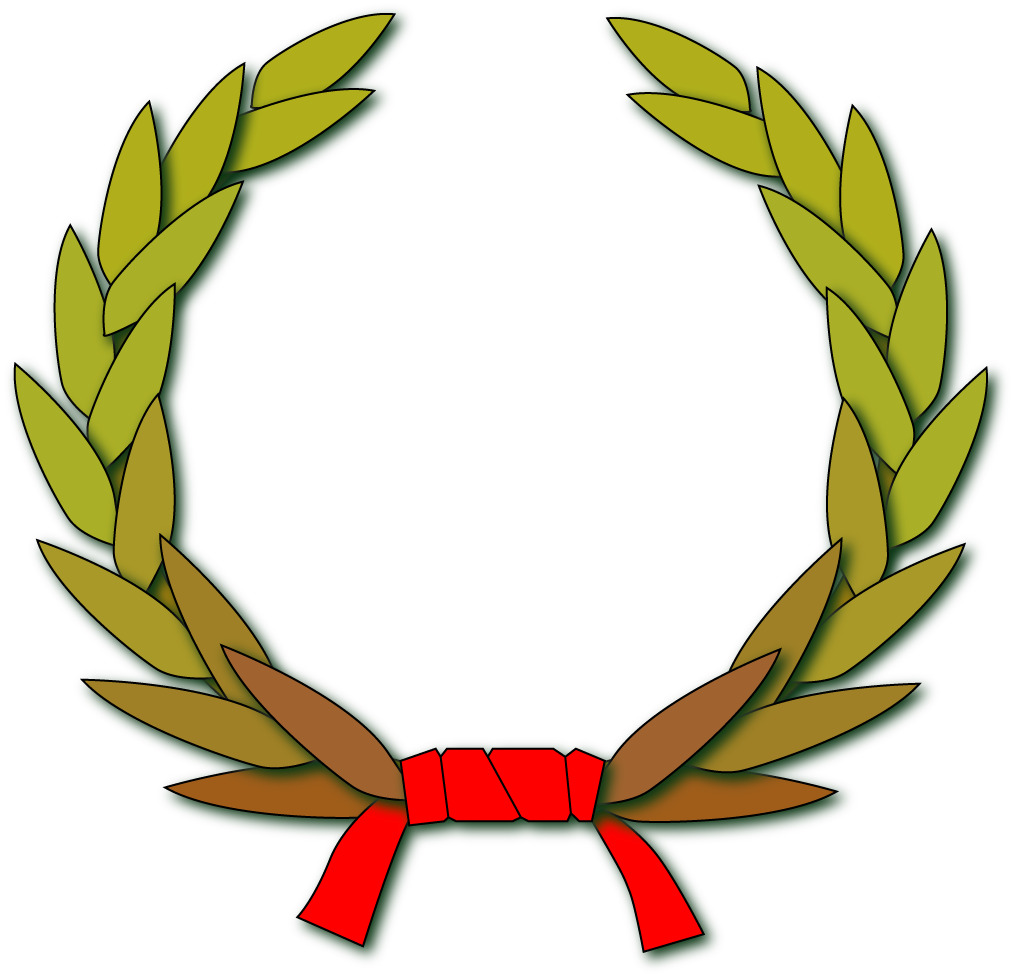 R
Romanos
Etruscos
VIP
V
E
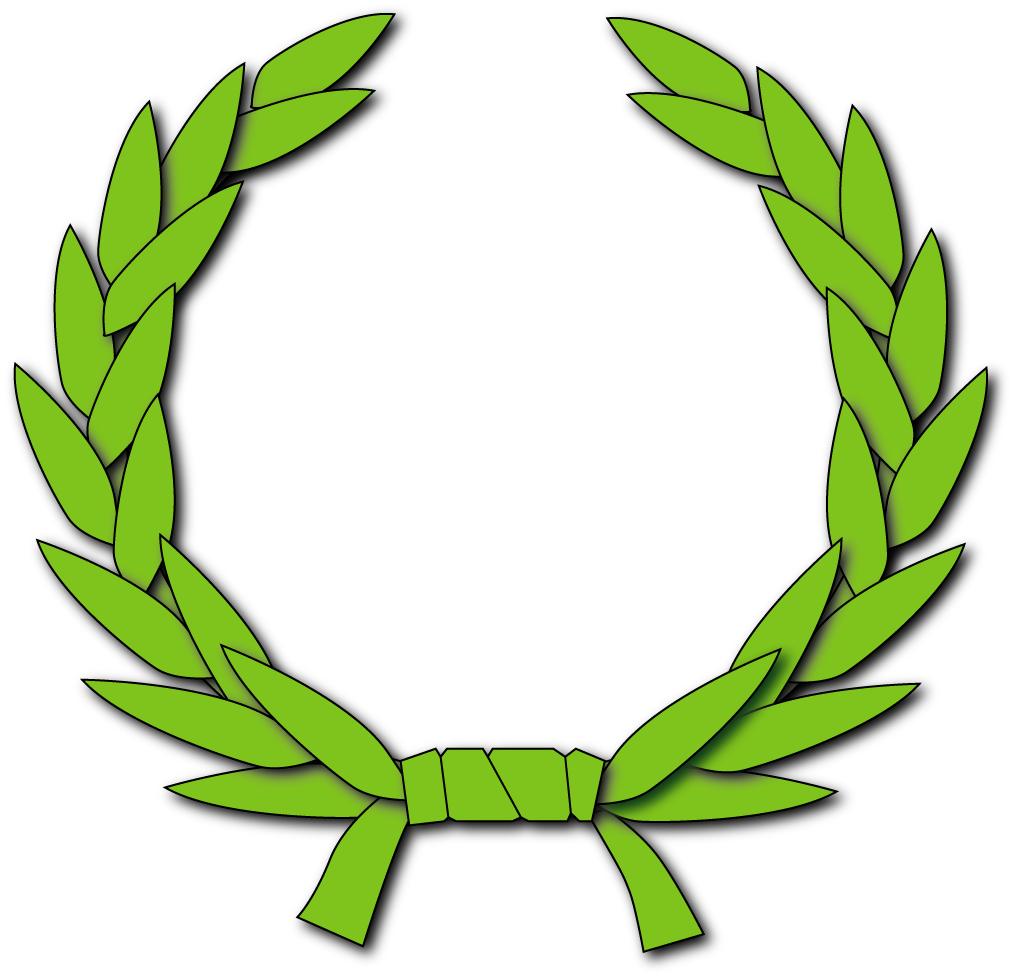 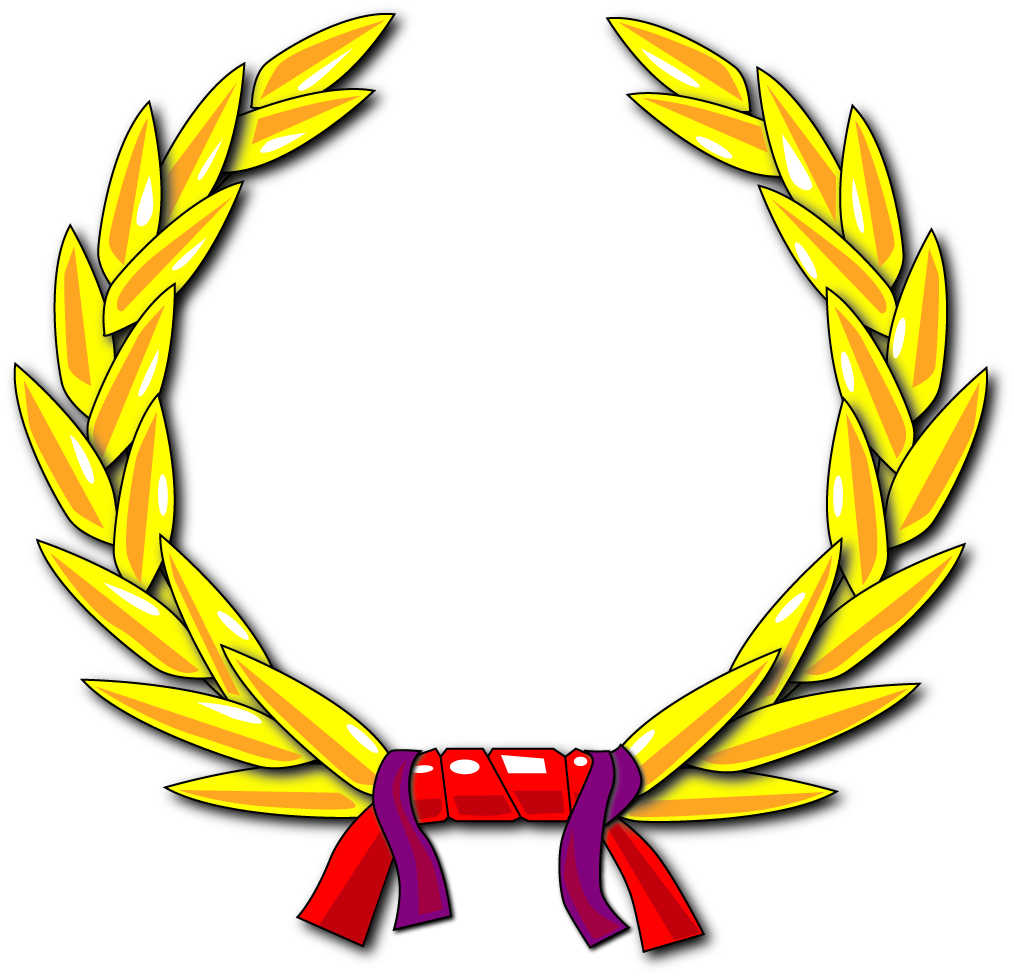 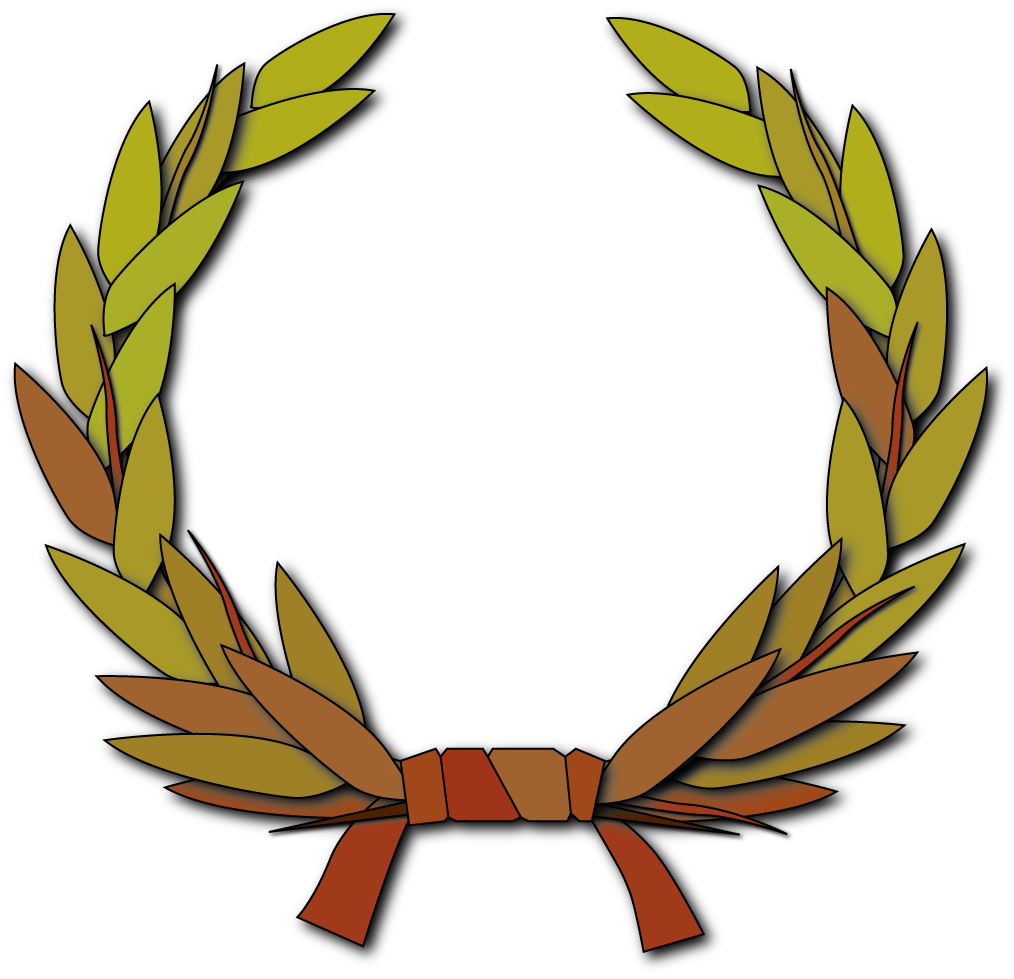 O
S
I
Sabinos
Otro origen
Imperial
Legend 3
Leyenda
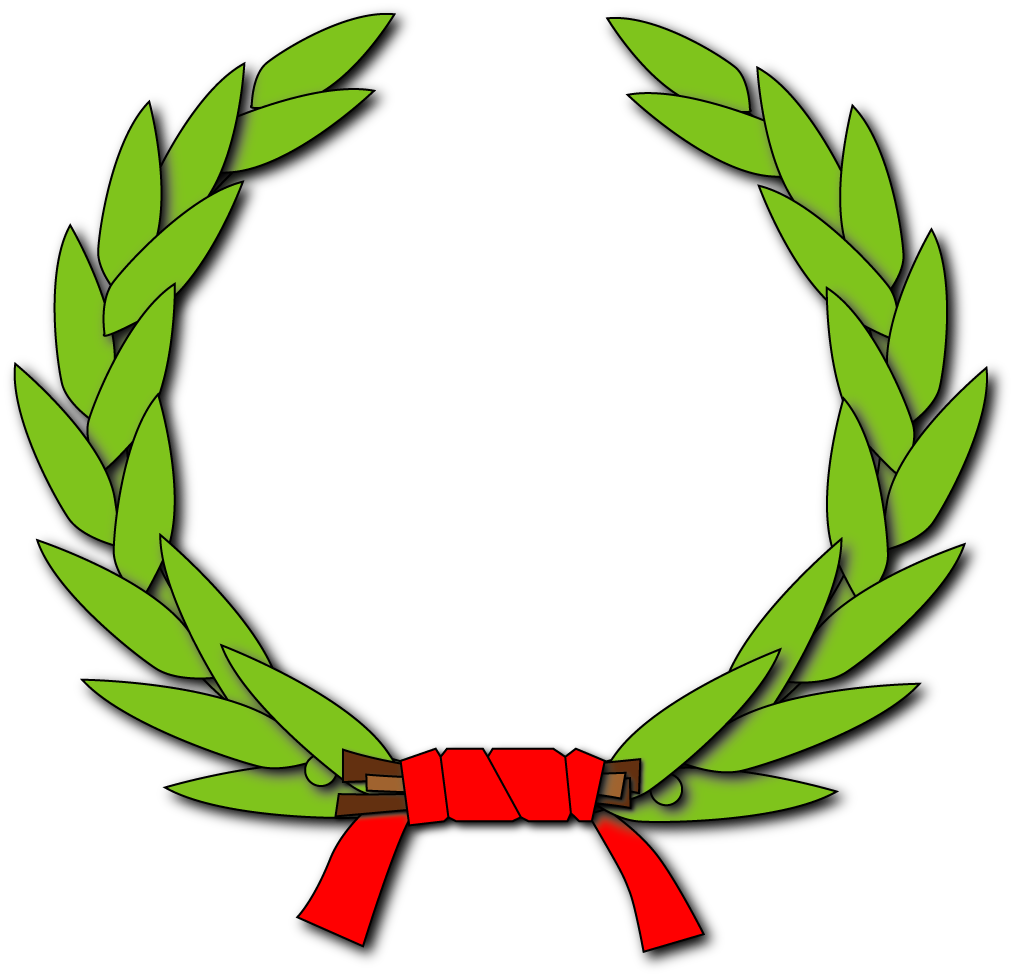 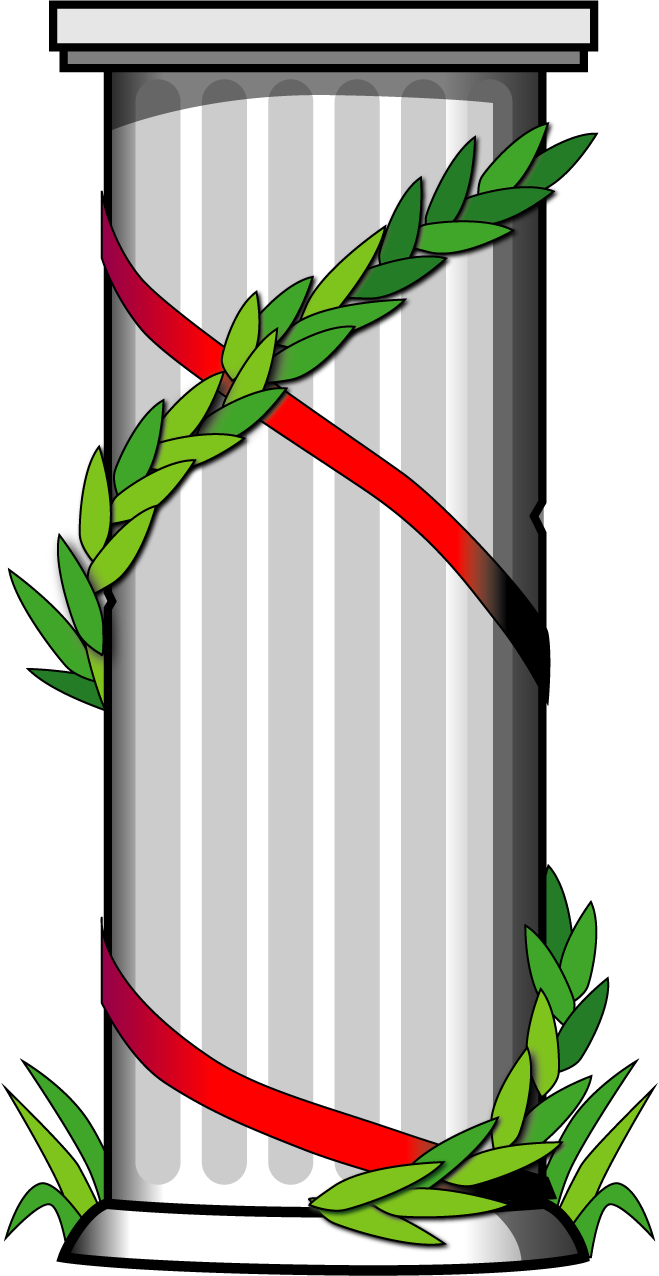 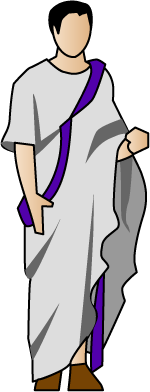 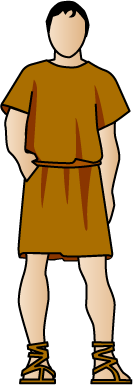 III
Causas de muerte
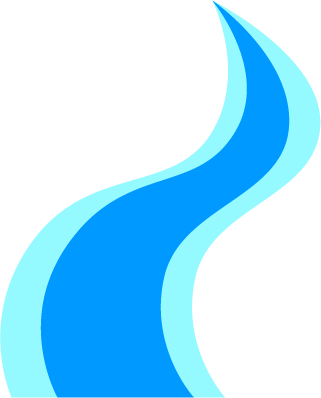 Causas naturales
Ejecutado públicamente
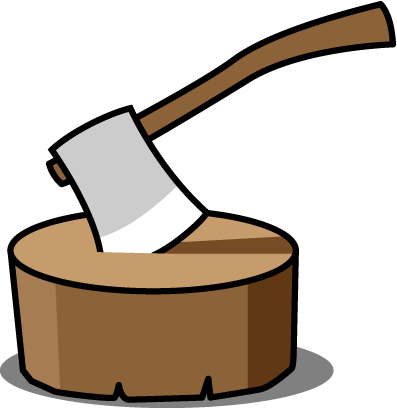 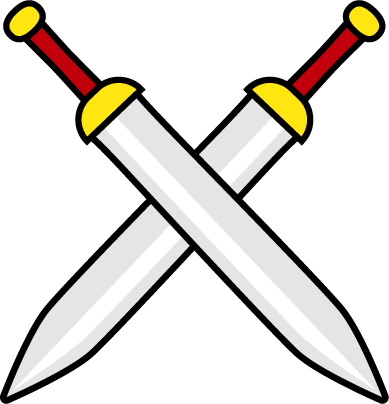 Muere en batalla
Envenenado
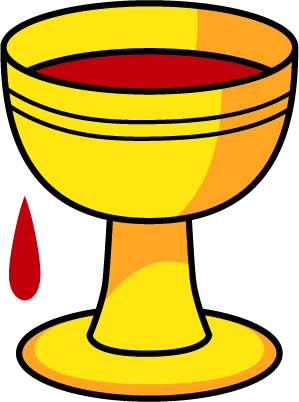 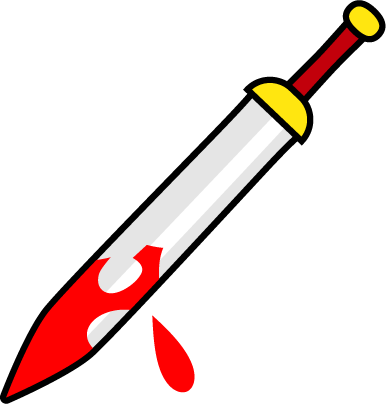 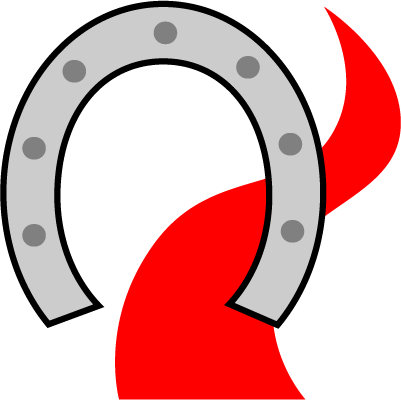 Asesinado
Accidente
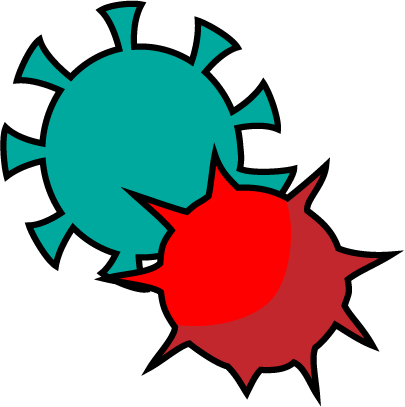 Plaga
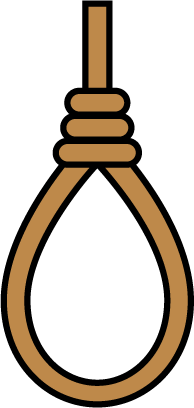 Suicidio
Muerte por causas naturales solo figura si sucedió durante la magistratura.
Legend 4
Leyenda
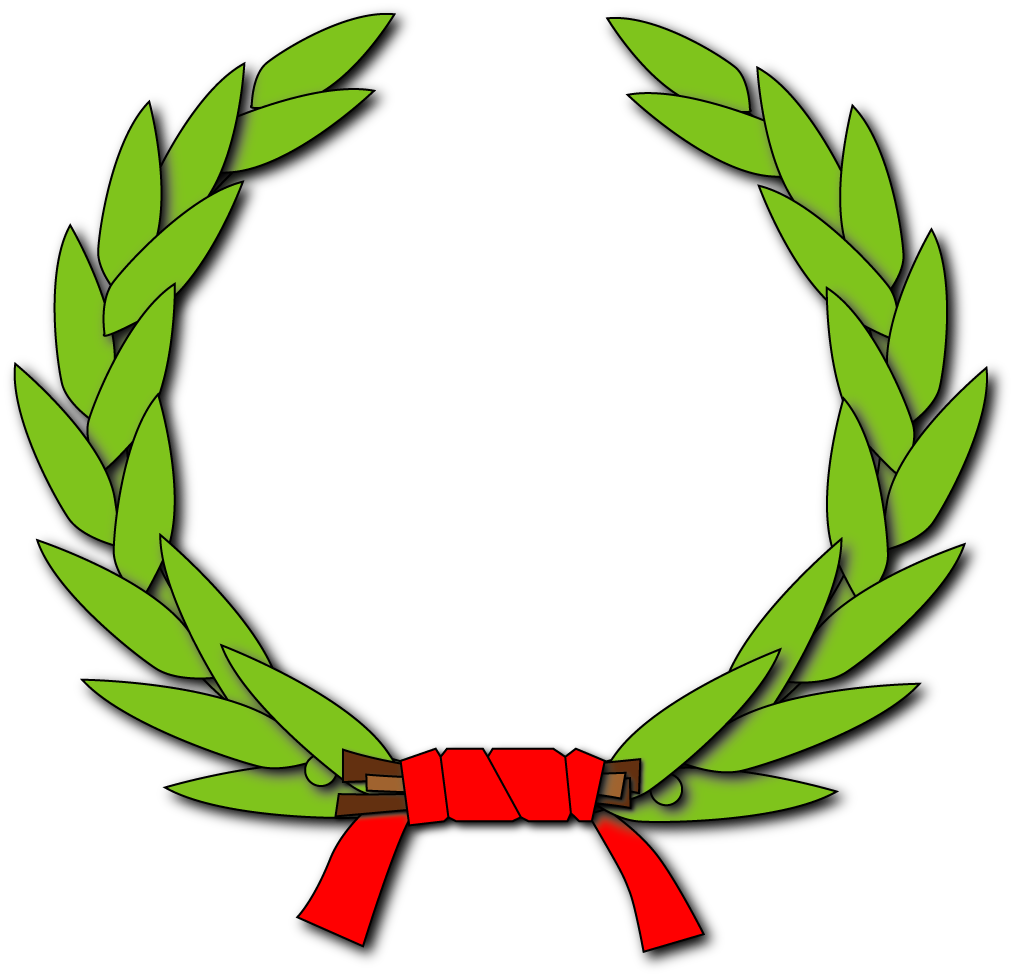 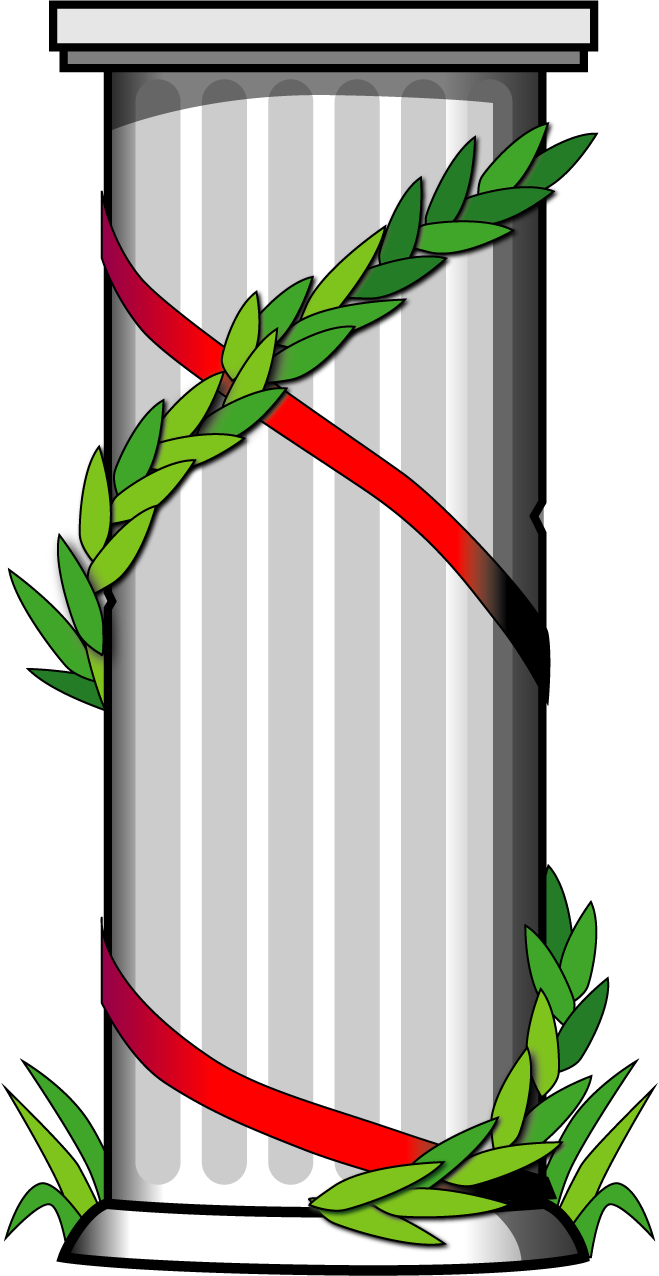 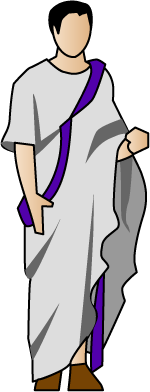 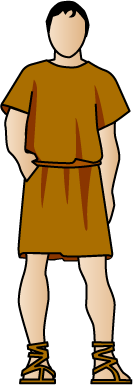 IV
Eras históricas
Cuidadanos romanos
Monarquía (753 – 509 AC)
La columna indica que una de las 35 tribus originales lleva el mismo nombre de dicha gente.
Vea la lista de tribus aquí.
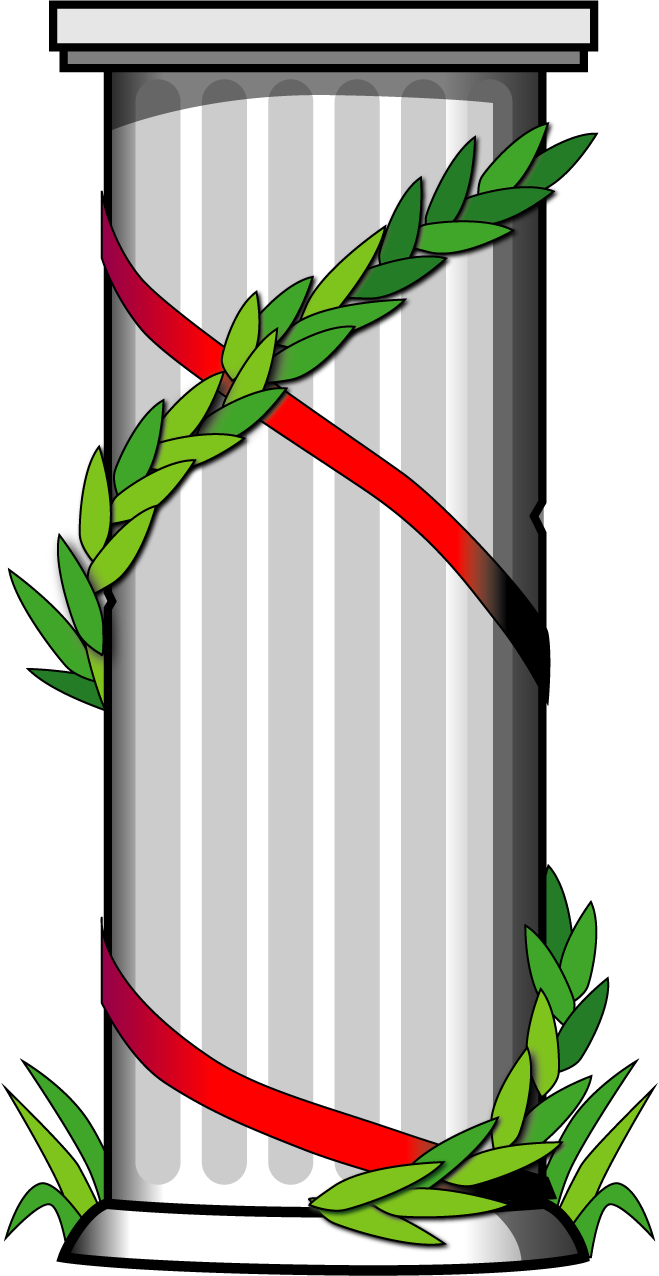 República (509 – 27 AC)
Imperio (27 AC – 476 DC)
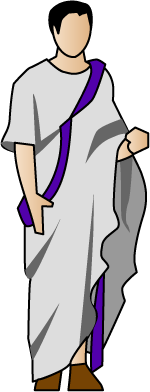 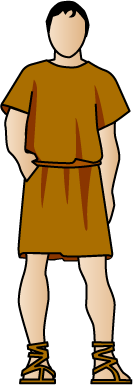 Patricios
Plebeyos
Ejemplo: Esta gente no tiene personas listadas durante la monarquía o el imperio.
Index
Índice
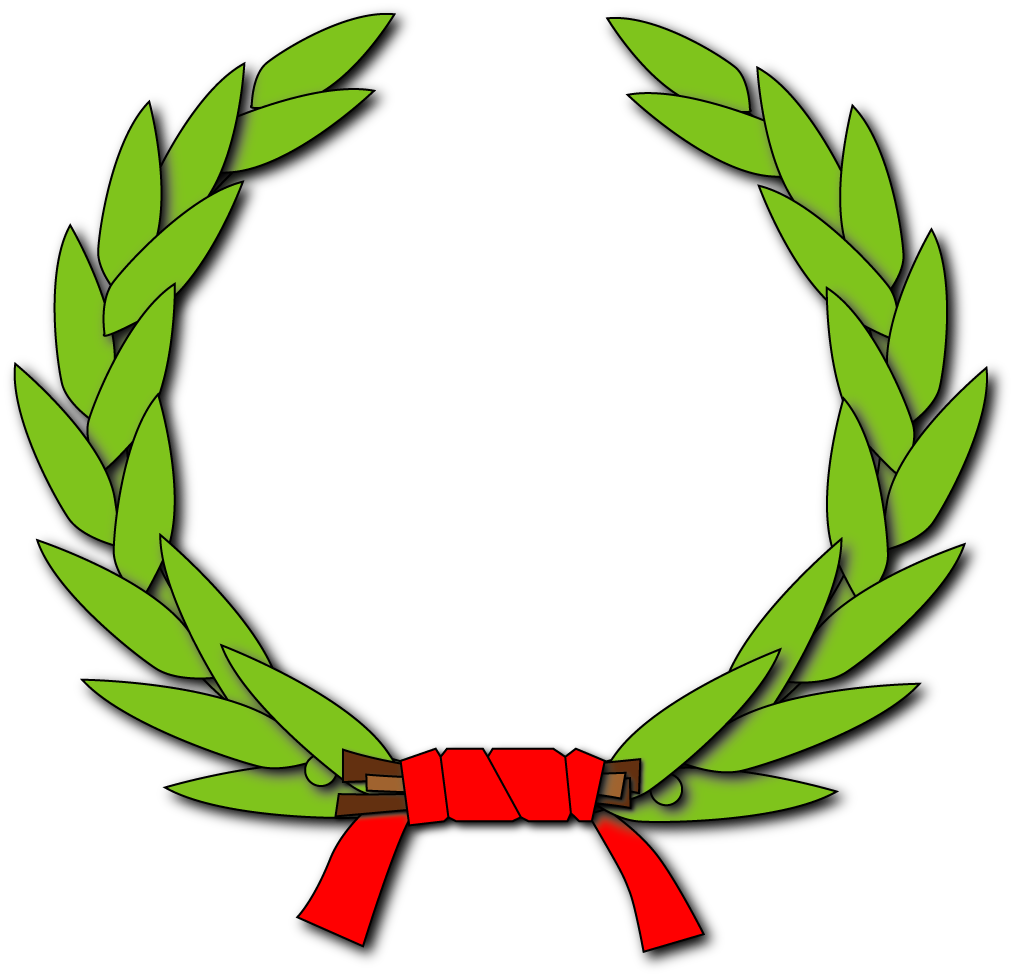 A – B – C – D – E – F – G – H – I – J – L – M – N – O – P – Q – R – S – T – U – V
Index 1
Índice
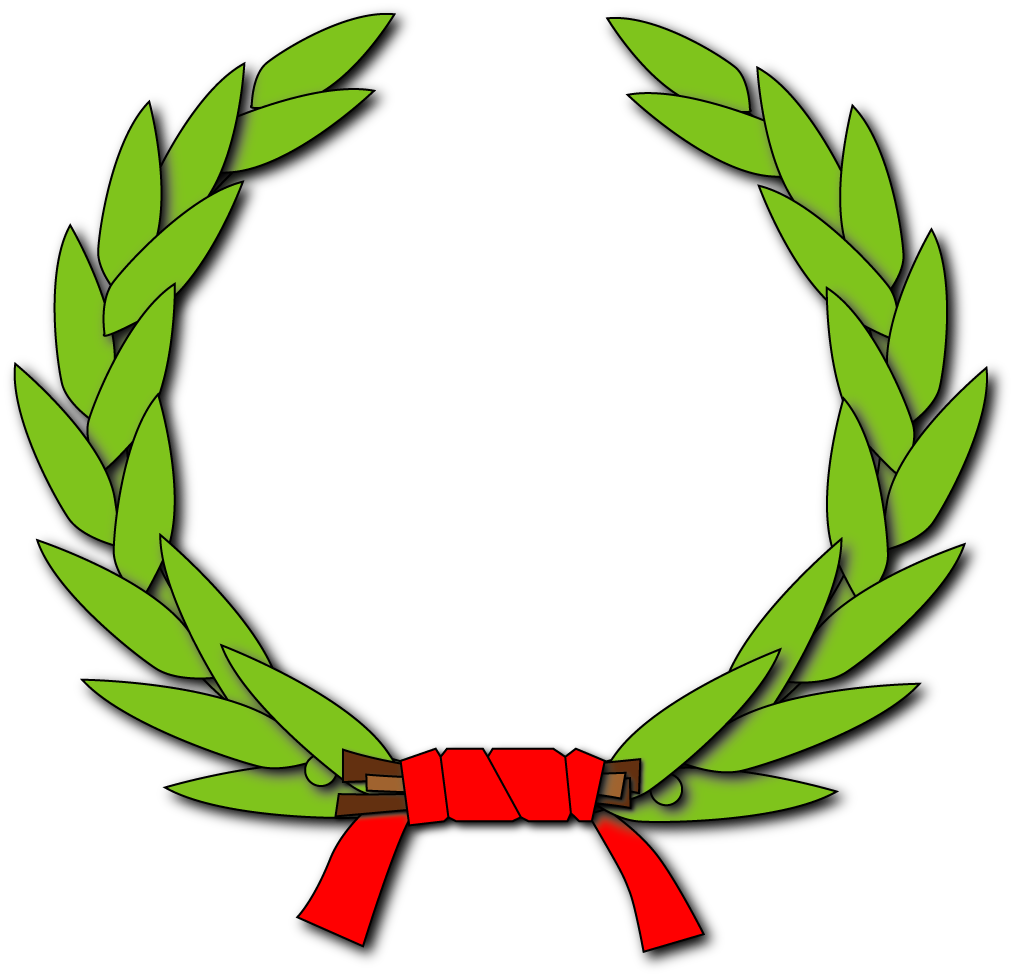 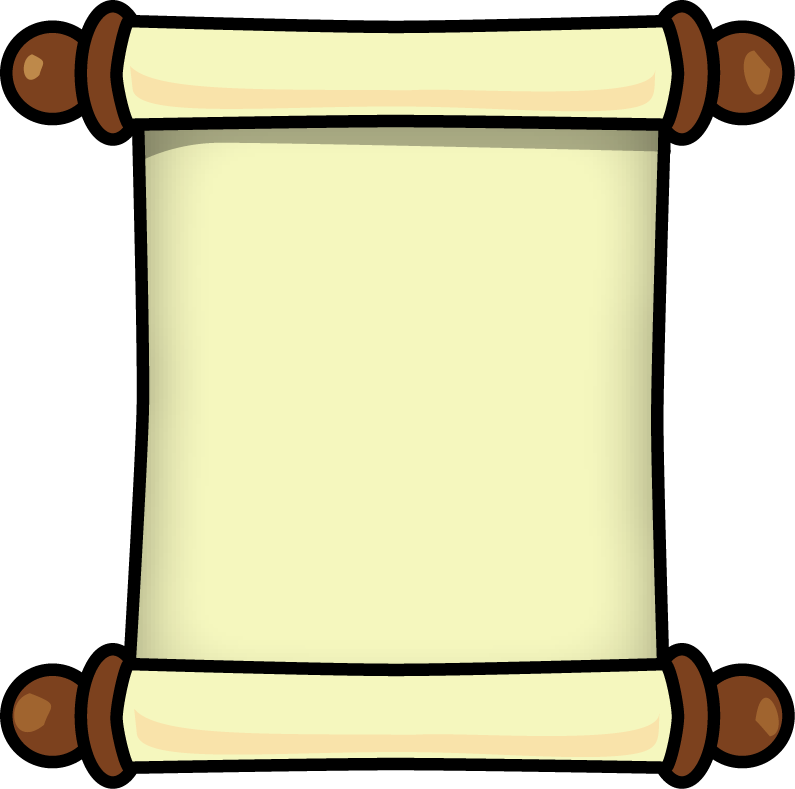 I
Abronios 
Acucios 
Aelios 
Albinios 
Alienos 
Ancios 
Anicios 
Antistios  Antonios 
Apronios 
Apuleyos 
Aquilios 
Aselios 
Aternios 
Atilios 
(15)
 
Belicios 
(1) 

Calvios 
Canuleyos 
Carvilios 
Casios 
Cecilios 
Cedicios
Claudios [2] 
Cloelios 
Cominios 
Considios 
Cornelios [3] 
Curcios 
Curiacios 
(13) 
 
Decios 
Duilios 
(2) 

Ebucios 
Emilios 
Espurilios
Estacios 
(4) 
 
(35)
A – B – C – D – E – F – G – H – I – J – L – M – N – O – P – Q – R – S – T – U – V
Index 2
Índice
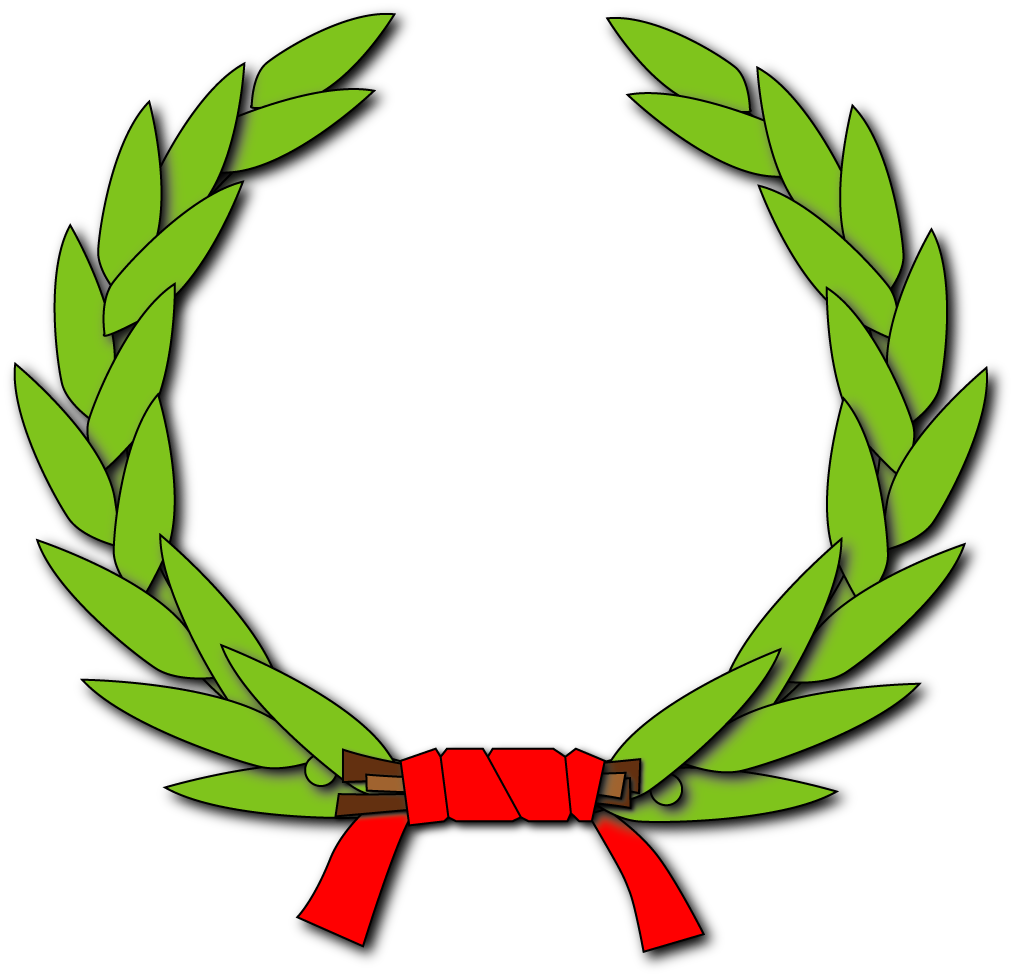 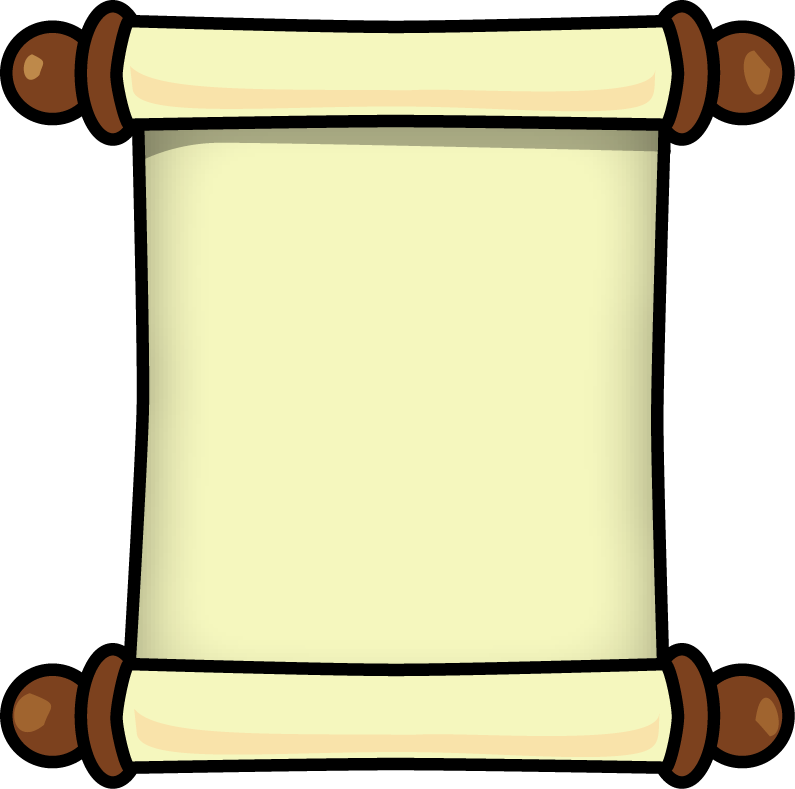 II
Fabios [2] 
Folios 
Fulcinios 
Furios [2] 
Furnios 
(5) 

Galerios 
Geganios 
Genucios 
(3) 

Herdonios 
Herminios 
Horacios [2] 
Hortensios 
Hostilios 
(5) 

Icilios 
(1) 

Junios 
Julios [2] 
(2) 

Lacerios Larcios 
Letorios 
Licinios 
Lucrecios 
(5) 

Manlios [2] 
Marcios 
Mecilios 
Melios 
Menenios [2] 
Menios Metilios 
Minucios 
Mucios 
(9) 
 
(30)
A – B – C – D – E – F – G – H – I – J – L – M – N – O – P – Q – R – S – T – U – V
Index 3
Índice
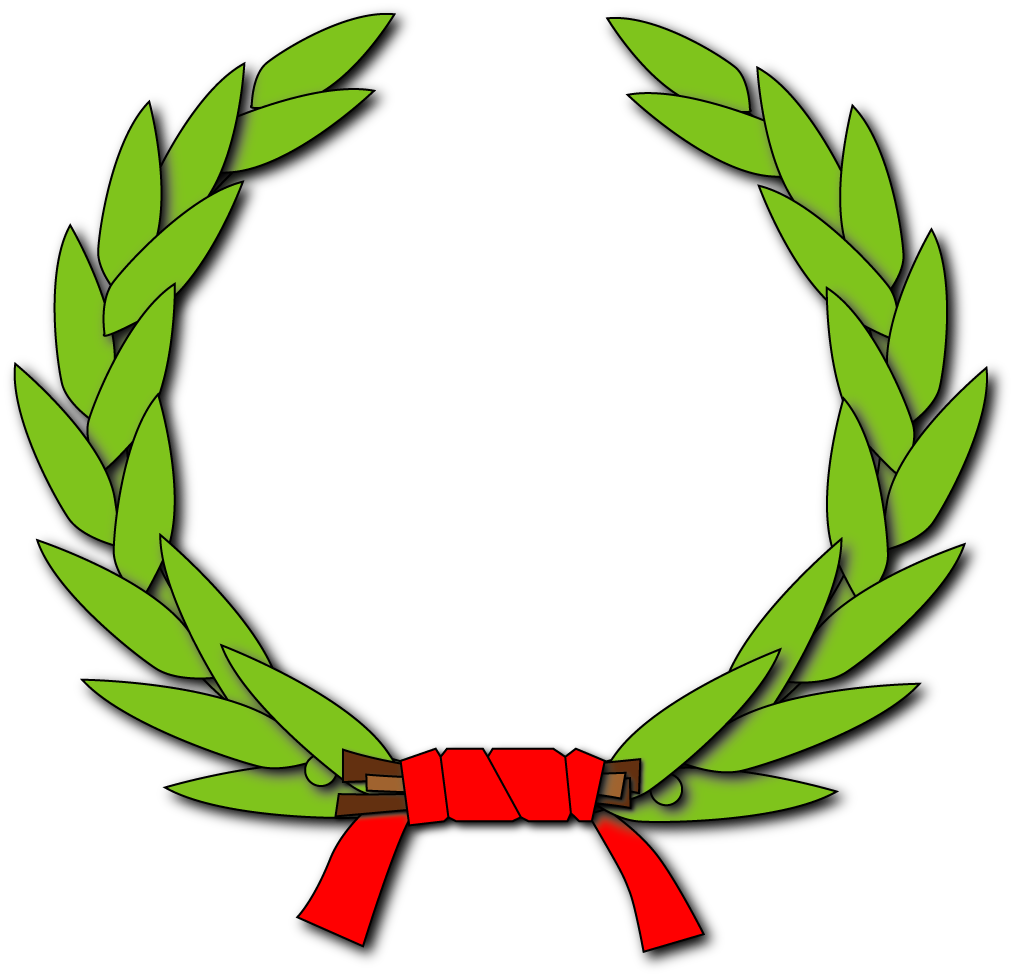 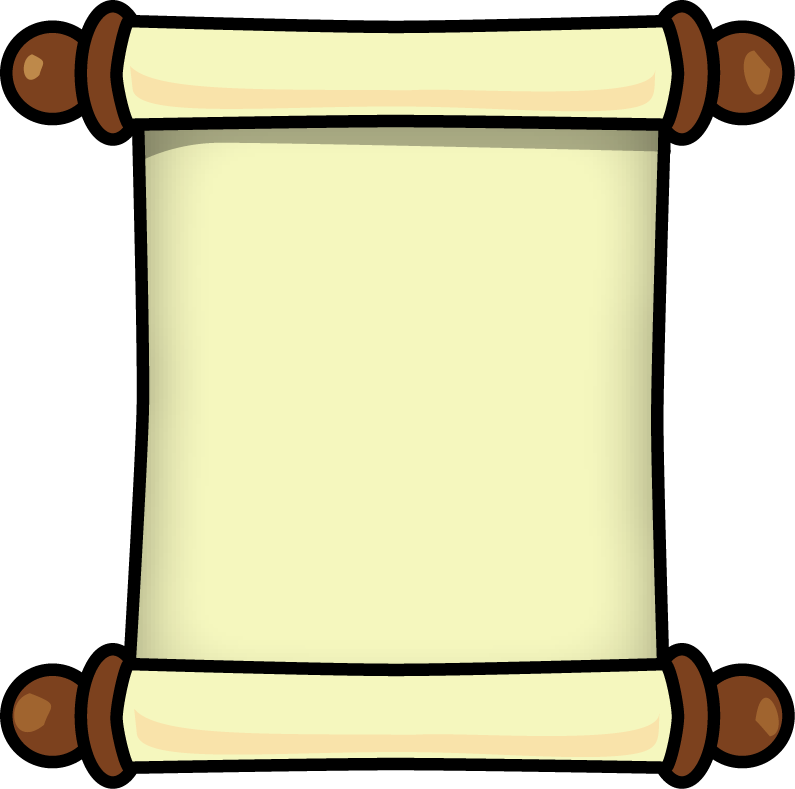 III
Naucios 
Numicios
Numitorios 
(3) 
 
Opilios 
Opios 
(2) 
 
Papios 
Papirios [2] 
Petelios 
Pinarios 
Pompilios 
Pomponios 
Pontificios
Postumios [2] 
Publilios 
(9) 
 
Quincios [2] 
Quintilios 
(2) 
  
Rabuleyos 
Romilios 
Roscios 
(3) 

Selicios Sempronios 
Sergios 
Servilios [2] 
Sestios 
Sextios 
Sicinios 
Silios 
Sulpicios [2] 
(9) 
 
(28)
A – B – C – D – E – F – G – H – I – J – L – M – N – O – P – Q – R – S – T – U – V
Index 4
Índice
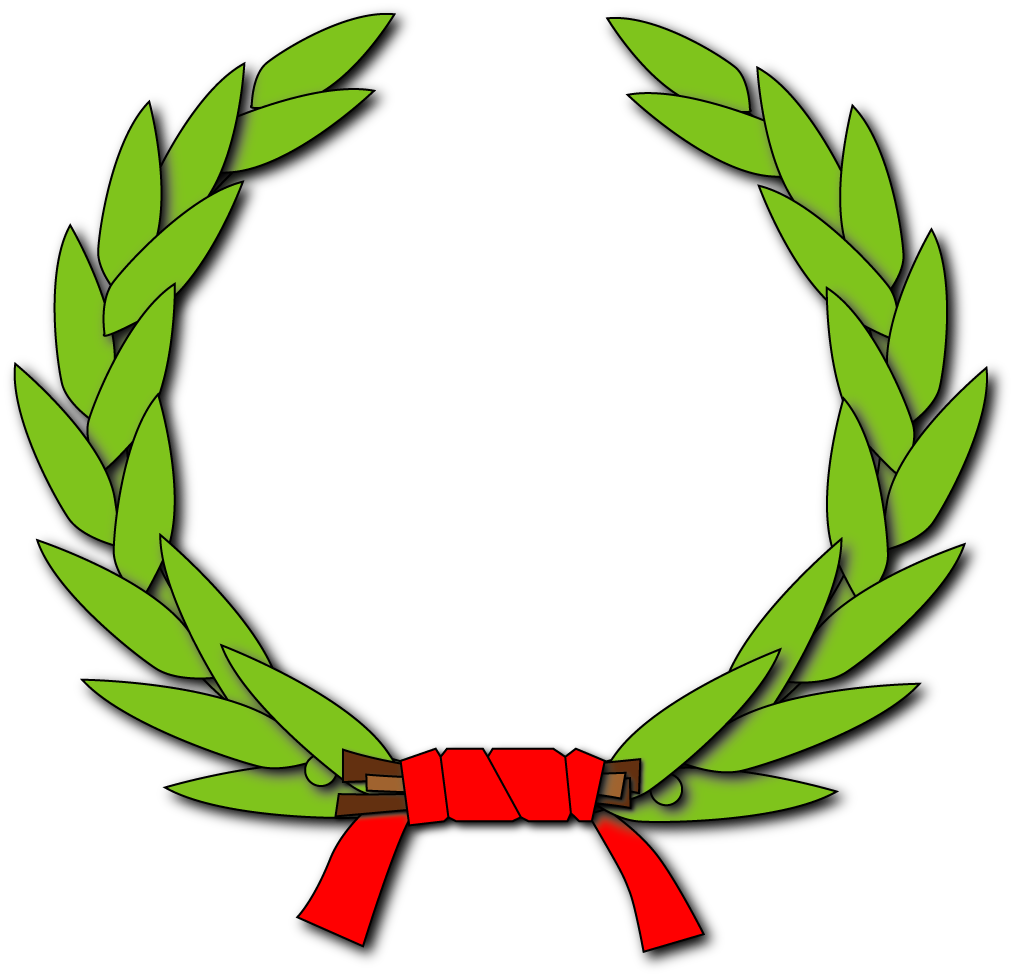 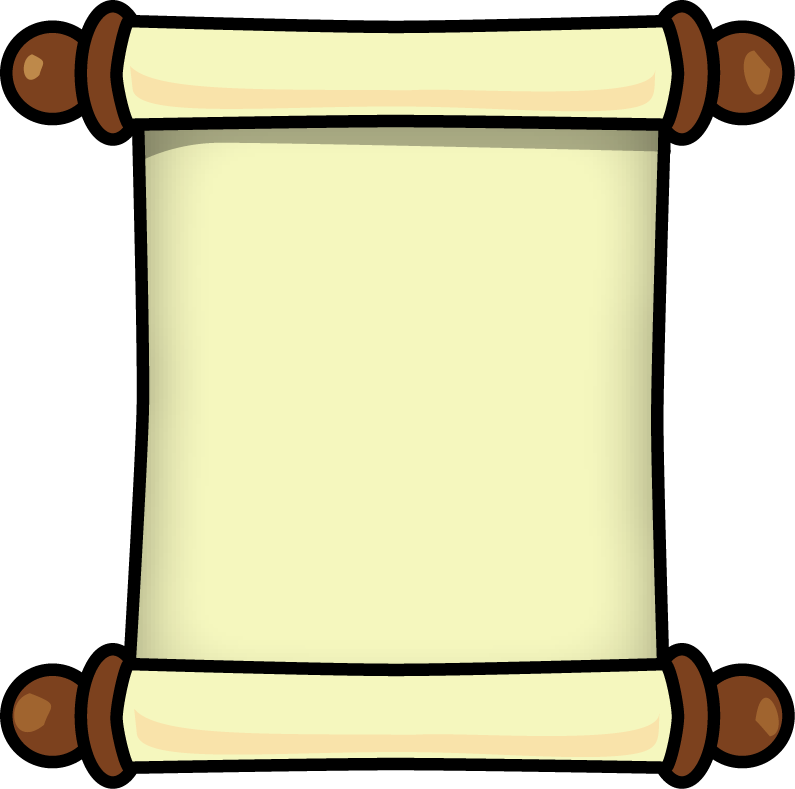 IV
Tarpeyos 
Tarquinios 
Tempanios 
Terentilio 
Ticios 
Titinios 
Trebonios 
Tulios 
(8) 

Ulpios 
Urbinios 
(2) 

Valerios [2] 
Verginios [2] 
Veturios [2] 
Vibios 
Vilios 
Vinicios 
Vispanios 
Vitelios 
Voconios 
Volcacios 
Volscios 
Volumnios 
(12) 
  
(22)
A – B – C – D – E – F – G – H – I – J – L – M – N – O – P – Q – R – S – T – U – V
Index 5
Índice
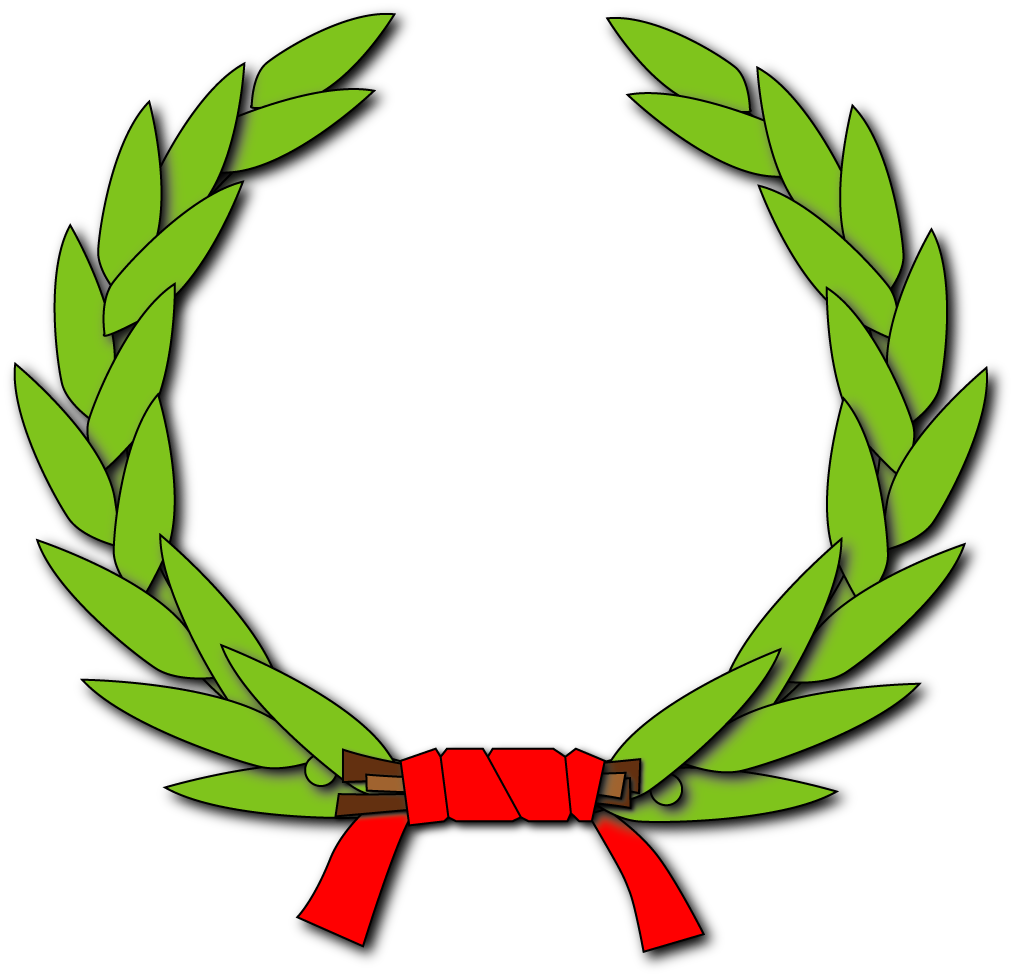 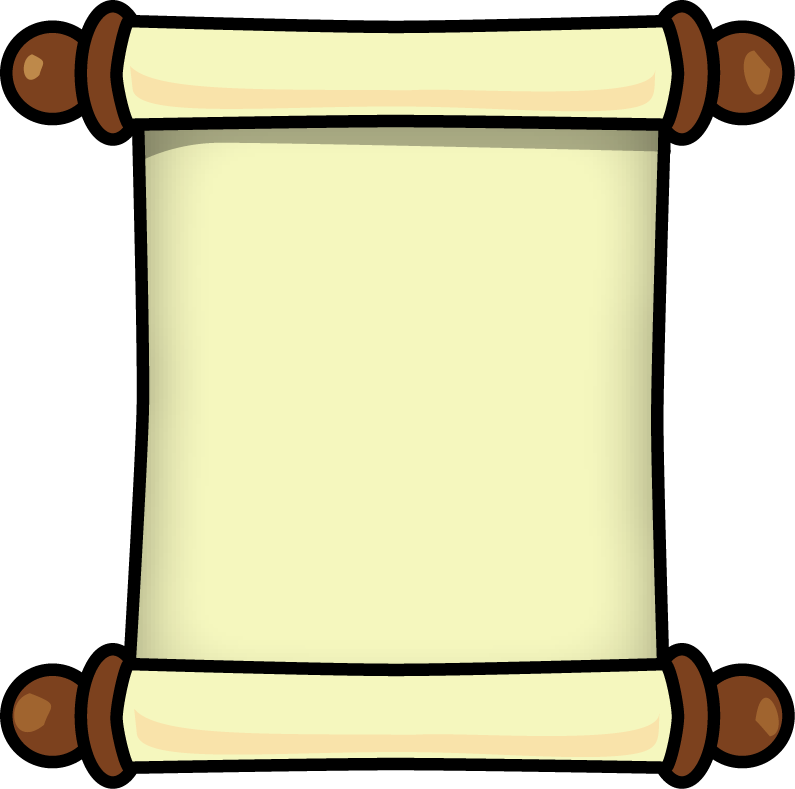 V
115
(35) 
(30)
(28)
(22)
(0)
____
(115)
A – B – C – D – E – F – G – H – I – J – L – M – N – O – P – Q – R – S – T – U – V
A
Gentes de Roma
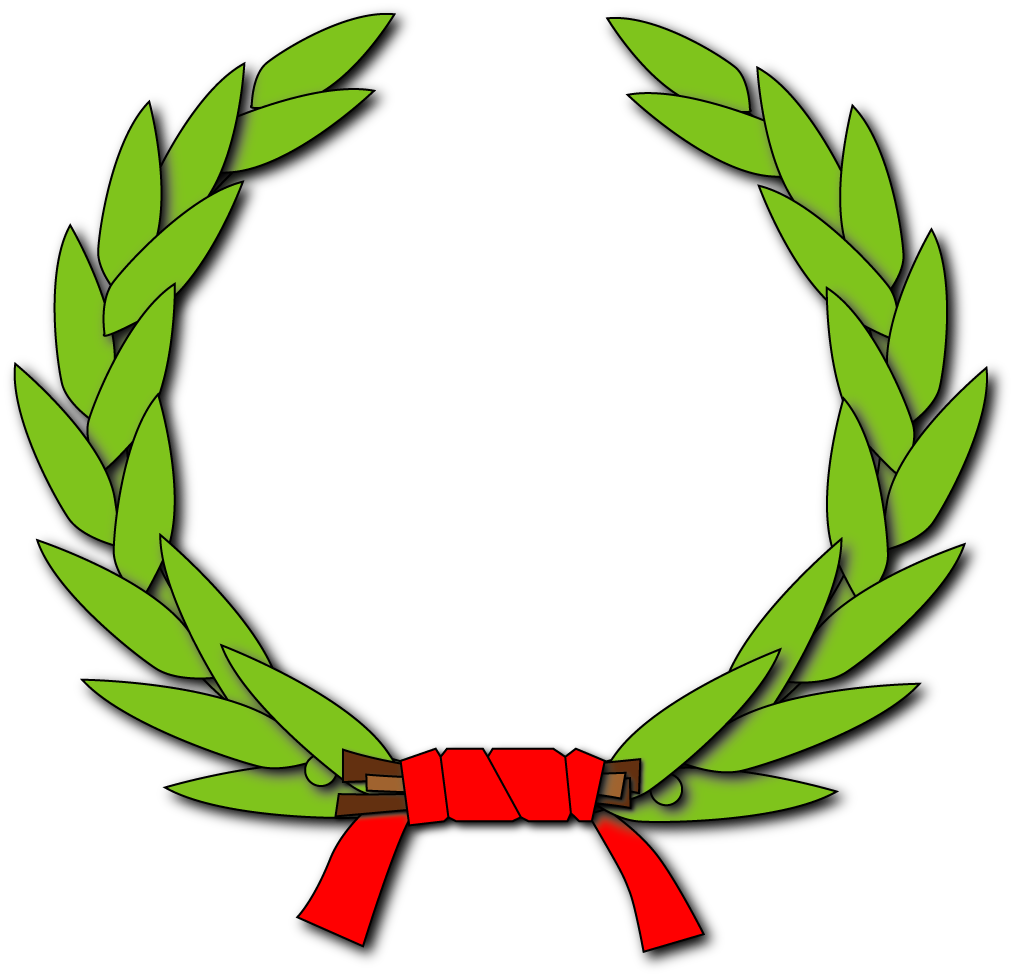 A
A – B – C – D – E – F – G – H – I – J – L – M – N – O – P – Q – R – S – T – U – V
Abronius
Abronios
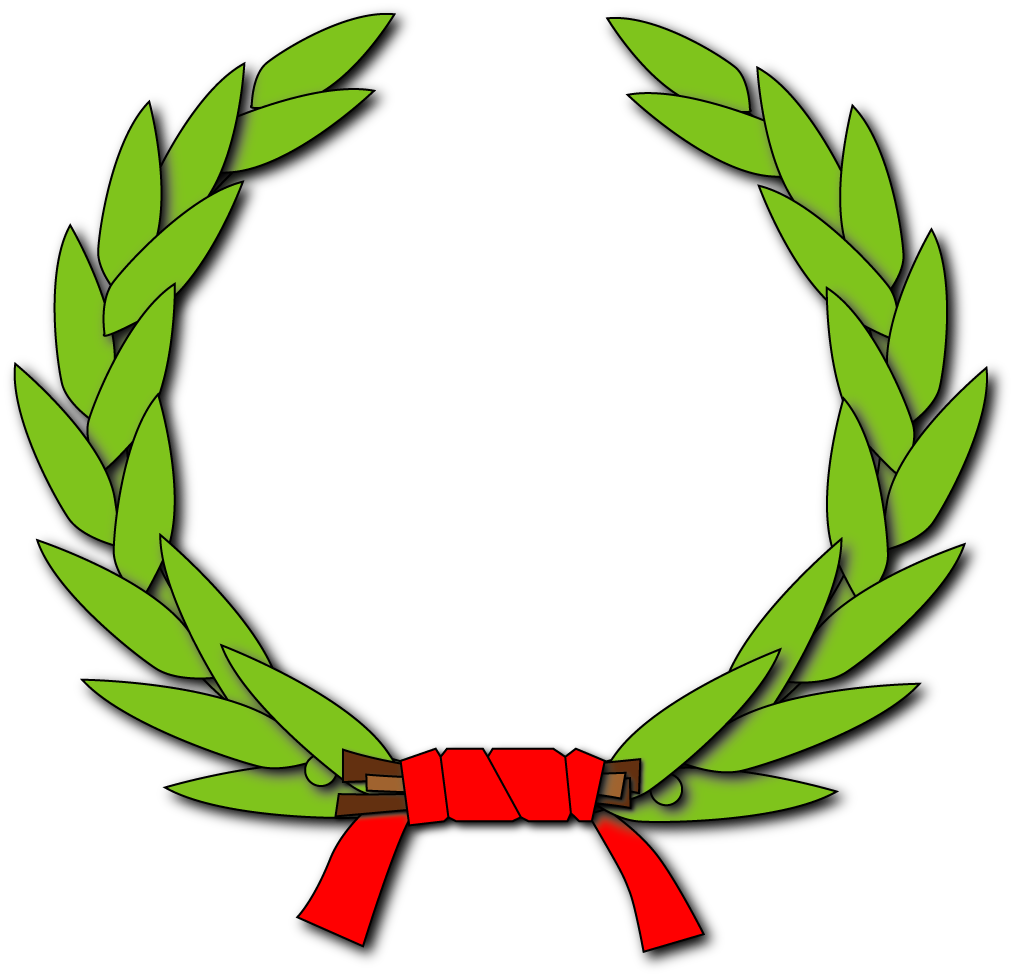 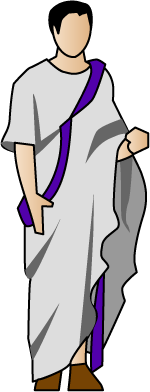 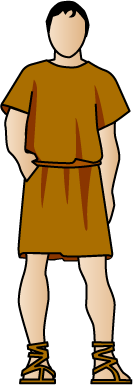 A
(1) Abronio Silón 1   
Poeta del siglo 1 AC 
 
(2) Abronio Silón 2 
Hijo de [1] 
  
(3)
Abronio Silón
1 En los tiempos del emperador Augusto. Discípulo de Marco Porcio Latrón. Solo dos hexámetros de sus obras han sobrevivido. 
2 Escribía obras para pantomimas, lo que era considerado degradante.
Praenomina preferidos: Desconocidos
Acutius
Acucios
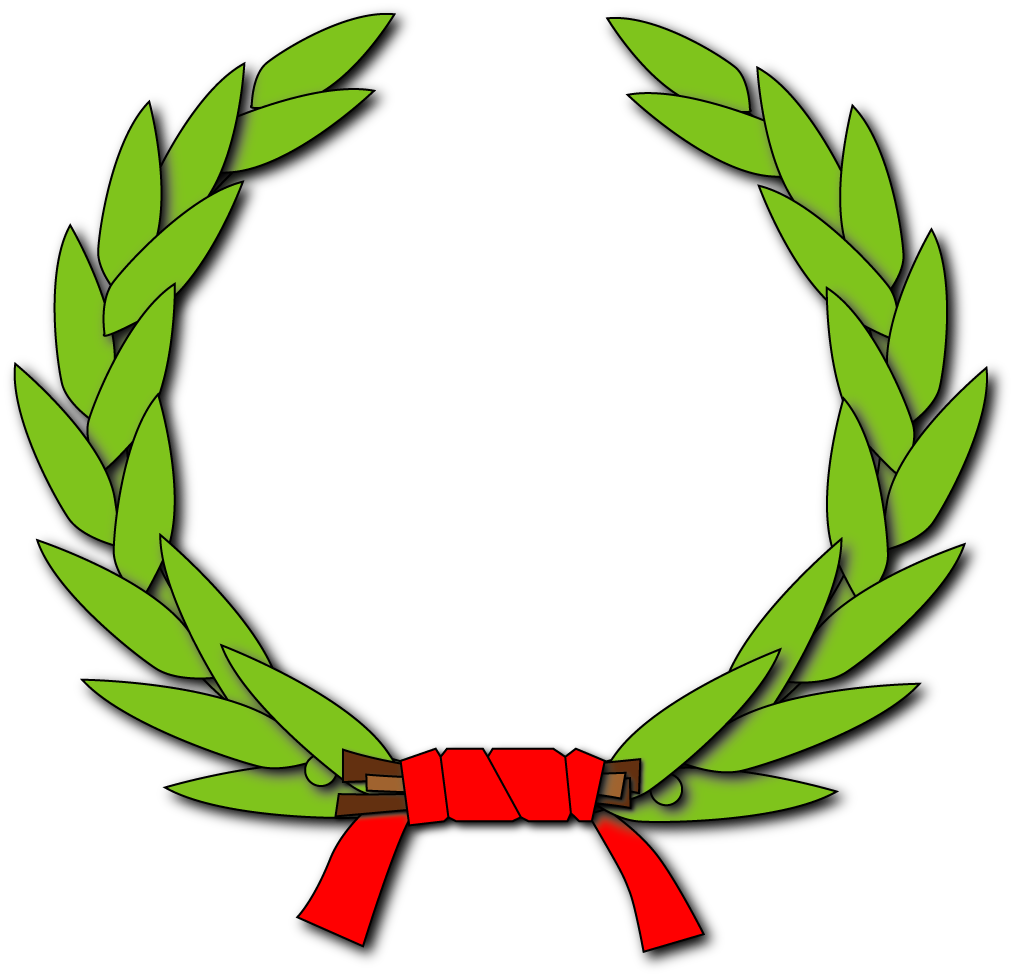 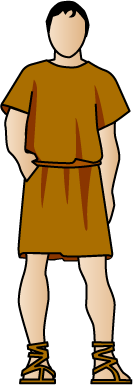 A
(1) Marco Acucio 
401 AC 
 
(2)
Praenomina preferidos: Marco, Lucio, Quinto, Cayo, Publio, Rufo
Aelius
Aelios
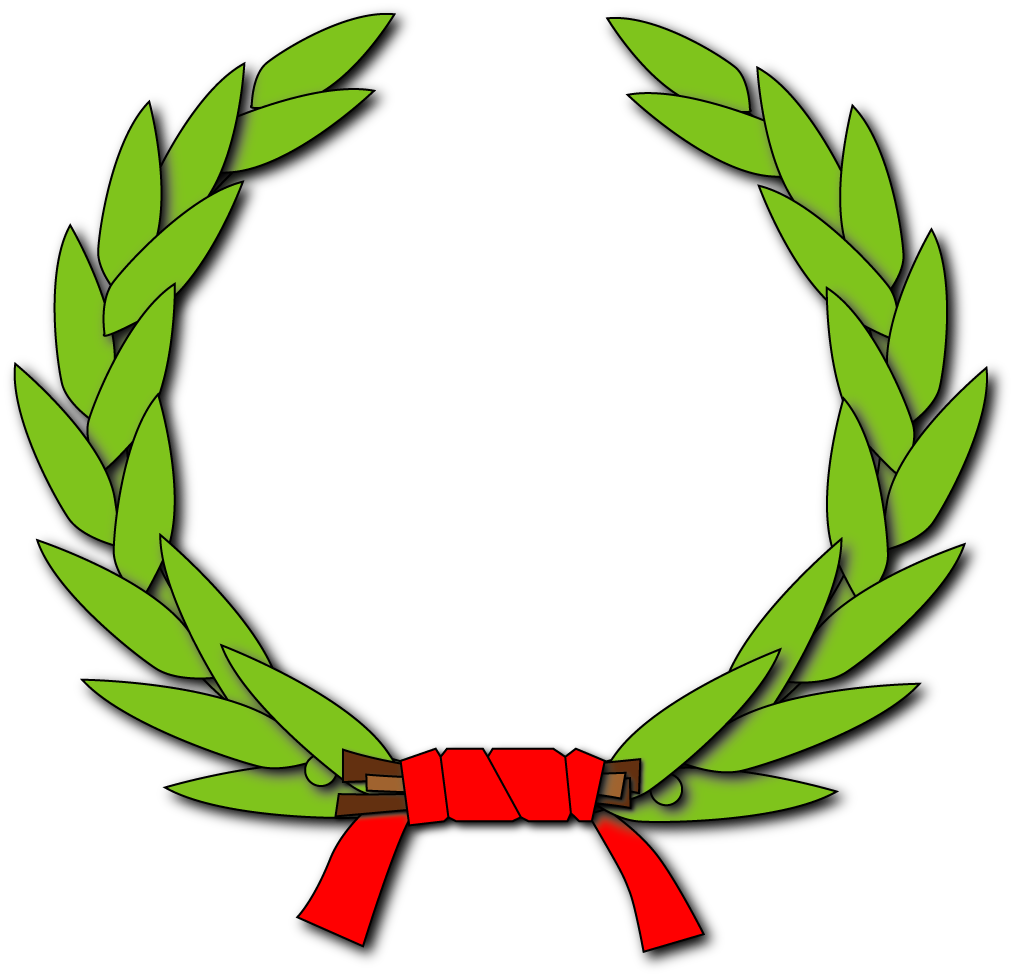 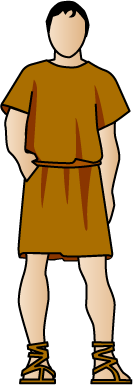 A
(1) Publio Aelio 1 
409 AC 

(2)
1 Uno de los primeros cuestores de origen plebeyo.
Praenomina preferidos: Publio, Sexto, Quinto, Lucio, Cayo
Albinius
Albinios
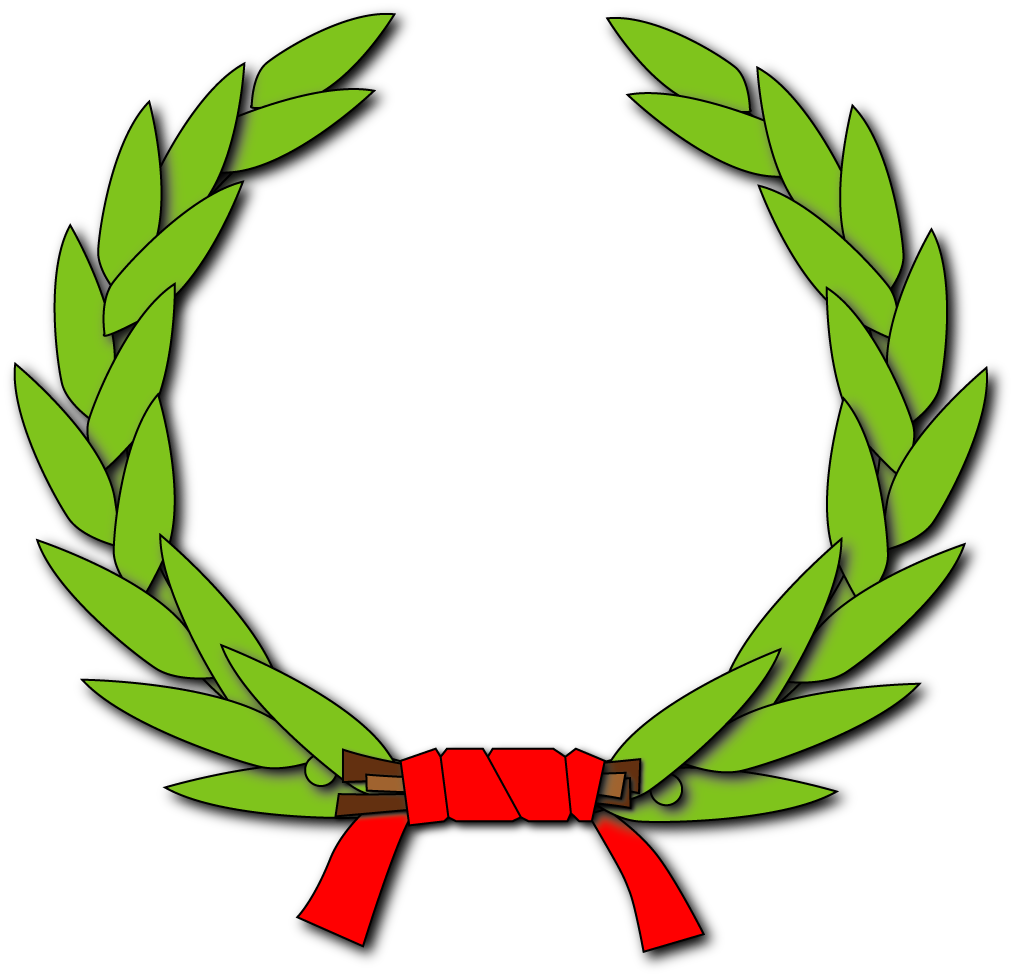 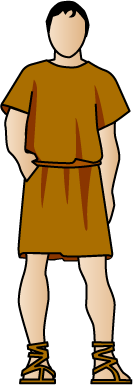 A
(1) Cayo Albinio 
Padre del tribuno 493 AC 
  
(2) Lucio Albinio Patérculo 
C.f. Paterculus (hijo de [1]) 
493 AC 

(3) Lucio Albinio 1 
390 AC 
 
(3) Marco Albinio 2 
379 AC 
  
(5) Lucceio Albinio 3 
62-64 DC (Judea), 64-69 (Mauretania Tingitana)
(6)
Albinio Patérculo
1 Un plebeyo que ayudó llevar objetos sagrados desde el Janículo hasta Caere, antes del saqueo de Roma en el 390 AC. 
2 Lucio [2] y Marco [3] podrían ser la misma persona. 
3 Lucceius Albinus
Praenomina preferidos: Lucio, Cayo, Marco
Alienus
Alienos
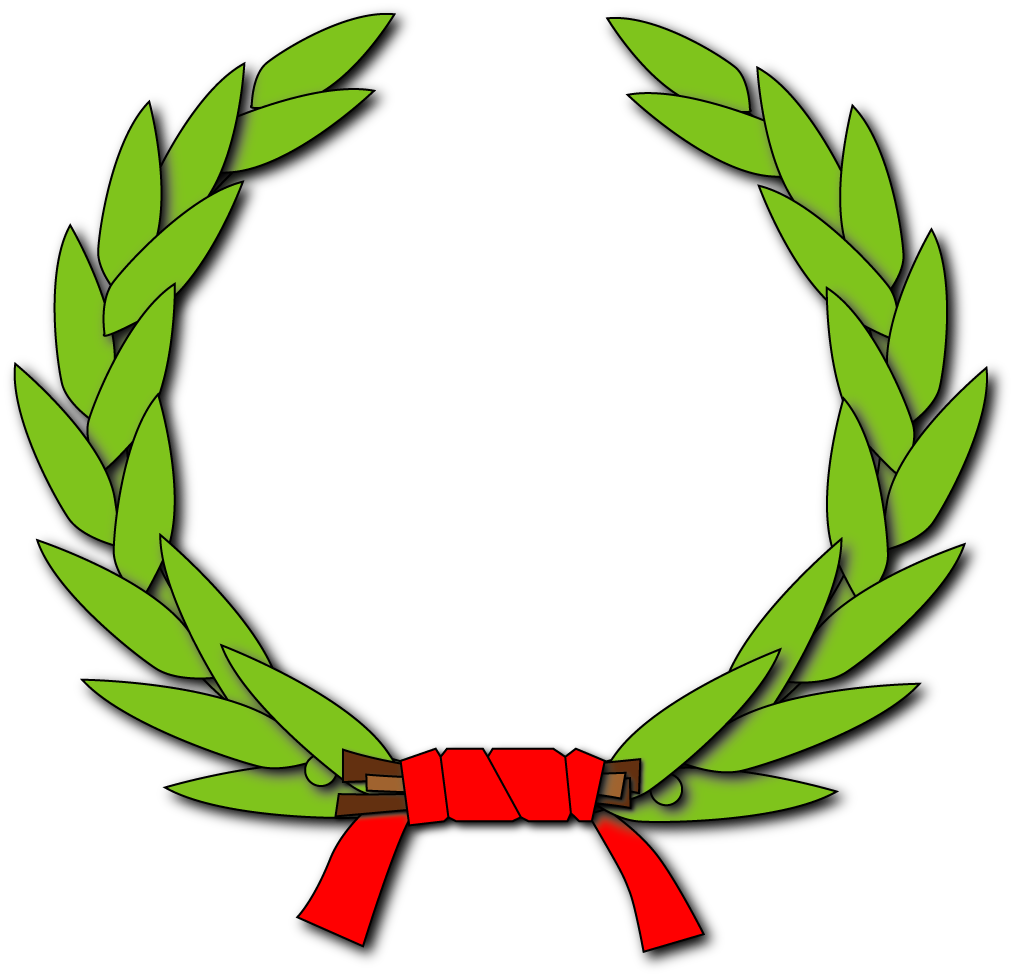 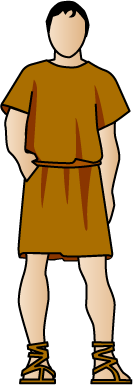 A
(1) Lucio Alieno 1 
456, 455, [454] AC 
 
(2) Aulo Alieno 2 
60-50 (Asia), 49-47 (Sicilia), [46 AC (Africa)] 
  
(3) Aulo Alieno 3 
43 AC 
  
(4) Aulo Cecina Alieno 4 
?, Vincenza - 79 DC, Roma 
?-79, 68 DC (Baética) 
  
(5)
1 Fue tribuno edil en el [454] AC. Ese año, enjuició exitosamente al cónsul T. Romilio junto a Cayo Calvio Cicerón. 
2 [Aulo] [2] y Aulo [3] podrían ser la misma persona. 
3 Enviado a Egipto a traer legiones.
4 Aulus Caecina Alienus. Ejecutado por el emperador Tito.
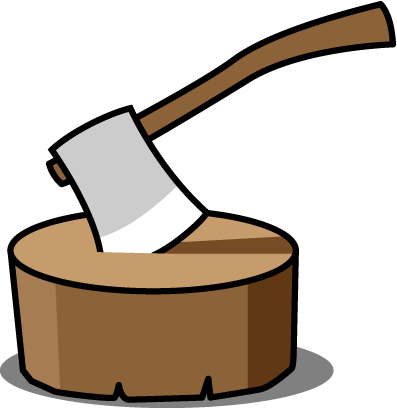 Praenomina preferidos: Lucio, Aulo
Antius
Ancios
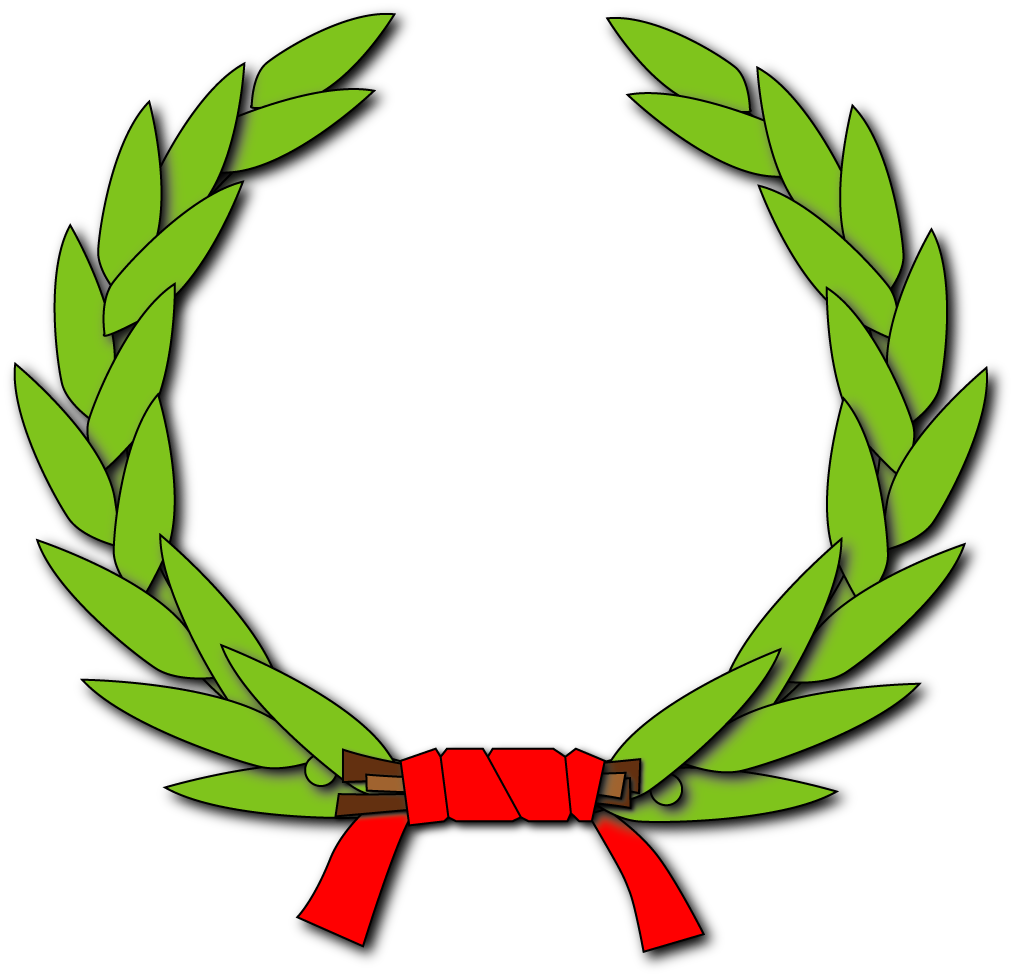 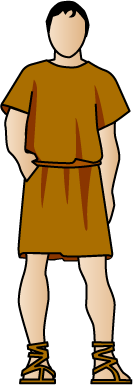 A
(1) Espurio Ancio 1 
438 AC
(enviados: Tulo Cloelio, C. Fulcinio, S. Ancio, L. Roscio) 
  
(2) Marco Ancio Briso 
137 AC 
  
(3) Cayo Ancio Restio 
Autor de una ley que prohibía a magistrados a salir a cenar. 
  
(4) Cayo Ancio Restio 
C.f. (hijo de [3]?)
47 AC (triumvir monetalis)
(5) Cayo Ancio Cuadrato 2  
94, 105 DC 
   
(6) Marco Ancio Calpurniano 3 
194-195 (Pontifex Volcani), 198 (Chipre), ca. 202-203 (Britania), [205-206 DC (Macedonia)] 
  
(7)
Ancio Briso 
Ancio Restio 
Ancio Julio Cuadrato 
Ancio Crescente Calpurniano
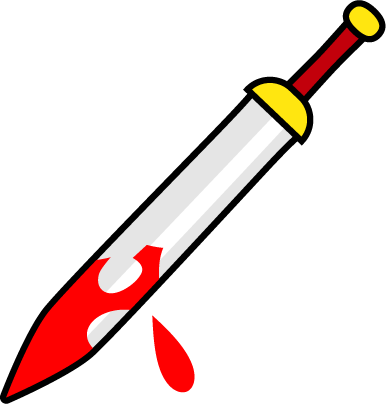 1 Uno de los cuatro enviados asesinados en Fidenas por órden de Lars Tolumnio. 
2 Nombre completo es Cayo Ancio Aulo Julio Cuadrato. 
3 Nombre completo es Marco Ancio Crescente Calpurniano. Alrededor del 198 DC, fue enviado a Chipre por el emperador Septimio Severo.
Praenomina preferidos: Espurio, Marco, Cayo
Anicius
Anicios
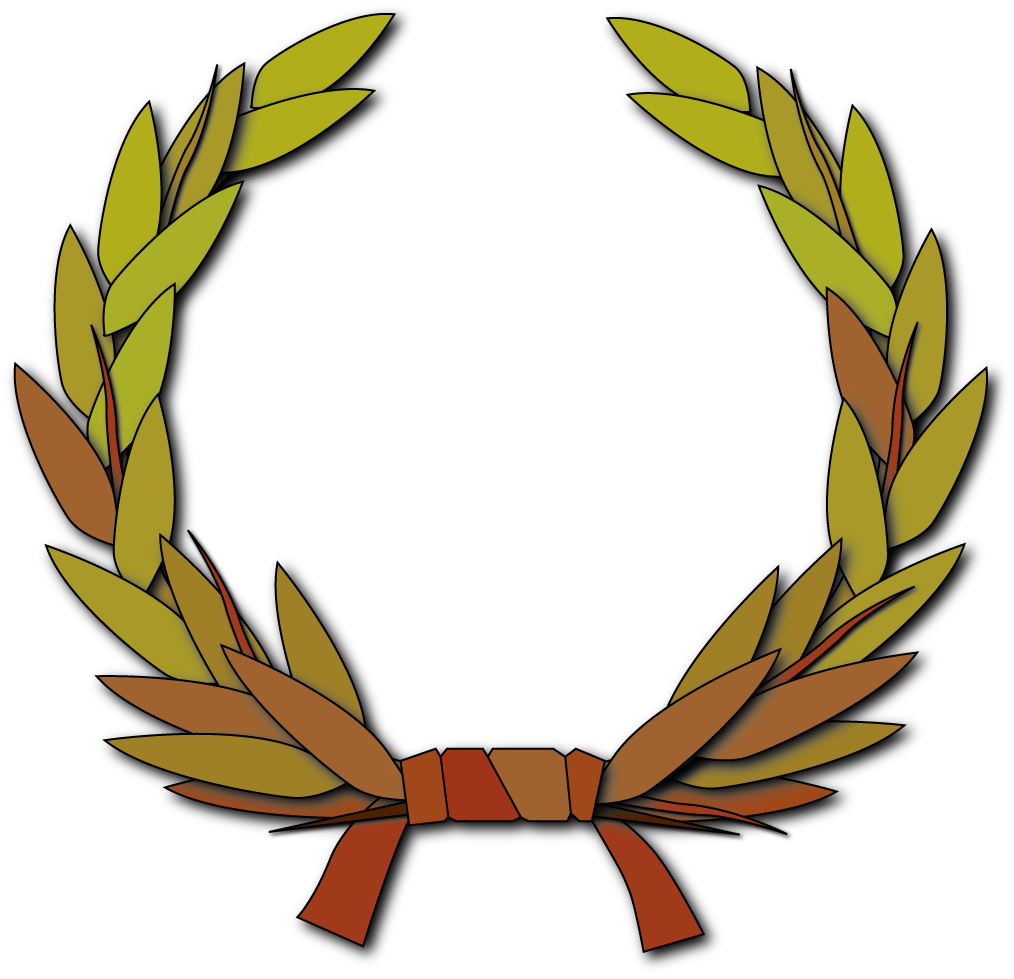 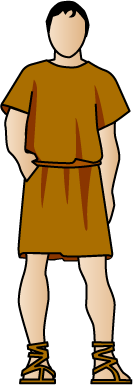 A
(1) Quinto Anicio Prenestino 
304 AC

(2)
Anicio Prenestino
Praenomina preferidos: Lucio, Quinto, Marco, Cneo, Tito, Cayo
Antistius
Antistios
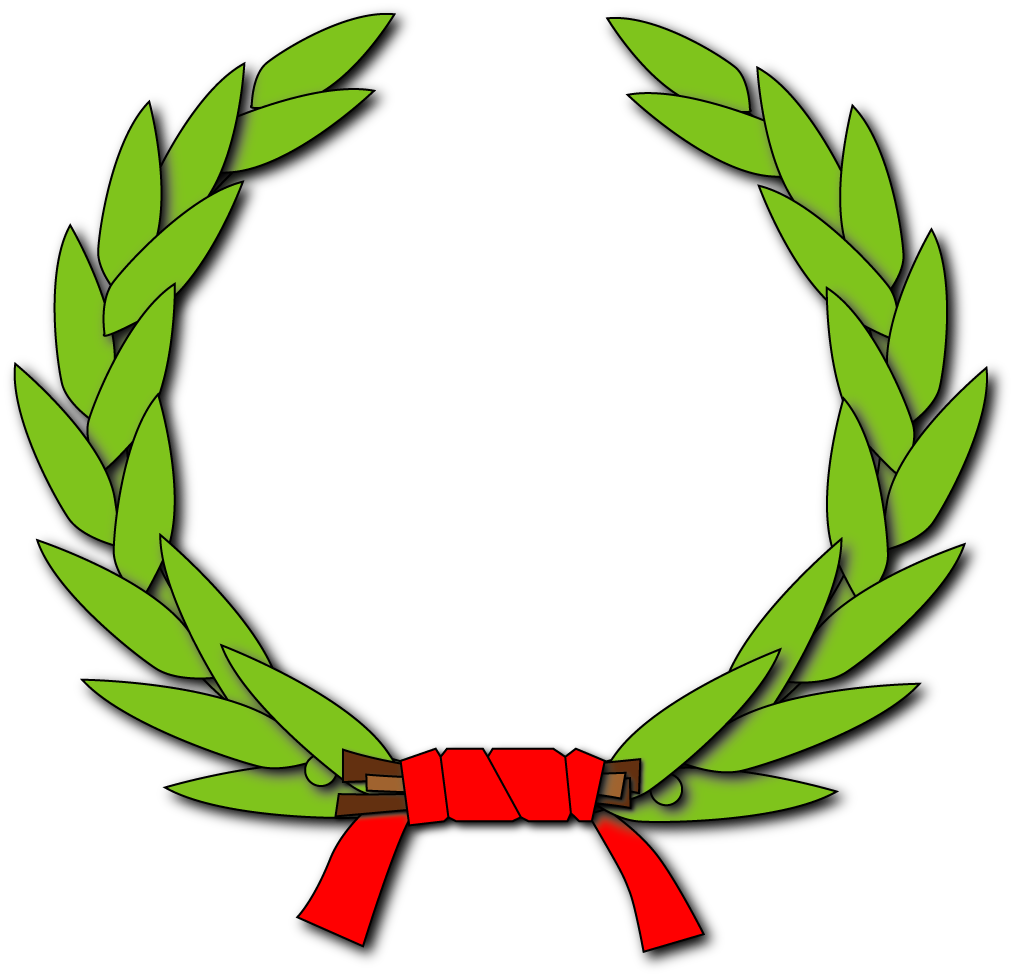 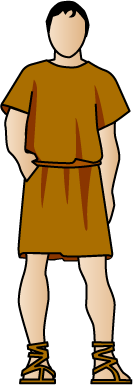 A
(1) Antistio Petro de Gabi 1  
Legendario rey de Gabi 
 
(2) Tiberio Antistio 2 
422 AC 
 
(3) Aulo Antistio 
420 AC 
 
(4)
1 En tiempos del rey Tarquinio el Soberbio. 
2 Aparece como Sexto en algunas partes. Elegido como tribuno plebeyo para proteger a C. Sempronio 423 AC, junto a Marco Aselio y Sexto Tempanio.
Praenomina preferidos: Sexto, Tiberio, Aulo, Lucio, Marco, Cayo, Publio, Tito
Antonius
Antonios
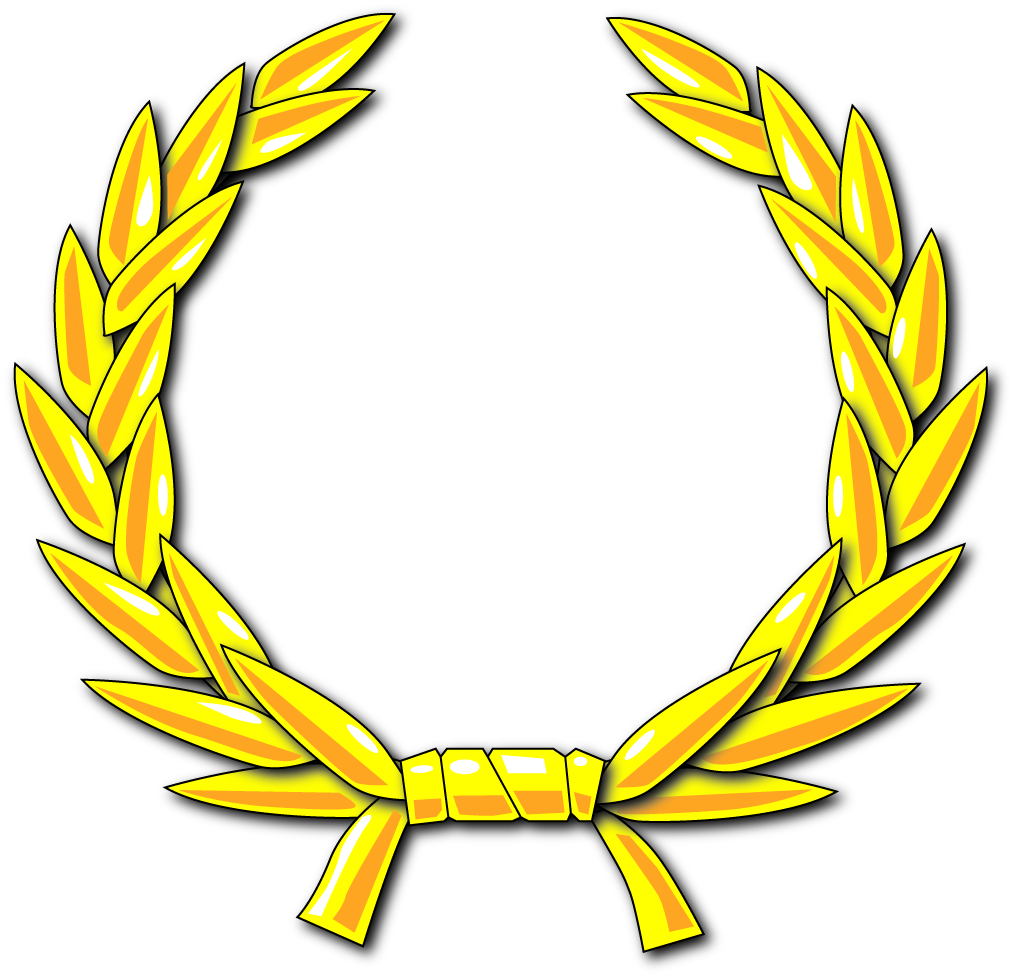 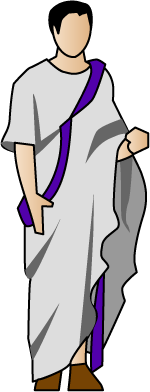 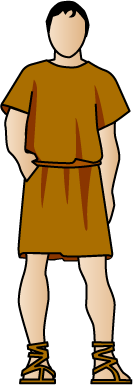 A
(1) Tito Antonio Merenda
450, 449 AC

(2) Quinto Antonio Merenda
Hijo de 450 AC 
422 AC
 
(3)
Antonio Merenda
Praenomina preferidos: Tito, Quinto, Marco, Lucio, Cayo
Apronius
Apronios
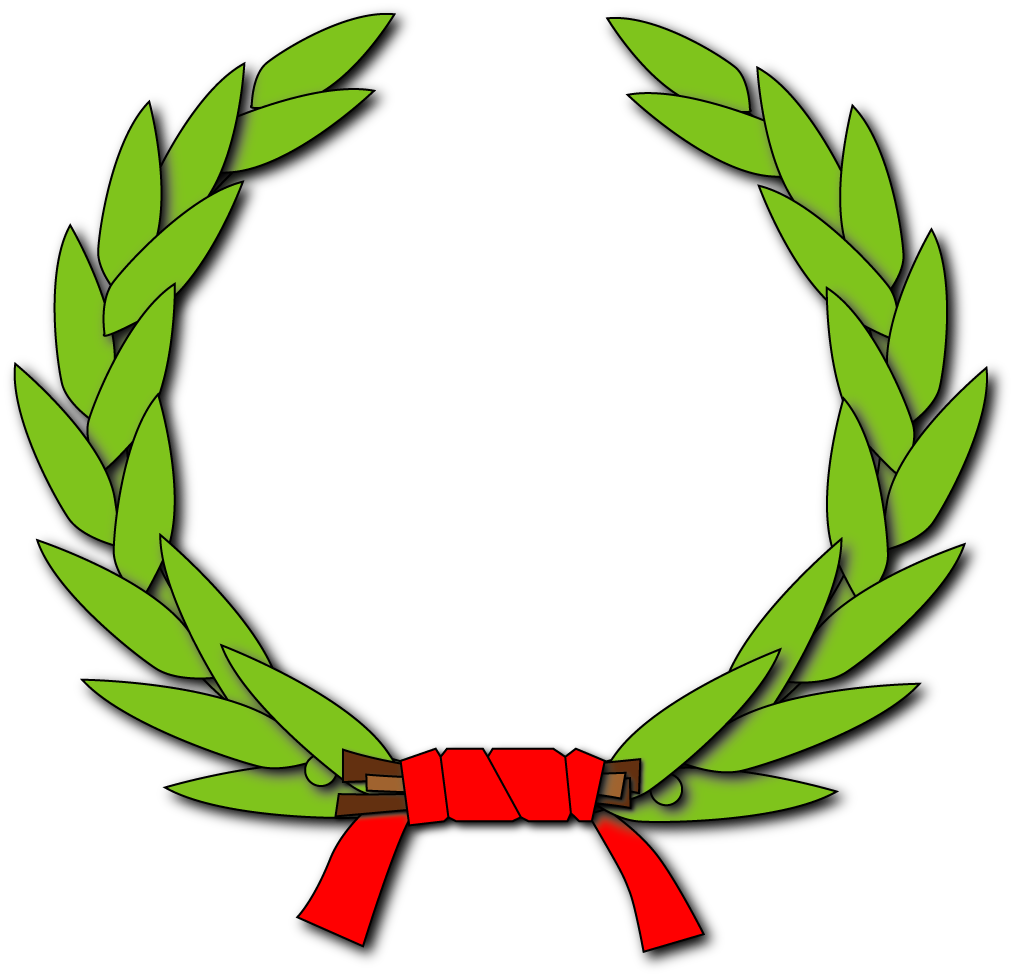 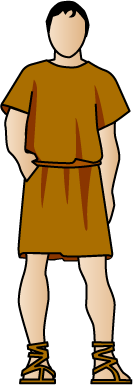 A
(1) Cayo Apronio
449 AC 

(2)
Praenomina preferidos: Lucio, Cayo, Quinto
Appuleius
Apuleyos
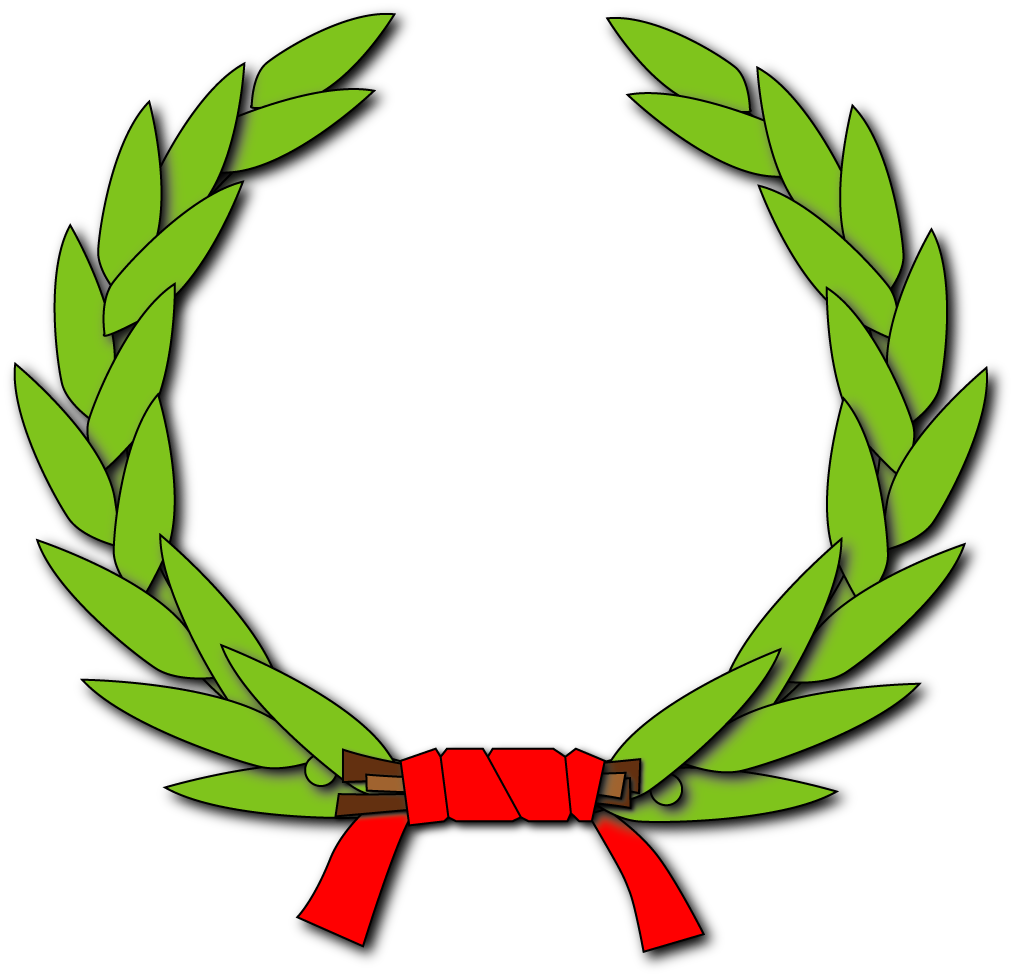 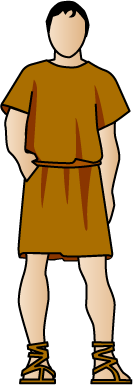 A
(1) Lucio Apuleyo 1 
391 AC 

(2)
1 Procesó a Marco Furio Camilo por haber ocultado parte del botín de Veyes.
Praenomina preferidos: Lucio, Sexto, Cayo, Quinto, Marco, Cneo
Aquillius
Aquilios
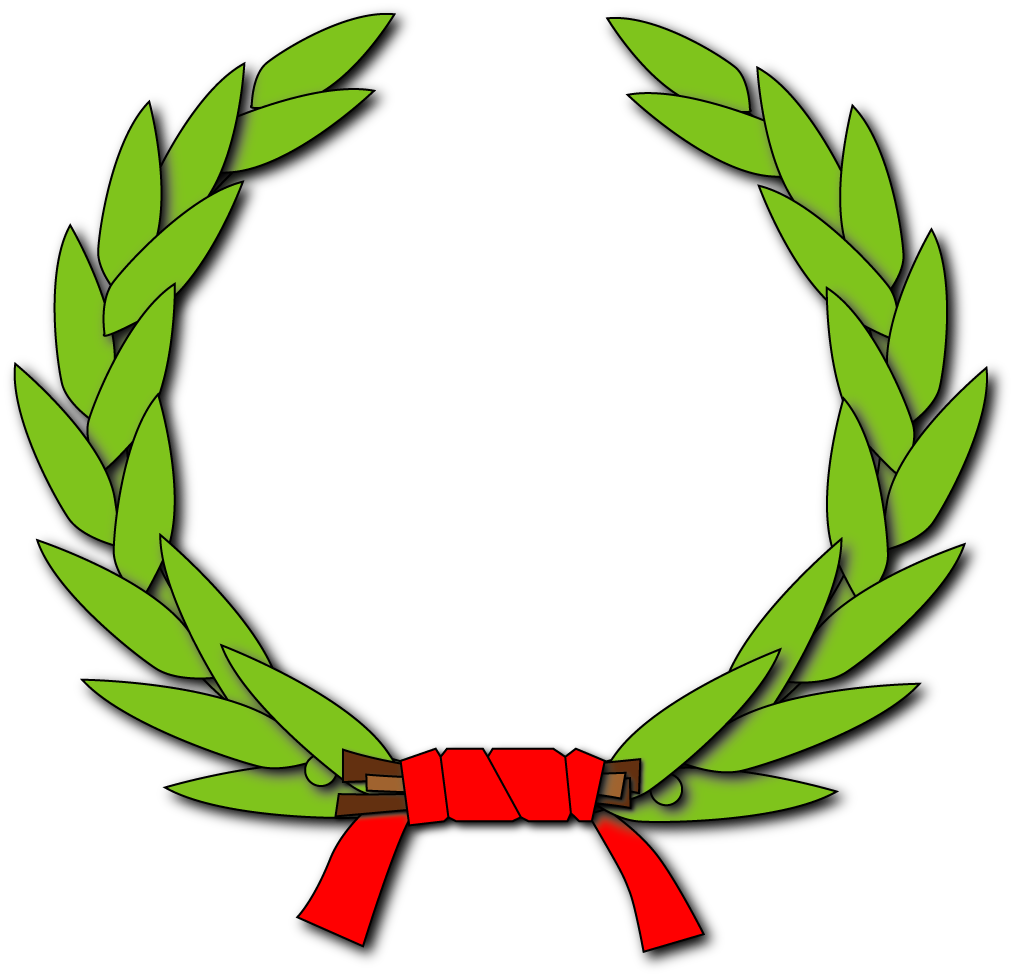 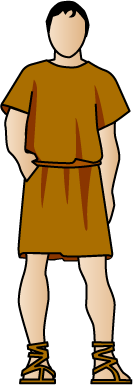 A
(1) Cayo Aquilio Tusco
487 AC

(2) Lucio Aquilio Corvo
388 AC
 
(3)
Aquilio Tusco 
Aquilio Corvo
Praenomina preferidos: Lucio, Cayo, Marco, Manio
Asselius
Aselios
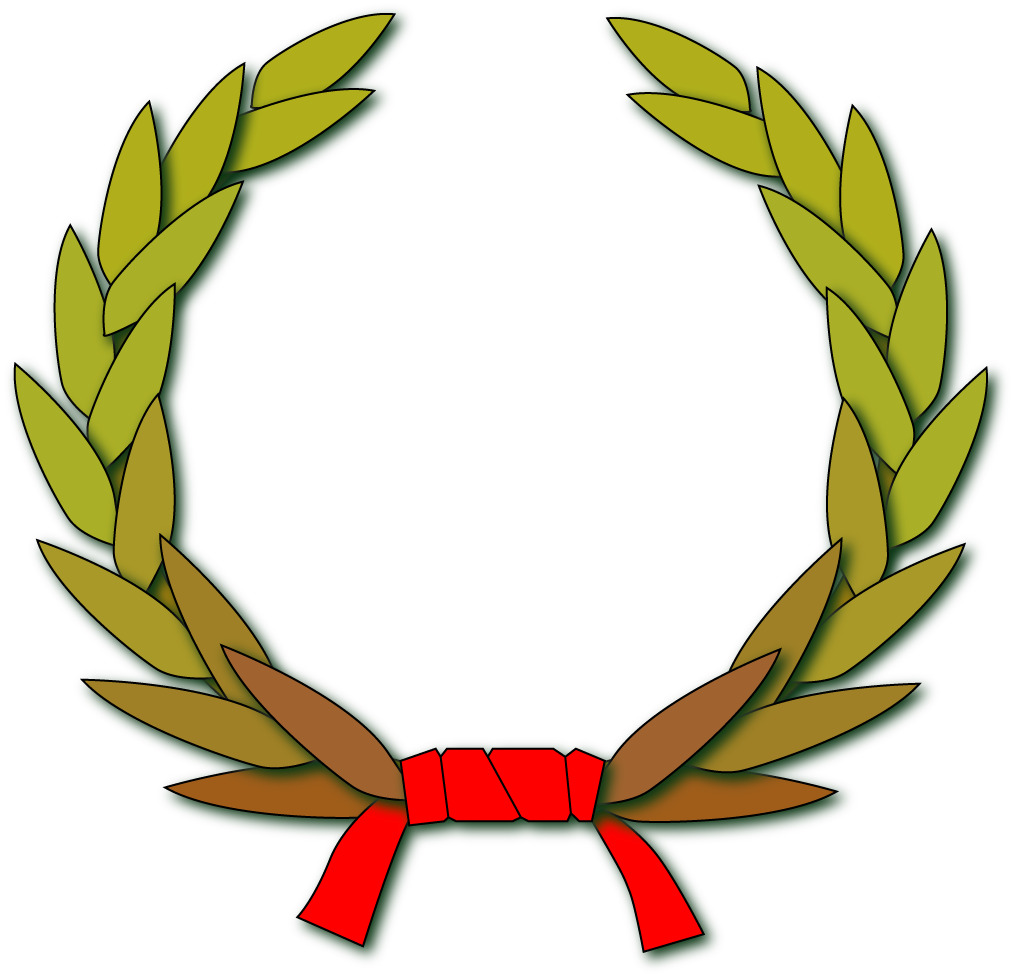 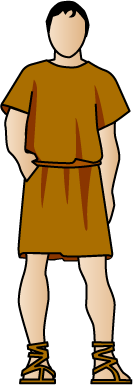 A
(1) Marco Aselio 1 
422 AC 
 
(2)
1 Elegido como tribuno plebeyo para proteger a C. Sempronio 423 AC, junto a Tiberio Antistio y Sexto Tempanio.
Praenomina preferidos: Marco, Lucio
Aternius
Aternios
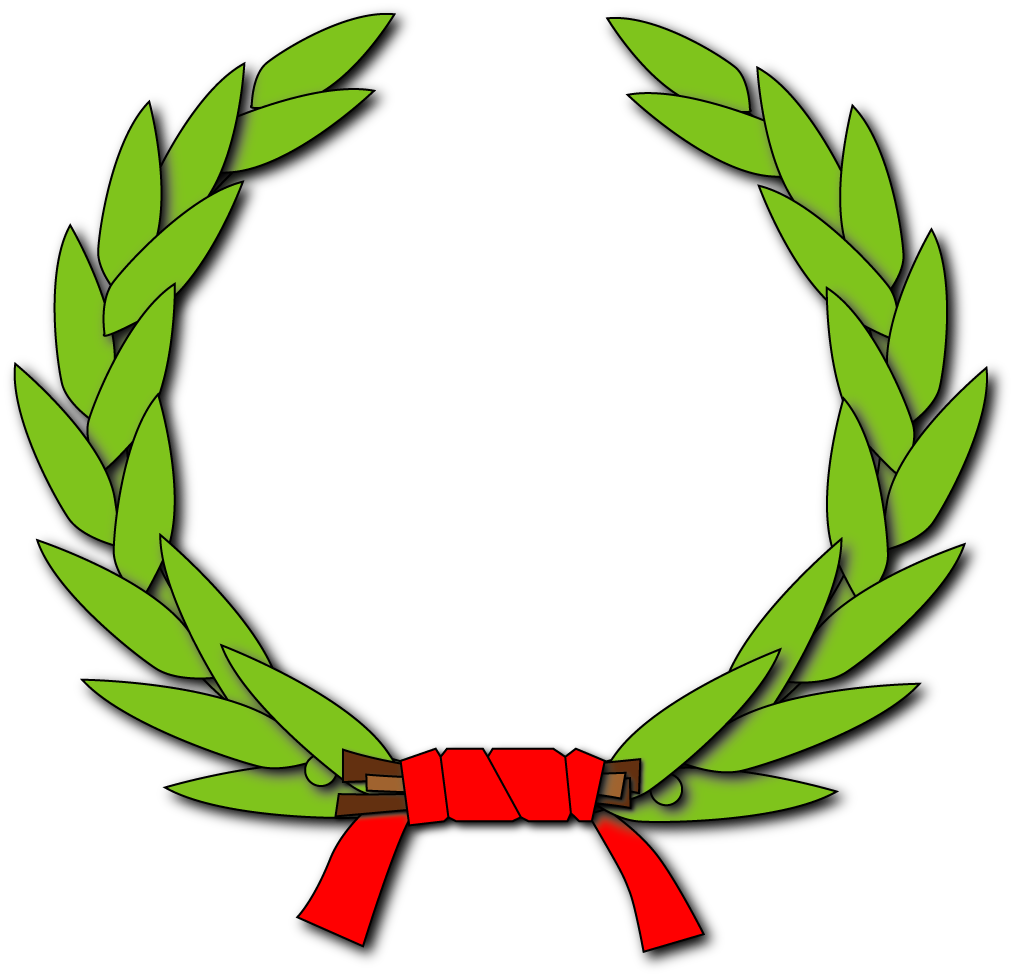 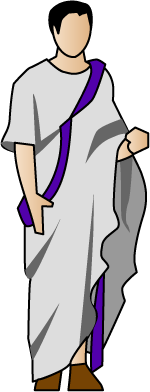 A
(1) Aulo Aternio Varo 1 
454, 448 AC 
 
(2)
Aternio Varo
1 Escribió la Lex Aternia Tarpeia durante su ese cargo.
Praenomina preferidos: Aulo
Attilius
Atilios
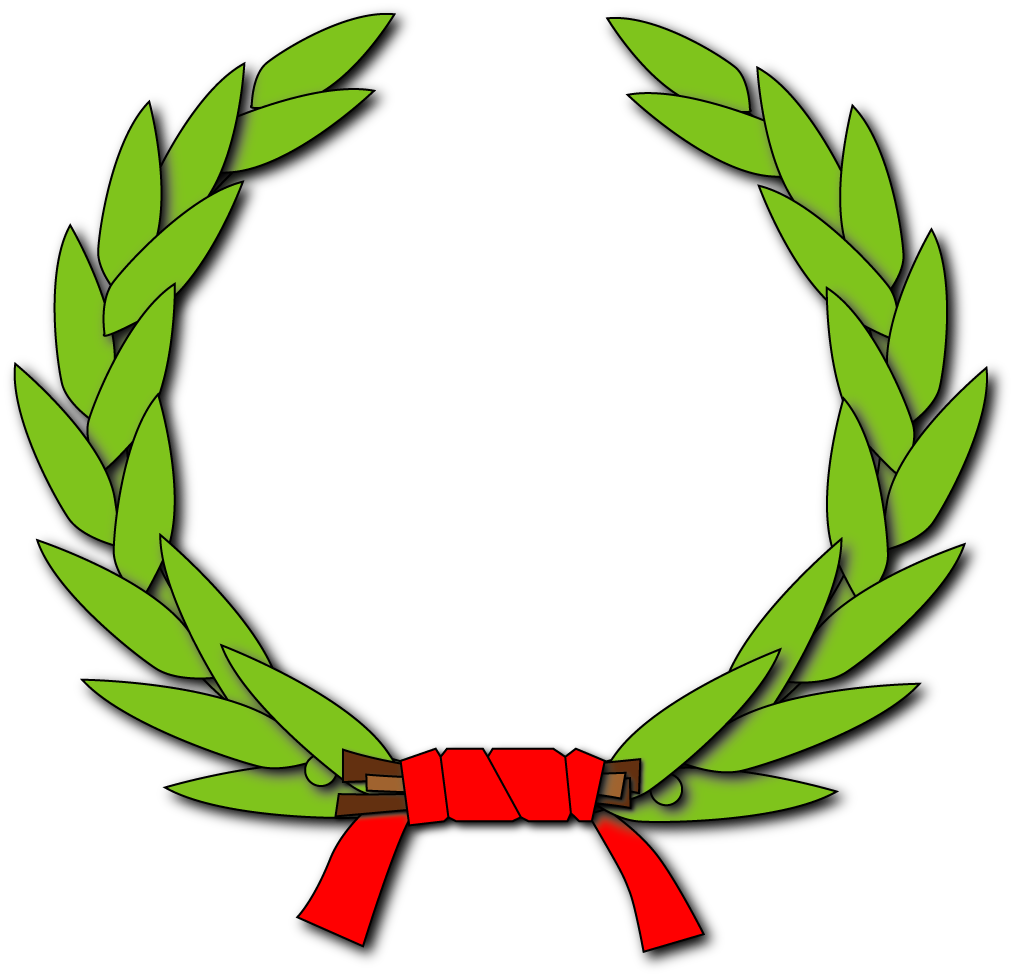 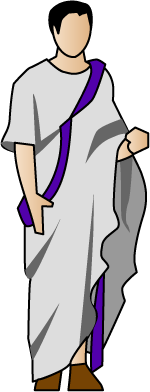 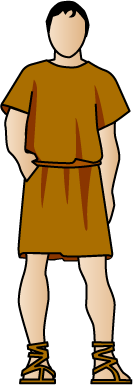 A
(1) Lucio Atilio Lusco 1  
444 AC 
 
(2) Lucio Atilio Prisco 2 
399, 396 AC 
 
(3)
Atilio Lusco 
Atilio Prisco
1 Tuvo que dimitir su cargo a los tres meses, junto a A. Sempronio Atratino y a T. Cloelio Sículo. 
2 En el 399 AC se celebró por primera vez en Roma un lectisternio. Veyes fue tomada en el 396 AC.
Praenomina preferidos: Aulo, Cayo, Lucio, Marco, Sexto, Tito
B
Gentes de Roma
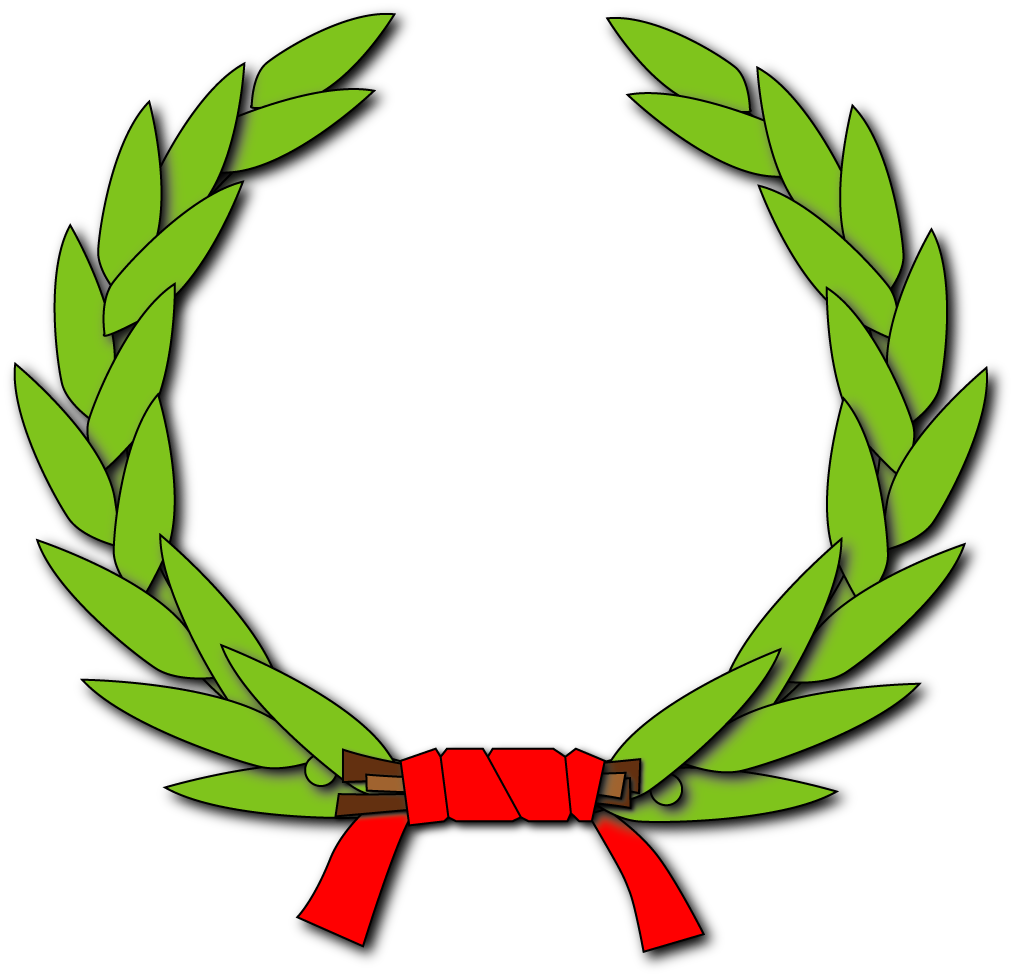 B
A – B – C – D – E – F – G – H – I – J – L – M – N – O – P – Q – R – S – T – U – V
Bellicius
Belicios
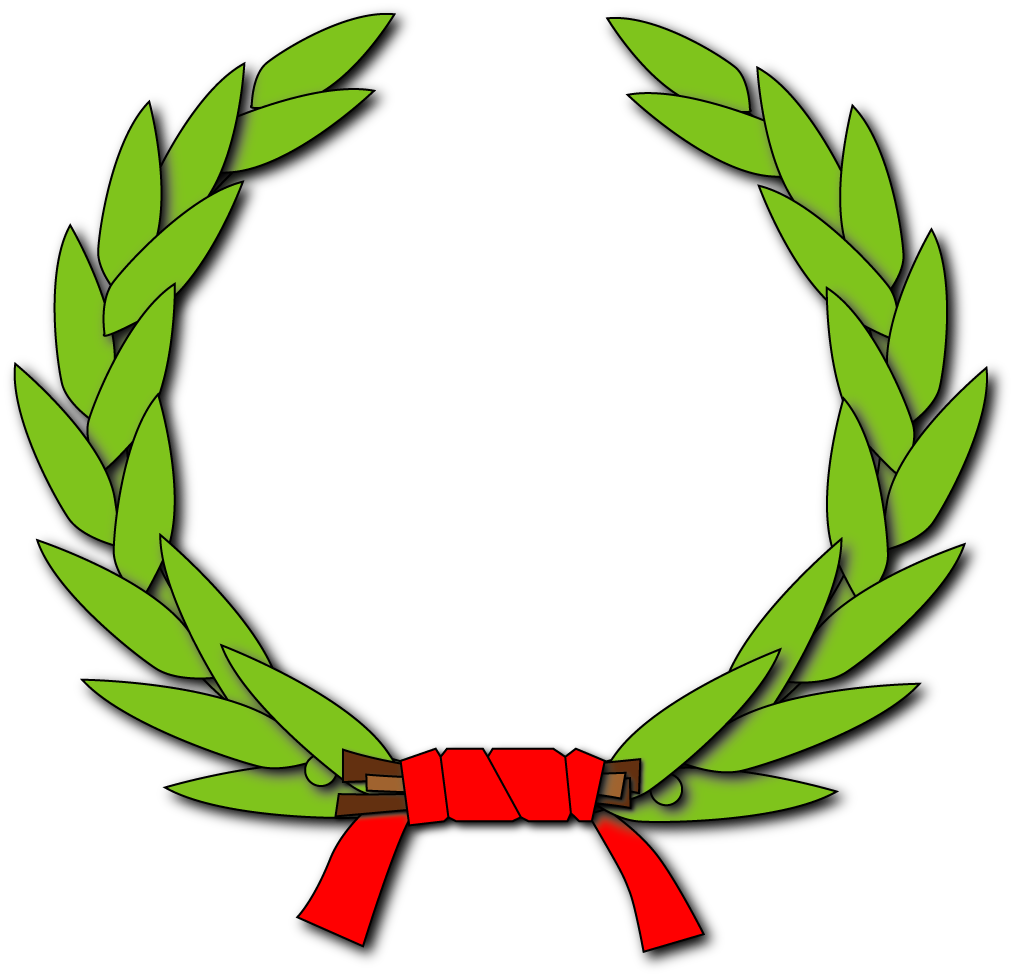 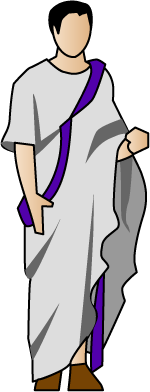 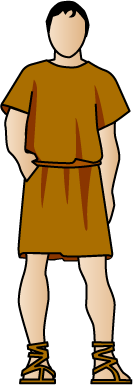 B
(1) Cayo Belicio Natalis 1  
68 DC 
 
(2) Cayo Belicio Natalis Gavidio 
Hijo de 68 DC 
87 DC 
 
(3) Lucio Belicio Solers 2 
118 DC 
 
(4)
Belicio Natalis
Belicio Natalis Gavidio 
Belicio Solers
1 Provenientes de la Galia Narbonense. 
2 Distinguido soldado y tribuno militar. Obtuvo la corona mural. Fue gobernador en Galacia, Pisidia y Paflagonia, entre otras.
Praenomina preferidos: Cayo, Lucio
C
Gentes de Roma
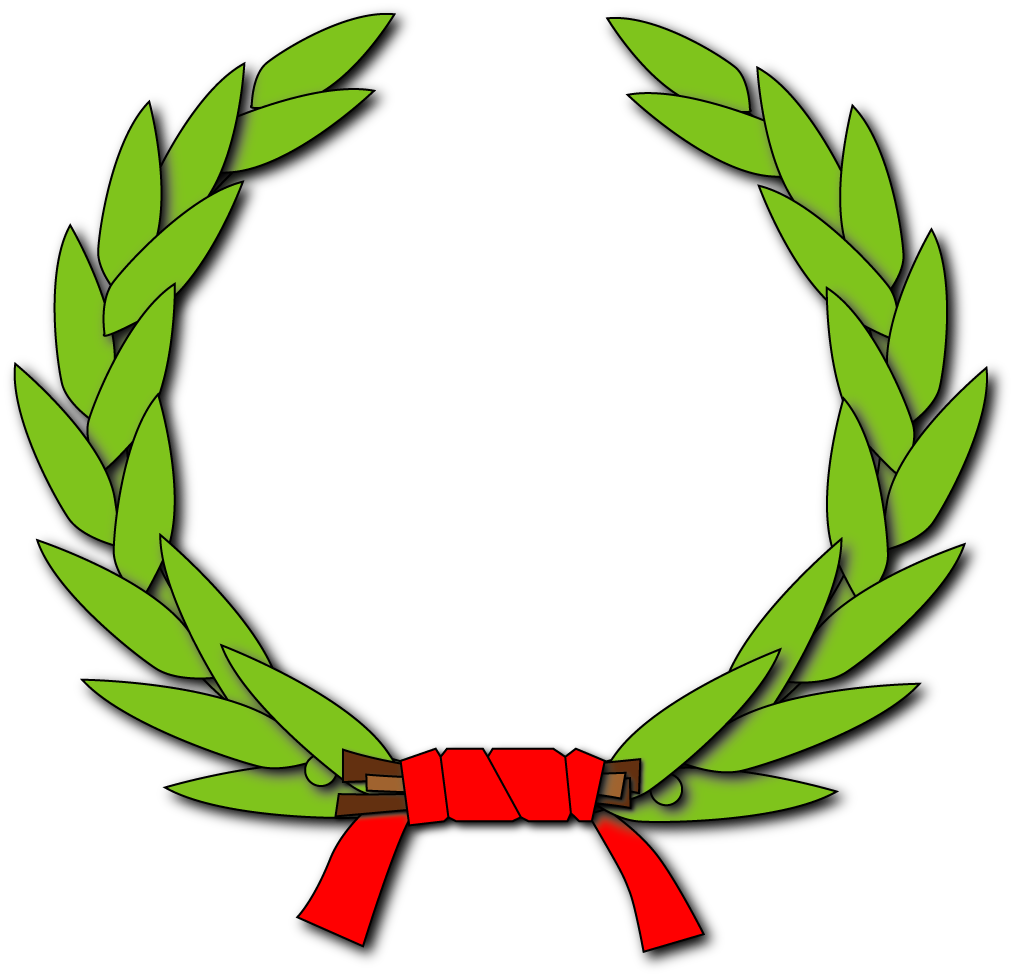 C
A – B – C – D – E – F – G – H – I – J – L – M – N – O – P – Q – R – S – T – U – V
Calvius
Calvios
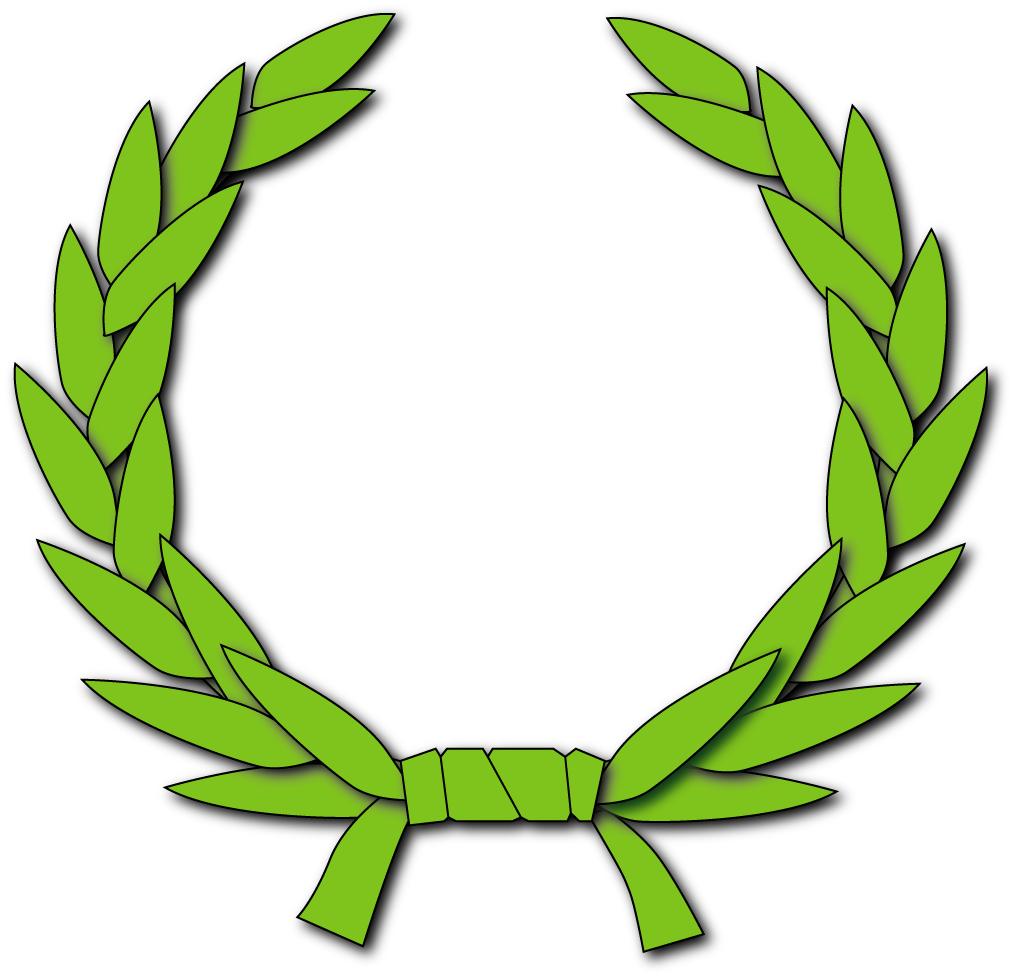 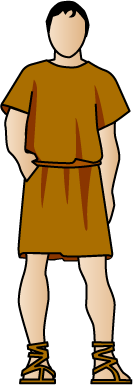 C
(1) Cayo Calvio Cicerón 1 
454 AC 

(2)
1 Enjuició exitosamente al cónsul T. Romilio junto a Lucio Alieno.
Praenomina preferidos: Lucio, Cayo, Quinto, Espurio
Canuleius
Canuleyos
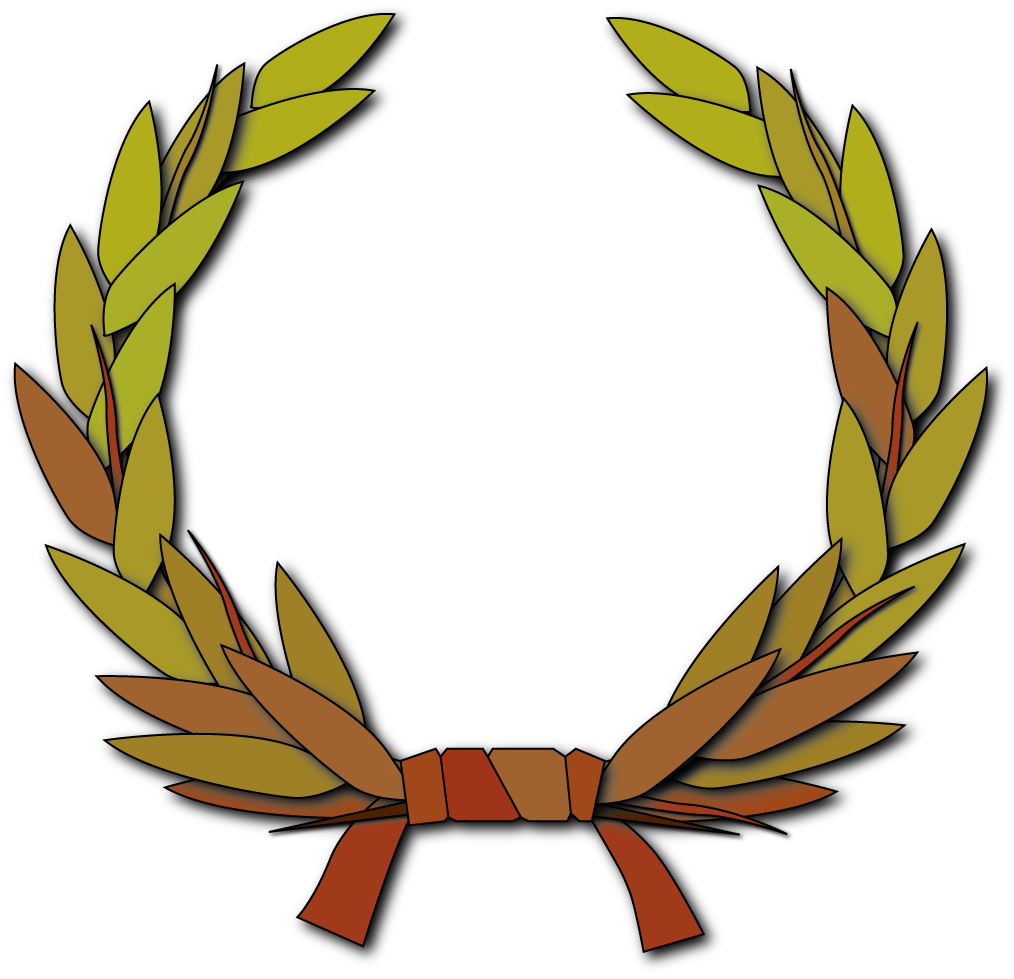 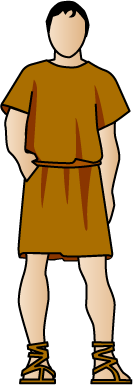 C
(1) Cayo Canuleyo 1 
445 AC 

(2) Marco Canuleyo
420 BC
 
(3)
1 Introdujo la Lex Canuleia.
Praenomina preferidos: Lucio, Cayo, Marco
Carvilius
Carvilios
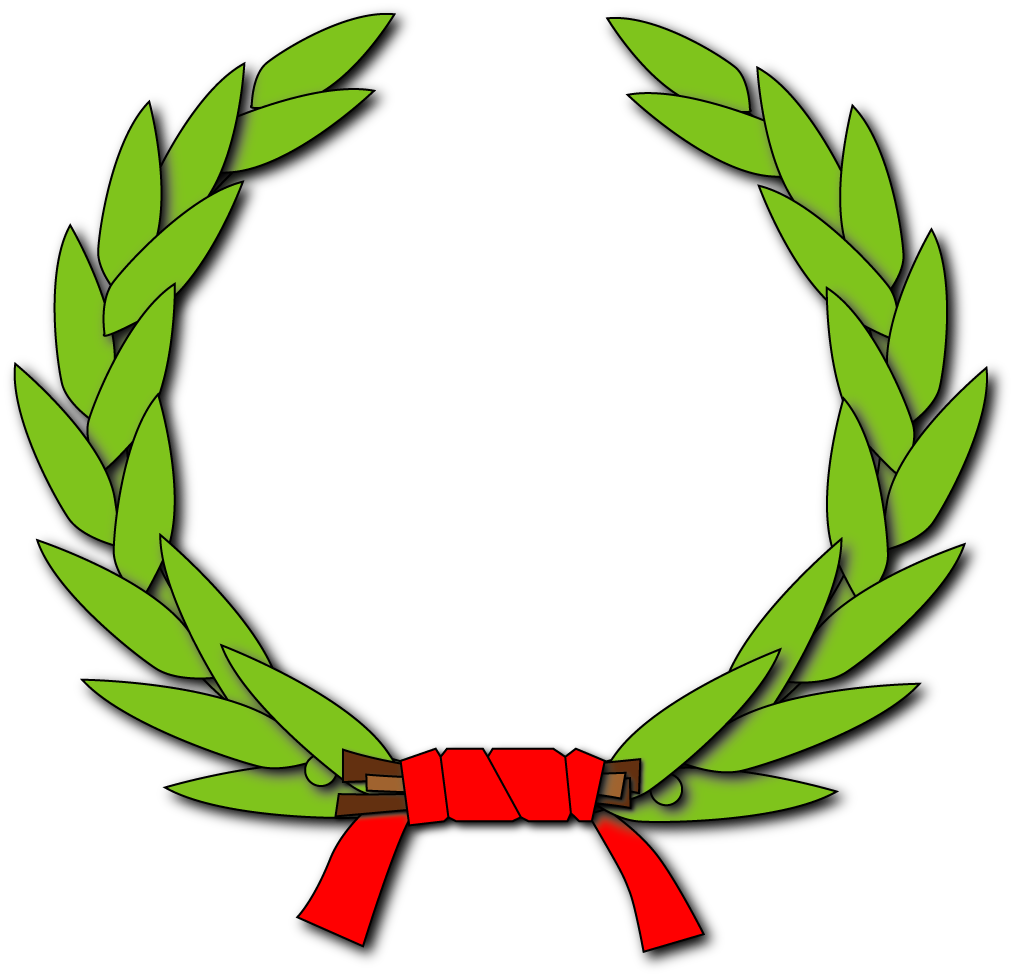 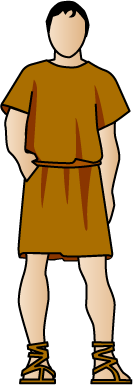 C
(1) Espurio Carvilio 1 
391AC 

(2)
1 Acusó a Marco Furio Camilo de haber tomado la puerta de bronce de Veyes.
Praenomina preferidos: Espurio, Cayo, Lucio
Cassius
Casios
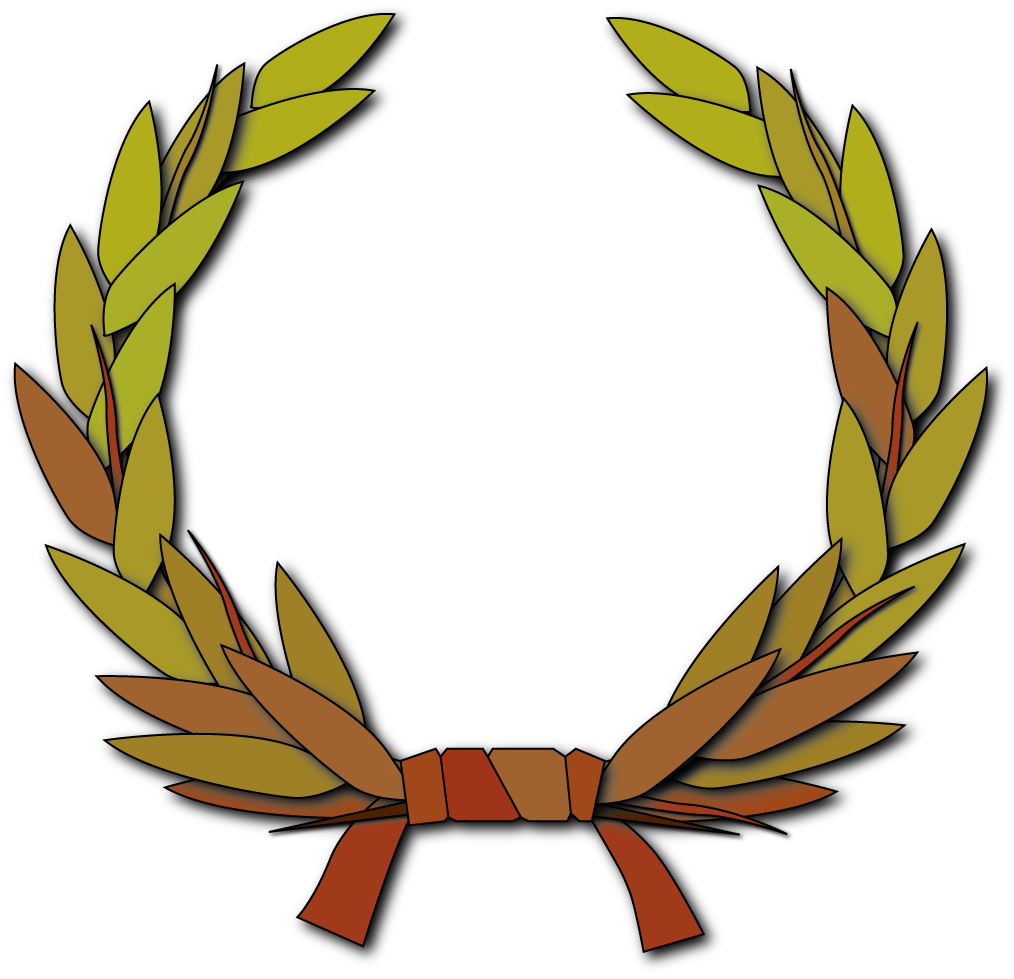 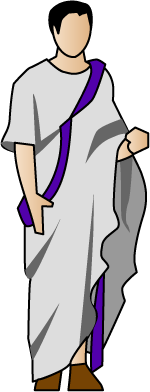 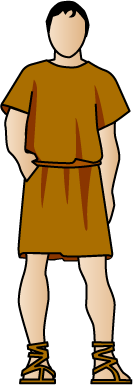 C
(1) Espurio Casio 1 
502, 501, 494, 486 AC

(2) Espurio Casio 
486 AC
 
(3)
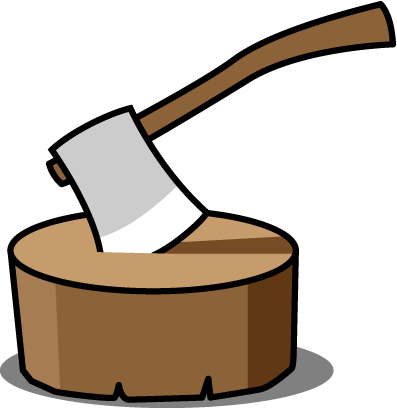 1 Condenado y arrojado por la roca Tarpeya en el 485 AC.
Praenomina preferidos: Lucio, Cayo, Quinto, Espurio
Caecilius
Cecilios
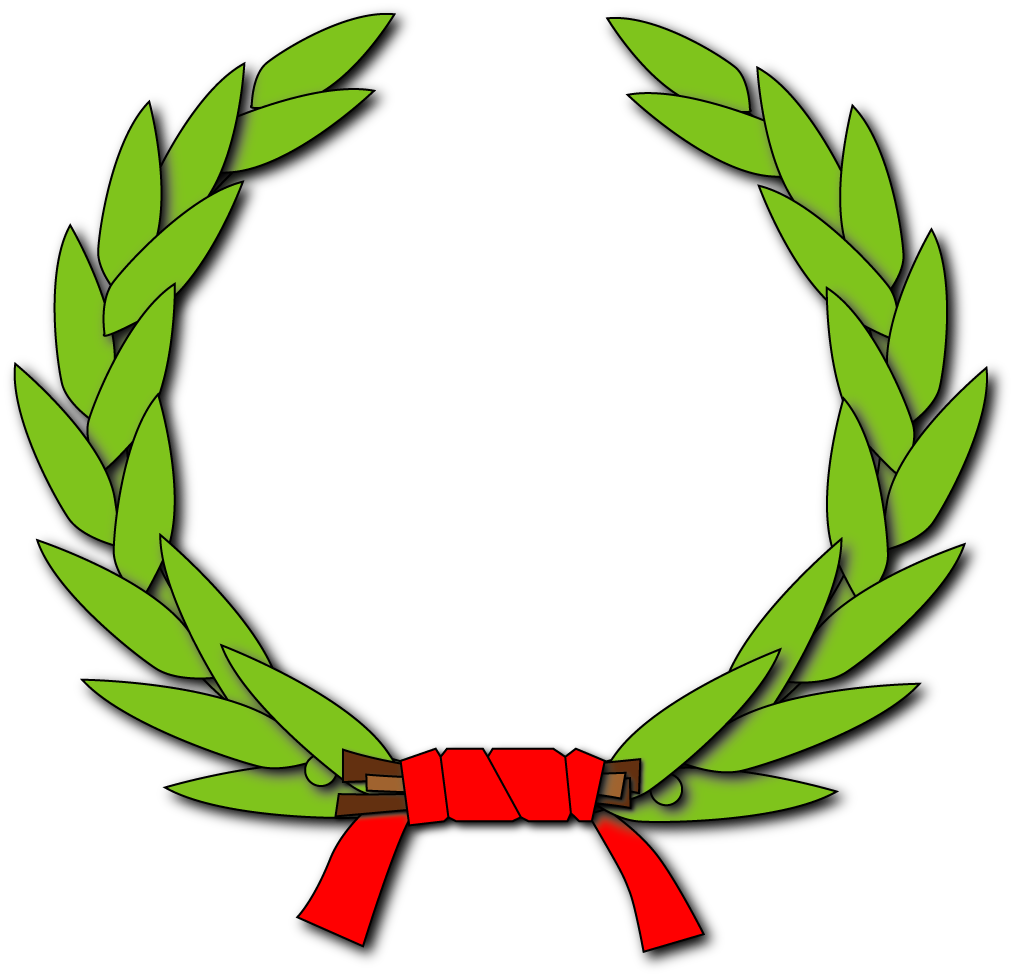 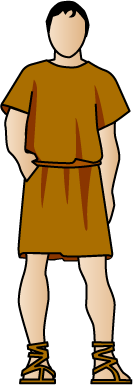 C
(1) Quinto Cecilio 
439 AC
 
(2)
Praenomina preferidos: Lucio, Cayo, Marco, Quinto
Cedicius
Cedicios
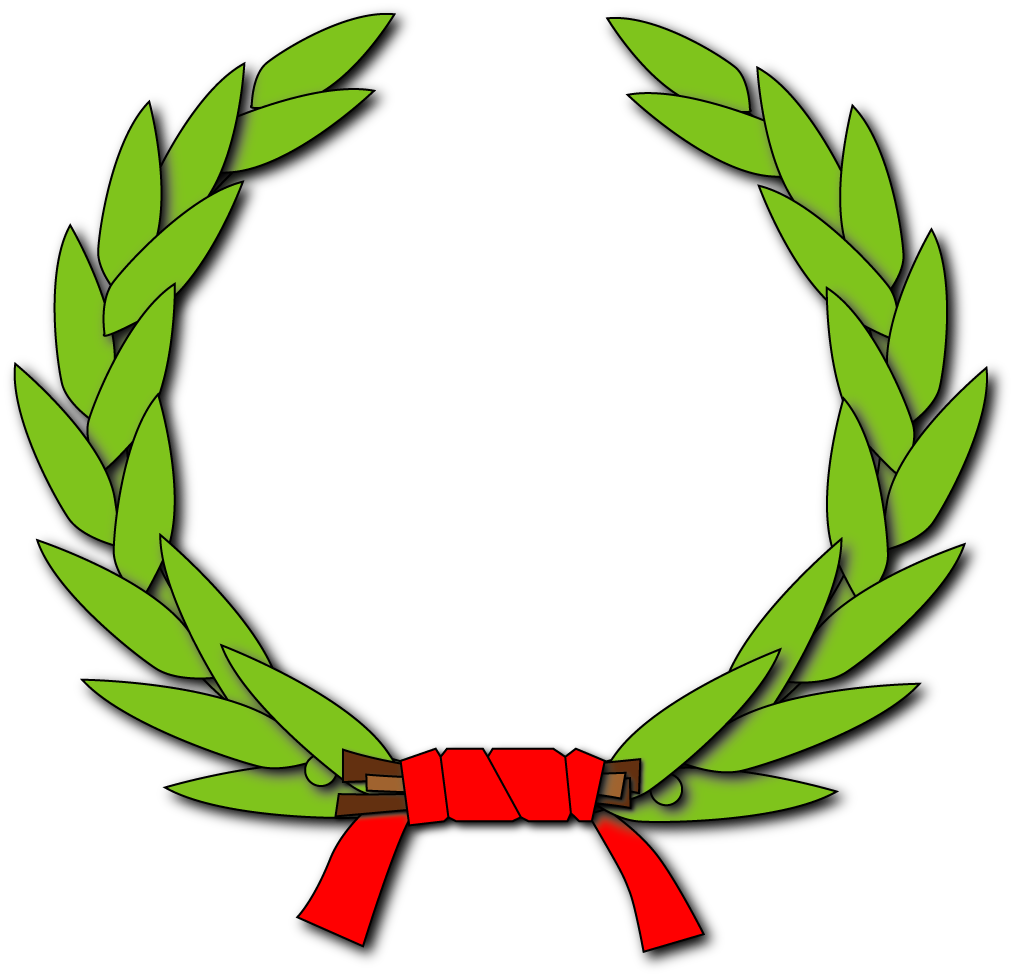 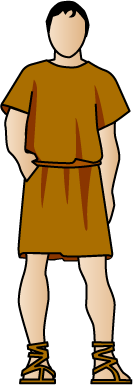 C
(1) Lucio Cedicio
475 AC

(2) Marco Cedicio 
Comandante militar 
390 AC 
  
(3)
Praenomina preferidos: Lucio, Cayo, Marco, Quinto
Claudius
Claudios
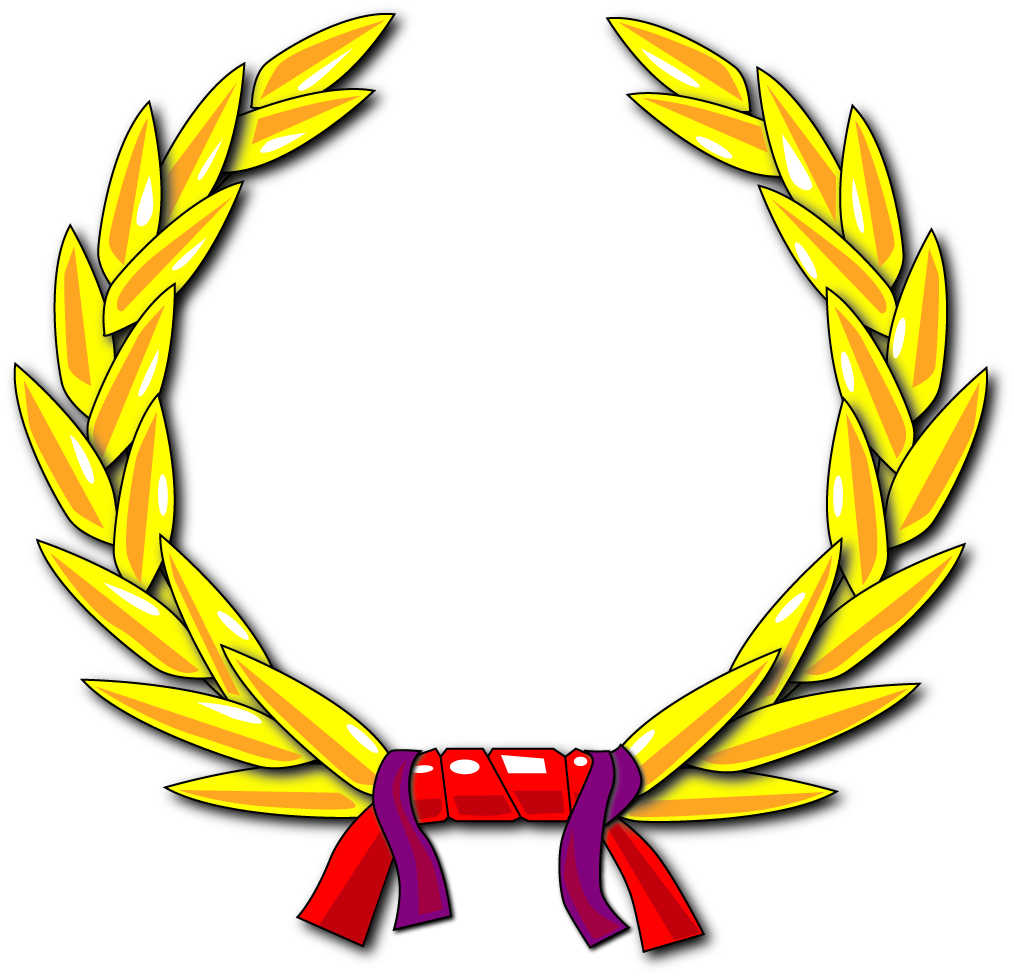 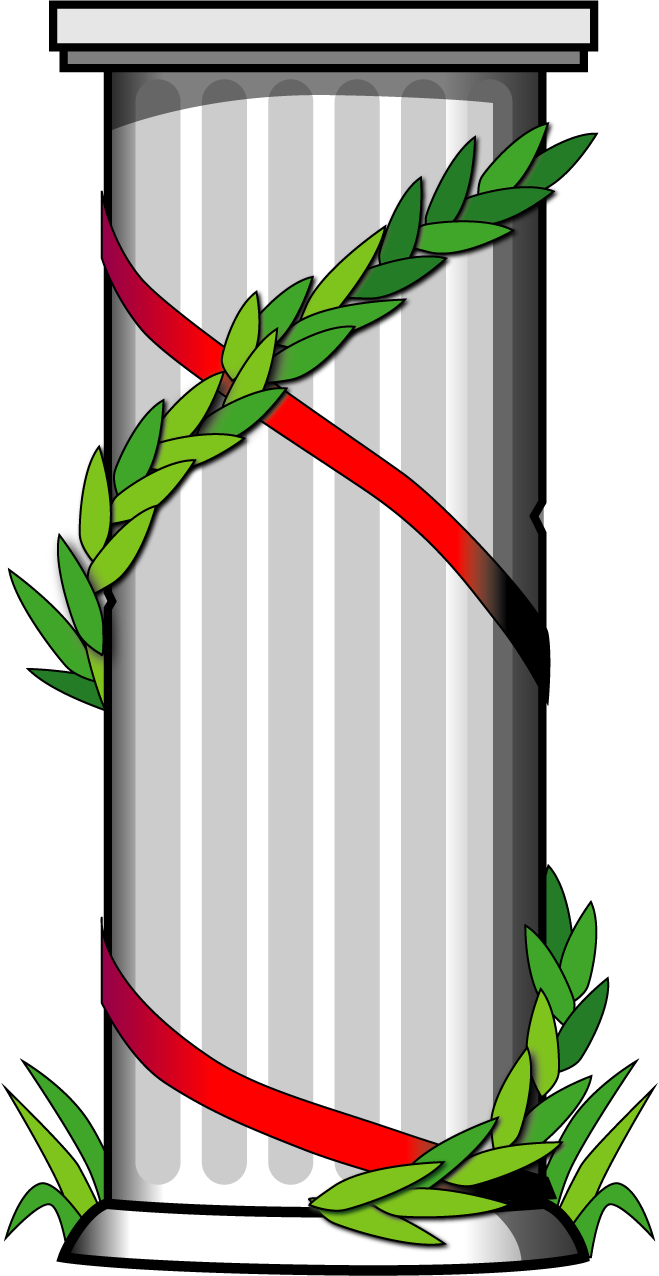 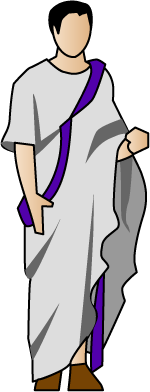 C
1
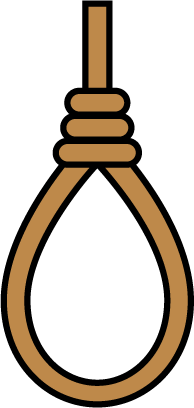 (1) Marco Clauso 
Padre de 496, 495 AC 
 
(2) Apio Claudio Sabino
M.f. (hijo de [1])
?, Regillum – después de 480 AC, Roma
496, 495 AC 
 
(3) Apio Claudio Craso Sabino 1 
Ap.f. M.n. (hijo de 495 AC) 
?, Roma – 470 AC, Roma 
471 AC 
 
(4) Cayo Claudio Sabino
Ap.f. M.f. (hijo de 495 AC ) 
460 AC
(5) Apio Claudio Craso 2
Ap.f. Ap.n. (hijo de 471 AC) 
?, Roma – 449 AC, Roma 
451, 451, 450, 449 AC 
  
(6) Cayo Claudio Cicerón 3 
454 AC 
  
(7) Marco Claudio 4 
Cliente de 451 AC 
449 AC 
   
(8) Apio Claudio Craso 5 
Ap.f. Ap.n. (hijo de 451 AC) 
424 AC
Claudio Sabino 
Claudio Craso Sabino
Claudio Craso
Claudio Cicerón
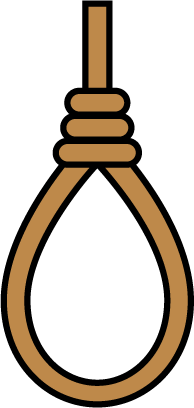 1 Según Dionisio, se mató. 
2 Murió en la cárcel esperando su juicio. Existen versiones de suicidio. 
3 Procesó a Tito Romilo, cónsul del año anterior. 
4 Mintió que Verginia era su esclava. 
5 Organizó juegos para celebrar victoria sobre Fidenas dos años antes.
Praenomina preferidos: Apio, Cayo, Publio, Tiberio, Marco, Quinto, Sexto. Evitaban Lucio.
Claudius
Claudios
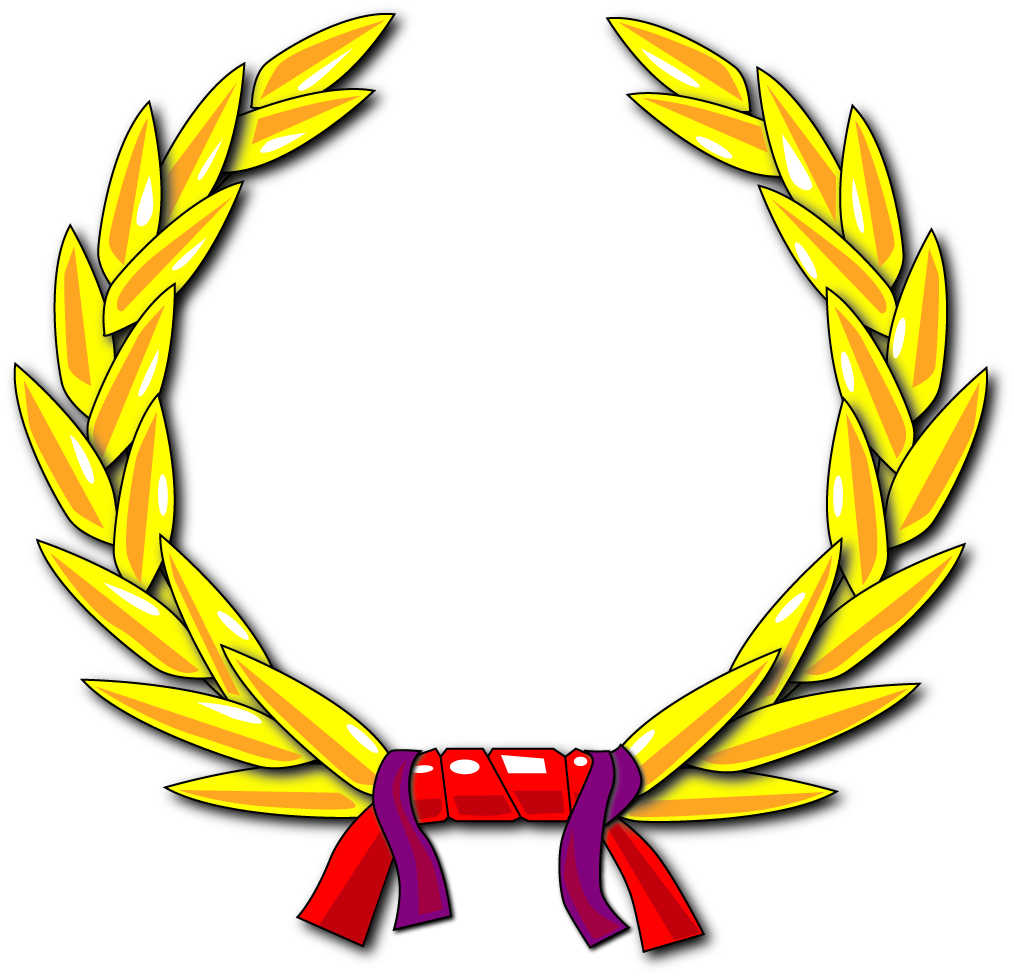 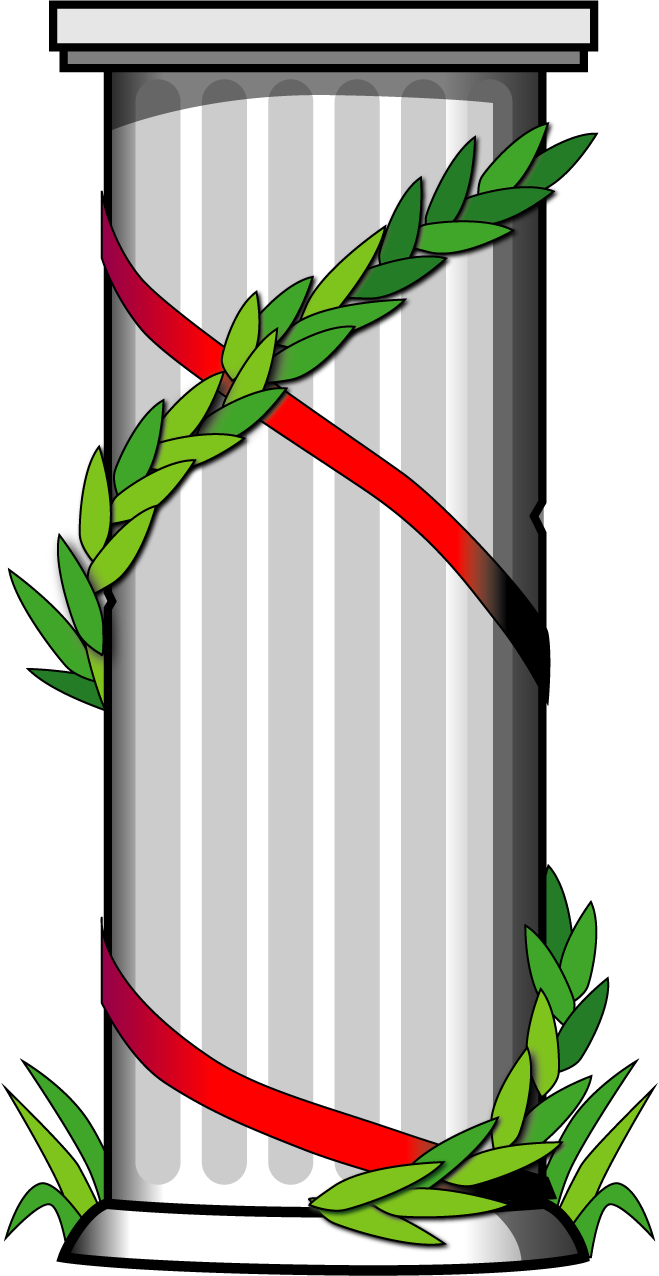 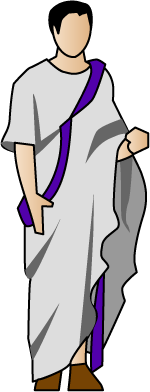 C
2
(9) Publio Claudio Craso 
Ap.f. Ap.n. (hijo menor de 451 AC) 
  
(10) Apio Claudio Craso 1 
Ap.f. Ap.n. 
403 AC 
  
(11)
1 Defendió la creación de cuarteles de invierno.
Praenomina preferidos: Apio, Cayo, Publio, Tiberio, Marco, Quinto, Sexto. Evitaban Lucio.
Cloelius
Cloelios
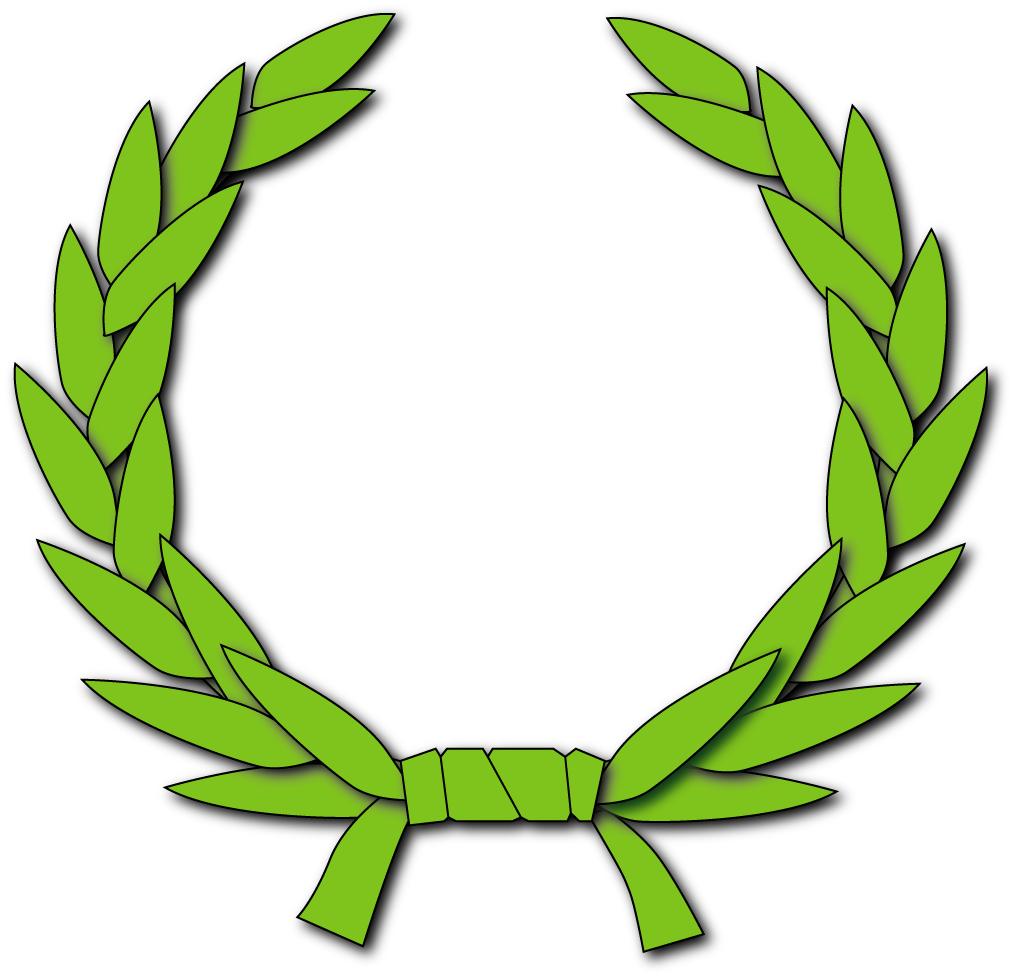 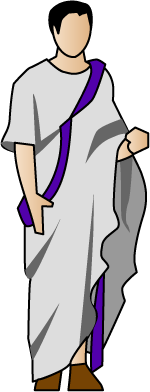 C
(1) Quinto Cloelio Sículo
498 AC

(2) Tito Cloelio Sículo 1 
444, 442 AC 
 
(3) Tulo Cloelio 2 
437 AC 
(enviados: Tulo Cloelio, C. Fulcinio, S. Ancio, L. Roscio) 
  
(4)
Cloelio Sículo
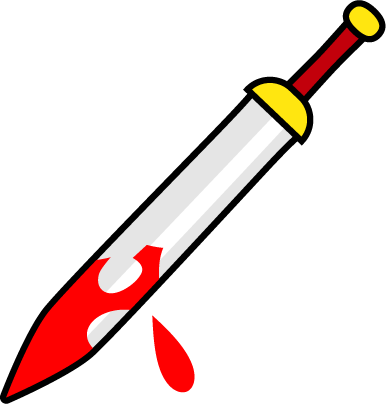 1 Tuvieron que dimitir el cargo a los tres meses. También fue enviado especial a Ardea en el 442 AC. 
2 Uno de los cuatro enviados asesinados en Fidenas por órden de Lars Tolumnio.
Praenomina preferidos: Tito, Quinto, Publio, Cayo, Tulo
Cominius
Cominios
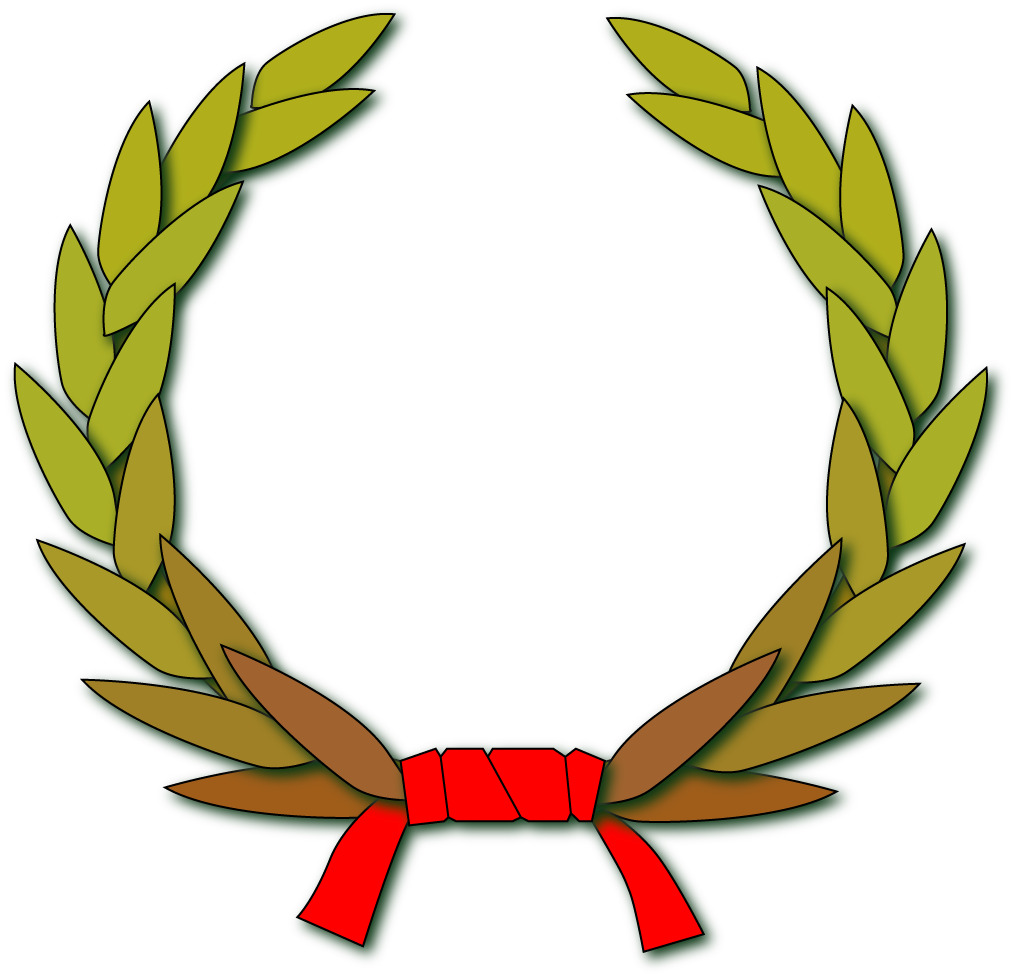 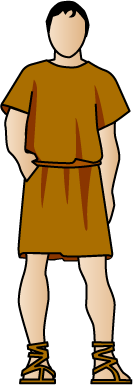 C
(1) Póstumo Cominio Aurunco
501, 493, 488 AC

(2)
Cominio Aurunco
Praenomina preferidos: Póstumo, Lucio, Sexto, Publio, Cayo, Quinto
Considius
Considios
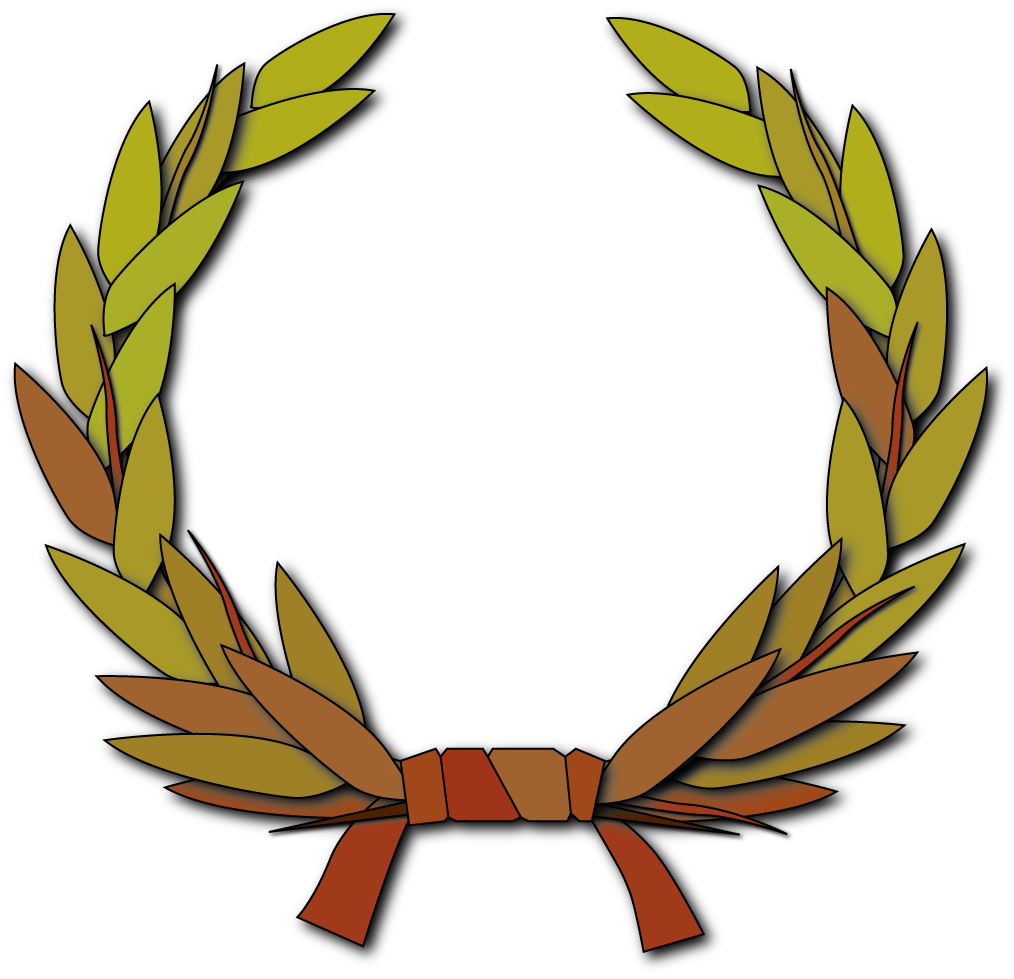 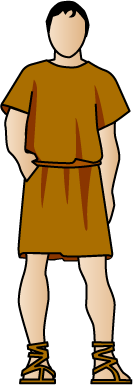 C
(1) Quinto Considio 
476 AC

(2)
Cominio Aurunco
Praenomina preferidos: Quinto, Lucio, Publio, Marco, Cayo
Cornelius
Cornelios
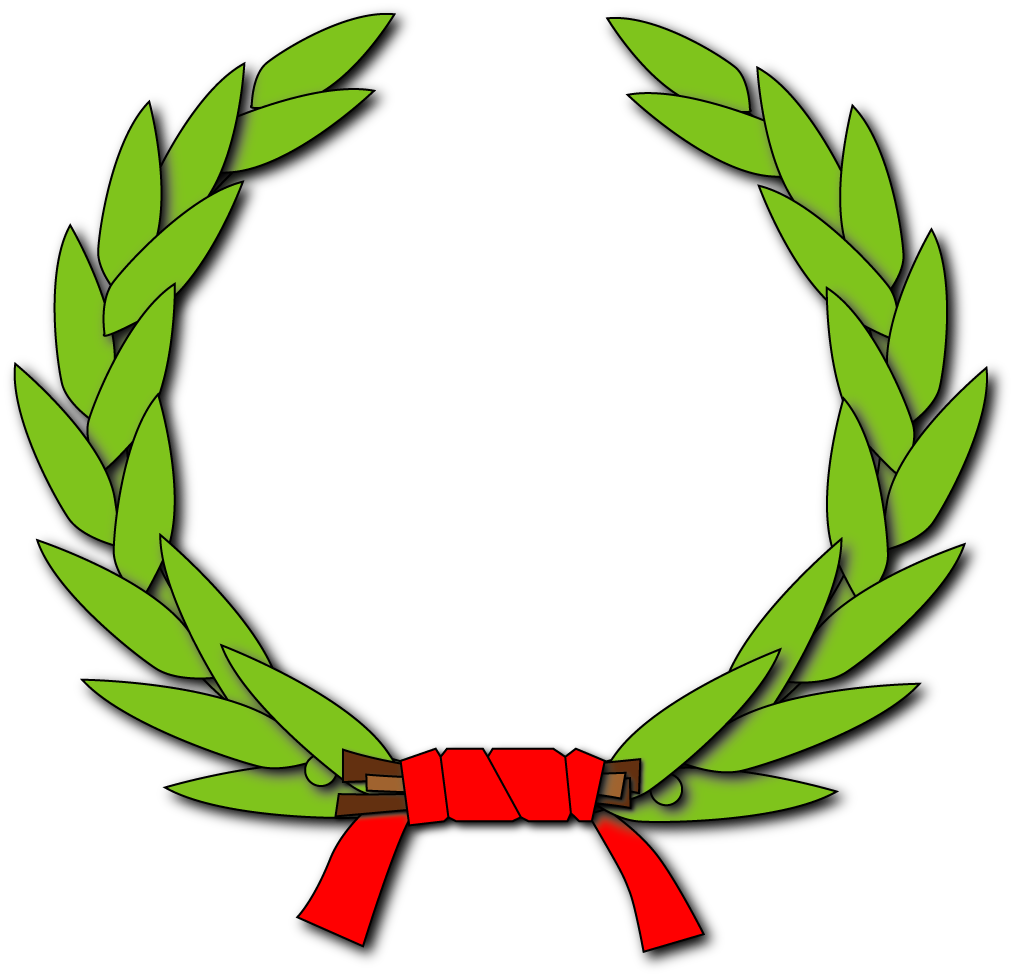 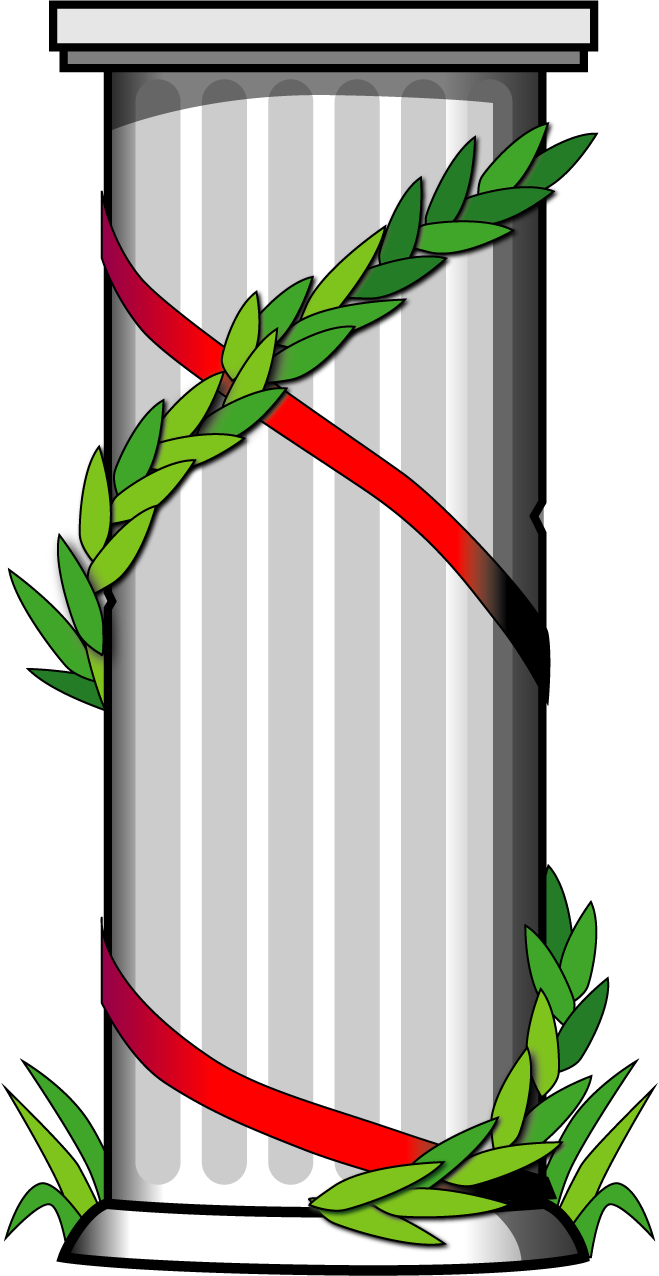 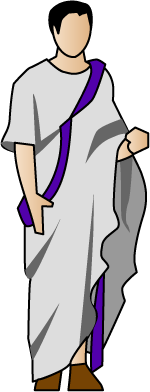 C
1
(1) Servio Cornelio Maluginense 
485, [453] AC (Flamen Quirinalis) 
 
(2) Lucio Cornelio Mal. Uritino 1
459 AC 
 
(3) Aulo Cornelio 
459 AC 
 
(4) Marco Cornelio Mal. 2
450, 449 AC (primo 459 AC)
 
(5) Marco Cornelio Maluginense 
436 AC (hijo 459 AC[?])
 
(6) Aulo Cornelio Coso 3 
437, 431, 428, 426, 426 AC
(7) Servio Cornelio Coso 4 
434 AC (herm. 428 AC)
 
(8) Publio Cornelio Coso 5 
415 AC 
 
(9) Cneo Cornelio Coso 
406, 404, 401, 398 AC (hijo de 415 AC) 
 
(10) Publio Cornelio Coso 
395, 394[?] AC (hijo de 415 AC) 
 
(11) Cneo Cornelio Coso 6 
414, 409 AC 
 
(12) Aulo Cornelio Coso 7 
413 AC
Cornelio Maluginense 
Cornelio Maluginense Uritino 
Cornelio Coso
1 Defensor del decenvirato del 449 AC. 
2 Exiliado. 
3 Tribuno de soldados en 437 AD. Obtuvo la Spolia opina en 426 AC. 
4 434 AC oficialmente disputado.  
5 En el 415 AC, el Tíber se desbordó. 
6 En el 409 AC se crearon cuesturas plebeyas. 
7 Investigó el asesinato de Postumio del año anterior.
Praenomina preferidos: Servio, Lucio, Publio, Cneo, Marco, Cayo, Aulo, Tiberio, Fausto
Cornelius 2
Cornelios
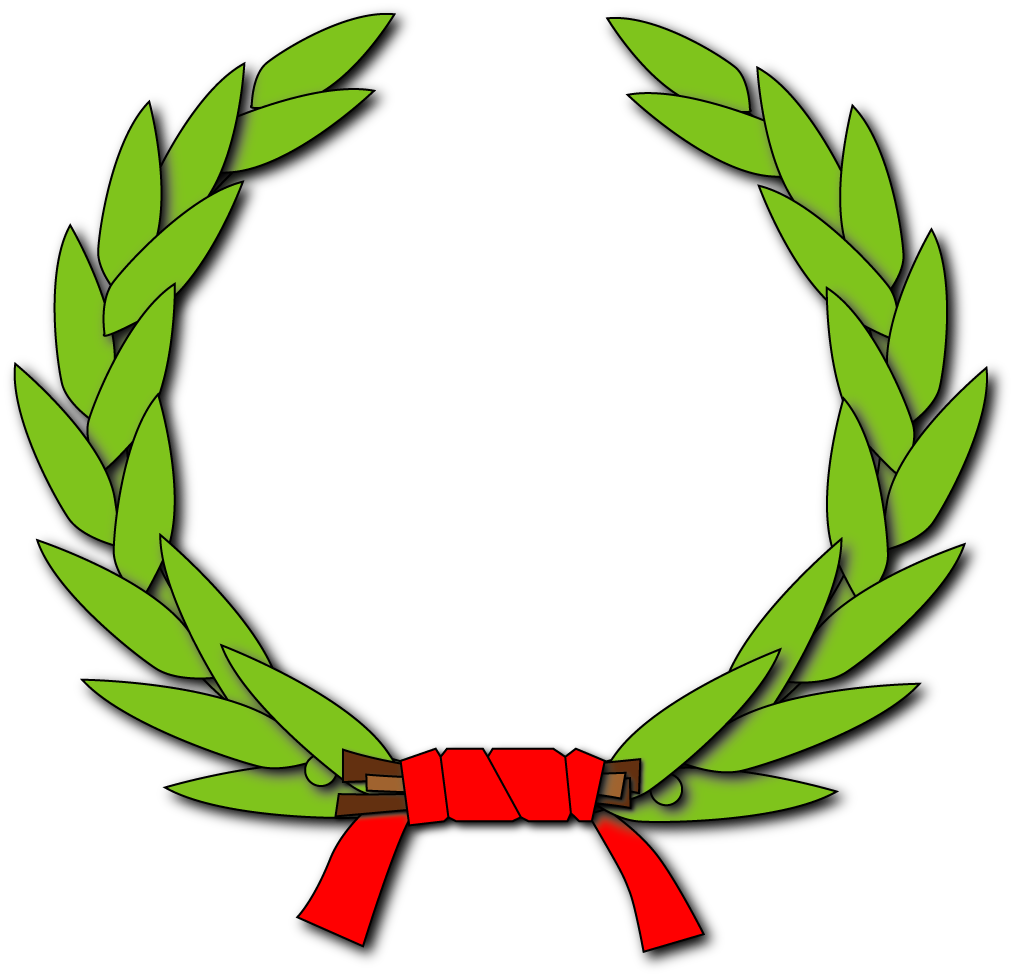 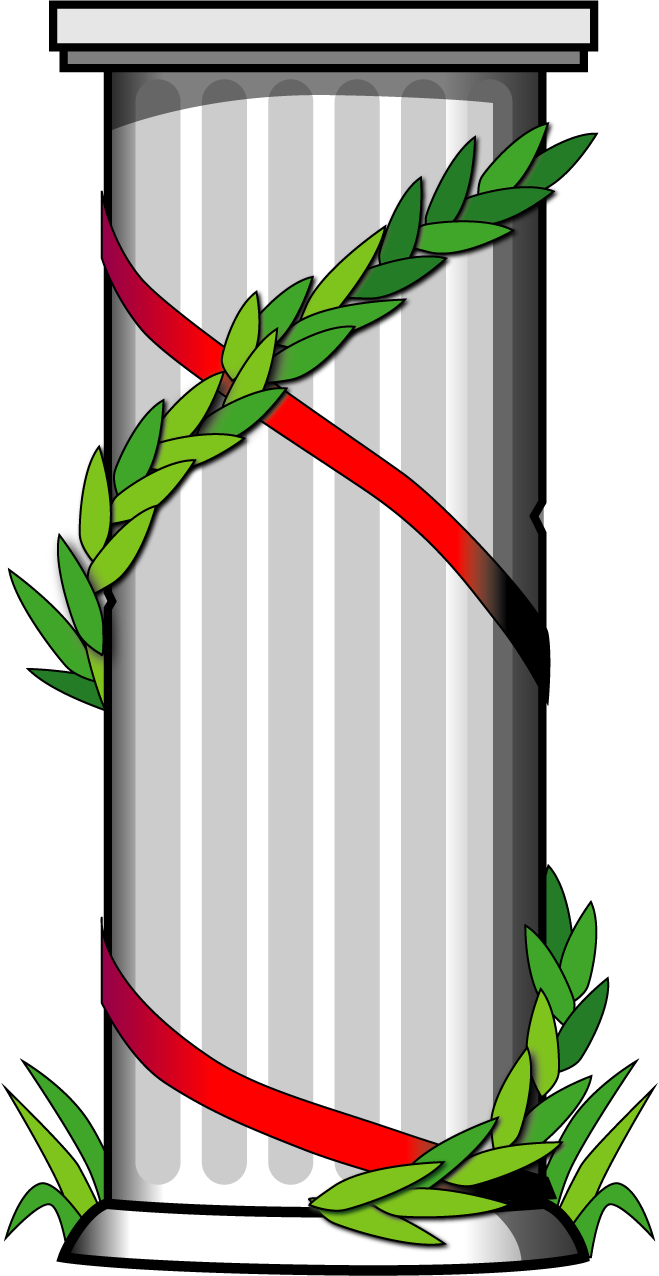 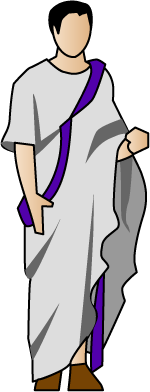 C
2
(13) Publio Cornelio Coso 1 
408 AC (hijo 428 AC) 
 
(14) Publio Cornelio Rútilo Coso 2 
408, 406 AC (herm. 428 AC) 
 
(15) Publio Cornelio Mal. 3 
404 AC (hijo 436 AC) 
 
(16) Publio Cornelio Mal. 4 
397, 396, 394[?], 393, 390 AC (hijo de 404 AC) 
 
(17) Publio Cornelio Escipión 
395, 394[?], 391, 389 AC 
No se sabe cuál Cornelio hizo 394[?], pudo haber sido (16) ó (17).
(18) Marco Cornelio Mal.
393 AC (hijo de 436 AC[?])
 
(19) Publio Cornelio [?]
389 AC 
  
(20) Servio Cornelio Mal. 
386, 384, 382, 380, 376, 370, 368, 361 AC (hijo de 404 AC)
  
(21) Publio Cornelio [?]
385 AC (podría ser el mismo de 389 AC)
 
(22) Aulo Cornelio Coso 
385 AC
Cornelio Coso 
Cornelio Rútilo Coso 
Cornelio Maluginense 
Cornelio Escipión
1 Hijo de Cornelio Coso, quien recibió la Spolia opina. 
2 Hermano de Cornelio Coso, quien recibió la Spolia opina. Guerra contra volscos en Antium. 
3 Participó en el sitio y toma de Artena. 
4 Veyes fue tomada en el 396 AC. Es posible que no fue cónsul en el 393 AC. Tuvo que dimitir en el 393 AC por malos auspicios.
Praenomina preferidos: Servio, Lucio, Publio, Cneo, Marco, Cayo, Aulo, Tiberio, Fausto
Cornelius 3
Cornelios
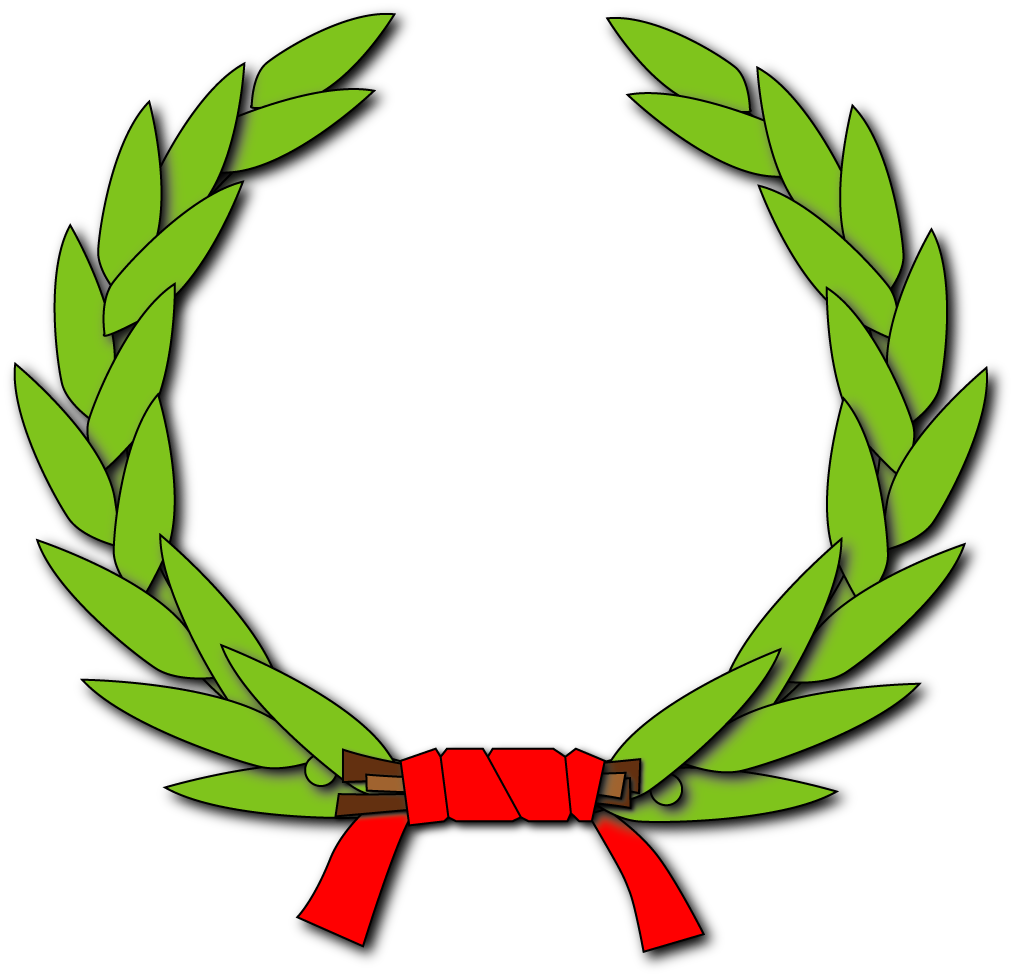 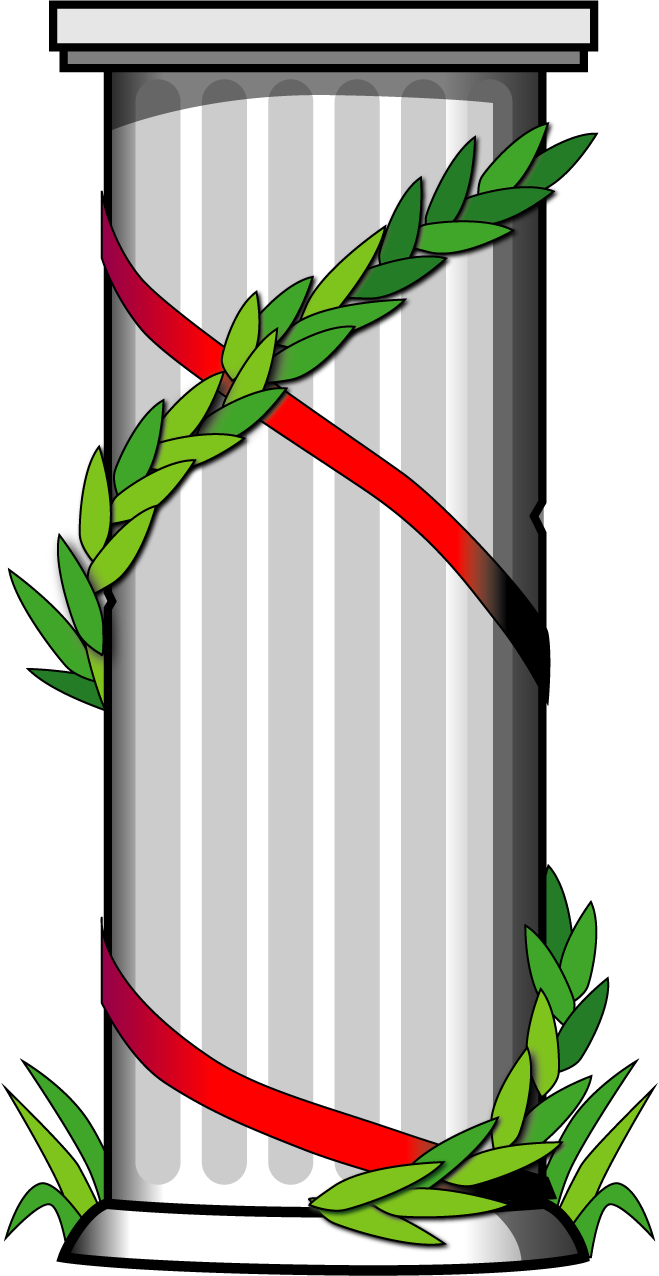 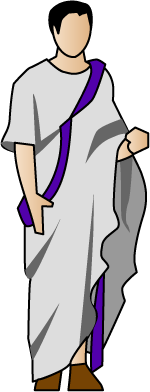 C
3
(23) 
  
(24) Cornelia 1 
Matrona romana [331 AC], parte de un grupo que envenenaba gente en masa. 
   
(25)
1 Cuando la forzaron a tomar su propia medicina, cayó muerta.
Praenomina preferidos: Servio, Lucio, Publio, Cneo, Marco, Cayo, Aulo, Tiberio, Fausto
Curtius
Curcios
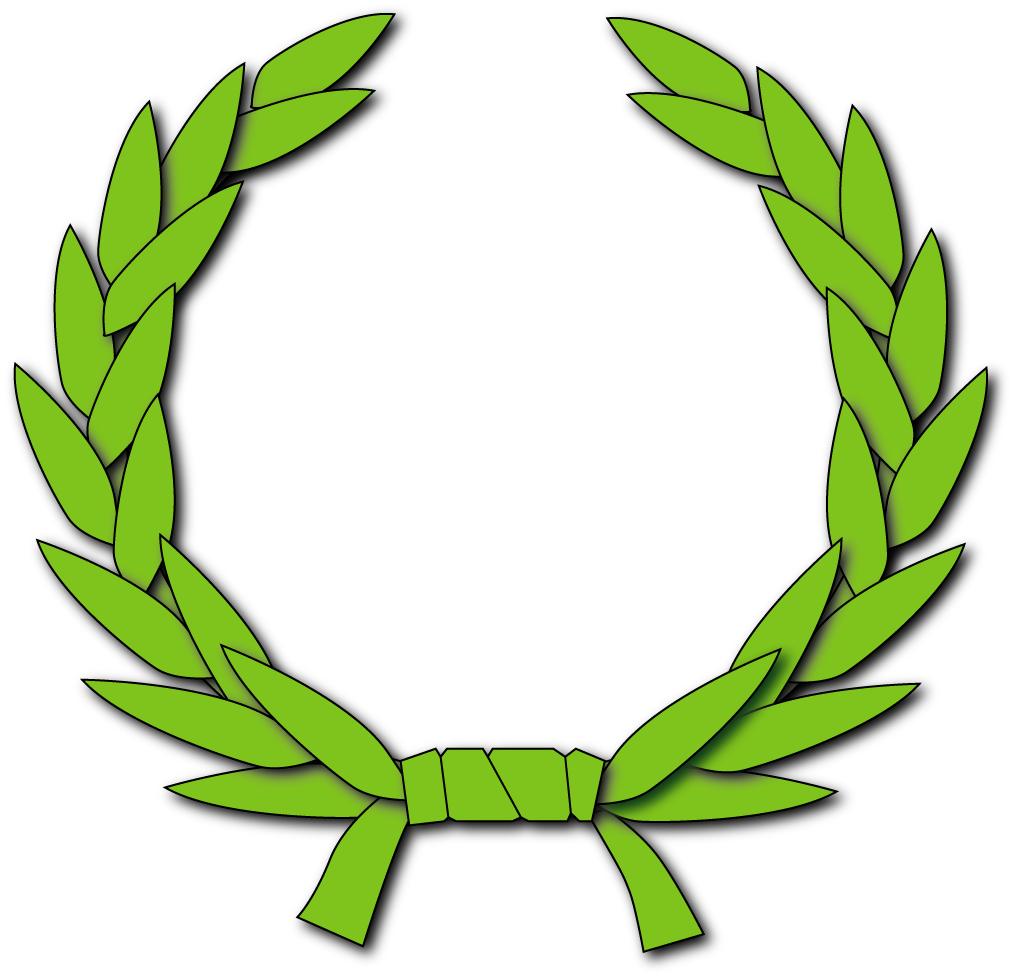 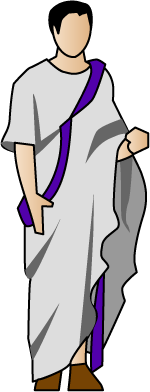 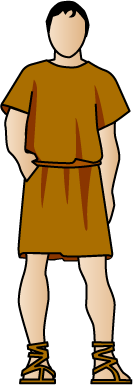 C
(1) Metio Curcio 1 2 
Héroe sabino 
 
(2) Cayo Curcio Quilón 3 
444 AC presidente de comicios 
 
(3)
Curcio Quilón
1 En tiempos del rey Rómulo. 
2 Lacus Curtius (en el foro romano) lleva su nombre.
3 También aparece como Curiacio.
Praenomina preferidos: Metio, Cayo, Marco, Cneo, Quinto, Publio
Curiatius
Curiacios
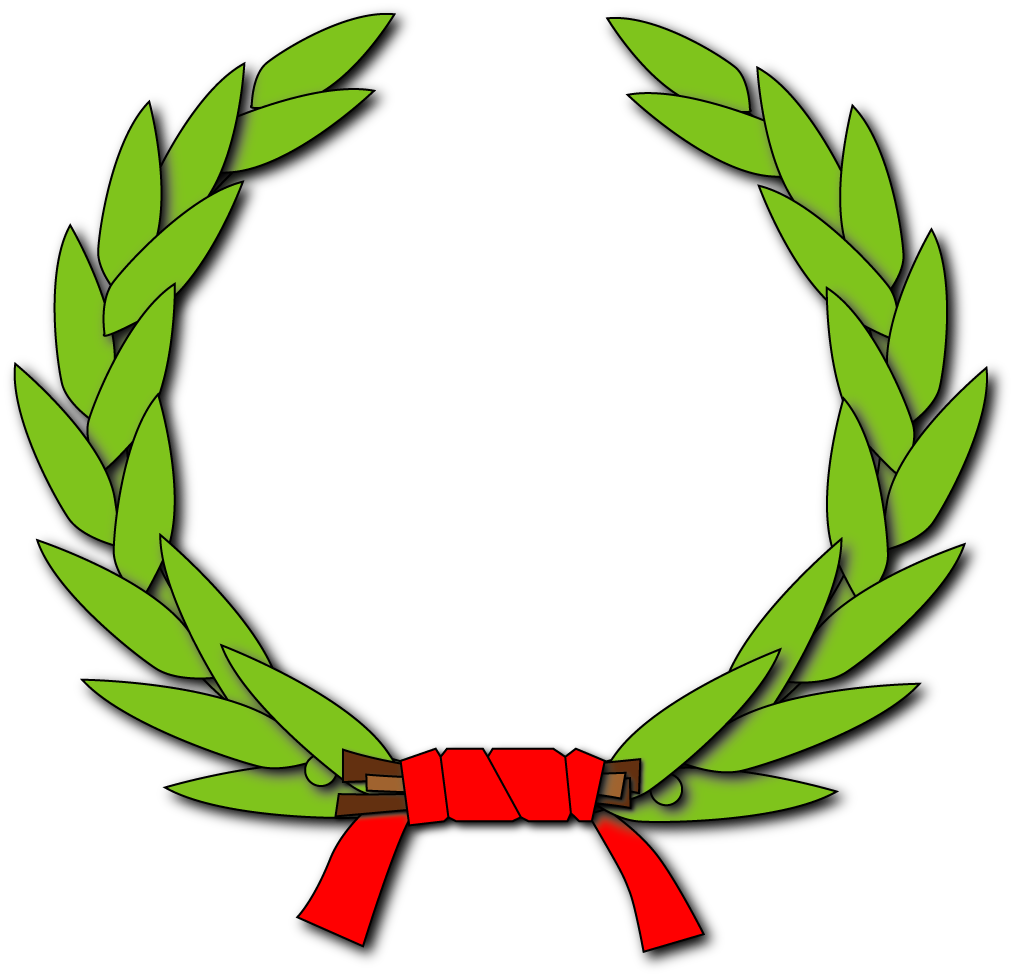 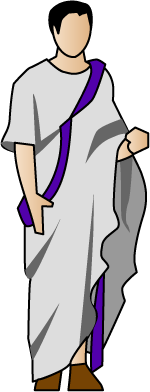 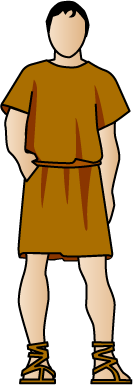 C
(1,2,3) Hermanos Curiacios 
(tres legendarios hermanos) 
 
(4) Publio Curiacio Fisto Trig. 1 
453, 451 AC 
  
(5) Publio Curiacio 
401 AC 
 
(6) Cayo Curiacio Filón
445 AC 
 
(7) Publio Curiacio 
401 AC 
 
(8)
Curiacio Fisto Trigémino 
Curiacio Filón
1 Trigémino muestra su descendencia de los hermanos que lucharon contra los Horacios en tiempos del rey Tulo Hostilio.
Praenomina preferidos: Publio, Cayo
D
Gentes de Roma
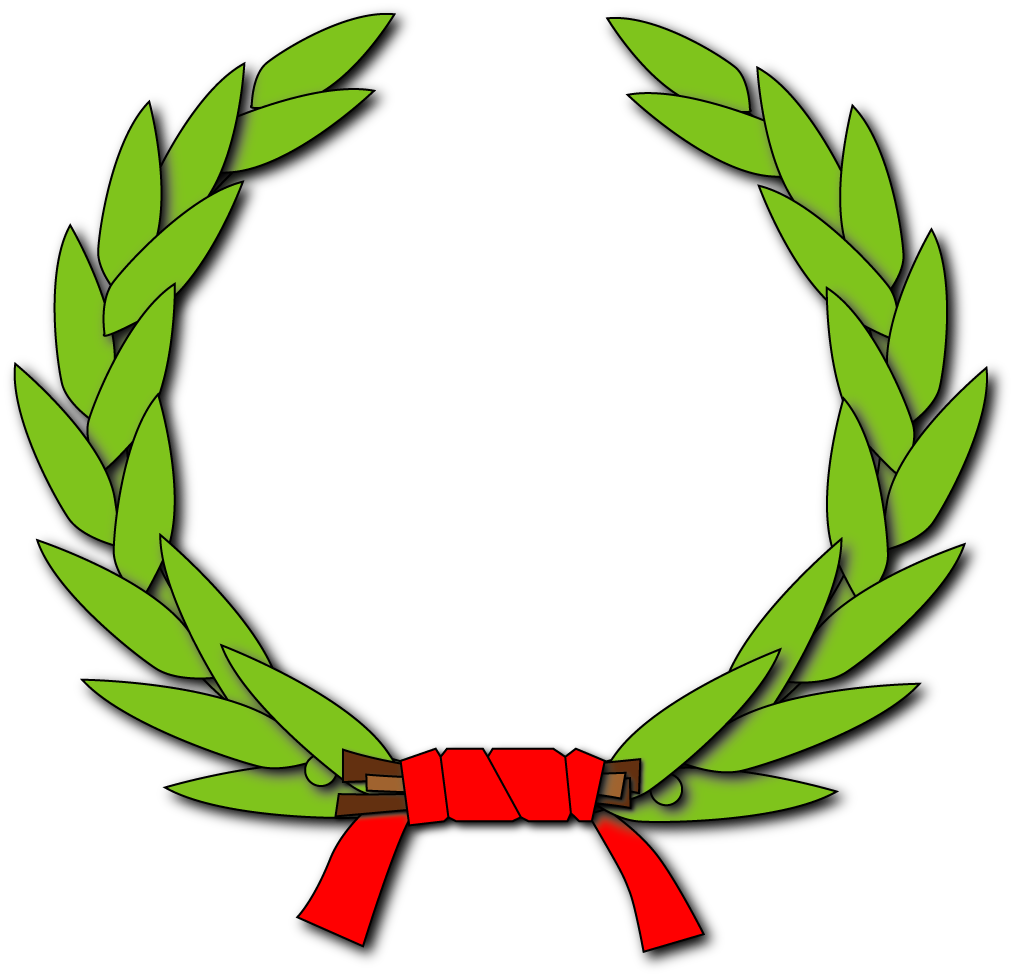 D
A – B – C – D – E – F – G – H – I – J – L – M – N – O – P – Q – R – S – T – U – V
Decius
Decios
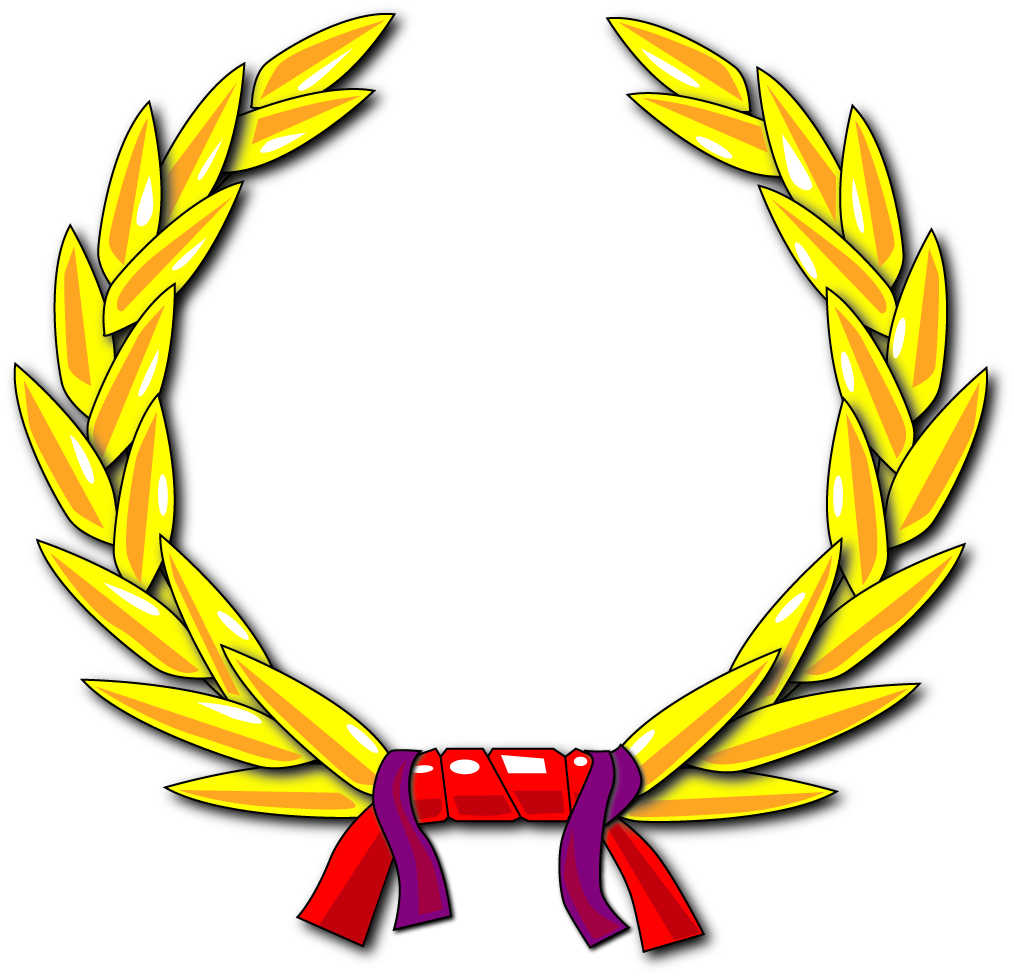 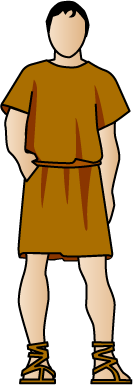 D
(1) Marco Decio 
491 AC 
 
(2) Lucio Decio 1 
415 AC 
 
(3) Marco Decio 
311 AC 
 
(4) Cayo Trajano Decio 2 
232, 249-251 DC, 250, 251 DC 
 
(5)
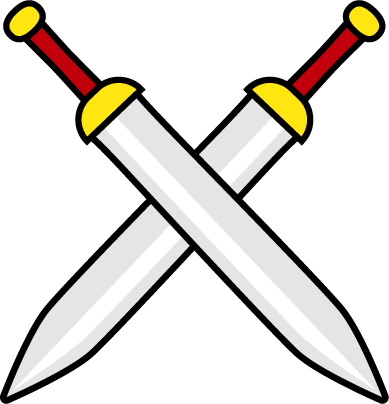 1 En el 415 AC, el Tíber se desbordó. 
2 Su nombre completo era Cayo Mesio Quinto Trajano Decio.
Praenomina preferidos: Marco, Publio, Quinto, Lucio, Cayo
Duilius
Duilios
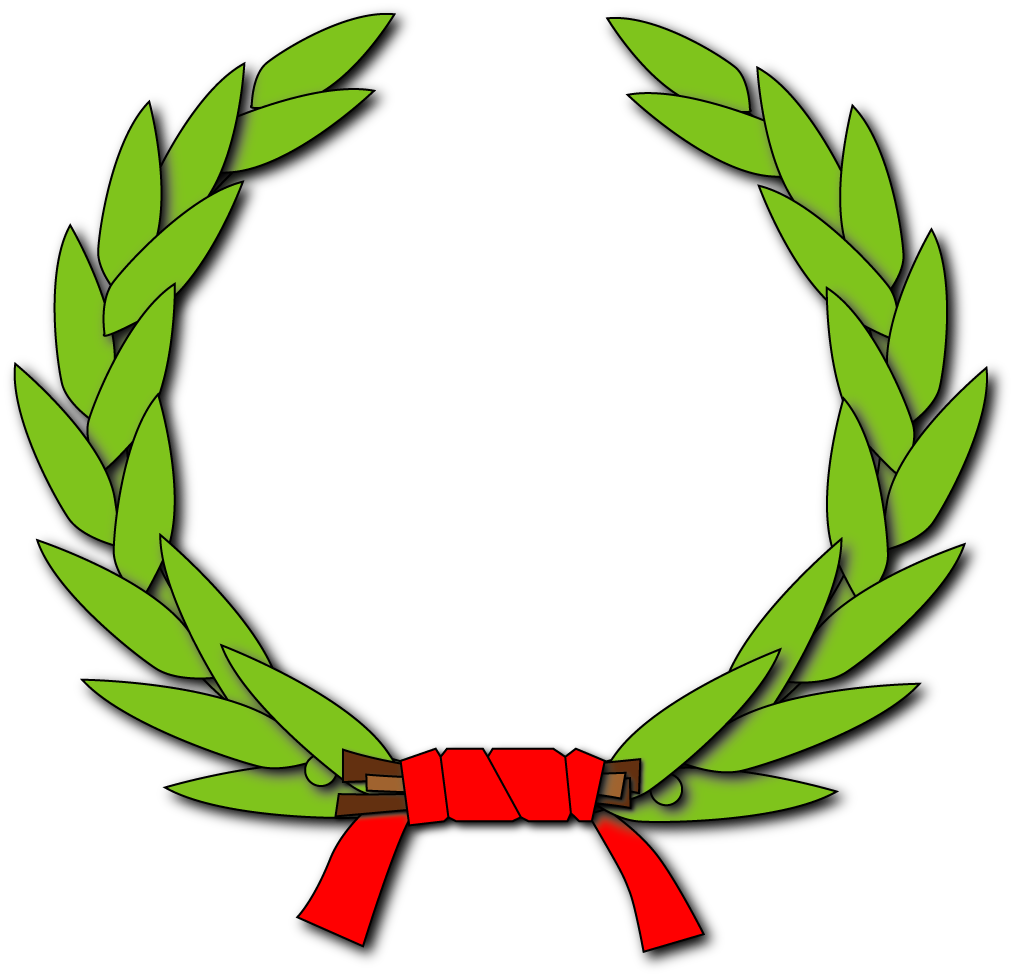 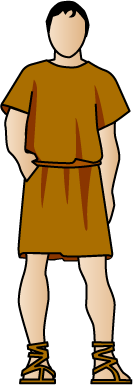 D
(1) Marco Duilio 
470, 449 AC 
 
(2) Cesón Duilio Longo 1 
450, 449 AC 
 
(3) Cayo Duilio Longo 2 
399 AC 
 
(4)
Duilio Longo
1 Exiliado en 449 AC. 
2 En el 399 AC se celebró por primera vez en Roma un lectisternio.
Praenomina preferidos: Marco, Cesón, Cayo
E
Gentes de Roma
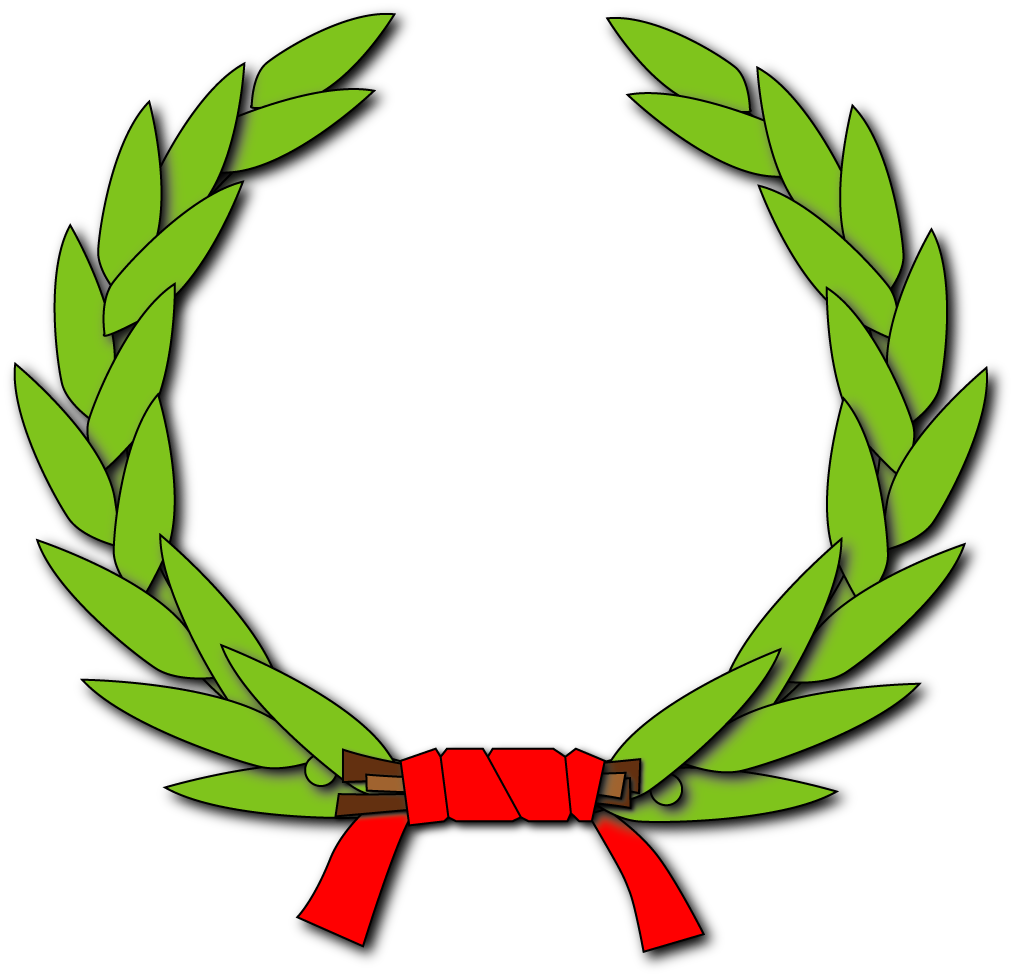 E
Aebutius
Ebucios
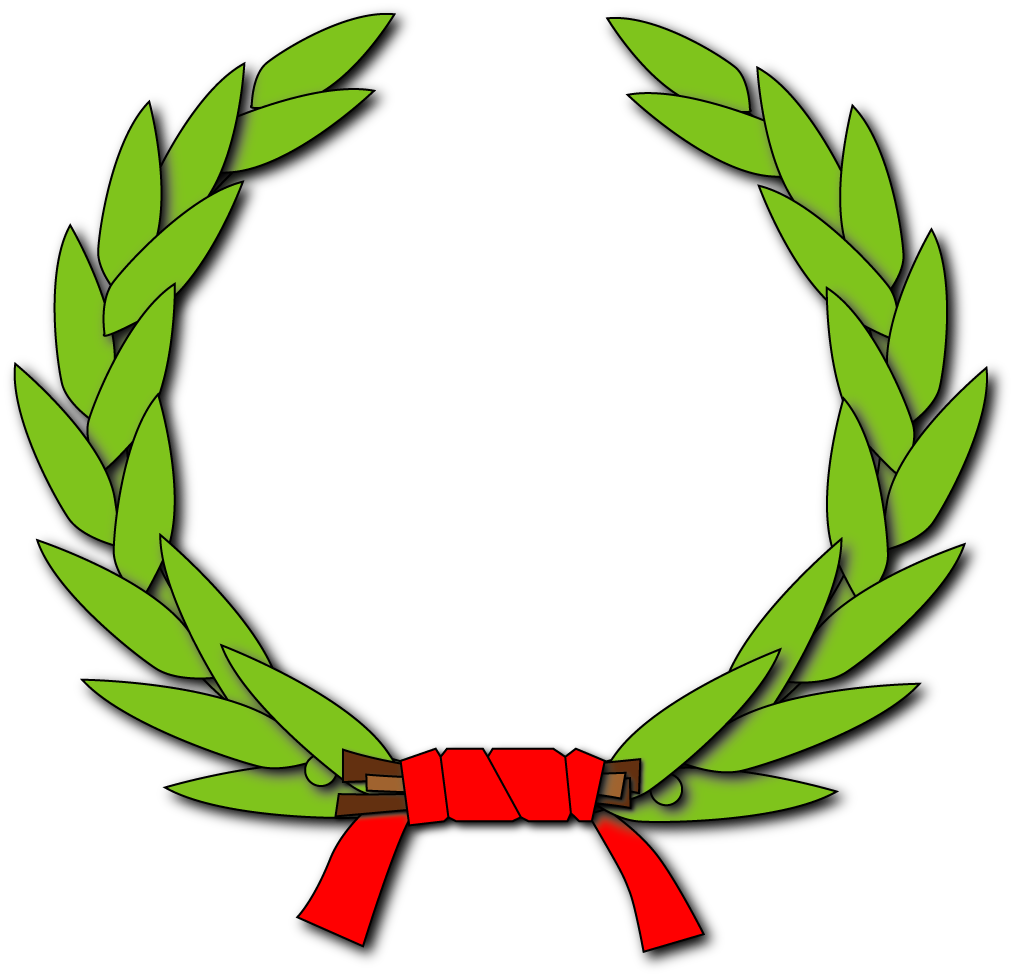 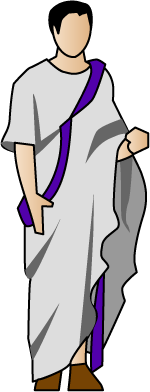 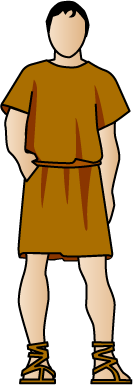 E
(1) Tito Ebucio Helva
499, 499, 493 AC
  
(2) Lucio Ebucio Helva 1
463 AC (hijo 499 AC) 
 
(3) Póstumo Ebucio Helva Cor.
442, 435 AC (hijo 463 AC) 
 
(4) Marco Ebucio Helva 2 
441 AC 
 
(5)
Ebucio Helva 
Ebucio Helva Córnicen
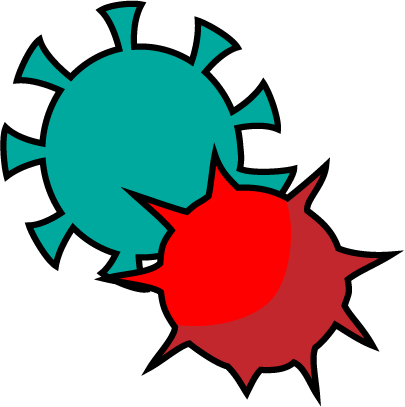 1 Murió a causa de la plaga del ’63. 
2 Enviado especial a Ardea en 442 AC.
Praenomina preferidos: Tito, Lucio, Póstumo, Marco
Aemilius
Emilios
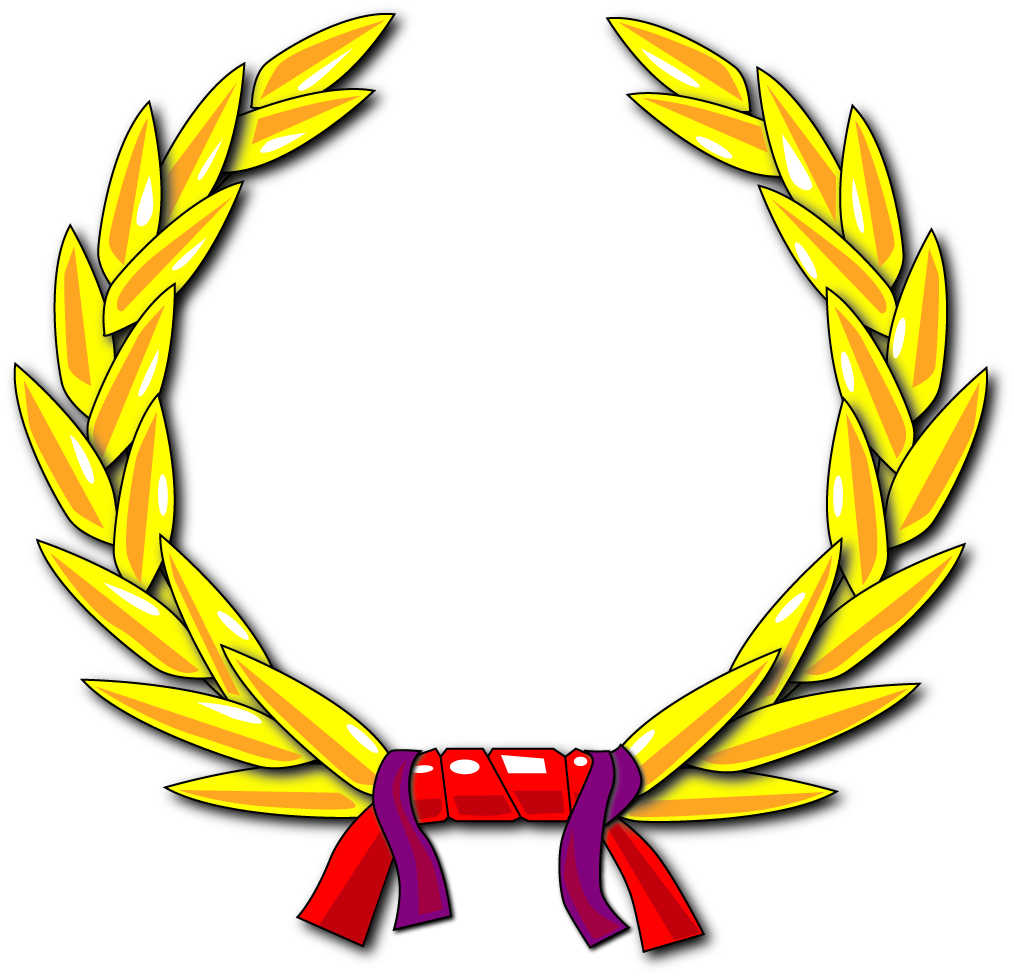 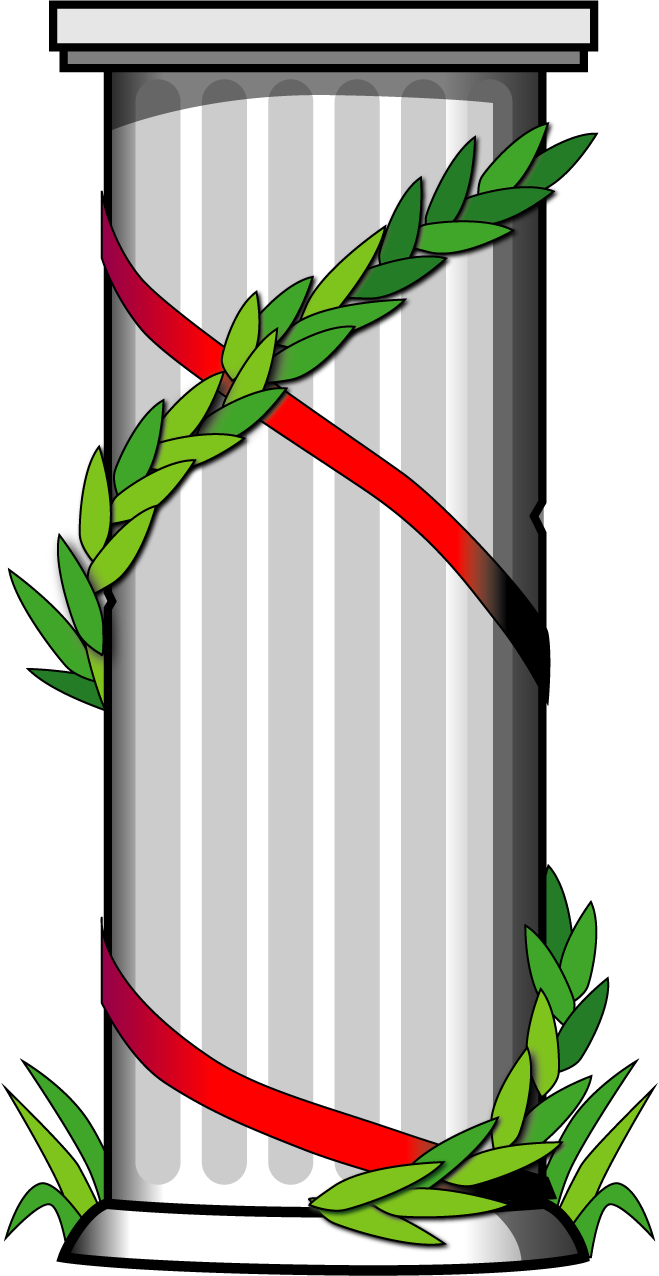 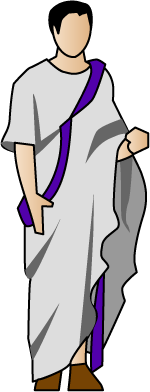 E
(1) Mamerco 1 
(Mítico hijo de Numa Pompilio) 
 
(2) Lucio Emilio Mamerco
484, 478, 473 AC 
 
(3) Cayo Emilio Mamerco
463 AC (hijo 484 AC, herm. 470 AC) 
  
(4) Tiberio Emilio Mamerco
470, 467 AC (hijo 484 AC, herm. 463 AC)  
 
(5) Mamerco Emilio Mamercino 2  
446, 438, 437, 434, 428 AC, 426 AC 
 
(6) Manio Emilio Mamercino 
418, 410, 405, 403, 401 AC (hijo 446 AC)
(7) Cayo Emilio Mamercino 
394, 391 AC 
  
(8) Lucio Emilio Mamercino 
391, 389, 387, 383, 382, 380, 377 AC (hijo de 437, 434, 426 AC) 
  
(9)
Emilio Mamerco 
Emilio Mamercino
1 Los Emilios Mamercos le atribuyen su descendencia.
2 Enviado a Fidenas (428 AC). Acortó el cargo de los censores de cinco años a 18 meses.
Praenomina preferidos: Mamerco, Lucio, Manio, Marco, Quinto, Tiberio, Cayo, Paulo, Cesón
Spurillius
Espurilios
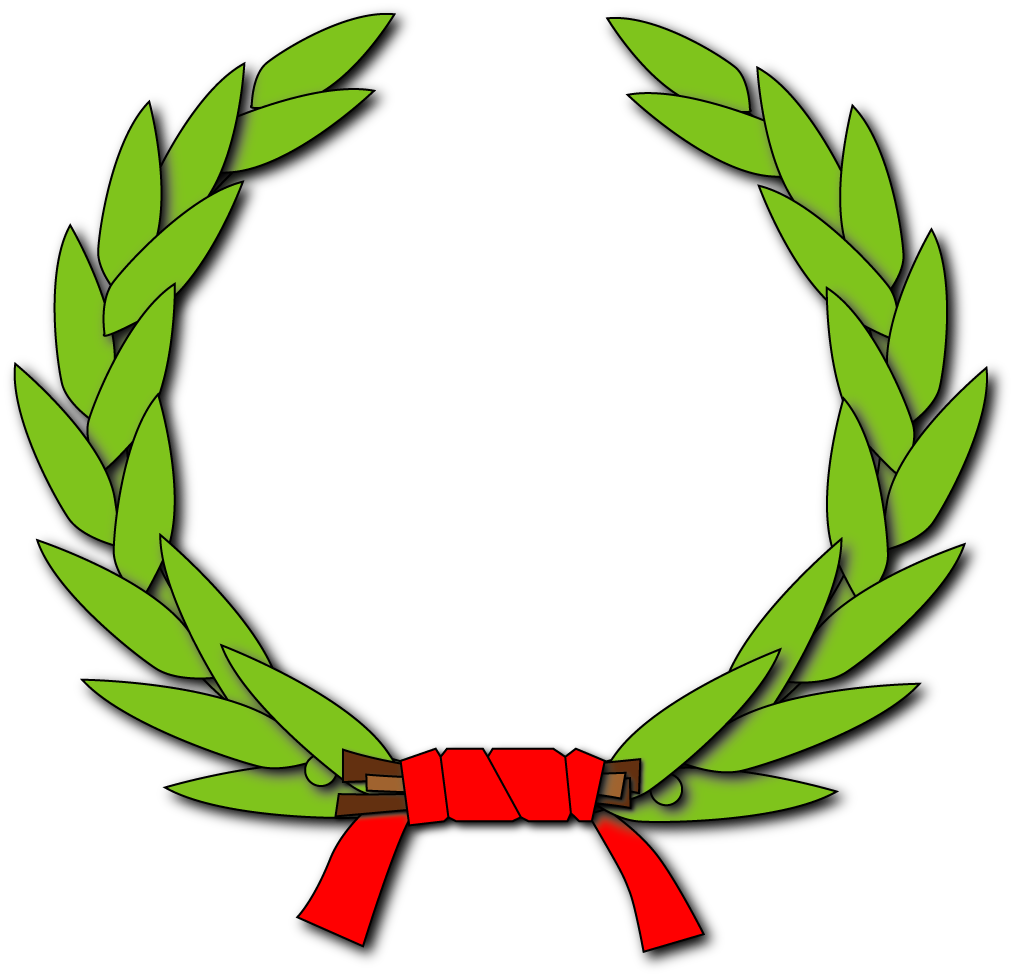 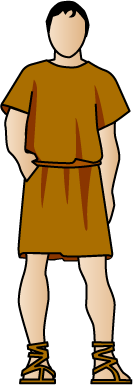 E
(1) Tiberio Espurilio 1  
422 AC 
 
(2)
1 Elegido como tribuno plebeyo para proteger a C. Sempronio 423 AC, junto a Marco Aselio, Tiberio Antistio y Sexto Tempanio.
Praenomina preferidos: Lucio, Marco, Cayo, Aulo, Tiberio
Statius
Estacios
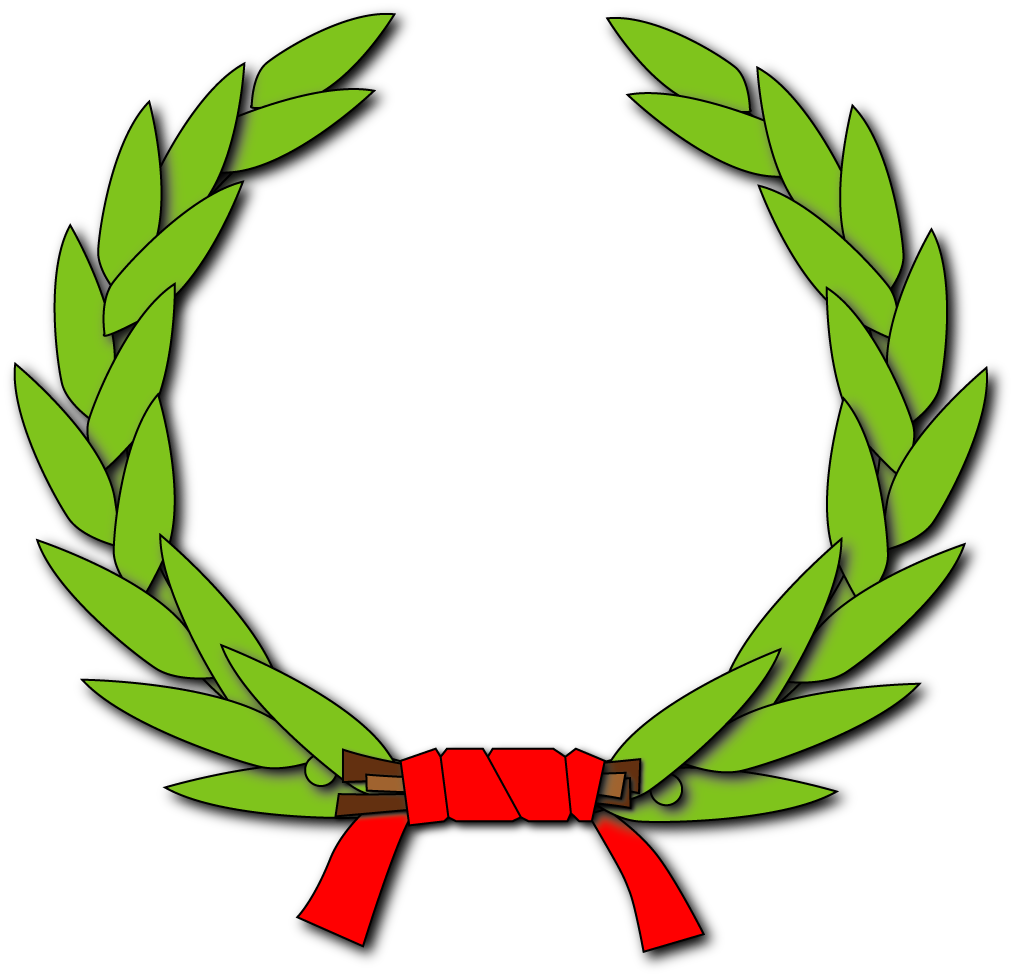 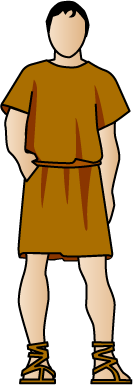 E
(1) Tito Estacio 
475 AC 
 
(2)
Praenomina preferidos: Lucio, Marco, Publio, Quinto, Tito, Sexto
F
Gentes de Roma
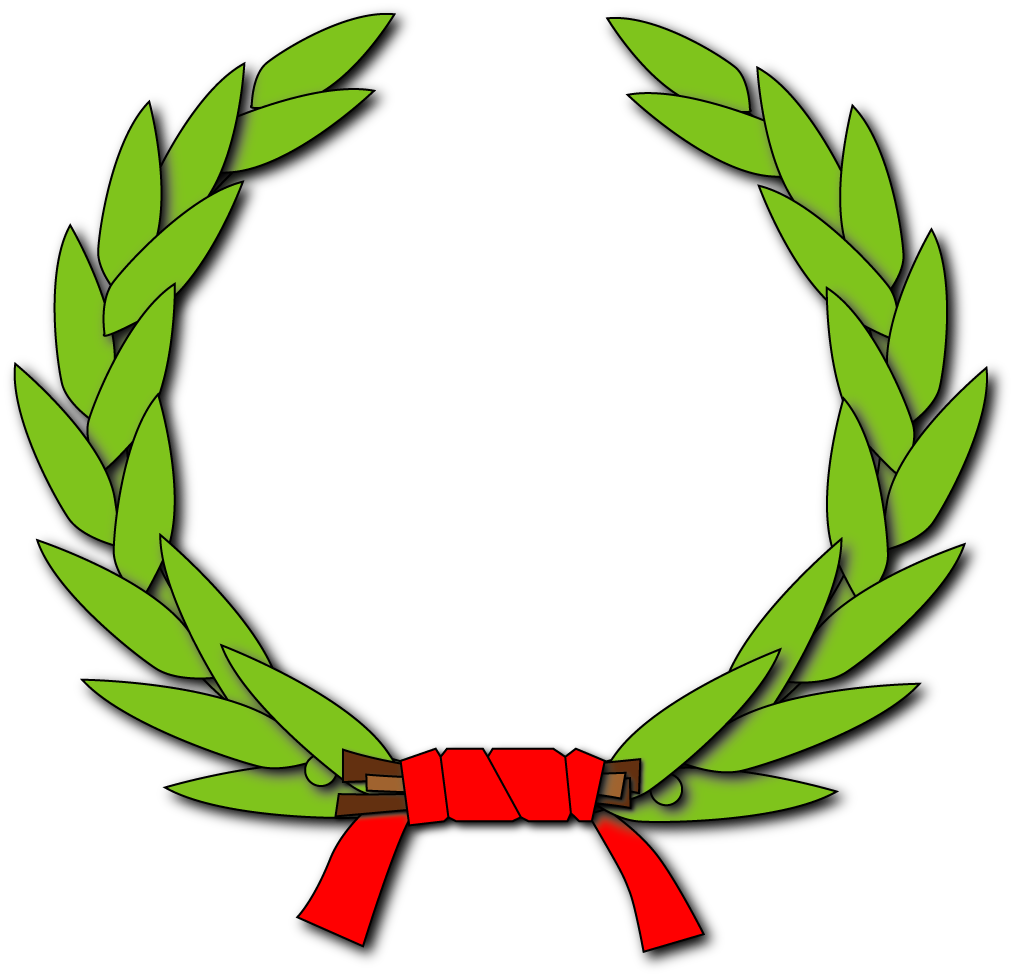 F
A – B – C – D – E – F – G – H – I – J – L – M – N – O – P – Q – R – S – T – U – V
Fabius
Fabios
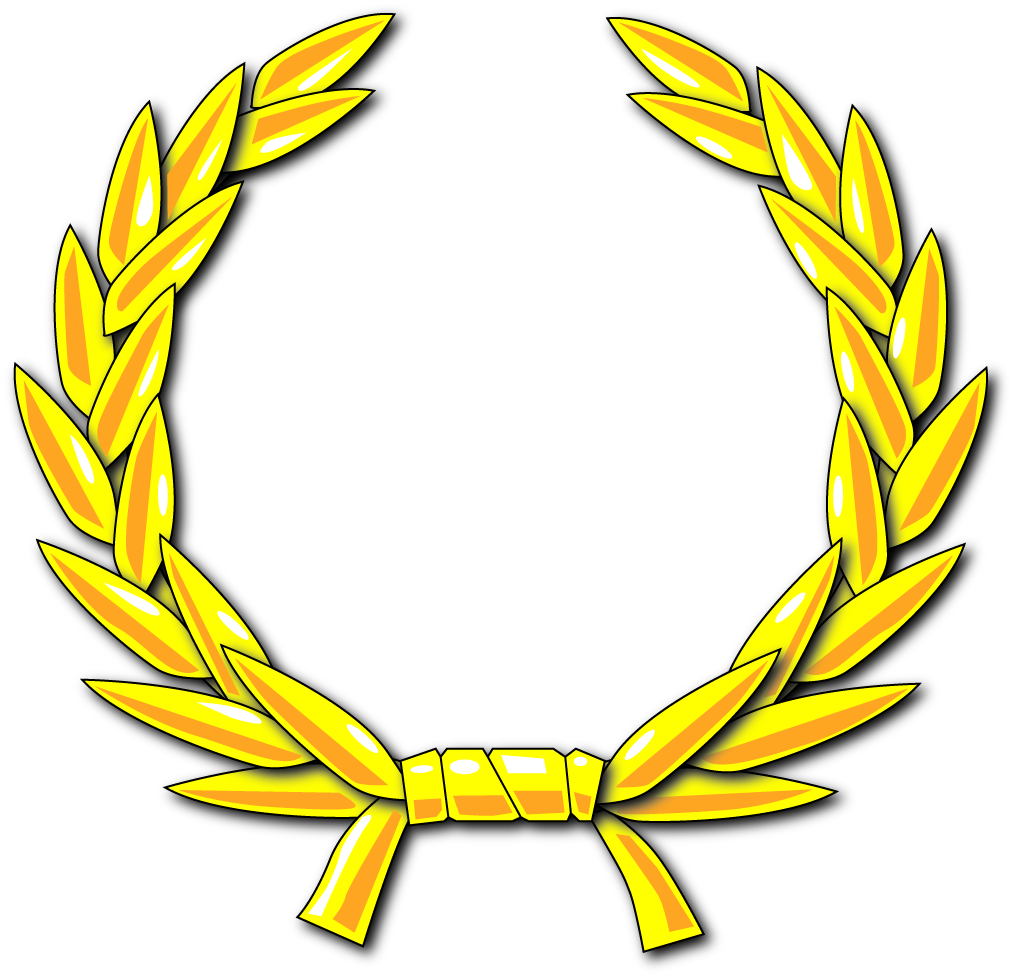 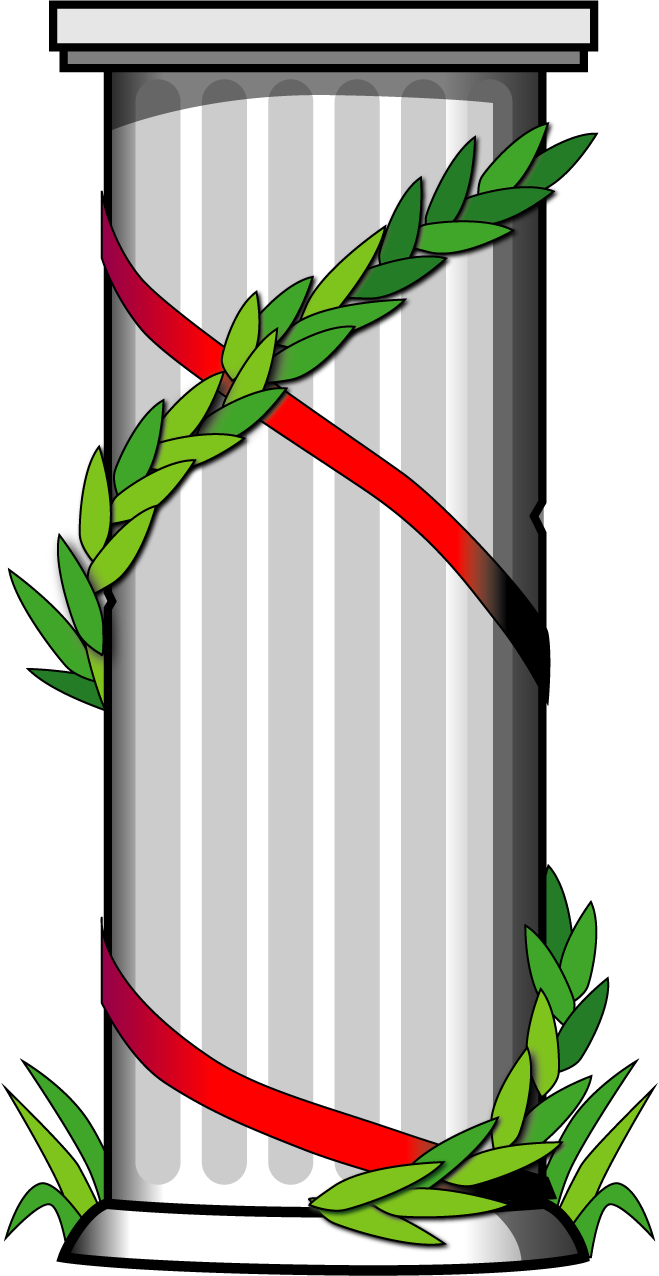 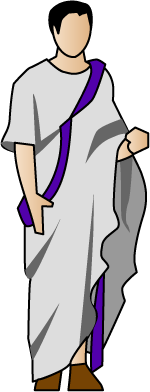 F
1
(1) Cesón Fabio Vibulano 
(Padre de Quinto, Cesón y Marco) 
 
(2) Quinto Fabio Vibulano 1 
485, 482 AC (herm. 1,2,3) 
  
(3) Cesón Fabio Vibulano
484, 481, 479, 485 AC (herm. 1,2,3) 
 
(4) Marco Fabio Vibulano
483, 480 AC (herm. 1,2,3) 
 
(5) Quinto Fabio Vibulano 2 
467, 466, 465, 462, 459, 458, 458, 450, 449 AC (hijo 483 AC)
(6) Marco Fabio Vibulano 3 
442, 437, 433, 431, 390 AC (hijo 467 AC)  
 
(7) Quinto Fabio Vibulano 
423, 416, 414, 413 AC (hijo 467 AC) 
 
(8) Numerio Fabio Vibulano 4  
421, 415, 407 AC (hijo 467 AC) 
 
(9) Quinto Fabio Ambusto 5 
412, 390 AC (hijo 442 AC) 
 
(10) Numerio Fabio Ambusto 5 
406, 390 AC (hijo 442 AC)
Fabio Vibulano 
Fabio Ambusto
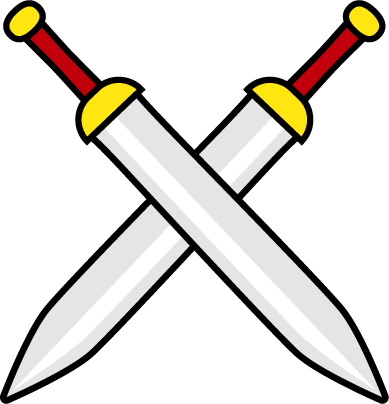 1 En 480 AC, cayó en batalla contra los etruscos, junto a Cn. Manlio Cin. 480 AC.
2 Único sobreviviente de la masacre de la Cremera. 
3 Herido en la batalla del Monte Álgido. 
4 Aparece como Cneo en varios lugares. En el 415 AC, el Tíber se desbordó. 
5 Fueron a Clusium en el 390 AC, donde Quinto mató a un jefe galo durante negociaciones falladas.
Praenomina preferidos: Cesón, Quinto, Marco, Numerio, Cayo, Paulo, Servio
Fabius 2
Fabios
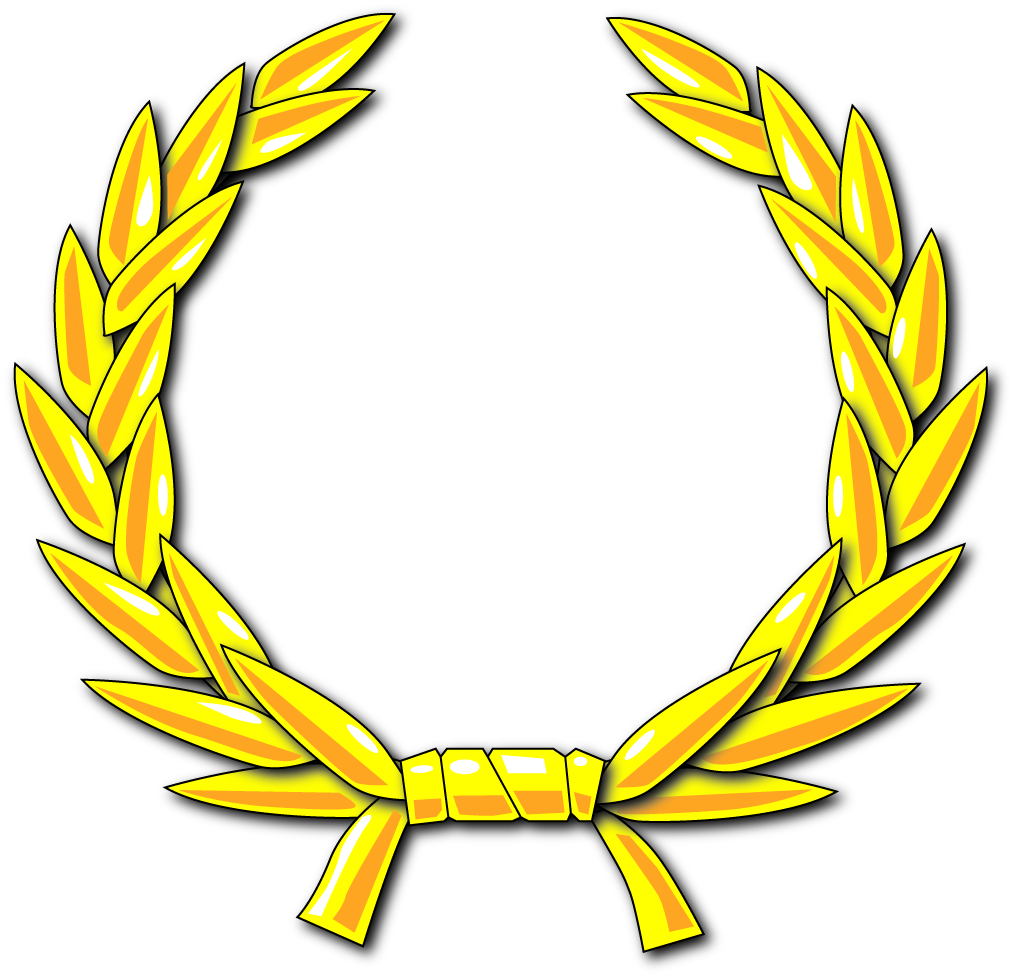 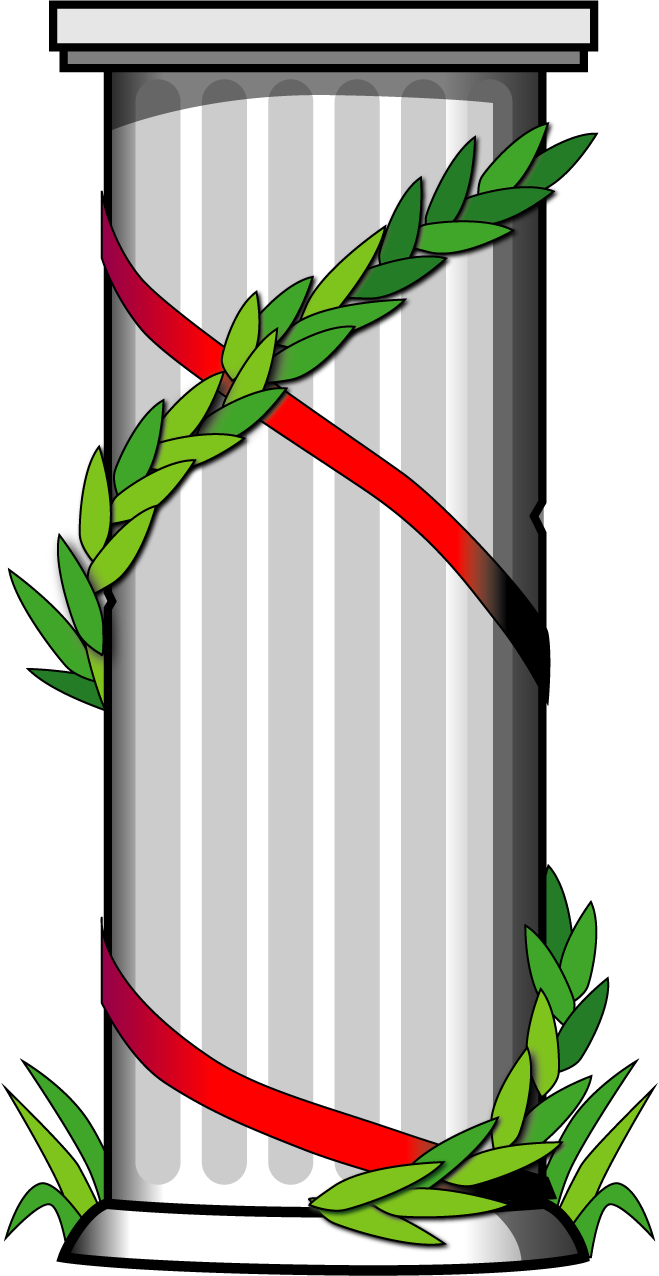 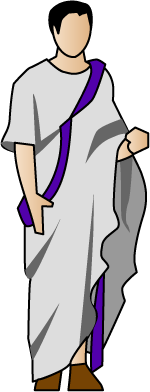 F
2
(11) Cesón Fabio Ambusto 1 
410, 409, 404, 401, 398, 395, 390 AC (hijo 442 AC) 
 
(12) Cesón Fabio Dorso 2 
390 AC 
 
(13) Marco Fabio Ambusto 
381, 369 AC (hijo de 410 AC) 
  
(14)
Fabio Ambusto 
Fabio Dorso
1 Fueron a Clusium en el 390 AC, donde Quinto mató a un jefe galo durante negociaciones falladas. 
2 Caminó entre los galos de Breno, para hacer rituales religiosos sin ser herido.
Praenomina preferidos: Cesón, Quinto, Marco, Numerio, Cayo, Paulo, Servio
Folius
Folios
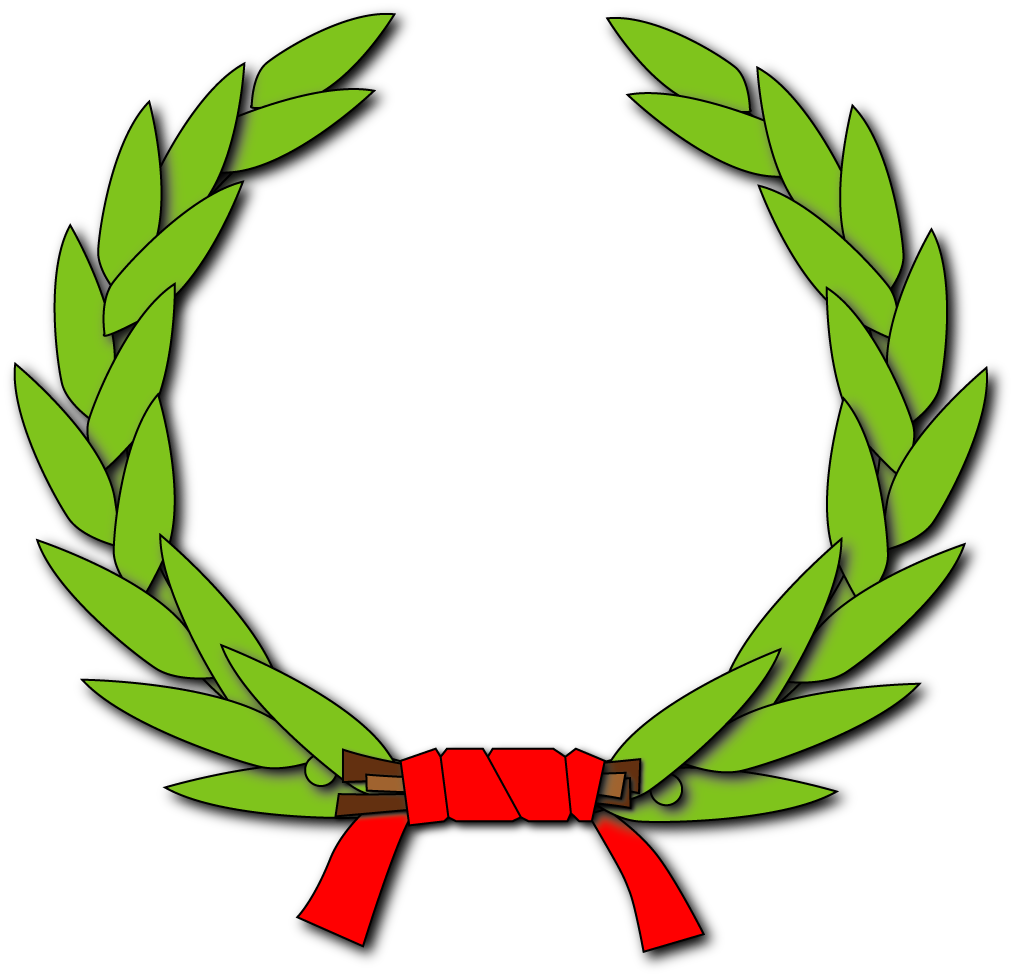 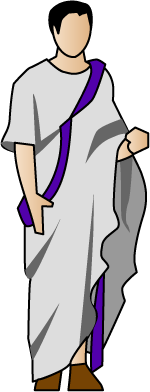 F
(1) Marco Folio Flacinátor 1 
433, [?]-390 AC 
 
(2)
Folio Flacinátor
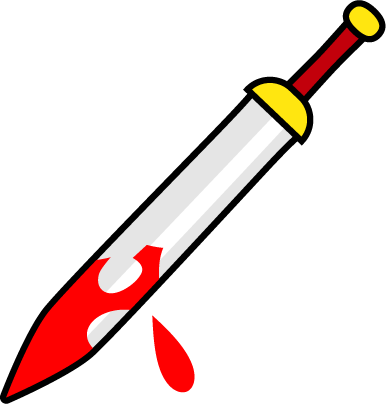 1 Fue puesto a espada por los galos de Breno, en el 390 AC.
Praenomina preferidos: Marco, Cayo
Fulcinius
Fulcinios
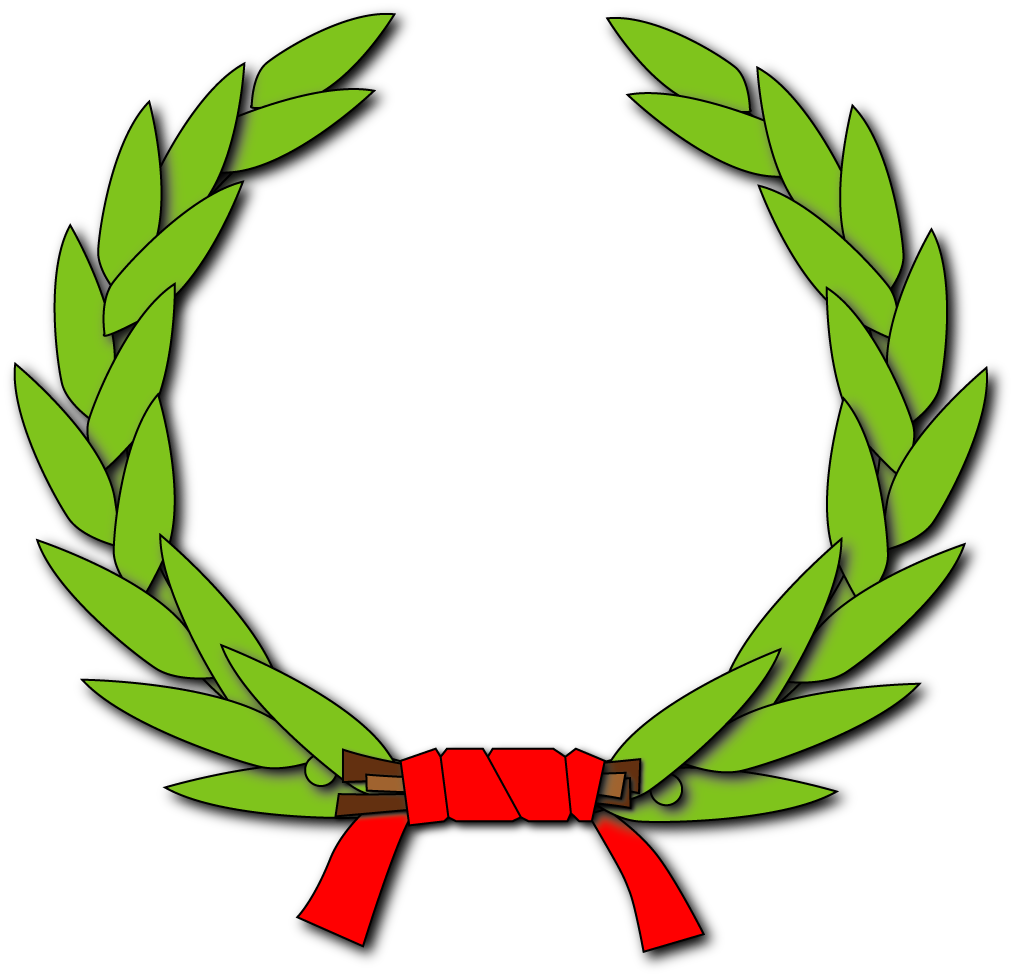 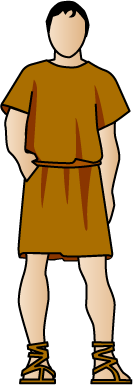 F
(1) Cayo Fulcinio 1 
438 AC 
(enviados: Tulo Cloelio, C. Fulcinio, S. Ancio, L. Roscio) 
 
(2)
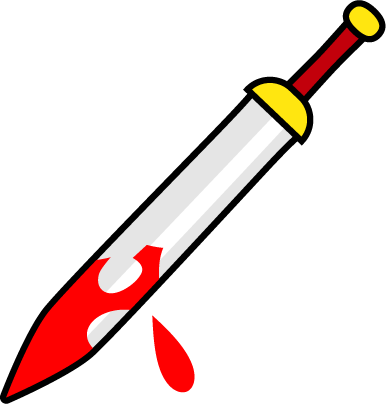 1 Uno de los cuatro enviados asesinados en Fidenas por órden de Lars Tolumnio.
Praenomina preferidos: Marco, Cayo, Lucio
Furius
Furios
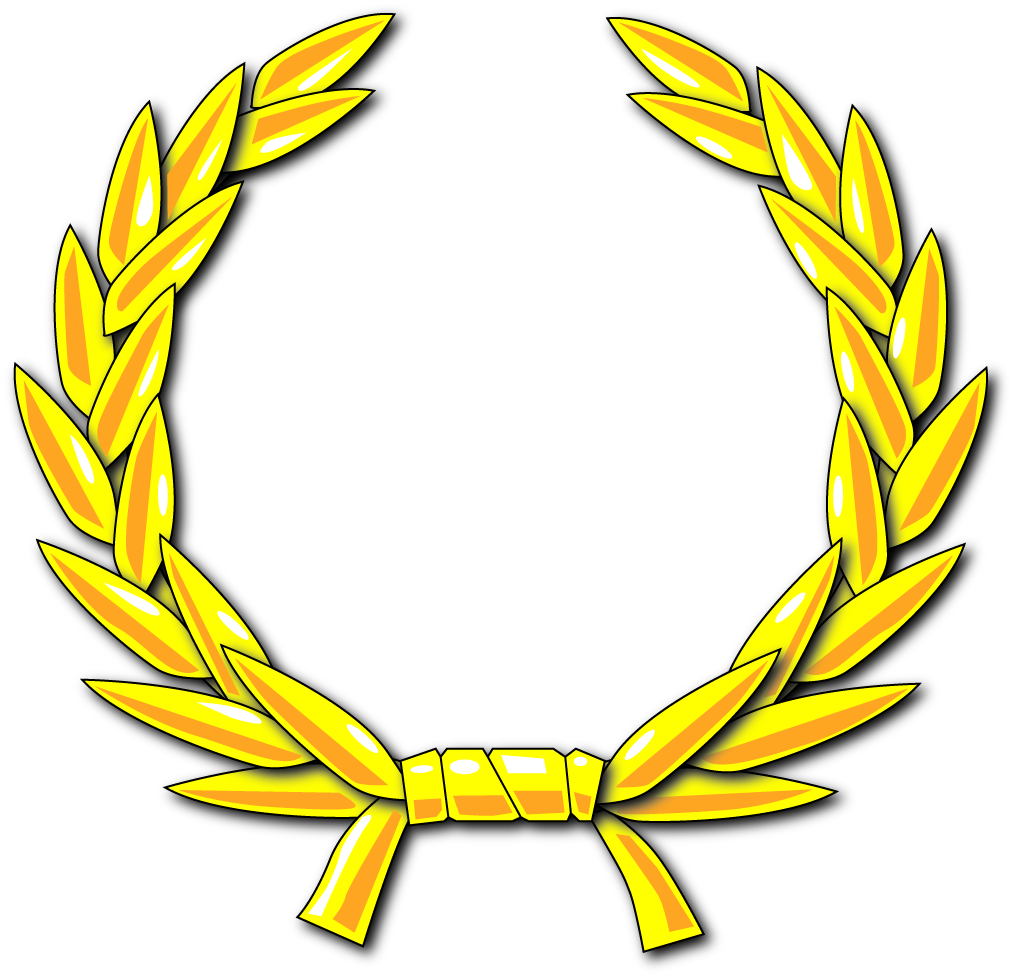 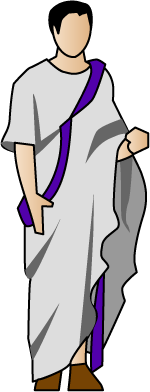 F
1
(1) Espurio Fusio 1 
(En tiempos del rey Tulo Hostilio) 
 
(2) Sexto Furio Medulino 
488 AC 
 
(3) Sexto Furio Fuso 2 
486 AC 
 
(4) Espurio Furio Fuso
481 AC 
 
(5) Lucio Furio Medulino
474 AC 
 
(6) Publio Furio Med. Fuso 3 
472, 467, 464 AC (herm. 464 AC)
(7) Espurio Furio Med. Fuso 4 
464, 453 AC (herm. 472 AC) 
 
(8) Quinto Furio Pácilo Fuso 
449 AC 
 
(9) Agripa Furio Fuso Medulino
446 AC 
 
(10) Cayo Furio Pácilo Fuso 5
441, 435, 426 AC (pariente 449 AC) 
 
(11) Lucio Furio Medulino 6
432, 425, 420 AC (hijo 464, 453 AC, padre de Espurio, Lucio y Marco Furio Camilo)
Furio Medulino 
Furio Fuso 
Furio Medulino Fuso 
Furio Pácilo Fuso
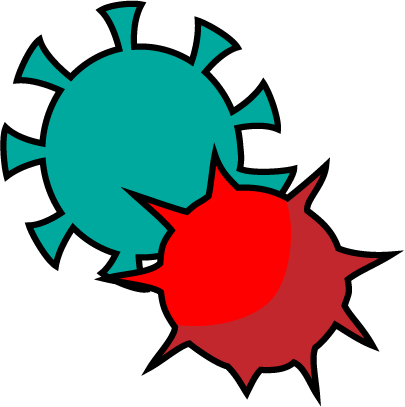 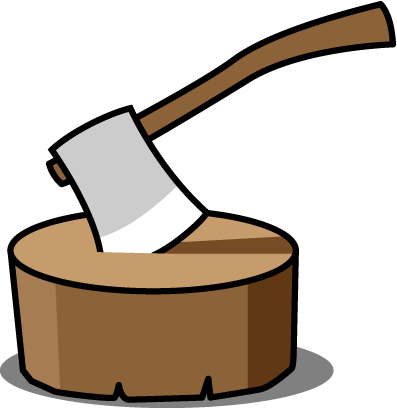 1 Dirigió juramento ritual antes del combate entre Horacios y Curiacios.  
2 Posiblemente un tribuno militar. En el 486 AC, fue quemado por conspirar con Espurio Casio.
3 Triunviri agro dando en el 467 (repartía tierras en Anzio). Cayó en 464 AC. 
4 Murió durante la plaga del ‘53.
5 Perdió contra Veyes en 426 AC.
6 Tregua Veyes: 20 años. Ecuos: 3 años.
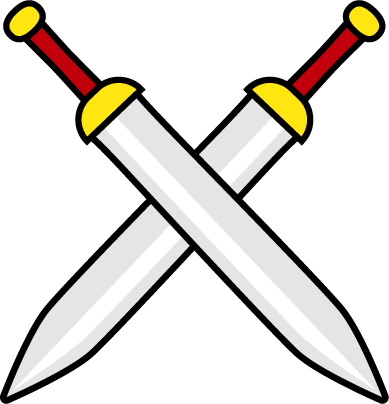 Praenomina preferidos: Lucio, Espurio, Publio, Marco, Agripa, Sexto, Quinto, Aulo, Numerio
Furius 2
Furios
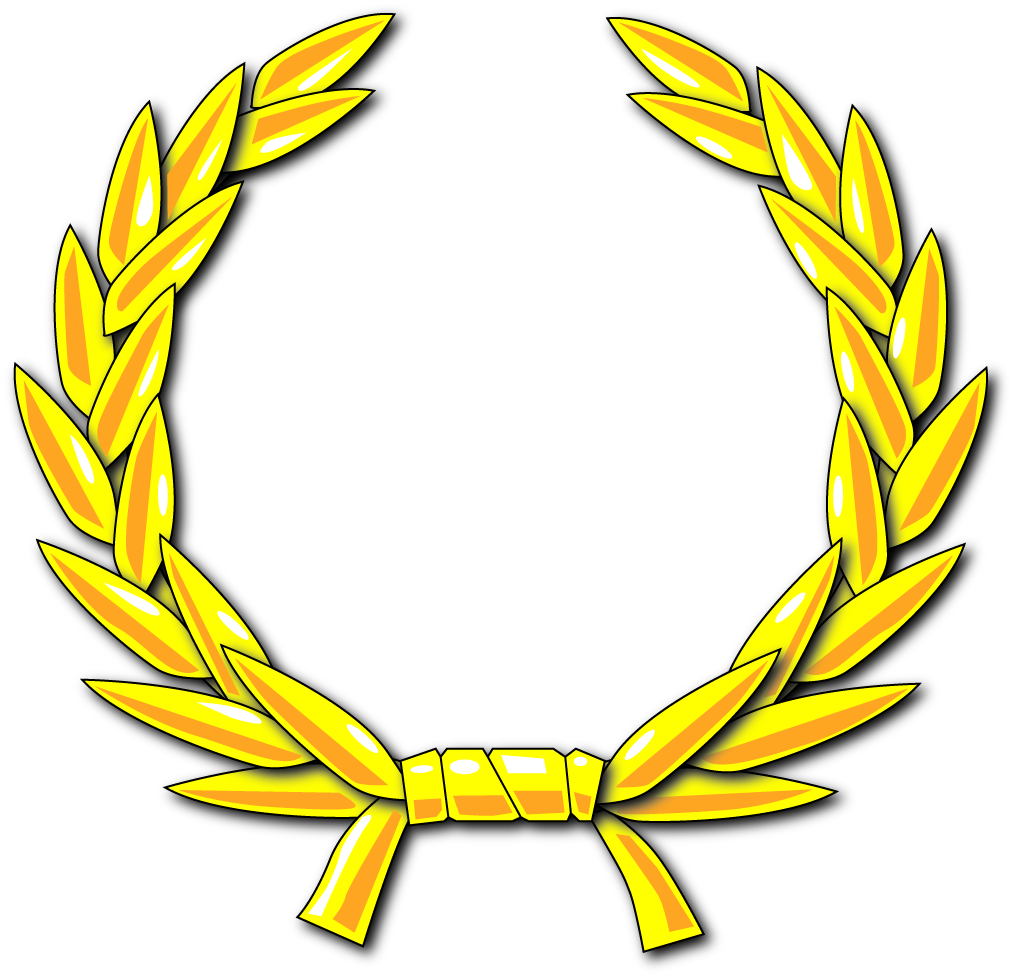 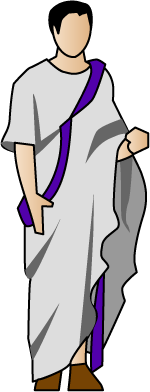 F
2
(12) Espurio Furio Medulino 1 
400 AC (hijo 432 AC, herm. Camilo) 
 
(13) Lucio Furio Medulino 2 
413, 409, 407, 405, 398, 397, 395, 394, 391 AC (hijo 432 AC, herm. Camilo) 
 
(14) Cayo Furio Pácilo 
412 AC (hijo 441 AC) 
 
(15) Marco Furio Camilo 3 
403, 401, 398, 396, 396, 394, 391, 390, 389, 389, 386, 384, 381, 368, 367 AC (hijo de 432 AC) 
 
(16) Marco Furio Fuso 
403, 389 AC[?] (hijo de 446 AC)
(17) Agripa Furio Fuso 
391 AC (hijo de 403, 389 AC[?])
  
(18) Lucio Furio Camilo 
389 AC (hijo de Camilo)
  
(19) Lucio Furio Medulino 
381, 370 AC (hijo de 400 AC) 
  
(20)
Furio Medulino 
Furio Camilo
Furio Pácilo  
Furio Fuso
1 En el 400 AC el Tíber se congeló. 
2 Investigó el asesinato de Postumio del año anterior. En el 391 AC, su hermano Marco Furio Camilo fue desterrado.
3 Héroe de Roma. En el 396 AC, Veyes fue tomada.
Praenomina preferidos: Lucio, Espurio, Publio, Marco, Agripa, Sexto, Quinto, Aulo, Numerio
Furnius
Furnios
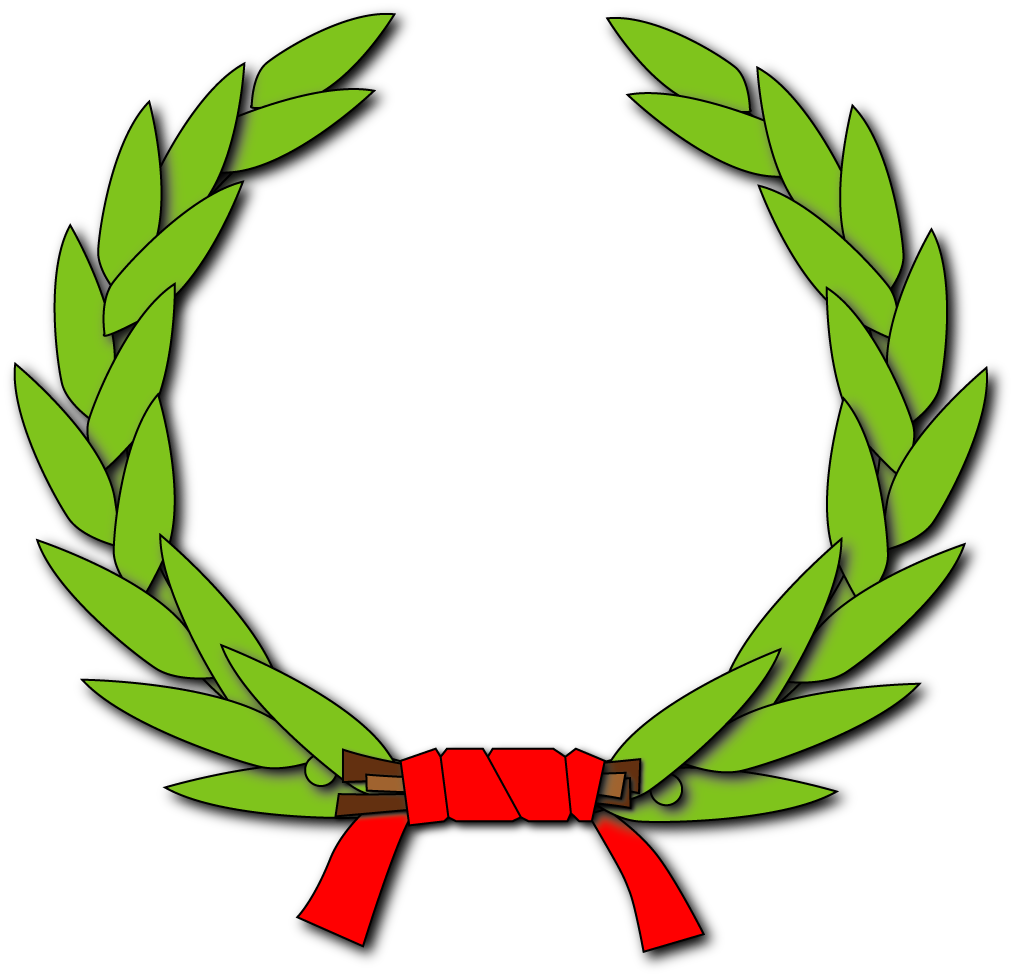 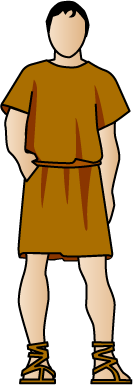 F
(1) Cayo Furnio 
445 AC
 
(2)
Praenomina preferidos: Cayo
G
Gentes de Roma
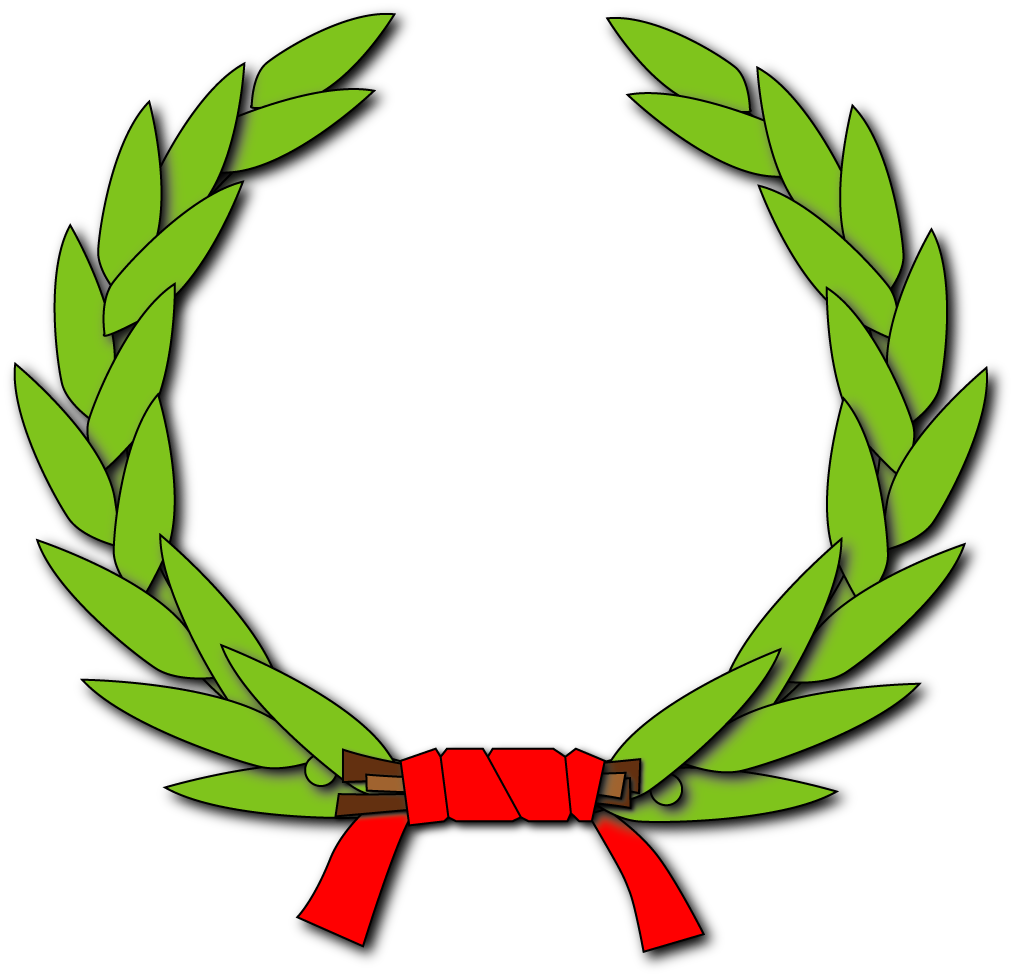 G
A – B – C – D – E – F – G – H – I – J – L – M – N – O – P – Q – R – S – T – U – V
Galerius
Galerios
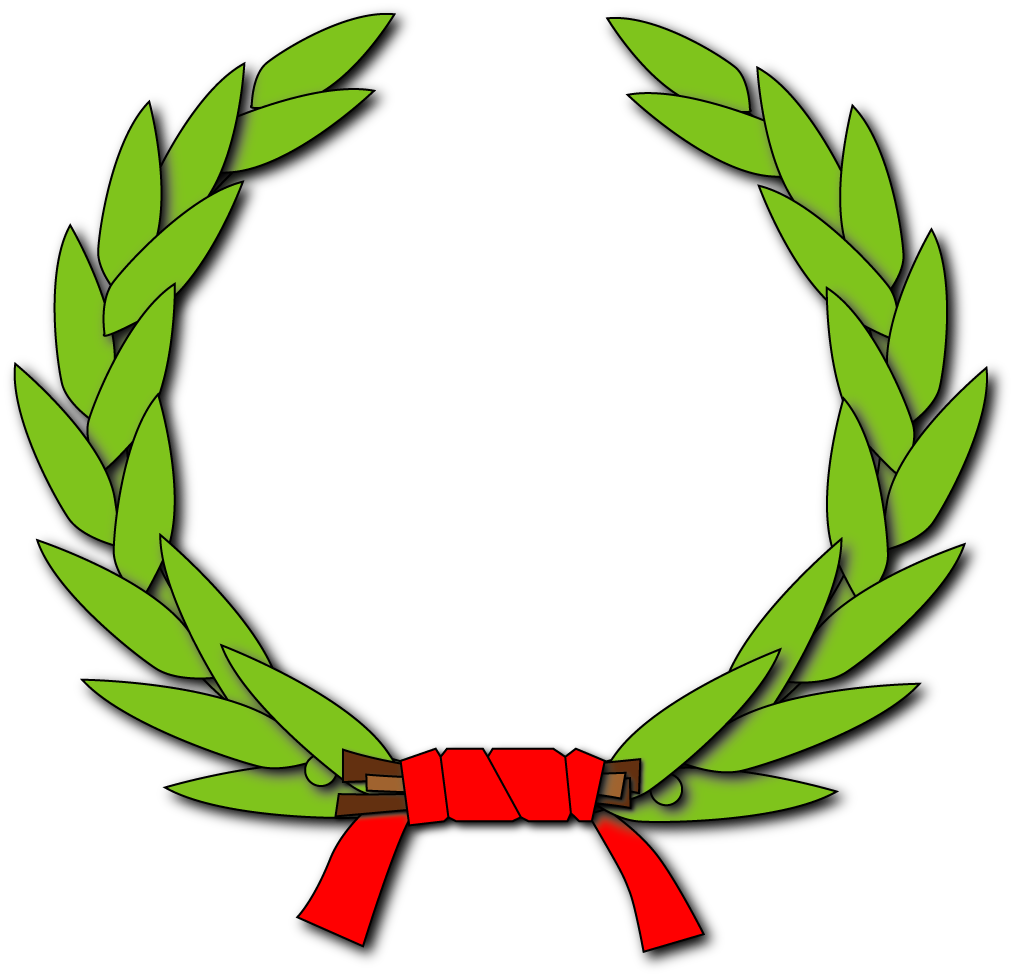 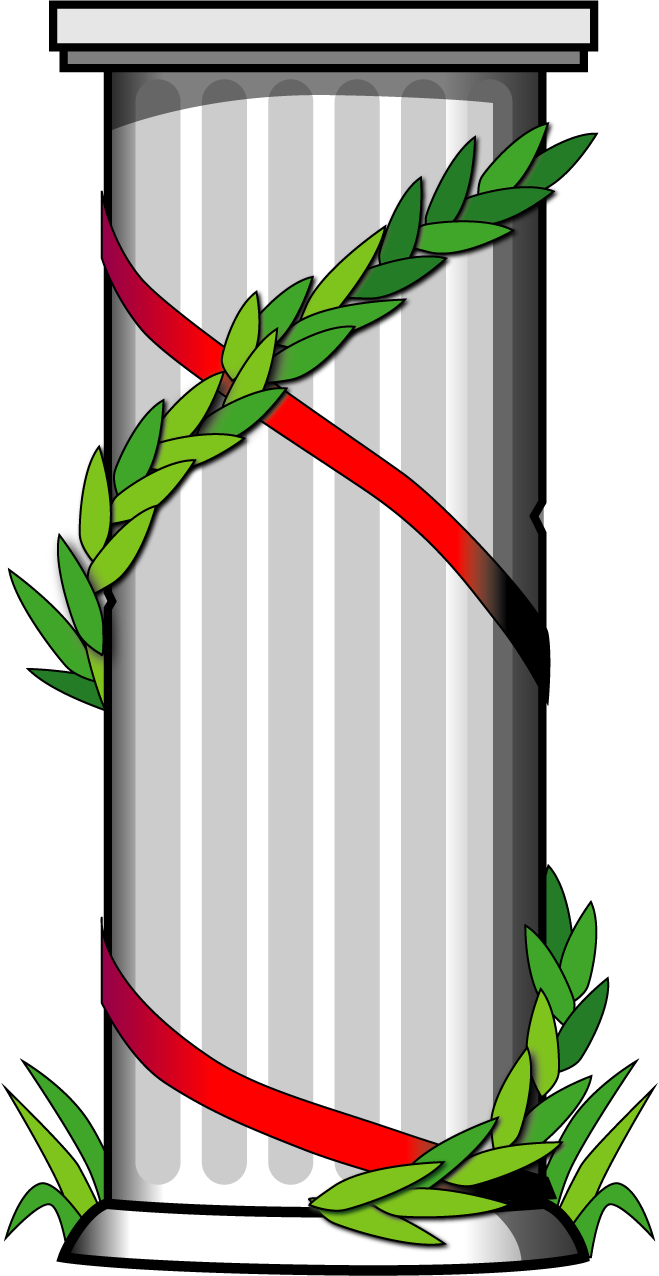 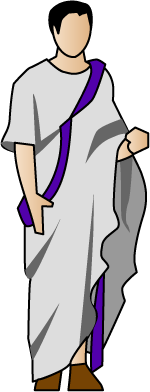 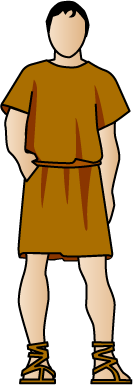 G
(1) Gayo Galerio 
16-31 DC (prefecto de Egipto)

(2)
Praenomina preferidos: Cayo, Publio
Geganius
Geganios
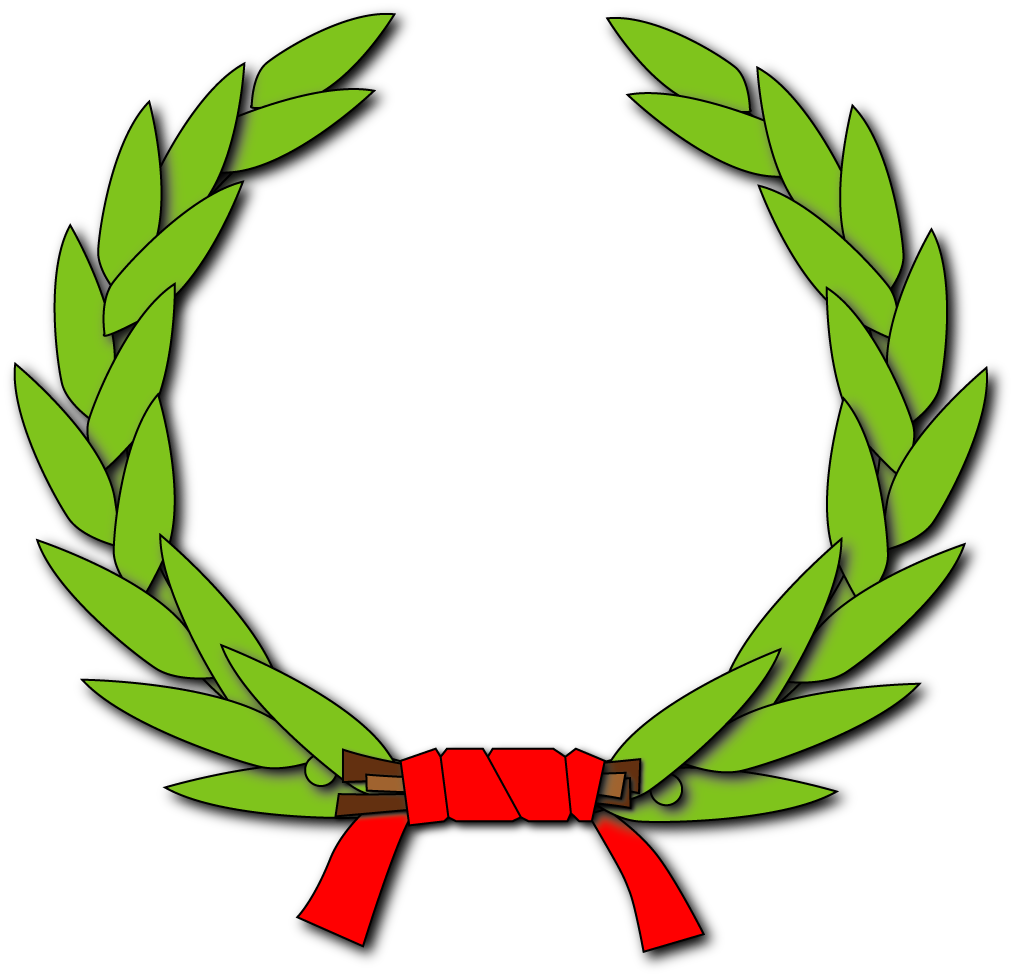 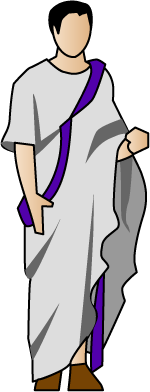 G
(1) Tito Geganio Macerino 
492 AC

(2) Lucio Geganio 
Enviado a Sicilia a obtener grano, 492 AC 
 
(3) Marco Geganio Macerino 
447, 443, 437, 435, 431 AC 
 
(4) Próculo Geganio Macerino
440 AC 
 
(5)
Geganio Macerino
Praenomina preferidos: Tito, Lucio, Próculo, Marco
Genucius
Genucios
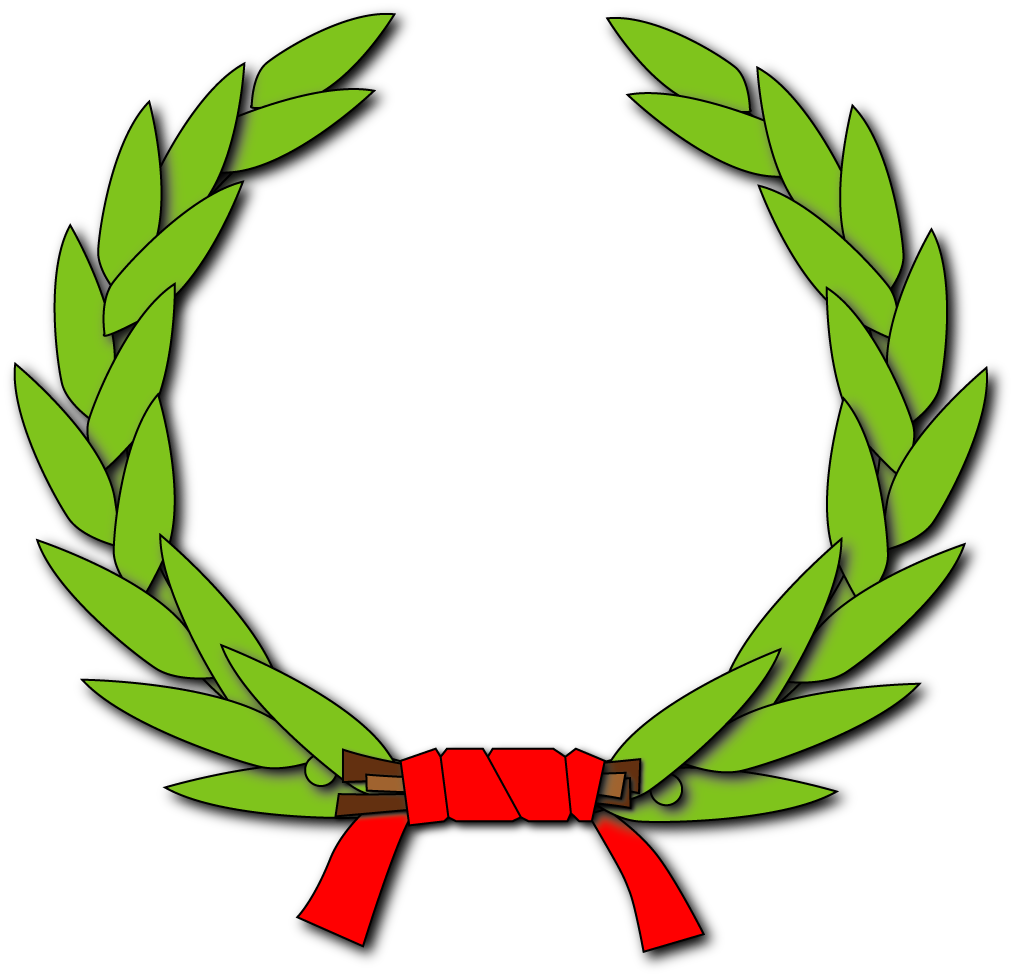 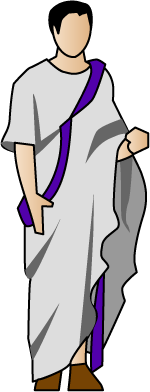 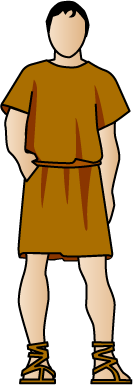 G
(1) Lucio Genucio 
(Abuelo de los cónsules 451 y 445 AC) 
  
(2) Lucio Genucio 
(Padre de los cónsules 451 y 445 AC) 
  
(3) Tito Genucio
476 AC 
  
(4) Tito Genucio Augurino
451, 451 AC (hijo de (2) Lucio Genucio) 
 
(5) Marco Genucio Augurino 
445 AC (hijo de (2) Lucio Genucio) 
 
(6) Cneo Genucio 
473 AC
(7) Marco Genucio Augurino 
(Padre del tribuno 399, 396 AC) 
 
(8) Cneo Genucio Augurino 1 
399, 396 AC (hijo de (7) Marco)
 
(9)
Genucio Augurino
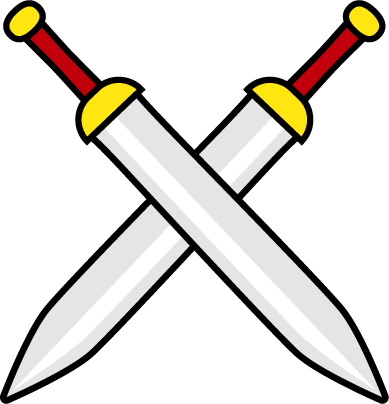 1 Veyes fue tomada en el 396 AC. Luego, ese mismo año, Cneo cayó en una emboscada contra los faliscanos y capenatos.
Praenomina preferidos: Tito, Lucio, Marco, Cneo
H
Gentes de Roma
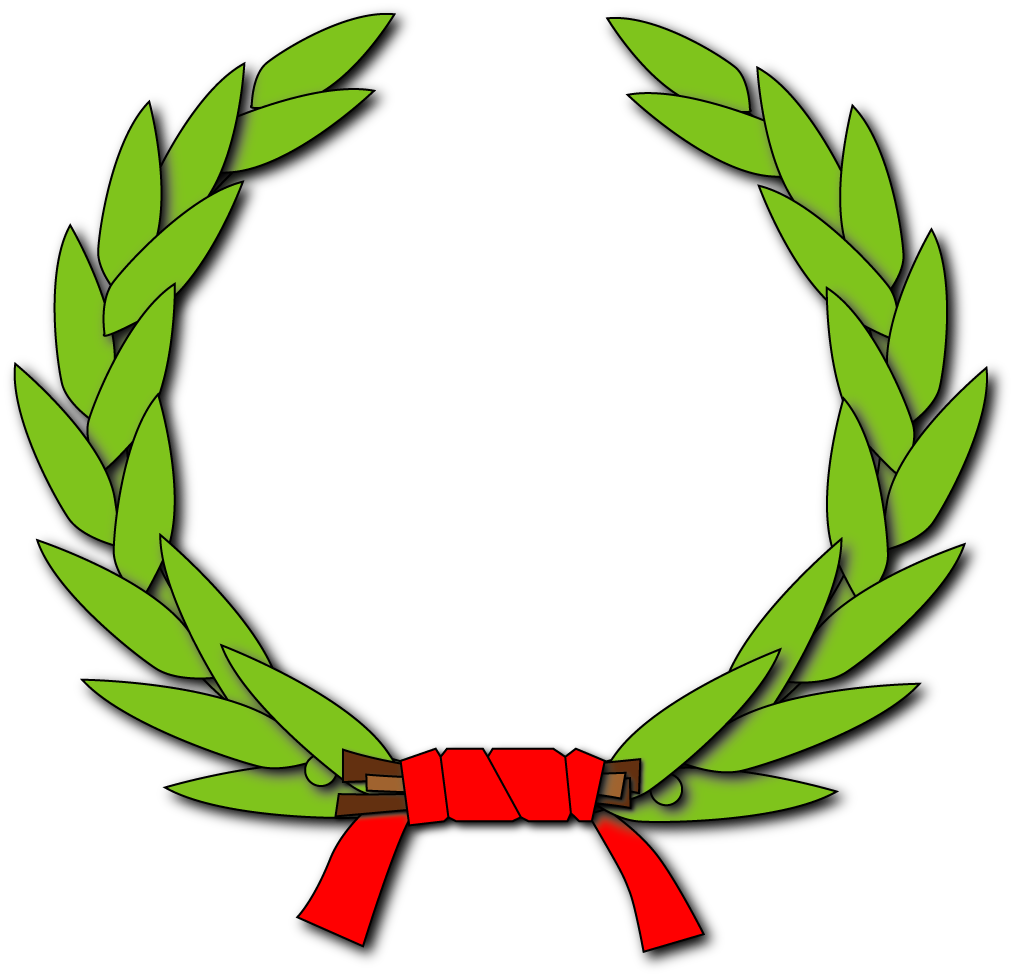 H
A – B – C – D – E – F – G – H – I – J – L – M – N – O – P – Q – R – S – T – U – V
Herdonius
Herdonios
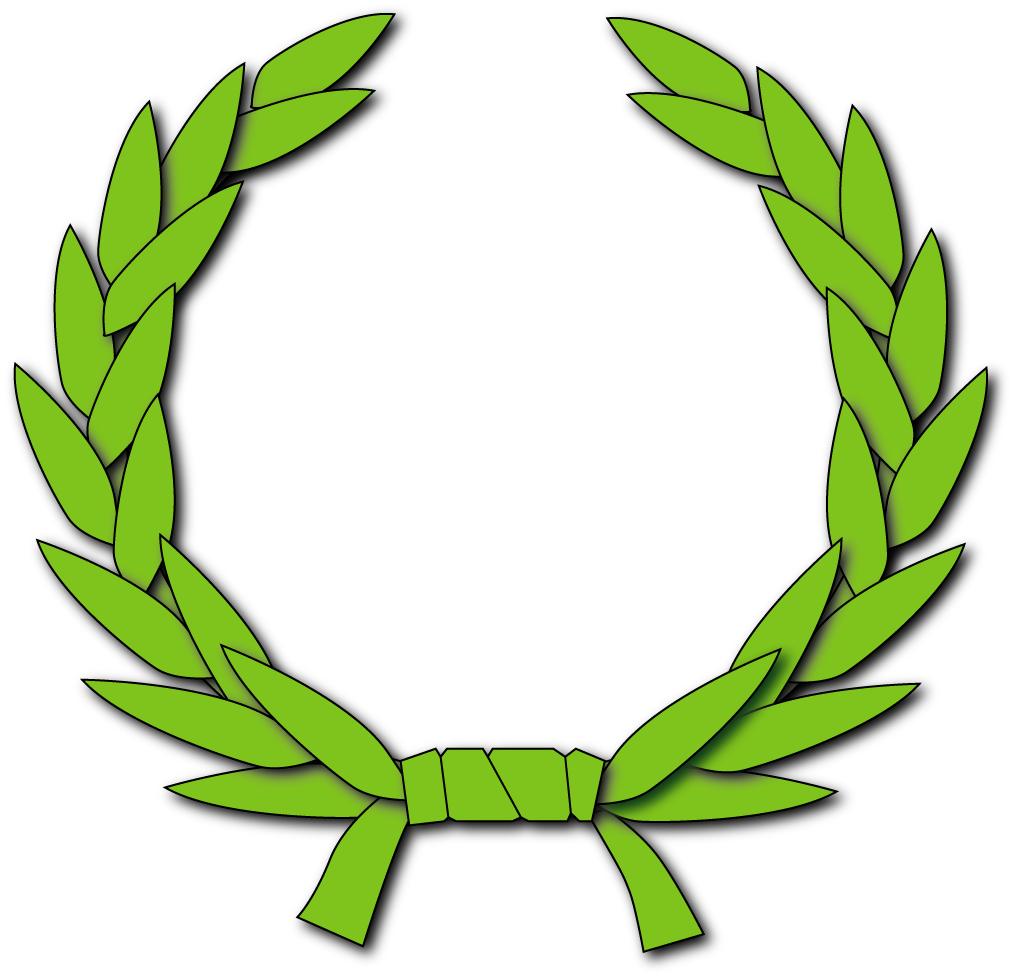 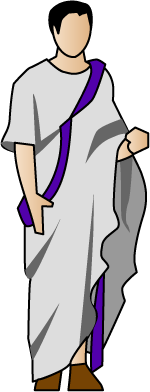 H
(1) Turno Herdonio
Siglo VI AC, militar latino

(2) Apio Herdonio 1 
460 AC
1 Tomó por sorpresa el Capitolio.
Praenomina preferidos: Apio, Turno
Herminius
Herminios
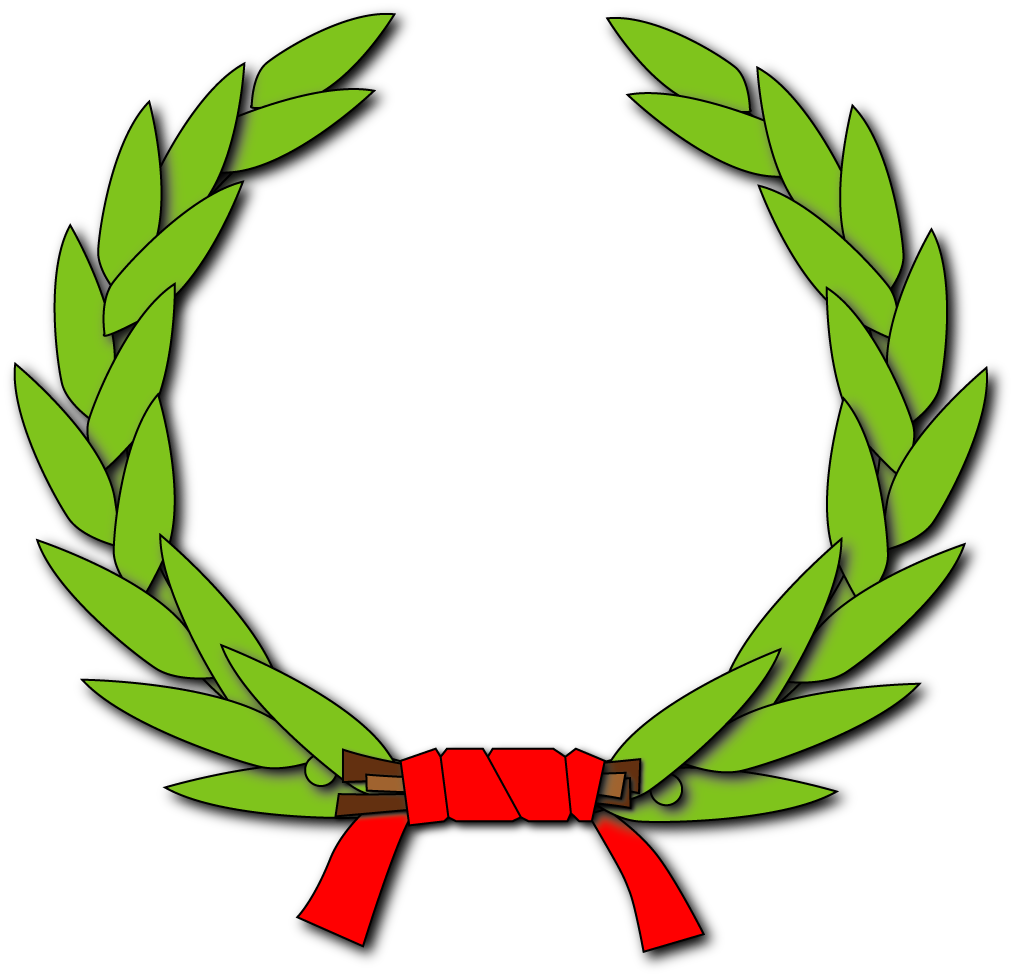 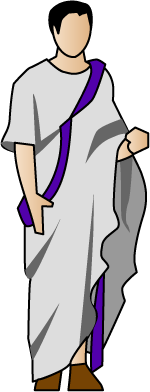 H
(1) Tito Herminio Aquilino
508, 506, 499 AC

(2) Lars Herminio Coritinesano 1 
448 AC 
 
(3)
Herminio Aquilino 
Herminio Coritinesano
1 También conocido como Espurio Herminio Aquilino.
Praenomina preferidos: Tito, Lars, Espurio, Lucio
Horatius
Horacios
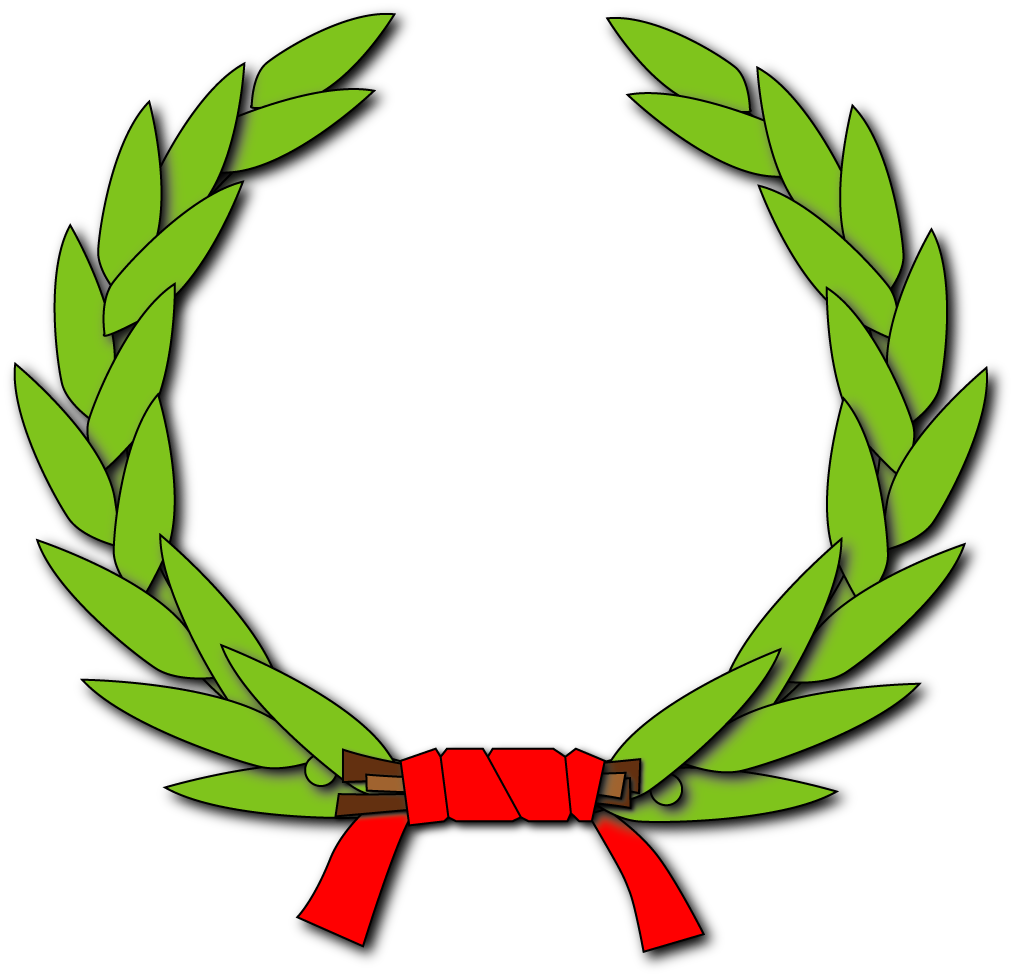 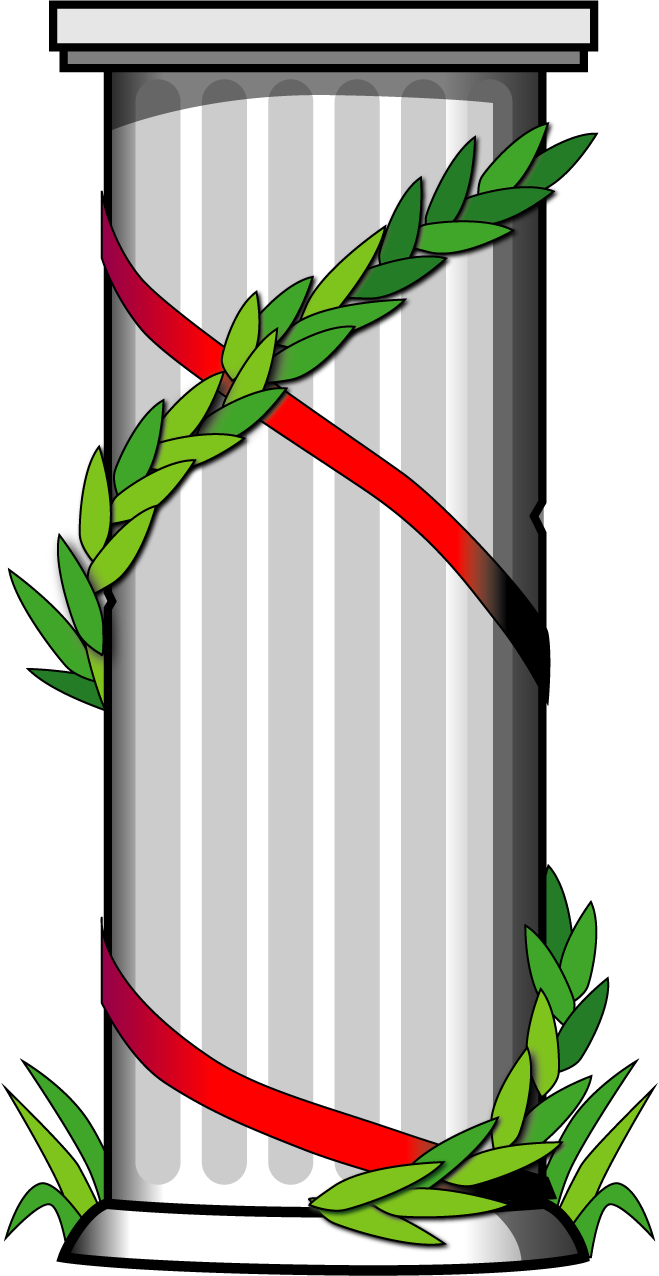 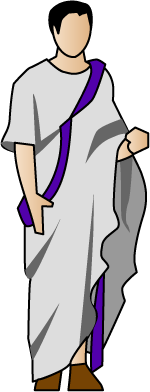 H
1
(1) Publio Horacio 
(Padre de los tres hermanos) 
  
(2,3,4) Hermanos Horacios 1  
(tres legendarios hermanos) 
   
(5) Horacia 2 
(hermana de los Horacios) 
  
(6) Marco Horacio Pulvilo 
(Padre de 509, 507 AC y abuelo de Horacio Cocles) 
  
(7) Horacio Cocles 3 
(Mítico romano)
(8) Marco Horacio Pulvilo 4
509, 507, 508 AC (hijo de [6] Marco)
  
(9) Cayo Horacio Pulvilo
477, 457, [453] AC (hijo 509 AC) 
  
(10) Marco Horacio Barbato 
449 AC 
  
(11) Lucio Horacio Barbato 5 
425 AC (hijo 449 AC) 
  
(12) Lucio Horacio Pulvilo 
386 AC 
  
(13)
Horacio Pulvilo 
Horacio Barbato
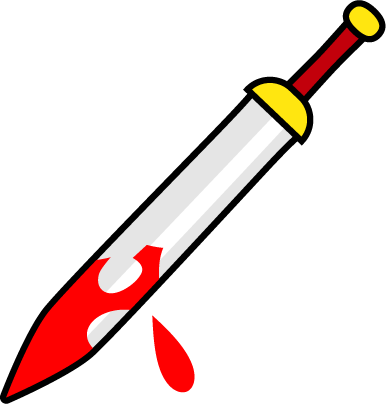 1 En los tiempos del rey Tulo Hostilio. El sobreviviente de los tres se llamaba Publio.
2 Fue matada por Publio, por estar triste por la muerte de los Curiacios.
3 Defendió el puente Sublicio contra Lars Porsena en el 508 AC. 
4 Pontífice Máximo fue o bien, M. Horacio Pulvilo, o bien, Cayo Papirio. 
5 Tregua Veyes: 20 años. Ecuos: 3 años.
Praenomina preferidos: Publio, Marco, Lucio, Cayo
Horatius 2
Horacios
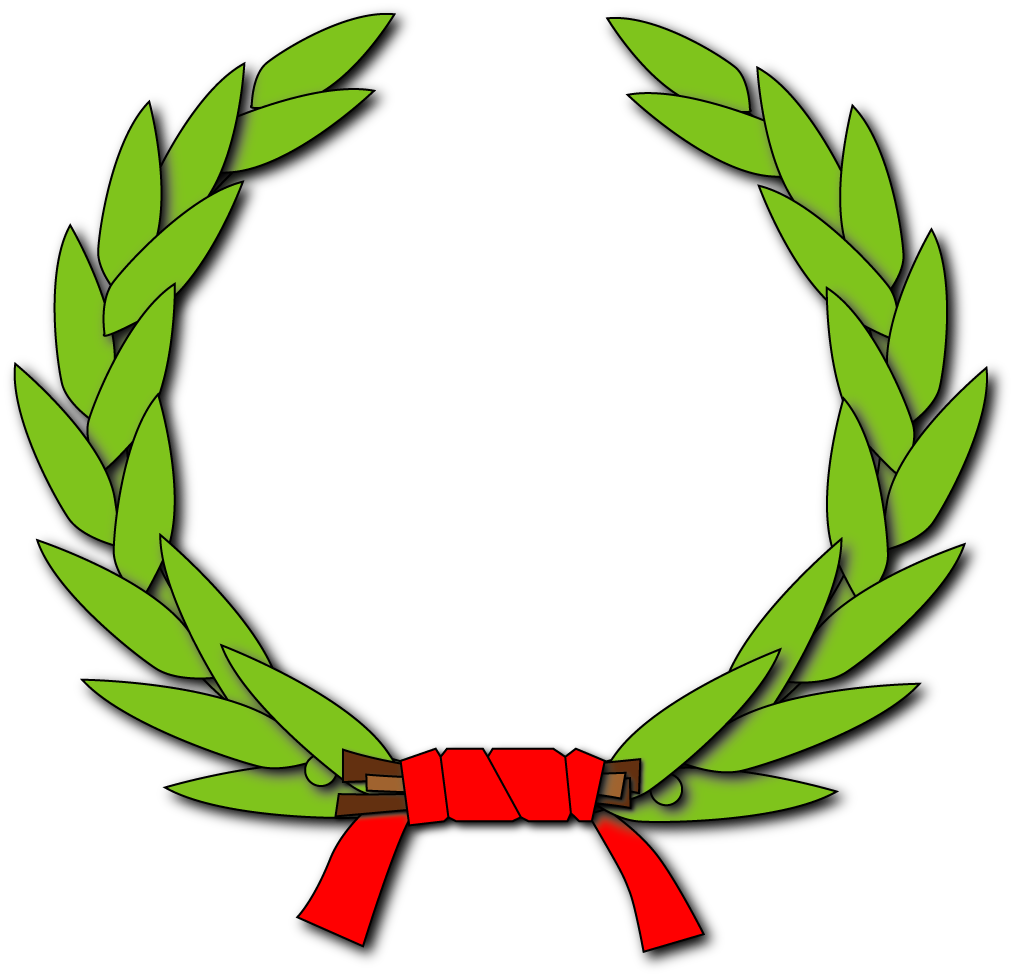 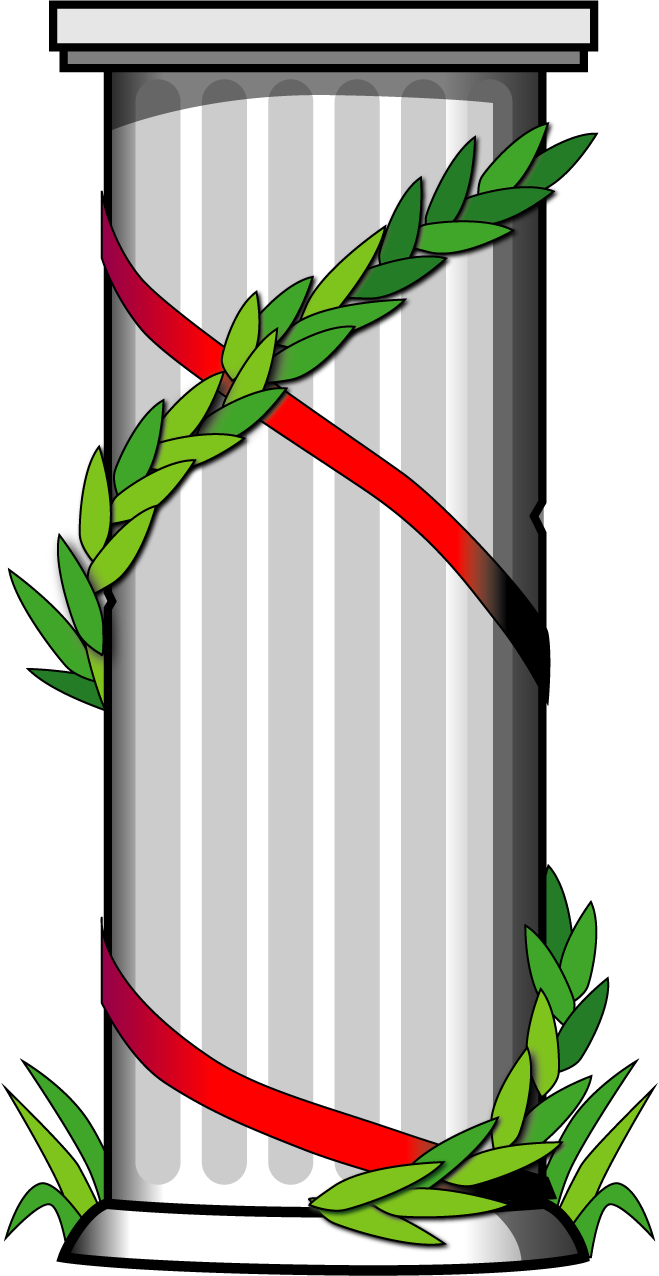 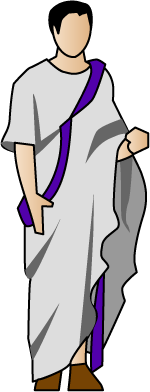 H
2
(14)
Praenomina preferidos: Publio, Marco, Lucio, Cayo
Hortensius
Hortensios
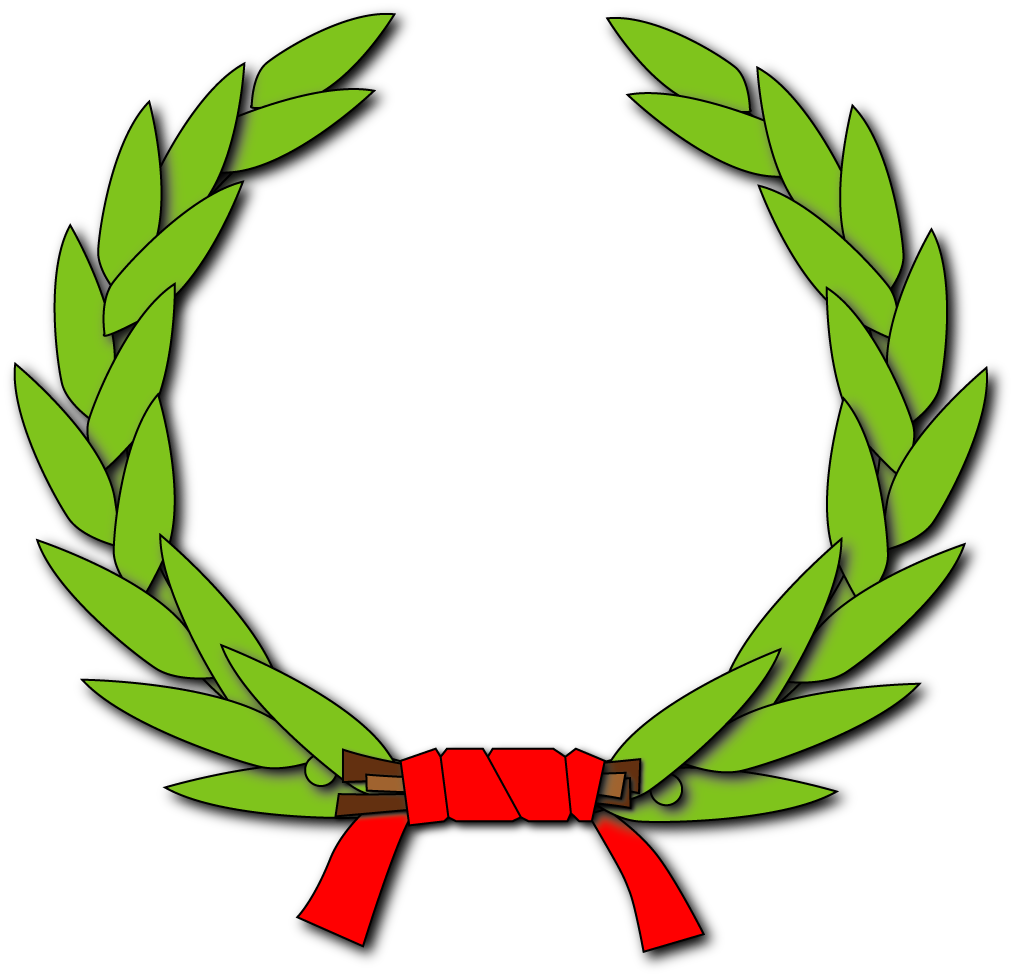 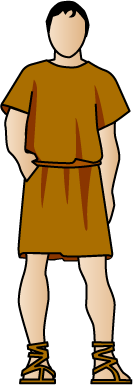 H
(1) Lucio Hortensio 1 
423 AC 

(2)
1 Aparece como Quinto Hortensio en algunas partes. Puso a juicio a Cayo Sempronio 423 AC.
Praenomina preferidos: Lucio, Quinto, Marco, Aulo, Sexto
Hostilius
Hostilios
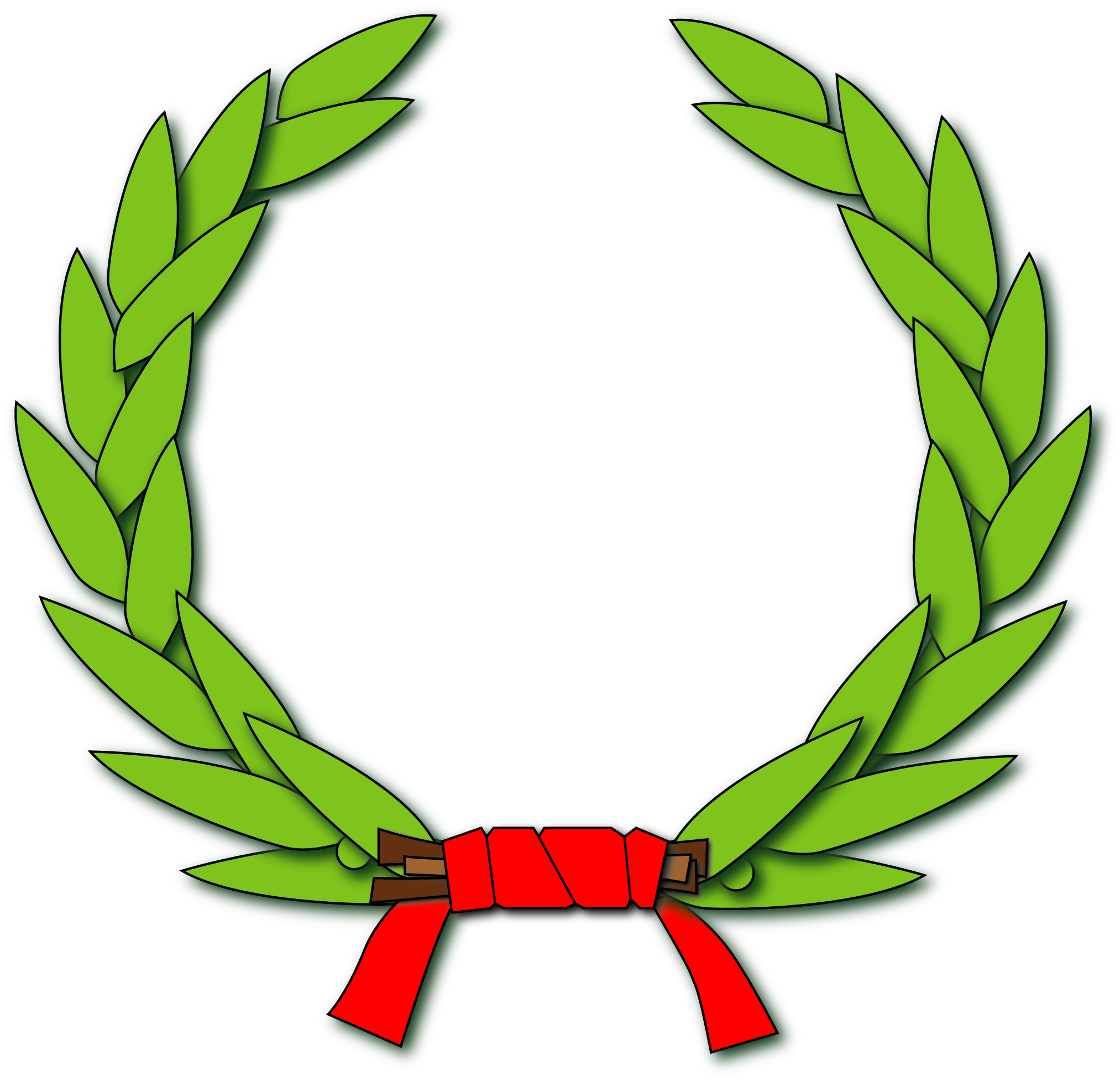 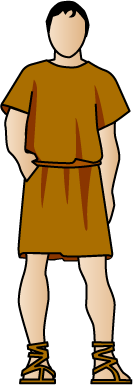 H
(1) Tulo Hostilio 
673-642 AC

(2)
Praenomina preferidos: Tulo, Aulo, Lucio, Cayo, Marco, Publio, Hosto
I
Gentes de Roma
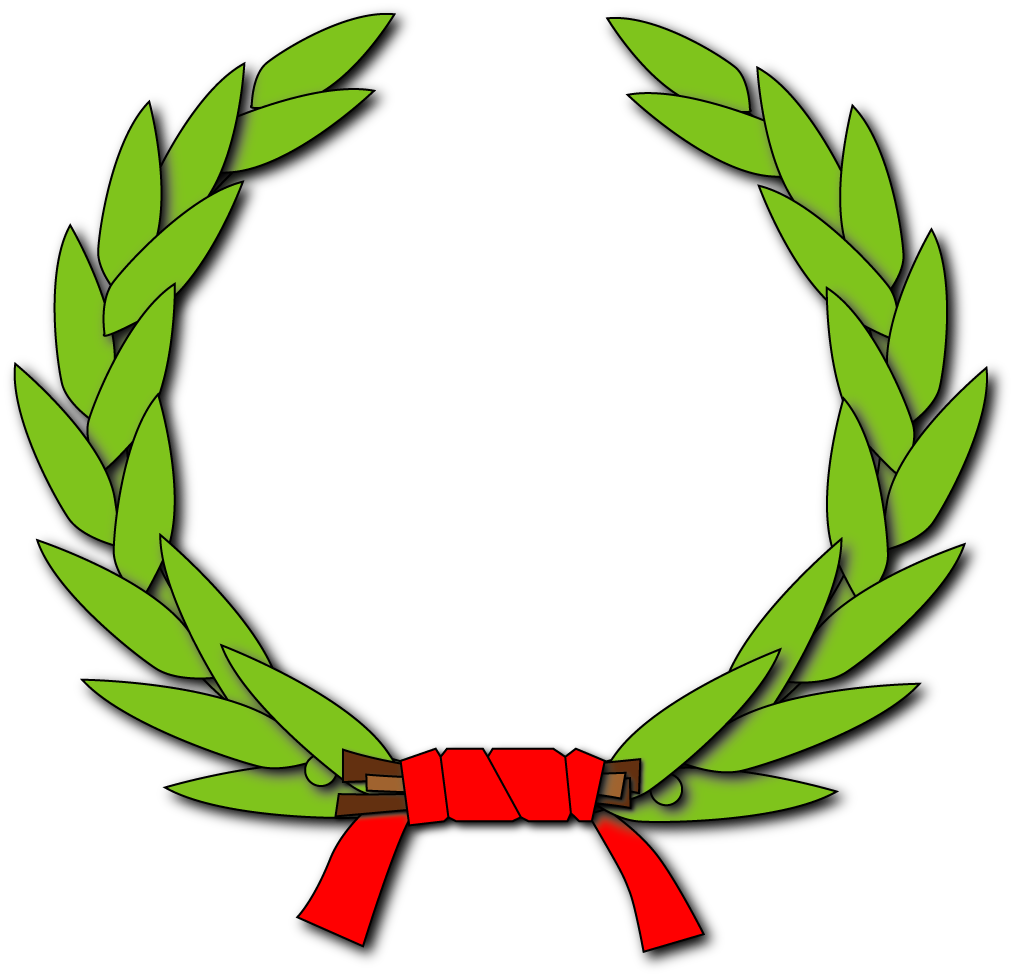 I
A – B – C – D – E – F – G – H – I – J – L – M – N – O – P – Q – R – S – T – U – V
Icilius
Icilios
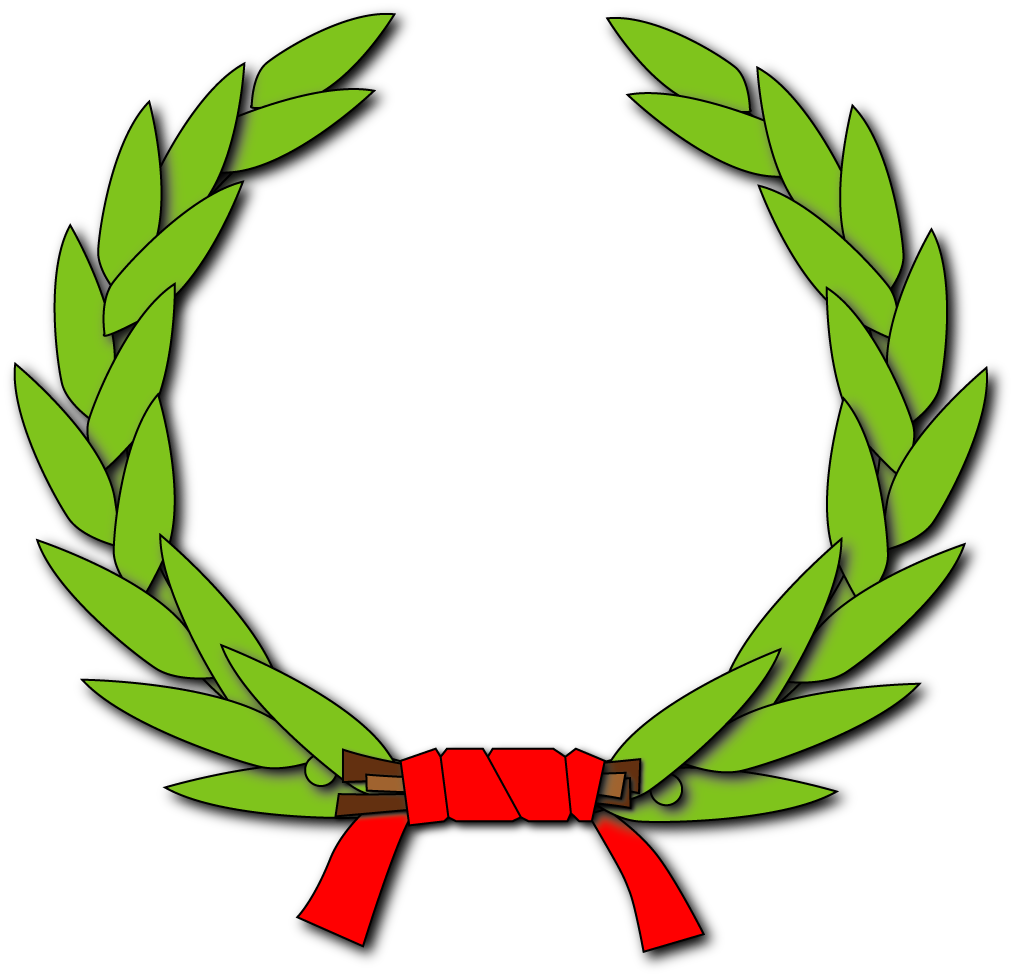 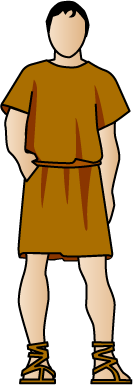 I
(1) Espurio Icilio 
493, 481, 470 AC 

(2) Cayo Icilio Ruga 
493 AC 

(3) Lucio Icilio 1 
456, 455, 449 AC 

(4) Lucio Icilio 2 
456 AC (prometido de Verginia) 
 
(5) Lucio Icilio 
412, 409[?] AC 
 
(6)
Icilio Ruga
1 Tuvo un importante rol en el fin de los decenviros en el 449 AC. 
2 Informó a Lucio Verginio del rapto de su hija Verginia, en el 449 AC.
Praenomina preferidos: Espurio, Cayo, Lucio
J
Gentes de Roma
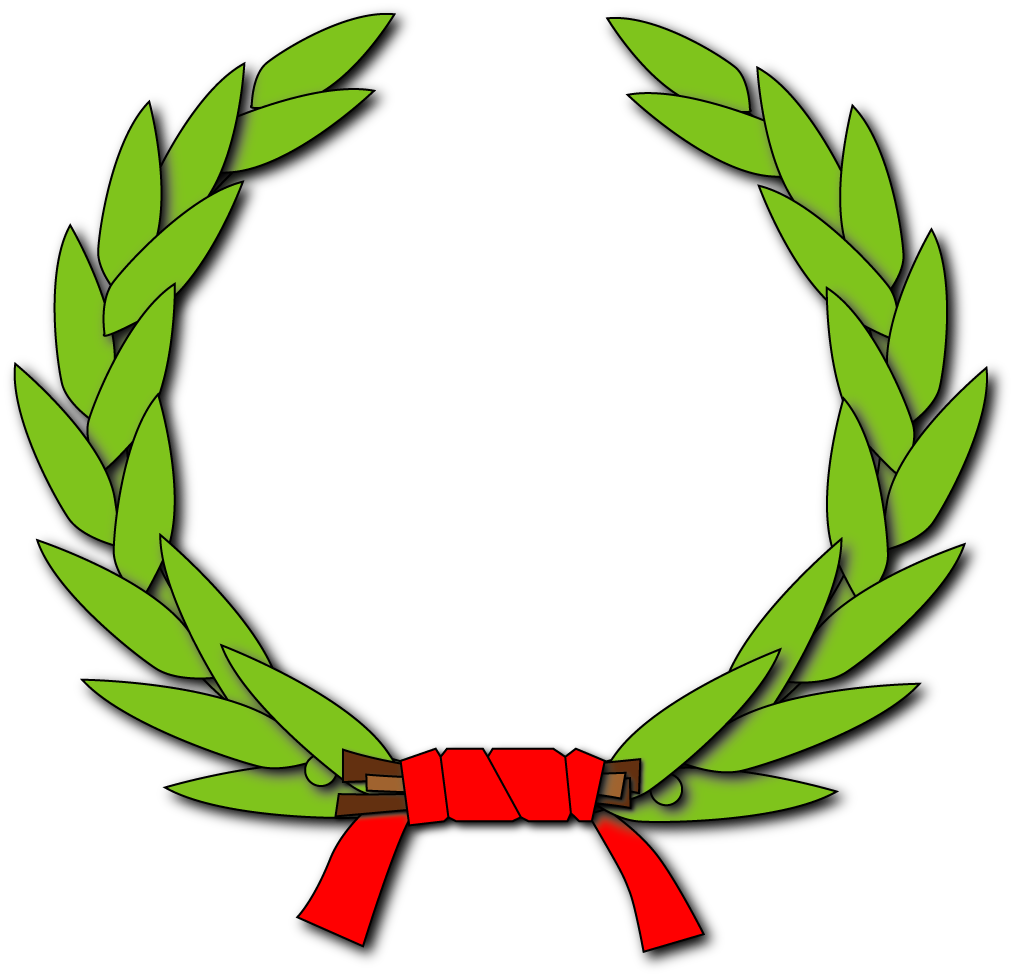 J
A – B – C – D – E – F – G – H – I – J – L – M – N – O – P – Q – R – S – T – U – V
Junius
Junios
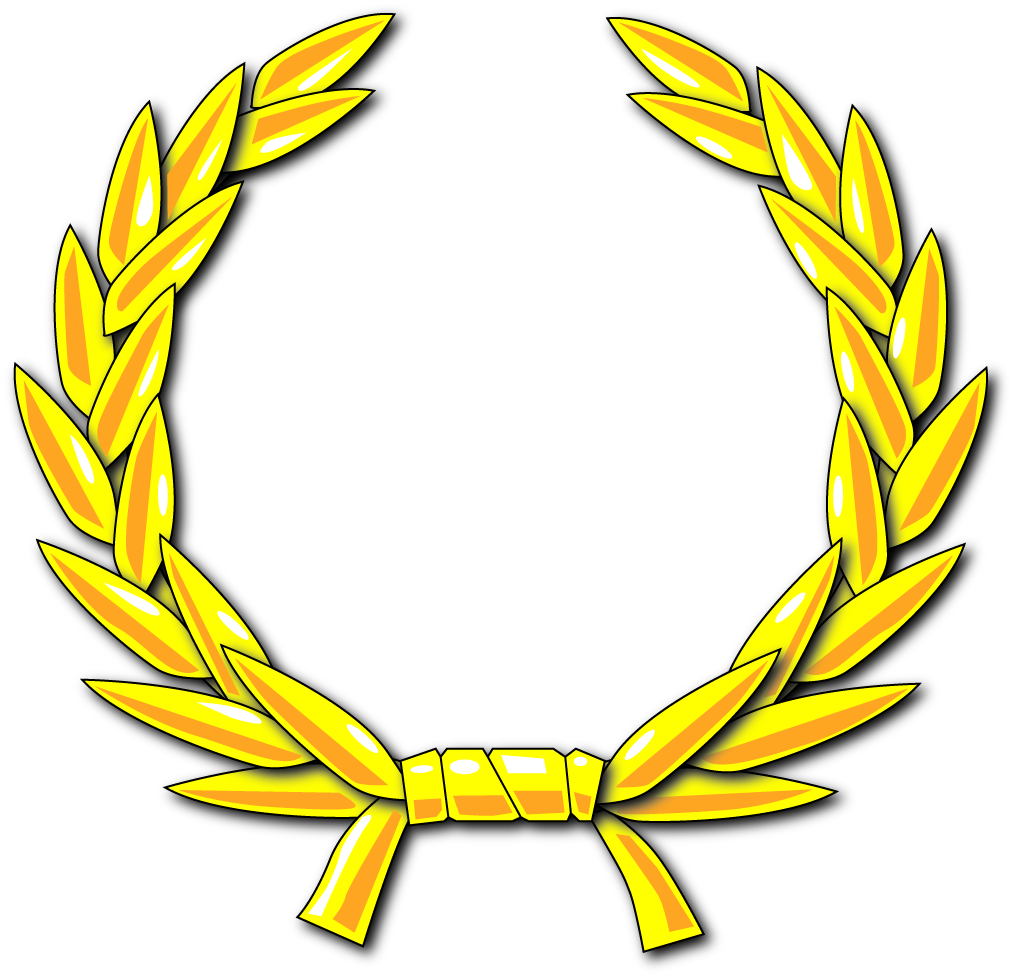 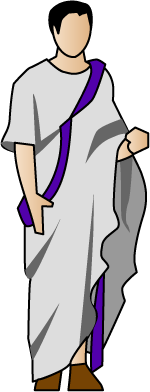 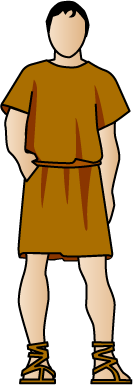 J
(1) Marco Junio Bruto
(padre de 509 AC) 
 
(2) Marco Junio Bruto 1 
(herm. 509 AC) 
 
(3) Lucio Junio Bruto 2 
510-509, 509 AC (hijo [1] M.)
 
(4) Tito Junio Bruto 3 
(hijo 509 AC) 
 
(5) Tiberio Junio Bruto 3
(hijo 509 AC) 
 
(6) Lucio Junio Bruto 4 
493 AC
(7) Tito Junio Bruto 5 
[491] AC
  
(8) Quinto Junio 
439 AC (según Broughton)
 
(9) Cayo Junio 6 
423 AC 
 
(9)
Junio Bruto
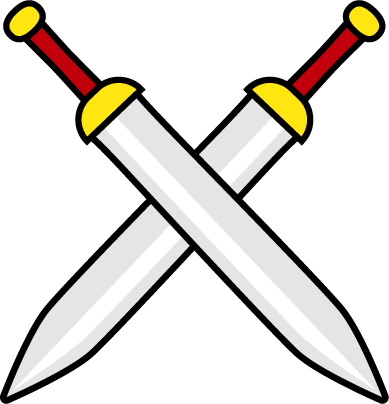 1 Asesinado por el rey Tarquinio. 
2 510-509 AC: tribuno de los Celeres. Cayó en la batalla de la Selva Arsia. 
3 Ambos ejecutados por su padre, 509 AC.
4 Un plebeyo que asumió ese nombre.
5 [Edil Plebeyo] que arrestó a Coriolano.
6 Comenzó el juicio contra Sempronio, en el 423 AC.
Praenomina preferidos: Marco, Lucio, Décimo
Julius
Julios
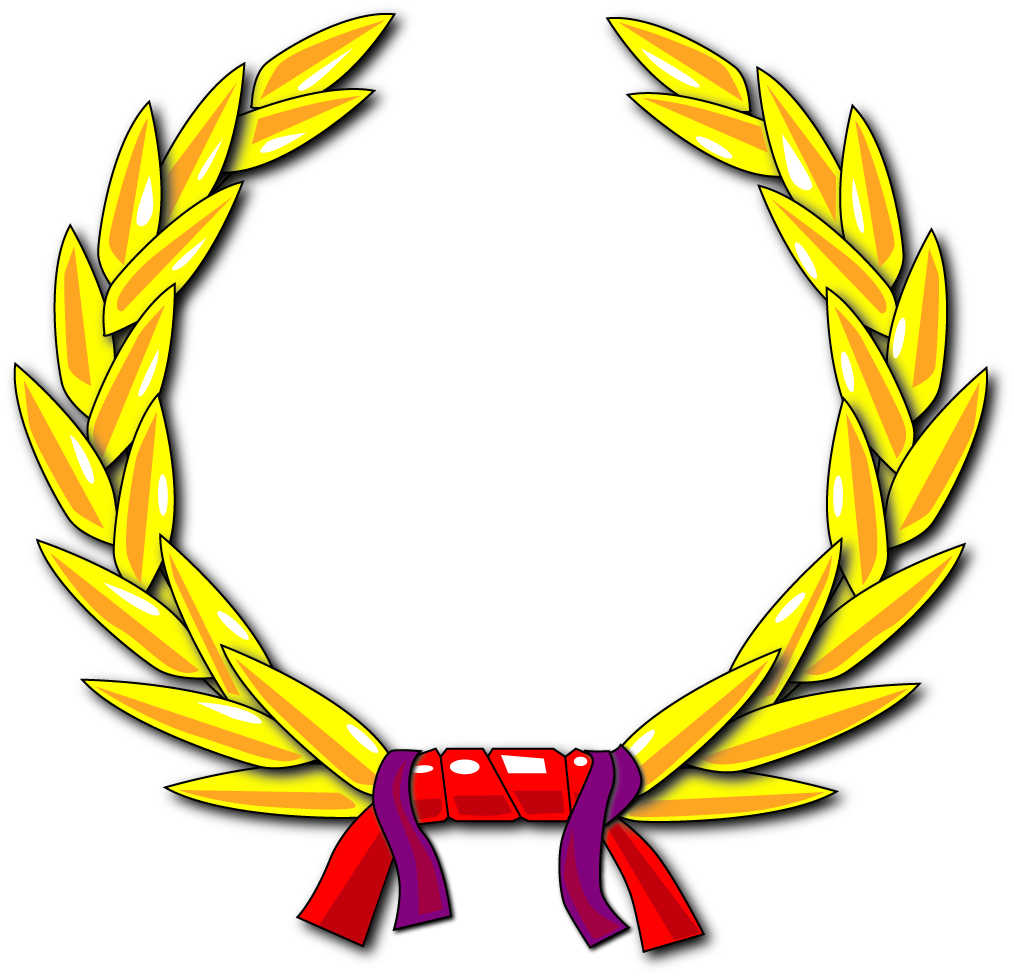 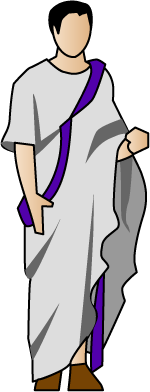 J
1
(1) Ascanio 1 
Mítico rey de Alba Longa (1176-1138 AC) 
 
(2) Próculo Julio 
Senador en tiempos del rey Rómulo 
 
(3) Lucio Julio Julo 
Patricio (padre de 489 AC) 
 
(4) Cayo Julio Julo 
489 AC 
 
(5) Cayo Julio Julo 
482, 451, 449 AC (hijo 489 AC) 
 
(6) Vopisco Julio Julo 
473 AC (hijo 489 AC)
(7) Cayo Julio Julo 2 
447, 435, 434 AC (hijo 482 AC) 
 
(8) Cneo Julio Mentón 3 
431 AC (hijo 473 AC[?]) 
 
(9) Lucio Julio Julo 4
438, 431, 430 AC (hijo 473 AC) 
 
(10) Espurio Julio Vopisco Julo 
Cargos desconocidos (hijo 473 AC) 
 
(11) Lucio Julio Julo 
401, 397 AC (hijo 430 AC) 
 
(12) Sexto Julio Julo 5 
424 AC
Julio Julo
Julio Mentón
1 Hijo de Eneas y su primer esposa Creusa. Fundó la Gente de los Julios.
2 434 AC oficialmente disputado. 
3 Llamado Cayo por Diodoro Sículo. En 431 AC, tuvo disenciones con su colega T. Quincio C.
4 Fidenas desertó en 438 AC. En 430 AC una hubo tregua de 8 años con los Ecuos. 
5 Organizó juegos para celebrar victoria sobre Fidenas dos años antes.
Praenomina preferidos: Lucio, Cayo, Sexto, Vopisco, Espurio, Próculo, Druso
Julius 2
Julios
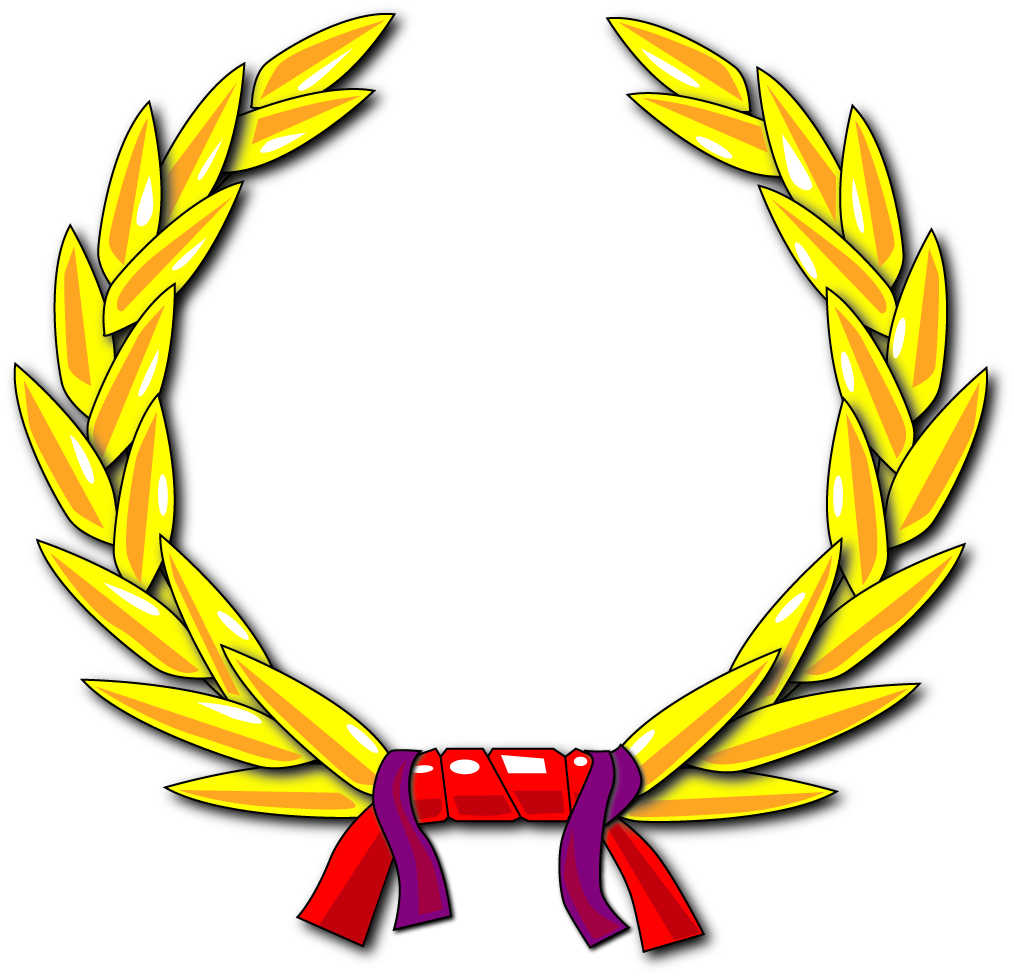 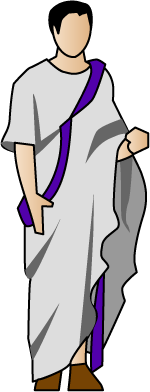 J
2
(13) Cayo Julio Julo 1 
408, 405, 393 AC (hijo Espurio Julio) 
 
(14) Lucio Julio Julo 
403 AC (hijo Espurio Julio) 
 
(15) Lucio Julio Julo 
388, 379 AC 
 
(16)
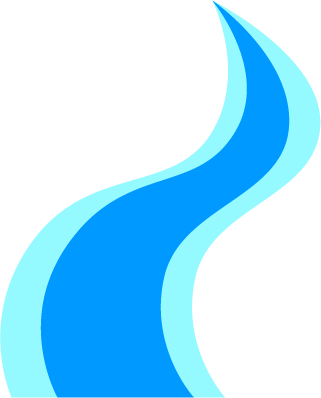 1 Murió durante su cargo de censor. Fue reemplazado por Marco Cornelio Maluginensis.
Praenomina preferidos: Lucio, Cayo, Sexto, Vopisco, Espurio, Próculo, Druso
L
Gentes de Roma
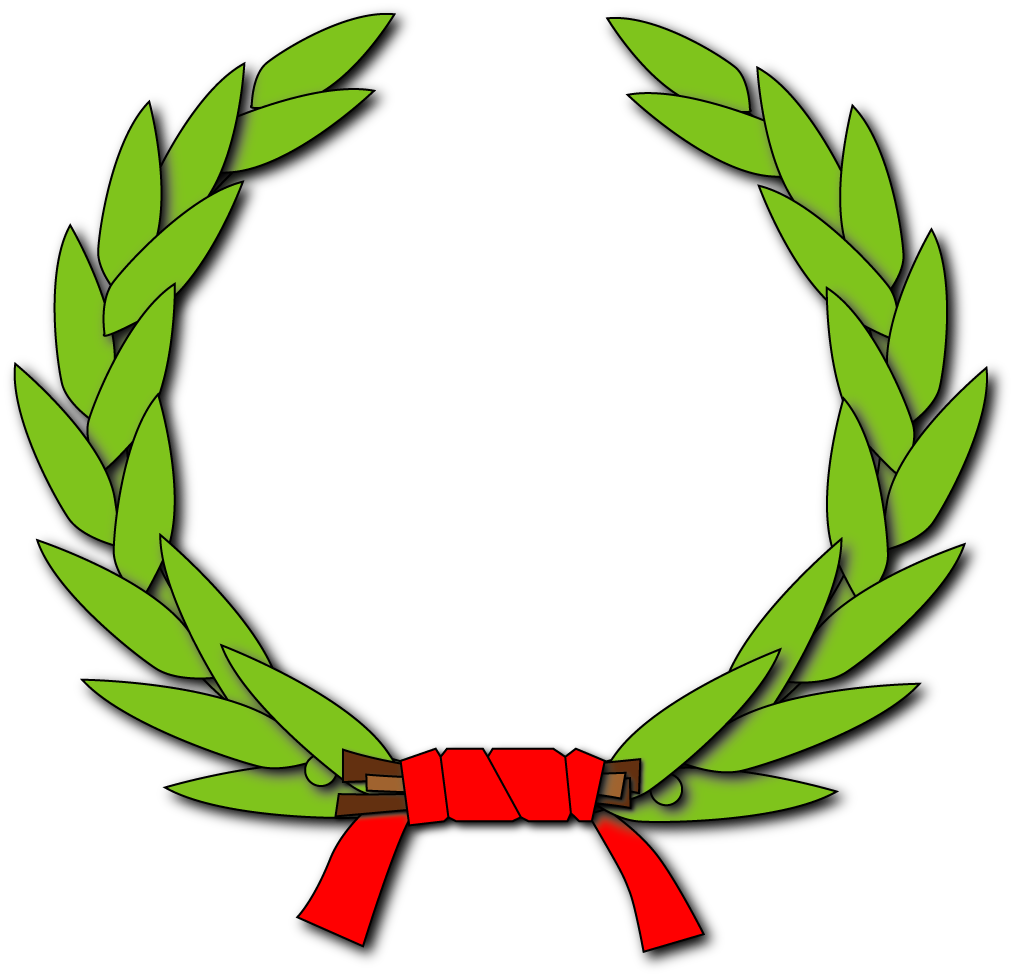 L
A – B – C – D – E – F – G – H – I – J – L – M – N – O – P – Q – R – S – T – U – V
Lacerius
Lacerios
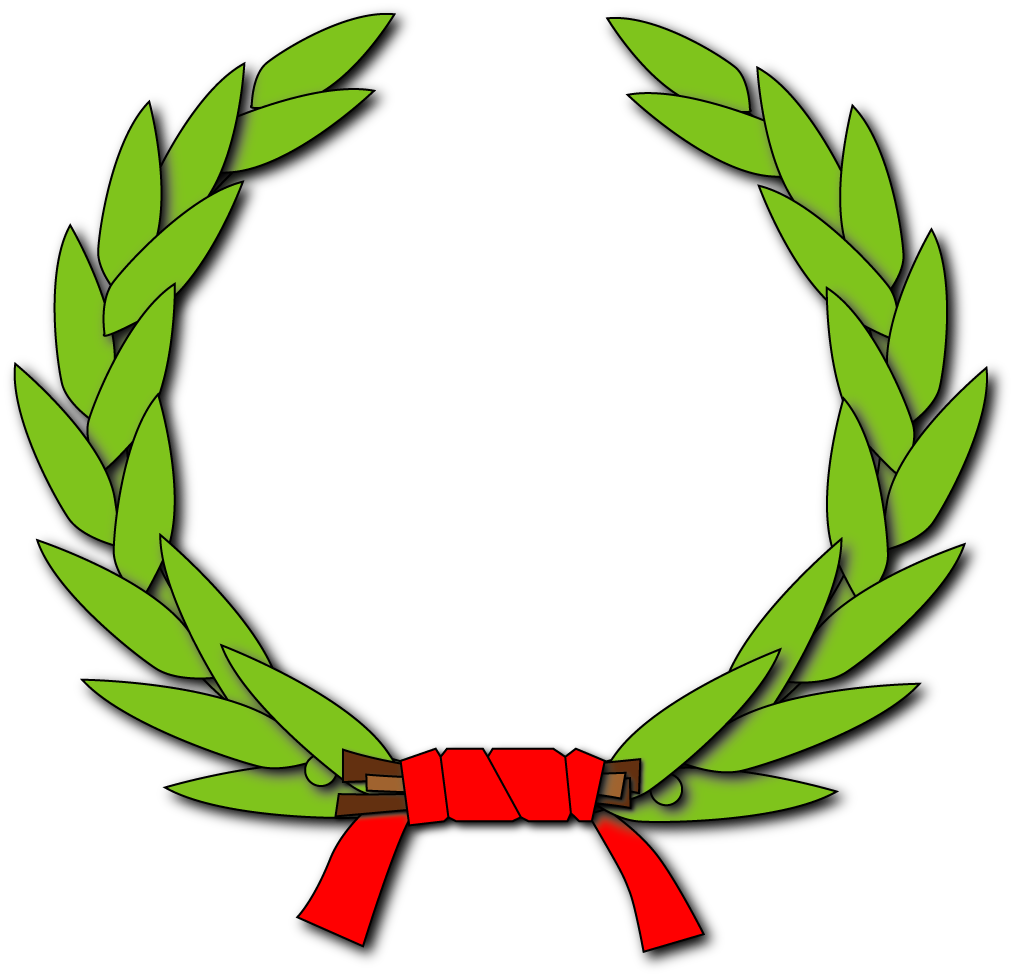 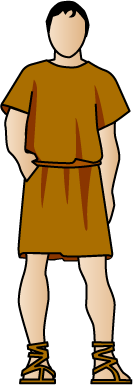 L
(1) Cayo Lacerio 
401 AC 

(2)
Praenomina preferidos: Cayo, Quinto
Lartius
Larcios
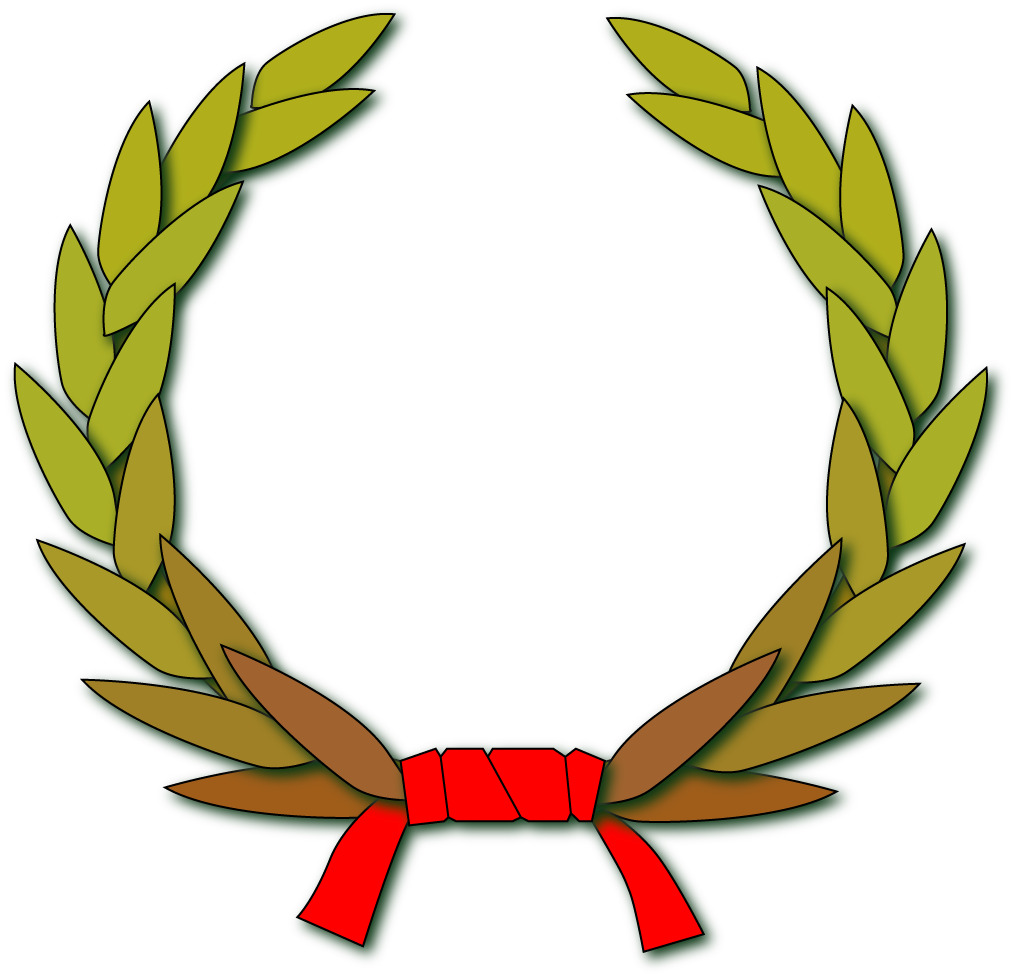 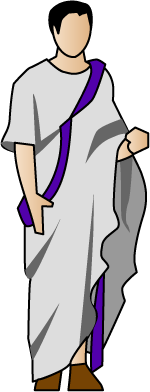 L
(1) Espurio Larcio Rufo 
508, 506, 505, 490, 488, 487, 482 AC 

(2) Tito Larcio 
501, 501, 498, 494 AC (herm. 506 AC)
 
(3)
Larcio Rufo
Praenomina preferidos: Tito, Espurio, Aulo, Lucio
Letorius
Letorios
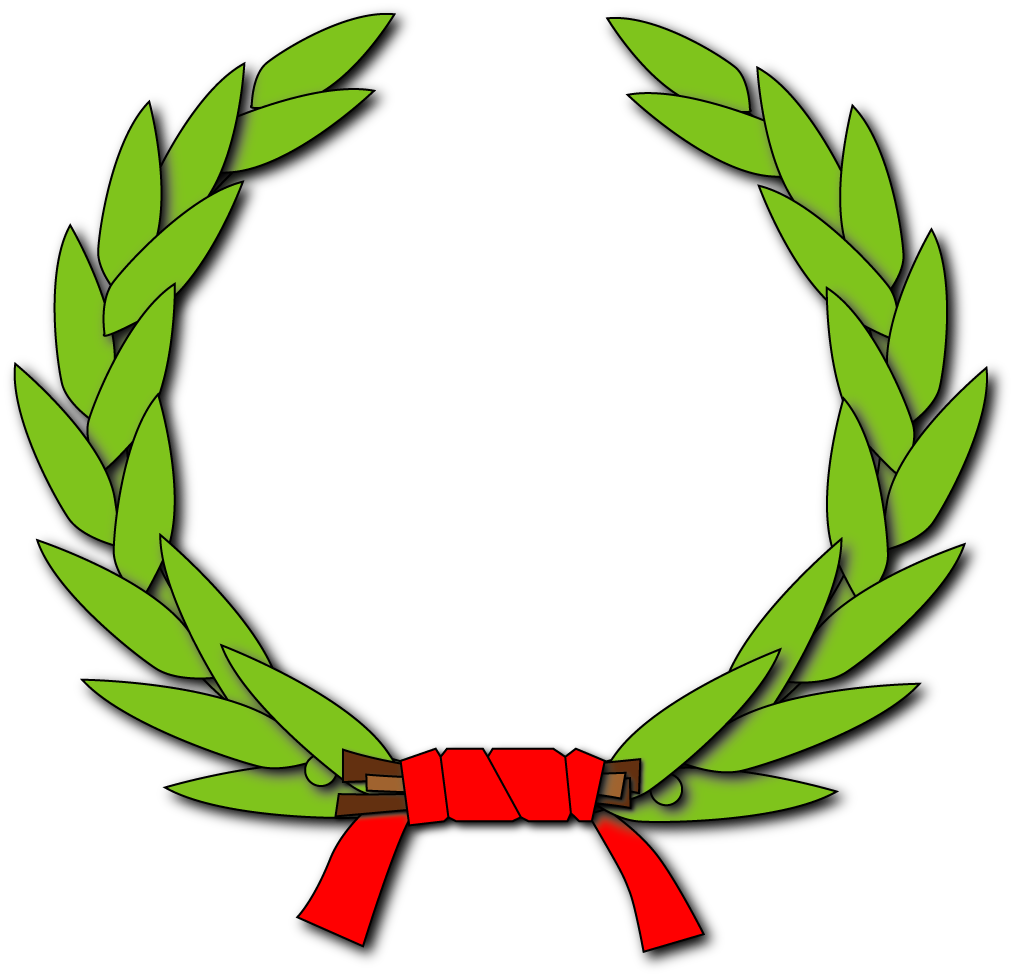 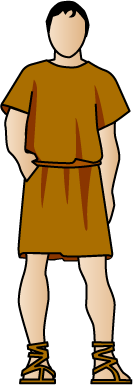 L
(1) Marco Letorio 1 
495, 495 AC  

(2) Cayo Letorio 
471 AC 
 
(3) Marco Letorio Mergo 2 
Tribuno militar 
 
(4)
Letorio Mergo
1 Centurión Primus Pilus. Estableció el gremio de comerciantes en Roma. 
2 Durante la tercer guerra samnita.
Praenomina preferidos: Marco, Cayo, Lucio
Licinius
Licinios
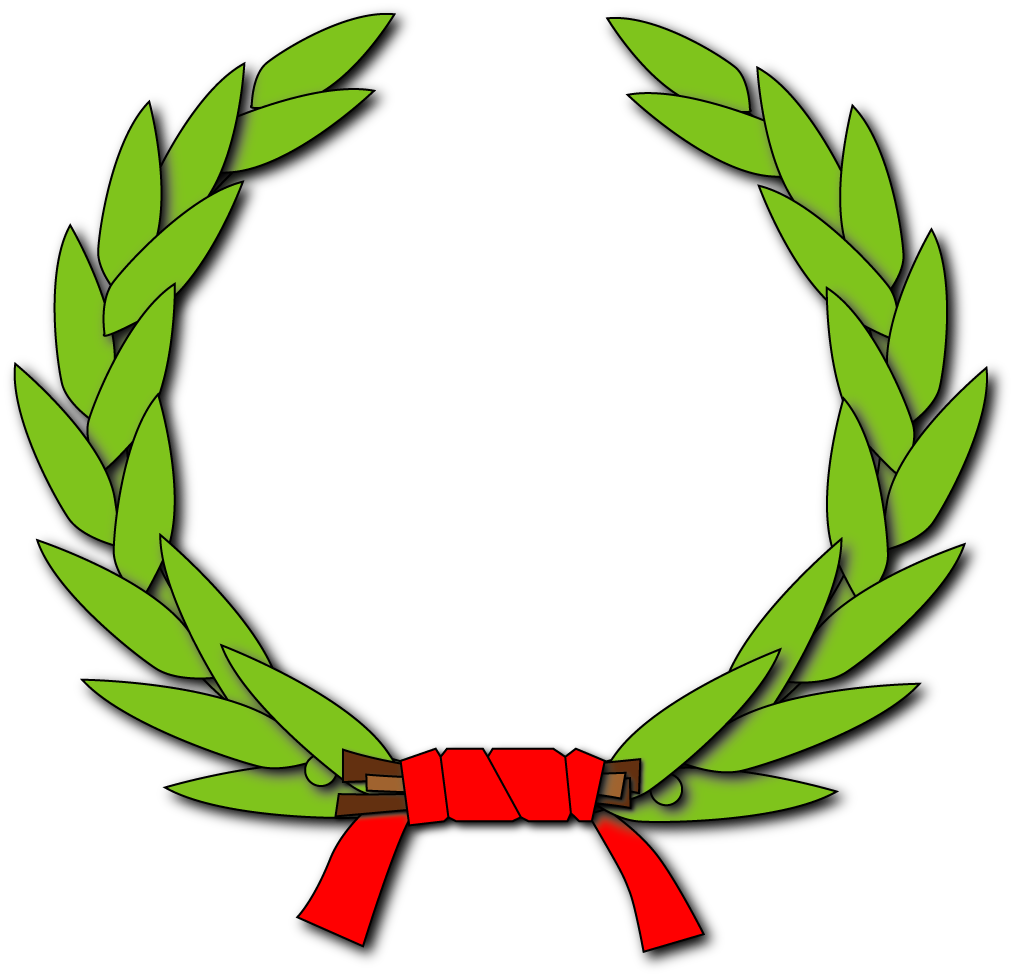 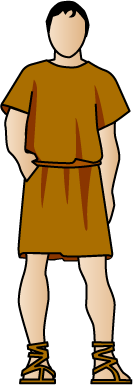 L
(1) Cayo Licinio 
493 AC 
 
(2) Publio Licinio 
493 AC 
 
(3) Publio Licinio Calvo Esq. 1 
400, 398, 396 AC 
 
(4) Publio Licinio Calvo 2 
396 AC (hijo 400, 396 AC) 
 
(5)
Licinio Calvo Esquilino 
Licinio Calvo
1 Fue primo o hermano de Cn. Cornelio Coso. Renunció (por edad avanzada) durante el segundo cargo. Pidió que el cargo fuese a pasar a su hijo, propuesta que fue aceptada. 
2 Veyes fue tomada en el 396 AC.
Praenomina preferidos: Publio, Cayo, Lucio, Marco, Sexto, Cneo, Aulo
Lucretius
Lucrecios
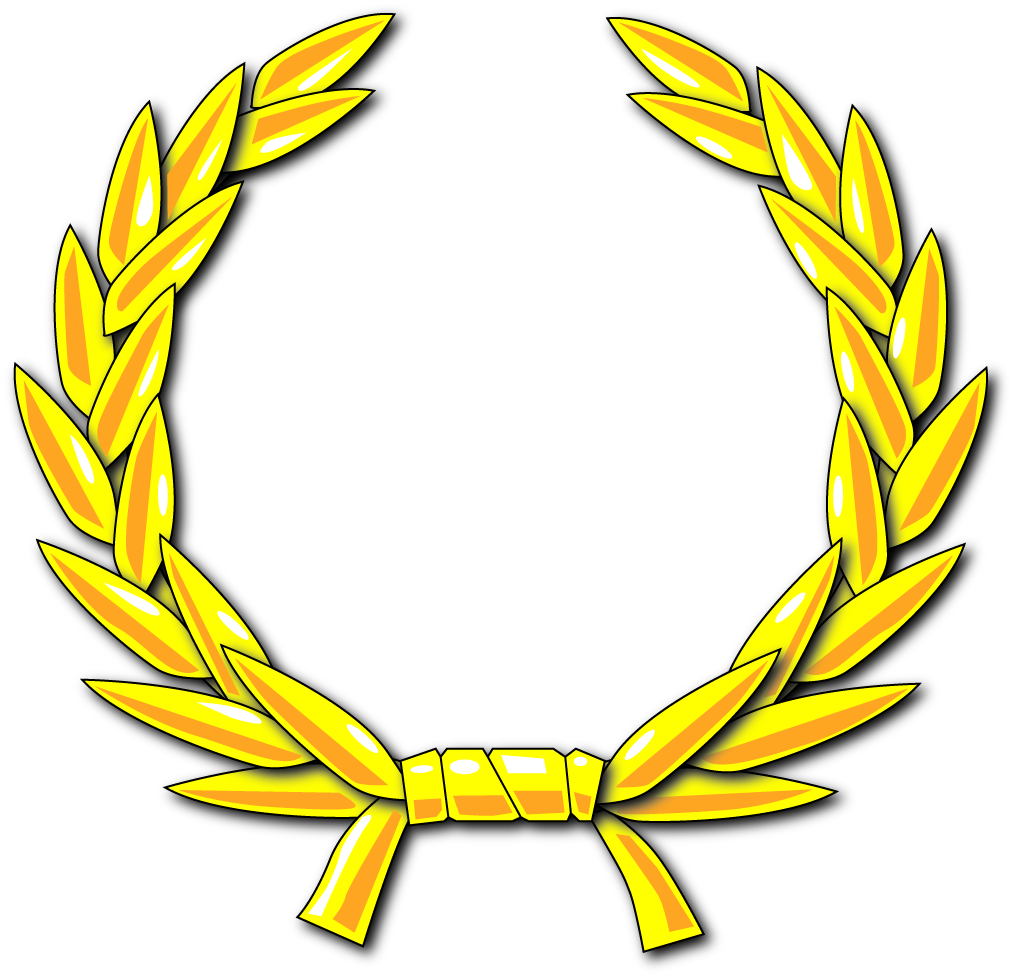 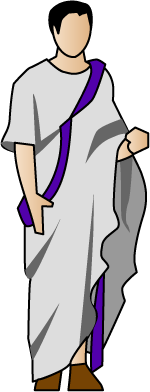 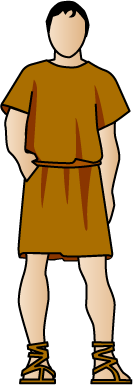 L
(1) Lucrecia 
(Esposa del rey Numa Pompilio) 

(2) Espurio Lucrecio Tri. 1 
509, 509, 509 AC 
 
(3) Tito Lucrecio Tricipitino 
508, 504 AC 
 
(4) Lucio Lucrecio Tricipitino 2 
462, 459 AC (hijo 509 AC) 
 
(5) Hosto Lucrecio Tricipitino 
429 AC 
 
(6) Publio Lucrecio Tricipitino 3 
419, 417 AC (hijo 429 AC)
(7) Lucio Lucrecio Flavo Tri. 4 
393, 391, 388, 383, 381 AC (hijo 419 AC) 
  
(8)
Lucrecio Tricipitino 
Lucrecio Flavo Tricipitino
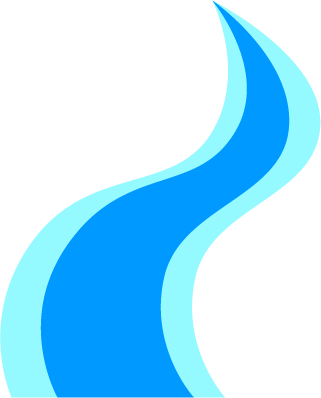 1 Murió a días de ser elegido. 
2 En el 461 AC, dirigió la defensa de Cesón Quincio. 
3 En 419 AC esclavos conjuran incendiar Roma. En 417 AC hay revueltas por las leyes agrarias. 
4 Princeps senatus en el 393 AC.
Praenomina preferidos: Tito, Espurio, Lucio, Publio
M
Gentes de Roma
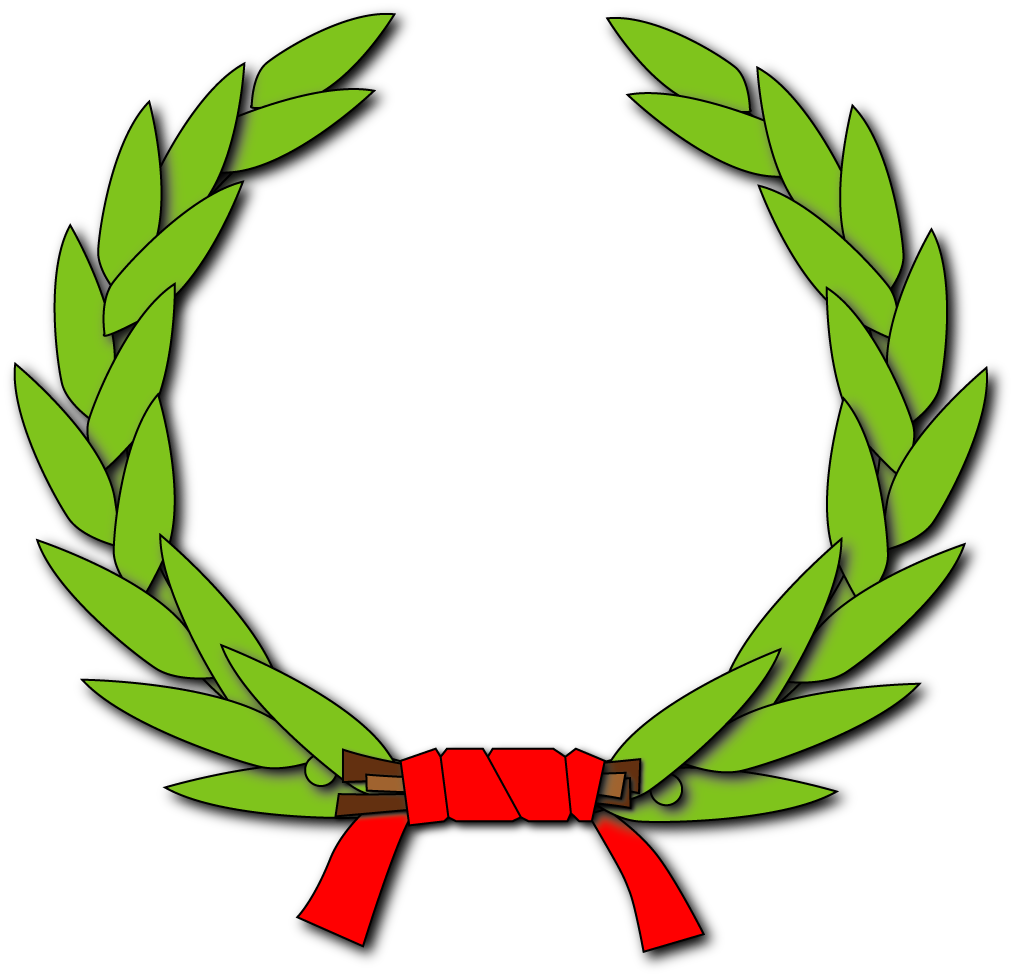 M
A – B – C – D – E – F – G – H – I – J – L – M – N – O – P – Q – R – S – T – U – V
Manlius
Manlios
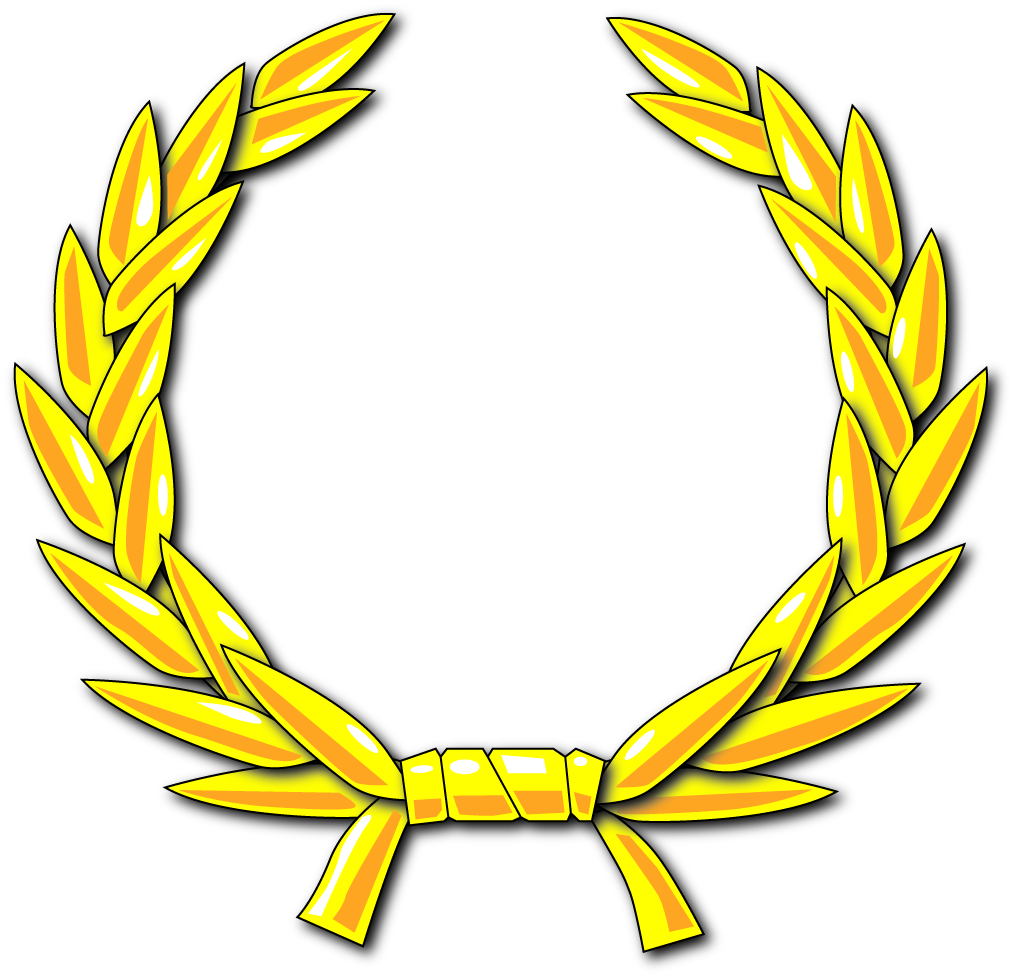 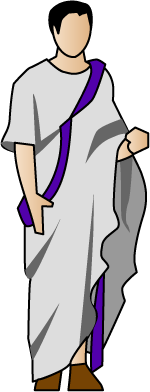 M
1
(1) Publio Manlio 
(padre de 480 AC) 
 
(2) Cneo Manlio Cincinato 1 
480 AC 
 
(3) Aulo Manlio Vulsón  
474, 454, 453, 452 AC (hijo 480 AC) 
 
(4) Aulo Manlio Vulsón 2   
451 AC (hijo 474 AC) 
 
(5) Marco Manlio Capitolino 3 
434, 434 AC 
 
(6) Lucio Manlio Capitolino 
422 AC
(7) Marco Manlio Vulsón 
420 AC 
 
(8) Publio Manlio Vulsón 4 
400 AC (hijo de 420 AC)
 
(9) Aulo Manlio Vulsón Cap. 5 
405, 402, 397, 394 AC (hijo 451 AC) 
 
(10) Quinto Manlio Vulsón 6 
396 AC (hijo 451 AC) 
 
(11) Tito Manlio Vulsón Cap. 7 
(Padre de Marco 392 AC, Aulo 389 AC, y Publio 368 AC, hijo de 405 AC)
Manlio Cincinato 
Manlio Vulsón 
Manlio Capitolino 
Manlio Vulsón Capitolino
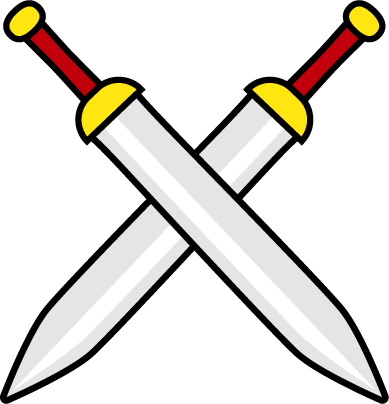 1 Cayó en batalla contra los etruscos, junto a Q. Fabio 485, 482 AC. 
2 Fue uno de los tres enviados a Grecia a estudiar leyes. 
3 434 AC oficialmente disputado. 
4 En el 400 AC el Tíber se congeló.
5 Capturado por piratas cuando fue a Delfos en el 394 AC. Luego fue liberado. 
6 Año de la toma de Veyes. 
7 No tuvo cargo alguno.
Praenomina preferidos: Publio, Cneo, Aulo, Lucio, Marco, Tito
Manlius
Manlios
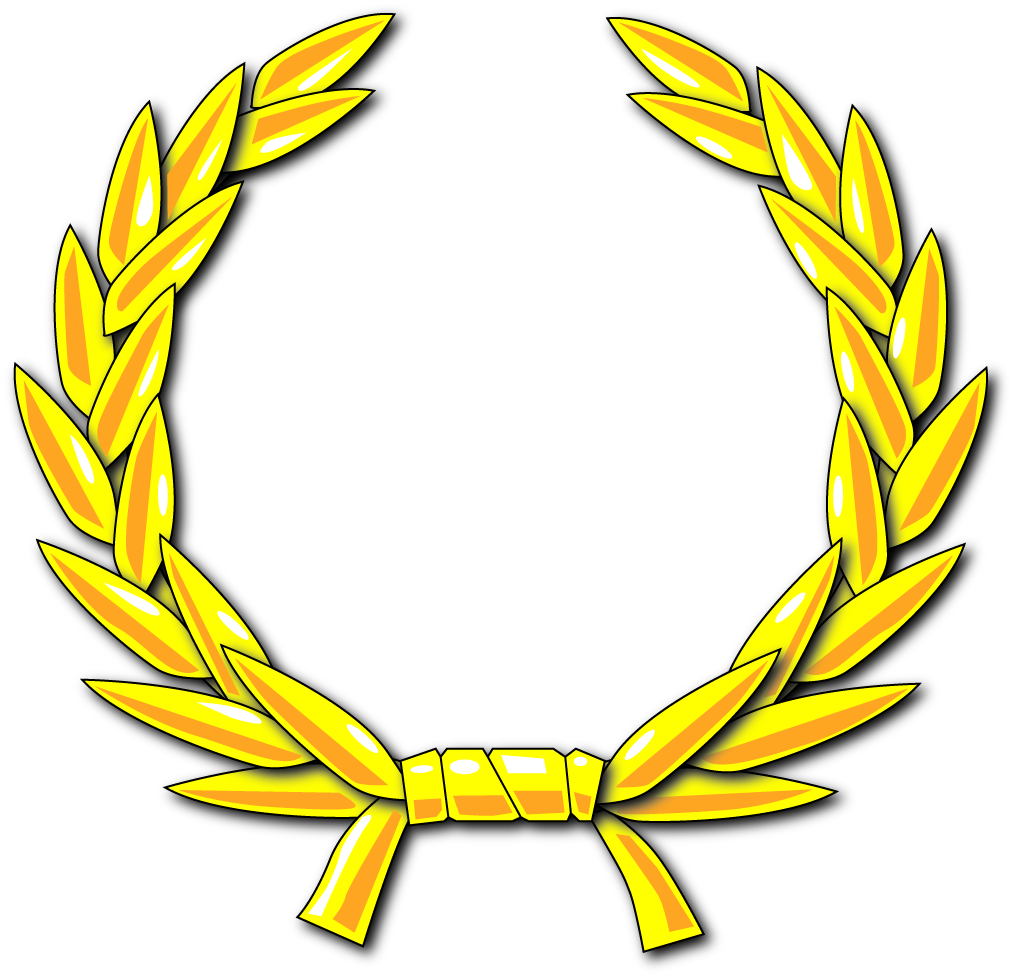 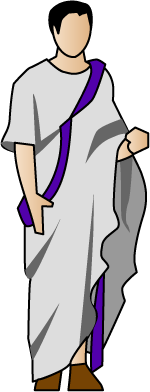 M
2
(12) Marco Manlio Capitolino 1 
392, 387 AC (tres hermanos: 392 AC, 389 AC, 368 AC) 
 
(13) Aulo Manlio Capitolino 
389, 385, 383, 370 AC (tres hermanos: 392 AC, 389 AC, 368 AC) 
  
(14) Publio Manlio Capitolino 2 
379, 368, 367 AC (tres hermanos: 392 AC, 389 AC, 368 AC) 
  
(15)
Manlio Capitolino
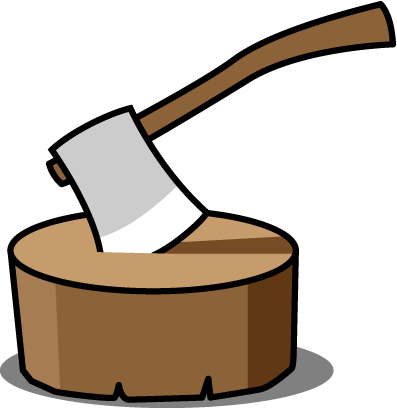 1 Se hizo plebeyo en el 385 AC. Fue arrojado por la roca Tarpeya en 384 AC. 
2 Nominó a un plebeyo como Magister Equitum por primera vez: Cayo Licinio Calvo.
Praenomina preferidos: Publio, Cneo, Aulo, Lucio, Marco, Tito
Marcius
Marcios
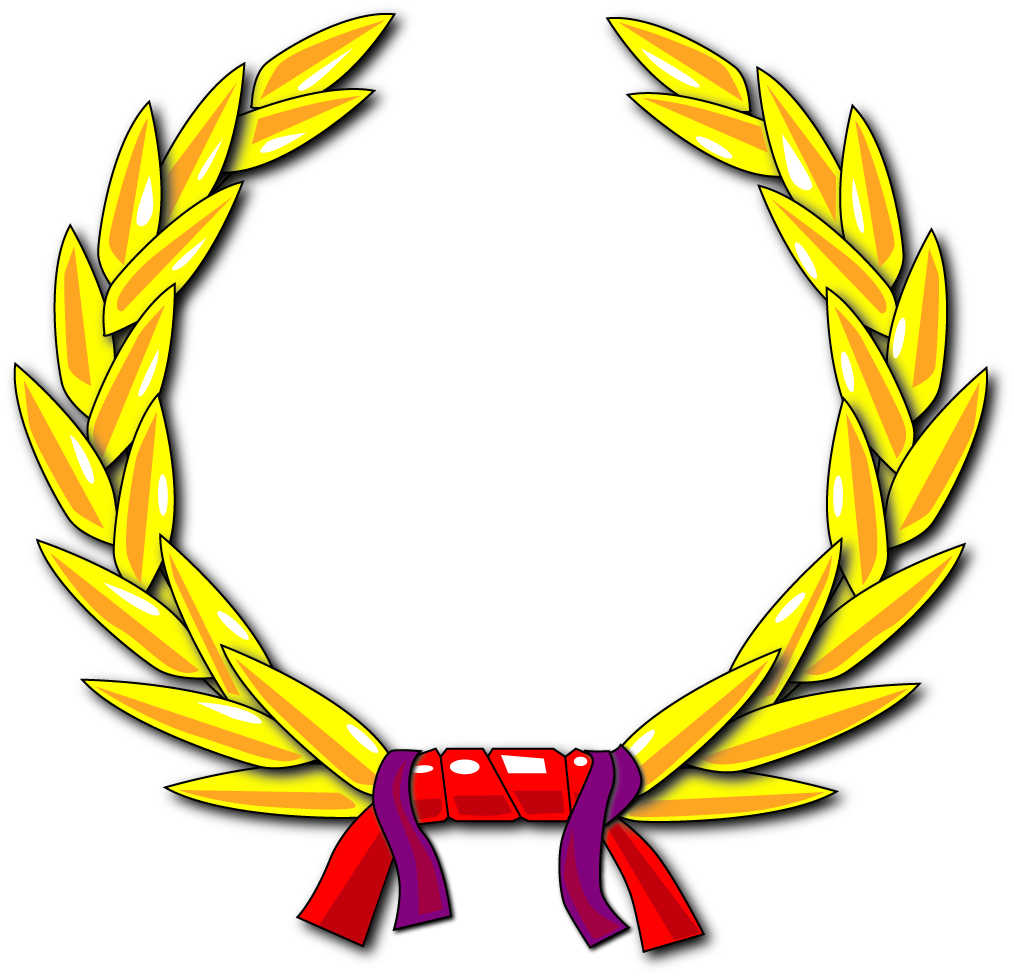 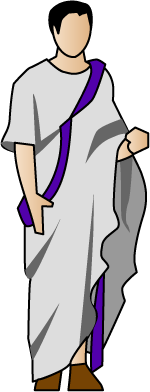 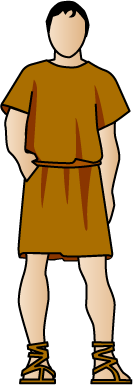 M
(1) Anco Marcio 
641-617 AC

(2) Manio Marcio 
[440] AC 
 
(3) Cneo Marcio 1 
389 AC 
  
(4)
1 Procesó a Quinto Fabio Ambusto por los eventos de Clusium.
Praenomina preferidos: Numa, Anco, Lucio, Cayo, Quinto, Marco, Cneo, Séptimo
Maecilius
Mecilios
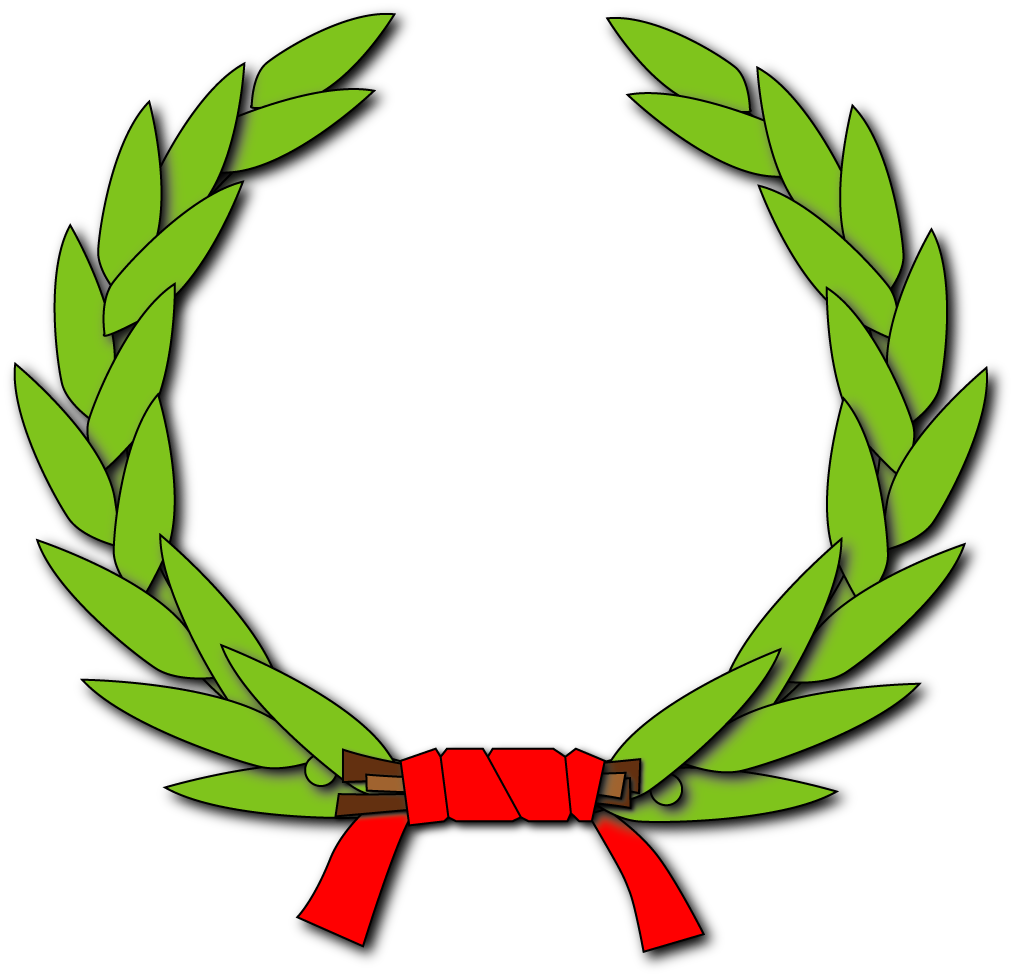 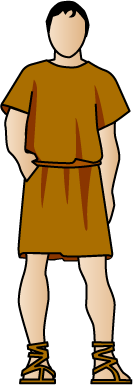 M
(1) Lucio Mecilio 
470 AC 
 
(2) Espurio Mecilio 1  
[?], [?], [?], 416 AC
 
(3)
1 Este fue el cuarto cargo como tribuno (corroborado según Broughton), pero se desconocen los años de las tres magistraturas anteriores.
Praenomina preferidos: Lucio, Espurio, Marco
Maelius
Melios
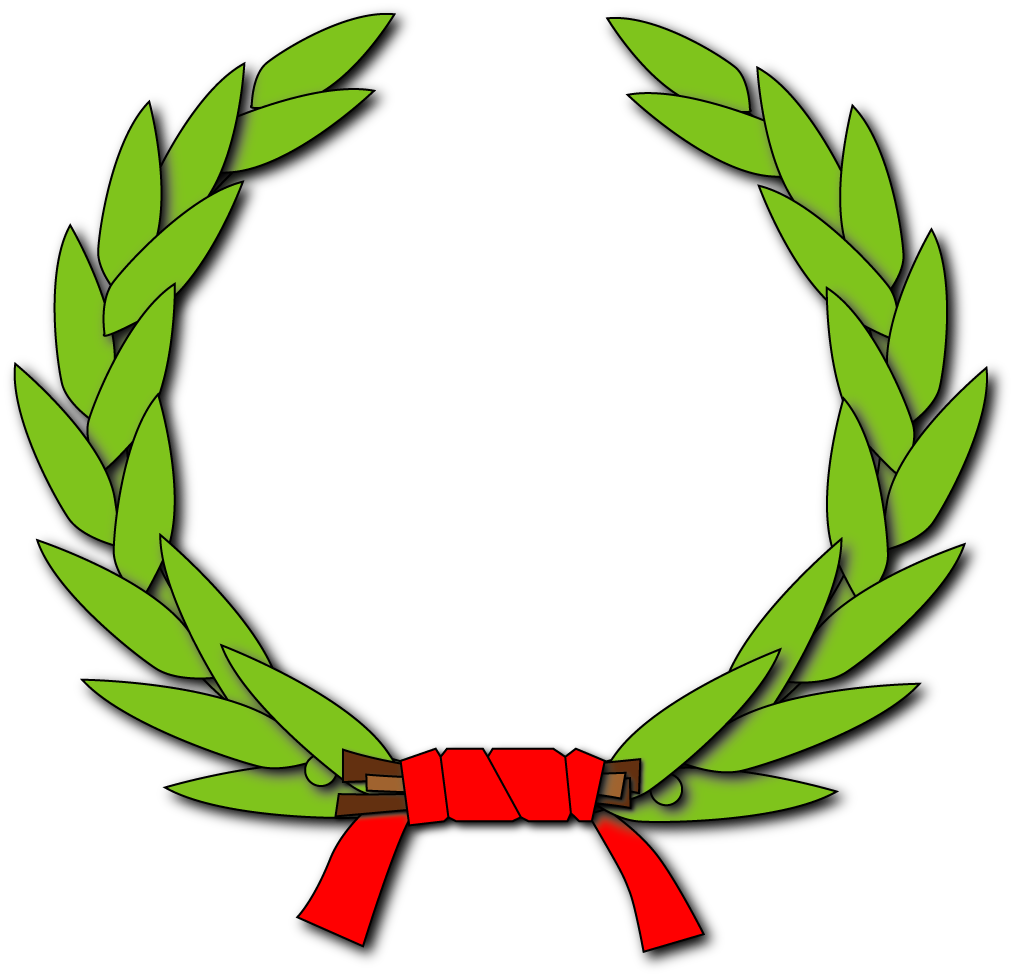 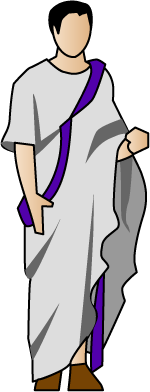 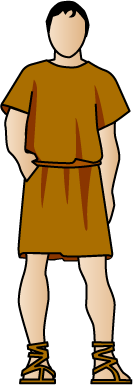 M
(1) Espurio Melio 1 
(Patricio adinerado) 
 
(2) Espurio Melio  
436 AC  
 
(3) Cayo Melio Capitolino 
(Padre del tribuno consular 400 AC) 
 
(4) Publio Melio Capitolino 2 
400, 396 AC 
 
(5)
Melio Capitolino
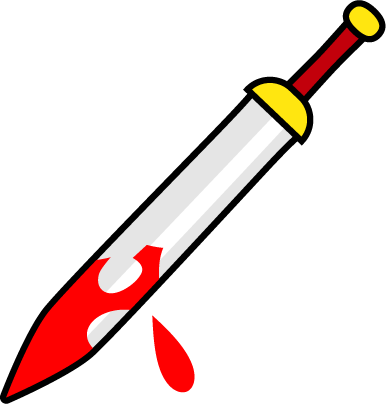 1 Fue acusado por comprar trigo por su propia cuenta, para reinstaurar la monarquía. Fue matado por Cayo Servilio Ahala por negarse a aparecer frente a Cincinato en el 439 AC. 
2 Veyes fue tomada en el 396 AC.
Praenomina preferidos: Espurio, Cayo, Publio, Quinto
Menenius
Menenios
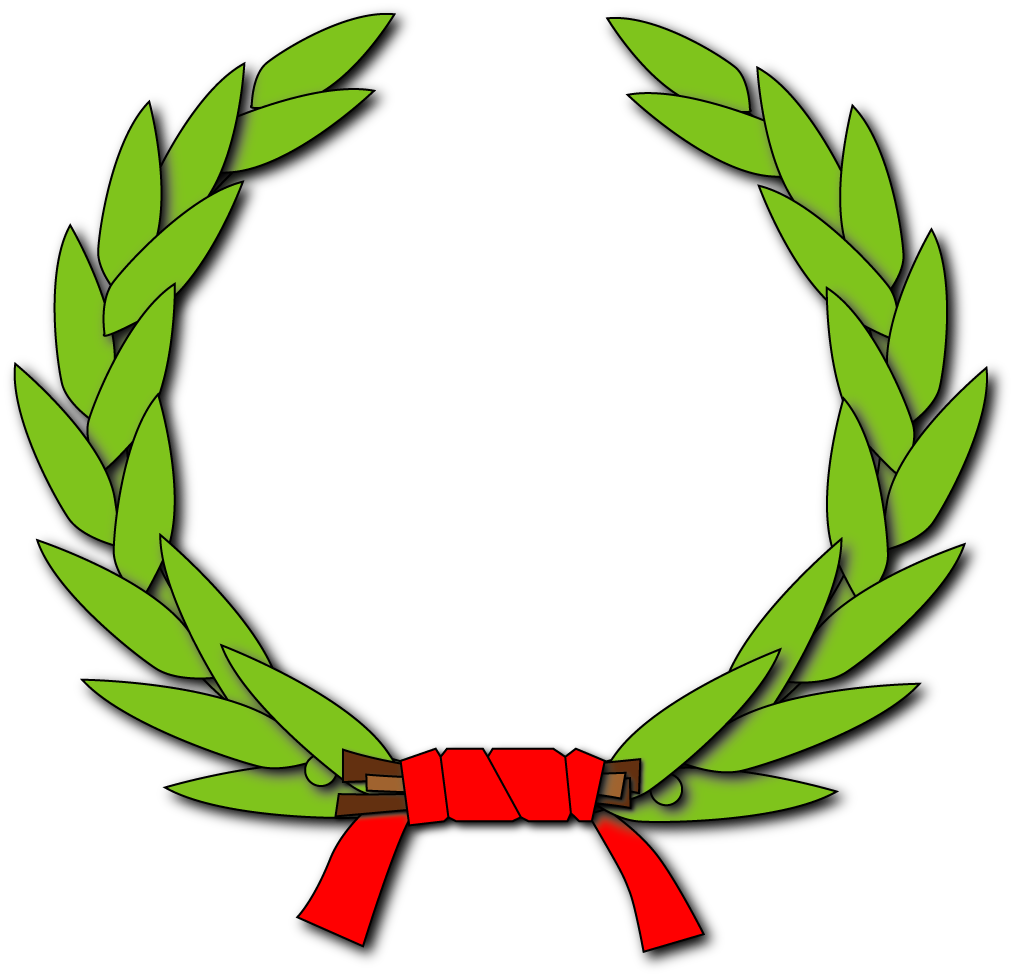 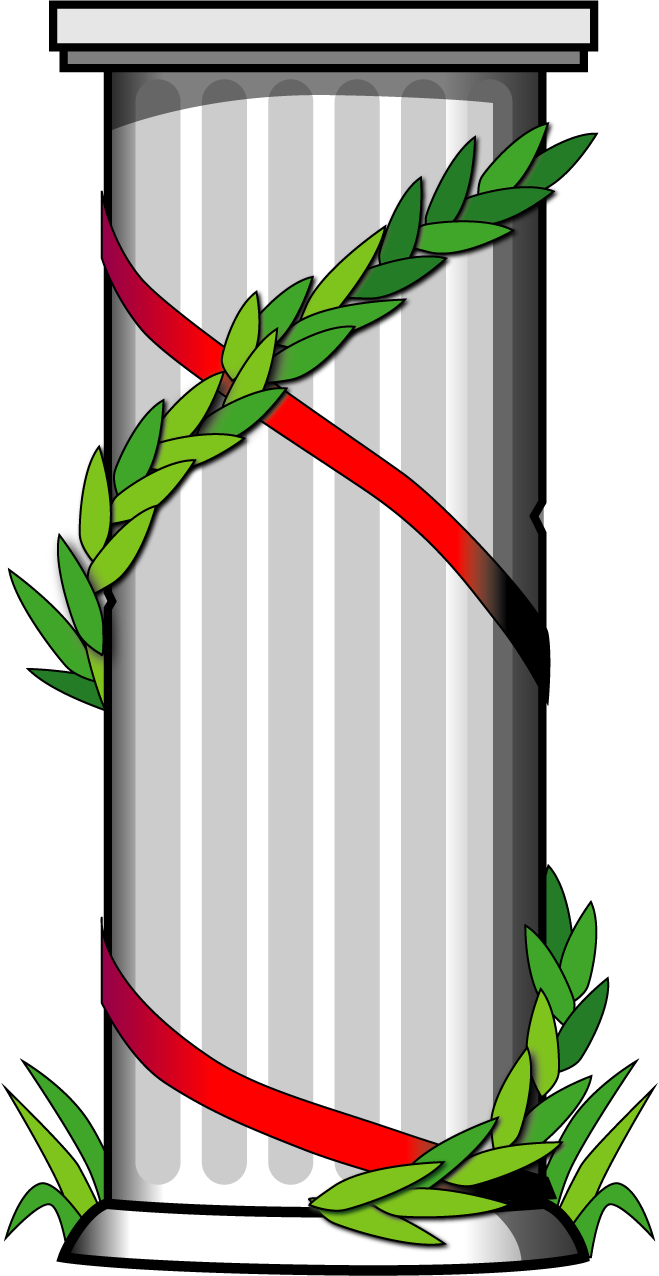 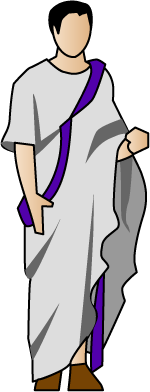 M
1
(1) Cayo Menenio Lanato 
(padre del 503 AC) 
 
(2) Agripa Menenio Lanato 
503, 493 AC 
 
(3) Tito Menenio Lanato 1 
477 AC (hijo 503 AC)
 
(4) Agripa Menenio Lanato 
(Padre del cónsul 452 AC) 
 
(5) Tito Menenio Lanato 
452 AC (hijo de (4) Agripa) 
 
(6) Lucio Menenio Lanato 2  
440 AC (hijo 477 AC)
(8) Agripa Menenio Lanato 3  
439, 442, 419, 417 AC (hijo 477 AC) 
  
(9) Marco Menenio 
(vea Marco Menio, 410 AC) 
  
(10) Tito Menenio Agripa Lanato 
(Padre del tribuno 387 AC) 
  
(11) Licino Menenio Lanato 4 
387, 380, 378, 376 AC (hijo de [10] Tito)
  
(12) Marco Menenio 
384 AC 
  
(13)
Menenio Lanato 
Menenio Agripa Lanato
1 No intervino en la batalla de la Cremera.
2 Durante su consulado hubo una grave hambruna en Roma. 
3 Consulado 439 AC duró 3 por el tema de Espurio Melio, y la llegada de Cincinato. Fue enviado especial a Ardea en 442 AC. 
4 En el 387 AC se crearon 4 tribus, con un total de 25 en aquel entonces.
Praenomina preferidos: Agripa, Cayo, Tito, Lucio, Licino
Menenius
Menenios
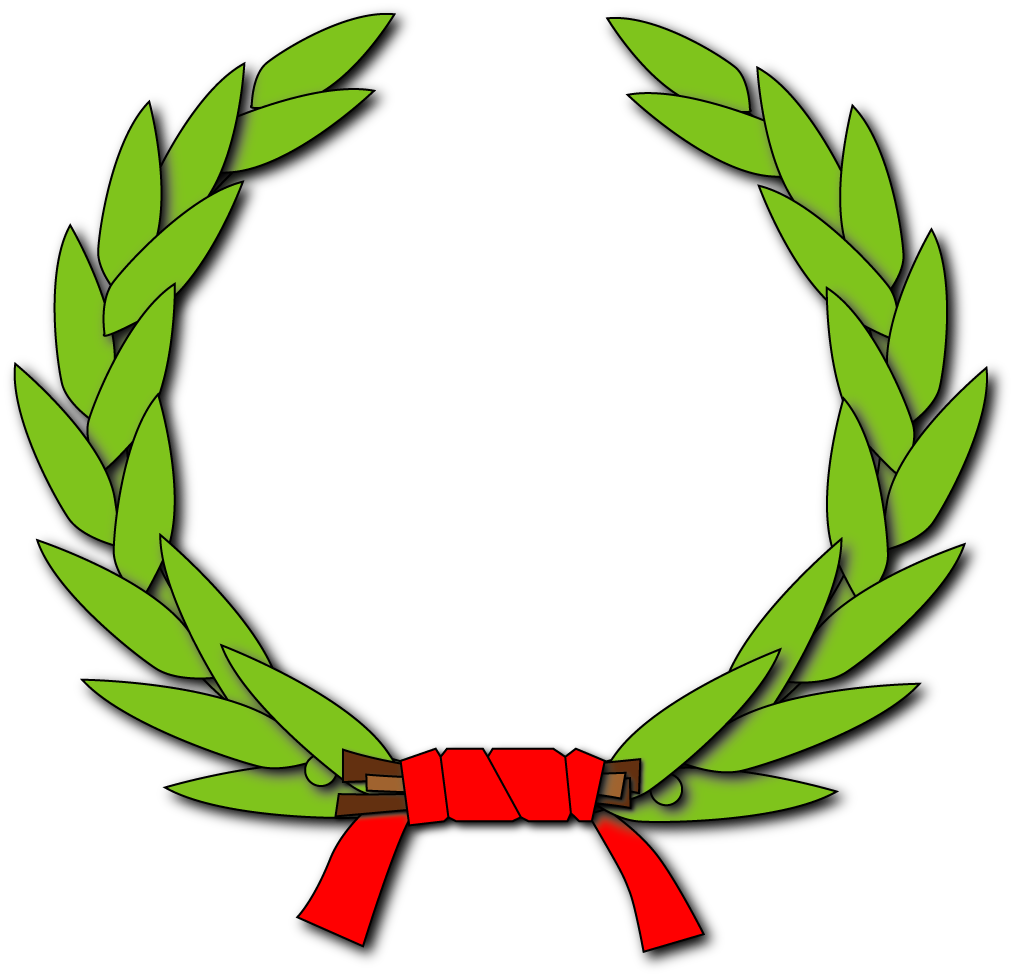 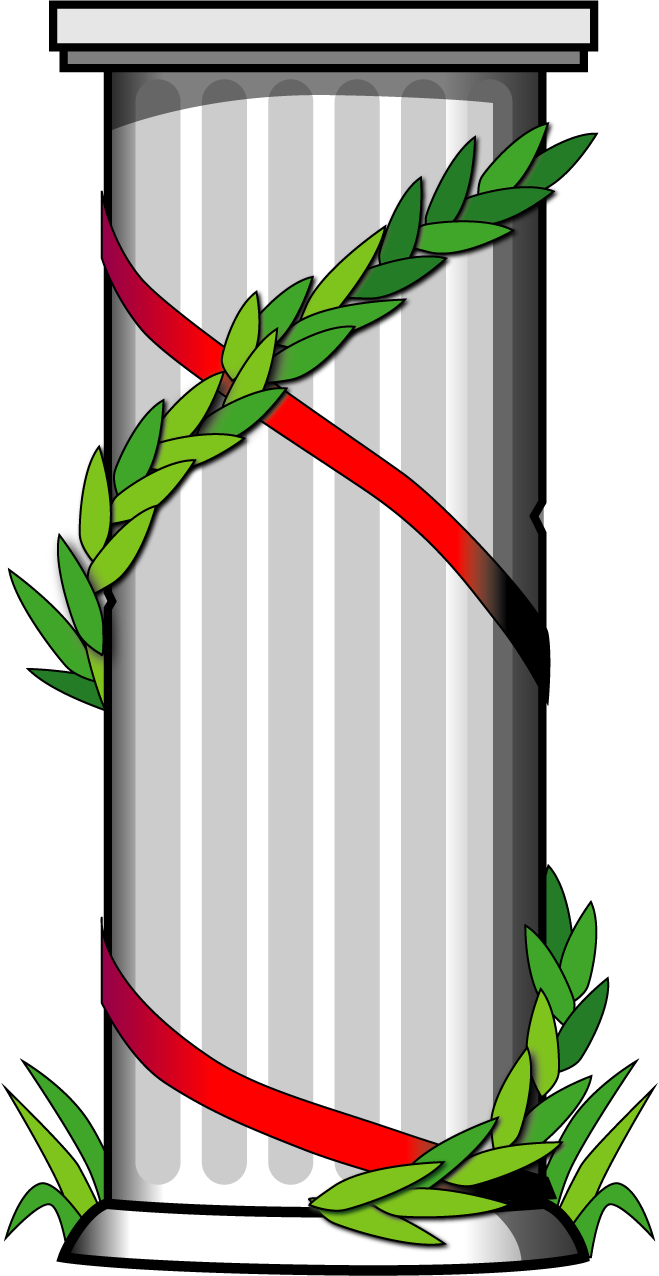 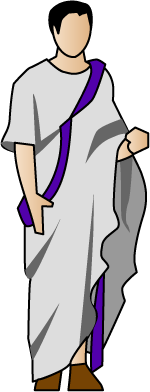 M
2
(14)
Praenomina preferidos: Agripa, Cayo, Tito, Lucio, Licino
Maenius
Menios
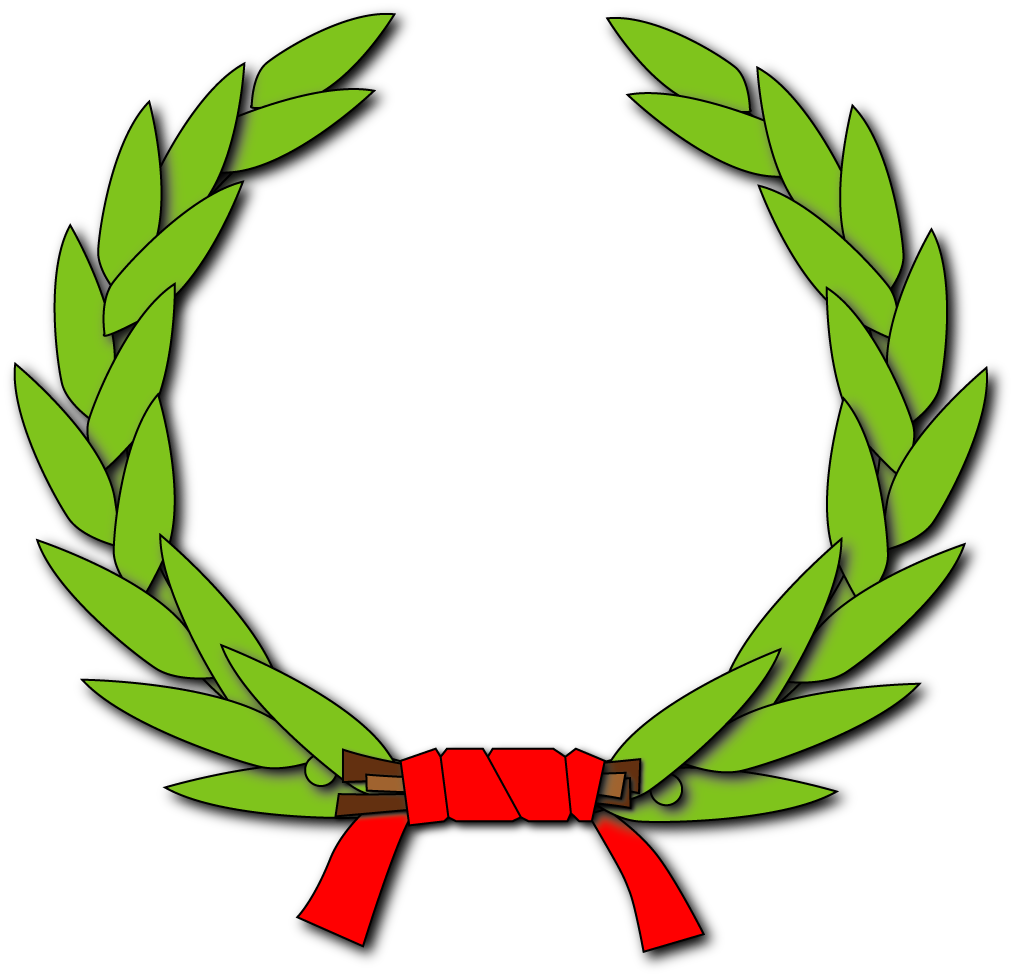 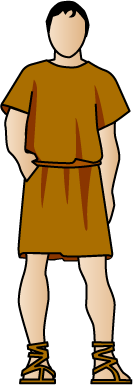 M
(1) Cayo Menio 
483 AC 
 
(2) Marco Menio 1 
410 AC 
 
(3)
1 Aparece erróneamente como Menenio en algunas listas. Propuso una reforma agraria, muy popular en Roma.
Praenomina preferidos: Cayo, Publio, Tito, Quinto
Metilius
Metilios
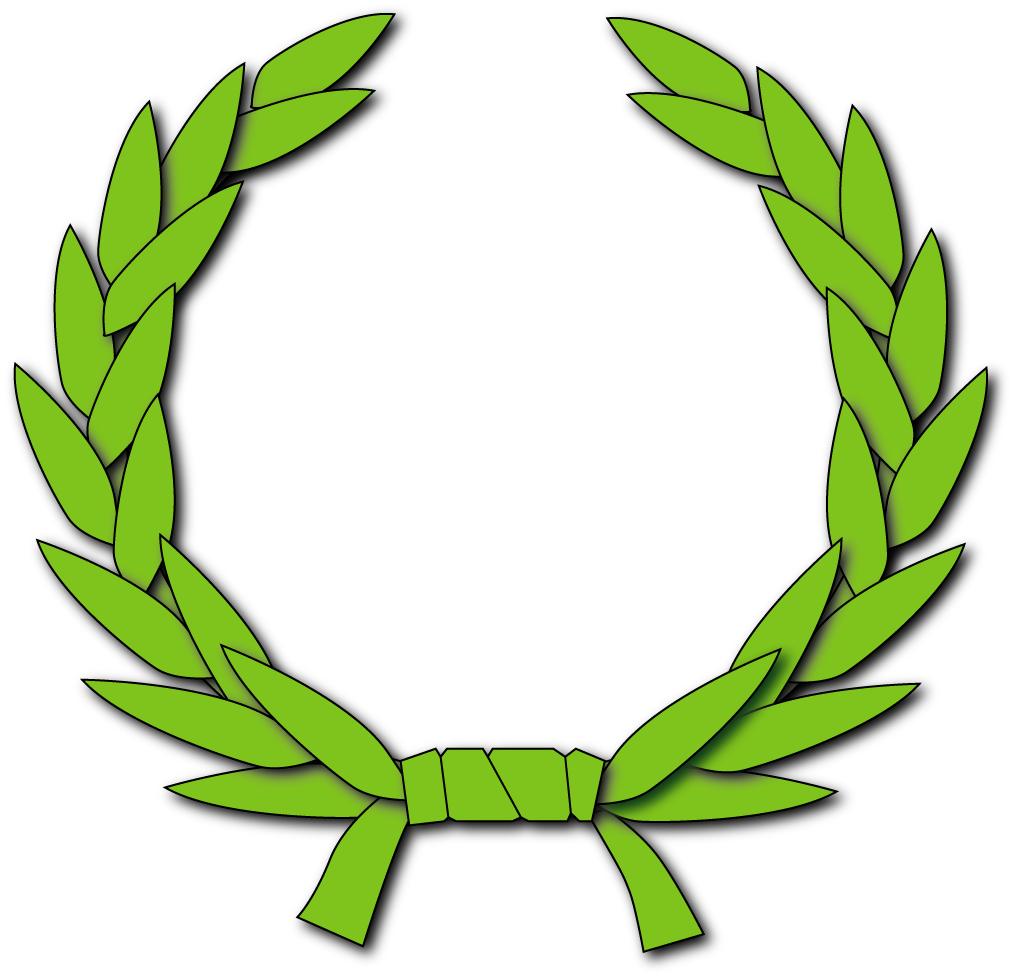 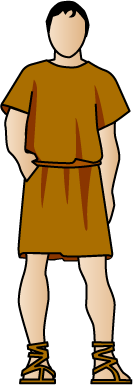 M
(1) Marco Metilio 1 
[?], [?], 416 AC
 
(2) Marco Metilio 2 
401 AC 
 
(3)
1 Este fue el tercer cargo como tribuno (corroborado según Broughton), pero se desconocen los años de las dos magistraturas anteriores. 
2 Procesó a Verginio y a Sergio por el desastre del año anterior.
Praenomina preferidos: Espurio, Marco, Tito, Publio
Minucius
Minucios
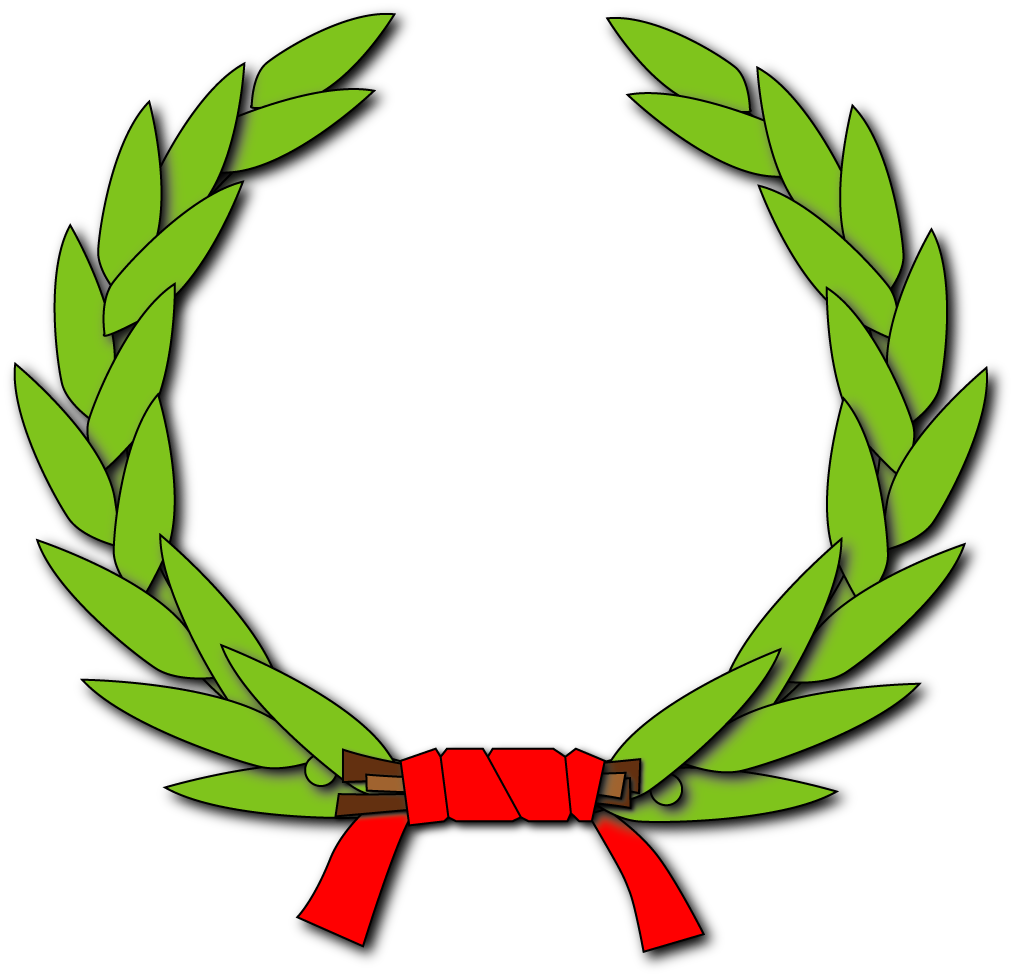 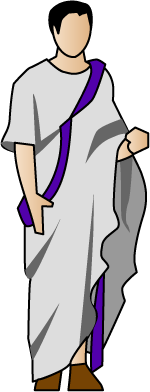 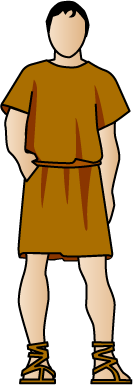 M
(1) Marco Minucio Augurino 1  
509, 497, 491, 488 AC
 
(2) Publio Minucio Aug. 
492 AC (hijo 497 AC)
 
(3) Lucio Minucio Esq. Aug. 2 
458, 450, 449, 440, 439 AC (hijo 492 AC)
 
(4) Quinto Minucio Esq. Aug. 
457 AC
 
(5) Espurio Minucio 
420 AC 
 
(6) Marco Minucio 
401 AC
(7)
Minucio Augurino 
Minucio Esquilino Augurino
1 En el 497 AC se instituyó la Saturnalia y se consagró el templo de Saturno.  
2 Vencedor de la batalla del Monte Álgido. Cincinato le hizo renunciar al consulado en el 458 AC. Nombrado Prefecto Annonae en 440 y 439 AC, debido a la hambruna.
Praenomina preferidos: Marco, Publio, Quinto, Tiberio, Cayo, Espurio
Mucius
Mucios
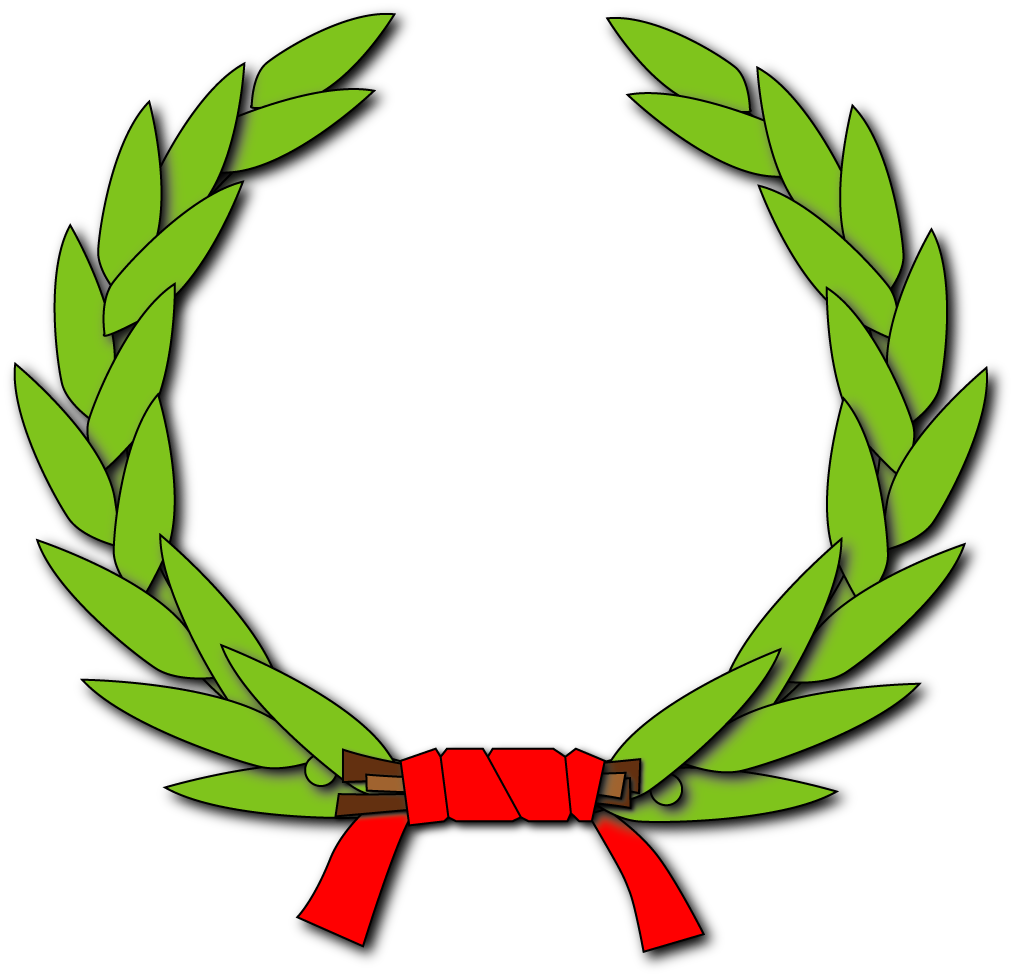 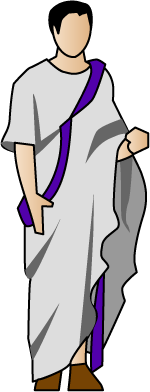 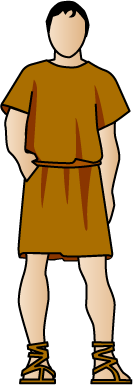 M
(1) Cayo Mucio Escévola  
Intentó matar a Lars Porsena 508 AC 
  
(2) Publio Mucio Escévola 
486 AC 
 
(3)
Mucio Escévola
Praenomina preferidos: Publio, Quinto, Cayo
N
Gentes de Roma
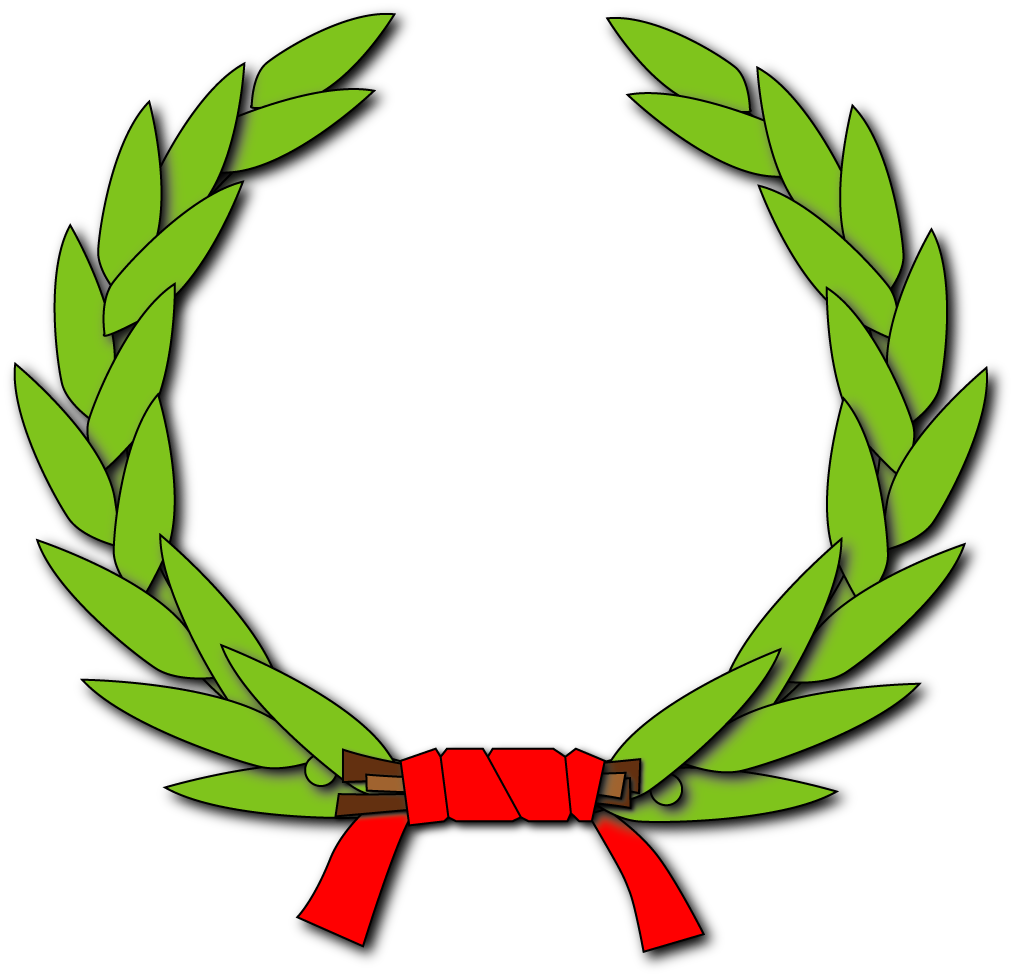 N
A – B – C – D – E – F – G – H – I – J – L – M – N – O – P – Q – R – S – T – U – V
Nautius
Naucios
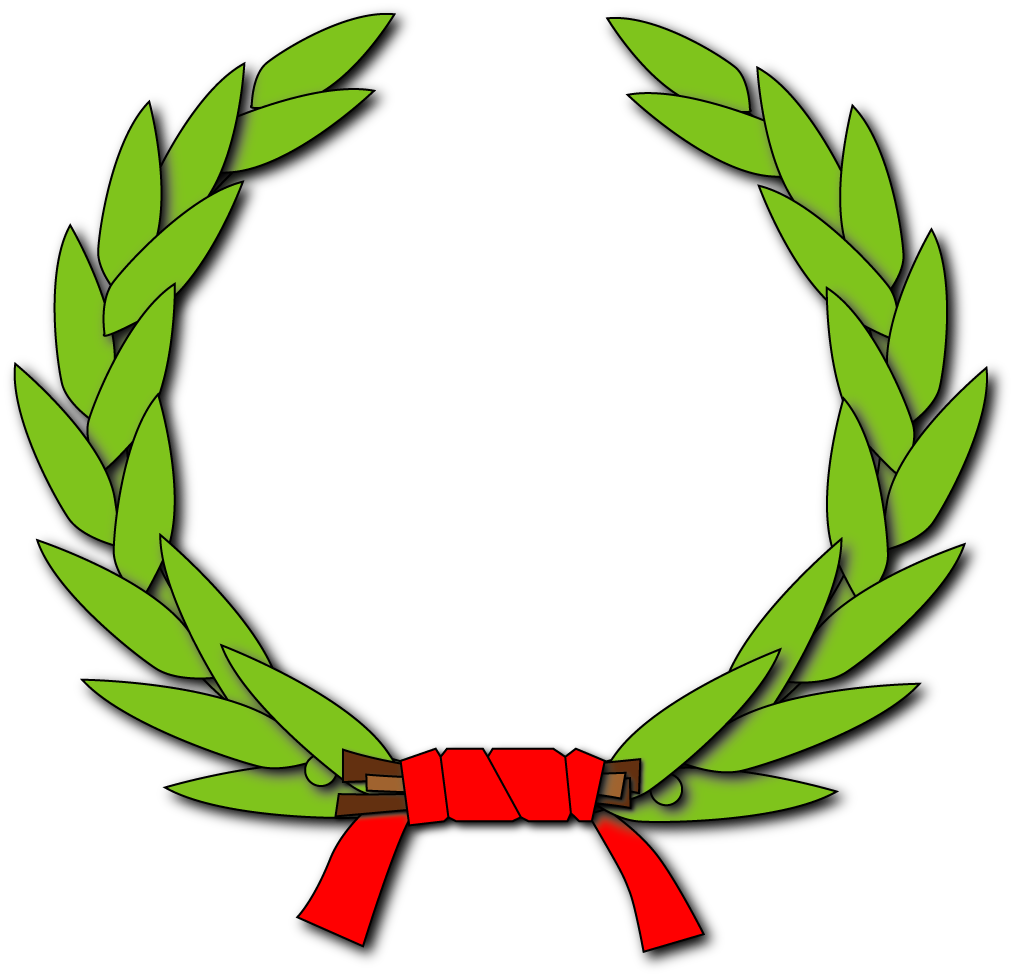 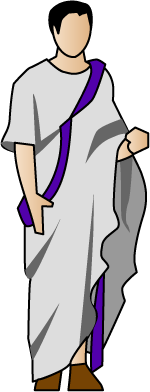 N
(1) Espurio Naucio Rútilo 
488 AC

(2) Cayo Naucio Rútilo 
475, 458 AC (herm. o hijo 488 AC)

(3) Espurio Naucio Rútilo 1 
424 AC 
 
(4) Espurio Naucio Rútilo 2 
419, 416, 411, 404 AC 
 
(5)
Naucio Rútilo
1 Enviado a investigar volscos. 
2 En 419 AC, esclavos conjuran incendiar Roma. En el 411 AC, compró trigo de pueblos vecinos debido a la epidemia.
Praenomina preferidos: Espurio, Cayo, Quinto, Marco, Publio, Lucio
Numicius
Numicios
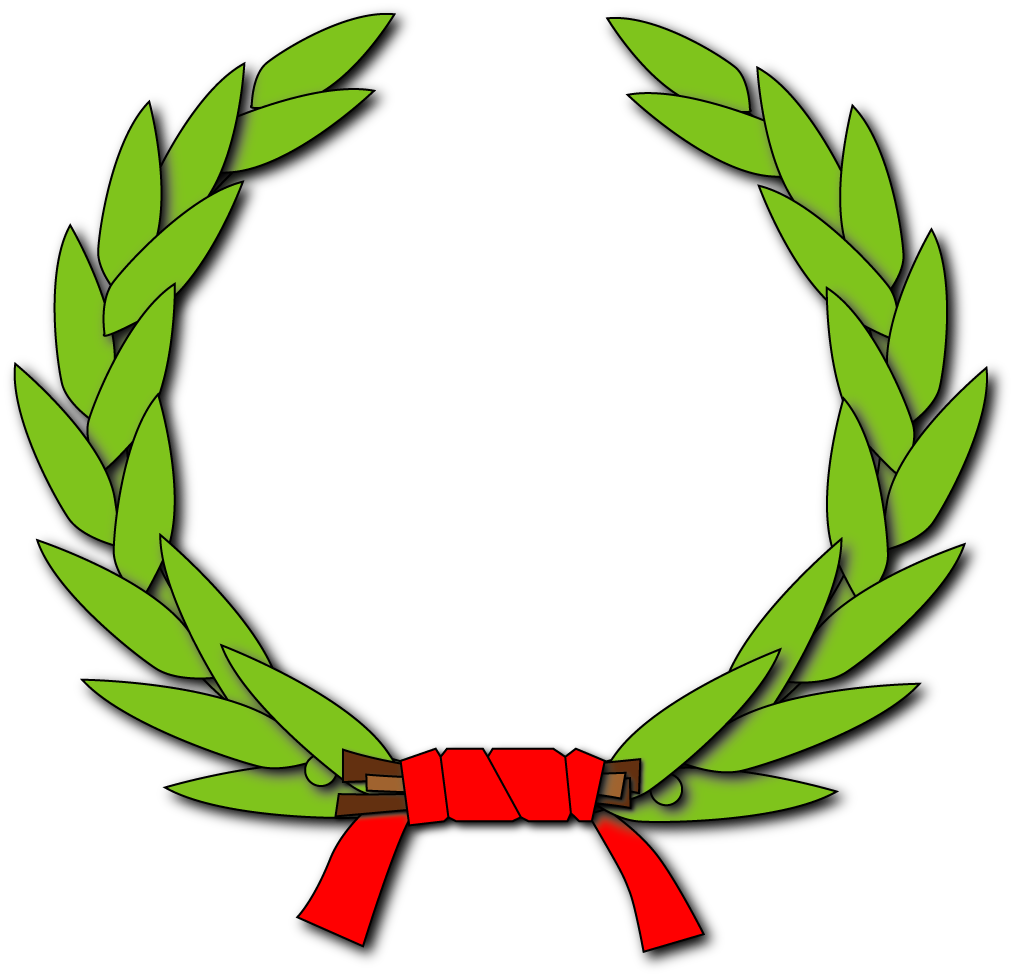 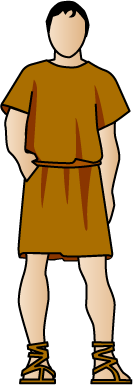 N
(1) Tito Numicio Prisco 
469 AC
 
(2) Tiberio Numicio 
320 AC
 
(3)
Numicio Prisco
Praenomina preferidos: Tito, Tiberio, Publio
Numitorius
Numitorios
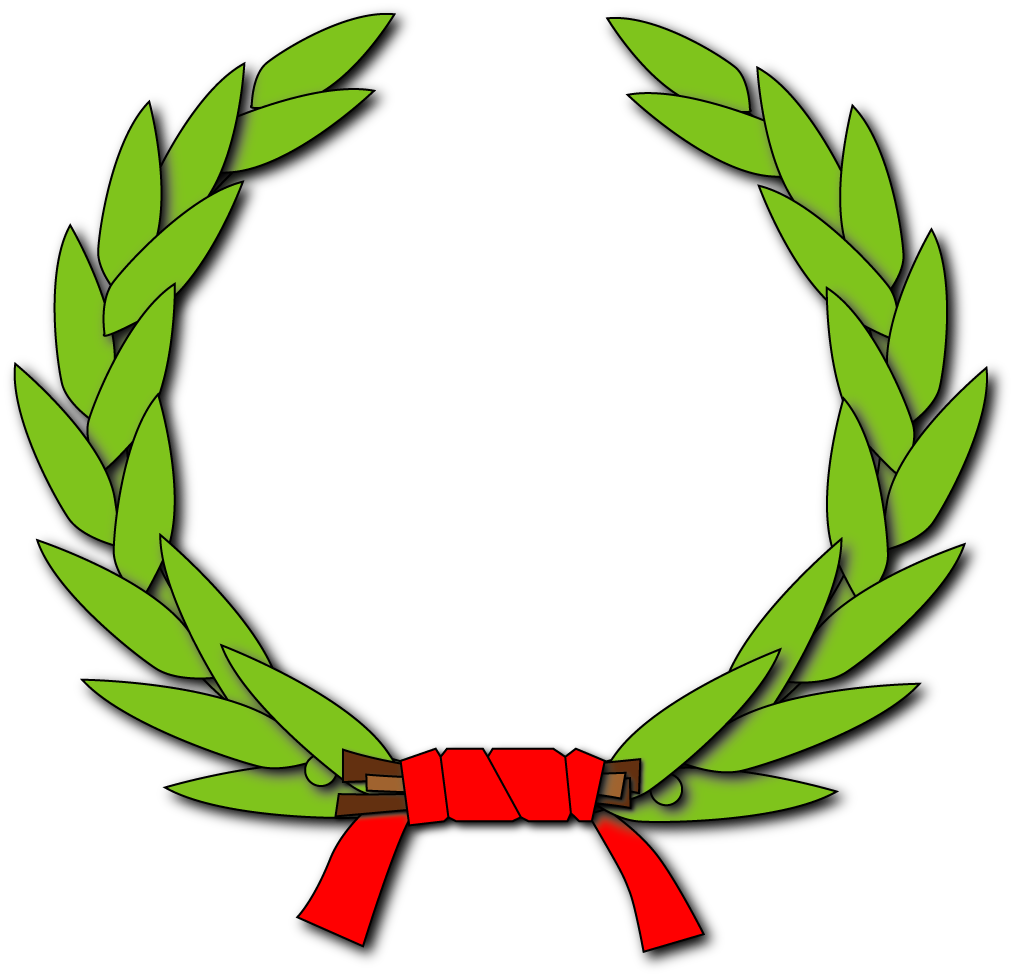 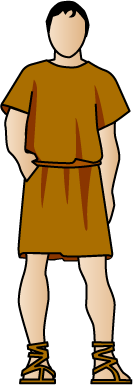 N
(1) Lucio Numitorio 
470 AC
 
(2) Numitoria 1 
Madre de Verginia 
 
(3) Publio Numitorio 
449 AC (Tío de Verginia) 

(4)
1 Esposa del centurión Lucio Verginio, padre de Verginia, durante el tiempo de los decenviros.
Praenomina preferidos: Lucio, Publio
O
Gentes de Roma
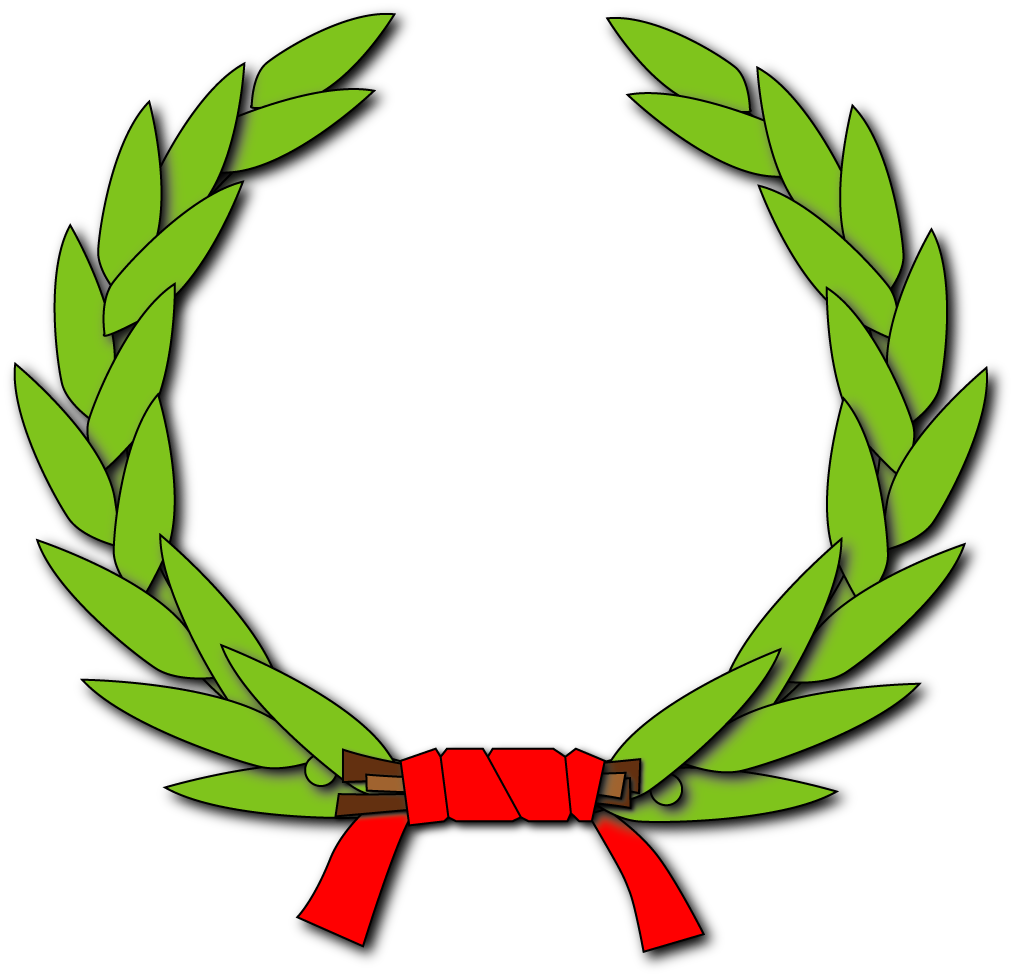 O
A – B – C – D – E – F – G – H – I – J – L – M – N – O – P – Q – R – S – T – U – V
Oppelius
Opilios
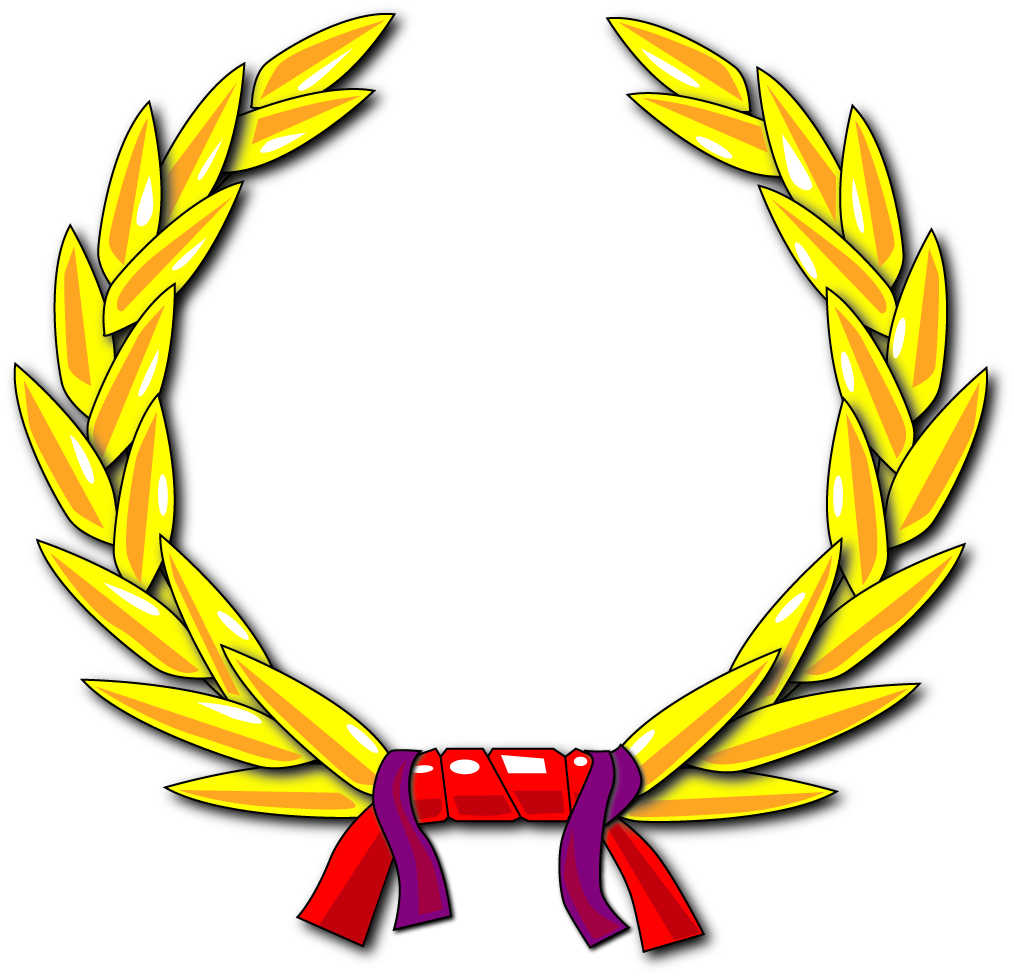 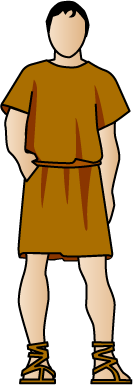 O
(1) Marco Opelio Macrino 
217-218 DC 
 
(2)
Opelio Macrino
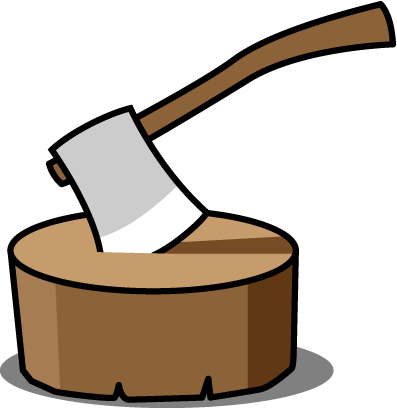 Praenomina preferidos: Marco, Cayo, Publio
Oppius
Opios
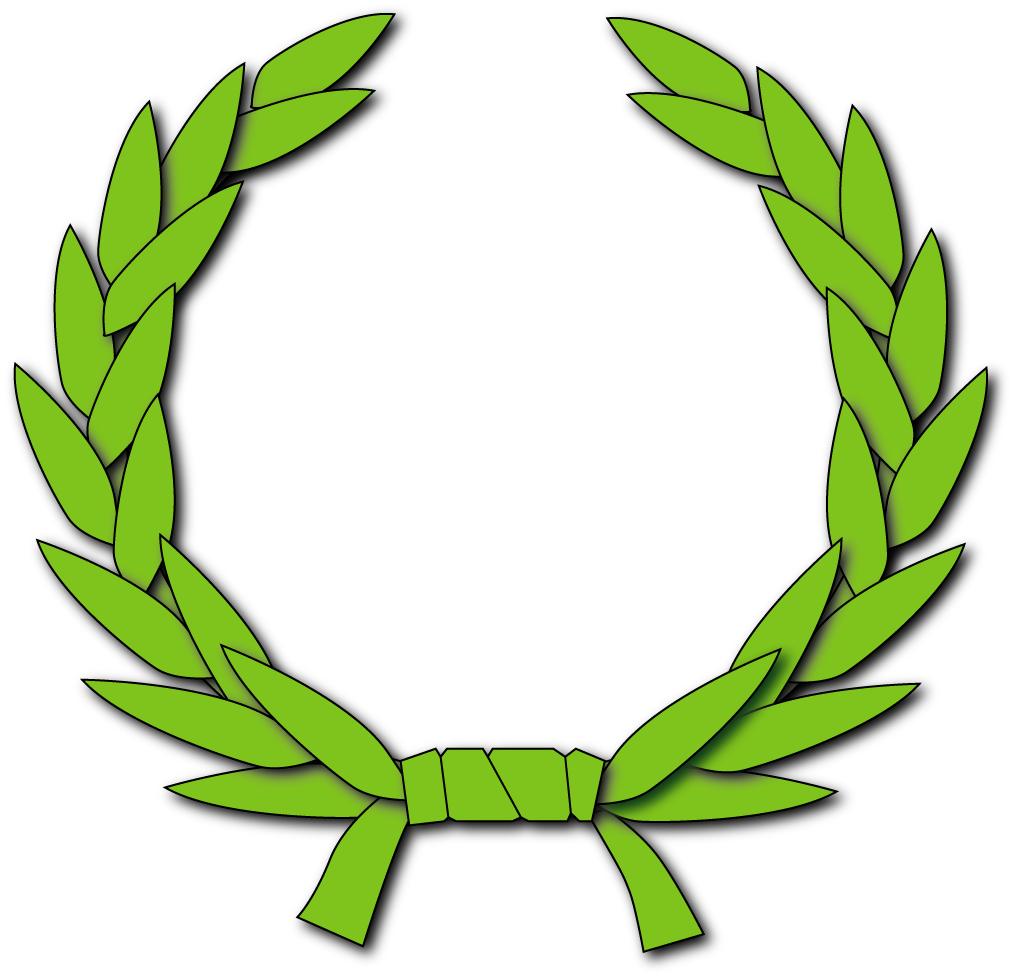 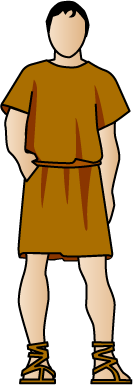 O
(1) Opia 1 
Virgen Vestal 
 
(2) Espurio Opio Córnicen 2 
540, 449 AC 
  
(3) Cayo Opio
449 AC 
 
(4)
Opio Córnicen
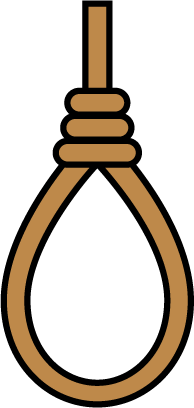 1 Fue puesta a muerte en el 483 AC.
2 Se suicidó en la cárcel.
Praenomina preferidos: Espurio, Marco, Cayo, Lucio, Quinto, Publio
P
Gentes de Roma
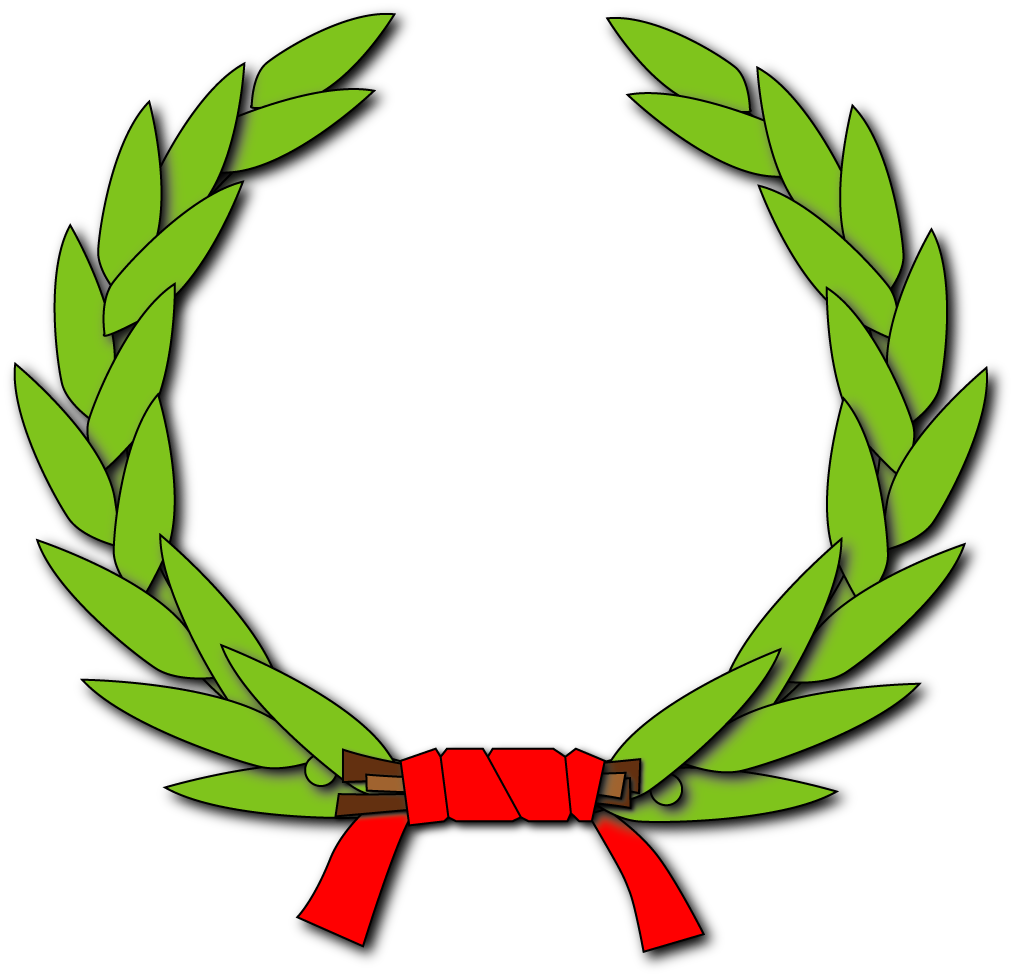 P
A – B – C – D – E – F – G – H – I – J – L – M – N – O – P – Q – R – S – T – U – V
Papius
Papios
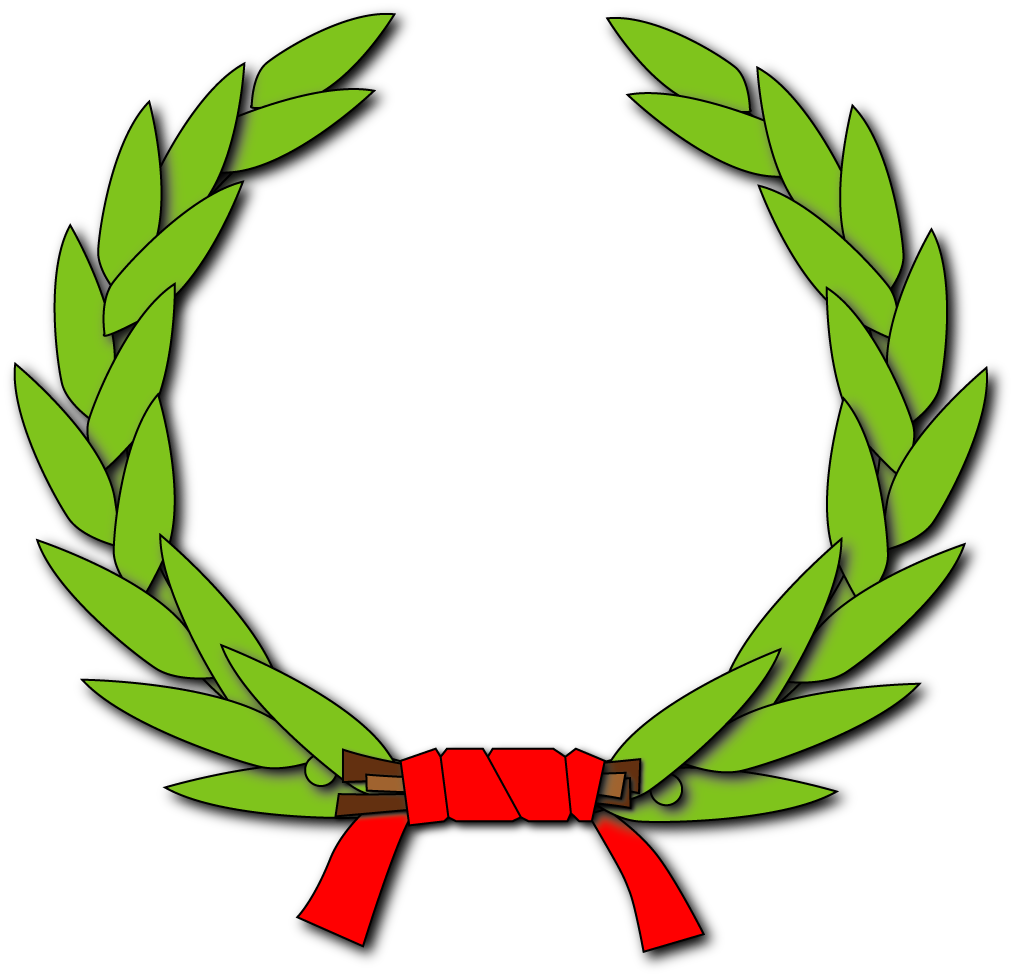 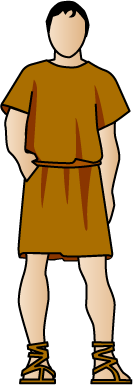 P
(1) Publio Papio 1 
409 AC  
 
(2)
1 Uno de los primeros cuestores de origen plebeyo.
Praenomina preferidos: Lucio, Marco, Cayo, Numerio
Papirius
Papirios
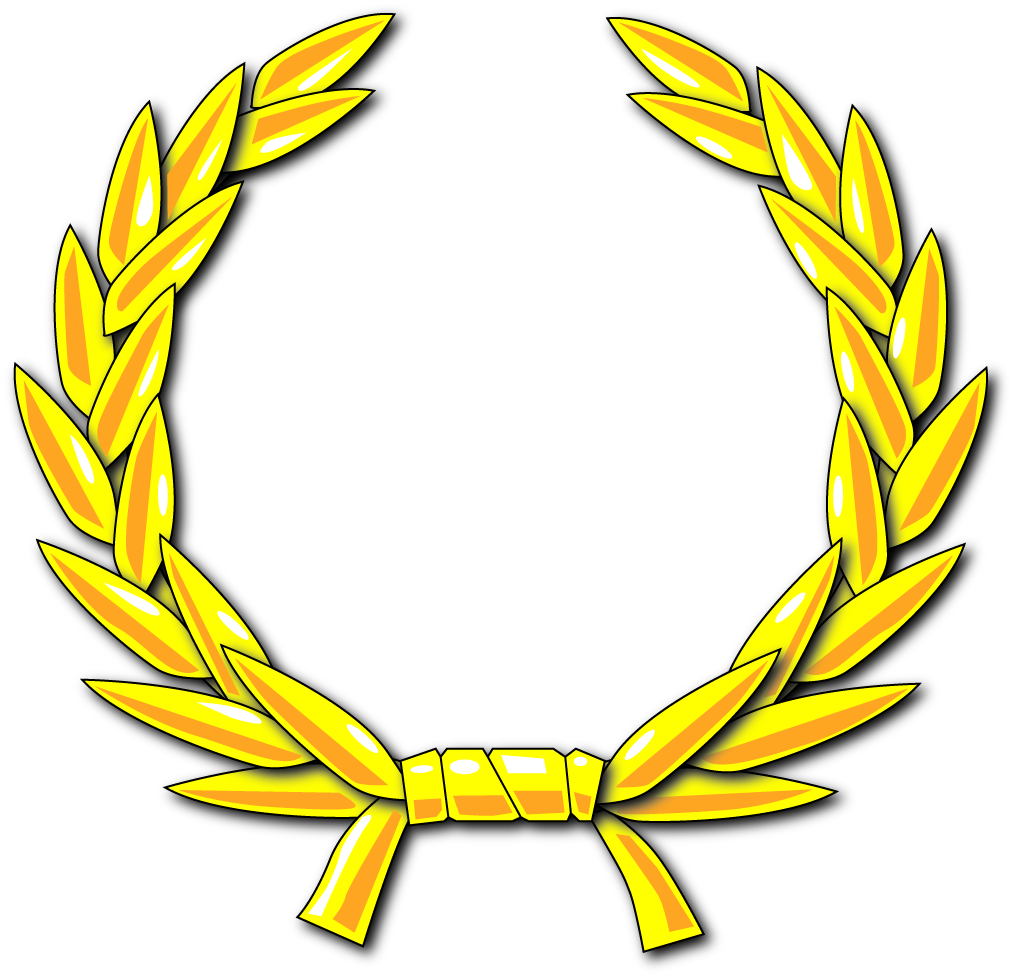 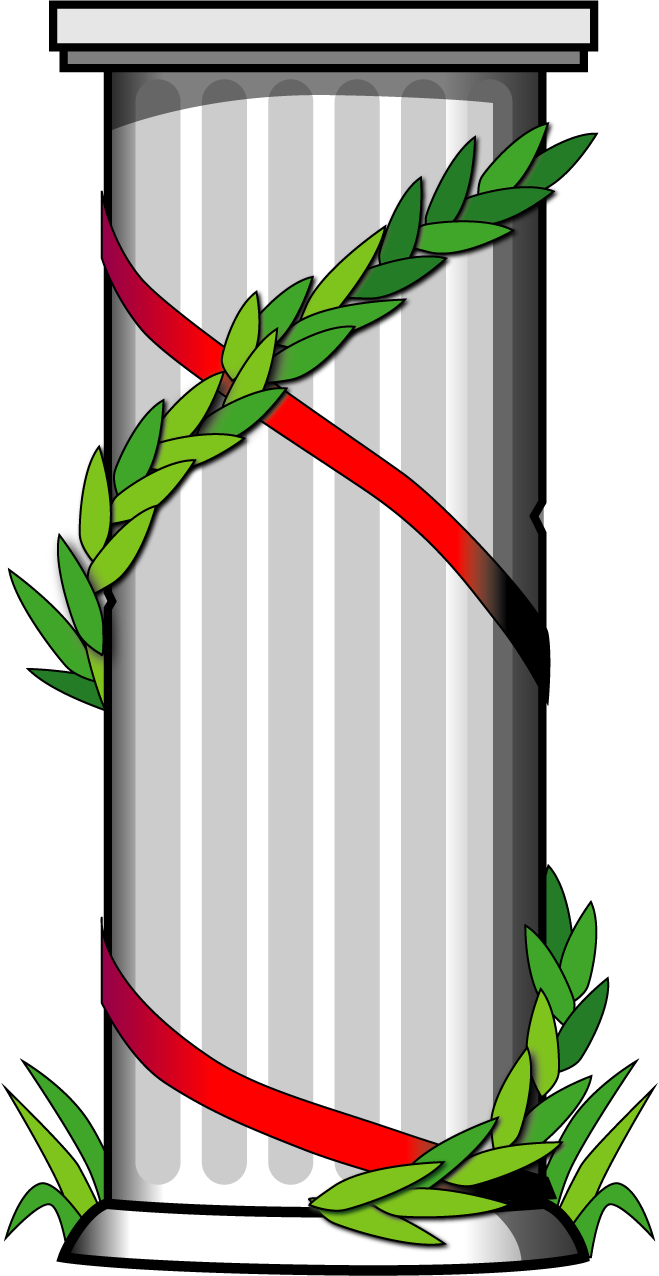 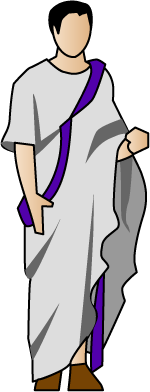 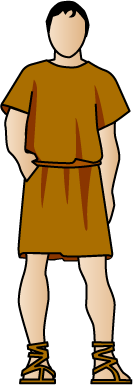 P
1
(1) Sexto Papirio 
Jurista de Tarquinio el Soberbio 
 
(2) Cayo Papirio 1 
509 AC 
 
(3) Manio Papirio 2 
509 AC 
 
(4) Marco Papirio Carventano
458 AC
 
(5) Lucio Papirio Mugilano
444, 443 AC 
 
(6) Lucio Papirio Mugilano 
427, 422, 420, 418 AC (hijo 444 AC)
(7) Marco Papirio Mugilano 3 
418, 416, 411 AC (hijo 444 AC) 
  
(8) Lucio Papirio Mugilano
389, 382, 380, 376 AC (hijo 427 AC) 
  
(9) Marco Papirio Craso
441 AC 
  
(10) Lucio Papirio Craso 4 
436 , 430 AC 
  
(11) Cayo Papirio Craso 5 
430 AC 
  
(12) Lucio Papirio Cursor 
393, 387, 385 AC
Papirio Carventano 
Papirio Mugilano 
Papirio Craso 
Papirio Cursor
1 Pontífice Máximo fue o bien, M. Horacio Pulvilo, o bien, Cayo Papirio. 
2 Primer Rex Sacrorum de Roma. 
3 Desprecio mutual con L. Sergio Fid.
4 La peste del 36 impidió sitios. Tregua de ocho años con Ecuos en 430 AC. Diodoro Sículo lo llama Cayo. 
5 Algunas fuentes (Broughton incluído) indican que 436 AC y 430 AC son una misma persona.
Praenomina preferidos: Lucio, Marco, Cayo, Manio, Espurio, Tiberio, Sexto, Publio, Cneo
Papirius 2
Papirios
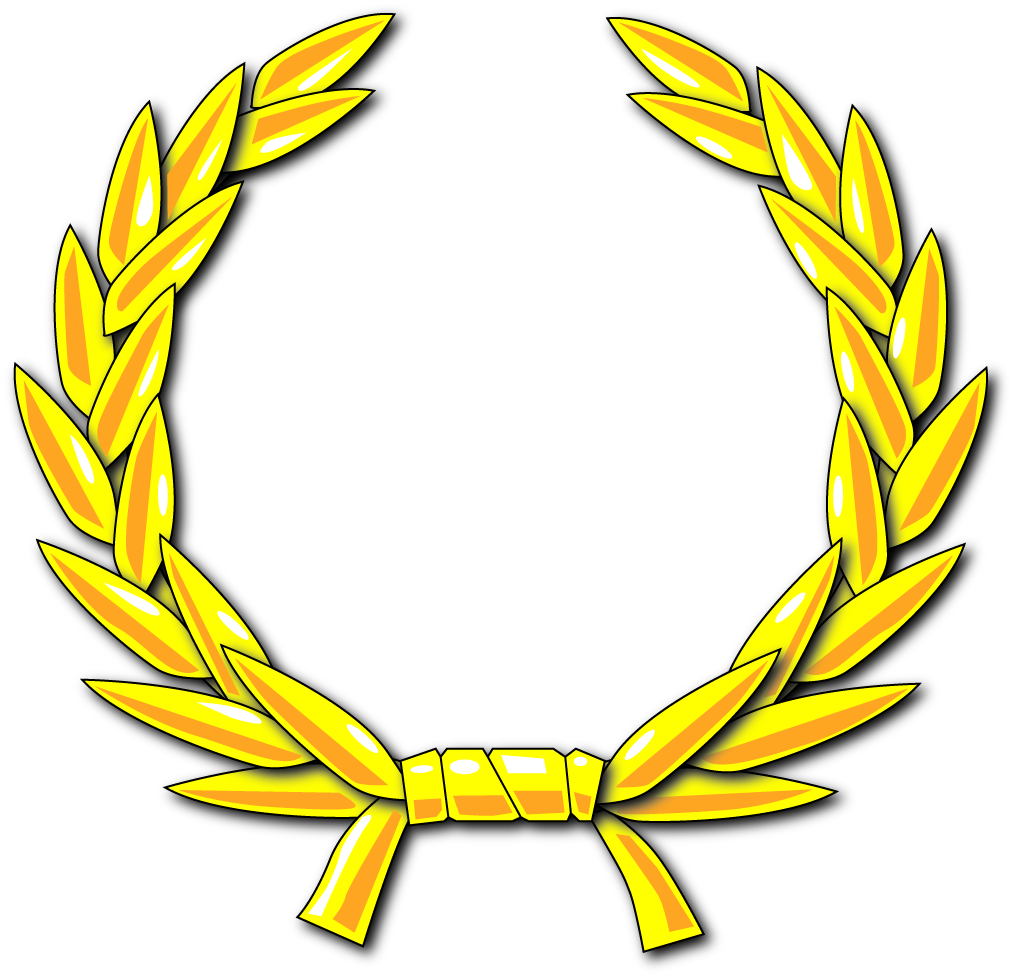 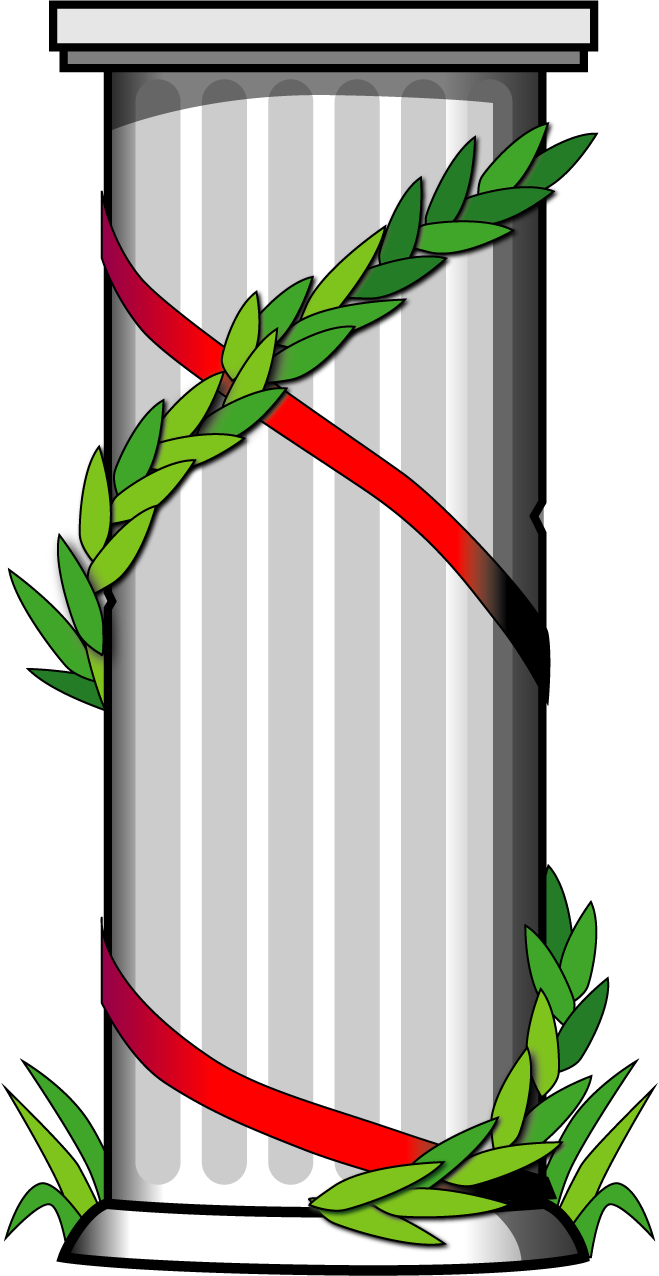 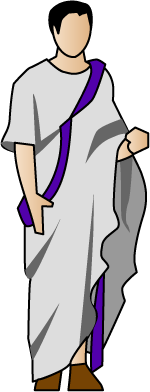 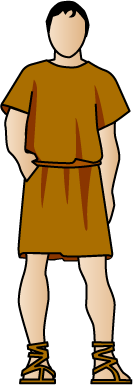 P
2
(13) Cayo Papirio Craso 
384 AC 
  
(14) Espurio Papirio Craso 
382 AC 
  
(15)
Praenomina preferidos: Lucio, Marco, Cayo, Manio, Espurio, Tiberio, Sexto, Publio, Cneo
Poetelius
Petelios
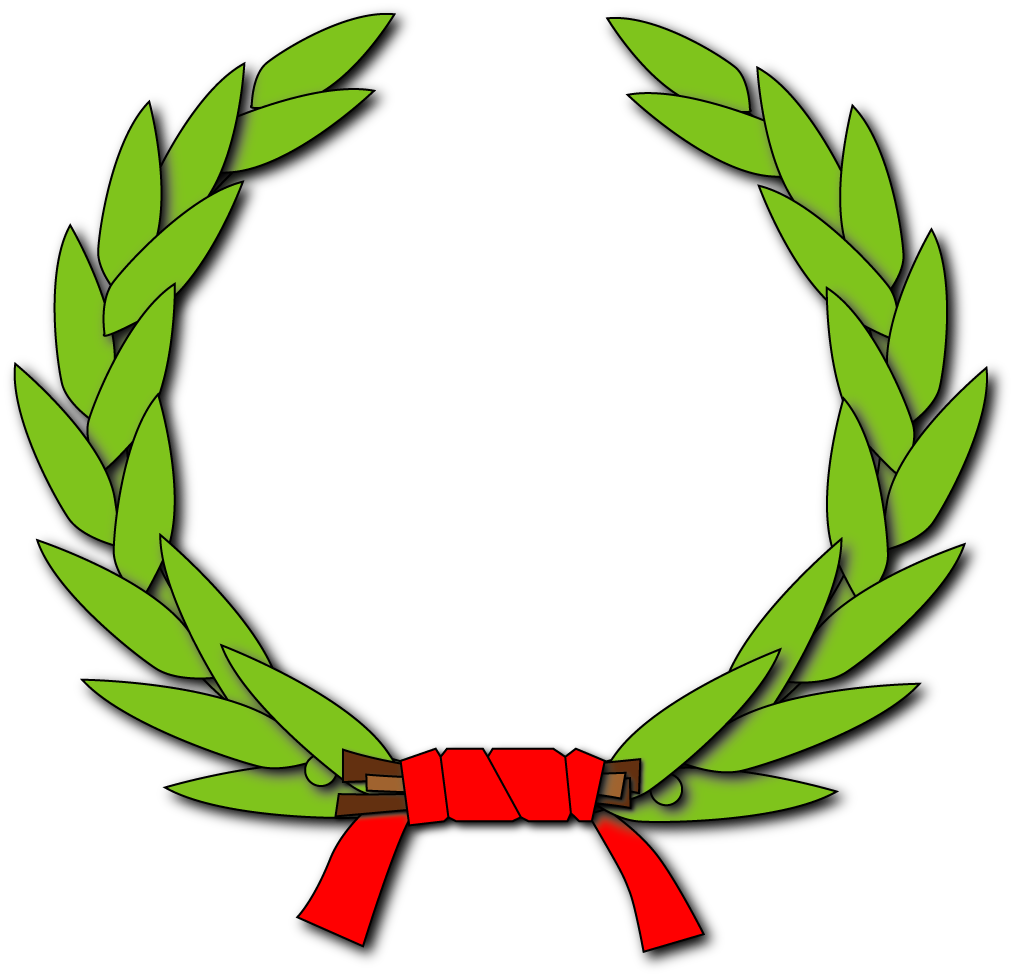 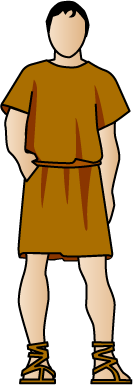 P
(1) Quinto Petelio Libón Visolo
450, 449 AC

(2) [?] Petelio 
442, 441 AC 
 
(3)
Petelio Libón Visolo
Praenomina preferidos: Quinto, Cayo, Marco, Publio
Pinarius
Pinarios
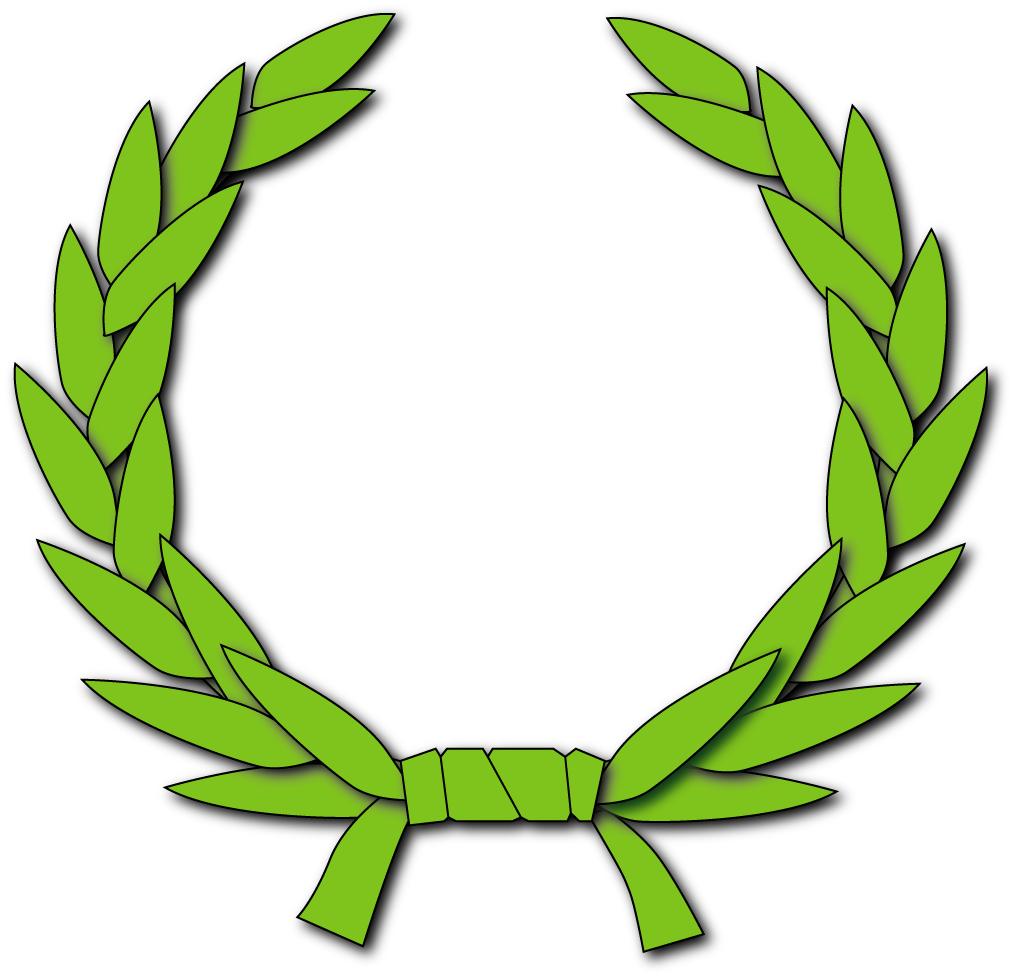 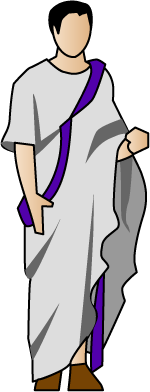 P
(1) Publio Pinario Mam. Rufo 
489, 488 AC

(2) Lucio Pinario Mam. Rufo 
472 AC (hijo 489 AC)

(3) Lucio Pinario Mamercino 
432 AC (hijo 472 AC)
 
(4) Publio Pinario 
430 AC 
 
(5)
Pinario Mamercino Rufo 
Pinario Mamercino
Praenomina preferidos: Publio, Lucio, Mamerco, Marco, Tito
Pompilius
Pompilios
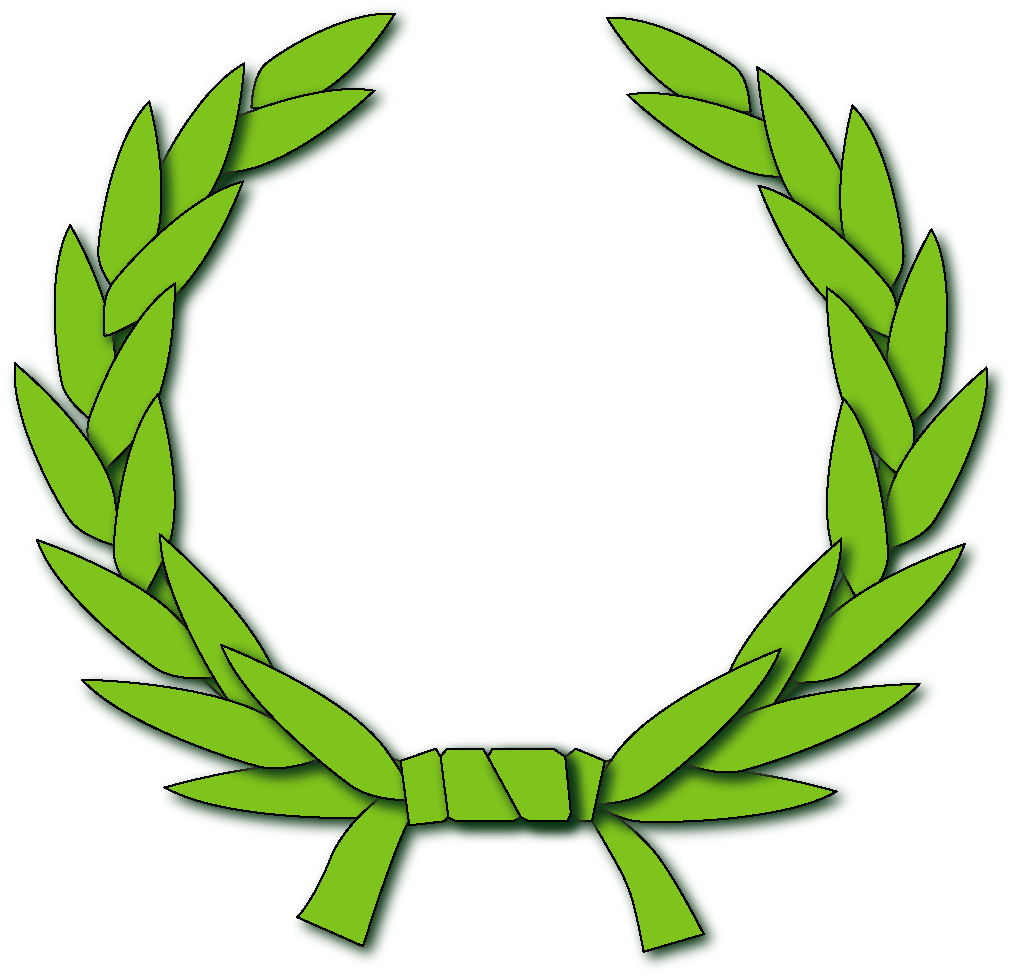 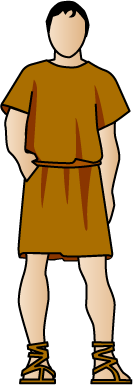 P
(1) Numa Pompilio 
715-673 AC
 
(2) Sexto Pompilio 
420 AC 
 
(3)
Praenomina preferidos: Pompo, Numa, Mamerco, Calpo, Pino, Sexto, Marco
Pomponius
Pomponios
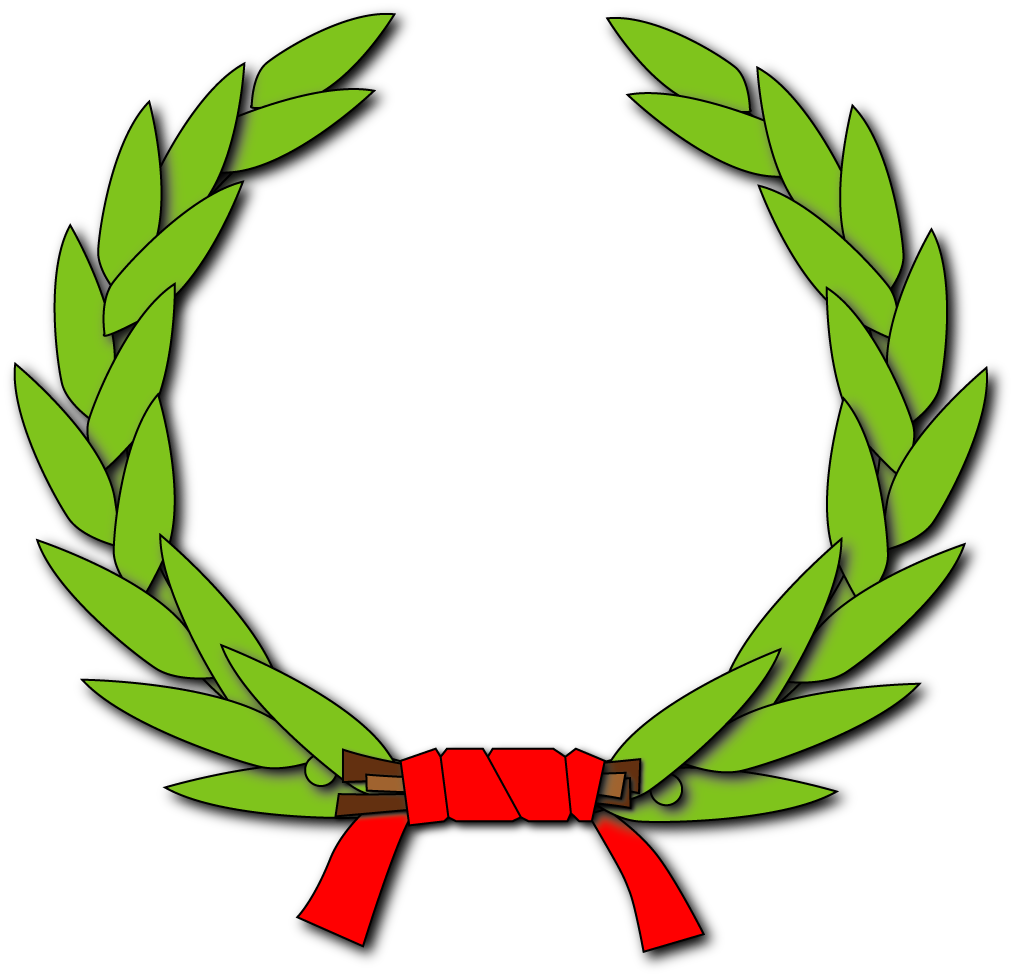 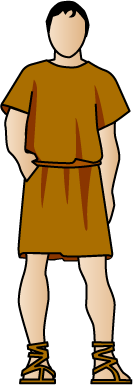 P
(1) Marco Pomponio 
449 AC 
 
(2) Lucio Pomponio Rufo 
(Abuelo del tribuno 399 AC) 
 
(3) Lucio Pomponio Rufo 
(Padre del tribuno 399 AC) 
 
(4) Marco Pomponio Rufo 1 
399 AC 
 
(5) Quinto Pomponio 
395, 394 AC 
 
(6)
Pomponio Rufo
1 En el 399 AC se celebró por primera vez en Roma un lectisternio.
Praenomina preferidos: Pompo, Numa, Mamerco, Calpo, Pino, Sexto, Marco
Pontificius
Pontificios
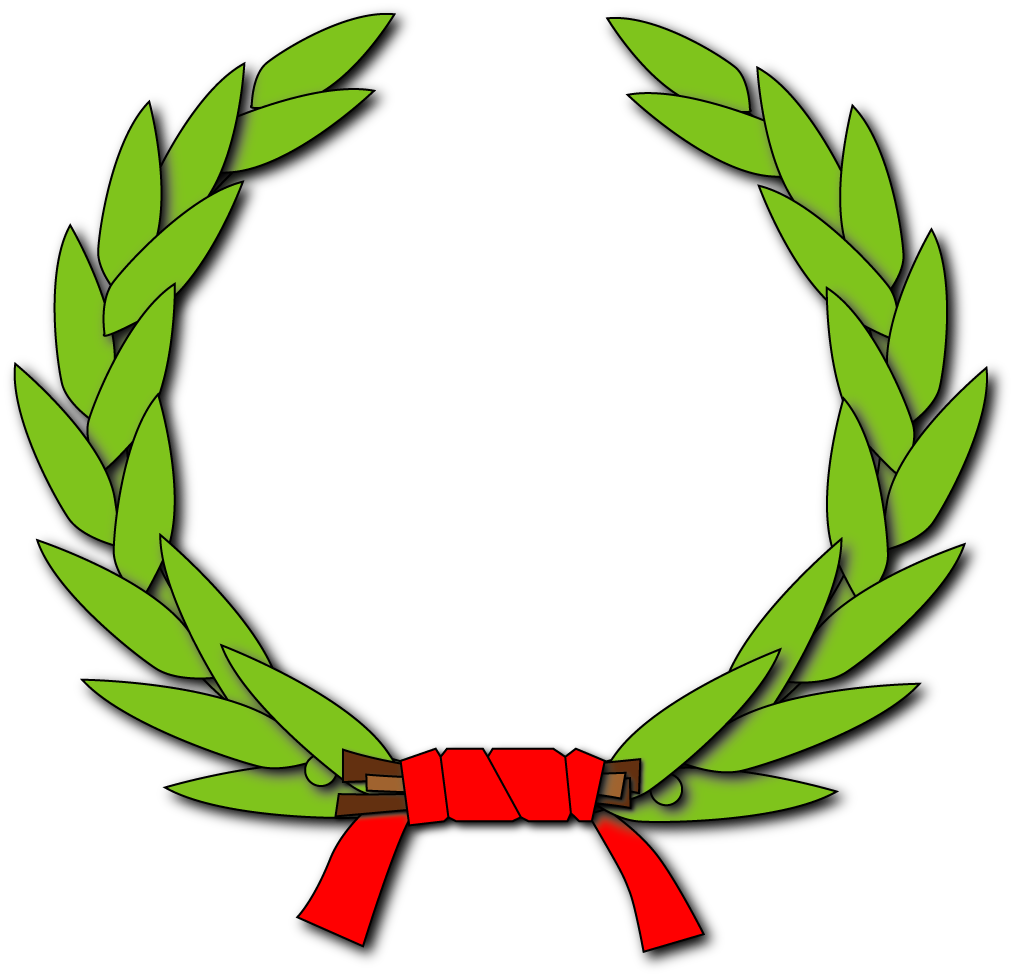 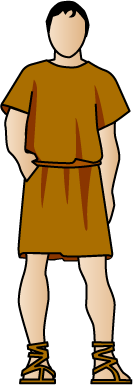 P
(1) Tito Pontificio  
480 AC
 
(2)
Praenomina preferidos: Tito. No se conoce mucho de esta gens.
Postumius
Postumios
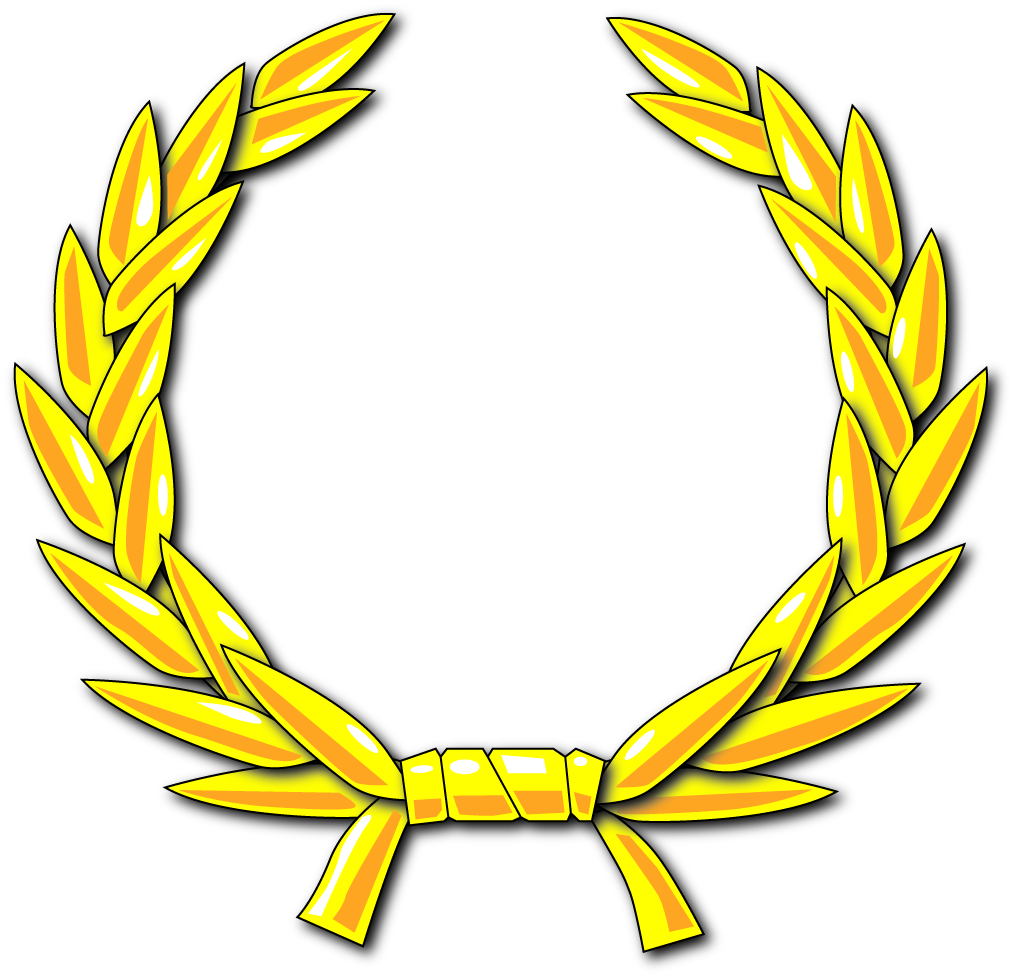 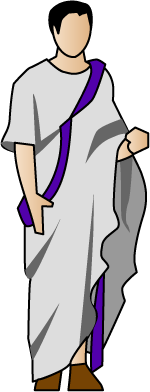 P
1
(1) Quinto Postumio Tuberto 
(Padre de 505, 503 AC) 
 
(2) Publio Postumio Tuberto 
505, 503, 493 AC 
 
(3) Aulo Postumio Albo Reg. 
504, 499, 496, 495, 493 AC 
 
(4) Espurio Postumio Albo Reg. 1 
466, 463-439, 454, 453, 452, 451, 446, 380 AC (hijo de 499 AC) 
 
(5) Aulo Postumio Albo Reg. 
464, 458 AC (hijo de 499 AC)
(6) Aulo Postumio Tuberto 2 
434, 431 AC 
 
(7) Espurio Postumio Albo Reg. 
432, 431 AC (hijo de 466 AC) 
 
(8) Marco Postumio Albino Reg. 3  
426, 403 AC (hijo de 464 AC) 
 
(9) Postumia 4 
Virgen Vestal 
 
(10) P. Postumio Albino Reg. 5 
414 AC (hijo de 464 AC) 
 
(11) Aulo Postumio Albino Reg. 6 
397 AC
Postumio Tuberto 
Postumio Albo Regilense 
Postumio Albino Regilense
1 Fue uno de los tres enviados a Grecia a estudiar leyes. Murió siendo censor en 380 AC. 
2 Suegro de T. Quincio C. (431, 428 AC).
3 Con M. Furio Camilo. Impuso multas a hombres solteros de edad avanzada.
4 Puesta a juicio y absuelta, en el 420 AC.
5 Fue lapidado durante un motín en el 414 AC, provocando una investigación al año siguiente. 
6 Reclutó un ejército de voluntarios.
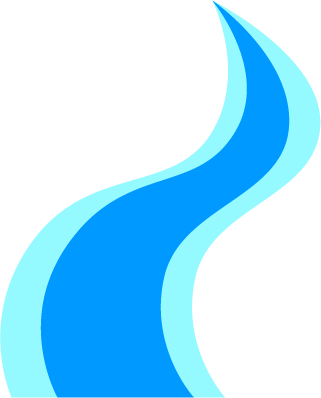 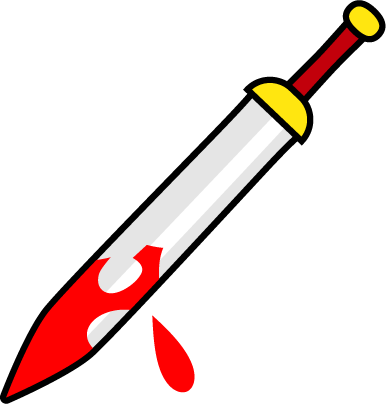 Praenomina preferidos: Aulo, Espurio, Lucio, Marco, Publio, Quinto, Cayo, Cneo, Tito
Publilius
Publilios
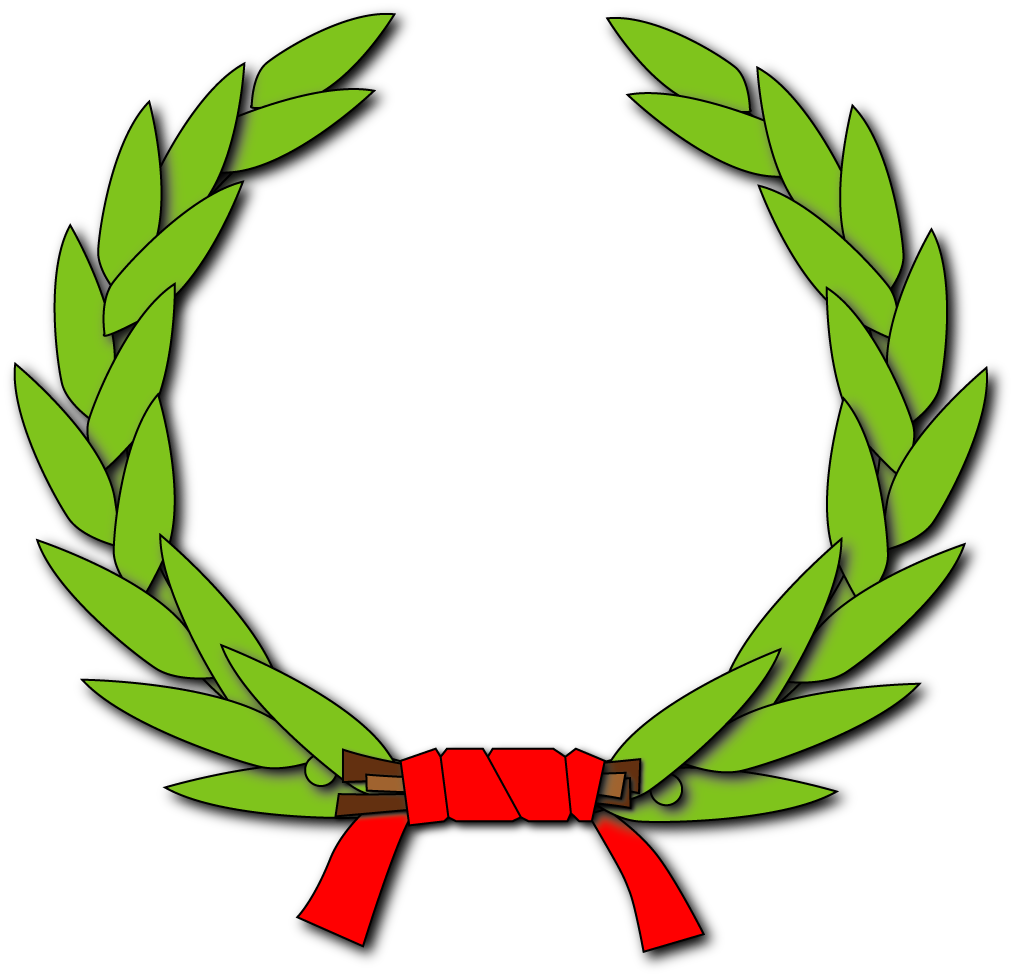 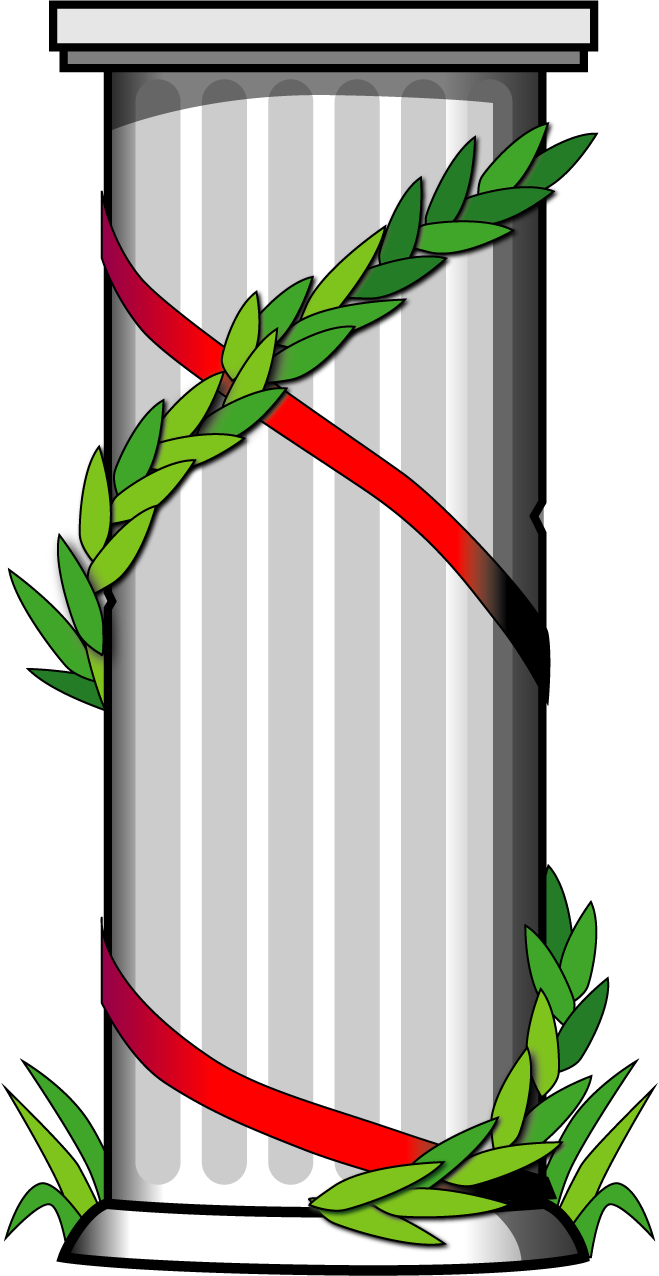 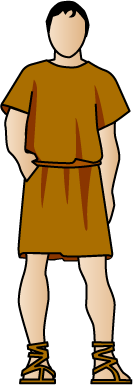 P
(1) Volerón Publilio 1 
472, 471 AC 
 
(2) Lucio Publilio  
(hijo 472 AC) 
 
(3) Lucio Publilio Filón Vulsco 2 
400 AC (hijo de 2) 
 
(4) Volerón Publilio Filón 3 
399 AC (hijo de 2) 
 
(5) Quinto Publilio 
384 AC 
  
(6)
Publilio Filón Vulsco 
Publilio Filón
1 Héroe de la revuelta popular del ’73, autor de la Lex Publilia Voleronis. 
2 Ese año se congeló el Tíber.
3 En el 399 AC se celebró por primera vez en Roma un lectisternio.
Praenomina preferidos: Volerón, Lucio, Quinto, Cayo, Tito
Postumius 2
Postumios
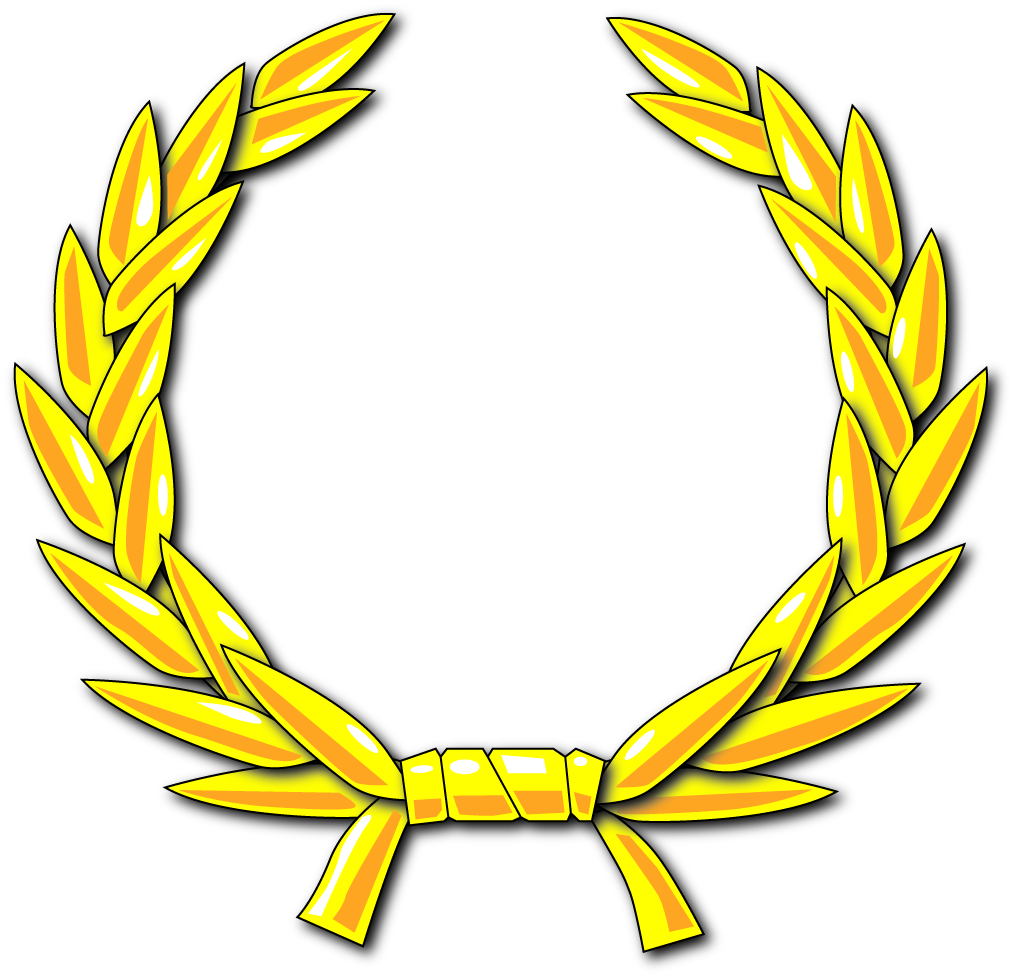 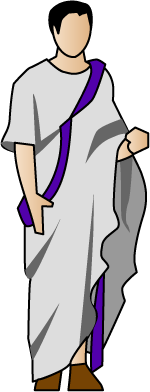 P
2
(12) Espurio Postumio A. Reg. 1 
394, 380 AC (hijo de 432 AC[?], padre de Espurio Postumio Albino Caudino) 
 
(13) Lucio Postumio Albino Reg. 
389, 381 AC 
  
(14) Aulo Postumio Albino Reg.
381 AC (quizás herm. de Lucio)
  
(15)
Postumio Albino Regilense
1 Fue censor con Cayo Sulpicio Camerino. Murió durante ese cargo.
Praenomina preferidos: Aulo, Espurio, Lucio, Marco, Publio, Quinto, Cayo, Cneo, Tito
Q
Gentes de Roma
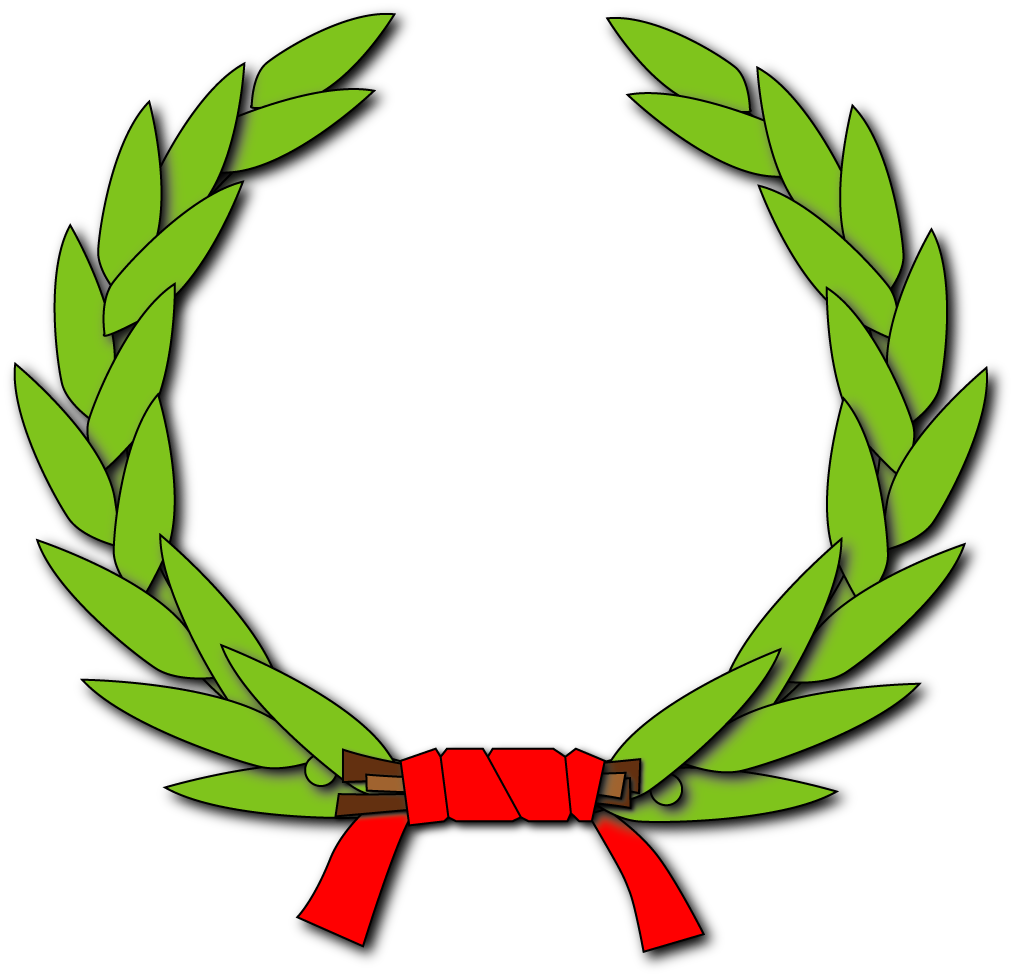 Q
A – B – C – D – E – F – G – H – I – J – L – M – N – O – P – Q – R – S – T – U – V
Quinctius
Quincios
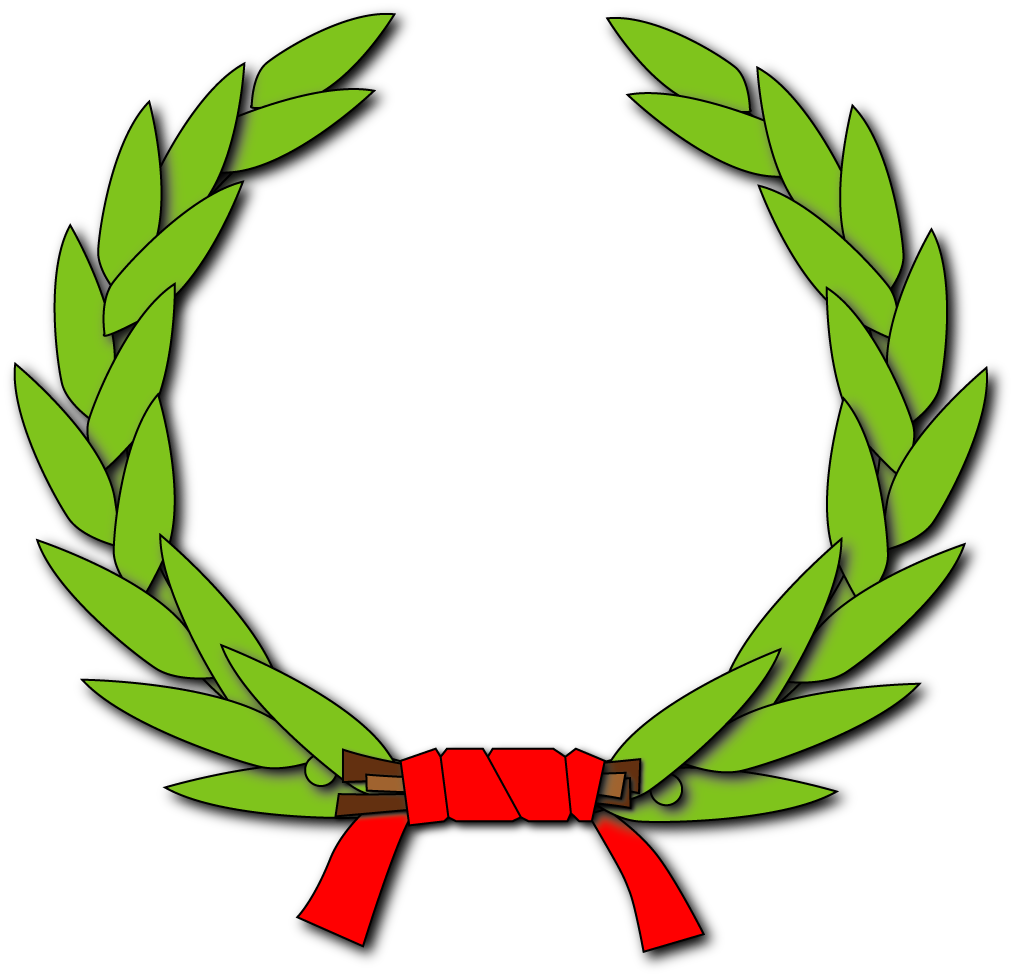 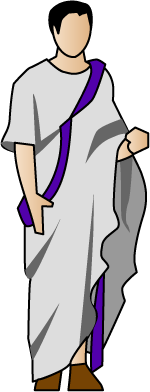 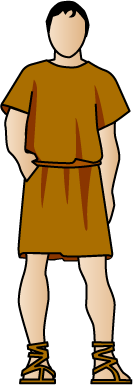 Q
1
(1) Tito Quincio Capitolino Bar. 1  
471, 468, 467, 465, [464], 458, 446, 444, 443, 439, 437 AC 
 
(2) Lucio Quincio Cincinato 2 
460, 458, 439 AC 
 
(3) Tito Quincio Cin. Peno 3 
431, 428, 426, 426 AC (hijo 460 AC) 
  
(4) Lucio Quincio Cincinato 4 
438, 437, 425, 420 AC (hijo 460 AC) 
  
(5) Quinto Quincio Cincinato 
415, 405 AC (hijo 460 AC)
(6) Cesón Quincio 
Exiliado de Roma (hijo 460 AC) 
 
(7) Tito Quincio Capitolino Bar. 5 
421, 405 AC (hijo de 471, 468 AC, etc.)
 
(8) Tito Quincio Cin. Capitolino 6 
388, 387 [duumvir sacris faciundis], 386, 385, 383, 380 AC (hijo de 438 AC)  Algunas fuentes dan 388, 385, 384 AC.
 
(9) Lucio Quincio Cincinato 
386, 385, 377 AC 
  
(10)
Quincio Capitolino Barbato 
Quincio Cincinato 
Quincio Cincinato Peno 
Quincio Cincinato Capitolino
1 439 AC duró 3 meses. Triunviri agro dando en 467 (repartía tierras en Ancio).
2 Vencedor de la batalla del Monte Álgido. Legendario por su sentido de justicia. 
3 Yerno de A. Postumio T. (433, 431 AC). En 431 AC, tuvo disenciones con su colega Cneo Julio Mentón. 
4 Tregua Veyes: 20 años. Ecuos: 3 años. 
5 En 405 AC comienza el sitio de Veyes.
6 En el 367 AC serán 10, y 15 en tiempos de Sila.
Praenomina preferidos: Lucio, Tito, Cayo, Cesón, Cneo, Quinto. No se adornaban con joyas u oro.
Quinctius
Quincios
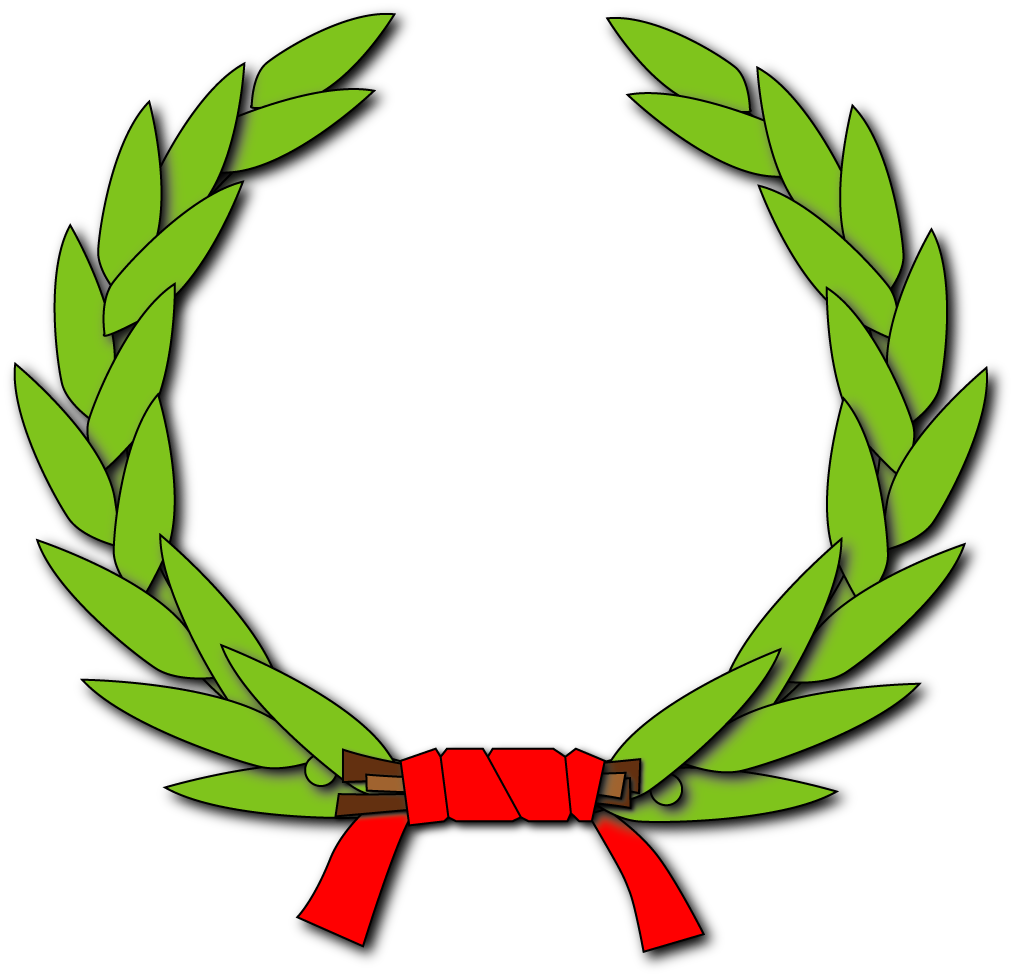 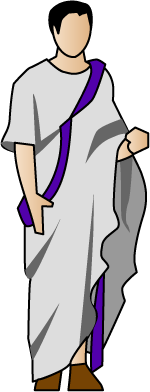 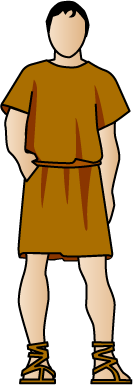 Q
2
(11)
Praenomina preferidos: Lucio, Tito, Cayo, Cesón, Cneo, Quinto. No se adornaban con joyas u oro.
Quinctilius
Quintilios
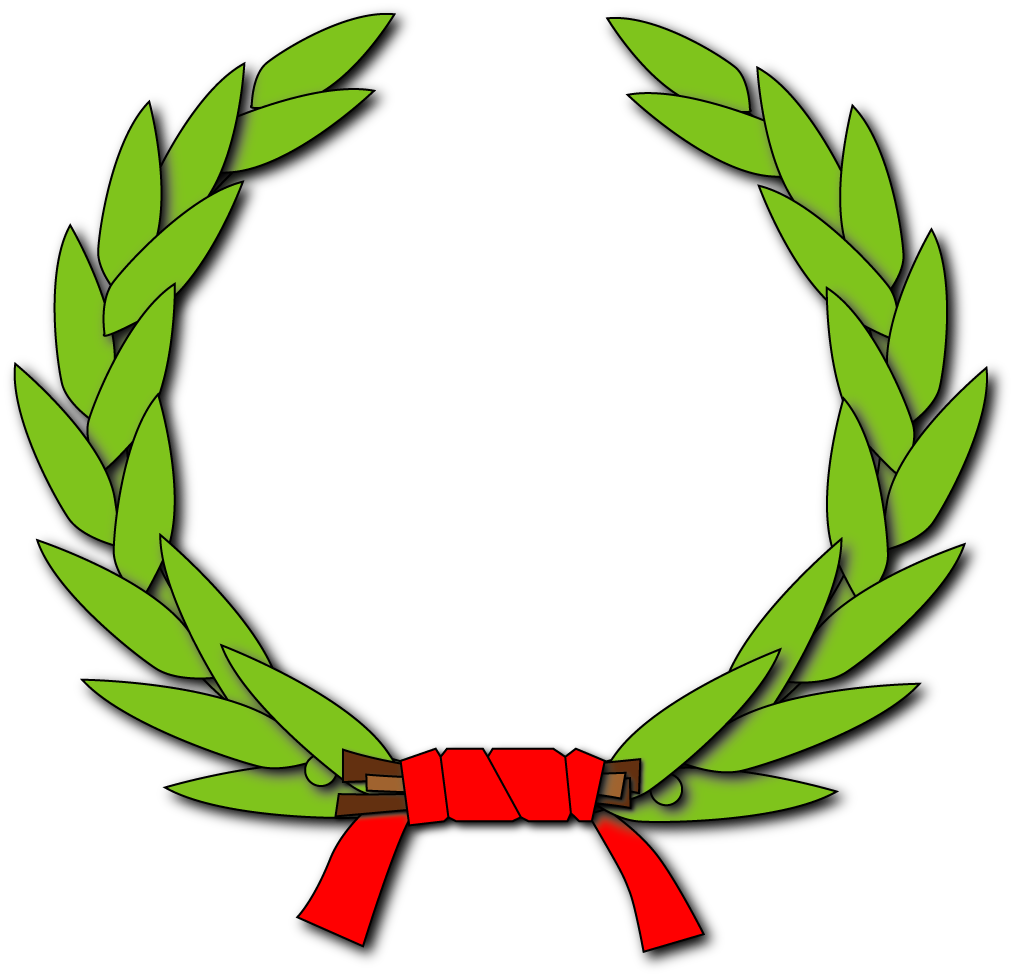 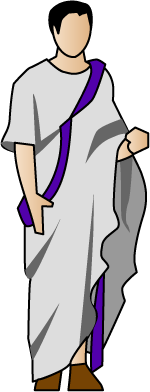 Q
(1) Sexto Quintilio Varo 1 
453 AC 

(2) Marco Quintilio Varo  
403 AC
 
(3)
Quintilio Varo
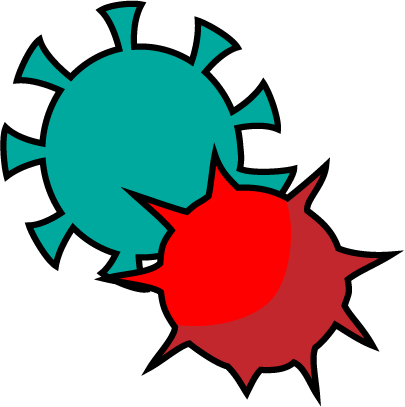 1 Murió durante la plaga del ’53.
Praenomina preferidos: Publio, Sexto, Lucio, Marco, Tito. Evitaban Quinto.
R
Gentes de Roma
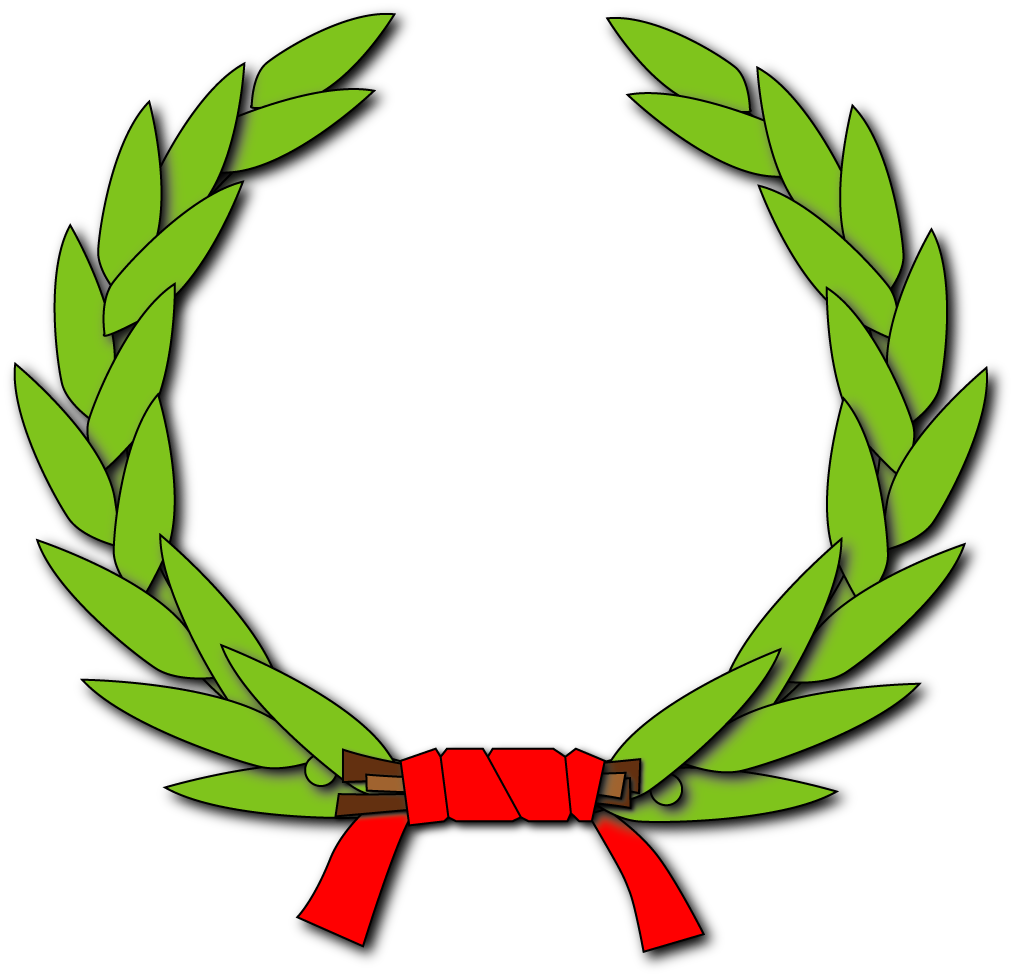 R
A – B – C – D – E – F – G – H – I – J – L – M – N – O – P – Q – R – S – T – U – V
Rabuleius
Rabuleyos
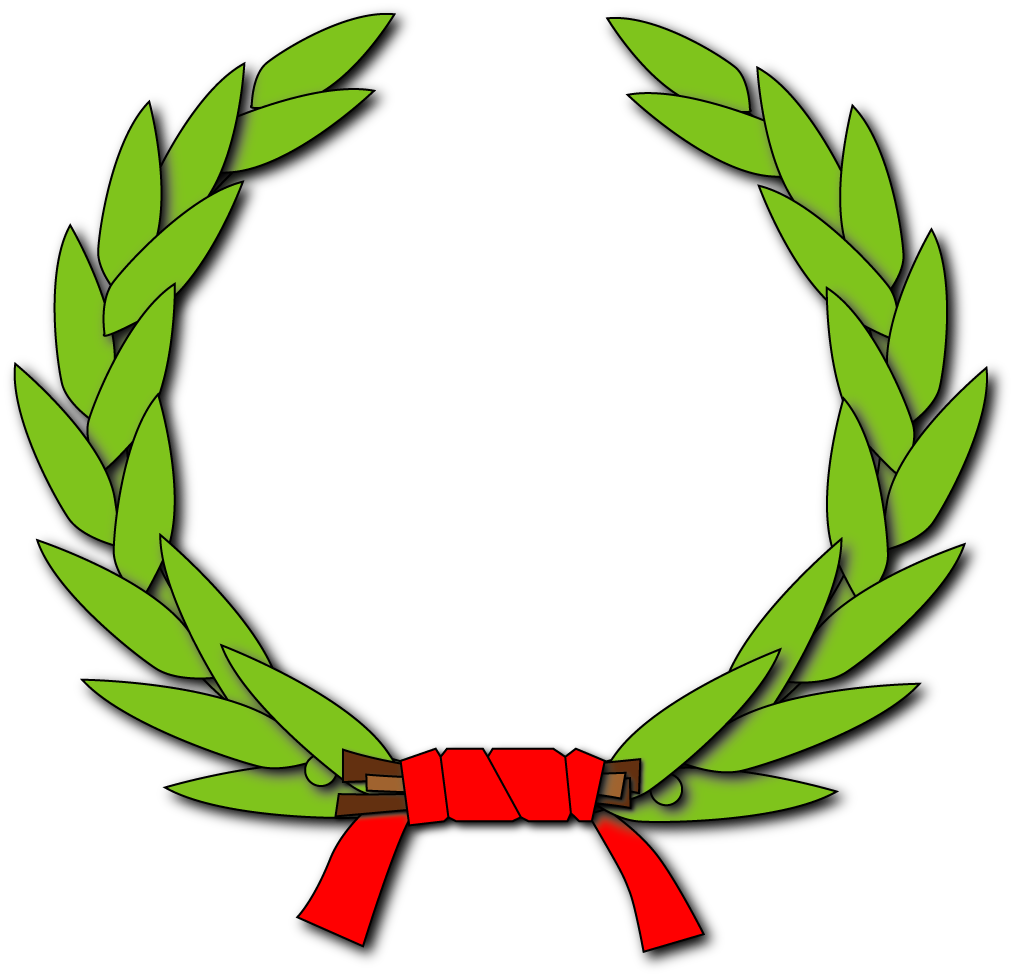 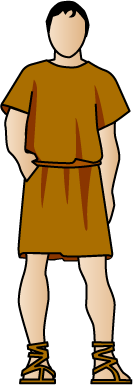 R
(1) Cayo Rabuleyo
486 AC 
 
(2) Manio Rabuleyo 
450, 449 AC
Praenomina preferidos: Cayo, Manio
Romilius
Romilios
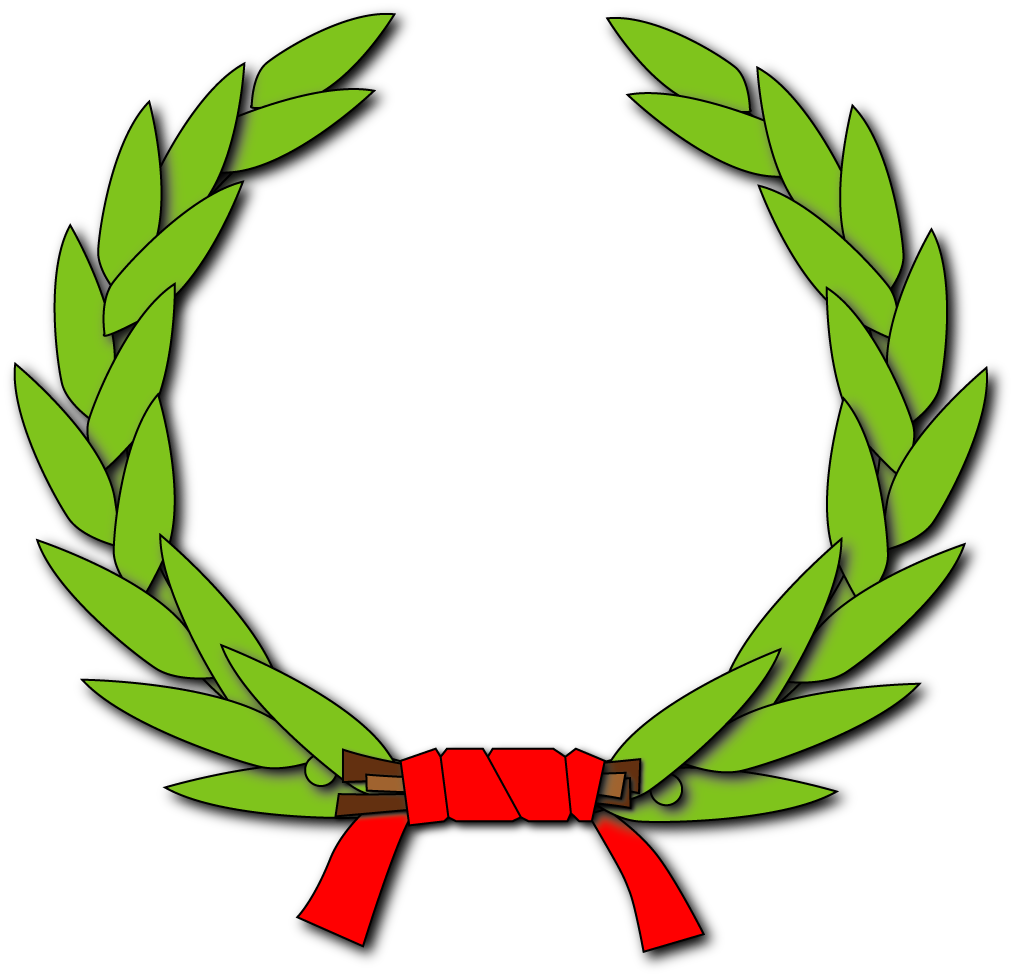 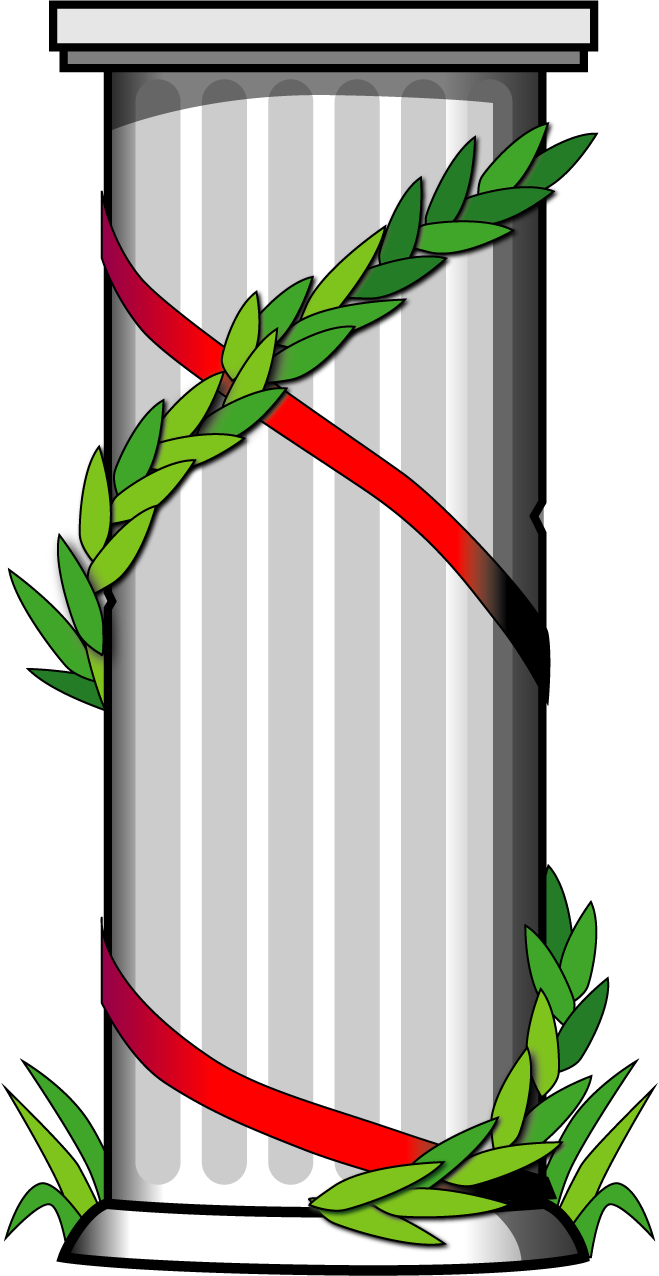 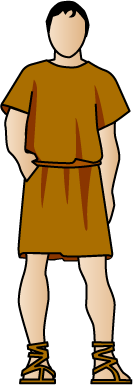 R
(1) Tito Romilio Roco Vaticano 
455, 451 AC
 
(2)
Romilio Roco Vaticano
Praenomina preferidos: Lucio, Tito, Cayo
Roscius
Roscios
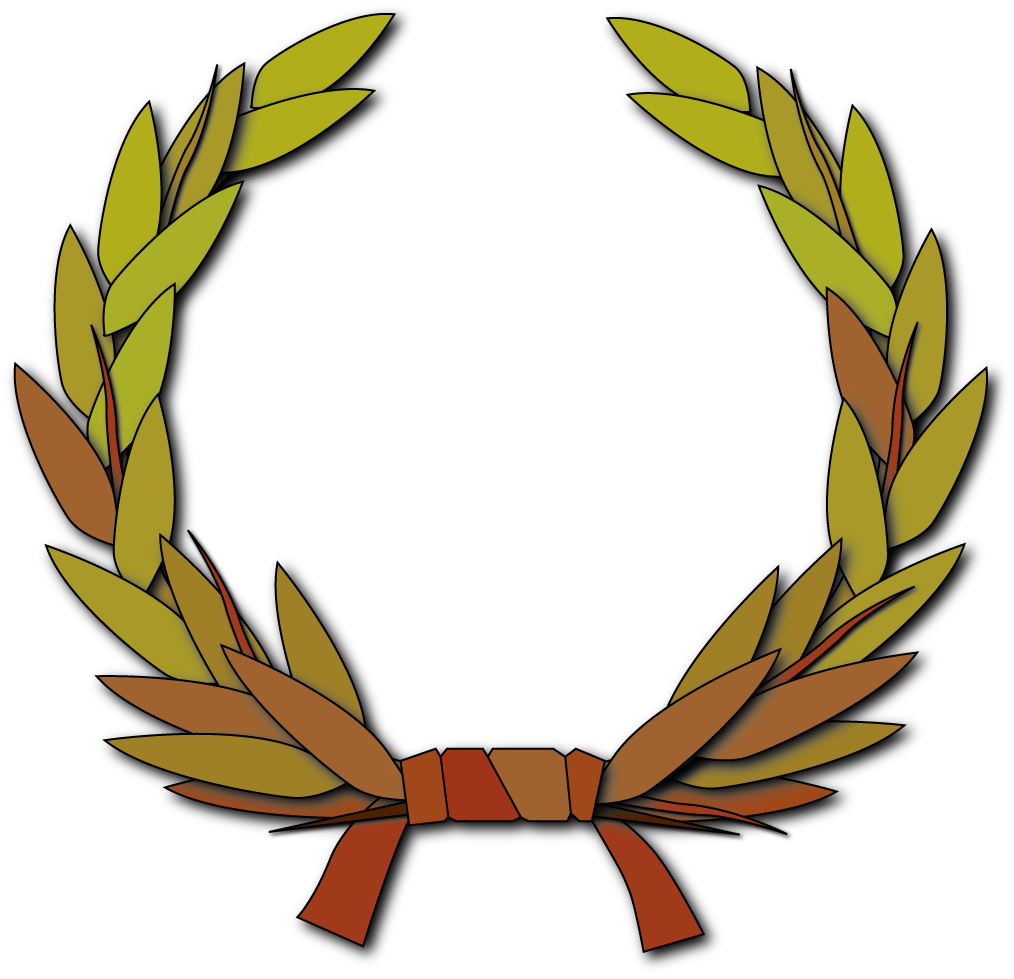 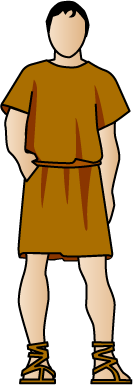 R
(1) Lucio Roscio 1 
438 AC 
(enviados: Tulo Cloelio, C. Fulcinio, S. Ancio, L. Roscio) 
  
(2)
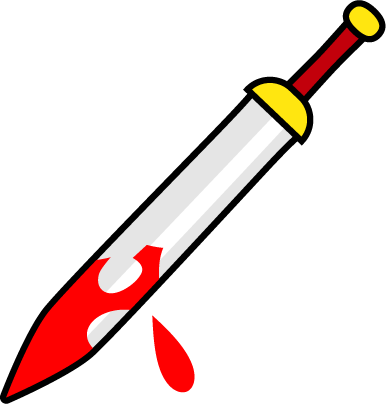 1 Uno de los cuatro enviados asesinados en Fidenas por órden de Lars Tolumnio.
Praenomina preferidos: Lucio, Marco, Quinto, Sexto, Tito
S
Gentes de Roma
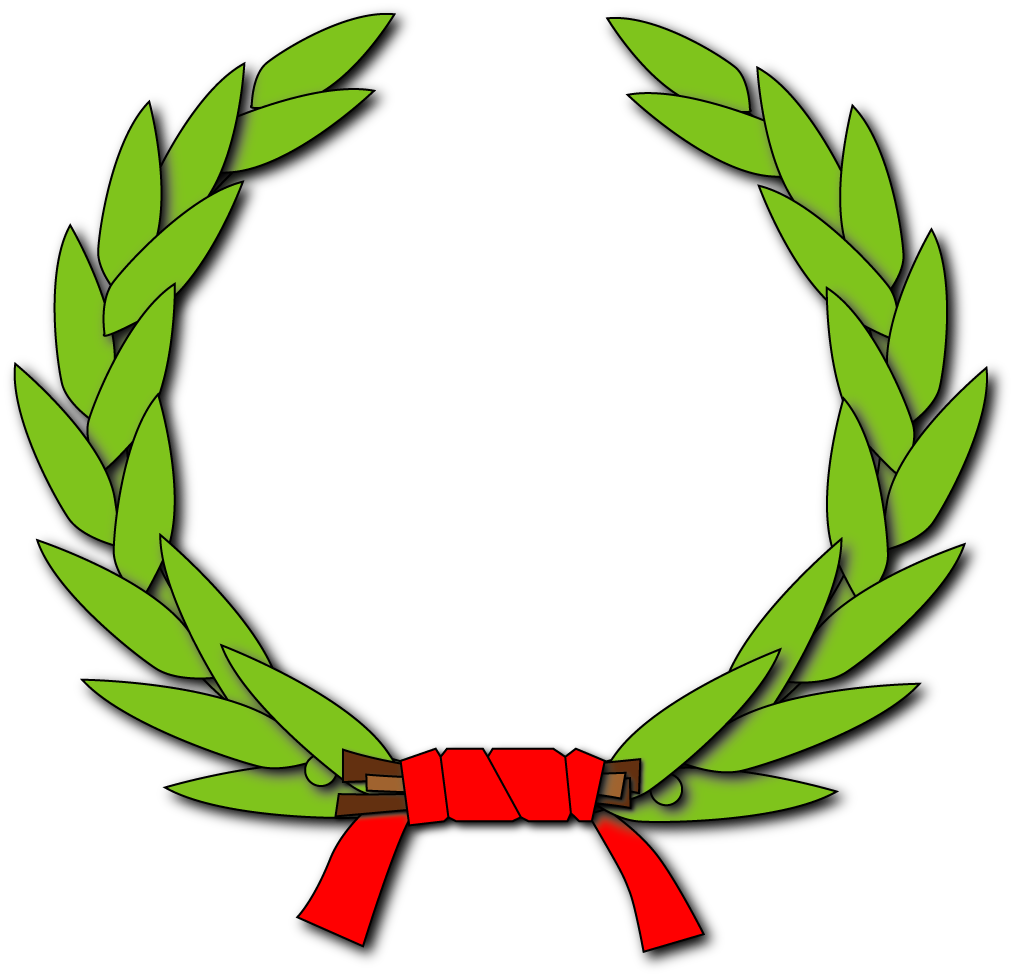 S
A – B – C – D – E – F – G – H – I – J – L – M – N – O – P – Q – R – S – T – U – V
Selicius
Selicios
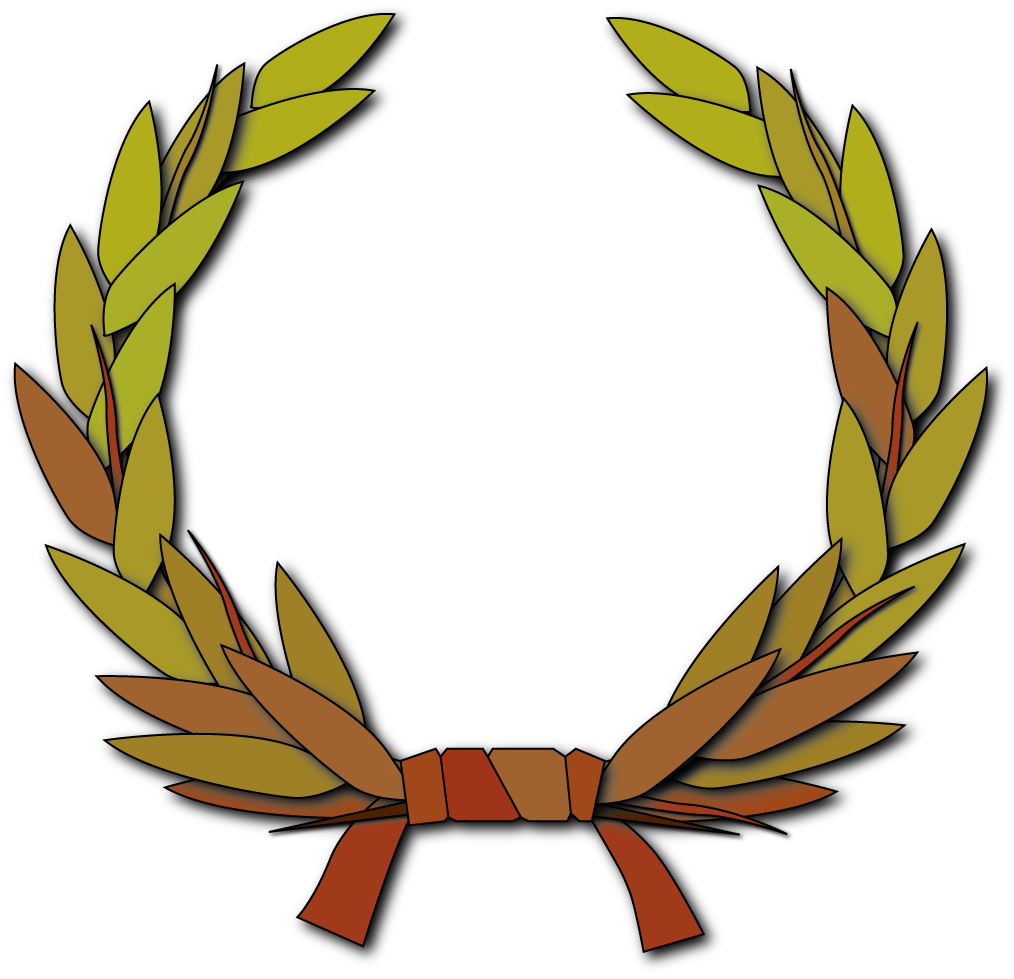 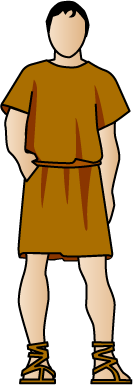 S
(1) Quinto Selicio 
(Amigo personal de Cicerón) 
 
(2)
Praenomina preferidos: Cayo, Quinto, Lucio, Publio, Marco, Aulo, Numerio
Sempronius
Sempronios
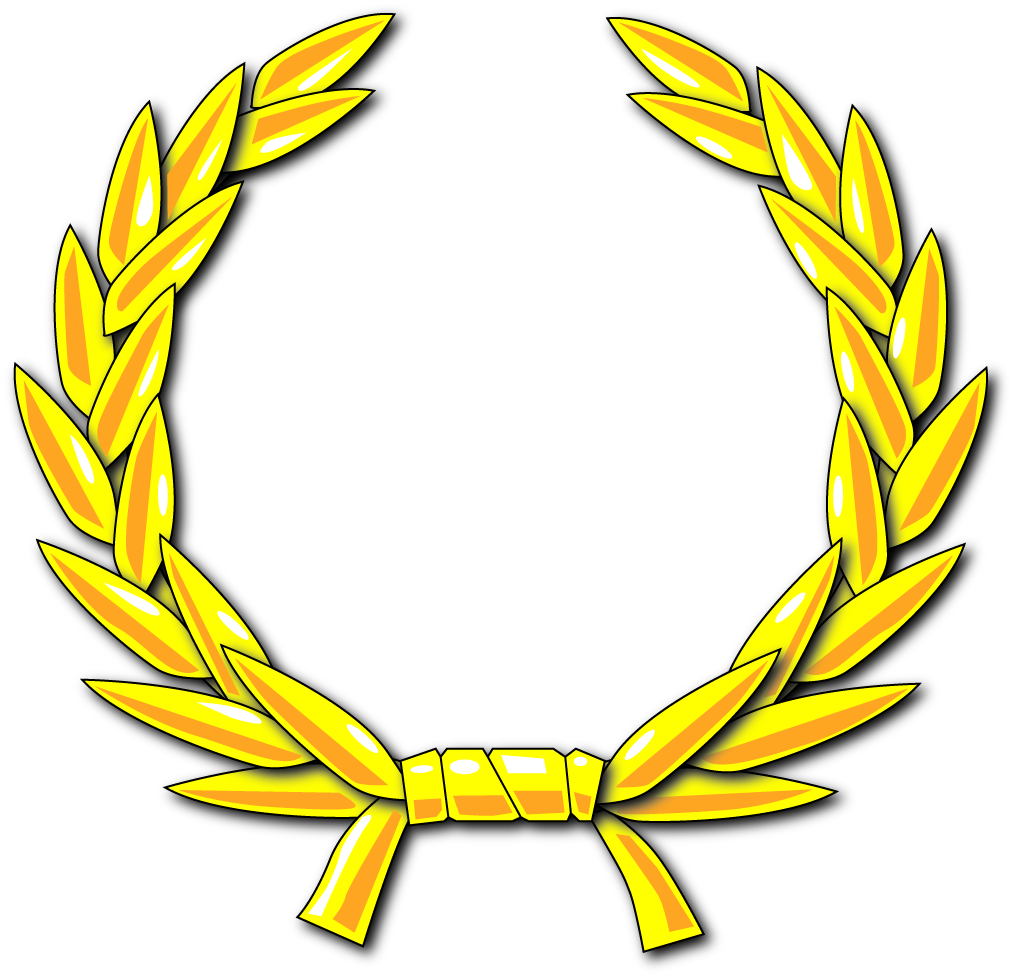 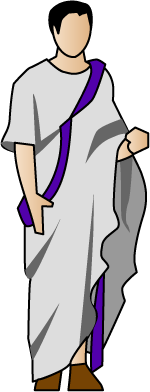 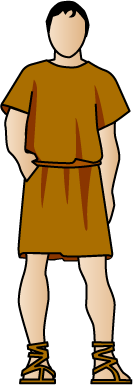 S
(1) Aulo Sempronio Atratino 
499, 497, 491, 487, 482 AC
 
(2) Aulo Sempronio Atratino 1 
444 AC (hijo 497 AC)
 
(3) Lucio Sempronio Atratino 
444, 443 AC (hijo 497 AC)
 
(4) Aulo Sempronio Atratino 2  
425, 420, 416 AC (hijo 444, 443 AC)
 
(5) Cayo Sempronio Atratino 3 
423 AC (hijo 444 AC)
 
(6)
Sempronio Atratino
1 Tuvieron que dimitir el cargo a los tres meses. 
2 Tregua Veyes: 20 años. Ecuos: 3 años.
3 Sexto Tempanio lo salvó en guerra contra los volscos. Quinto Hortensio lo puso a juicio.
Praenomina preferidos: Aulo, Lucio, Cayo, Publio, Tiberio, Marco, Tito
Sergius
Sergios
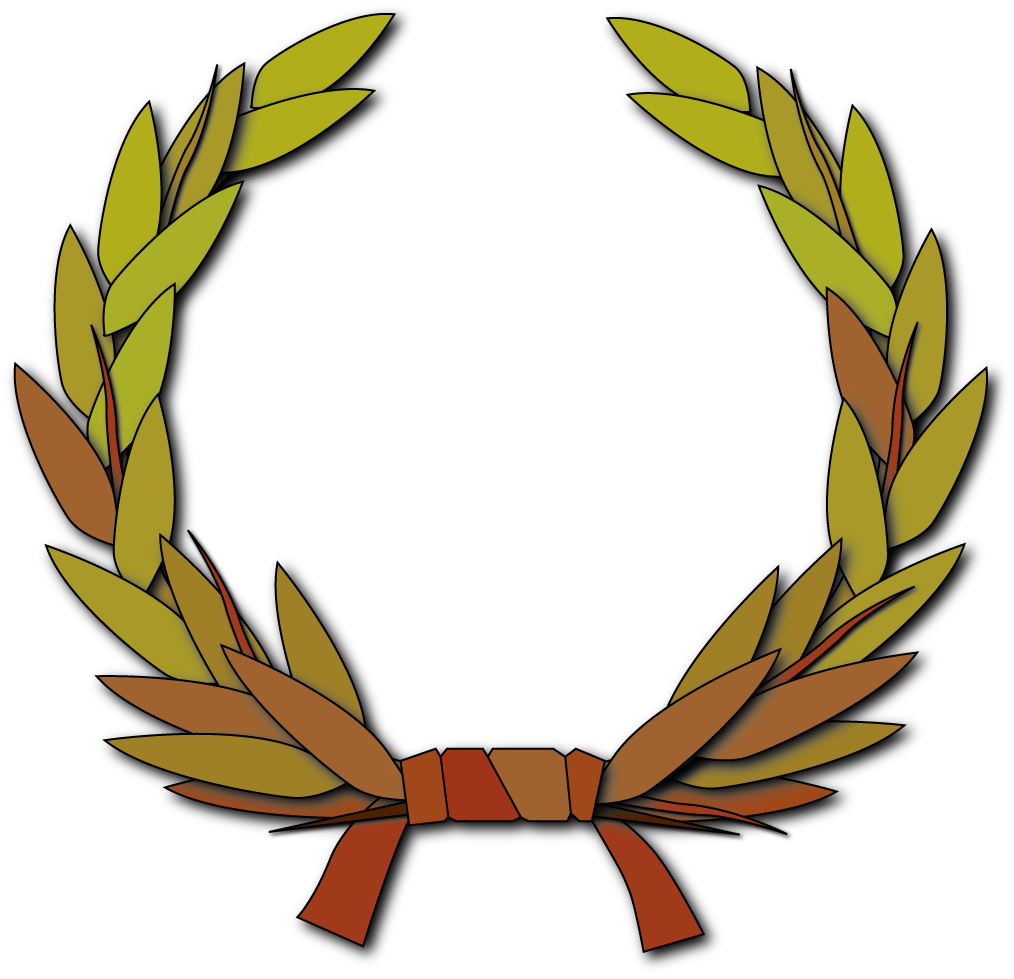 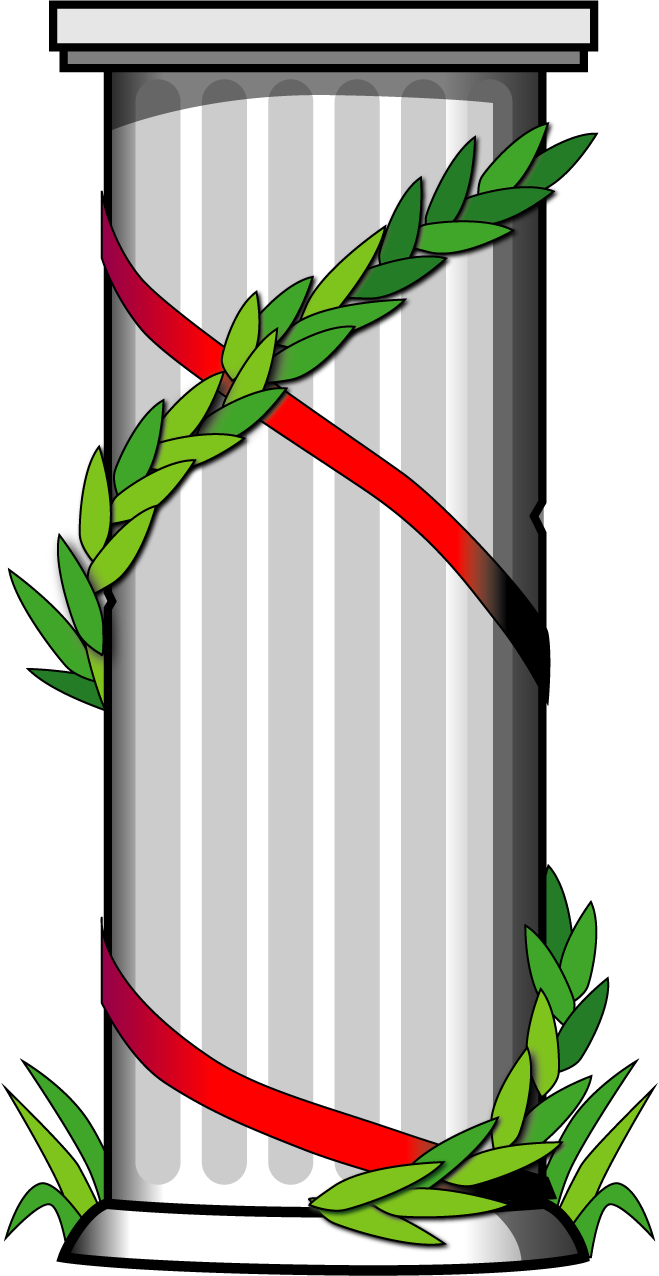 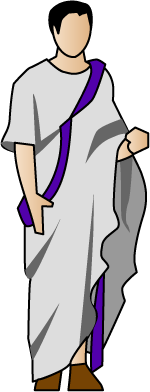 S
(1) Sergestus 1 
(Acompañó a Eneas, de Troya a Italia) 
 
(2) Marco Sergio Esquilino  
450, 449 AC 
 
(3) Lucio Sergio Fidenate 2 
437, 433, 429, 428, 424, 418 AC 
 
(4) Manio Sergio Fidenas 3 
404, 402 AC 
 
(5) Lucio Sergio Fidenas 4 
397, 394 AC 
 
(6) Cneo Sergio Fidenas Coxón 
387, 385, 380 AC
(7) 
  
(8) Sergia 5 
Romana [331 AC], parte de un grupo que envenenaba gente en masa. 
  
(9)
Sergio Esquilino 
Sergio Fidenate 
Sergio Fidenas / Fidenas Coxón
1 Según la Eneida de Virgilio.
2 Enviado a Fidenas (428 AC). El 433 AC vió la peste de Atenas. En 424 AC fue enviado a investigar volscos. Tuvo un desastre militar en 418 AC.
3 En el 402 AC fue derrotado por Veyes junto a L. Verginio Tricosto Esq. Fue multado 10 mil ases. 
4 Capturado por piratas cuando fue a Delfos en el 394 AC. Luego fue liberado. 
5 Cuando la forzaron a tomar su propia medicina, cayó muerta.
Praenomina preferidos: Lucio, Cayo, Marco, Manio
Servilius
Servilios
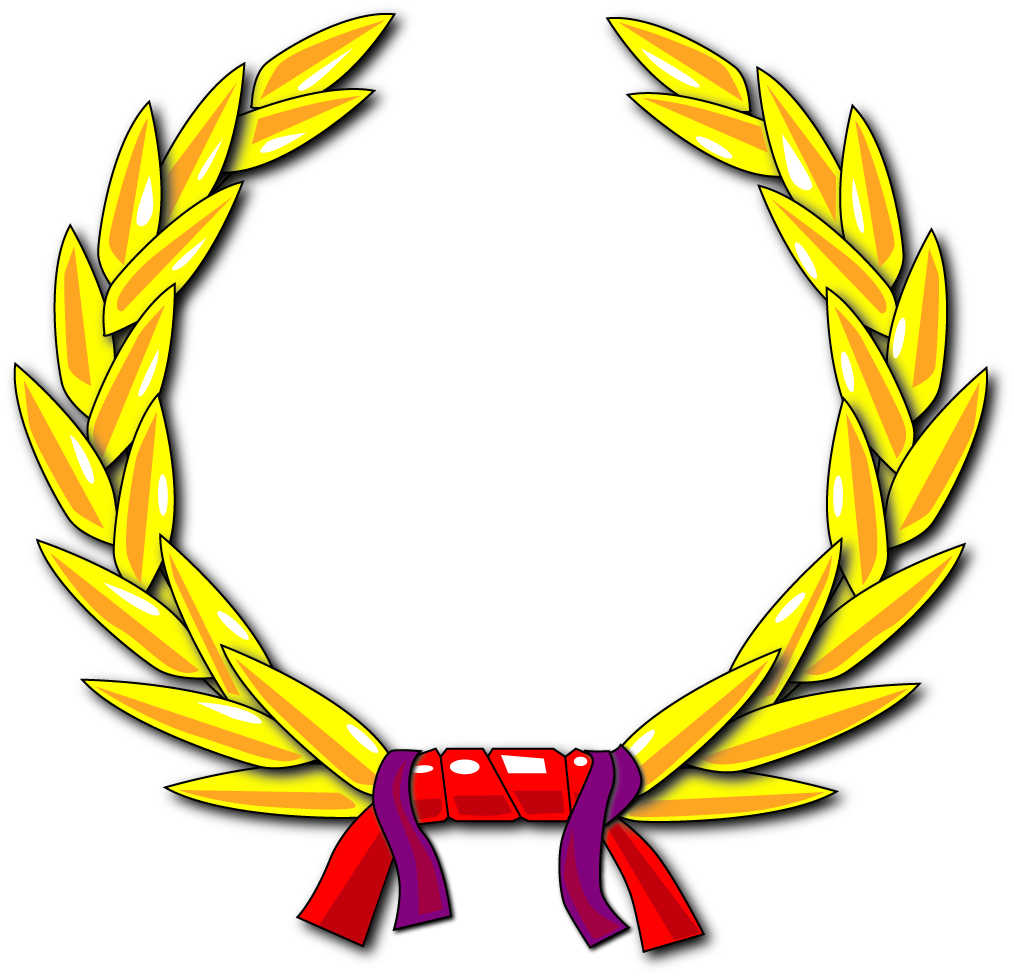 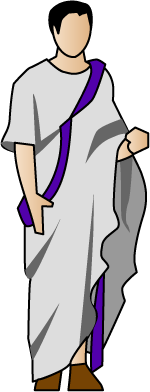 S
1
(1) Publio Servilio Prisco Estructo 
(padre de 495 AC) 
 
(2) Publio Servilio Prisco Est. 
495, 493 AC 
 
(3) Quinto Servilio 
494 AC 
 
(4) Cayo Servilio Est. Ahala 1 
478 AC (hijo 495 AC) 
 
(5) Espurio Servilio Estructo 
476, 475 AC (hijo 495 AC) 
 
(6) Cayo Servilio Ahala 2 
439 AC (hijo 478 AC)
(7) Quinto Servilio Est. Prisco 
468, 466, 465, 459 AC 
 
(8) Publio Servilio Prisco 3 
463 AC (hijo 476 AC) 
 
(9) Quinto Servilio Pr. Fidenas 4 
439, 435, 428, 418 AC (hijo 463 AC) 
 
(10) Cayo Servilio Axila 
434, 427, 419, 418, 418, 417 AC 
 
(11) Quinto Servilio Fidenas 
402, 398, 397, 395, 390, 388, 386 AC (hijo 439, 435 AC)
Servilio Prisco Estructo 
Servilio Estructo Ahala
Servilio Estructo 
Servilio Ahala 
Servilio Prisco 
Servilio Prisco Fidenas
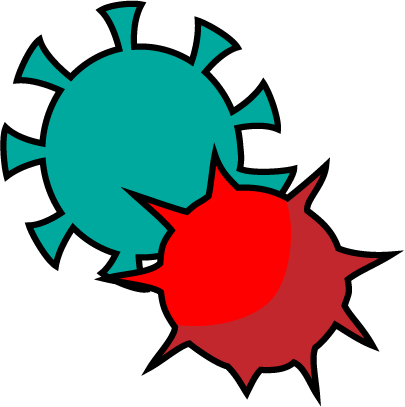 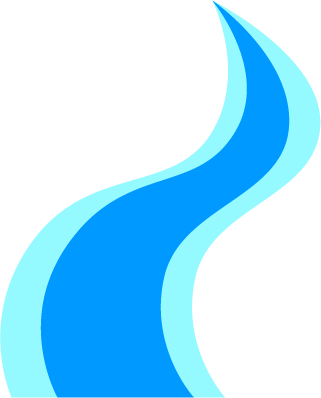 1 Murió durante su cargo. 
2 Mató a Espurio Maelio en el 439 AC. 
3 Murió a causa de la plaga del ’63. 
4 Enviado a Fidenas (428 AC). Murió el año del saqueo (390 AC).
Praenomina preferidos: Publio, Quinto, Espurio, Cayo, Cneo, Marco, Servio
Servilius 2
Servilios
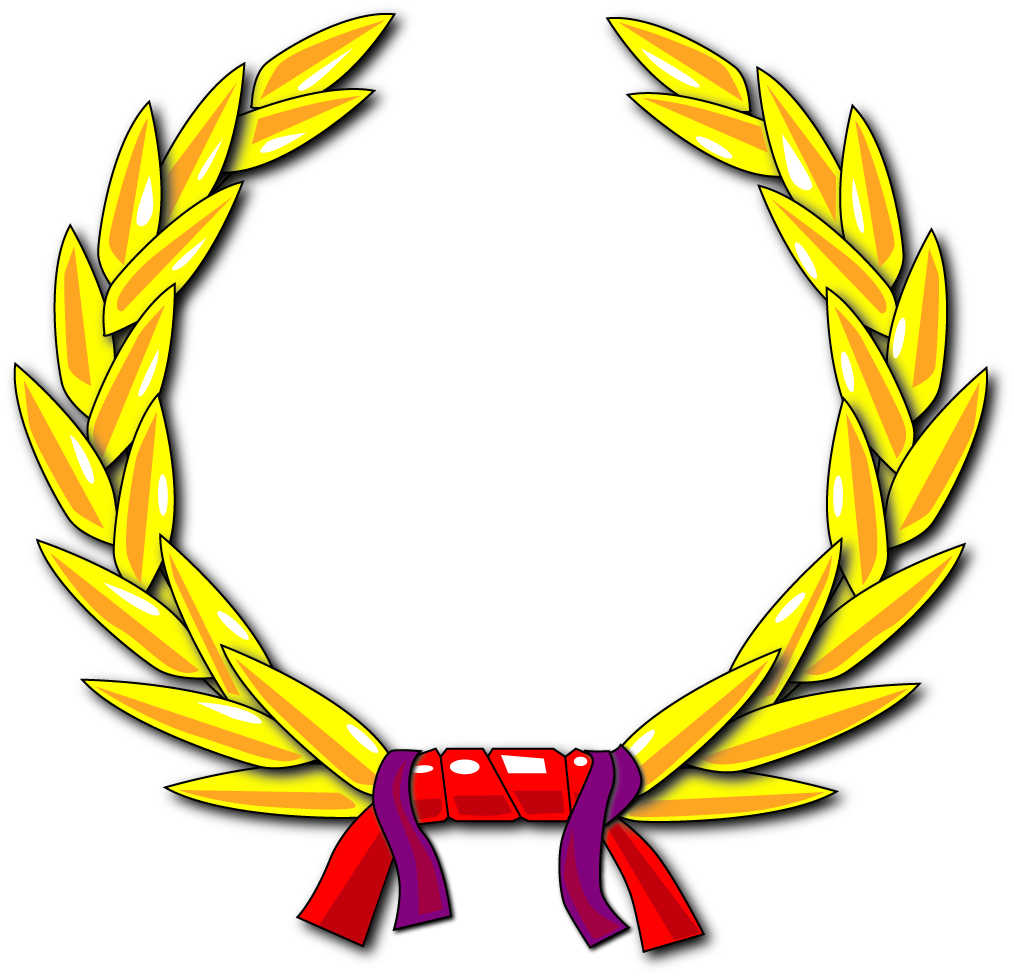 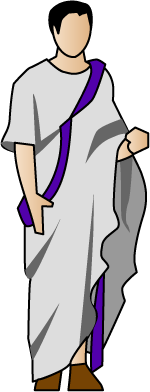 S
2
(12) Publio Servilio Est. Ahala 
(Padre de 408, 408 AC) 
  
(13) Cayo Servilio Ahala 
408, 408, 407, 406, 402 AC (hijo de (12) Publio Servilio Estructo Ahala)  
  
(14) Quinto Servilio [?] 1 
[439-390] 
  
(15) Cayo Servilio Ahala 
389, 385 AC 
  
(16) Quinto Servilio Fidenas 
382, 378, 369 AC (hijo 402 AC)
(17)
Servilio Estructo Ahala 
Servilio Ahala
Servilio Fidenas
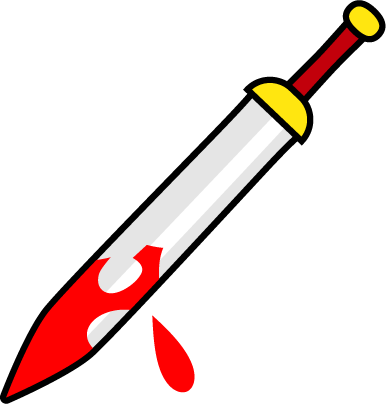 1 Se desconoce su cognomen (Prisco o Estructo). Fue asesinado por los galos de Breno.
Praenomina preferidos: Publio, Quinto, Espurio, Cayo, Cneo, Marco, Servio
Sestius
Sestios
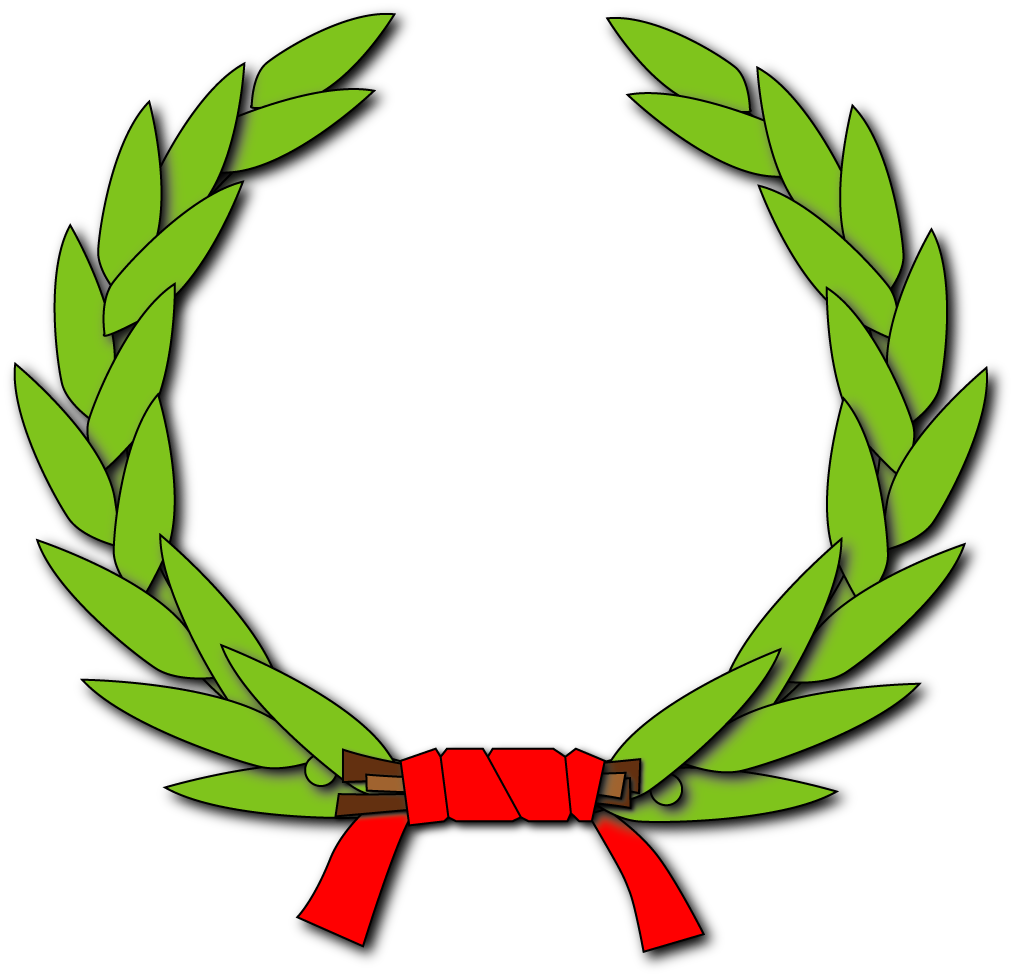 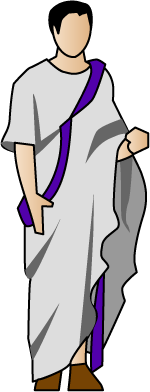 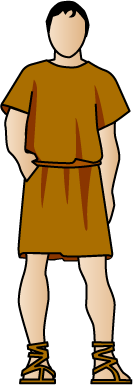 S
(1) Publio Sestio Cap. Vaticano 
452, 451 AC
 
(2) Publio Sestio 1 
414 AC
 
(3)
Sestio Capitón Vaticano
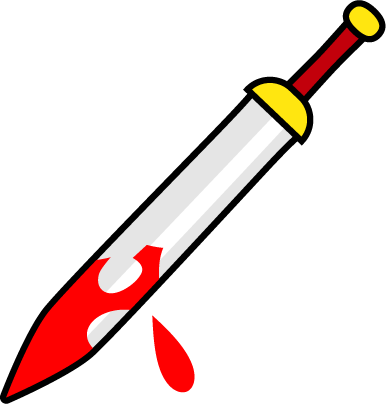 1 Según Tito Livio (y Broughton), fue asesinado por sus propios soldados en el 414 AC.
Praenomina preferidos: Publio, Lucio, Vibio, Tito
Sextius
Sextios
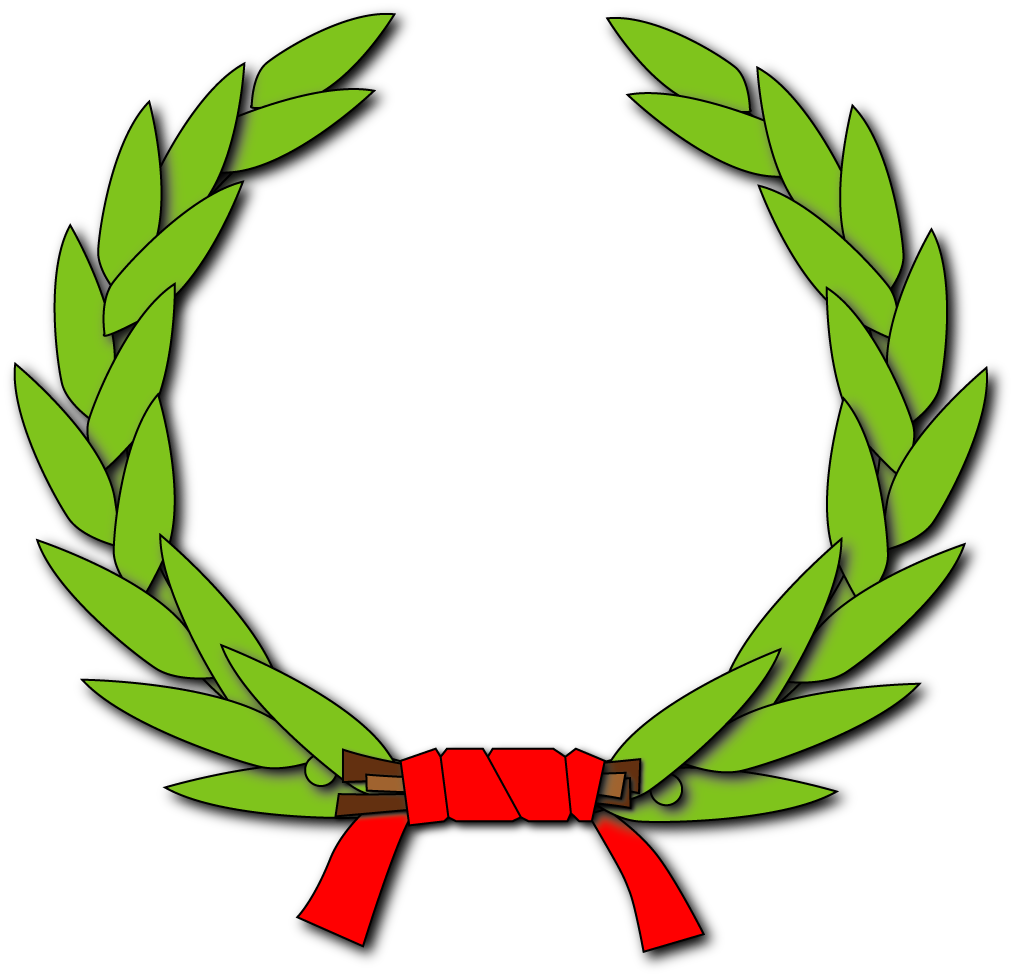 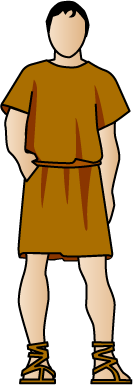 S
(1) Marco Sextio 
414 AC
 
(2)
Praenomina preferidos: Marco, Lucio, Cayo, Numerio, Sexto, Publio, Tito, Quinto, Vibio
Sicinius
Sicinios
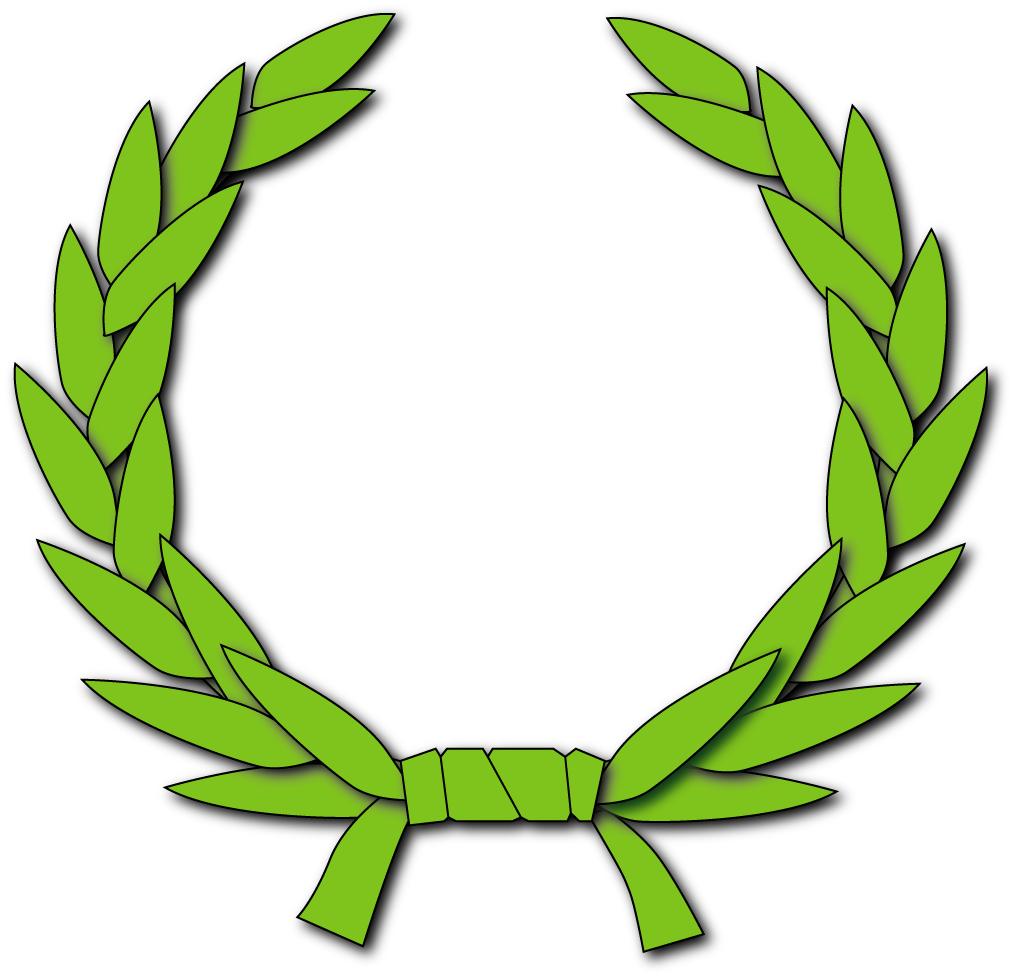 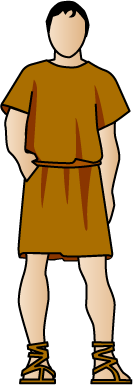 S
(1) Lucio Sicinio Veluto 
493, [492], 491 AC

(2) Espurio Sicinio Sabino 
492 AC (herm. 493 AC)

(3) Tito Sicinio Sabino 
487, 479 AC

(4) Tito Sicinio 
480 AC 
 
(5) Cayo Sicinio 1 
470 AC

(6) Lucio Sicinio Dentato 2 
454, 450 AC
(7) Cayo Sicinio Veluto 
449 AC (hijo 493 AC)
 
(8) Tito Sicinio 
395, 394, 393 AC 
 
(9) Lucio Sicinio 
387 AC 
  
(10)
Sicinio Veluto 
Sicinio Sabino 
Sicinio Dentato
1 También aparece como Cneo. 
2 De coraje legendario, obtuvo la corona gramínea. Fue asesinado por decenviros en el 450 AC.
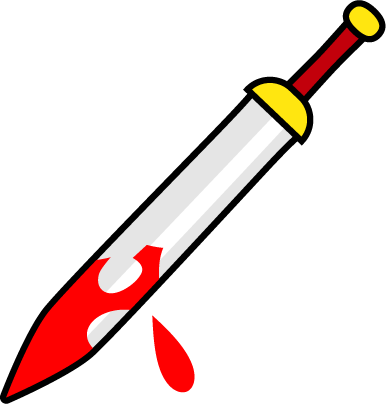 Praenomina preferidos: Lucio, Cayo, Cneo, Tito, Quinto, Espurio
Silius
Silios
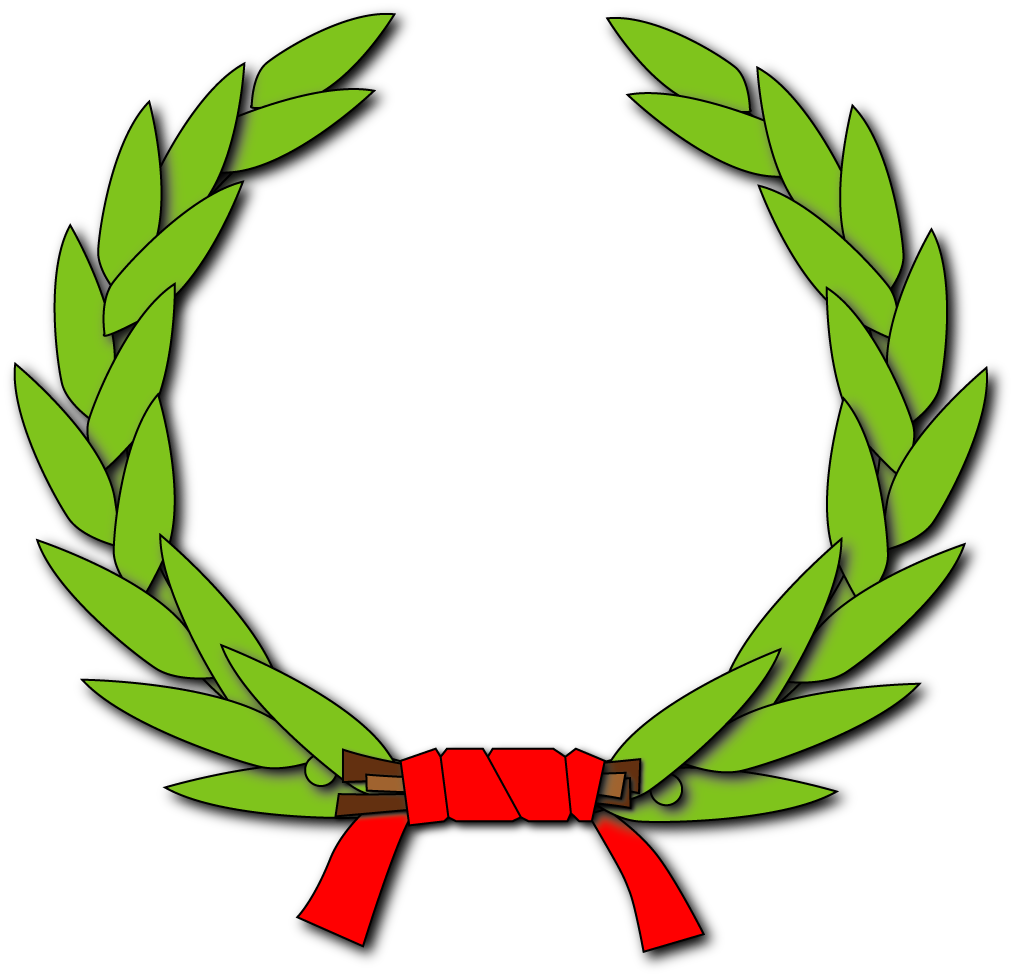 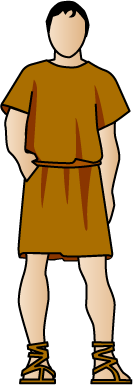 S
(1) Quinto Silio 1 
409 AC 

(2)
1 Uno de los primeros cuestores de origen plebeyo.
Praenomina preferidos: Quinto, Tito, Aulo, Publio, Cayo
Sulpicius
Sulpicios
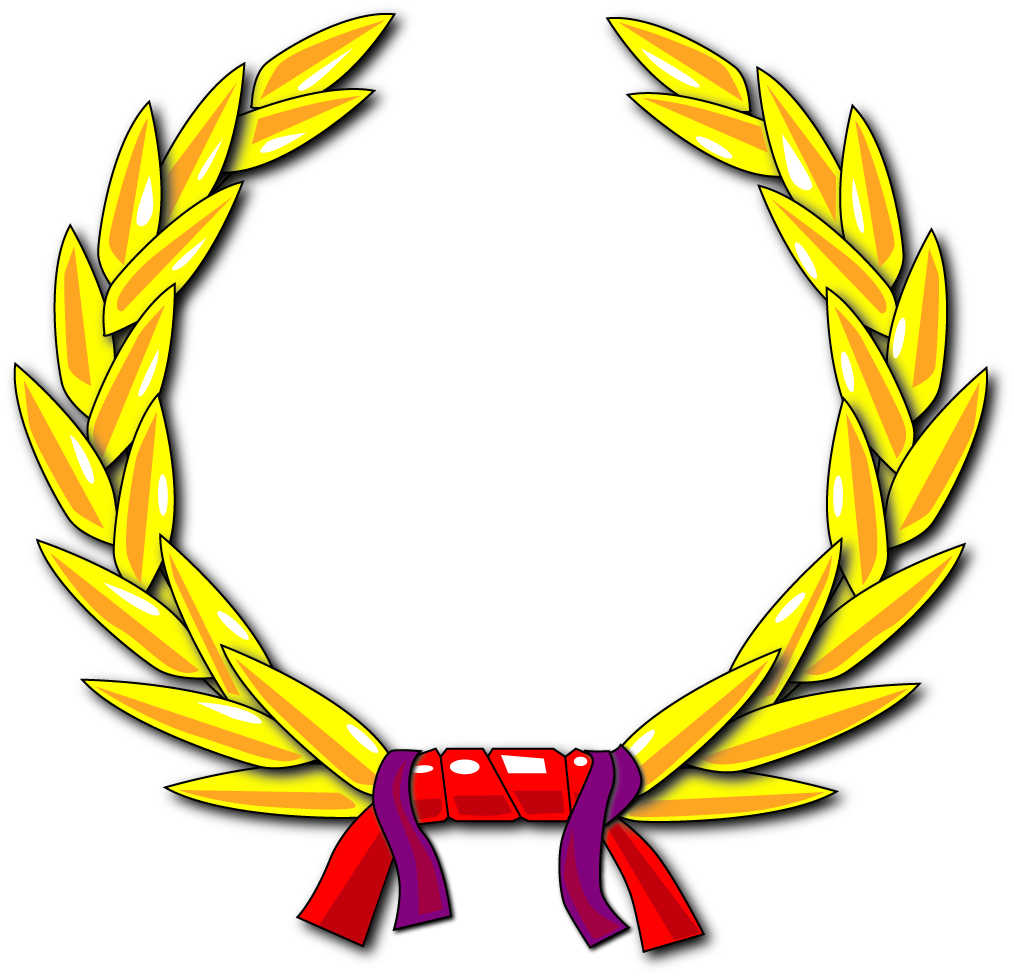 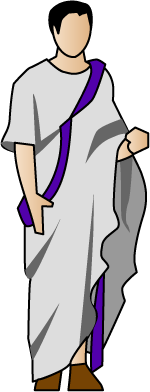 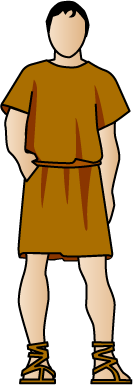 S
1
(1) Publio Sulpicio Cam. Cor. 
(Padre del cónsul 500 AC) 
  
(2) Servio Sulpicio Camerino 
500, 493 AC (hijo de (1) Publio)
  
(3) Quinto Sulpicio Cam. Cor. 1  
490, 488 AC (hijo 500 AC) 
 
(4) Servio Sulpicio Cam. Cor. 2 
461, 454, 453, 452, 451, 449, 446 AC (hijo de 490 AC) 
 
(5) Quinto Sulpicio Cam. Pret. 3 
434, 434, 431 AC (hijo de 461 AC)
(6) Quinto Sulpicio Cam. Cornuto 
402, 398 AC (hijo 461 AC) 
 
(7) Servio Sulpicio Camerino 4 
393, 391, 387 AC 
  
(8) Quinto Sulpicio Longo 5 
390 AC 
 
(9) Servio Sulpicio Cam. Rufo 
388, 384, 383 AC 
  
(10) Cayo Sulpicio Camerino 
382, 380 AC 
  
(11)
Sulpicio Camerino 
Sulpicio Camerino Cornuto 
Sulpicio Camerino Pretextato 
Sulpicio Longo 
Sulpicio Camerino Rufo
1 Uno de los embajadores para negociar con Coriolano.
2 Fue uno de los tres enviados a Grecia a estudiar leyes. 
3 434 AC oficialmente disputado.
4 Fue uno de los tres interrex del 387 AC. 
5 Se refugió el el monte Capitolino. Encargado de negociar con Breno.
Praenomina preferidos: Publio, Servio, Quinto, Cayo
Sulpicius
Sulpicios
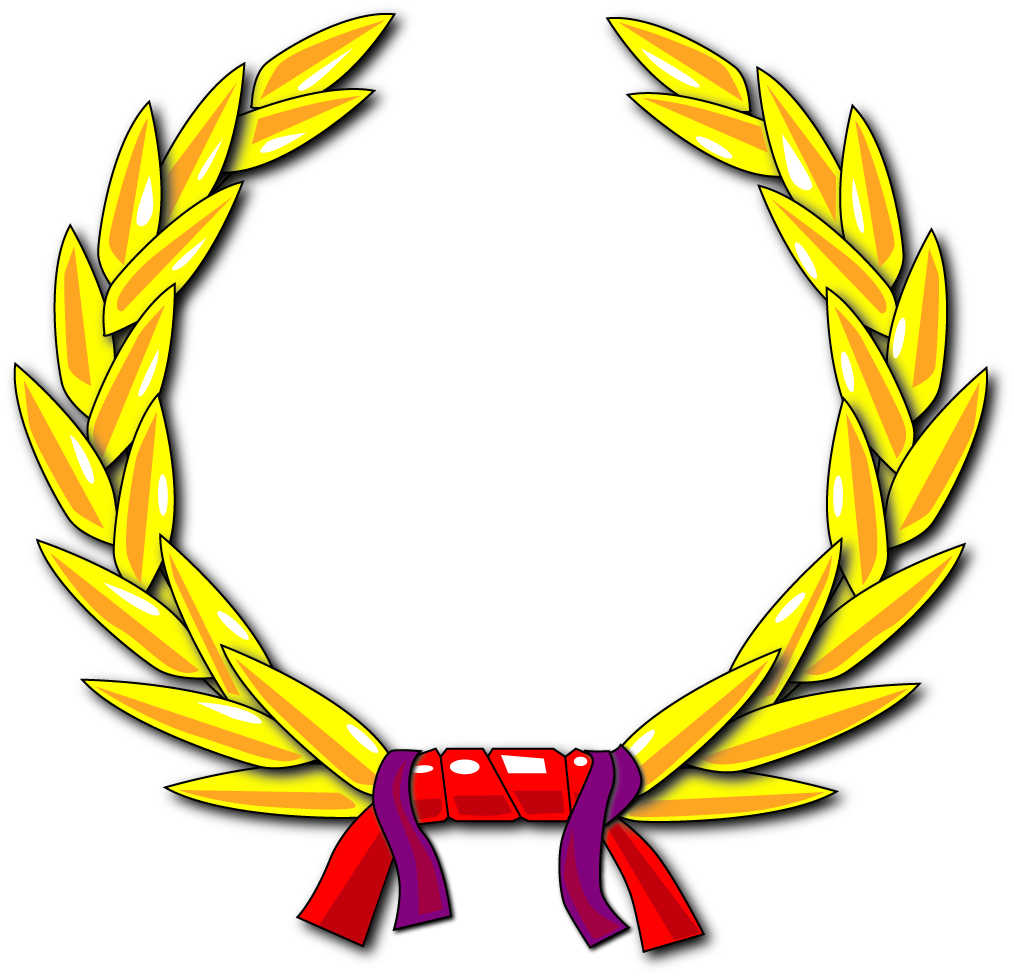 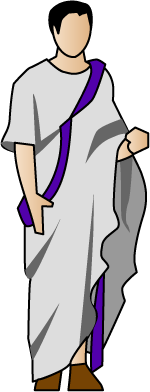 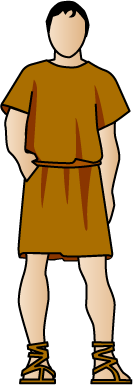 S
2
(11)
Praenomina preferidos: Publio, Servio, Quinto, Cayo
T
Gentes de Roma
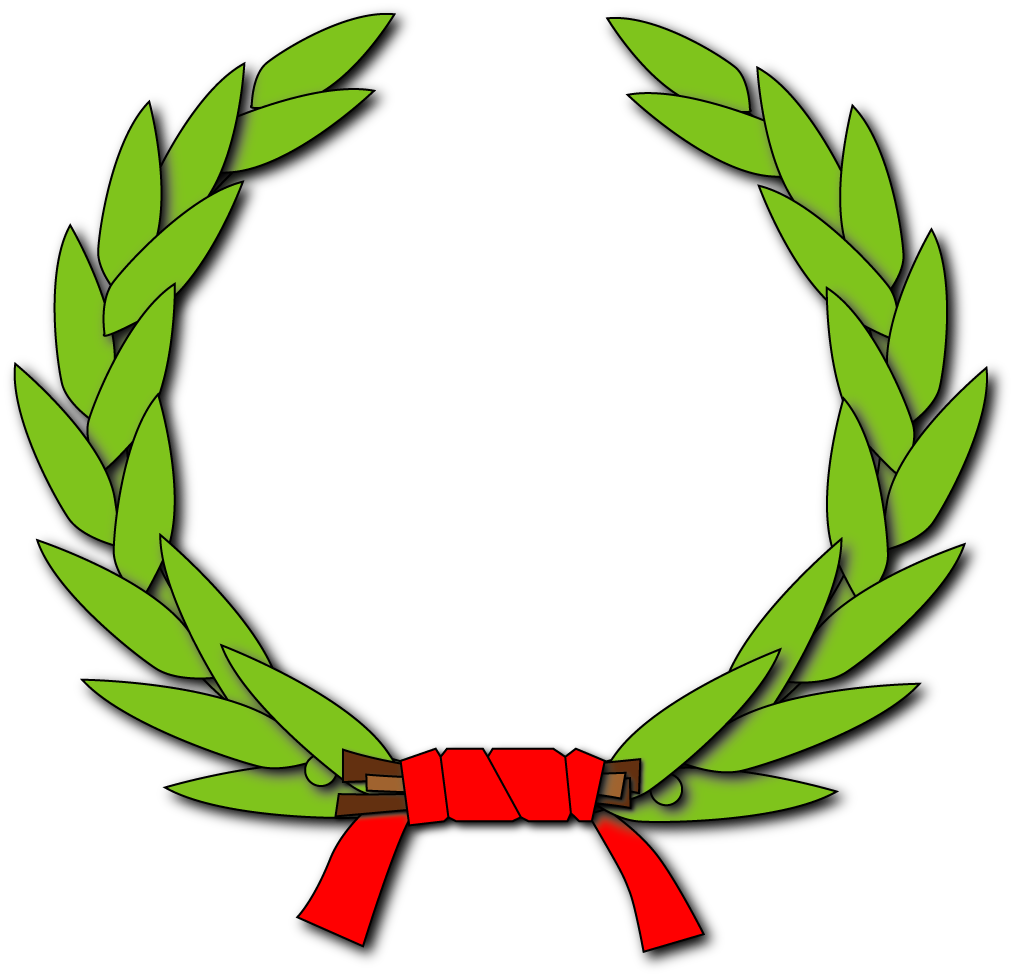 T
A – B – C – D – E – F – G – H – I – J – L – M – N – O – P – Q – R – S – T – U – V
Tarpeius
Tarpeyos
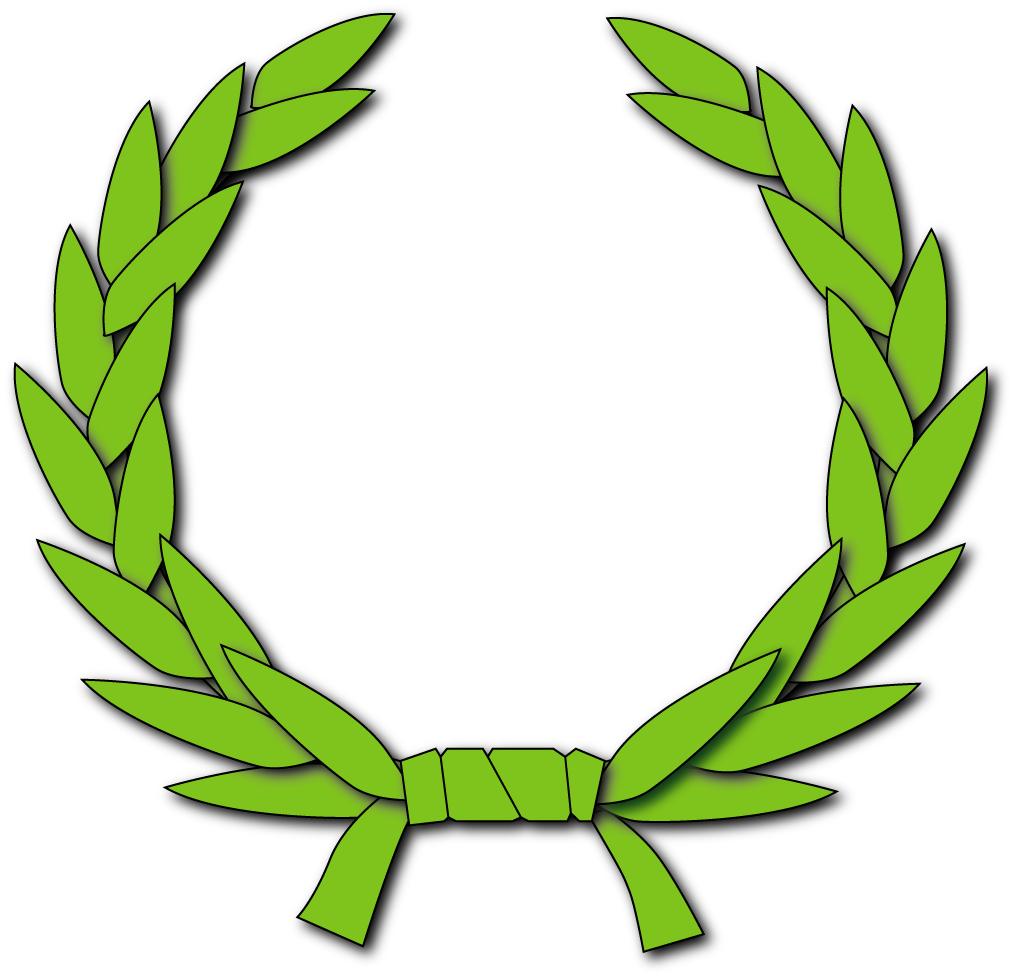 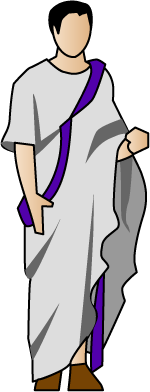 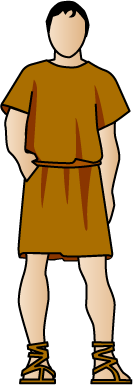 T
(1) Espurio Tarpeyo 1 
(Comandante de la ciudadela)
 
(2) Tarpeya 
Vírgen Vestal (hija de Espurio)
 
(3) Espurio Tarpeyo Mon. Cap. 
454, 449, 448 AC
  
(4)
Tarpeyo Montano Capitolino
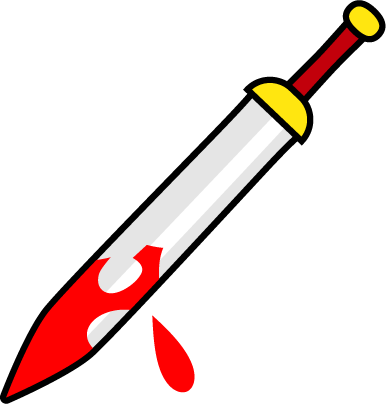 1 En tiempos del rey Rómulo.
Praenomina preferidos: Espurio, Marco, Lucio
Tarquinius
Tarquinios
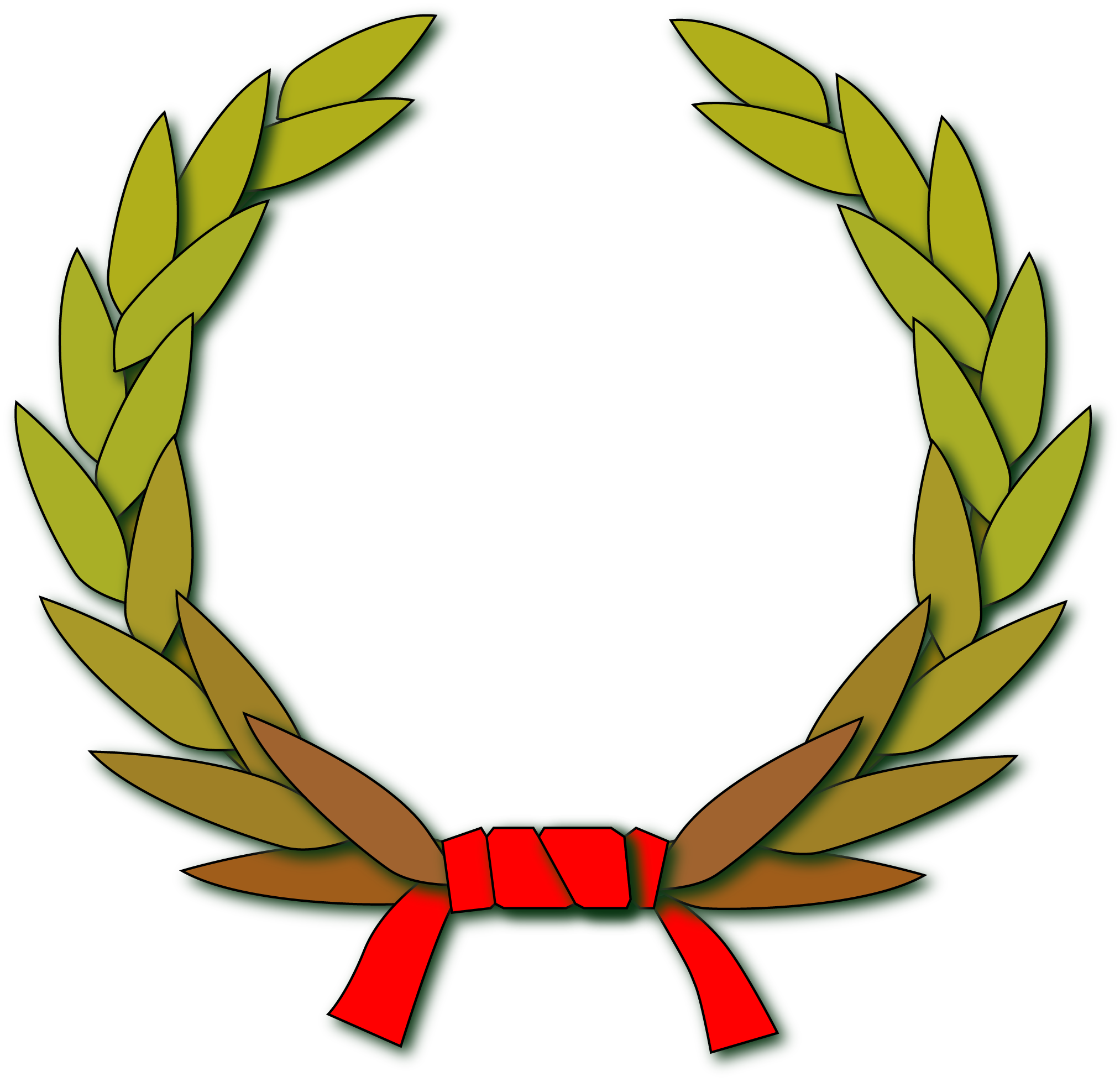 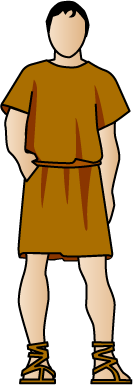 T
(1) Lucio Tarquinio Prisco 
616-579 AC
 
(2) Lucio Tarquinio el Soberbio 
534-509 AC
 
(3) Arrunte Tarquinio 
Hermano del rey
 
(4) Tito Tarquinio 
Hijo mayor del rey
 
(5) Arrunte Tarquinio 1 
Hijo del rey
  
(6) Sexto Tarquinio 
Hijo del rey
(7) Lucio Tarquinio Colatino 2 
509 AC
 
(8) Lucio Tarquinio Flaco 3 
458 AC 
 
(9)
Tarquinio Prisco 
Tarquinio Colatino 
Tarquinio Flaco
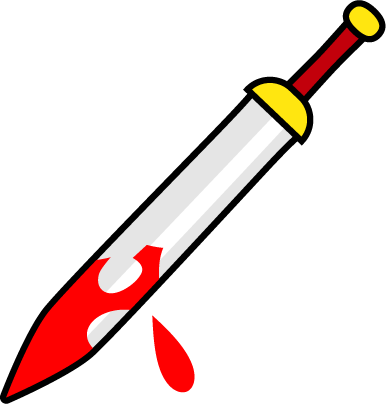 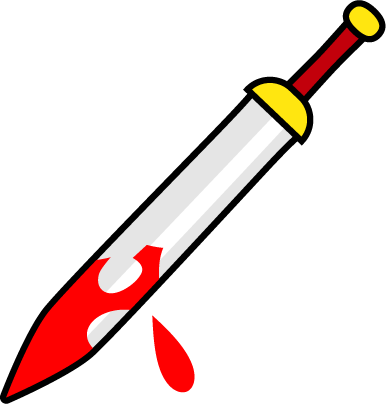 1 Cae en la batalla de la selva Arsia.
2 Forzado a abandonar su cargo.
3 Figura como Tarquicio en algunos lugares.
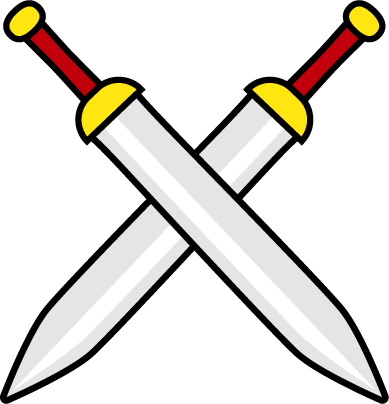 Praenomina preferidos: Arrunte, Lucio, Sexto, Tito
Tempanius
Tempanios
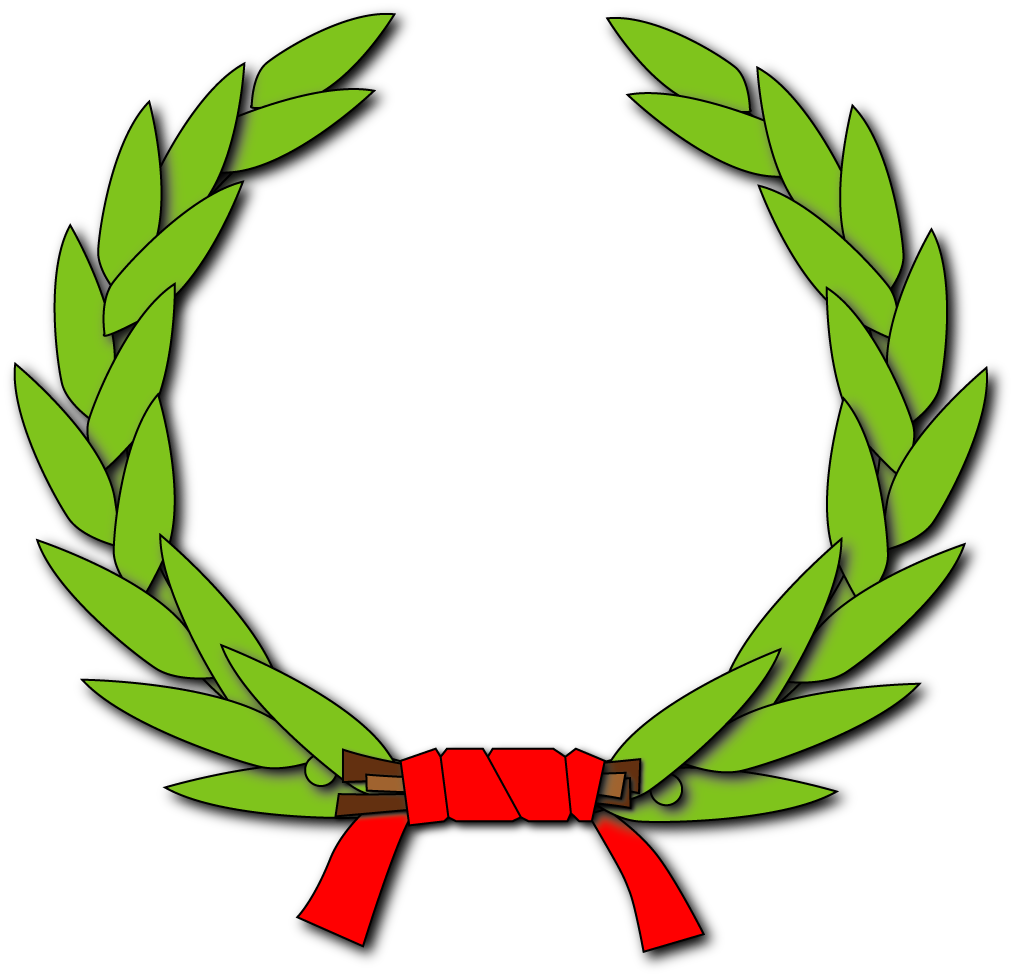 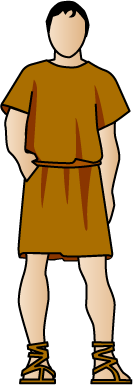 T
(1) Sexto Tempanio 1 
423, 422 AC 

(2)
1 Salvó al cónsul Sempronio 423 AC. Elegido como tribuno plebeyo para proteger a C. Sempronio 423 AC, junto a Tiberio Antistio y Marco Aselio.
Praenomina preferidos: Sexto
Terentilius
Terentilios
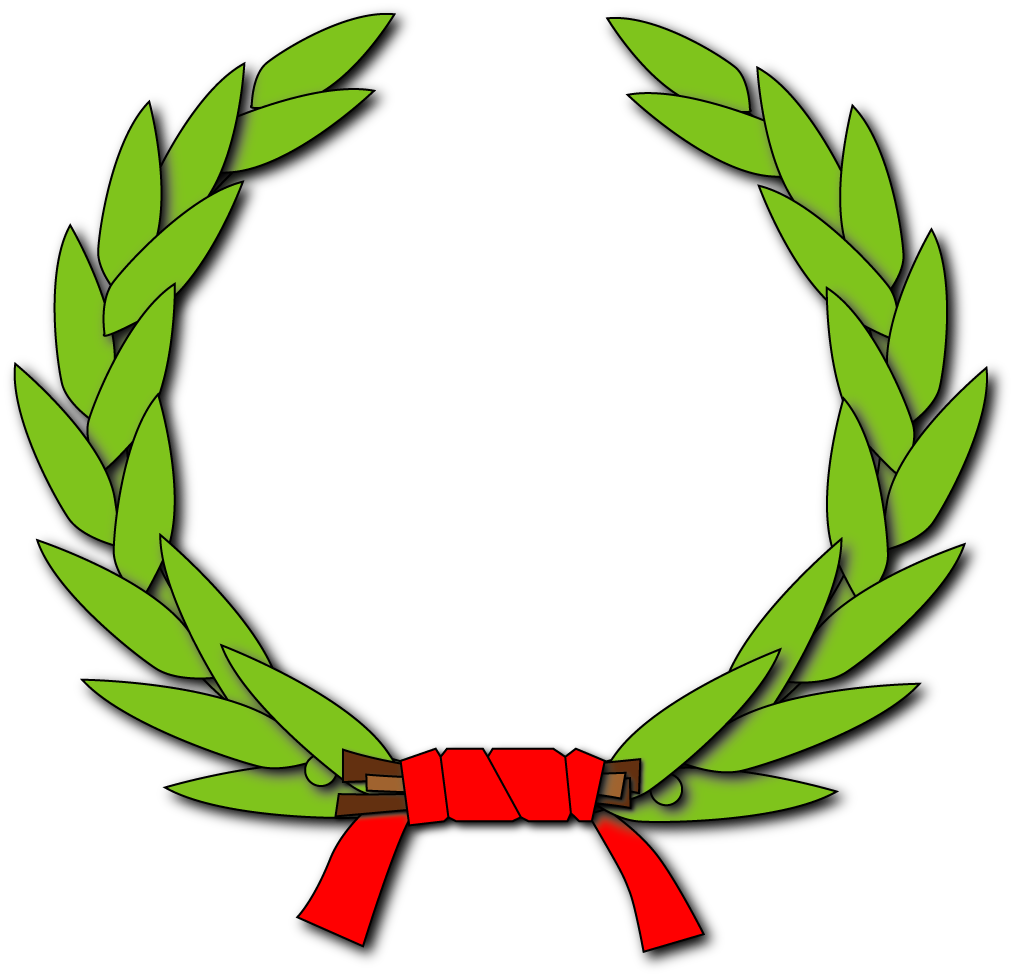 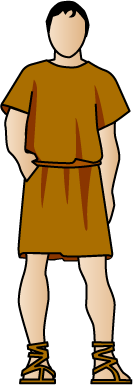 T
(1) Cayo Terentilio Arsa 
462 AC 

(2)
Terentilio Arsa (o Harsa)
Praenomina preferidos: Cayo, Publio, Quinto, Estacio, Tito
Titius
Ticios
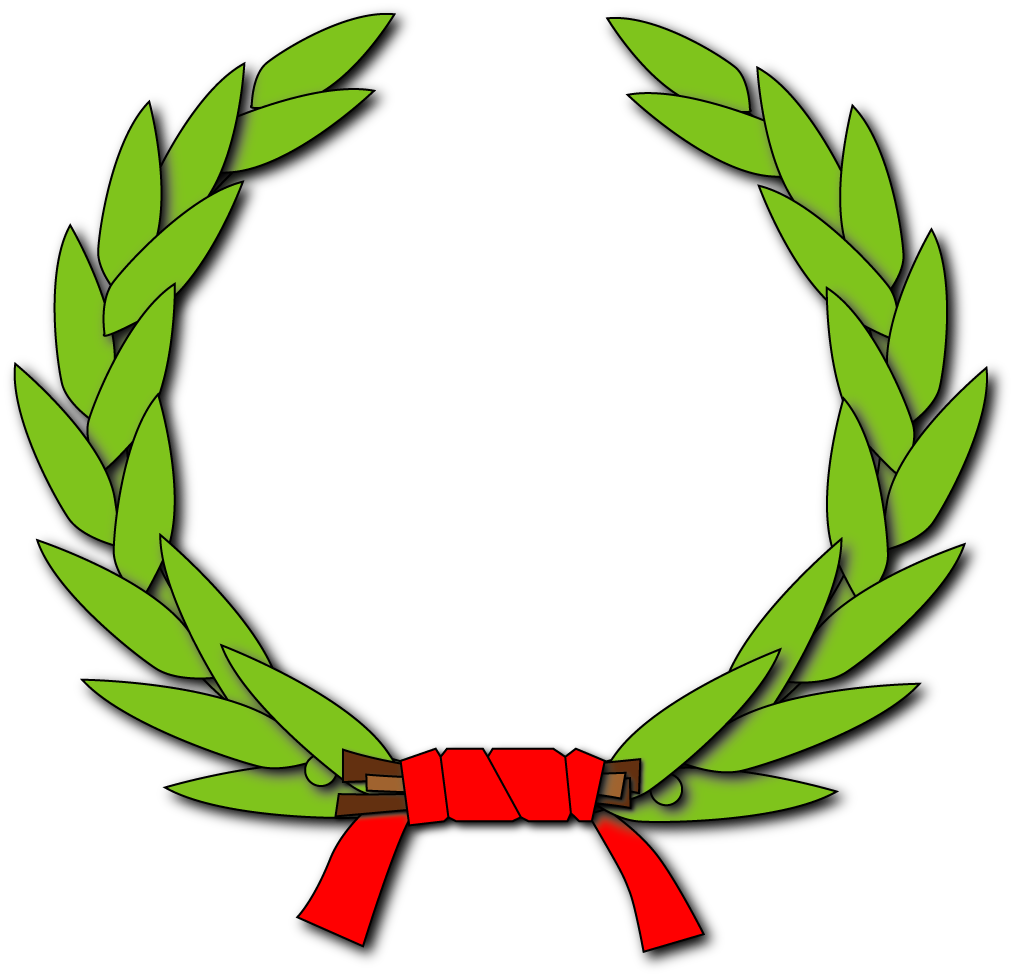 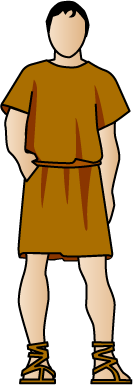 T
(1) Sexto Ticio 
462 AC 

(2)
Praenomina preferidos: Cayo, Sexto, Quinto, Lucio, Publio, Marco
Titinius
Titinios
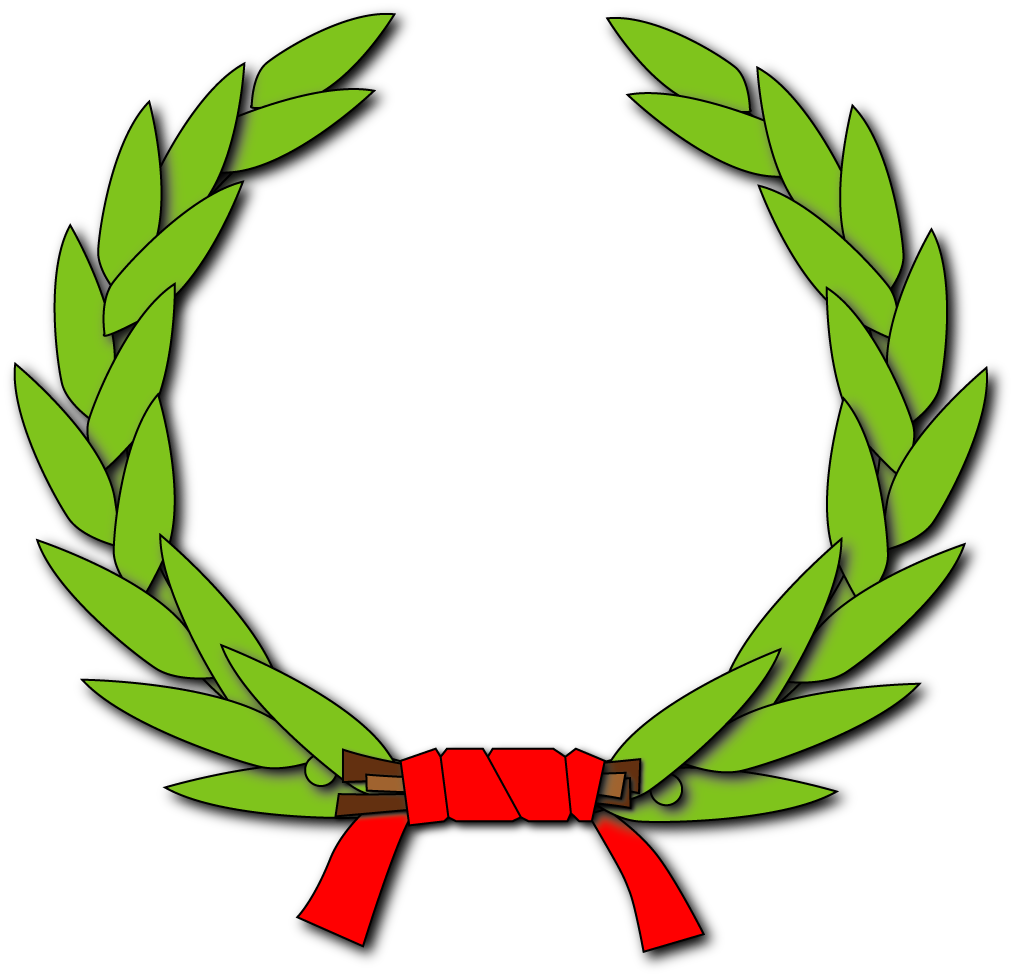 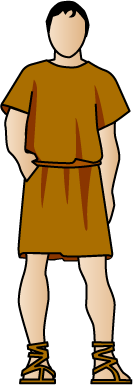 T
(1) Marco Titinio 
449 AC 
 
(2) Sexto Titinio 
439 AC 
 
(3) Lucio Titinio Pansa Saco 1 
400, 396 AC 
 
(4)
1 Cayó en una emboscada en el 399 AC, en la cual Cneo Genucio Augurino murió, pero él logró sobrevivir. Veyes fue tomada en el 396 AC.
Praenomina preferidos: Marco, Cayo, Sexto, Quinto, Lucio, Publio, Cneo
Trebonius
Trebonios
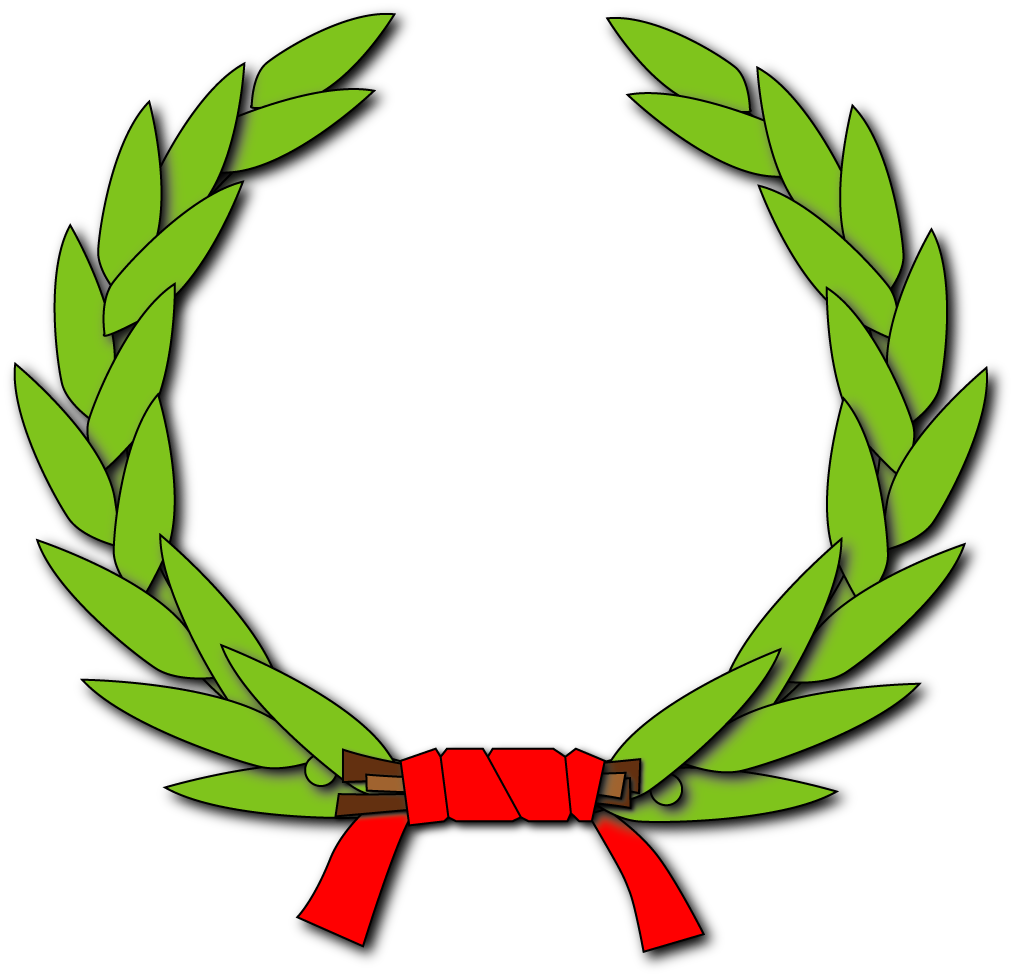 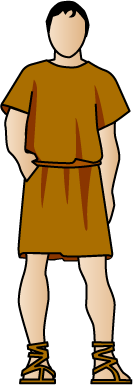 T
(1) Lucio Trebonio Asper
448 AC 
 
(2) Cneo Trebonio 
401 AC 
 
(3) Marco Trebonio 
383 AC 
 
(4)
Trebonio Varro Frontinalis, también conocido como Asper
Praenomina preferidos: Lucio, Cneo, Marco, Publio, Tito, Cayo
Tullius
Tulios
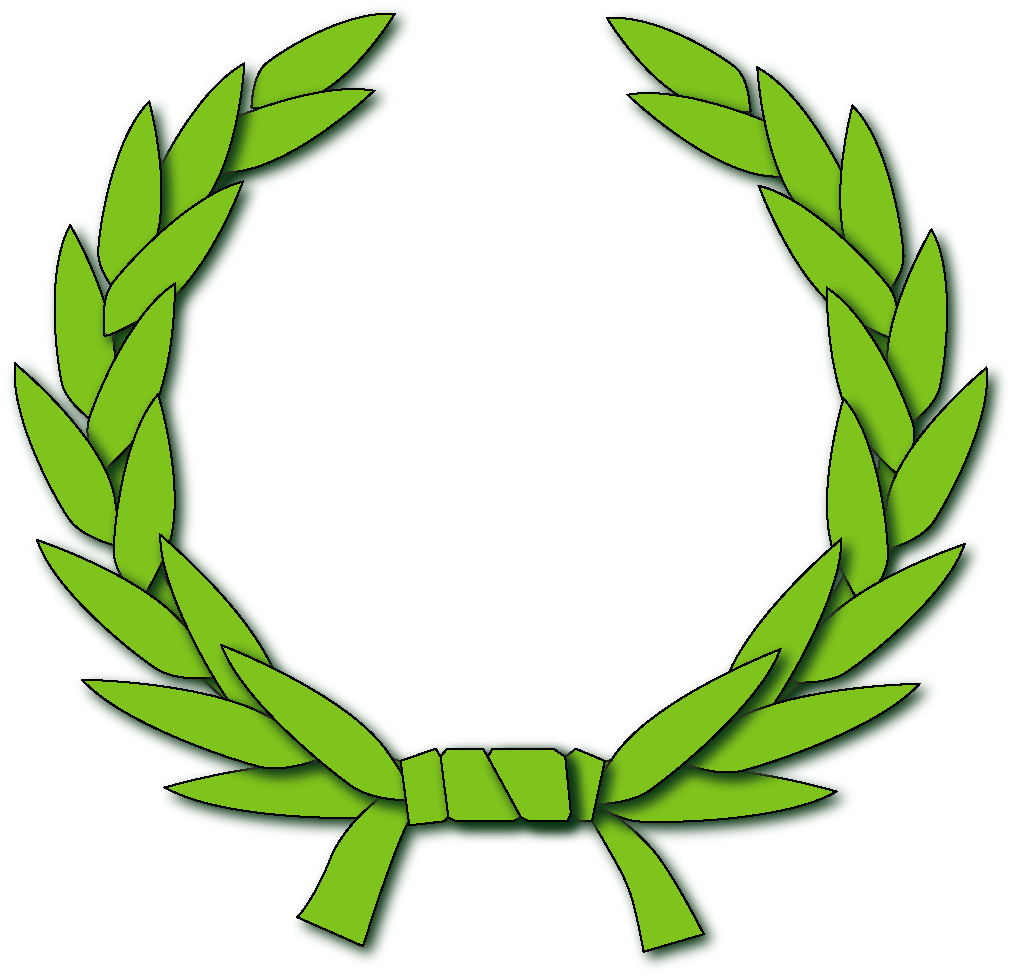 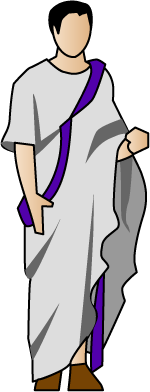 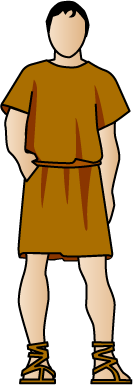 T
(1) Servio Tulio 
578-535 AC

(2) Tulia la Mayor
(Hija de Servio Tulio) 
 
(3) Tulia la Menor 
(Hija de Servio Tulio) 
 
(4) Manio Tulio Longo 1 
500 AC

(5)
Tulio Longo
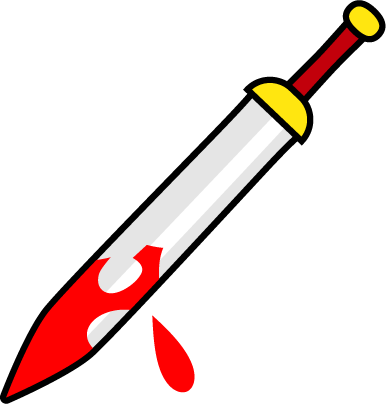 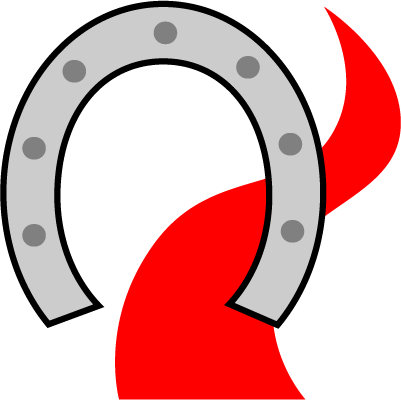 1 Murió a causa de heridas durante los ludi romanos.
Praenomina preferidos: Servio, Manio, Marco, Quinto
U
Gentes de Roma
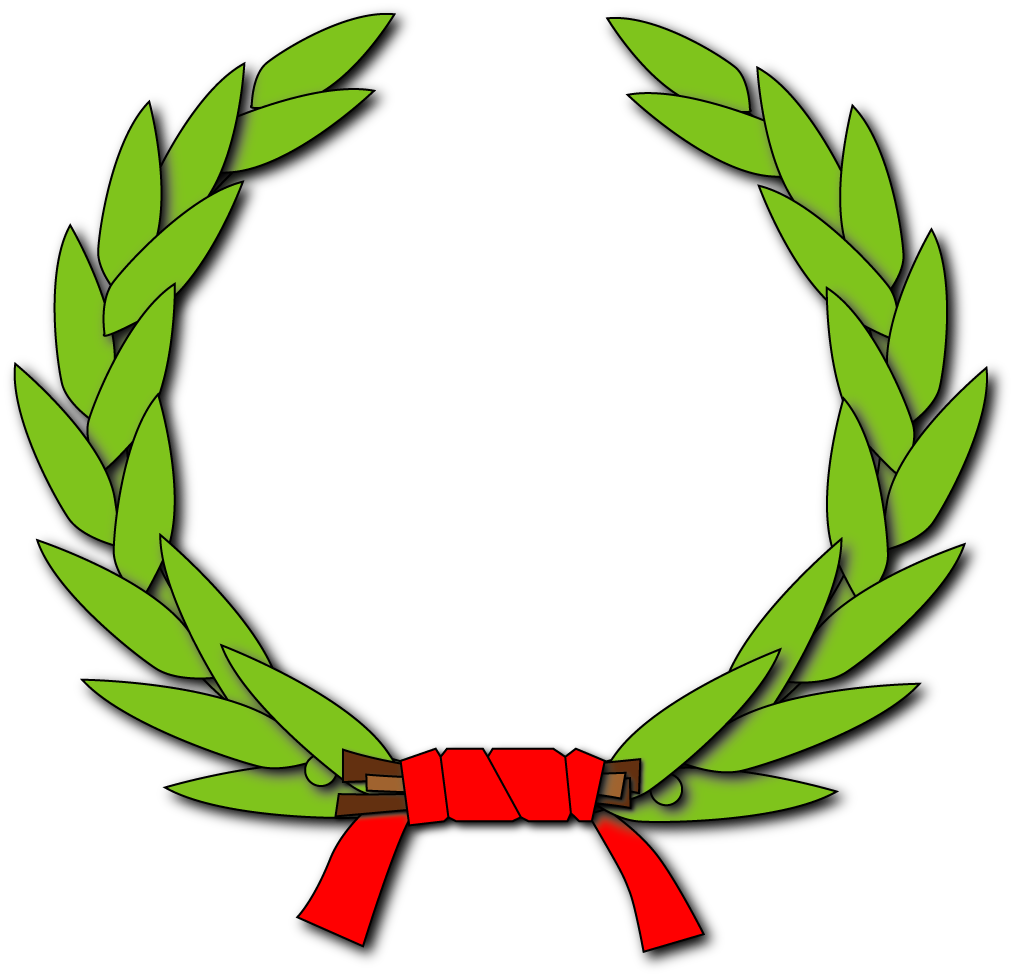 U
A – B – C – D – E – F – G – H – I – J – L – M – N – O – P – Q – R – S – T – U – V
Ulpius
Ulpios
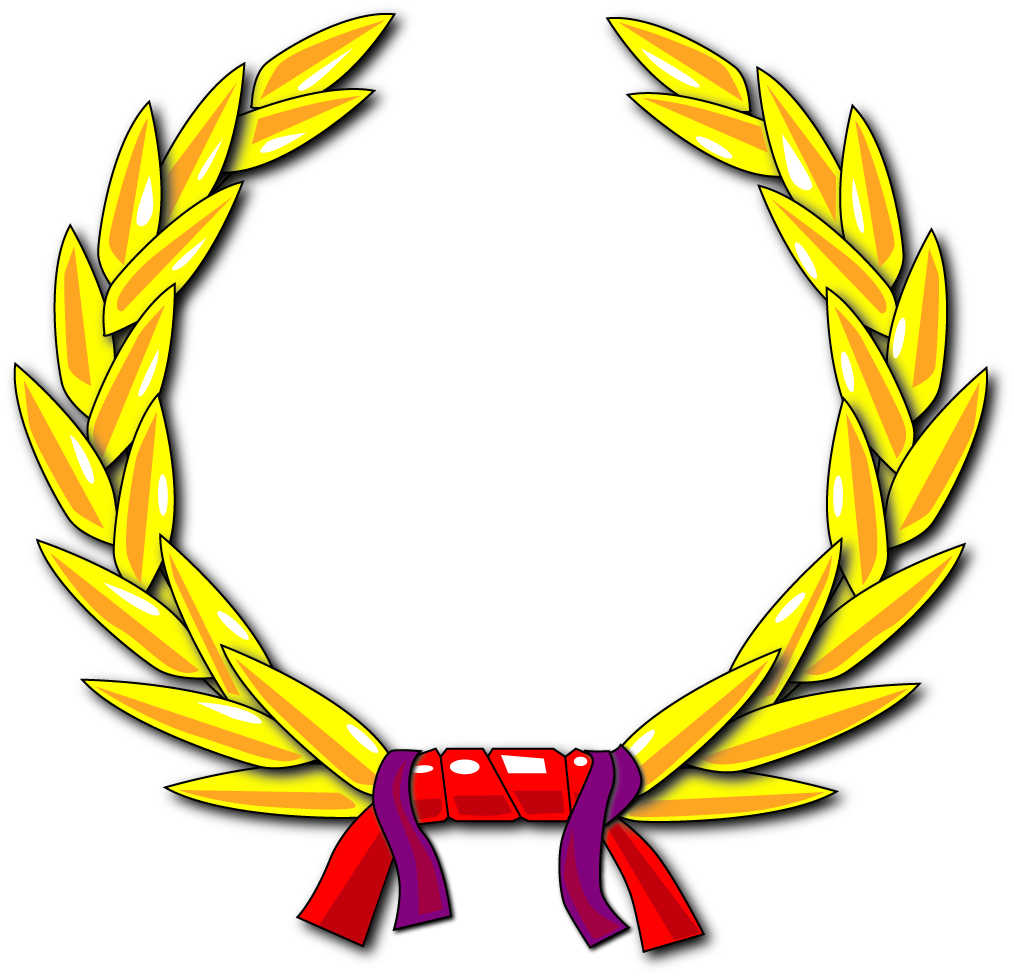 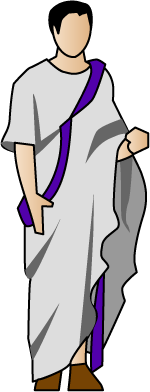 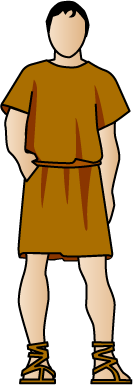 U
(1) Marco Ulpio Trajano 
72 DC (padre del emperador)

(2) Ulpia 
(Tía del Trajano, abuela de Adriano) 
 
(3) Marco Ulpio Trajano 
91, 98-117 DC 
 
(4) Ulpia Marciana 
(hermana mayor de Trajano) 
 
(5)
Ulpio Trajano
Praenomina preferidos: Marco, Cayo
Urbinius
Urbinios
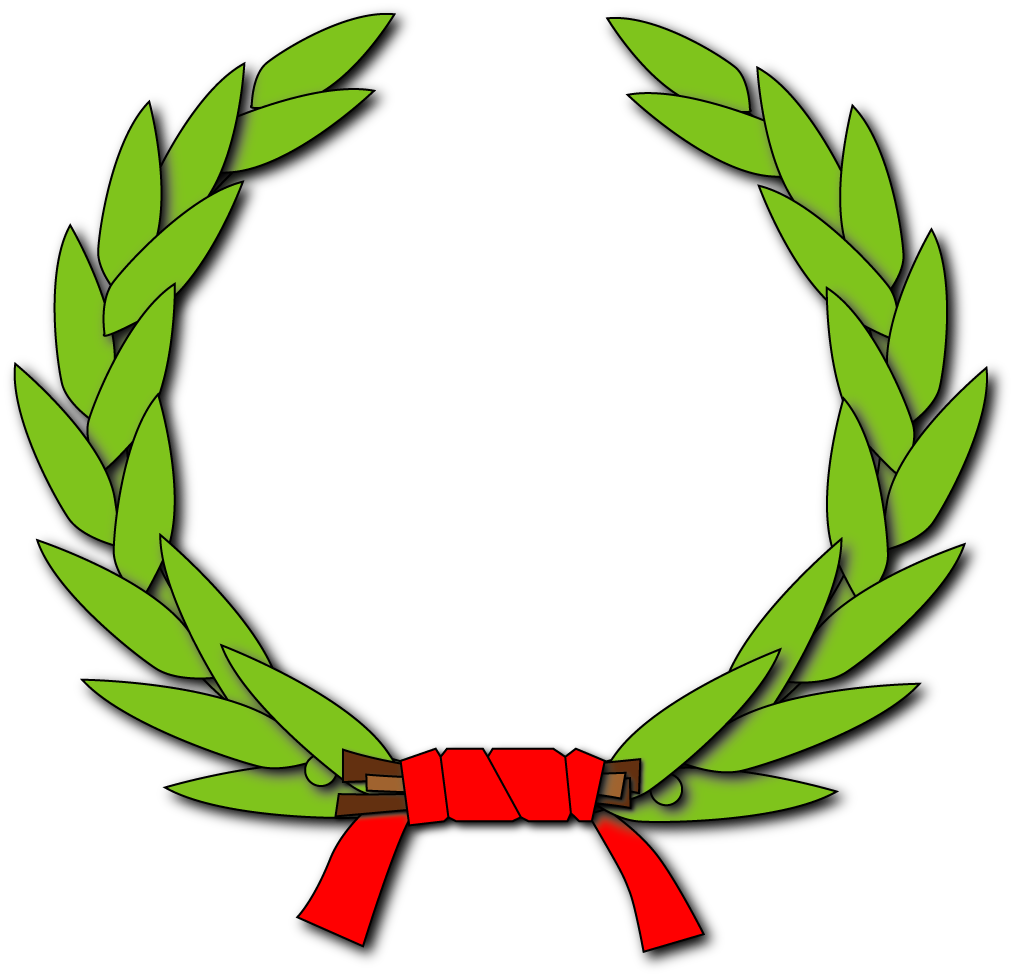 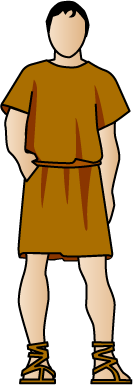 U
(1) Urbinia 1 
Virgen Vestal 

(2)
1 Condenada a muerte por adulterio, en el 472 AC.
Praenomina preferidos: Se desconoce.
V
Gentes de Roma
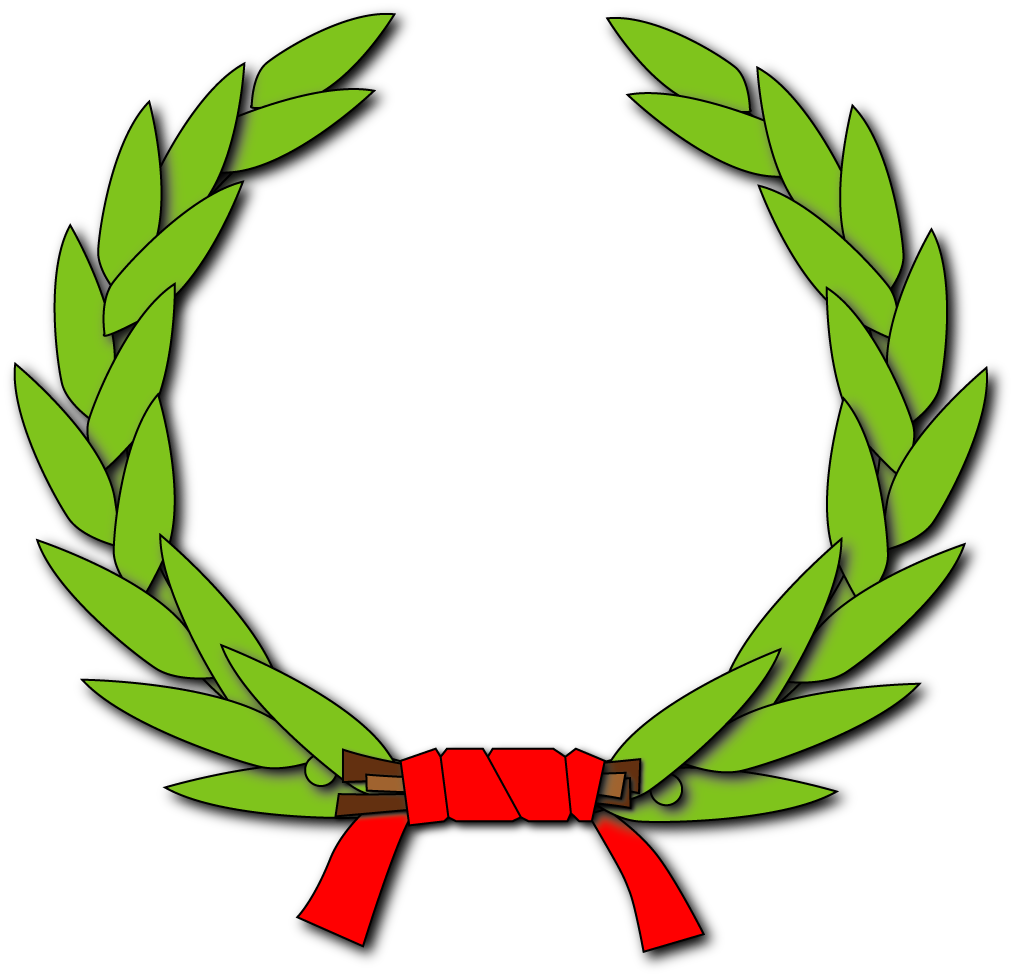 V
A – B – C – D – E – F – G – H – I – J – L – M – N – O – P – Q – R – S – T – U – V
Valerius
Valerios
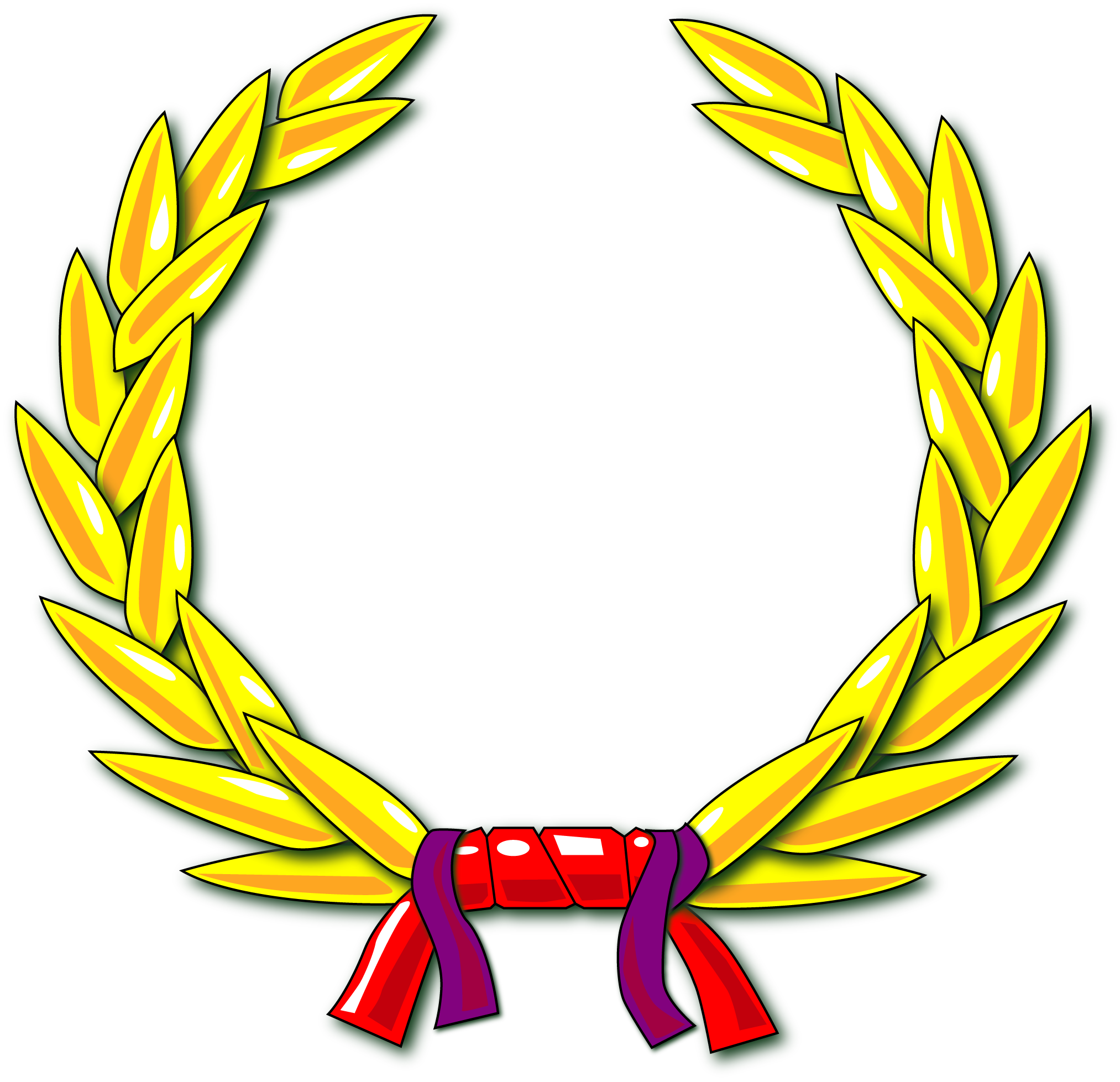 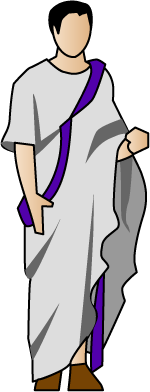 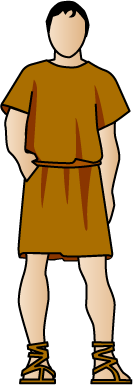 V
1
(1) Voleso (o Voluso) 1
(Legendario fundador de la gente) 
 
(2) Voleso Valerio 
(Padre de 509, 505, y 494 AC) 
 
(3) Publio Valerio Publícola 
509, 508, 507, 504 AC (herm. 1,2,3) 
 
(4) Marco Valerio Voluso 2  
505, 501, 499 AC (herm. 1,2,3) 
  
(5) Manio Valerio Máximo 
494, 493 AC  (herm. 1,2,3) 
 
(6) Valeria 3 
488 AC, Fortuna Muliebris (hija 509 AC)
(7) Lucio Valerio Potito 
485, 483, 470, 464 AC (hijo 505 AC) 
 
(8) Publio Valerio Publícola 4 
492, 475, 462, 460 AC (hijo de 509 AC) 
 
(9) Marco Valerio Máximo Lac. 
458, 456 AC (hijo de 494 AC) 
 
(10) Lucio Valerio Potito 
449, 446 AC (hijo 483 AC) 
 
(11) M. Valerio Lactuca Máximo 
437 AC (hijo 456 AC) 
 
(12) M. Val. Lactucino Maximo 5 
398, 395 AC (hijo 437 AC)
Valerio Publícola
Valerio Voluso 
Valerio Máximo 
Valerio Potito 
Valerio Máximo Lactuca 
Valerio Lactuca Máximo 
Valerio Lactucino Máximo
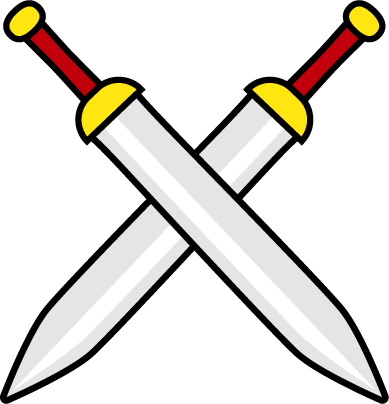 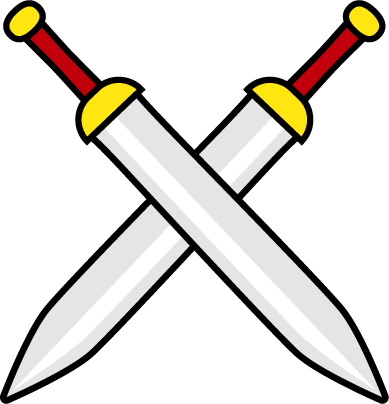 1 Llega a Roma con rey Tito Tacio.
2 Muere en la batalla del lago Regilo.
3 Primer sacerdotisa de esa institución.
4 Murió en la reconquista del Capitolio. 
5 En el 398 AC, enviados a Delfos dijeron que Veyes no caería mientras no se vaciara el lago Albino.
Praenomina preferidos: Publio, Marco, Manio, Lucio
Valerius 2
Valerios
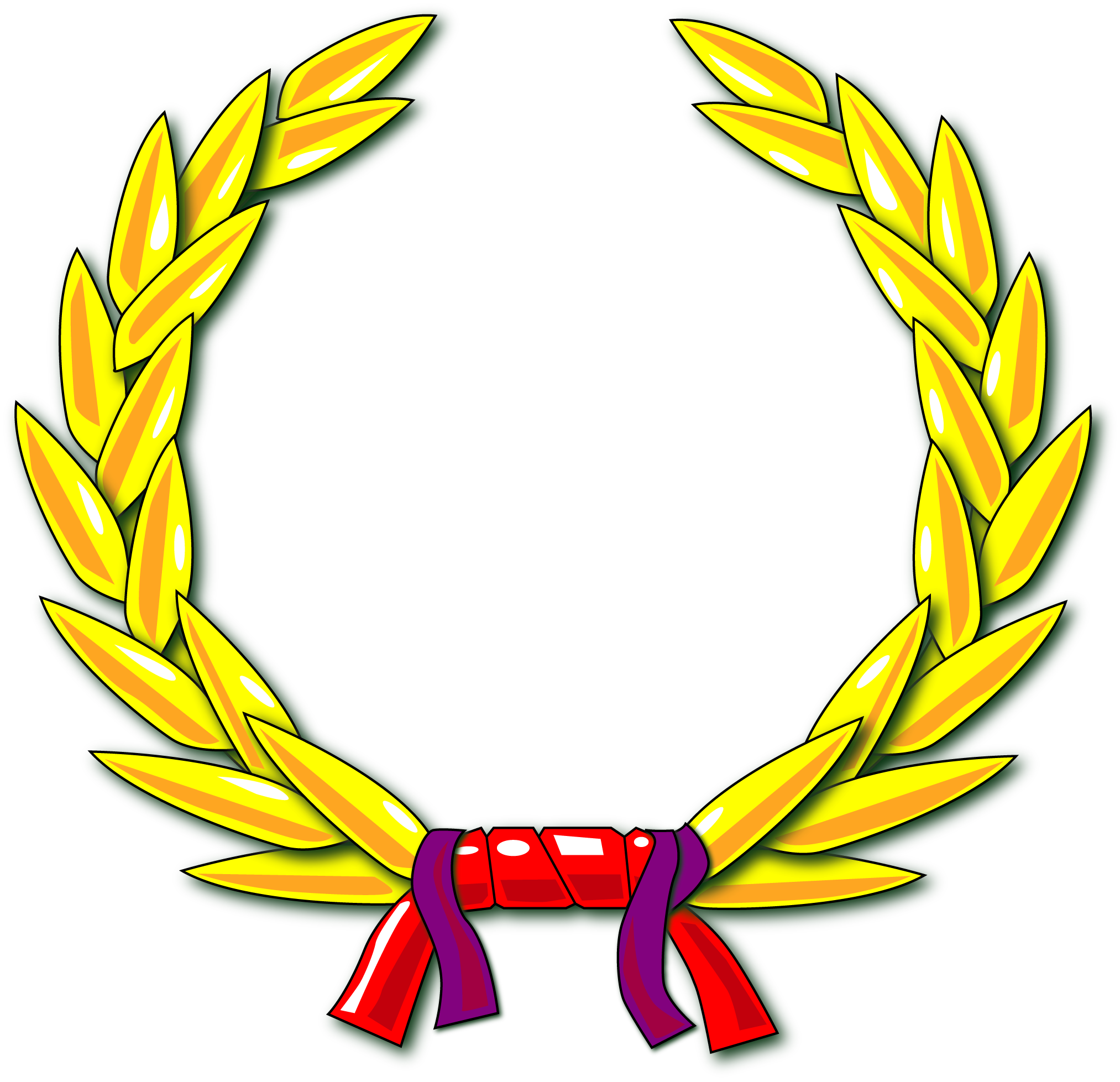 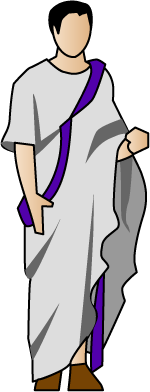 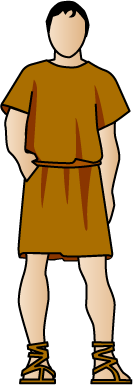 V
2
(13) Cayo Valerio Potito Voluso 1 
415, 410, 407, 404, 398 AC 
 
(14) Lucio Valerio Potito 2 
414, 406, 403, 401, 398, 398, 396, 394, 393, 392, 391, 387, 390 AC 
 
(15) Lucio Valerio Publícola 
(Abuelo de 394 AC, hijo de 475 AC) 
  
(16) Lucio Valerio Publícola 
(Padre de 394 AC, hijo de [15] Lucio) 
  
(17) Lucio Valerio Publícola 
394, 390, 389, 387, 383, 380 AC (hijo de [16] Lucio)
(18) Publio Valerio Potito Pub. 
386, 384, 380, 377, 370, 367 AC (hijo de 393, 392 AC) 
  
(19)
Valerio Potito Voluso
Valerio Publícola
1 Recuperó el Arx Carventana de los volscos en 410 AC. 
2 Tuvo que dimitir en el 393 AC por malos auspicios. Capturado por piratas cuando fue a Delfos en el 394 AC. Luego fue liberado.
Praenomina preferidos: Publio, Marco, Manio, Lucio
Verginius
Verginios
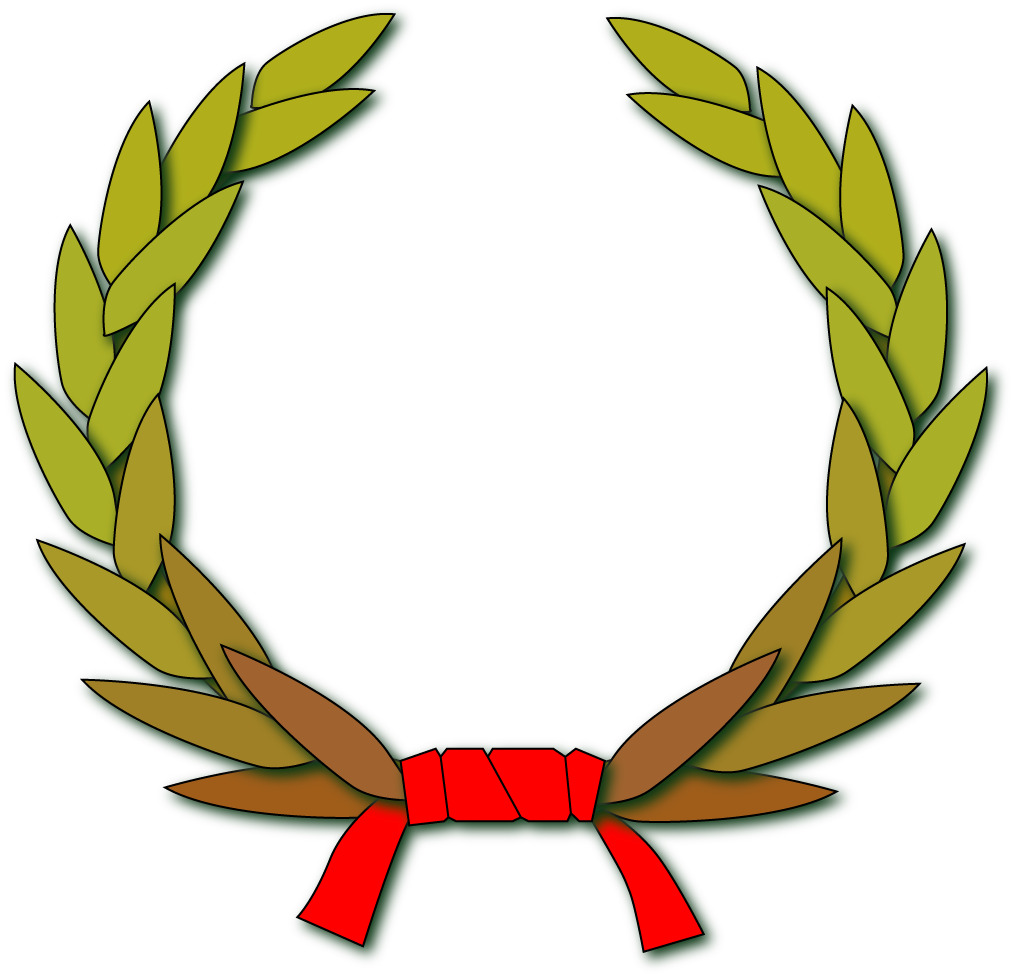 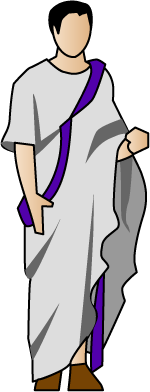 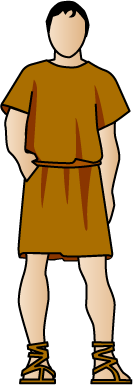 V
1
(1) Ópiter Verginio Tricosto
(Padre del cónsul 502 AC) 
 
(2) Ópiter Verginio Tricosto 
502 AC (hijo de (1) Ópiter Verginio) 
 
(3) Aulo Verginio Tri. Cel. 
(Padre de los cónsules 496 y 494 AC) 
  
(4) Tito Verginio Tri. Cel. 1 
494 AC 
 
(5) Tito Verginio Tricosto Cel. 
496 AC (hijo de (3) Aulo Verginio)
 
(6) Aulo Verginio Tricosto Cel. 
494, 493 AC (hijo de (3) Aulo Verginio)
(7) Próculo Verginio Tricosto Rut. 
486 AC (hijo 502 AC) 
 
(8) Tito Verginio Tricosto Rut. 2 
479, [?] AC (hijo 486 AC) 
 
(9) Ópiter Verginio Tricosto Esq. 3 
478 AC (hijo 502 AC) 
 
(10) Aulo Verginio Tricosto Rut. 
476 AC (hijo 486 AC) 
  
(11) Aulo Verginio Tricosto Cel. 4 
469, 467 AC (hijo 494 AC) 
  
(12) Aulo Verginio 5 
461, 460, 459, 458, 457 AC
Verginio Tricosto 
Verginio Tricosto Celiomontano 
Verginio Tricosto Rútilo 
Verginio Tricosto Esquilino
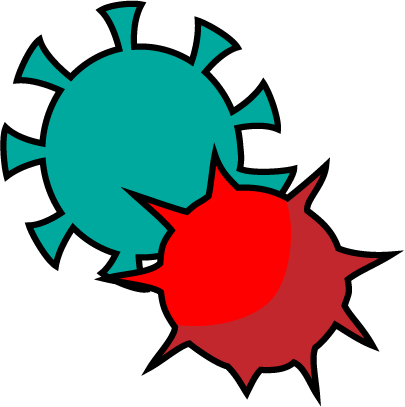 1 Como senador, propuso anular deudas durante la primera secesión, para todos aquellos plebeyos que se enlistaron en el ejército.  
2 Murió durante la plaga del ‘63. Fue un [augur], pero se desconoce el año.
3 Reemplazó a Cayo Servilio Est. Ahala.
4 Triunviri agro dando en el 467 (repartía tierras en Anzio). 
5 Puso a juicio al hijo de Cincinato, junto en el 461 AC.
Praenomina preferidos: Ópiter, Próculo, Tito, Aulo, Lucio, Espurio
Verginius 2
Verginios
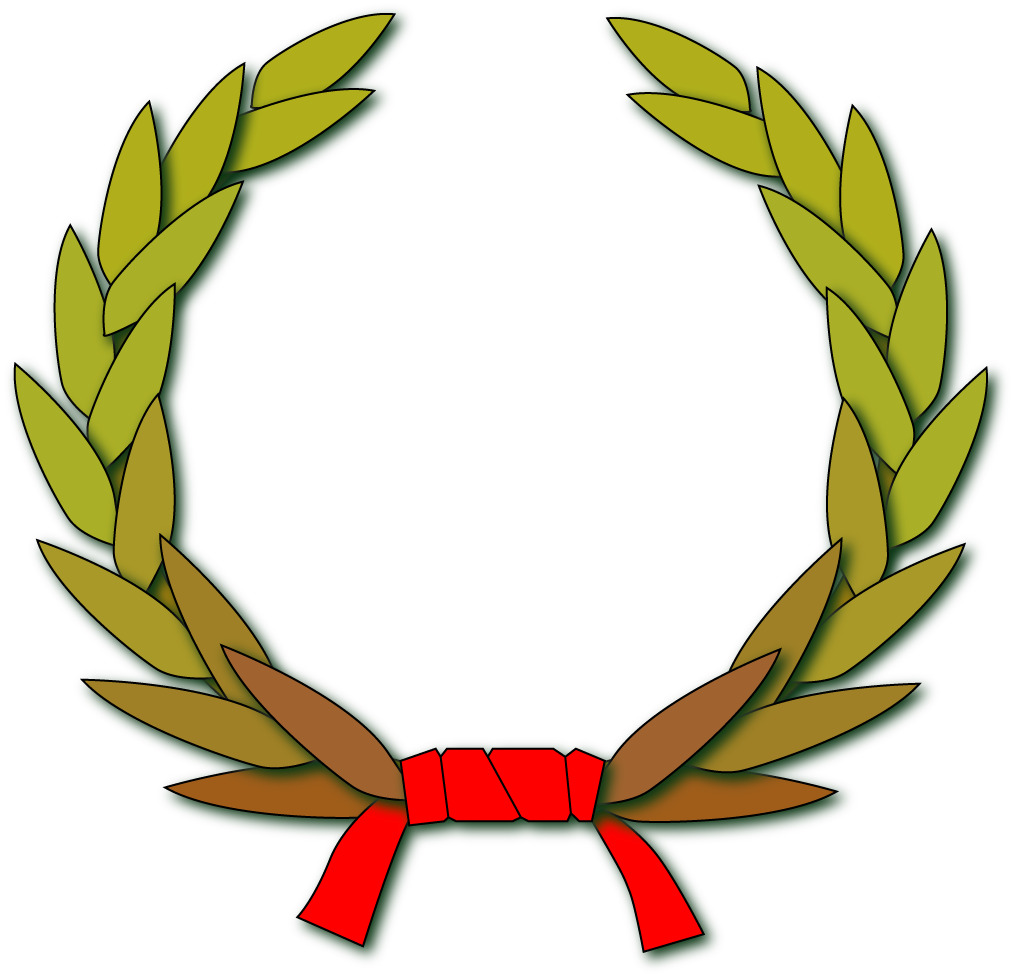 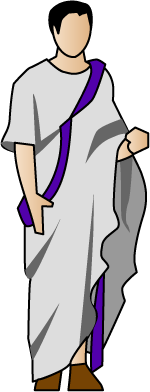 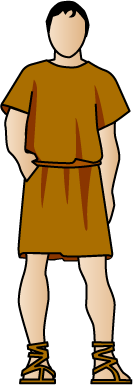 V
2
(13) Espurio Verginio Tricosto Cel. 
456 AC (hijo 494 AC) 
 
(14) Lucio Verginio 1 
449 AC (centurión y padre de Verginia)
  
(15) Tito Verginio Tricosto Cel. 
(Padre del cónsul 448 AC) 
 
(16) Tito Verginio Tricosto Cel. 
448 AC (hijo de (15) Tito)  
 
(17) Lucio Verginio Tricosto 2  
435, 434 AC 
 
(18) Lucio Verginio Tri. Esq. 3 
402 AC
(19) Aulo Verginio 
395, 394 AC 
 
(20) Lucio Verginio Tricosto 
402[?], 389 AC 
  
(21)
Verginio Tricosto 
Verginio Tricosto Esquilino
Verginio Tricosto Celiomontano
1 La muerte de Verginia desató el fin de los decenviros.
2 434 AC oficialmente disputado. Algunas fuentes lo tienen como Próculo. En el año 435 AC Fidenas fue capturada. 
3 No ayudó a su colega Manio Sergio Fidenas, durante el sitio de Veyes.
Praenomina preferidos: Ópiter, Próculo, Tito, Aulo, Lucio, Espurio
Veturius
Veturios
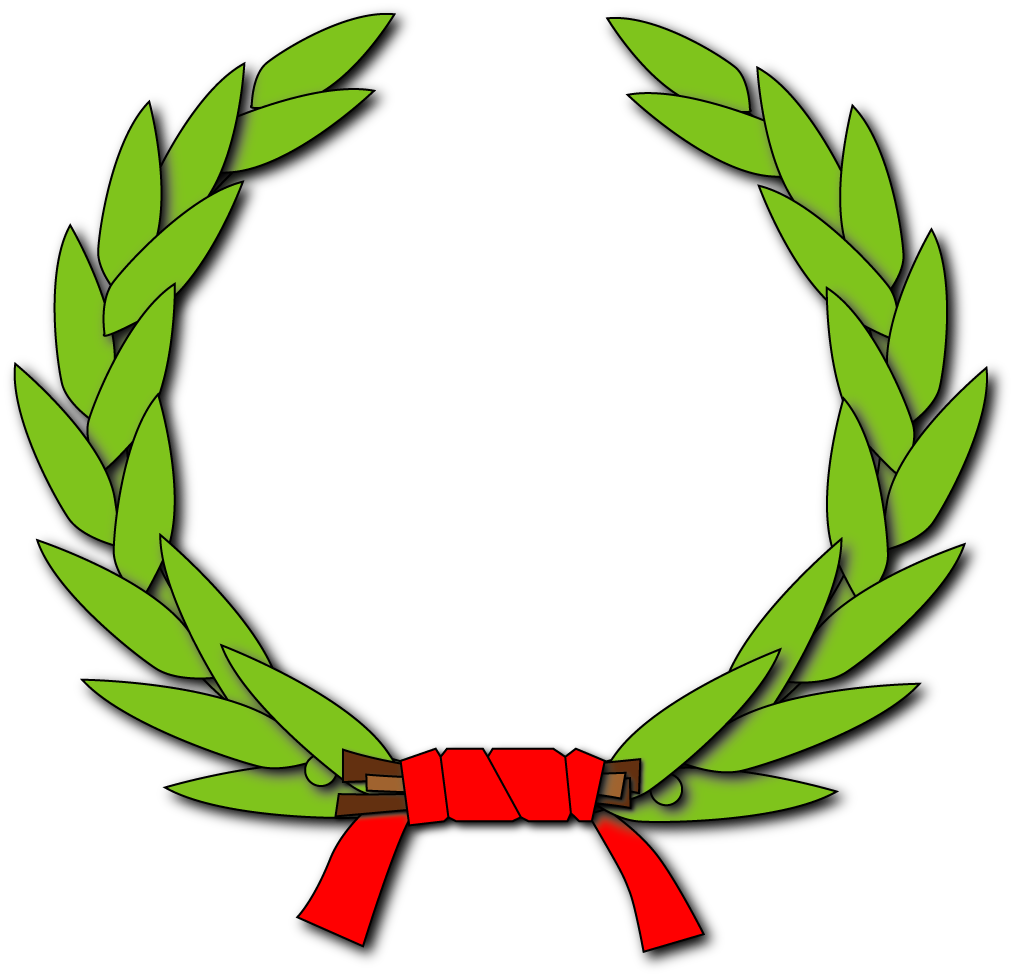 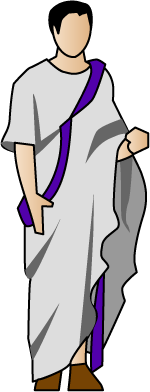 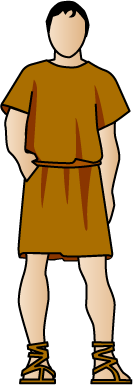 V
1
(1) Publio Veturio Gémino Cic. 
509, 499 AC

(2) Tito Veturio Gémino Cic. 
494 AC (gemelo de 499 AC)

(3) Tito Veturio Gémino Cic. 
462, 451 AC (hijo 494 AC)

(4) Cayo Veturio Cicurino 
455 AC (hijo 499 AC)

(5) Espurio Veturio Craso Cic. 
451 AC

(6) Espurio Veturio Craso Cic. 
417 AC (hijo 451 AC)
(7) Marco Veturio Craso Cic. 1 
399 AC

(8) Cayo Veturio 
377, 369 AC

(9) Lucio Veturio Craso Cic. 
368, 367 AC (herm. 377 AC[?])

(10) Tito Veturio Calvino 
334, 321 AC

(11) Lucio Veturio Filón 
220, 217 AC

(12) Lucio Veturio Filón 
206, 204 AC (primo 220 AC[?])
Veturio Cicurino
Veturio Gémino Cicurino
Veturio Craso Cicurino
Veturio Calvino
Veturio Filón
1 En el 399 AC se celebró por primera vez en Roma un lectisternio.
Praenomina preferidos: Publio, Tito, Cayo, Espurio, Marco, Lucio, Tiberio, Póstumo
Veturius 2
Veturios
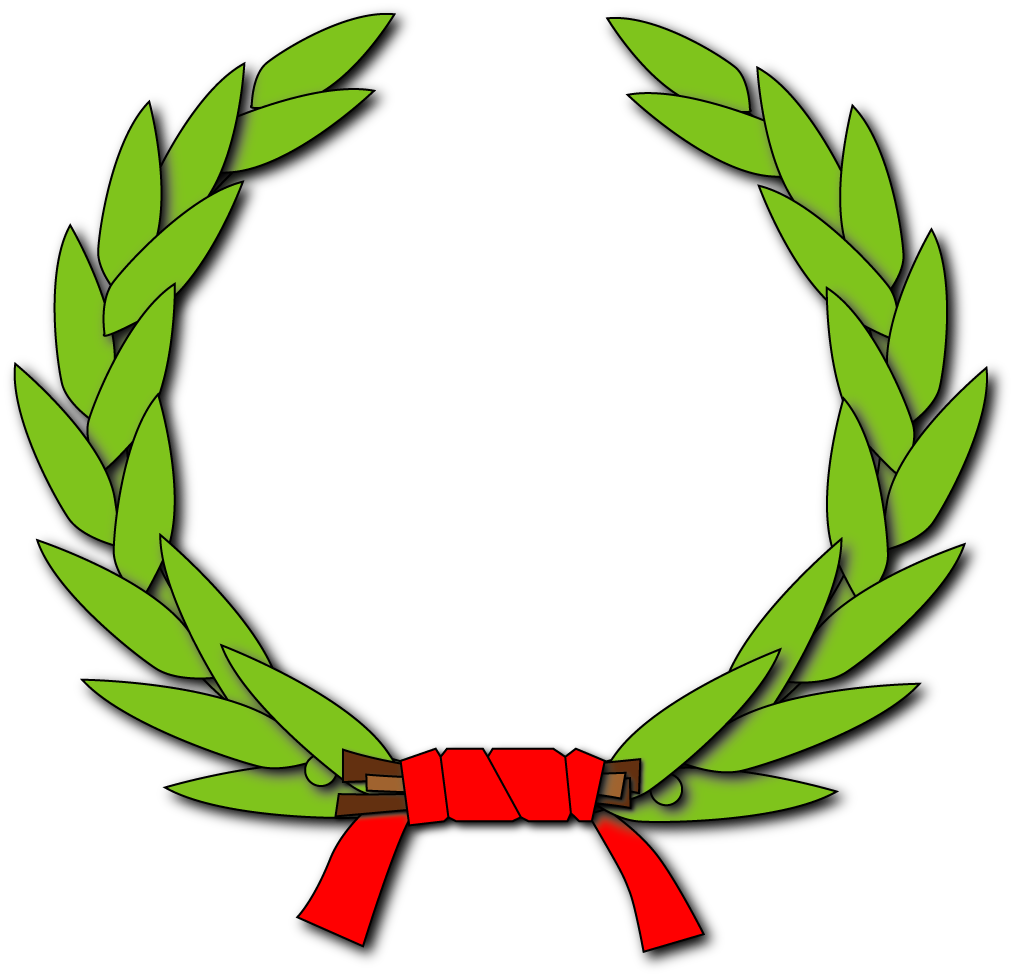 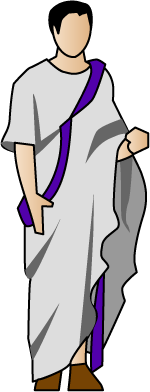 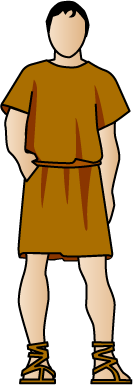 V
2
(13)
Praenomina preferidos: Publio, Tito, Cayo, Espurio, Marco, Lucio, Tiberio, Póstumo
Vibius
Vibios
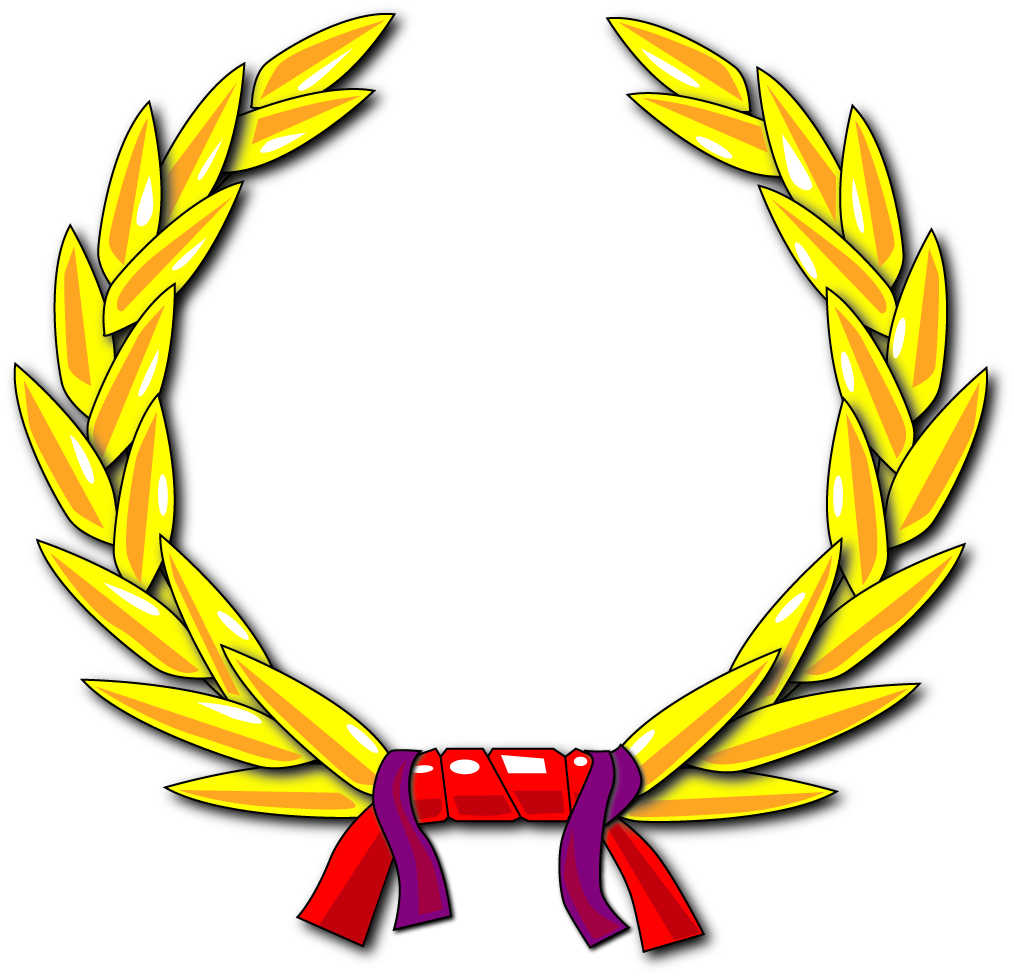 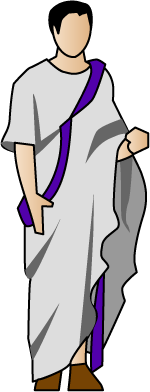 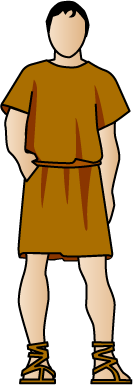 V
(1) Cayo Vibio Pansa Cet. 
43 AC

(2) Cayo Vibio Póstumo 
5 DC

(3) Cayo Vibio Rufo 
16 DC

(4) Cayo Vibio Marso 
17 DC

(5) Cayo Vibio Rufino 
40 DC

(6) Quinto Vibio Secundo 
86 DC
(7) Tito Vibio Varo 
115 DC

8) Tito Vibio Varo 
134 DC (hijo 115 DC)

9) Tito Clodio Vibio Varo 
160 DC (hijo 134 DC)

10) Cayo Vibio Treb. Galo 
251-253 DC 

11) Cayo Vibio Volusiano 
251-253 DC (hijo 251-253 DC)
 
(12)
Vibio Pansa Cetroniano 
Vibio Póstumo 
Vibio Rufo / Rufino 
Vibio Marso 
Vibio Secundo 
Clodio Vibio Varo 
Vibio Treboniano Galo 
Vibio Volusiano
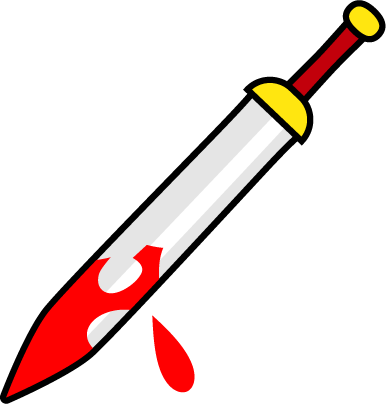 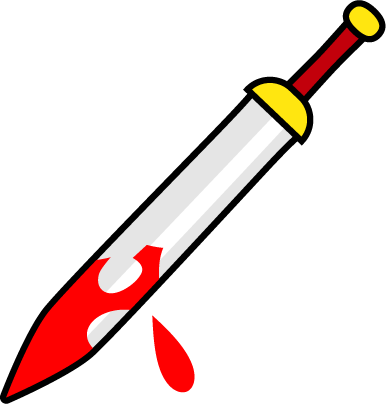 Praenomina preferidos: Cayo, Lucio, Quinto, Tito, Aulo, Sexto
Villius
Vilios
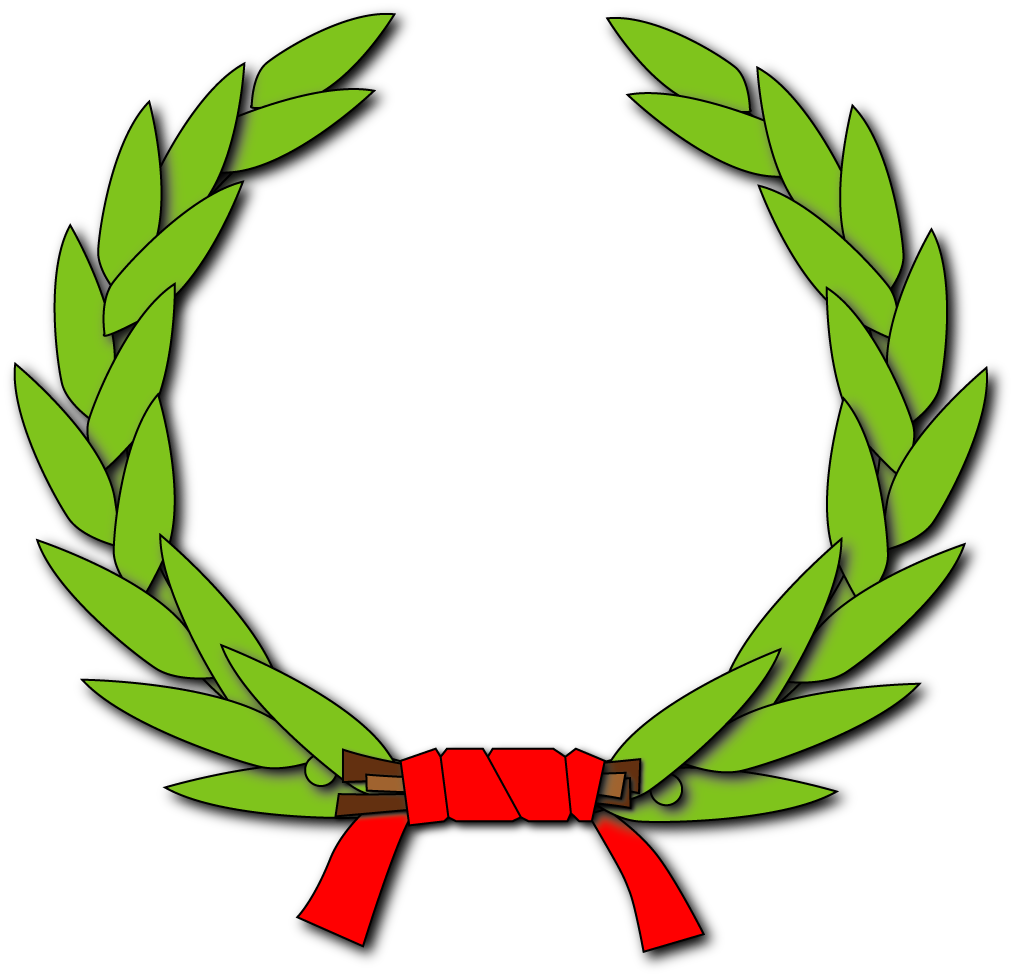 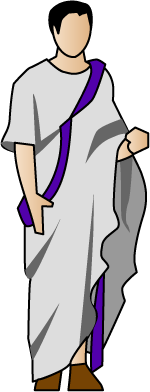 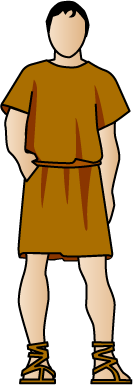 V
(1) Apio Vilio
449 AC
 
(2) Publio Vilio Tápula 
199 AC 
 
(3)
Vilio Tápula
Praenomina preferidos: Publio
Vinicius
Vinicios
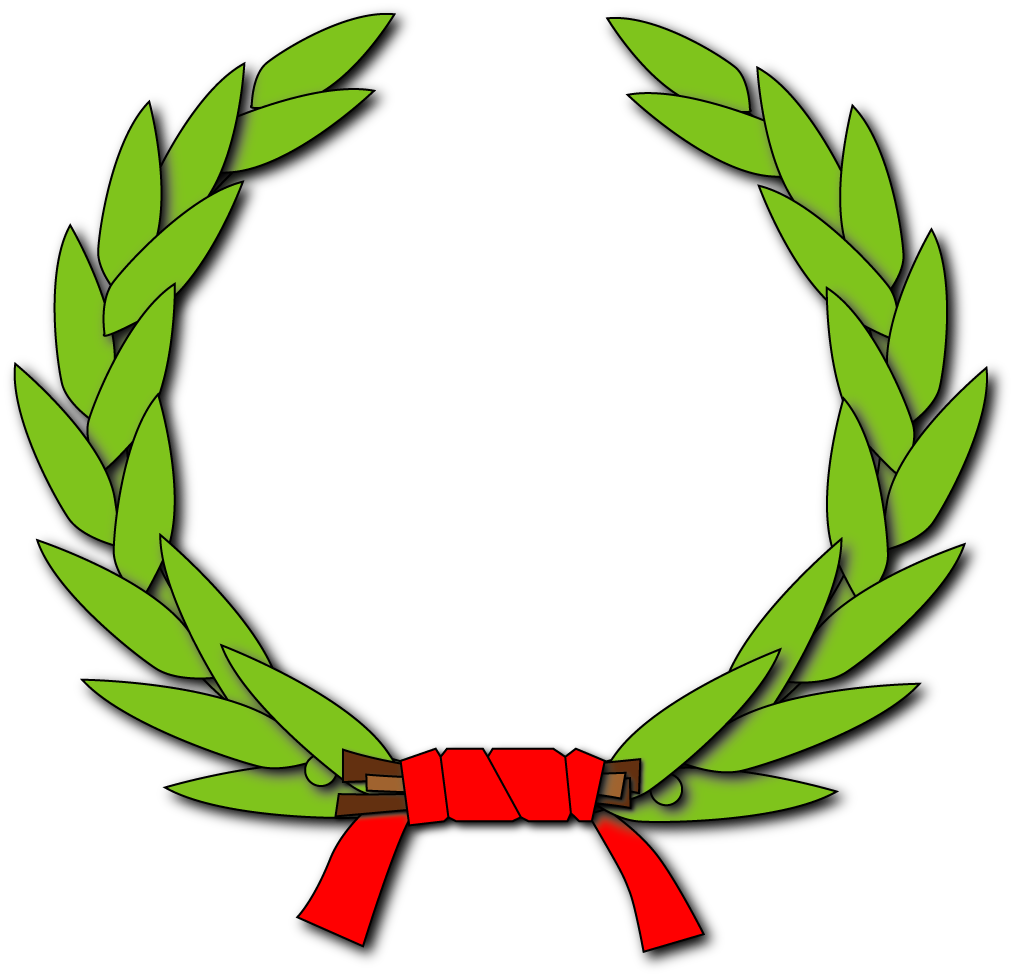 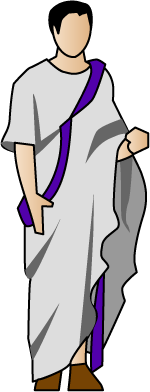 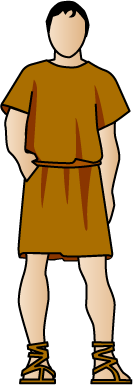 V
(1) Lucio Vinicio 
51, 33 AC
 
(2) Marco Vinicio 
19 AC
 
(3) Lucio Vinicio 
5 AC (hijo 33 AC)
 
(4) Publio Vinicio 
2 DC (hijo 19 AC)
 
(5) Marco Vinicio 
30 DC (nieto 19 AC, hijo 2 DC) 
 
(6)
Praenomina preferidos: Lucio, Marco, Publio
Vispanius
Vispanios
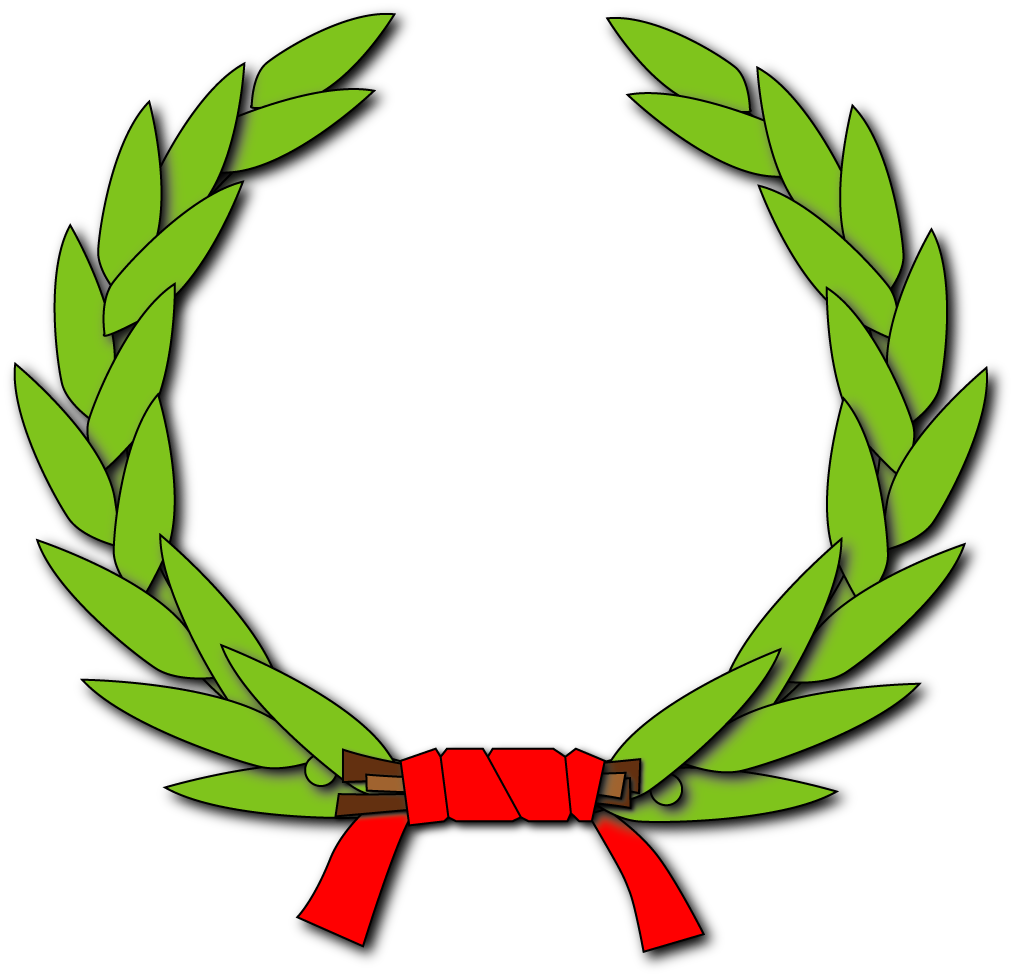 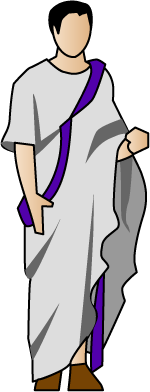 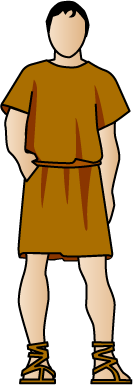 V
(1) Marco Vispanio Agripa 
37, 28, 27 AC

(2) Cayo Vispanio Agripa 
1 DC (hijo mayor 37 AC)

(3)
Vispanio Agripa
Praenomina preferidos: Marco, Cayo
Vitellius
Vitelios
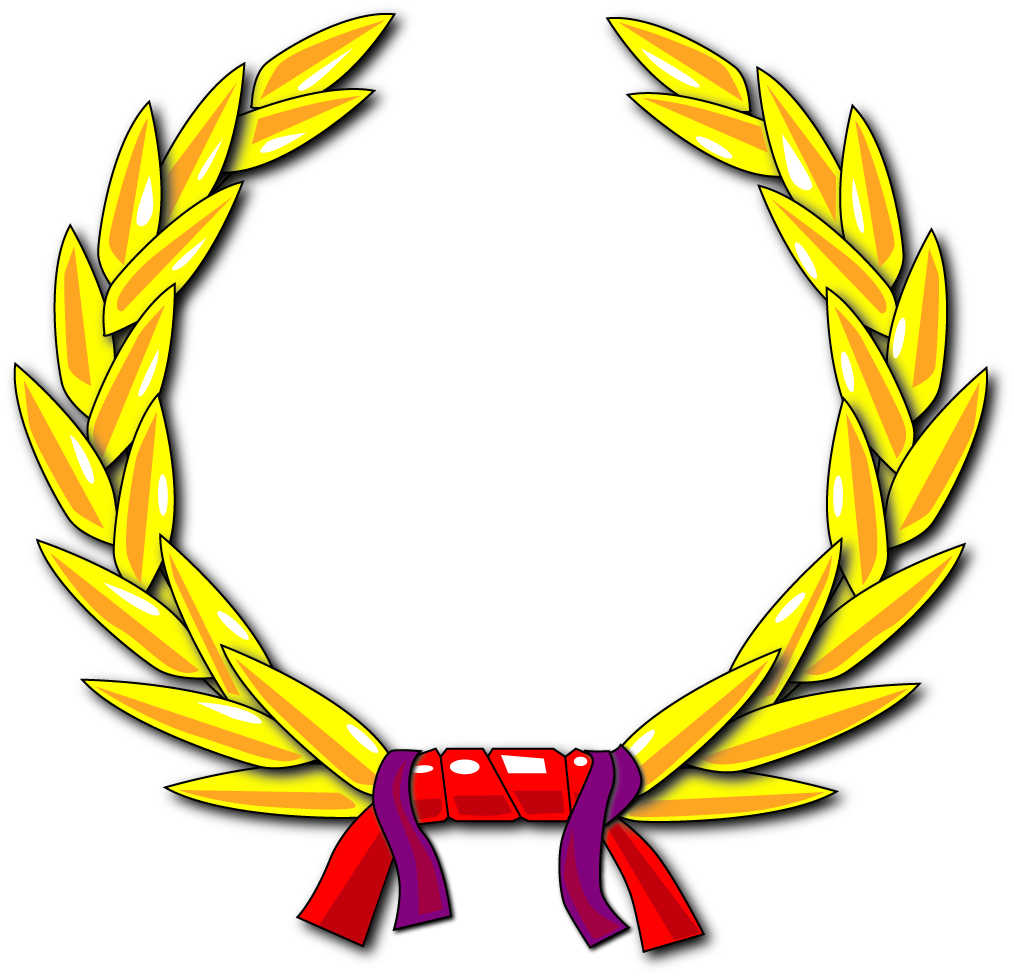 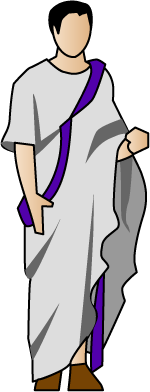 V
(1) Vitelia 
Esposa de Lucio Junio Bruto (509 AC) 
 
(2) Aulo Vitelio 
32 DC (tío 69 DC) 
 
(3) Lucio Vitelio 
34, 43, 47 DC (padre 69 DC) 
 
(4) Lucio Vitelio 
48 DC (herm. mayor de 69 DC) 
 
(4) Aulo Vitelio Germánico 
48, 69 DC (hijo 34 DC) 
 
(5) Marco Flavio Vitelio Seleuco 
221 DC
(6)
Vitelio Germánico 
Flavio Vitelio Seleuco
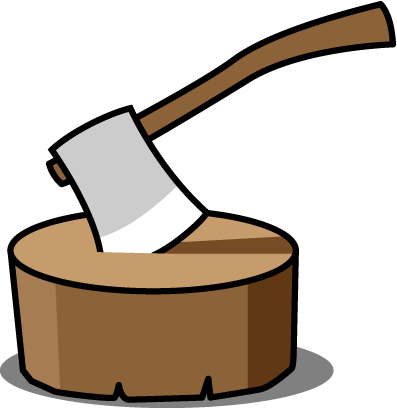 Praenomina preferidos: Publio, Quinto, Aulo, Lucio, Marco, Cayo
Voconius
Voconios
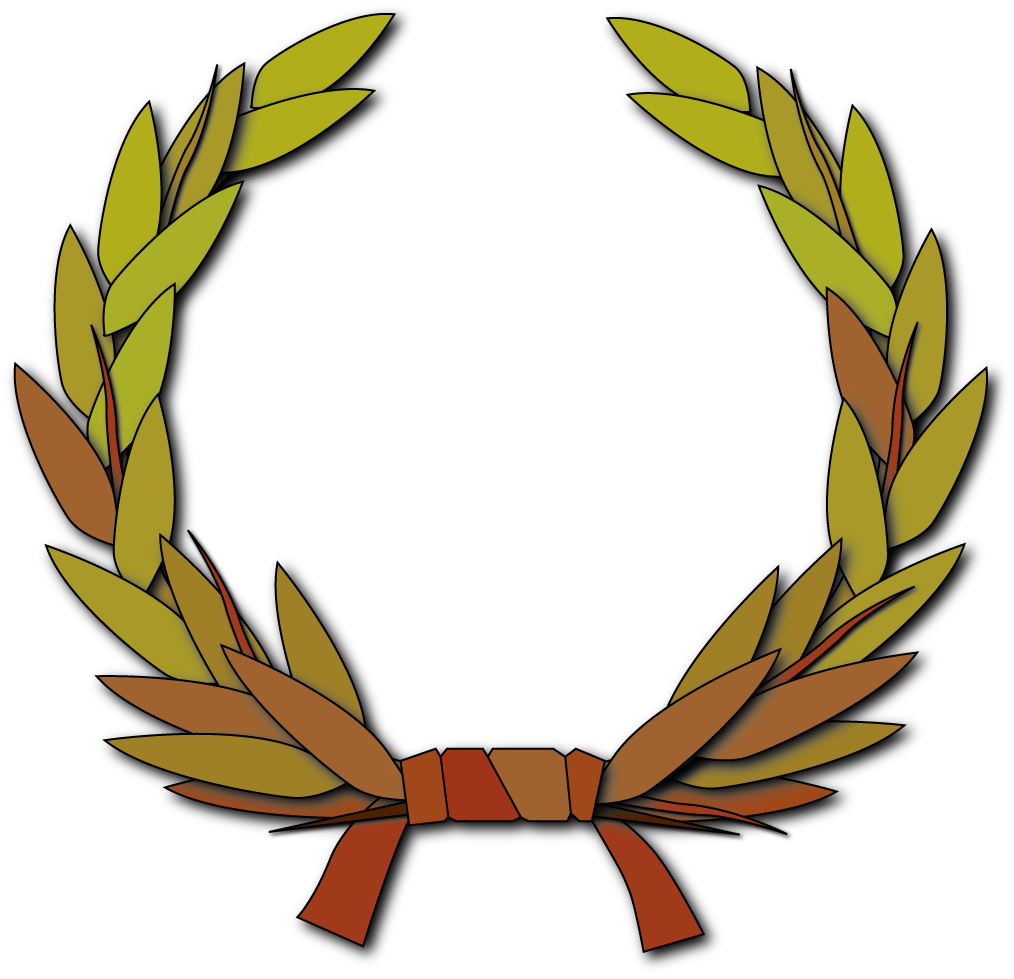 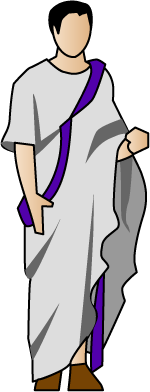 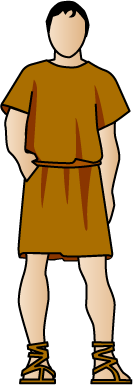 V
(1) Quinto Voconio Saxa 
169 AC

(2) Quinto Voconio Saxa Fido 
146 DC
 
(3)
Voconio Saxa 
Voconio Saxa Fido
Praenomina preferidos: Quinto
Volcatius
Volcacios
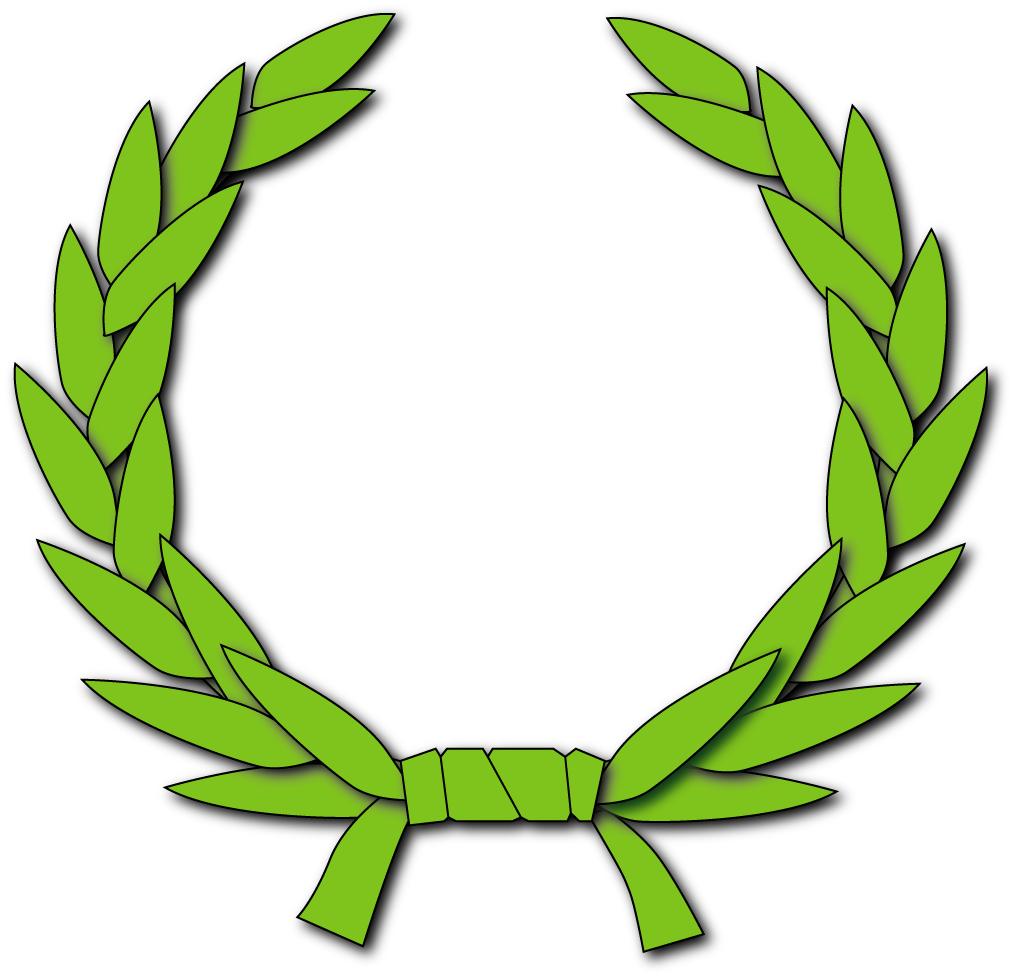 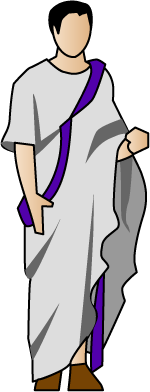 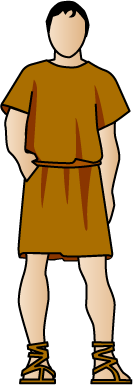 V
(1) Lucio Volcasio Tulo 
66 AC

(2) Lucio Volcasio Tulo 
33 AC (hijo 66 AC)

(3)
Volcasio Tulo
Praenomina preferidos: Lucio
Volscius
Volscios
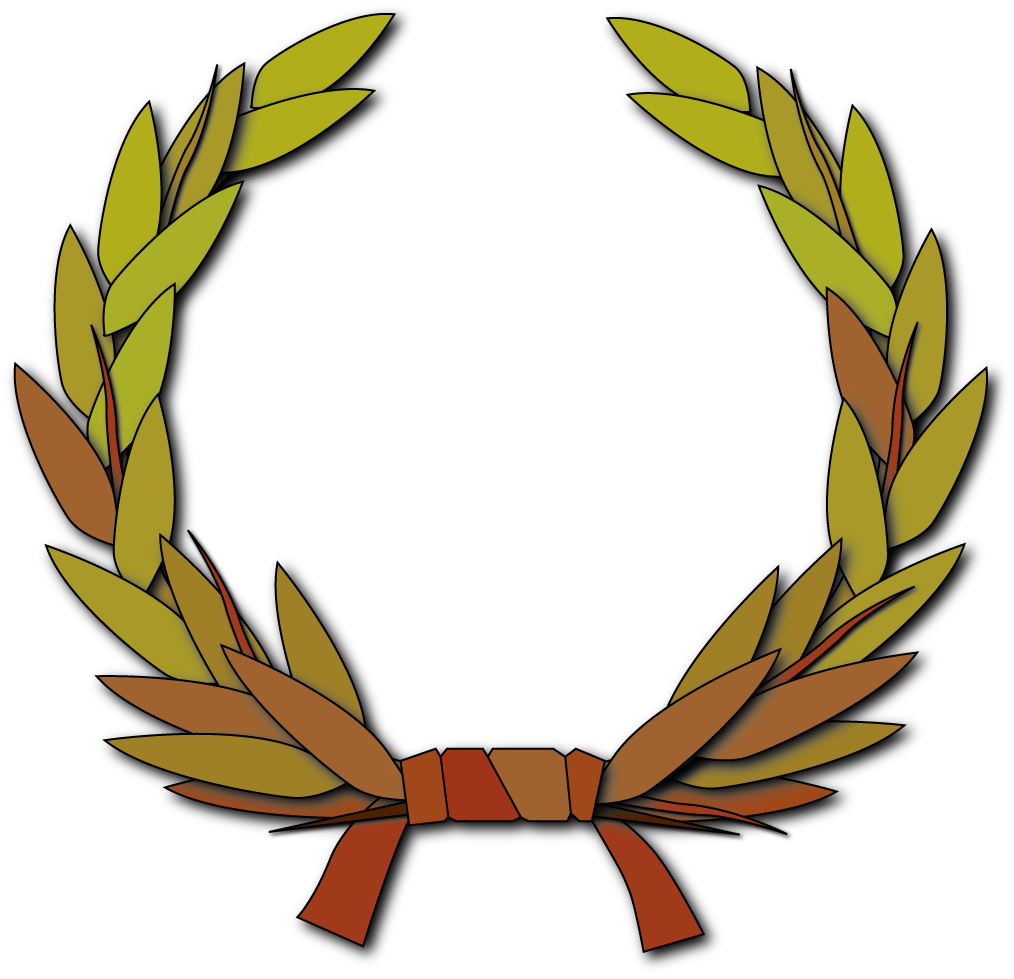 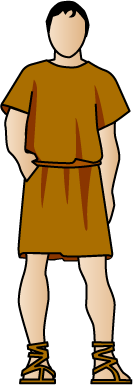 V
(1) Marco Volscio Fíctor 1 
461, 460, 459, 458, 457 AC 
 
(2)
Volscio Fíctor
1 Puso a juicio al hijo de Cincinato, junto a Aulo Verginio, en el 461 AC.
Praenomina preferidos: Lucio
Volumnius
Volumnios
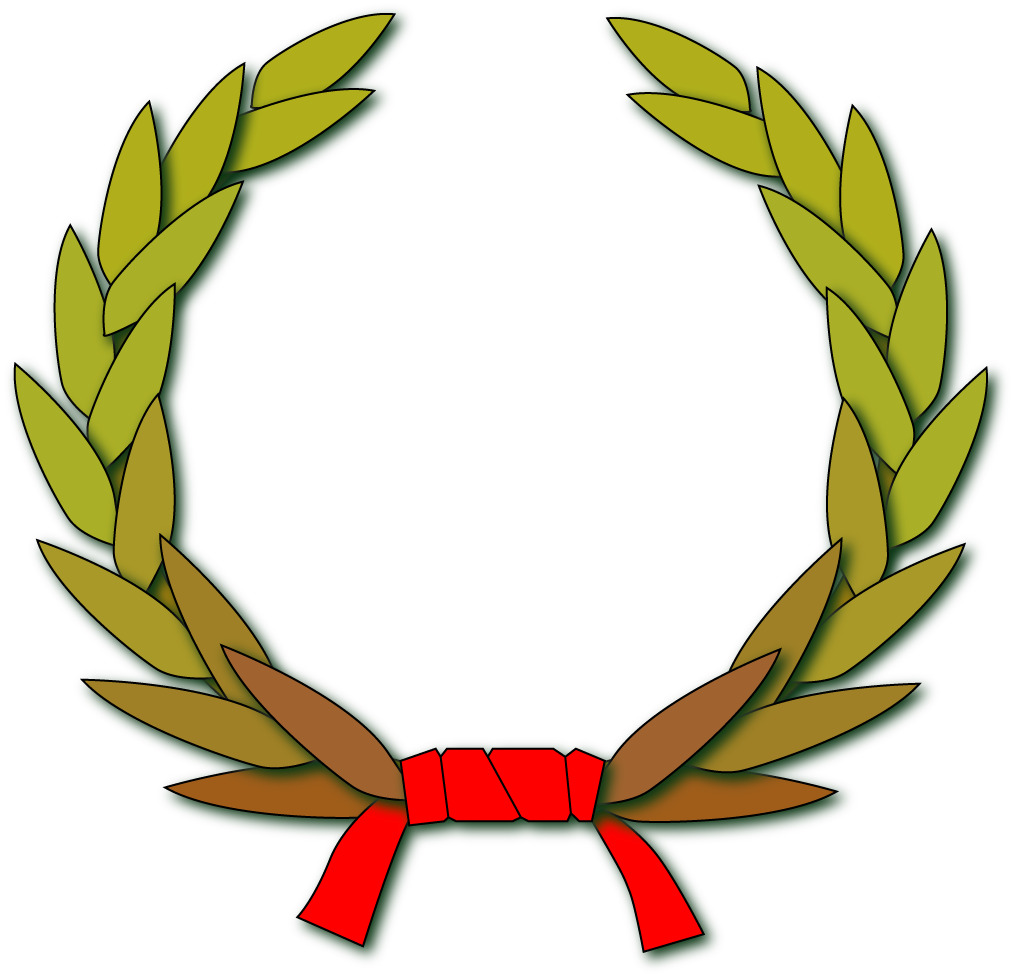 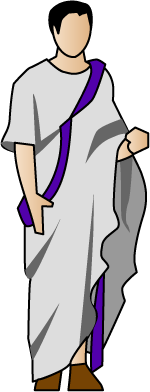 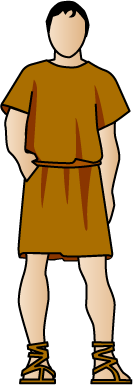 V
(1) Publio Volumnio Ame. Galo 
461, 458 AC

(2) Lucio Volumnio Flama 
307, 296 AC
 
(3)
Volumnio Amentino Galo 
Volumnio Flama
Praenomina preferidos: Lucio, Publio, Marco
Appendix
Appendix
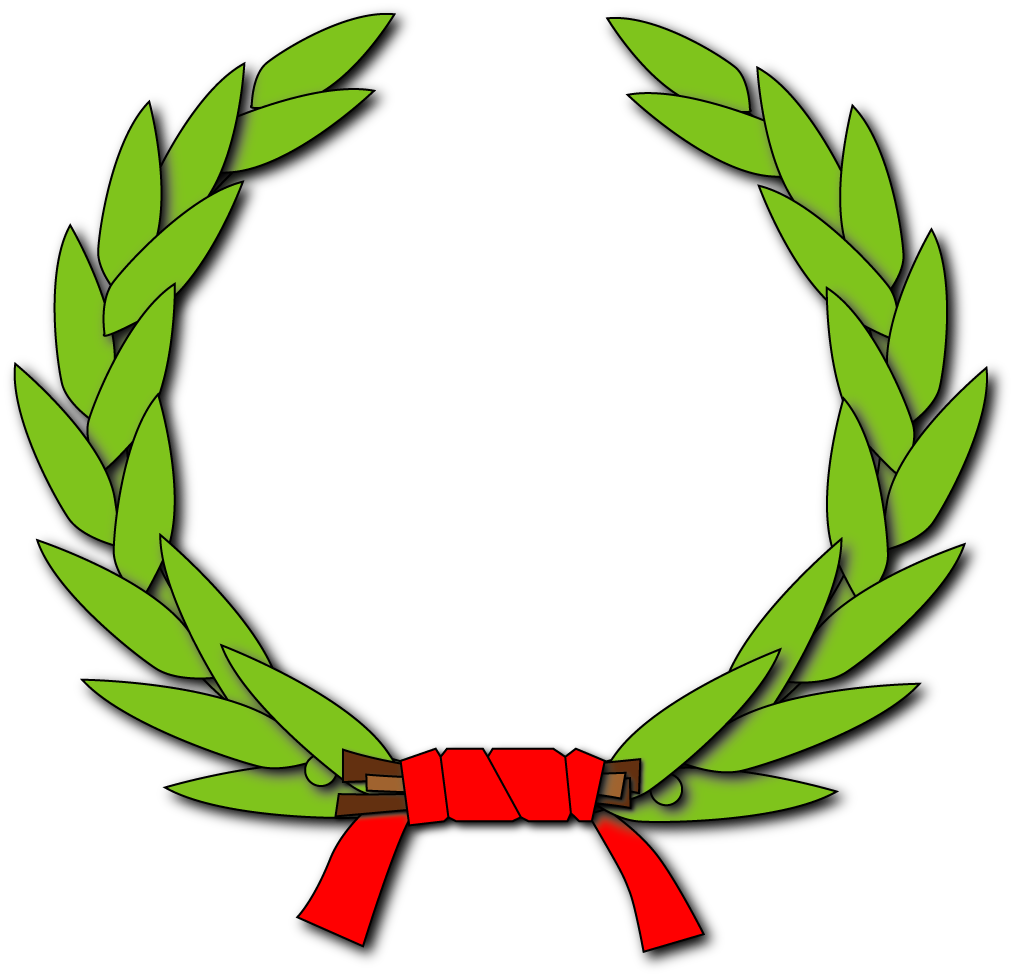 Hall of Fame
Mis Favoritos
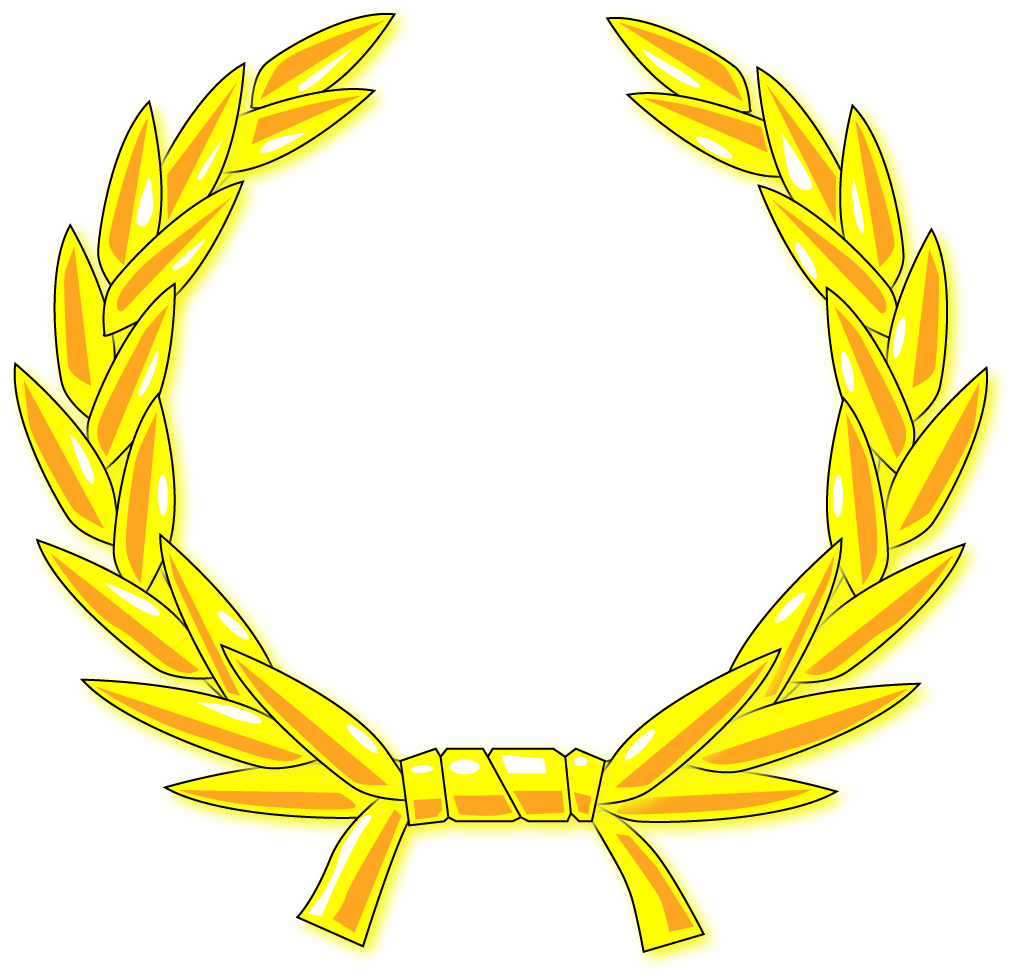 1
Rómulo 
753-717 AC 
Por ser el primer rey de Roma
 
Lucio Junio Bruto 
509 AC 
Por fundar la república
 
Publio Valerio Publícola 
509, 508, 507, 504 AC 
Por crear leyes justas para el pueblo 
 
Aulo Postumio Albo Regilense 
504, 499, 496, 495, 493 AC 
Por vencer en la batalla del lago Regilo 
 
Lucio Quincio Cincinato 
460, 458, 439 AC 
Por su humildad y sentido de justicia
 
Marco Furio Camilo 
403, 401, 398, 396, 394, 391, 390, 389, 386, 384, 381, 368, 367 AC 
Por salvar Roma durante el saqueo del 390 AC
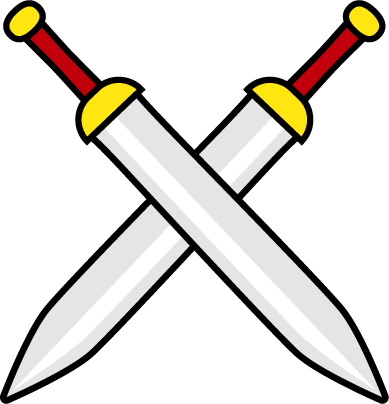 Hall of Fame 2
Mis Favoritos
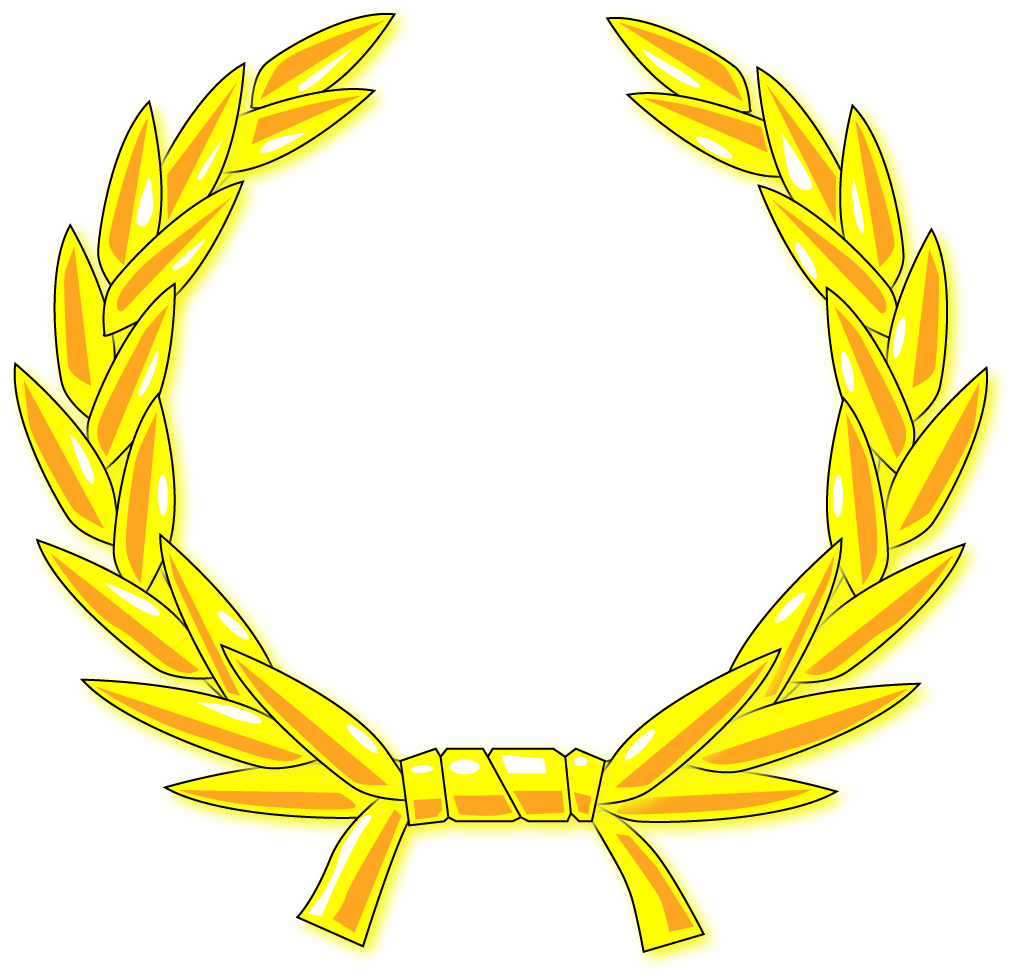 2
Marco Ulpio Trajano 
91, 98-117 DC 
Por extender el imperio a su máximo
Grass Crown
Corona Gramínea
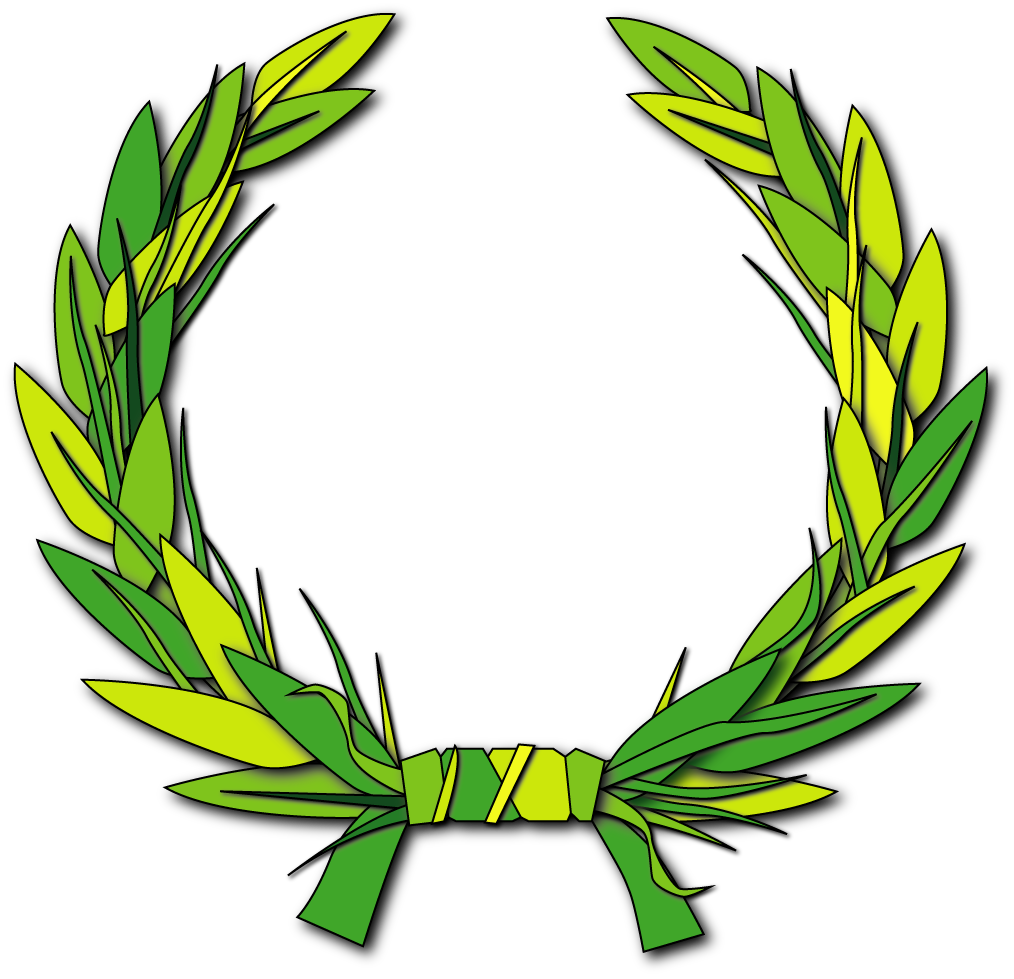 Lucio Sicinio Dentato 
454, 450 AC
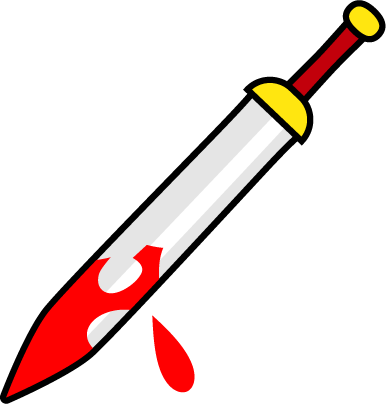 Spolia Opina
Spolia Opina
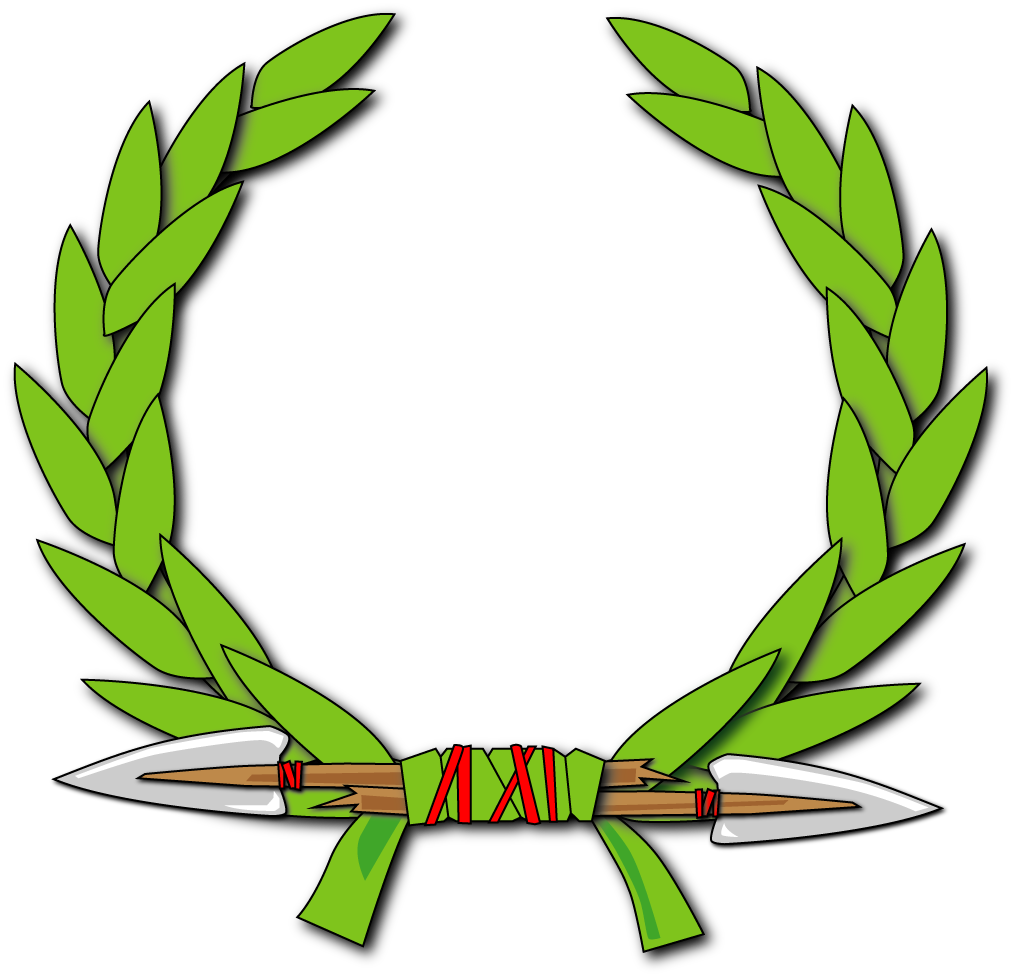 Aulo Cornelio Coso 
437, 431, 428, 426, 426 AC
Princeps Senatus
Princeps Senatus
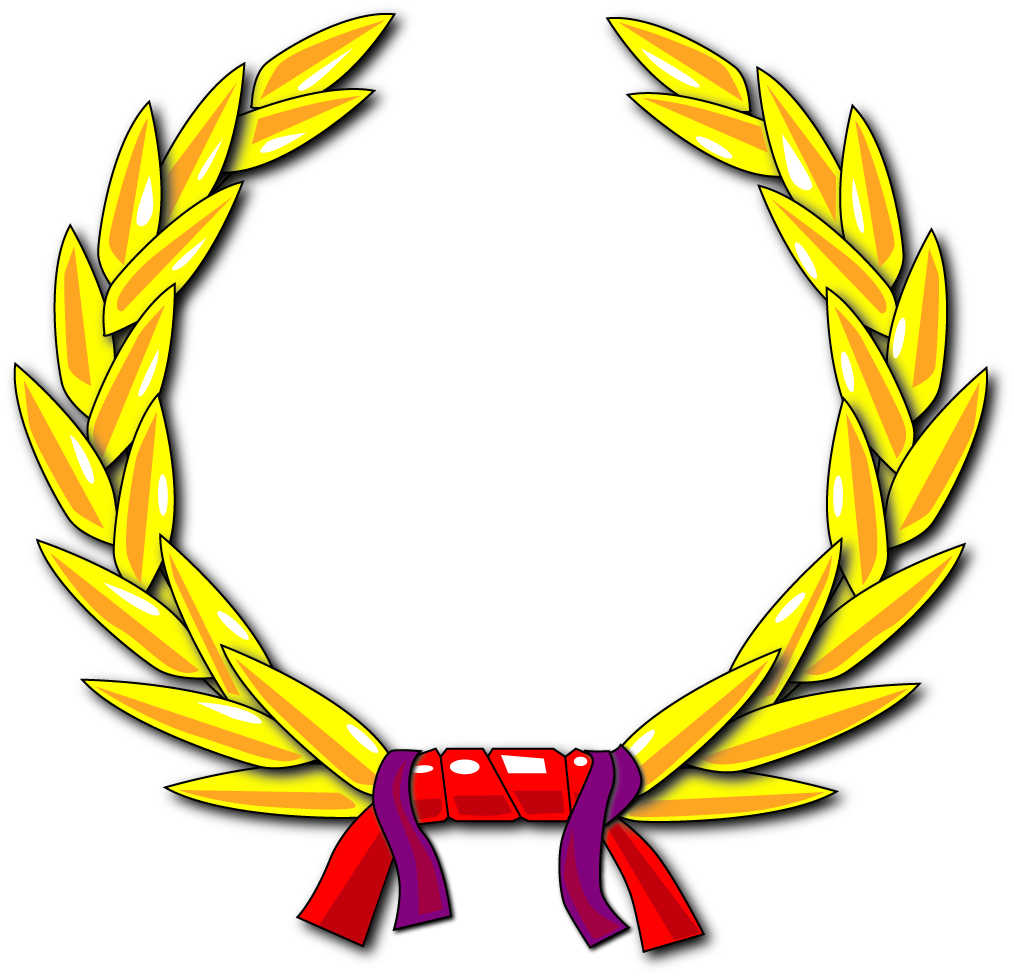 Manio Valerio Máximo 
494, 493 AC 
 
Lucio Lucrecio Flavo Tricipitino 
393, 391, 388, 383, 381 AC
Tribes
35 tribus romanas
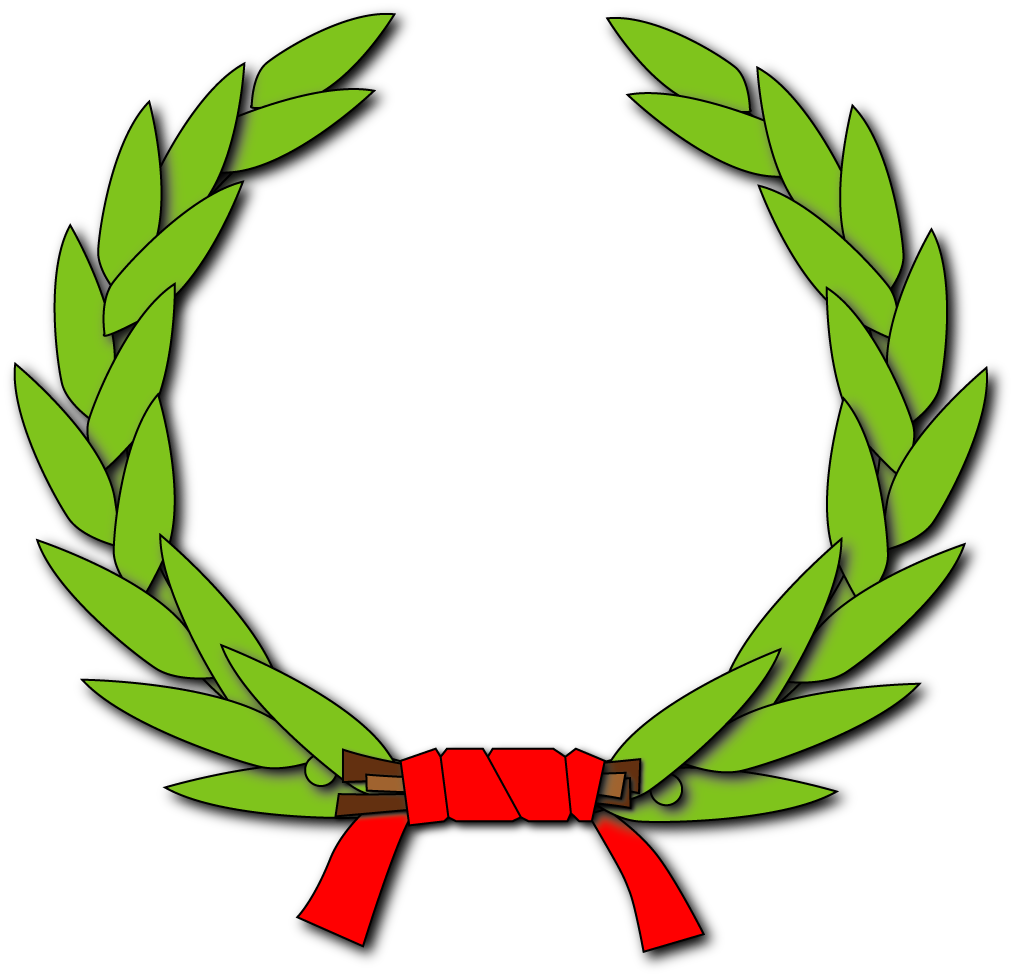 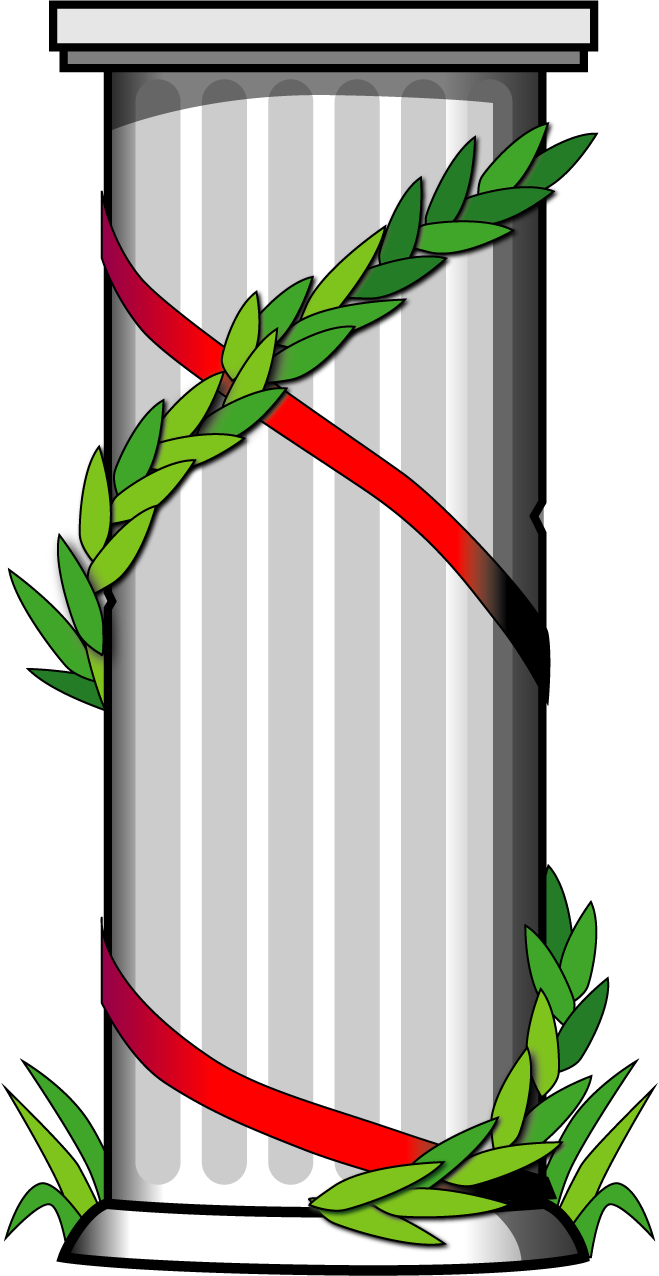 Tribus urbanas
Collina
Esquilina
Palatina
Suburana
  
Tribus rurales
Aemilia 
Aniensis
Arniensis
Camilia
Claudia
Clustumina 
Cornelia
Fabia
Falerna / Falerina
Galeria 
Horatia
Lemonia
Maecia
Menenia
Oufentina / Oufetina 
Papiria
Poblilia (Publilia)
Pollia
Pomptina / Pontina 
Pupinia
Quirina 
Romilia
Sabatia / Sabatina
Scaptia
Sergia
Stellatina
Teretina
Tromentina
Velina
Voltinia / Votinia
Voturia
En español, algunos nombres difieren mucho: Aemilia = Emilia, Maecia = Mecia, Scaptia = Escaptia, Stellatina = Estelatina
Praenomen
Nombres romanos
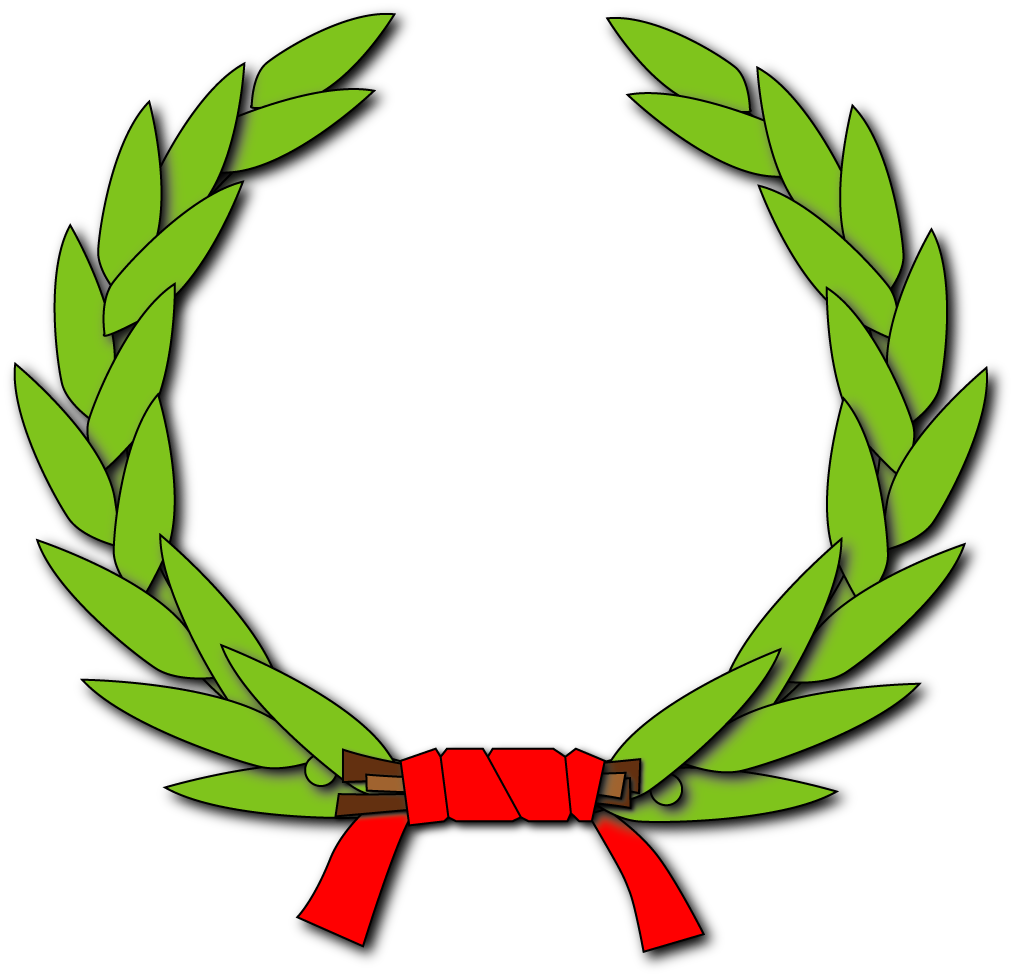 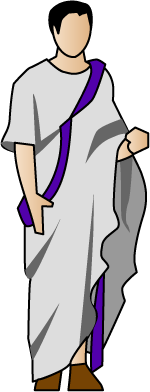 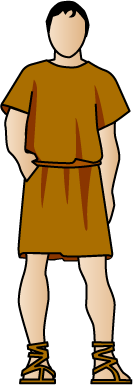 Agrippa (Agr) 
Appius (Ap) 
Aulus (A)
Caeso (K)
Decimus (D) 
Faustus (F) 
Gaius (C) 
Gnaeus (Cn) 
Hostus 
Lucius (L) 
Mamercus (Mam) 
Manius (M’)
Marcus (M)
Mettius 
Nonus 
Numerius (N) 
Octavius (Oct)
Opiter (Opet) 
Paullus 
Postumus (Post) 
Proculus (Pro) 
Publius (P) 
Quintus (Q) 
Septimus 
Sertor (Sert) 
Servius (Ser) 
Sextus (Sex) 
Spurius (S) 
Statius (St) 
Tiberius (Ti) 
Titus (T) 
Tullus 
Vibius (V) 
Volesus (Vol) 
Vopiscus (Vop)
Nombres sin abreviaturas se escribían completos en las Fasti Capitolini.
En español, algunos nombres difieren mucho: Caeso (K) = Cesón, Gaius (C) = Cayo, Gnaeus (Cn) = Cneo, Spurius (S) = Espurio, Statius (St) = Estacio
Bibliography
Bibliografía
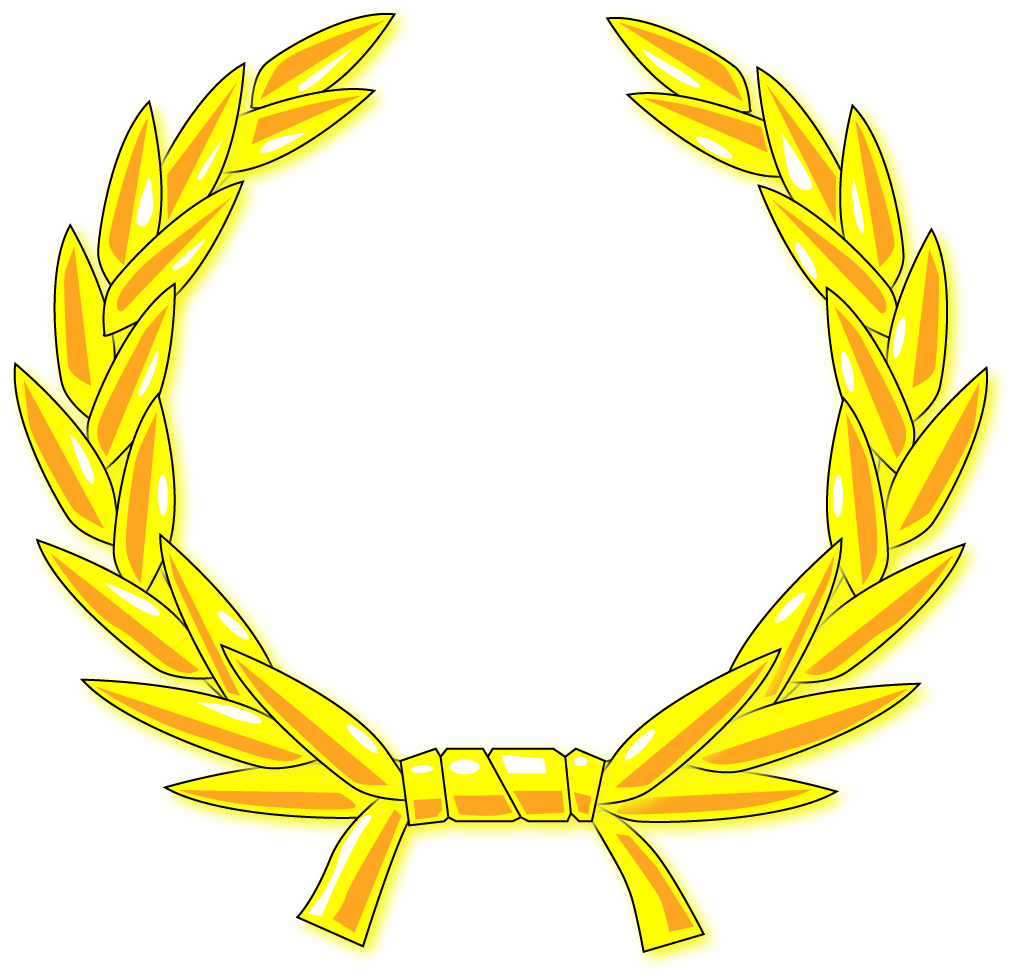 Broughton
https://hdl.handle.net/2027/mdp.39015009351001 

Wikipedia 
https://en.wikipedia.org/wiki/List_of_Roman_consuls
https://es.wikipedia.org/wiki/Anexo:C%C3%B3nsules_de_la_Rep%C3%BAblica_romana
https://en.wikipedia.org/wiki/List_of_censors_of_the_Roman_Republic 
https://en.wikipedia.org/wiki/List_of_Roman_gentes 

University of Chicago 
https://penelope.uchicago.edu/Thayer/E/Roman/Texts/Dionysius_of_Halicarnassus/home.html 

List of Vestals 
https://feminaeromanae.org/ListofVestals3.pdf 

Perseus 
http://www.perseus.tufts.edu/hopper/text?doc=urn:cts:greekLit:tlg0007.tlg005.perseus-eng1
Tutorial
Tutorial
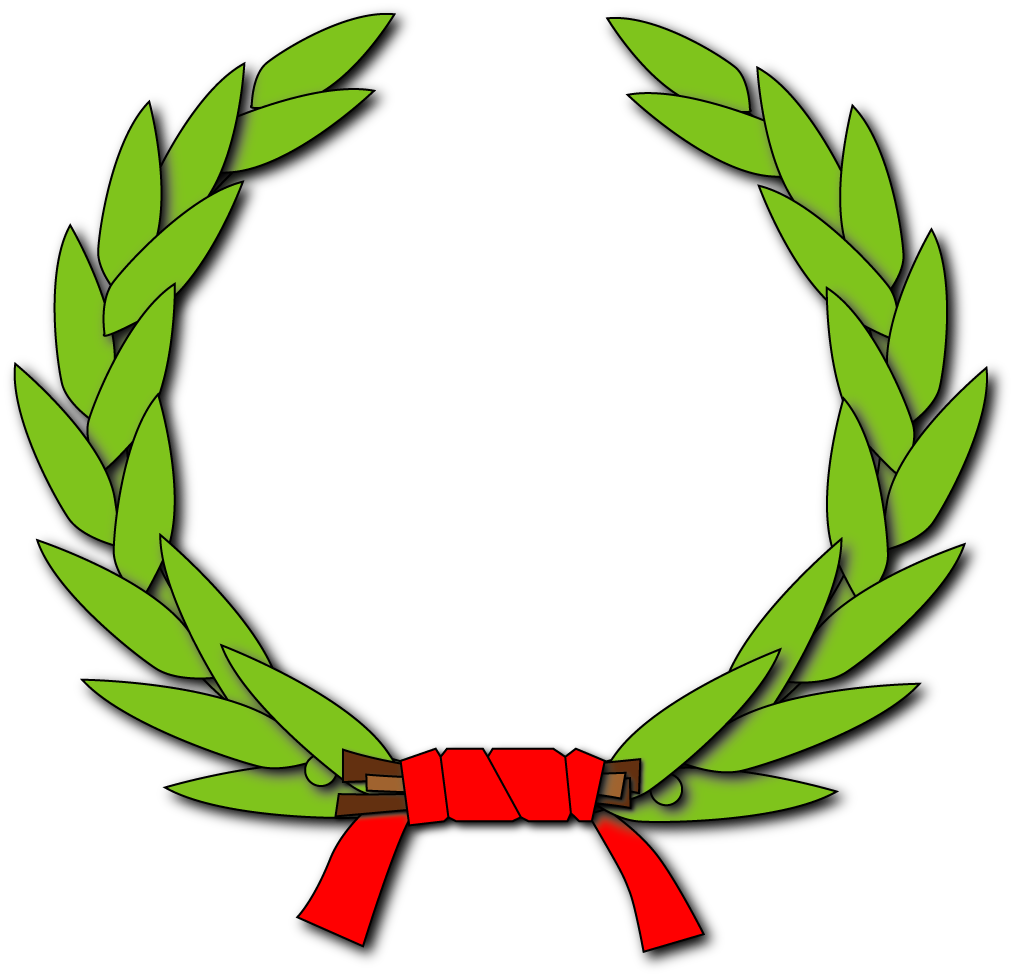 Saltear Tutorial
Tutorial 1
Valerios
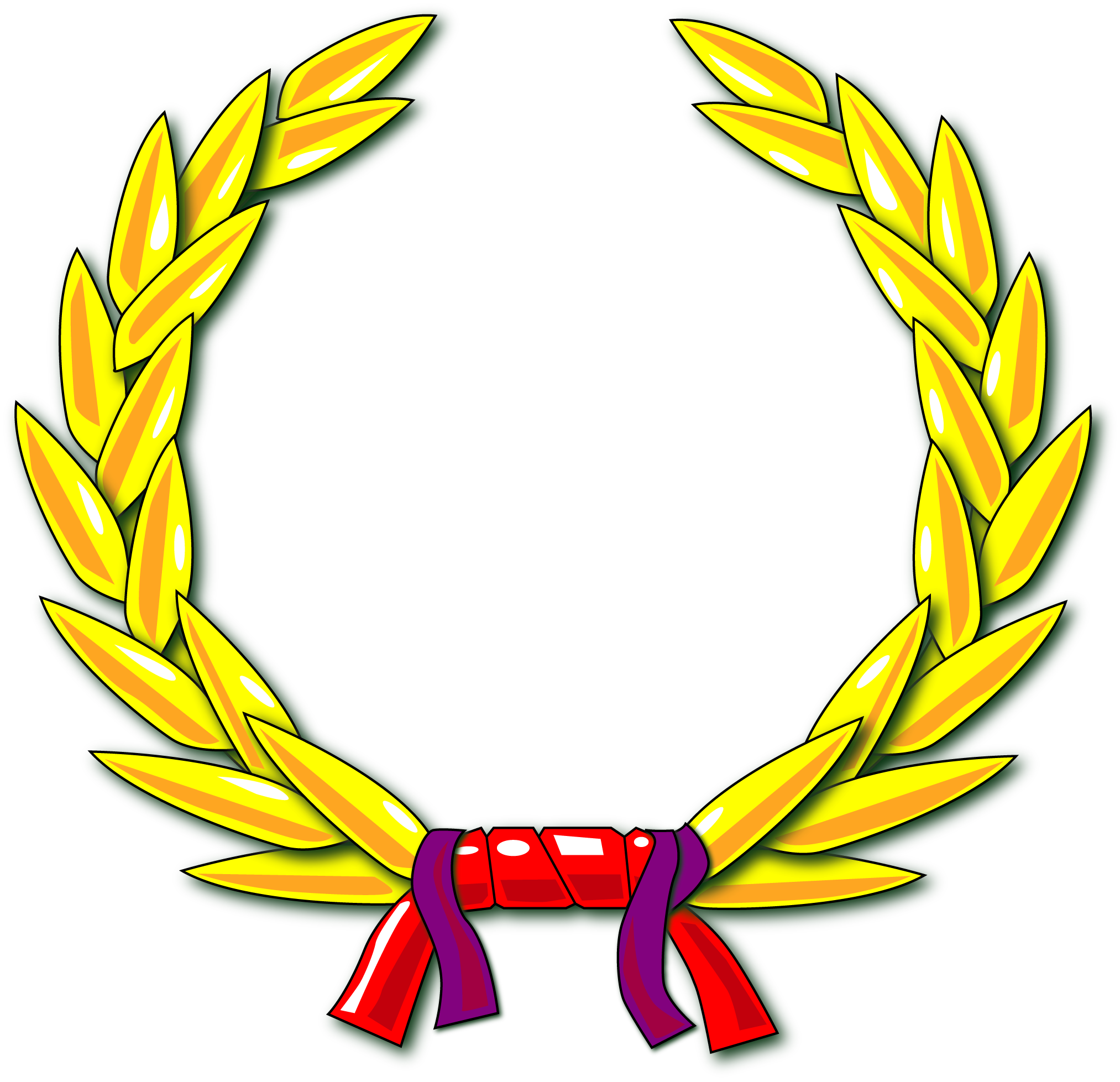 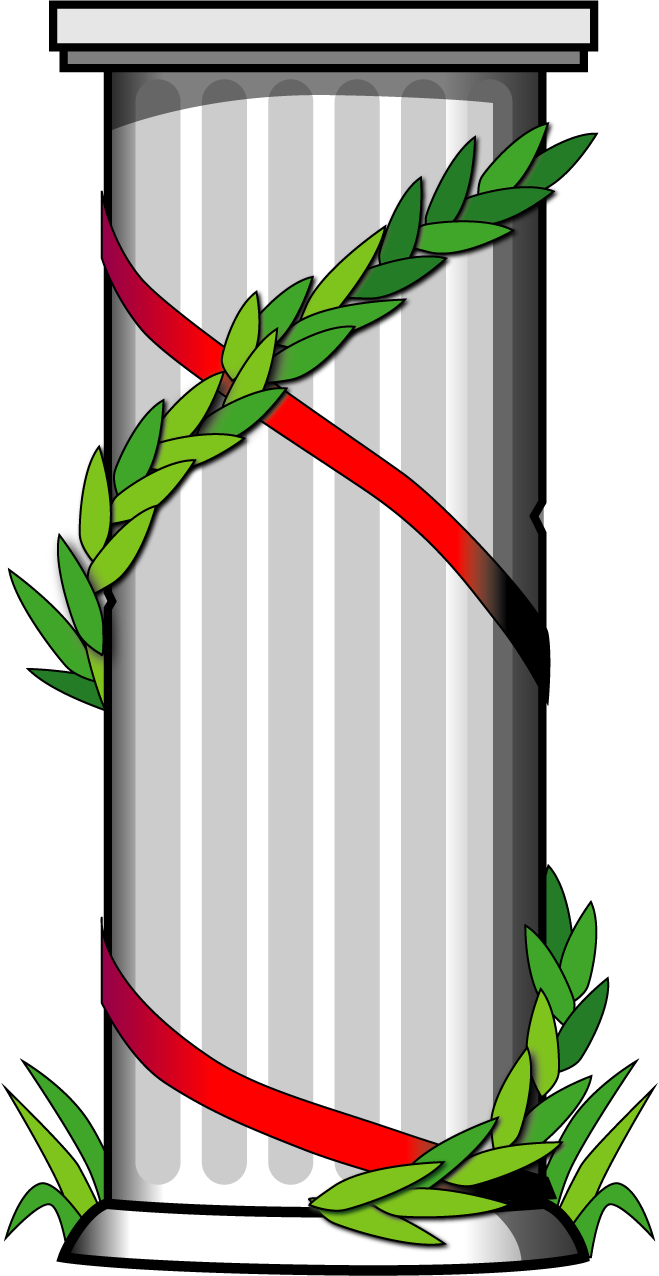 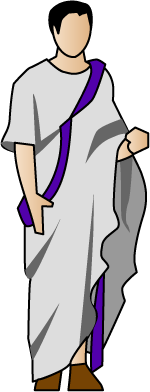 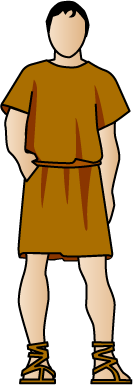 V
1
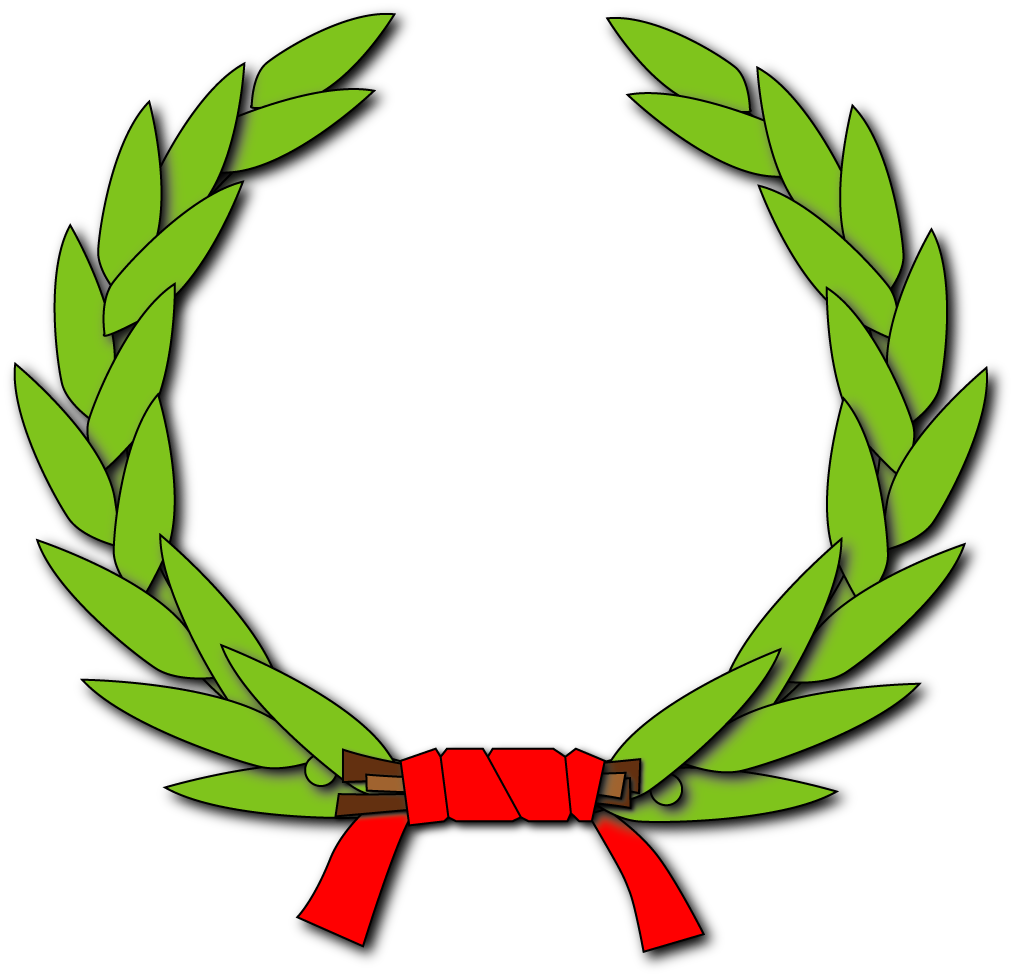 R
Romanos
(1) Voleso (o Voluso) 1
(Legendario fundador de la gente) 
 
(2) Voleso Valerio 
(Padre de 509, 505, y 494 AC) 
 
(3) Publio Valerio Publícola 
509, 508, 507, 504 AC (herm. 1,2,3) 
 
(4) Marco Valerio Voluso 2  
505, 501, 499 AC (herm. 1,2,3) 
  
(5) Manio Valerio Máximo 
494, 493 AC  (herm. 1,2,3) 
 
(6) Valeria 3 
488 AC, Fortuna Muliebris
(7) Lucio Valerio Potito 
485, 483, 470, 464 AC (hijo 505 AC) 
 
(8) Publio Valerio Publícola 4 
492, 475, 462, 460 AC (hijo 509 AC) 
 
(9) Marco Valerio Máximo Lac. 
458, 456 AC (hijo 494 AC) 
 
(10) Lucio Valerio Potito 
449, 446 AC (hijo 483 AC) 
 
(11) M. Valerio Lactuca Máximo 
437 AC (hijo 456 AC) 
 
(12) M. Val. Lactucino Maximo 5 
398, 395 AC (hijo 437 AC)
Valerio Publícola
Valerio Voluso 
Valerio Máximo 
Valerio Potito
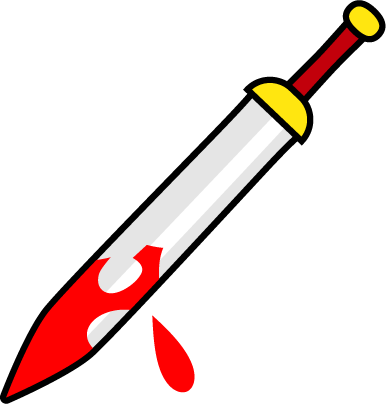 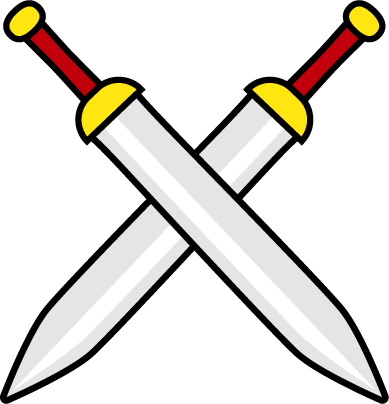 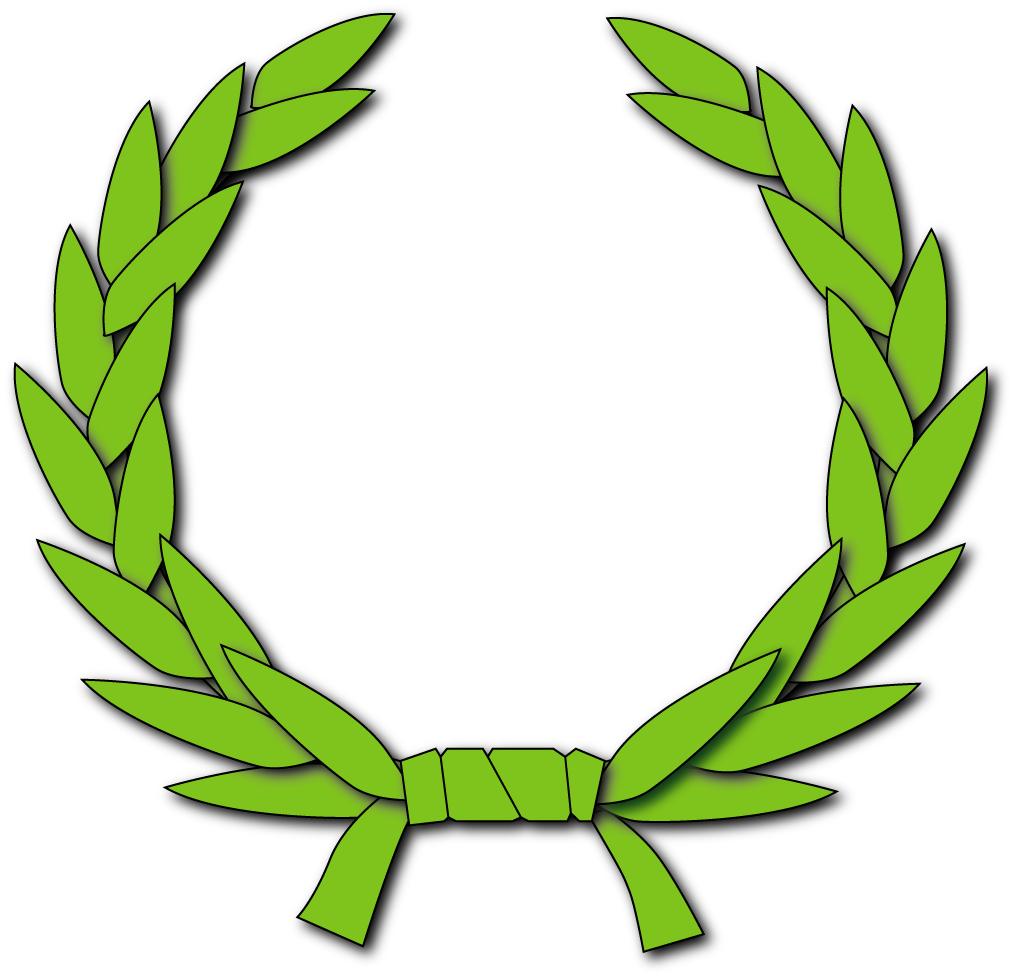 S
Sabinos
Origen de la gente
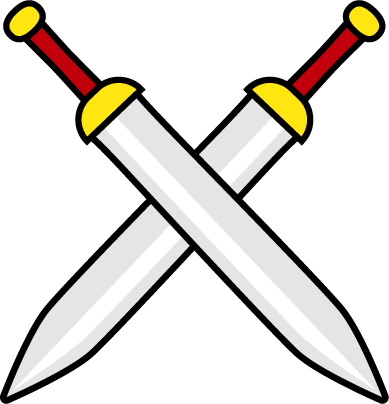 1 Llega a Roma con rey Tito Tacio.
2 Muere en la batalla del lago Regilo.
3 Primer sacerdotisa de esa institución.
4 Murió en la reconquista del Capitolio. 
5 En el 398 AC, enviados a Delfos dijeron que Veyes no caería mientras no se vaciara el lago Albino.
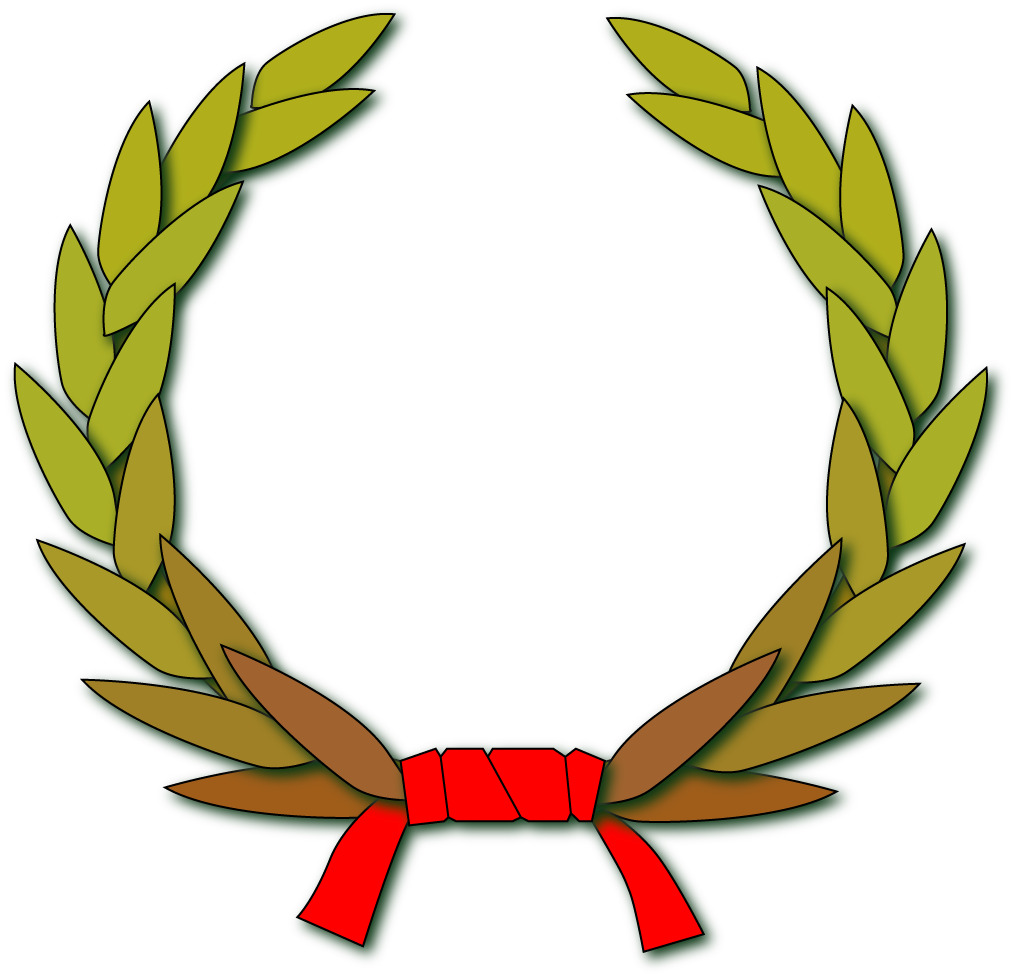 Etruscos
E
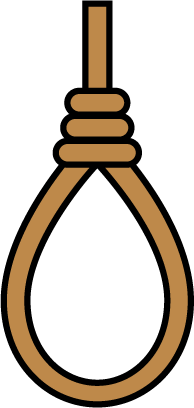 Praenomina preferidos: Publio, Marco, Manio, Lucio
Tutorial 2
Valerios
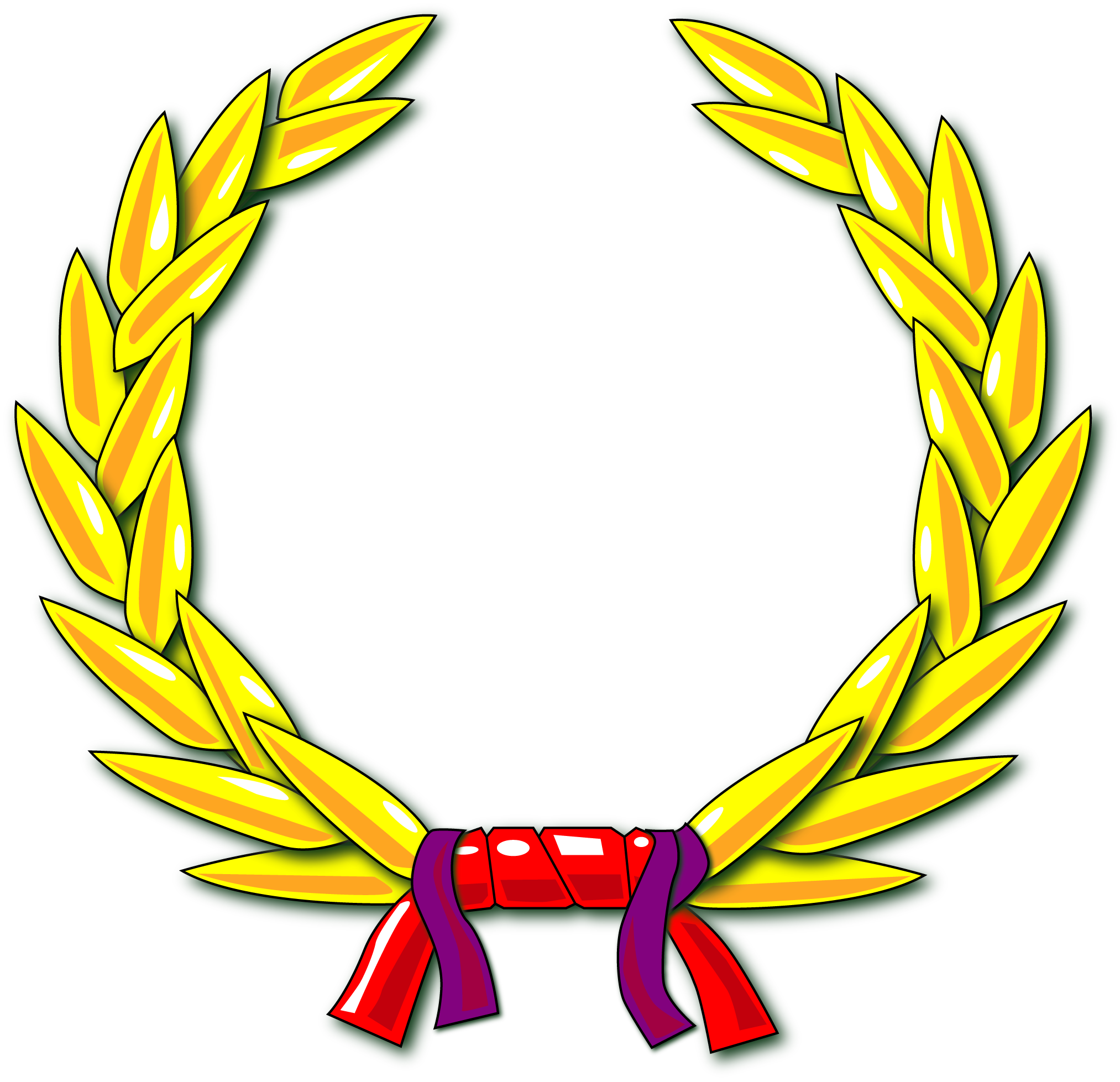 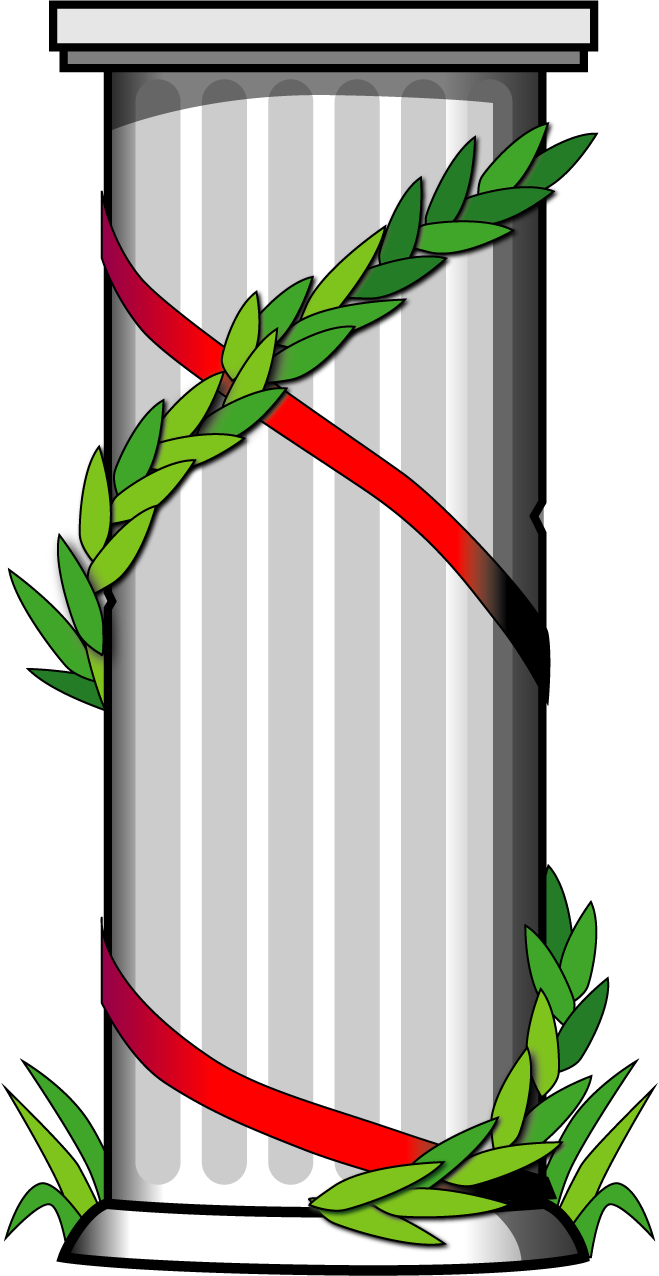 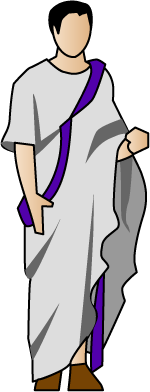 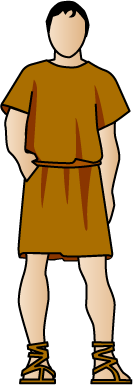 V
1
(1) Voleso (o Voluso) 1
(Legendario fundador de la gente) 
 
(2) Voleso Valerio 
(Padre de 509, 505, y 494 AC) 
 
(3) Publio Valerio Publícola 
509, 508, 507, 504 AC (herm. 1,2,3) 
 
(4) Marco Valerio Voluso 2  
505, 501, 499 AC (herm. 1,2,3) 
  
(5) Manio Valerio Máximo 
494, 493 AC  (herm. 1,2,3) 
 
(6) Valeria 3 
488 AC, Fortuna Muliebris
(7) Lucio Valerio Potito 
485, 483, 470, 464 AC (hijo 505 AC) 
 
(8) Publio Valerio Publícola 4 
492, 475, 462, 460 AC (hijo 509 AC) 
 
(9) Marco Valerio Máximo Lac. 
458, 456 AC (hijo 494 AC) 
 
(10) Lucio Valerio Potito 
449, 446 AC (hijo 483 AC) 
 
(11) M. Valerio Lactuca Máximo 
437 AC (hijo 456 AC) 
 
(12) M. Val. Lactucino Maximo 5 
398, 395 AC (hijo 437 AC)
Valerio Publícola
Valerio Voluso 
Valerio Máximo 
Valerio Potito
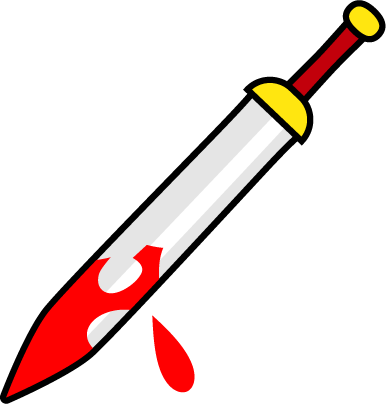 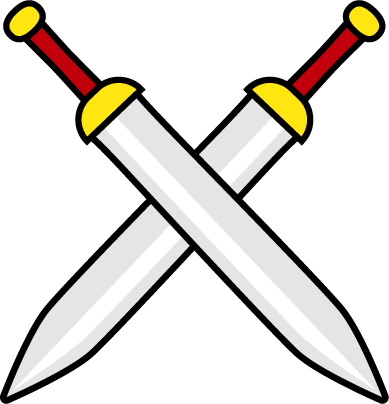 Presencia histórica
Monarquía (753 – 509 AC)
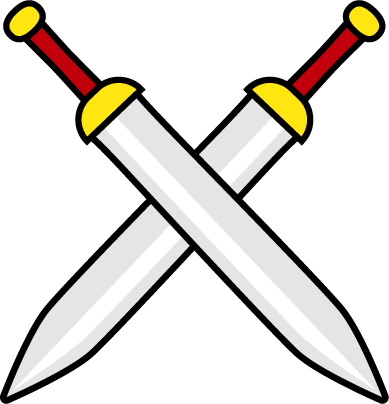 1 Llega a Roma con rey Tito Tacio.
2 Muere en la batalla del lago Regilo.
3 Primer sacerdotisa de esa institución.
4 Murió en la reconquista del Capitolio. 
5 En el 398 AC, enviados a Delfos dijeron que Veyes no caería mientras no se vaciara el lago Albino.
República (509 – 27 AC)
Imperio (27 AC – 476 DC)
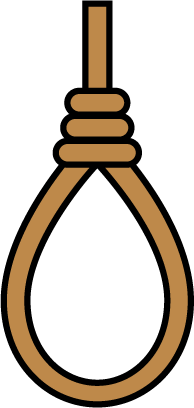 Praenomina preferidos: Publio, Marco, Manio, Lucio
Tutorial 3
Valerios
Valerios
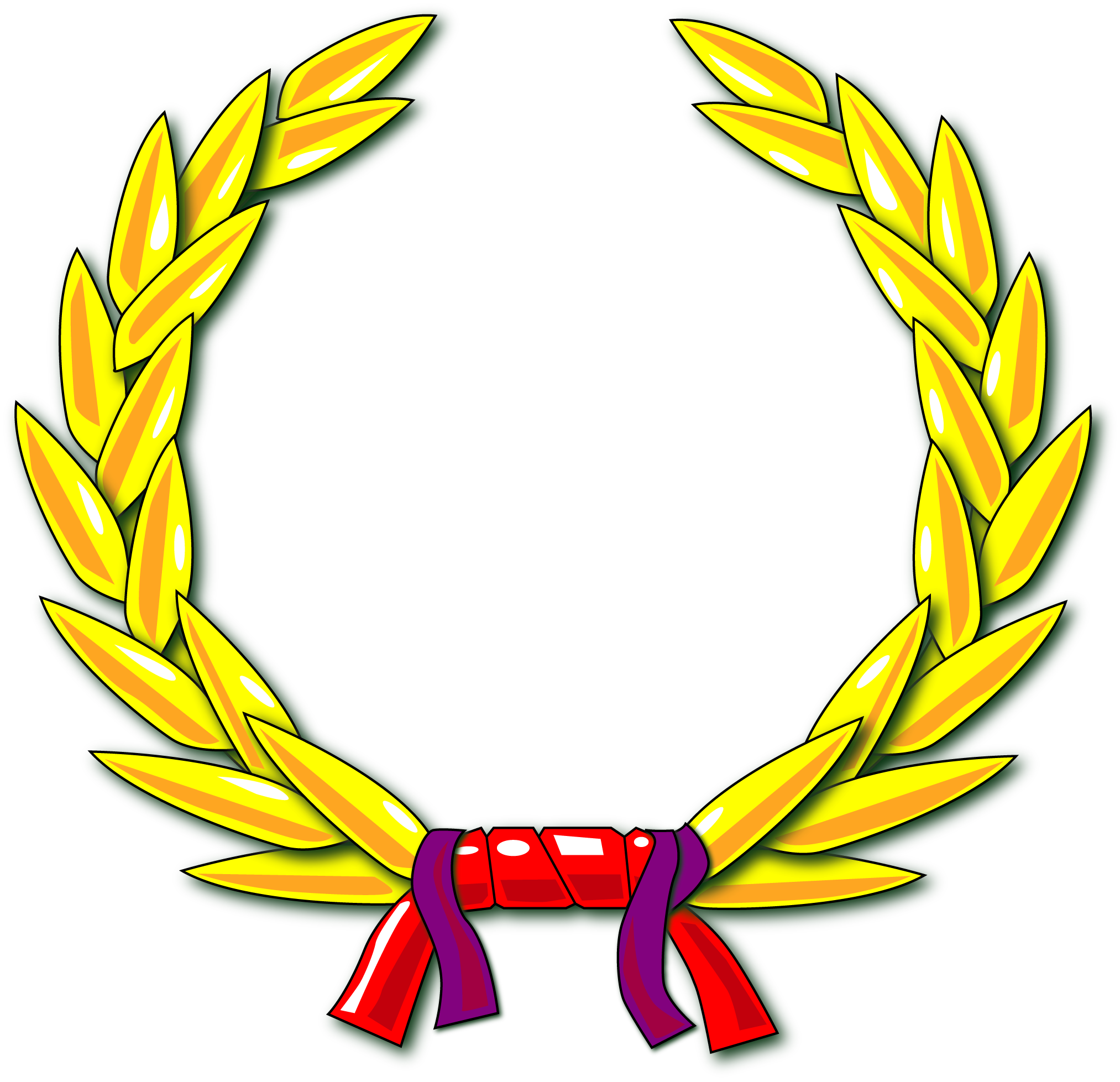 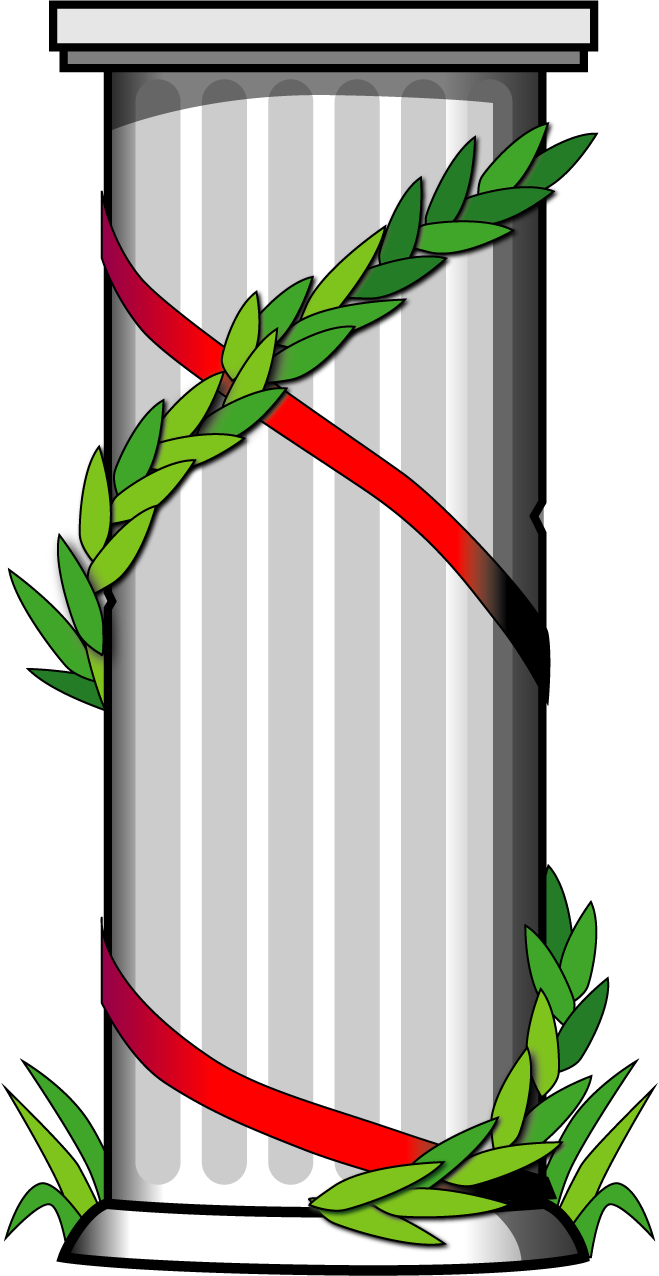 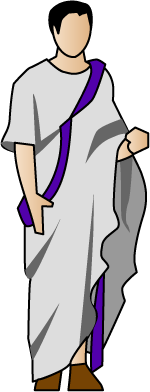 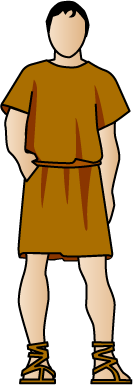 V
1
(1) Voleso (o Voluso) 1
(Legendario fundador de la gente) 
 
(2) Voleso Valerio 
(Padre de 509, 505, y 494 AC) 
 
(3) Publio Valerio Publícola 
509, 508, 507, 504 AC (herm. 1,2,3) 
 
(4) Marco Valerio Voluso 2  
505, 501, 499 AC (herm. 1,2,3) 
  
(5) Manio Valerio Máximo 
494, 493 AC  (herm. 1,2,3) 
 
(6) Valeria 3 
488 AC, Fortuna Muliebris
(7) Lucio Valerio Potito 
485, 483, 470, 464 AC (hijo 505 AC) 
 
(8) Publio Valerio Publícola 4 
492, 475, 462, 460 AC (hijo 509 AC) 
 
(9) Marco Valerio Máximo Lac. 
458, 456 AC (hijo 494 AC) 
 
(10) Lucio Valerio Potito 
449, 446 AC (hijo 483 AC) 
 
(11) M. Valerio Lactuca Máximo 
437 AC (hijo 456 AC) 
 
(12) M. Val. Lactucino Maximo 5 
398, 395 AC (hijo 437 AC)
Valerio Publícola
Valerio Voluso 
Valerio Máximo 
Valerio Potito
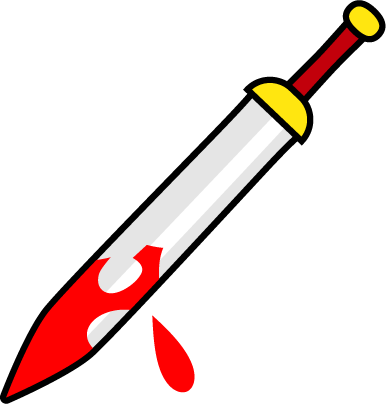 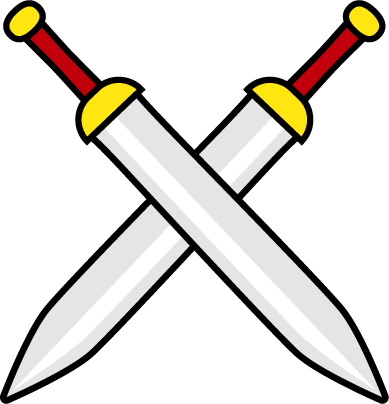 Nombre y página
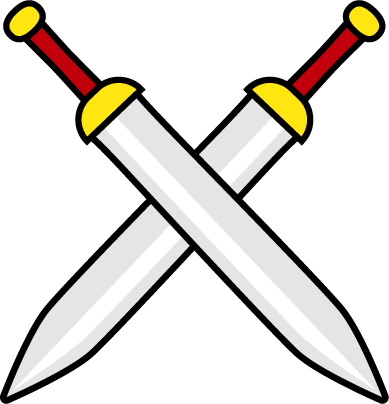 1 Llega a Roma con rey Tito Tacio.
2 Muere en la batalla del lago Regilo.
3 Primer sacerdotisa de esa institución.
4 Murió en la reconquista del Capitolio. 
5 En el 398 AC, enviados a Delfos dijeron que Veyes no caería mientras no se vaciara el lago Albino.
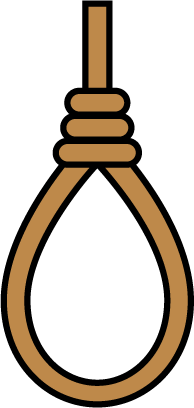 Praenomina preferidos: Publio, Marco, Manio, Lucio
Tutorial 4
Valerios
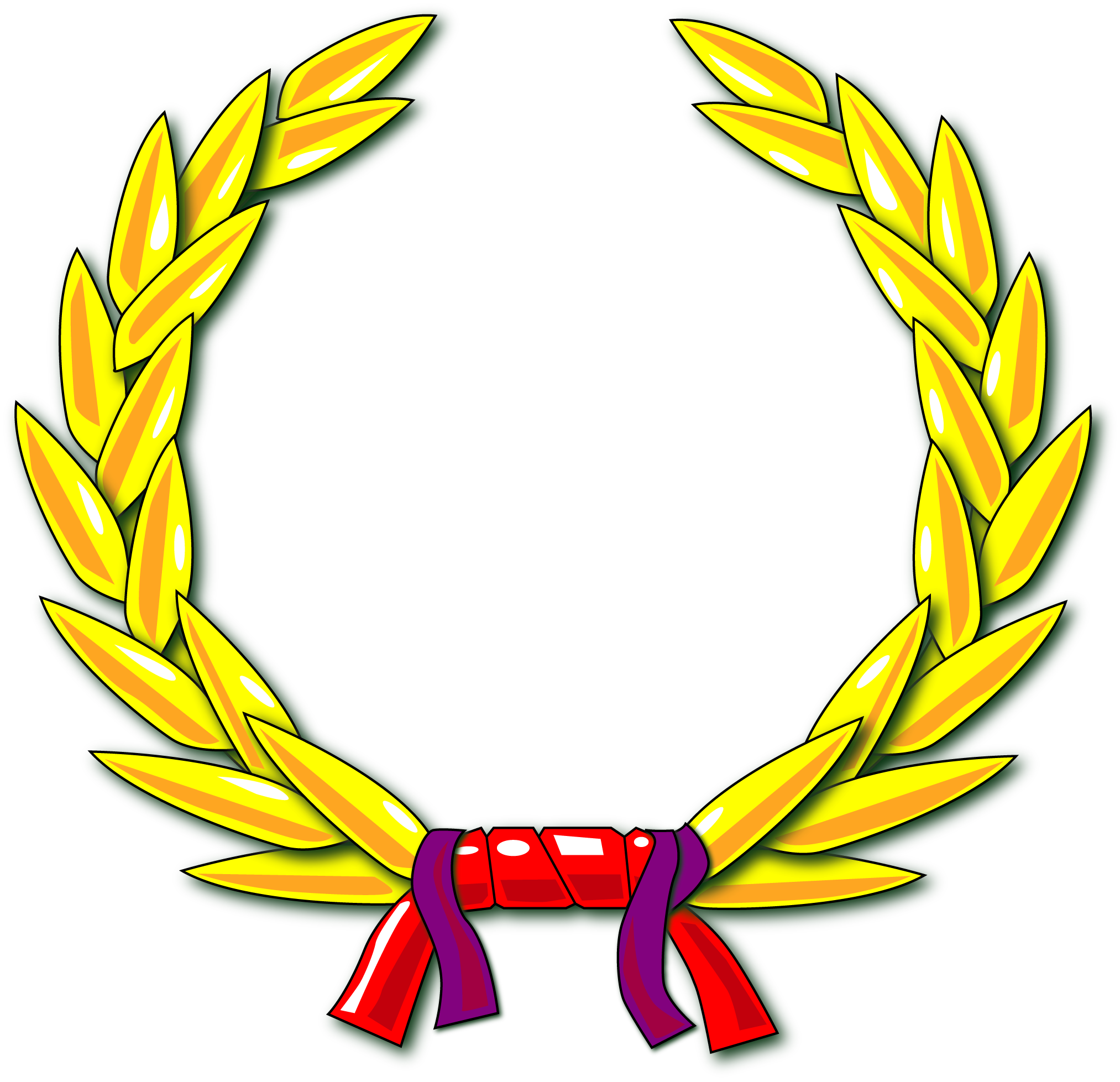 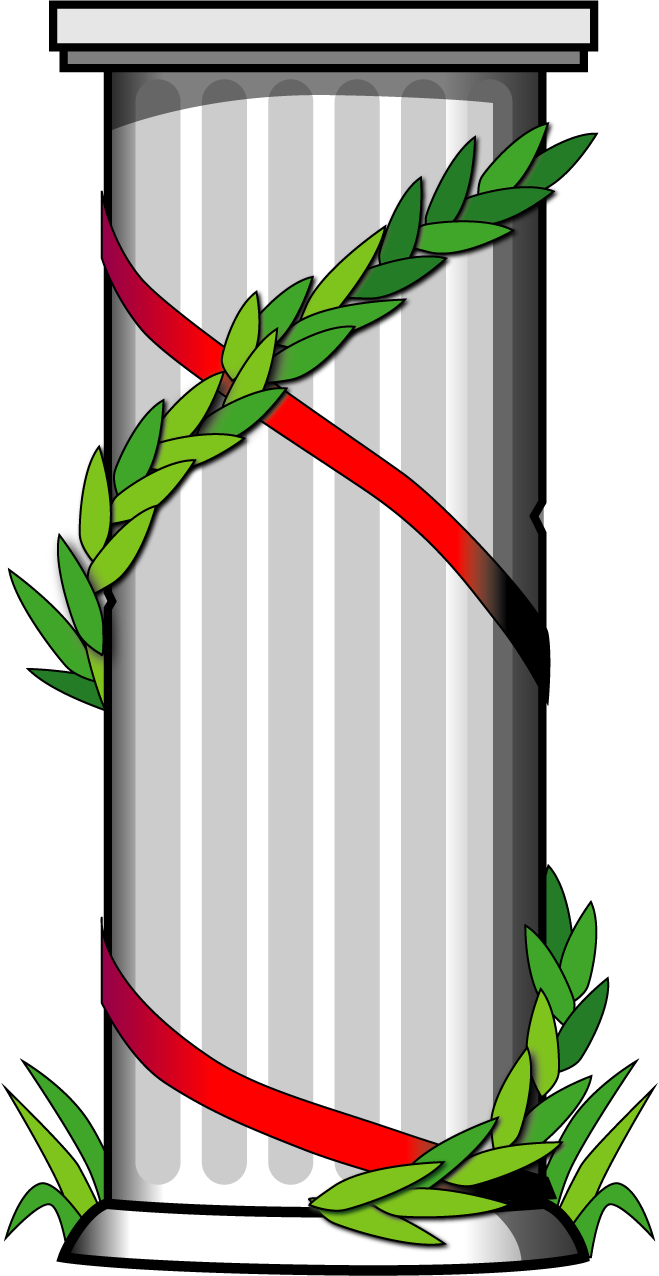 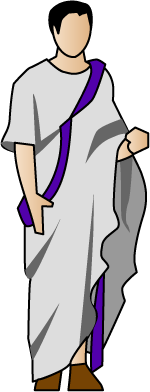 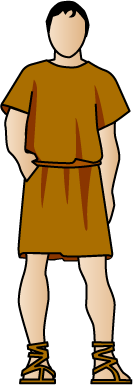 V
1
(1) Voleso (o Voluso) 1
(Legendario fundador de la gente) 
 
(2) Voleso Valerio 
(Padre de 509, 505, y 494 AC) 
 
(3) Publio Valerio Publícola 
509, 508, 507, 504 AC (herm. 1,2,3) 
 
(4) Marco Valerio Voluso 2  
505, 501, 499 AC (herm. 1,2,3) 
  
(5) Manio Valerio Máximo 
494, 493 AC  (herm. 1,2,3) 
 
(6) Valeria 3 
488 AC, Fortuna Muliebris
(7) Lucio Valerio Potito 
485, 483, 470, 464 AC (hijo 505 AC) 
 
(8) Publio Valerio Publícola 4 
492, 475, 462, 460 AC (hijo 509 AC) 
 
(9) Marco Valerio Máximo Lac. 
458, 456 AC (hijo 494 AC) 
 
(10) Lucio Valerio Potito 
449, 446 AC (hijo 483 AC) 
 
(11) M. Valerio Lactuca Máximo 
437 AC (hijo 456 AC) 
 
(12) M. Val. Lactucino Maximo 5 
398, 395 AC (hijo 437 AC)
Valerio Publícola
Valerio Voluso 
Valerio Máximo 
Valerio Potito
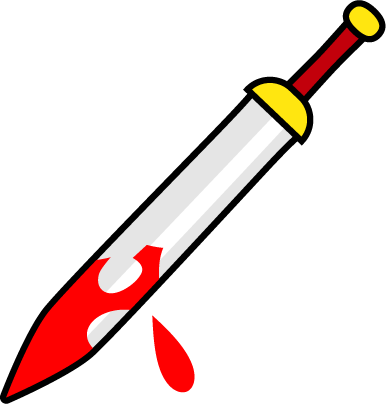 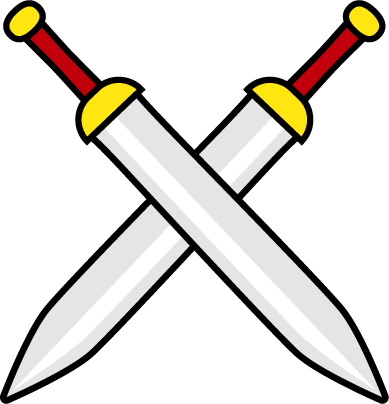 La columna indica que una de las 35 tribus originales lleva el mismo nombre de dicha gente.
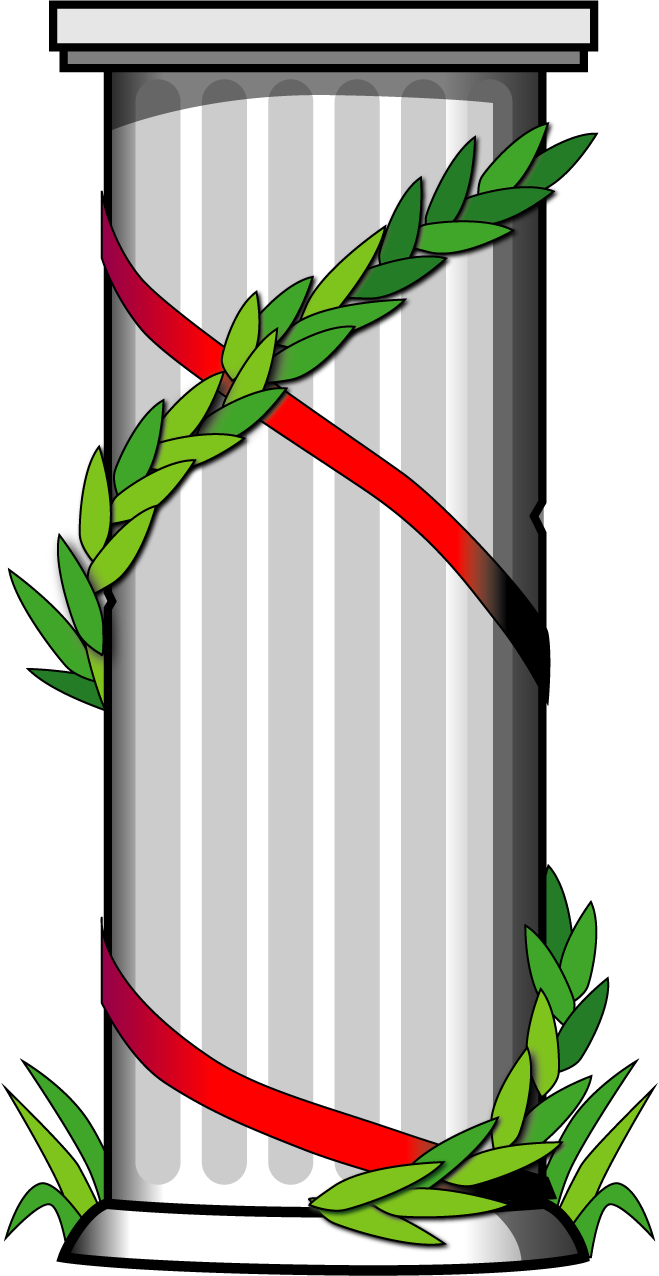 Datos de la gente
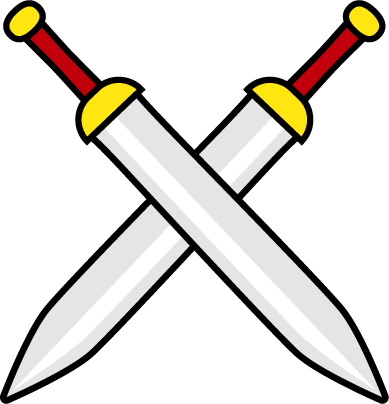 1 Llega a Roma con rey Tito Tacio.
2 Muere en la batalla del lago Regilo.
3 Primer sacerdotisa de esa institución.
4 Murió en la reconquista del Capitolio. 
5 En el 398 AC, enviados a Delfos dijeron que Veyes no caería mientras no se vaciara el lago Albino.
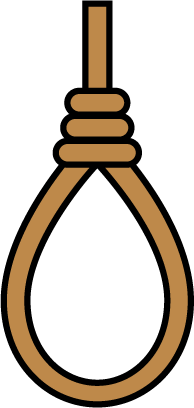 Praenomina preferidos: Publio, Marco, Manio, Lucio
Tutorial 5
Valerios
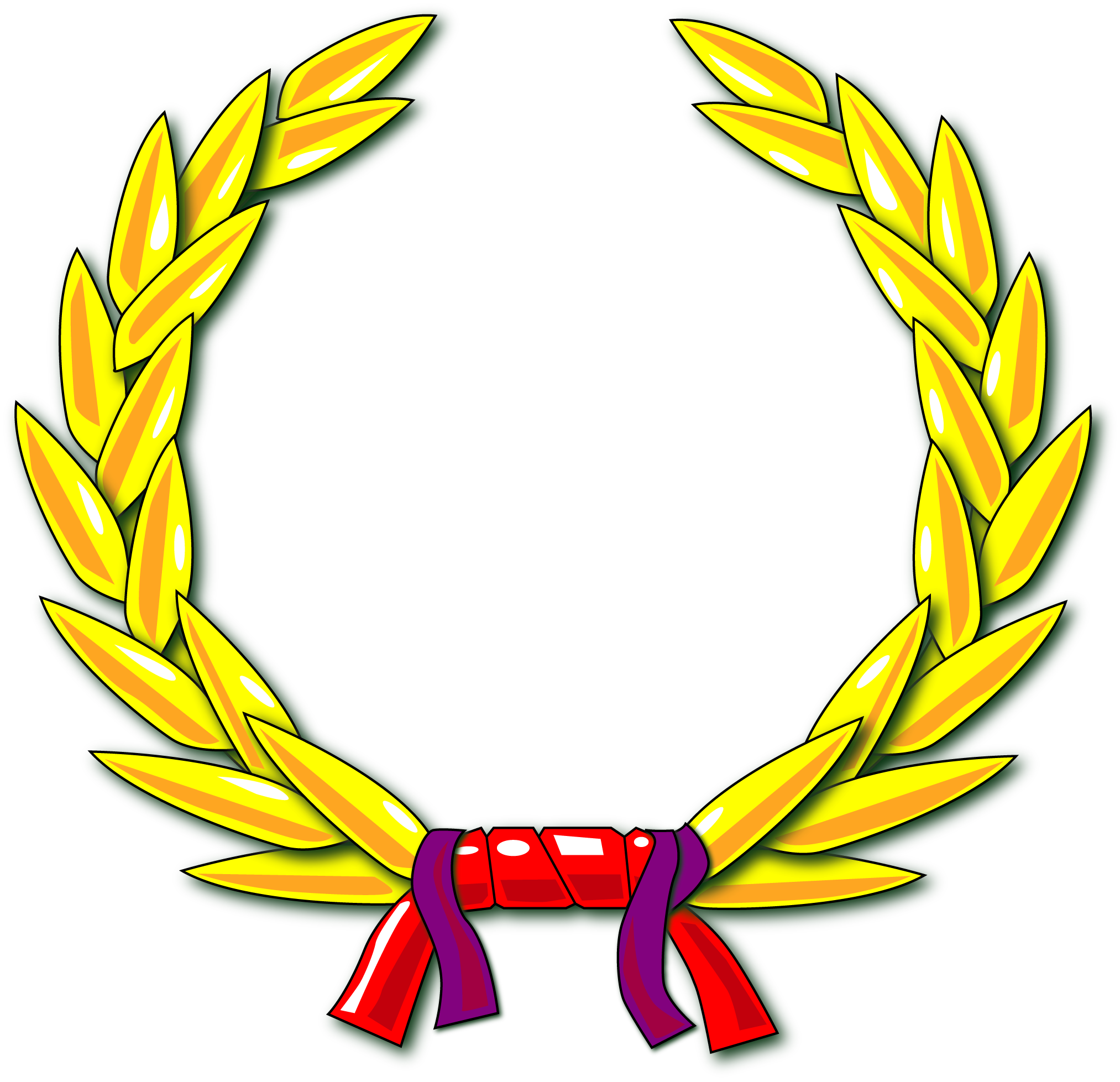 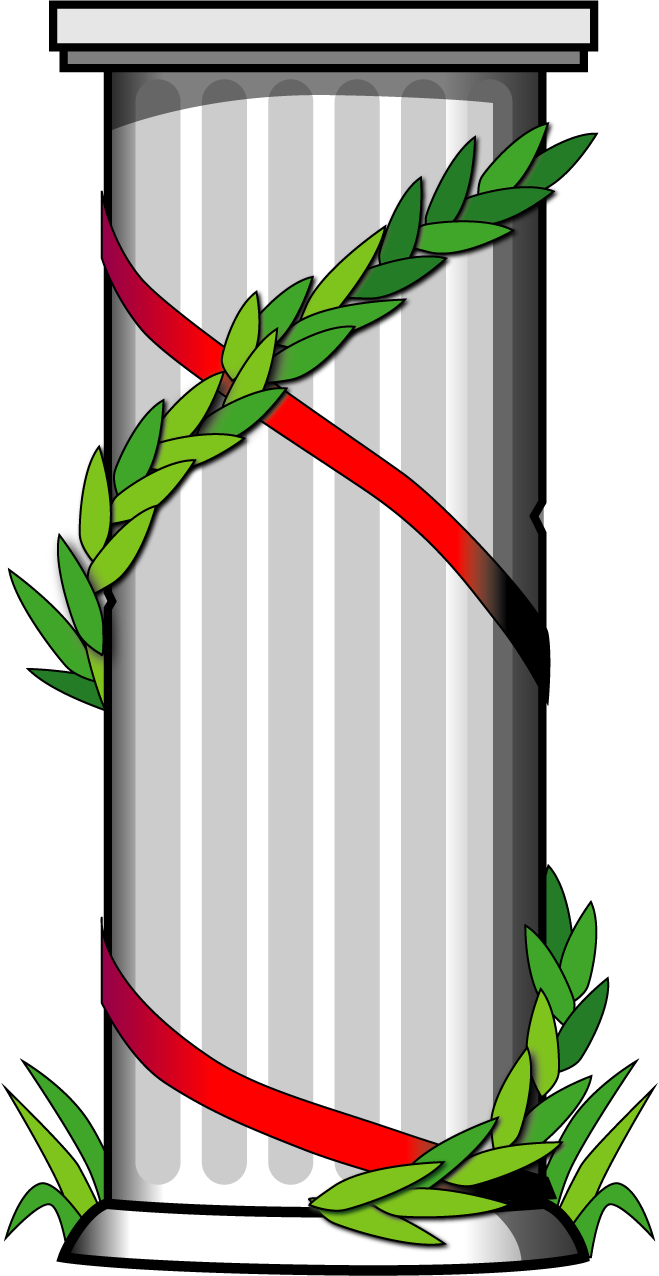 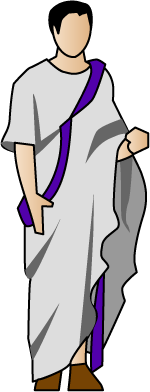 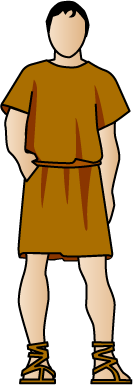 V
1
(1) Voleso (o Voluso) 1
(Legendario fundador de la gente) 
 
(2) Voleso Valerio 
(Padre de 509, 505, y 494 AC) 
 
(3) Publio Valerio Publícola 
509, 508, 507, 504 AC (herm. 1,2,3) 
 
(4) Marco Valerio Voluso 2  
505, 501, 499 AC (herm. 1,2,3) 
  
(5) Manio Valerio Máximo 
494, 493 AC  (herm. 1,2,3) 
 
(6) Valeria 3 
488 AC, Fortuna Muliebris
(7) Lucio Valerio Potito 
485, 483, 470, 464 AC (hijo 505 AC) 
 
(8) Publio Valerio Publícola 4 
492, 475, 462, 460 AC (hijo 509 AC) 
 
(9) Marco Valerio Máximo Lac. 
458, 456 AC (hijo 494 AC) 
 
(10) Lucio Valerio Potito 
449, 446 AC (hijo 483 AC) 
 
(11) M. Valerio Lactuca Máximo 
437 AC (hijo 456 AC) 
 
(12) M. Val. Lactucino Maximo 5 
398, 395 AC (hijo 437 AC)
Valerio Publícola
Valerio Voluso 
Valerio Máximo 
Valerio Potito
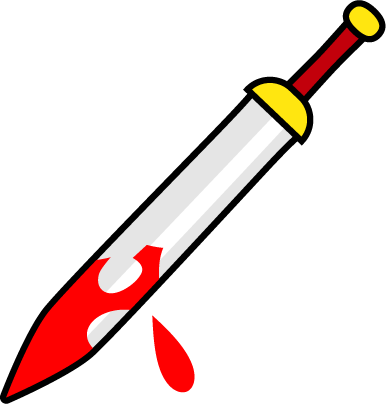 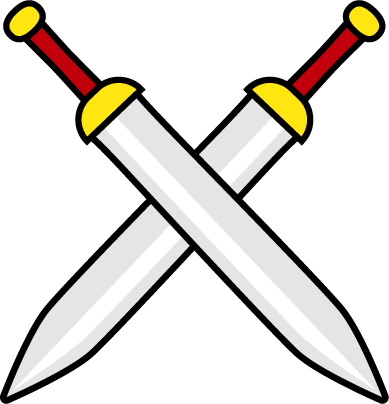 Nombres y cargos
(1) Nombre
Rey / Interrex
Emperador / Usurpador
Pontífice Máximo / Rex Sacrorum / [Augur]
Censor
Cónsul / Cónsul sufecto / [Proconsul] 
Senador 
Prefecto / Prefecto Urbano / Questor
Dictador / Magister Equitum / [Gobernador]
Decenviro / Legado
Tribuno consular / Trib. Pleb. / [Tribuno Edil]
Otras personas de importancia
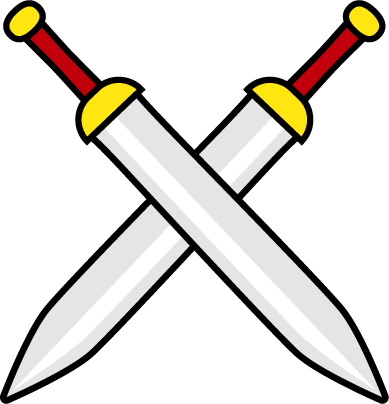 1 Llega a Roma con rey Tito Tacio.
2 Muere en la batalla del lago Regilo.
3 Primer sacerdotisa de esa institución.
4 Murió en la reconquista del Capitolio. 
5 En el 398 AC, enviados a Delfos dijeron que Veyes no caería mientras no se vaciara el lago Albino.
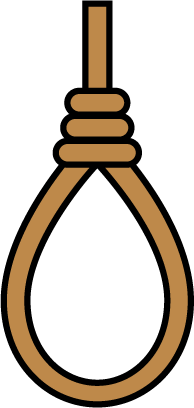 Praenomina preferidos: Publio, Marco, Manio, Lucio
Tutorial 6
Valerios
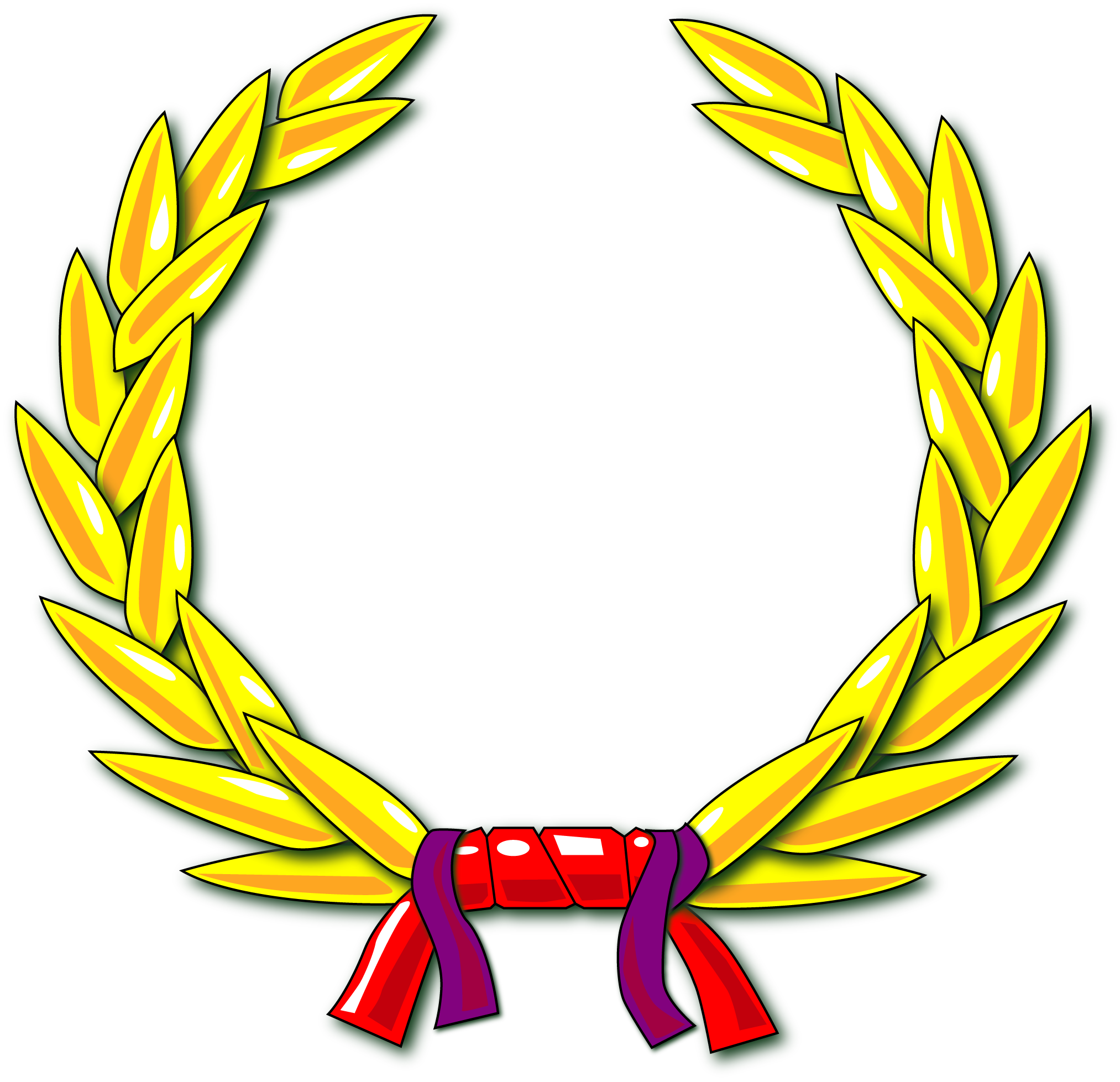 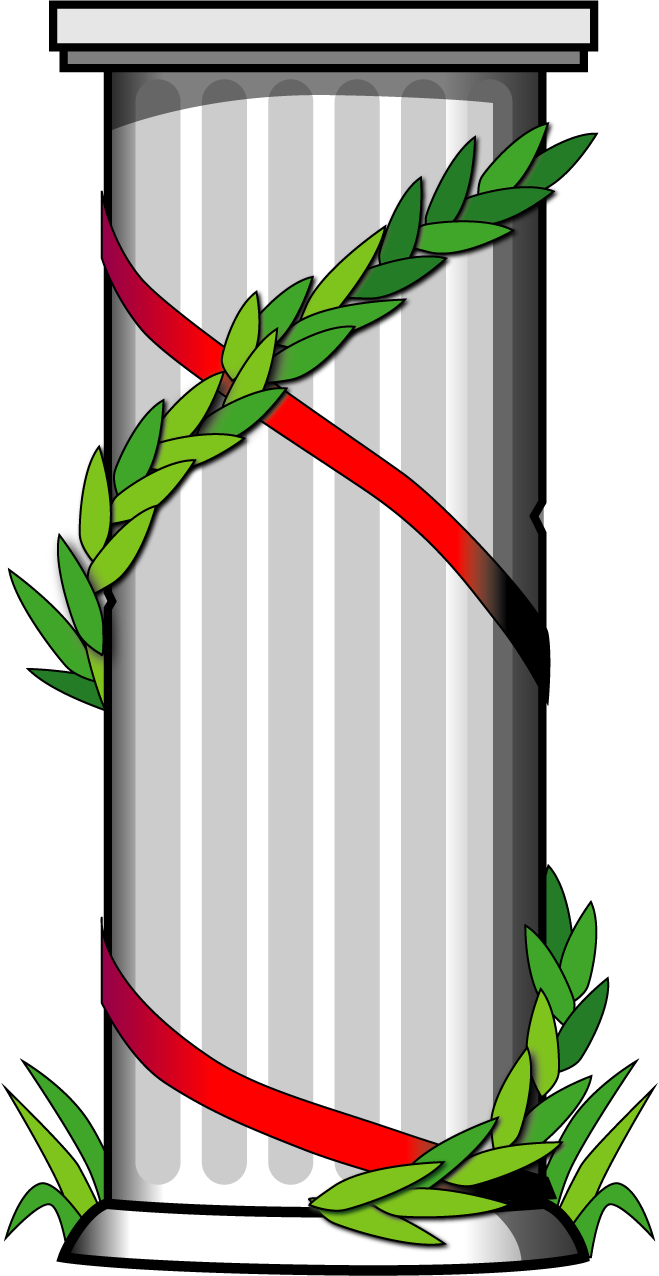 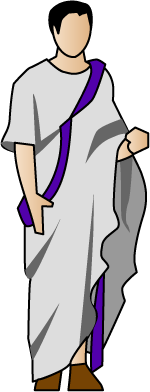 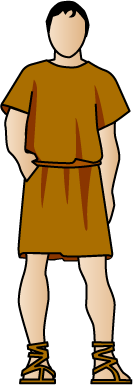 V
1
Notas especiales
Favoritos personales
(1) Voleso (o Voluso) 1
(Legendario fundador de la gente) 
 
(2) Voleso Valerio 
(Padre de 509, 505, y 494 AC) 
 
(3) Publio Valerio Publícola 
509, 508, 507, 504 AC (herm. 1,2,3) 
 
(4) Marco Valerio Voluso 2  
505, 501, 499 AC (herm. 1,2,3) 
  
(5) Manio Valerio Máximo 
494, 493 AC  (herm. 1,2,3) 
 
(6) Valeria 3 
488 AC, Fortuna Muliebris
(7) Lucio Valerio Potito 
485, 483, 470, 464 AC (hijo 505 AC) 
 
(8) Publio Valerio Publícola 4 
492, 475, 462, 460 AC (hijo 509 AC) 
 
(9) Marco Valerio Máximo Lac. 
458, 456 AC (hijo 494 AC) 
 
(10) Lucio Valerio Potito 
449, 446 AC (hijo 483 AC) 
 
(11) M. Valerio Lactuca Máximo 
437 AC (hijo 456 AC) 
 
(12) M. Val. Lactucino Maximo 5 
398, 395 AC (hijo 437 AC)
Valerio Publícola
Valerio Voluso 
Valerio Máximo 
Valerio Potito
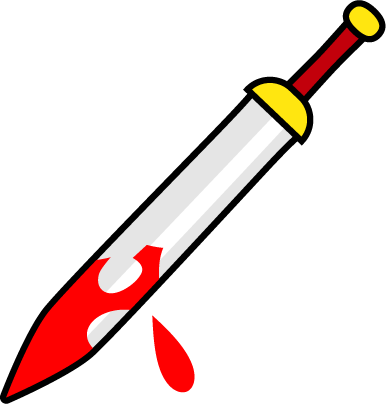 Monarca
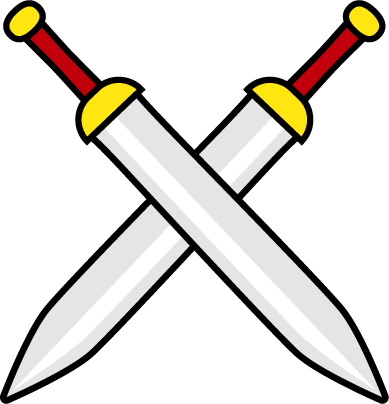 Emperador
Obtuvo la corona gramínea
Obtuvo la spolia opina
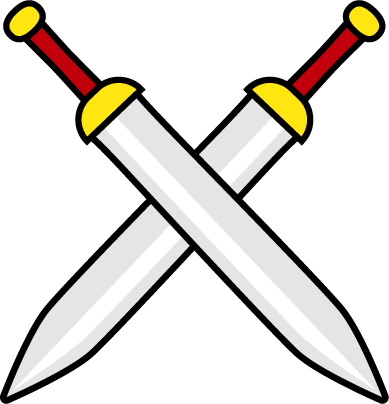 1 Llega a Roma con rey Tito Tacio.
2 Muere en la batalla del lago Regilo.
3 Primer sacerdotisa de esa institución.
4 Murió en la reconquista del Capitolio. 
5 En el 398 AC, enviados a Delfos dijeron que Veyes no caería mientras no se vaciara el lago Albino.
Fue princeps senatus
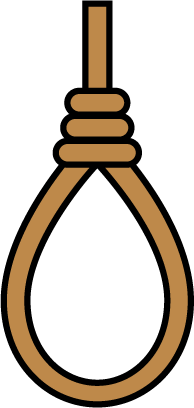 Praenomina preferidos: Publio, Marco, Manio, Lucio
Tutorial 7
Valerios
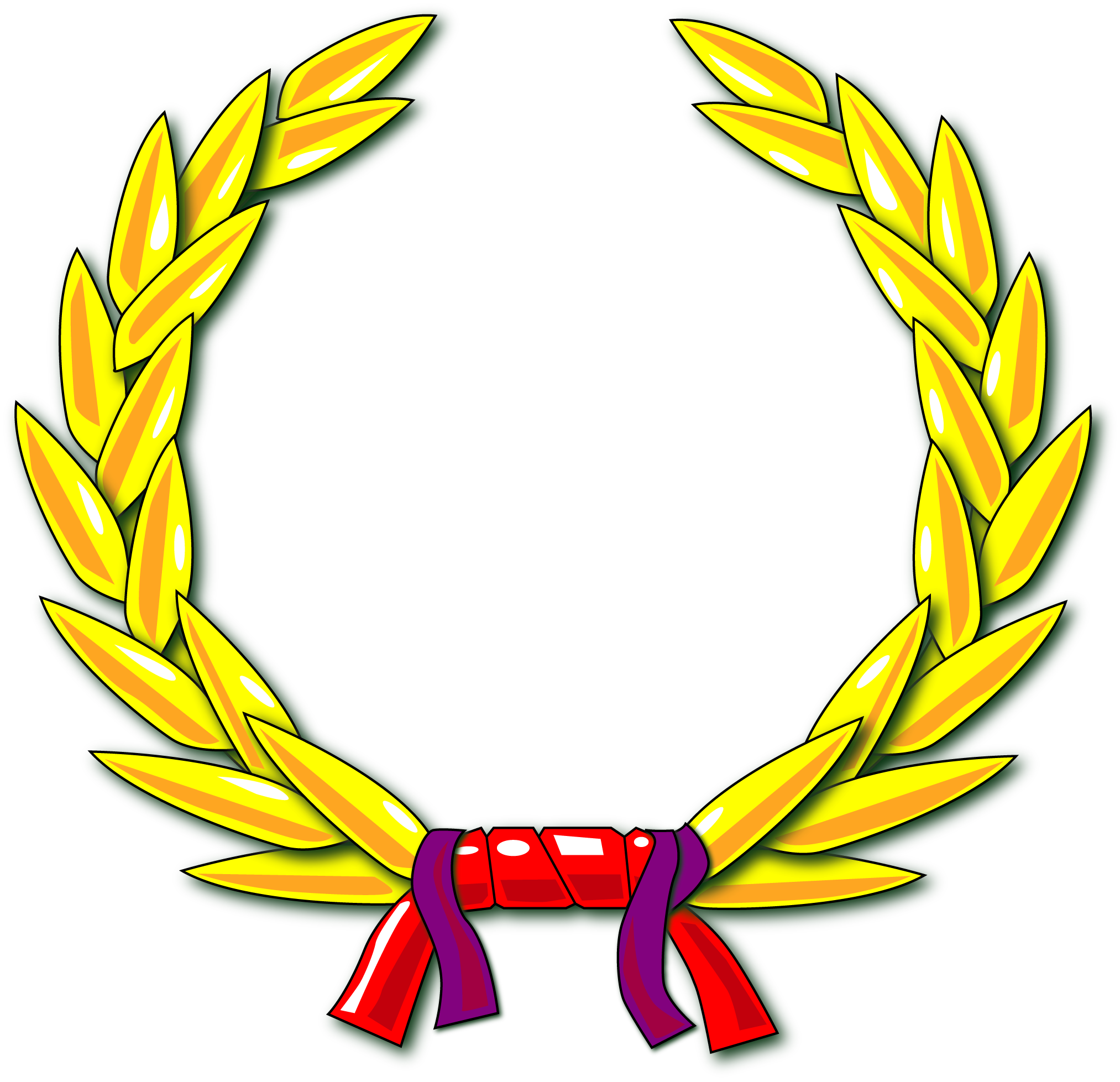 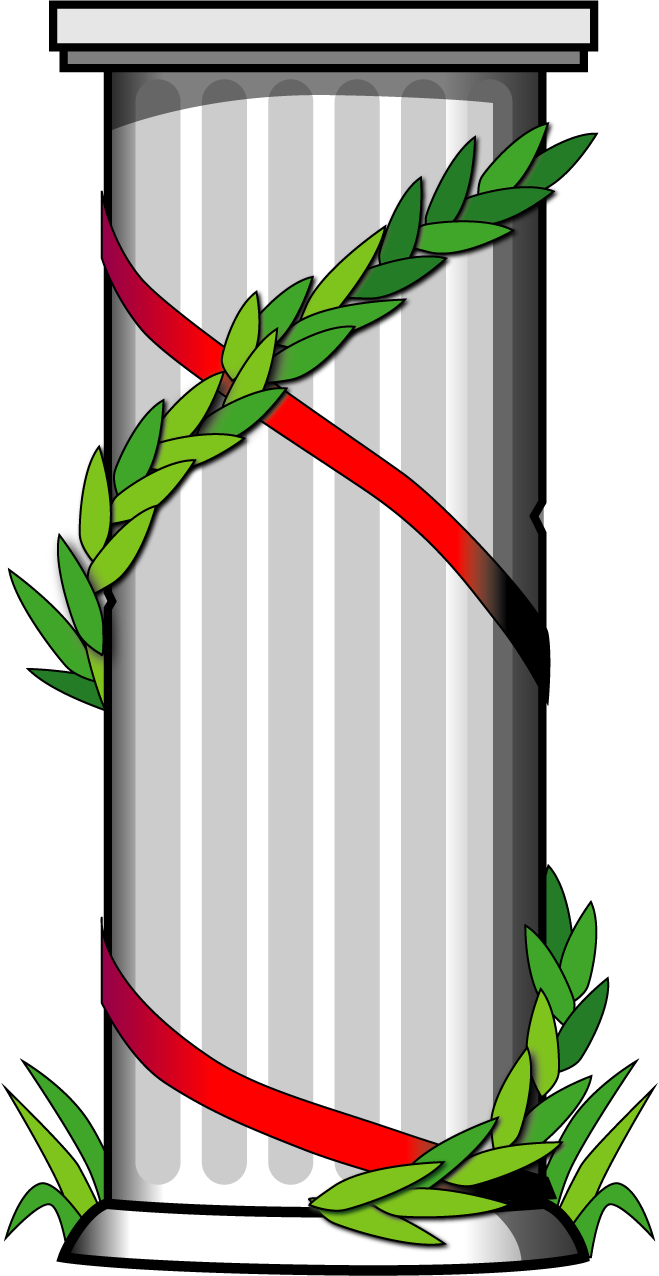 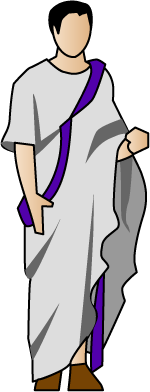 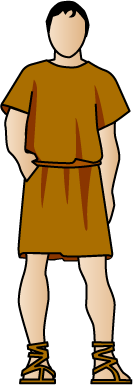 V
1
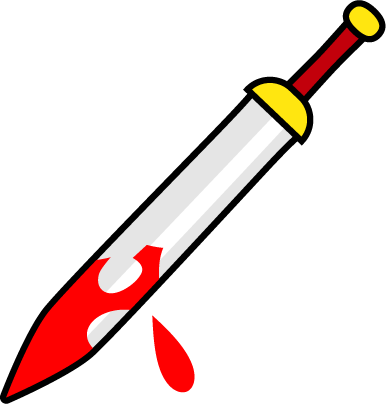 Asesinado
(1) Voleso (o Voluso) 1
(Legendario fundador de la gente) 
 
(2) Voleso Valerio 
(Padre de 509, 505, y 494 AC) 
 
(3) Publio Valerio Publícola 
509, 508, 507, 504 AC (herm. 1,2,3) 
 
(4) Marco Valerio Voluso 2  
505, 501, 499 AC (herm. 1,2,3) 
  
(5) Manio Valerio Máximo 
494, 493 AC  (herm. 1,2,3) 
 
(6) Valeria 3 
488 AC, Fortuna Muliebris
(7) Lucio Valerio Potito 
485, 483, 470, 464 AC (hijo 505 AC) 
 
(8) Publio Valerio Publícola 4 
492, 475, 462, 460 AC (hijo 509 AC) 
 
(9) Marco Valerio Máximo Lac. 
458, 456 AC (hijo 494 AC) 
 
(10) Lucio Valerio Potito 
449, 446 AC (hijo 483 AC) 
 
(11) M. Valerio Lactuca Máximo 
437 AC (hijo 456 AC) 
 
(12) M. Val. Lactucino Maximo 5 
398, 395 AC (hijo 437 AC)
Valerio Publícola
Valerio Voluso 
Valerio Máximo 
Valerio Potito
Plaga
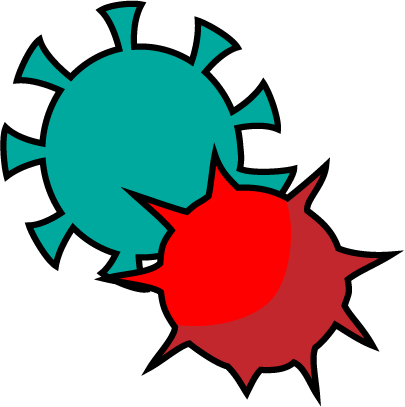 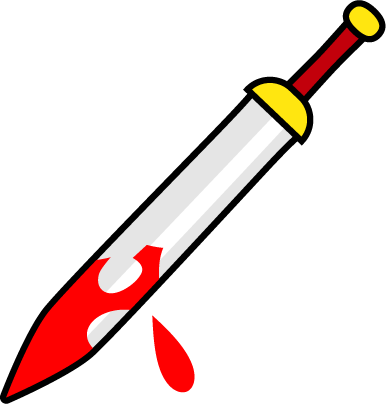 Suicidio
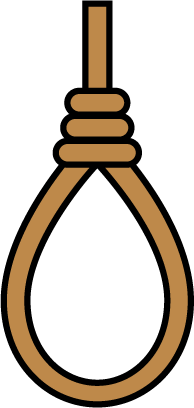 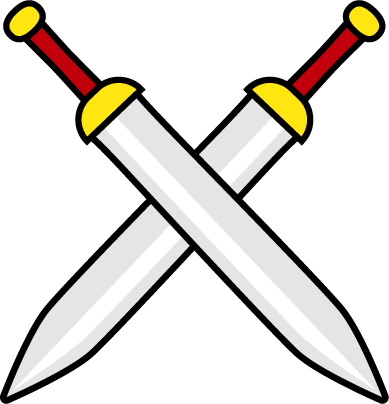 Causas de muerte
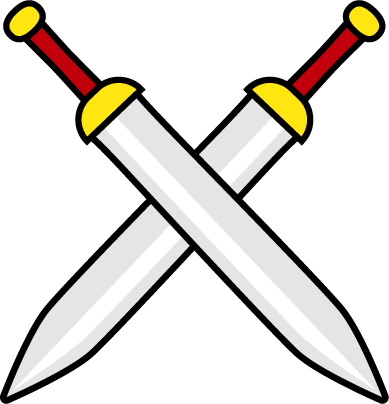 1 Llega a Roma con rey Tito Tacio.
2 Muere en la batalla del lago Regilo.
3 Primer sacerdotisa de esa institución.
4 Murió en la reconquista del Capitolio. 
5 En el 398 AC, enviados a Delfos dijeron que Veyes no caería mientras no se vaciara el lago Albino.
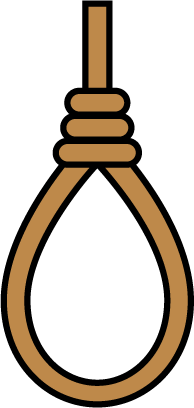 Praenomina preferidos: Publio, Marco, Manio, Lucio
Tutorial 8
Valerios
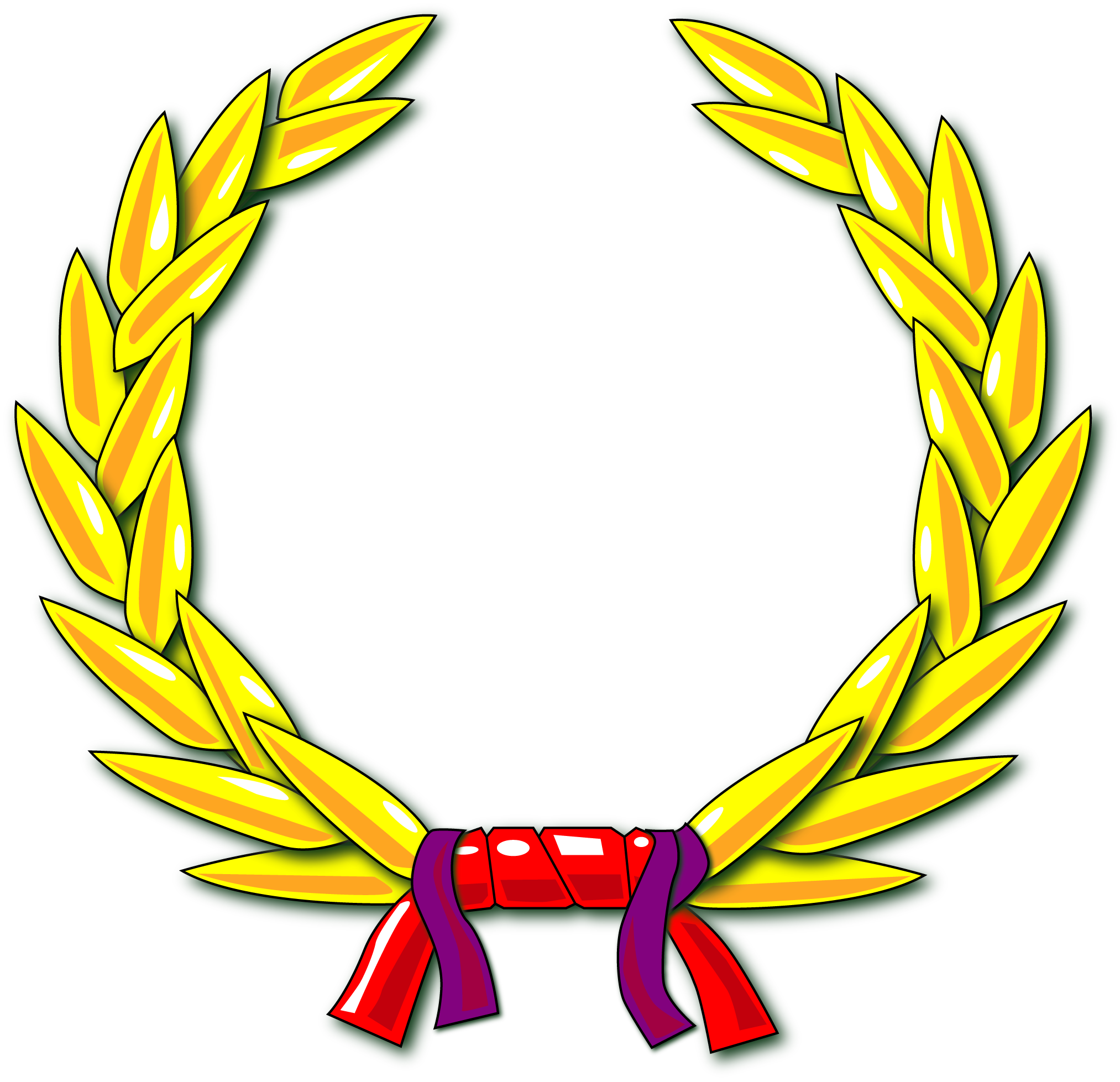 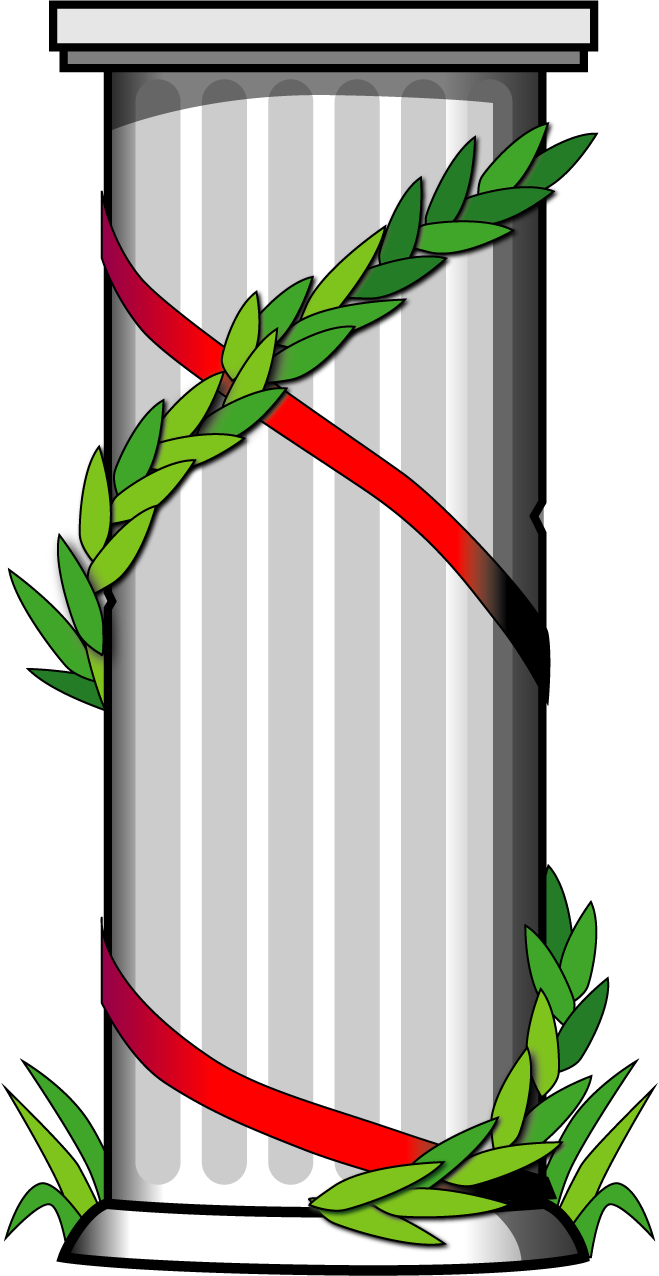 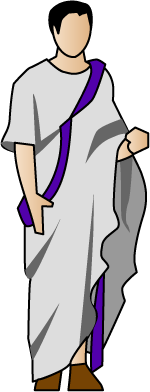 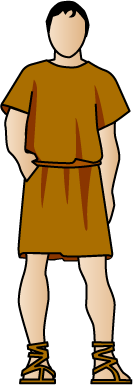 V
1
Lista de cognomen
(1) Voleso (o Voluso) 1
(Legendario fundador de la gente) 
 
(2) Voleso Valerio 
(Padre de 509, 505, y 494 AC) 
 
(3) Publio Valerio Publícola 
509, 508, 507, 504 AC (herm. 1,2,3) 
 
(4) Marco Valerio Voluso 2  
505, 501, 499 AC (herm. 1,2,3) 
  
(5) Manio Valerio Máximo 
494, 493 AC  (herm. 1,2,3) 
 
(6) Valeria 3 
488 AC, Fortuna Muliebris
(7) Lucio Valerio Potito 
485, 483, 470, 464 AC (hijo 505 AC) 
 
(8) Publio Valerio Publícola 4 
492, 475, 462, 460 AC (hijo 509 AC) 
 
(9) Marco Valerio Máximo Lac. 
458, 456 AC (hijo 494 AC) 
 
(10) Lucio Valerio Potito 
449, 446 AC (hijo 483 AC) 
 
(11) M. Valerio Lactuca Máximo 
437 AC (hijo 456 AC) 
 
(12) M. Val. Lactucino Maximo 5 
398, 395 AC (hijo 437 AC)
Valerio Publícola
Valerio Voluso 
Valerio Máximo 
Valerio Potito
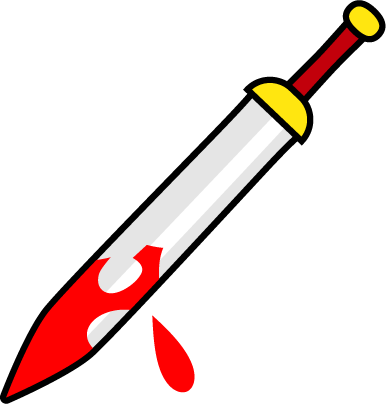 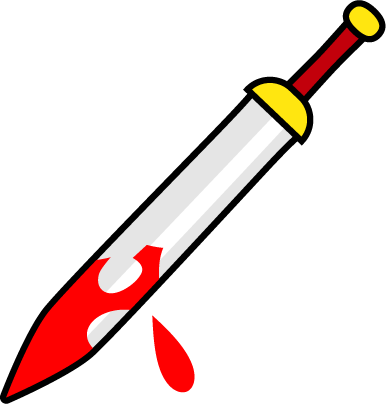 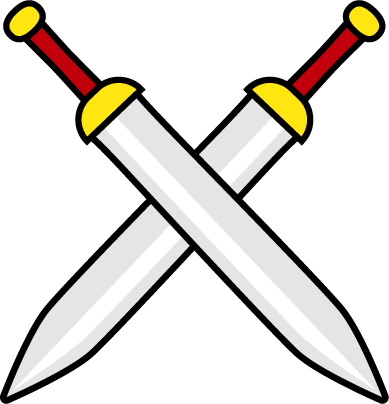 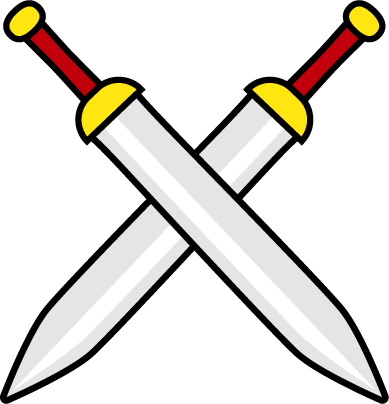 1 Llega a Roma con rey Tito Tacio.
2 Muere en la batalla del lago Regilo.
3 Primer sacerdotisa de esa institución.
4 Murió en la reconquista del Capitolio. 
5 En el 398 AC, enviados a Delfos dijeron que Veyes no caería mientras no se vaciara el lago Albino.
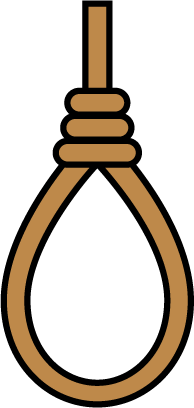 Praenomina preferidos: Publio, Marco, Manio, Lucio
Tutorial 9
Valerios
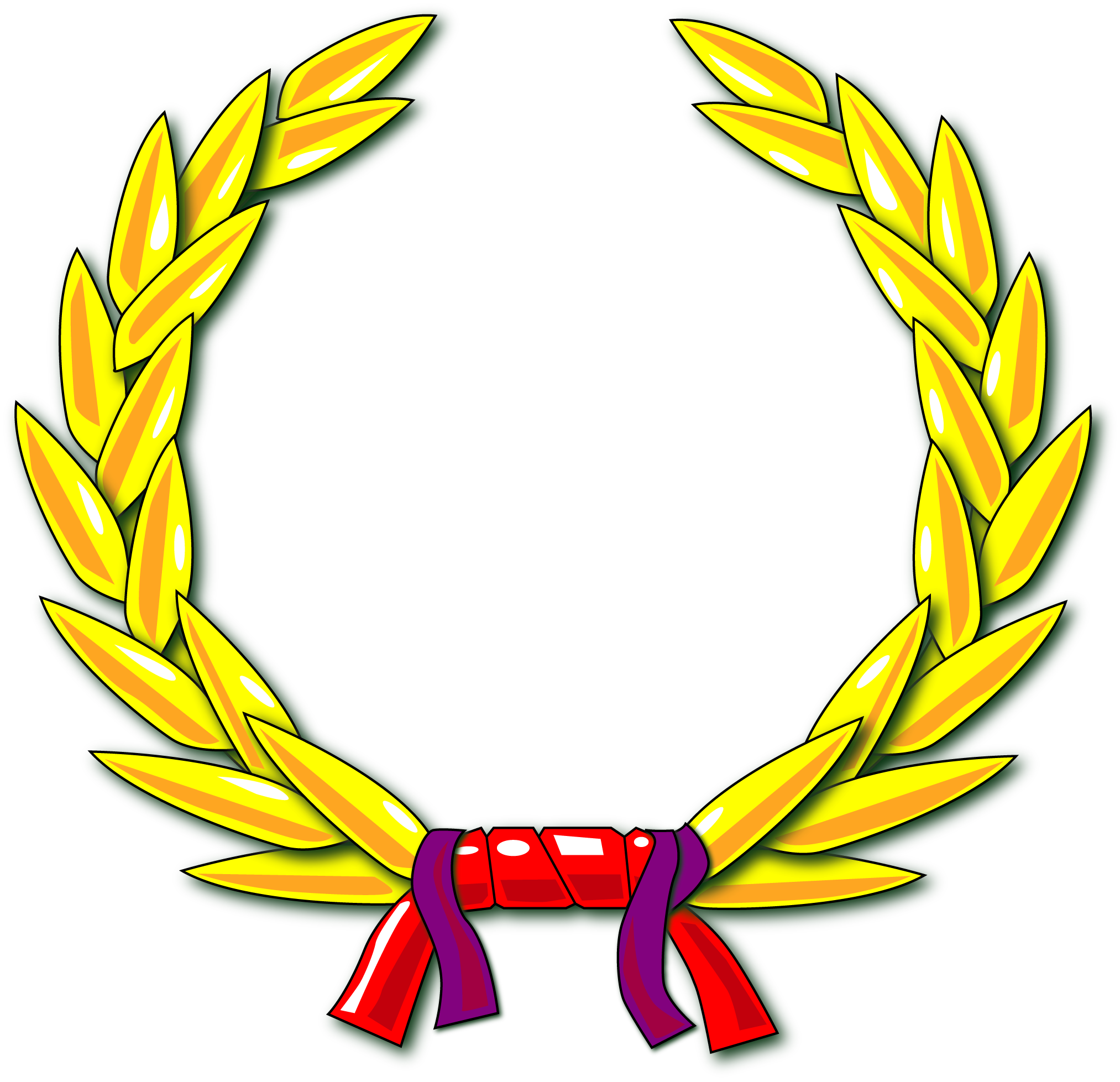 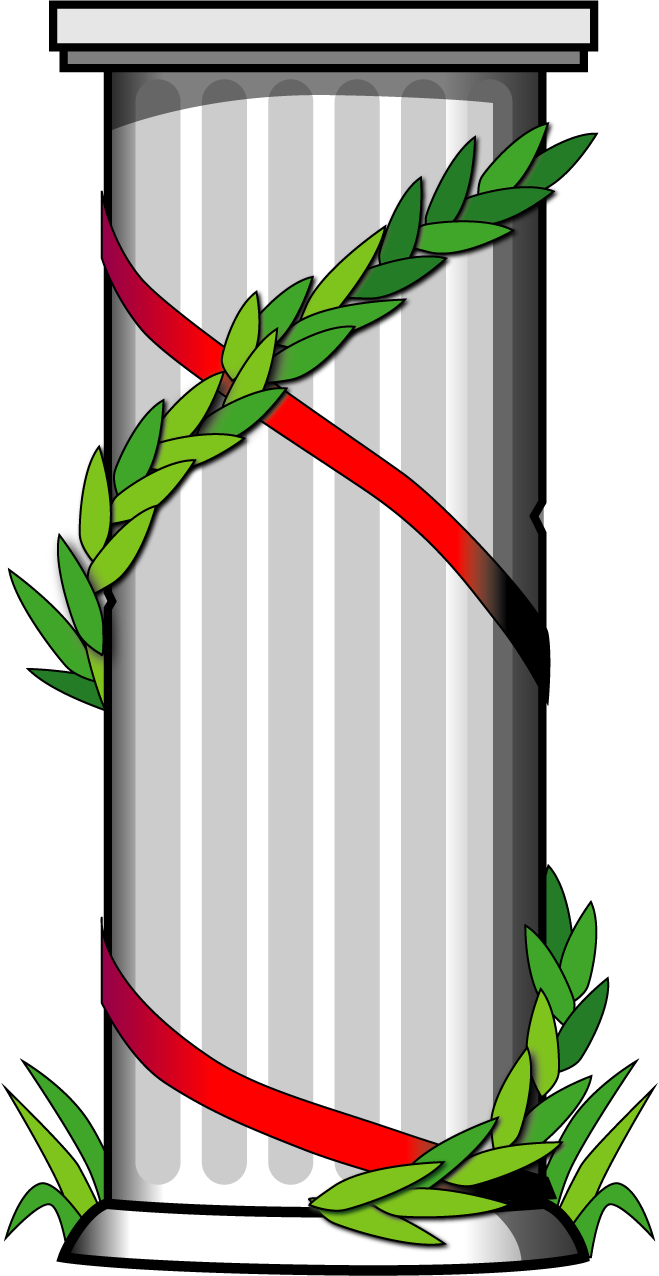 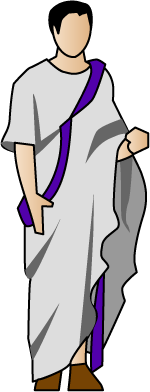 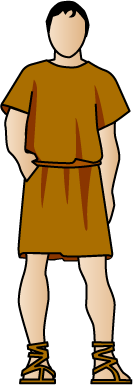 V
1
(1) Voleso (o Voluso) 1
(Legendario fundador de la gente) 
 
(2) Voleso Valerio 
(Padre de 509, 505, y 494 AC) 
 
(3) Publio Valerio Publícola 
509, 508, 507, 504 AC (herm. 1,2,3) 
 
(4) Marco Valerio Voluso 2  
505, 501, 499 AC (herm. 1,2,3) 
  
(5) Manio Valerio Máximo 
494, 493 AC  (herm. 1,2,3) 
 
(6) Valeria 3 
488 AC, Fortuna Muliebris
(7) Lucio Valerio Potito 
485, 483, 470, 464 AC (hijo 505 AC) 
 
(8) Publio Valerio Publícola 4 
492, 475, 462, 460 AC (hijo 509 AC) 
 
(9) Marco Valerio Máximo Lac. 
458, 456 AC (hijo 494 AC) 
 
(10) Lucio Valerio Potito 
449, 446 AC (hijo 483 AC) 
 
(11) M. Valerio Lactuca Máximo 
437 AC (hijo 456 AC) 
 
(12) M. Val. Lactucino Maximo 5 
398, 395 AC (hijo 437 AC)
Valerio Publícola
Valerio Voluso 
Valerio Máximo 
Valerio Potito
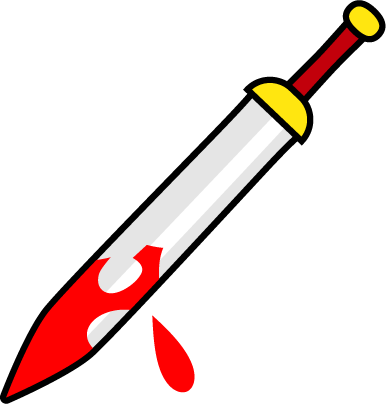 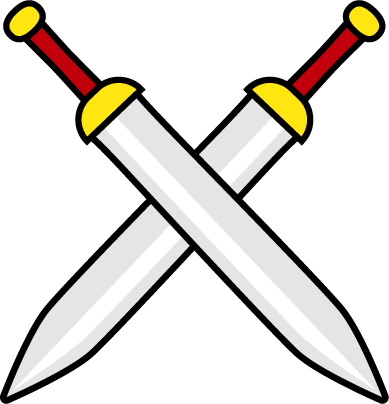 Notas importantes
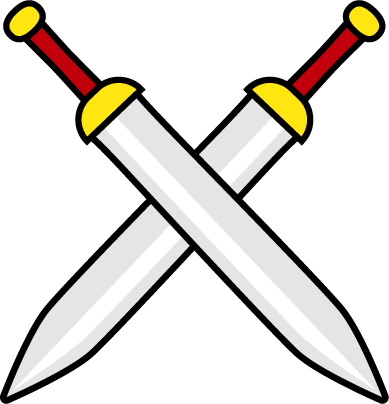 1 Llega a Roma con rey Tito Tacio.
2 Muere en la batalla del lago Regilo.
3 Primer sacerdotisa de esa institución.
4 Murió en la reconquista del Capitolio. 
5 En el 398 AC, enviados a Delfos dijeron que Veyes no caería mientras no se vaciara el lago Albino.
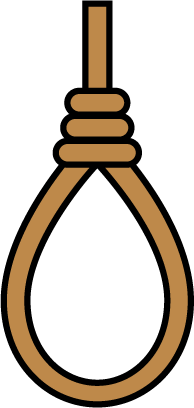 Praenomina preferidos: Publio, Marco, Manio, Lucio
Tutorial 10
Valerios
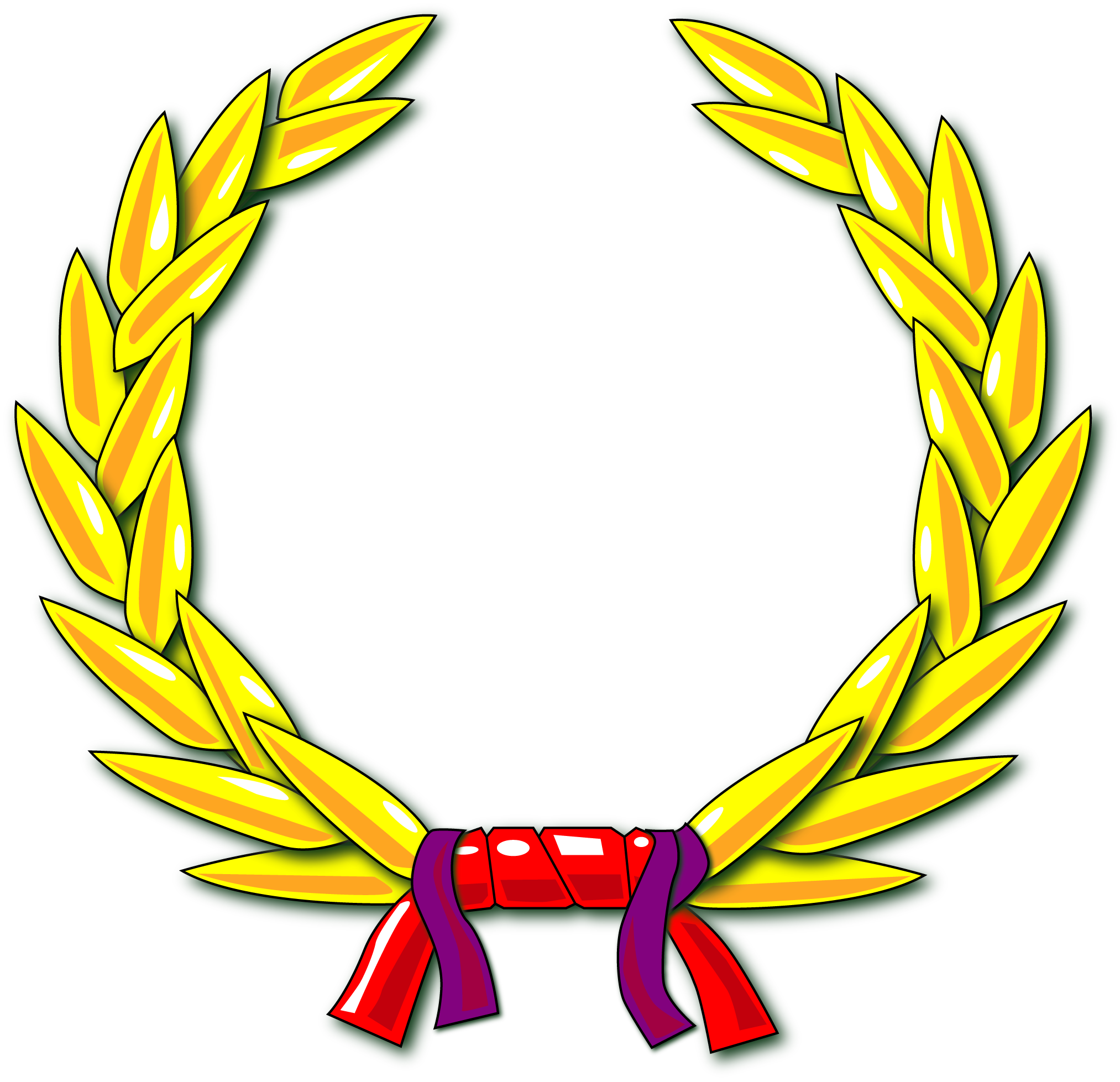 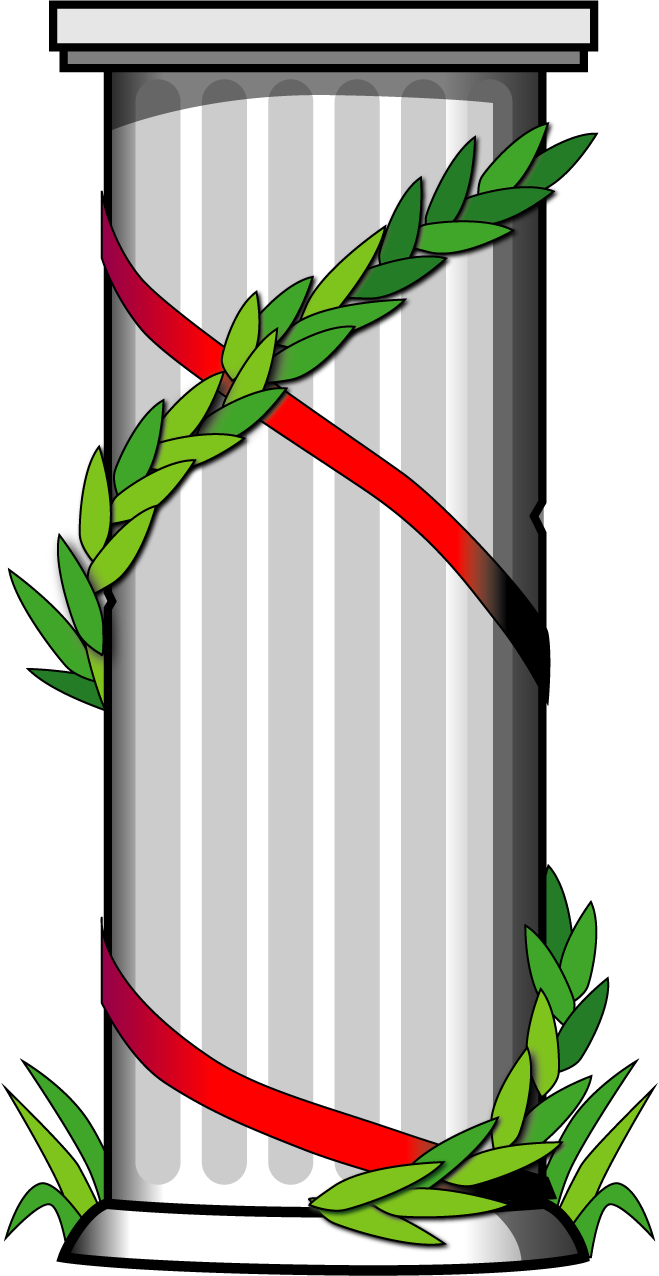 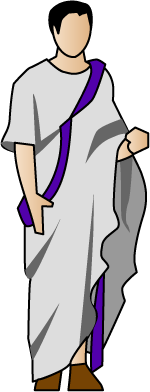 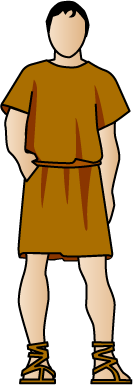 V
1
(1) Voleso (o Voluso) 1
(Legendario fundador de la gente) 
 
(2) Voleso Valerio 
(Padre de 509, 505, y 494 AC) 
 
(3) Publio Valerio Publícola 
509, 508, 507, 504 AC (herm. 1,2,3) 
 
(4) Marco Valerio Voluso 2  
505, 501, 499 AC (herm. 1,2,3) 
  
(5) Manio Valerio Máximo 
494, 493 AC  (herm. 1,2,3) 
 
(6) Valeria 3 
488 AC, Fortuna Muliebris
(7) Lucio Valerio Potito 
485, 483, 470, 464 AC (hijo 505 AC) 
 
(8) Publio Valerio Publícola 4 
492, 475, 462, 460 AC (hijo 509 AC) 
 
(9) Marco Valerio Máximo Lac. 
458, 456 AC (hijo 494 AC) 
 
(10) Lucio Valerio Potito 
449, 446 AC (hijo 483 AC) 
 
(11) M. Valerio Lactuca Máximo 
437 AC (hijo 456 AC) 
 
(12) M. Val. Lactucino Maximo 5 
398, 395 AC (hijo 437 AC)
Valerio Publícola
Valerio Voluso 
Valerio Máximo 
Valerio Potito
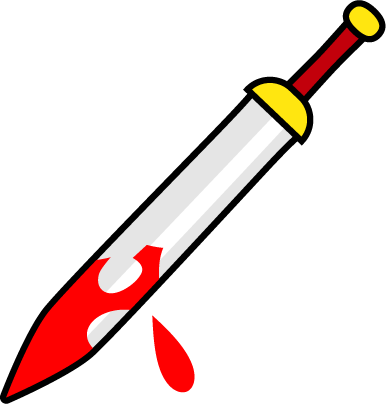 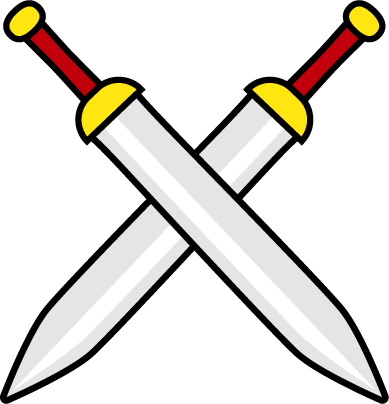 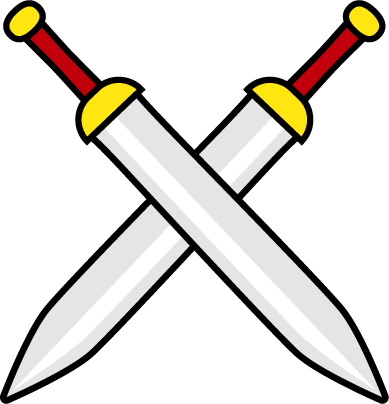 1 Llega a Roma con rey Tito Tacio.
2 Muere en la batalla del lago Regilo.
3 Primer sacerdotisa de esa institución.
4 Murió en la reconquista del Capitolio. 
5 En el 398 AC, enviados a Delfos dijeron que Veyes no caería mientras no se vaciara el lago Albino.
Lista de prenomen
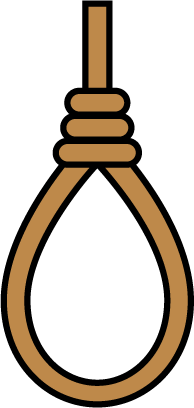 Praenomina preferidos: Publio, Marco, Manio, Lucio